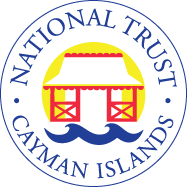 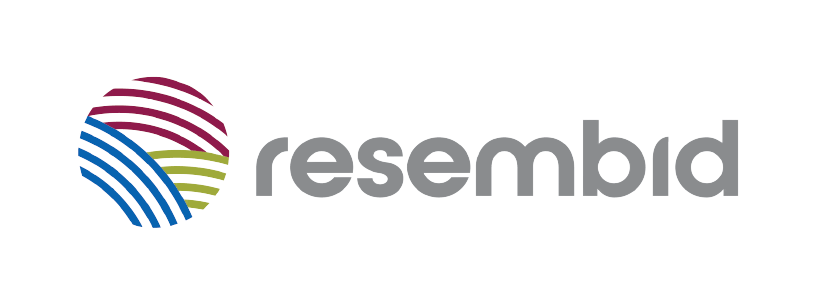 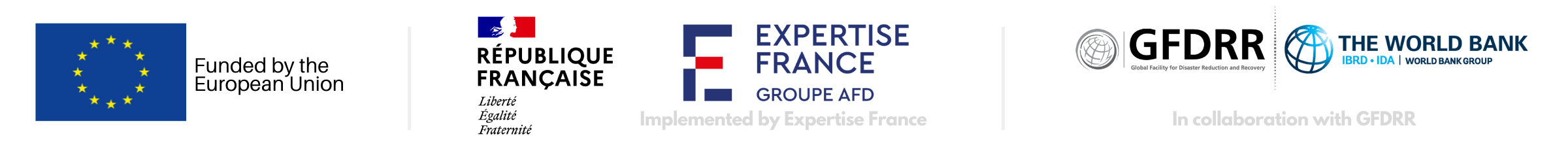 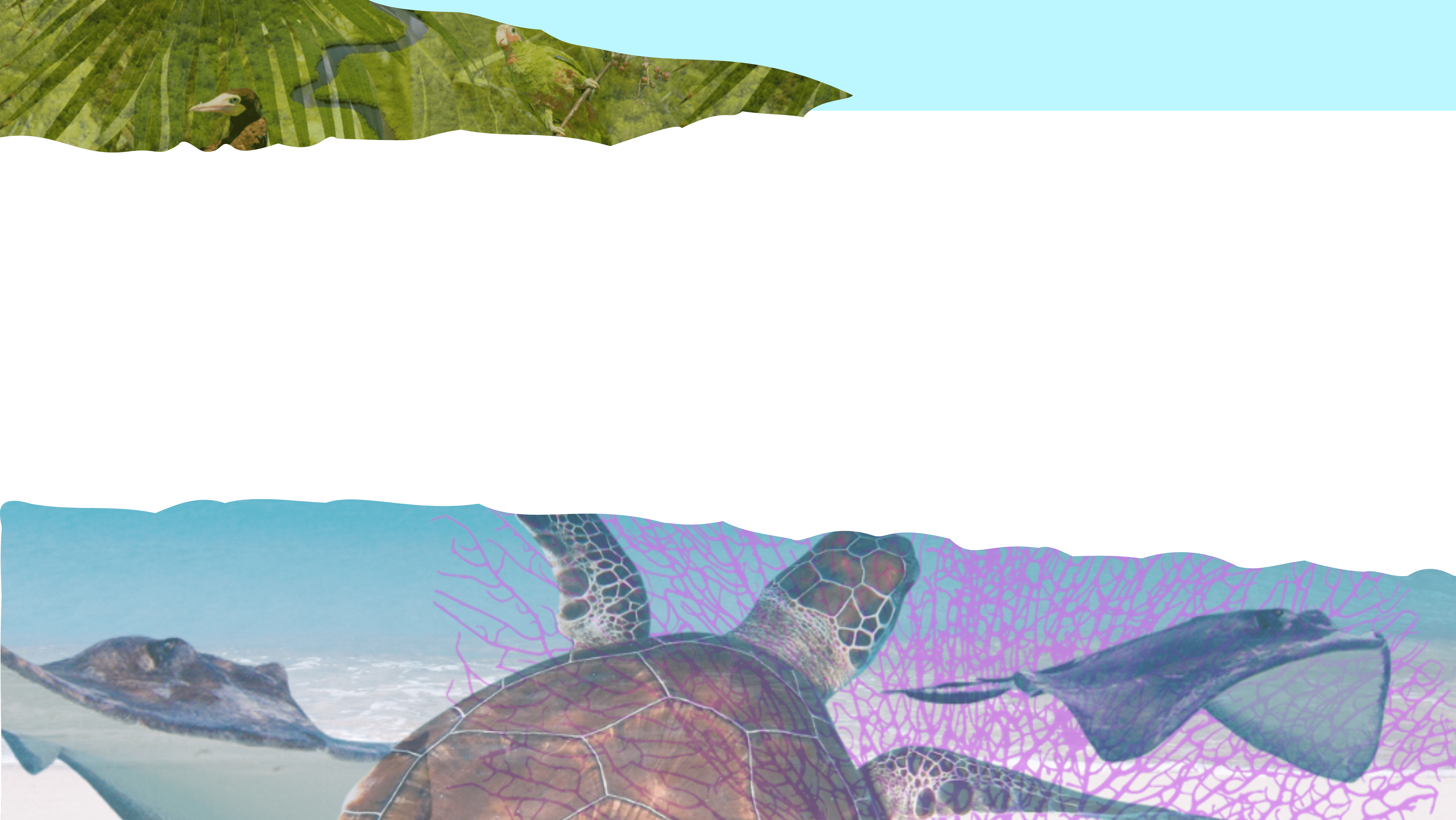 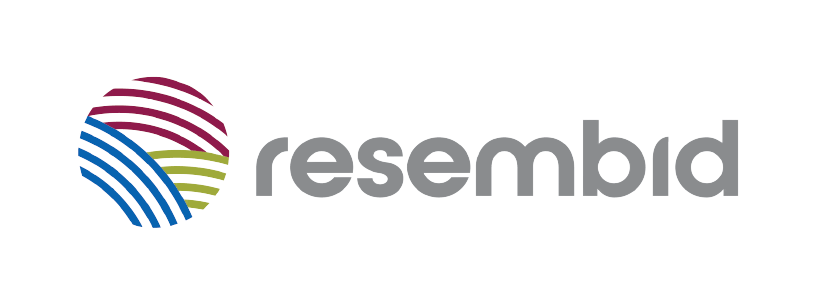 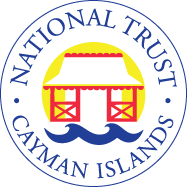 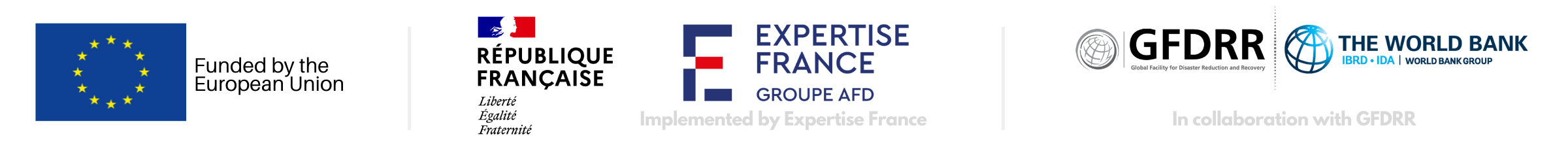 How are Human Activities Amplifying the Greenhouse Effect's Impact on Earth's Systems?
Atmosphere Mini Unit: Topic 2, Lesson 2
AU2.2
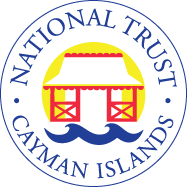 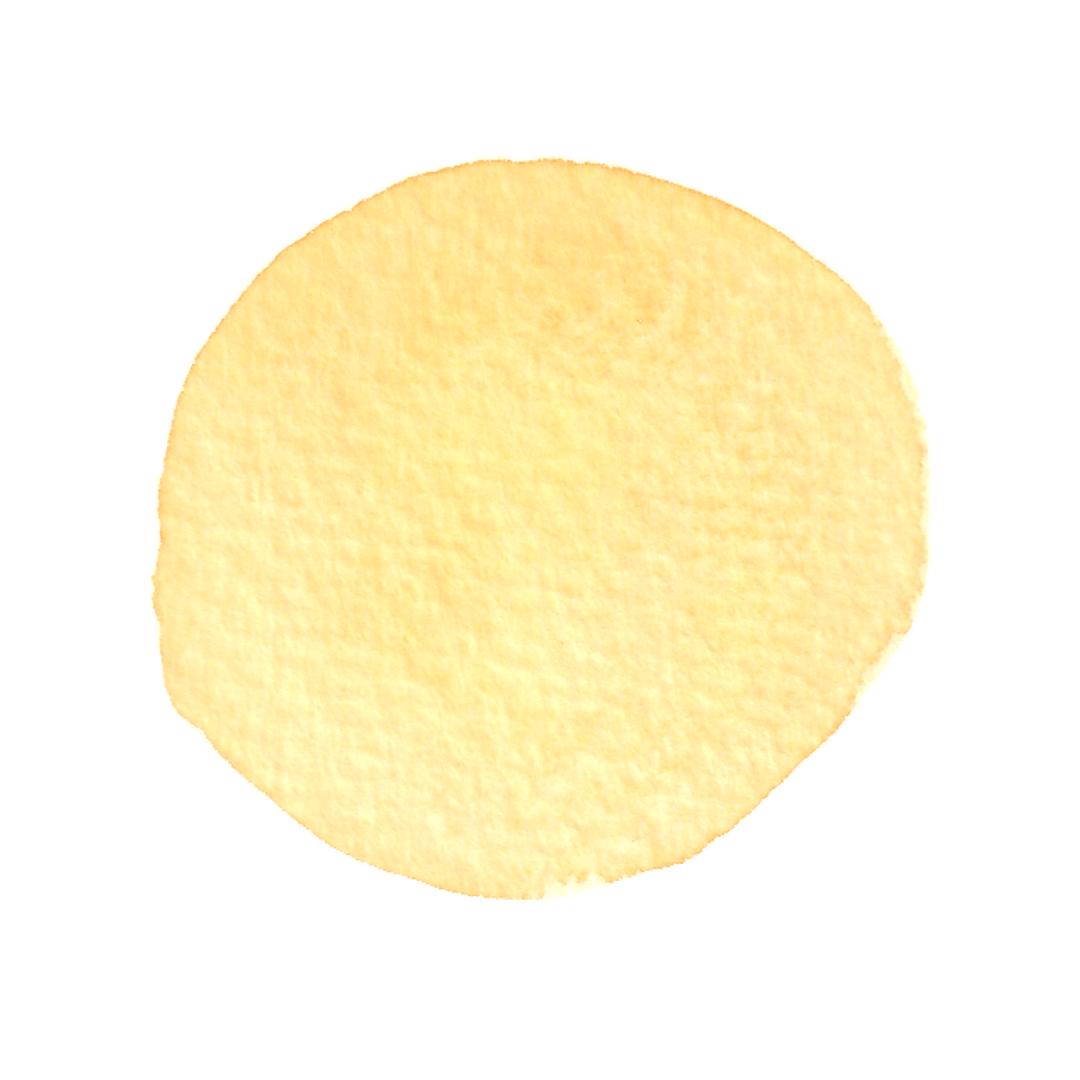 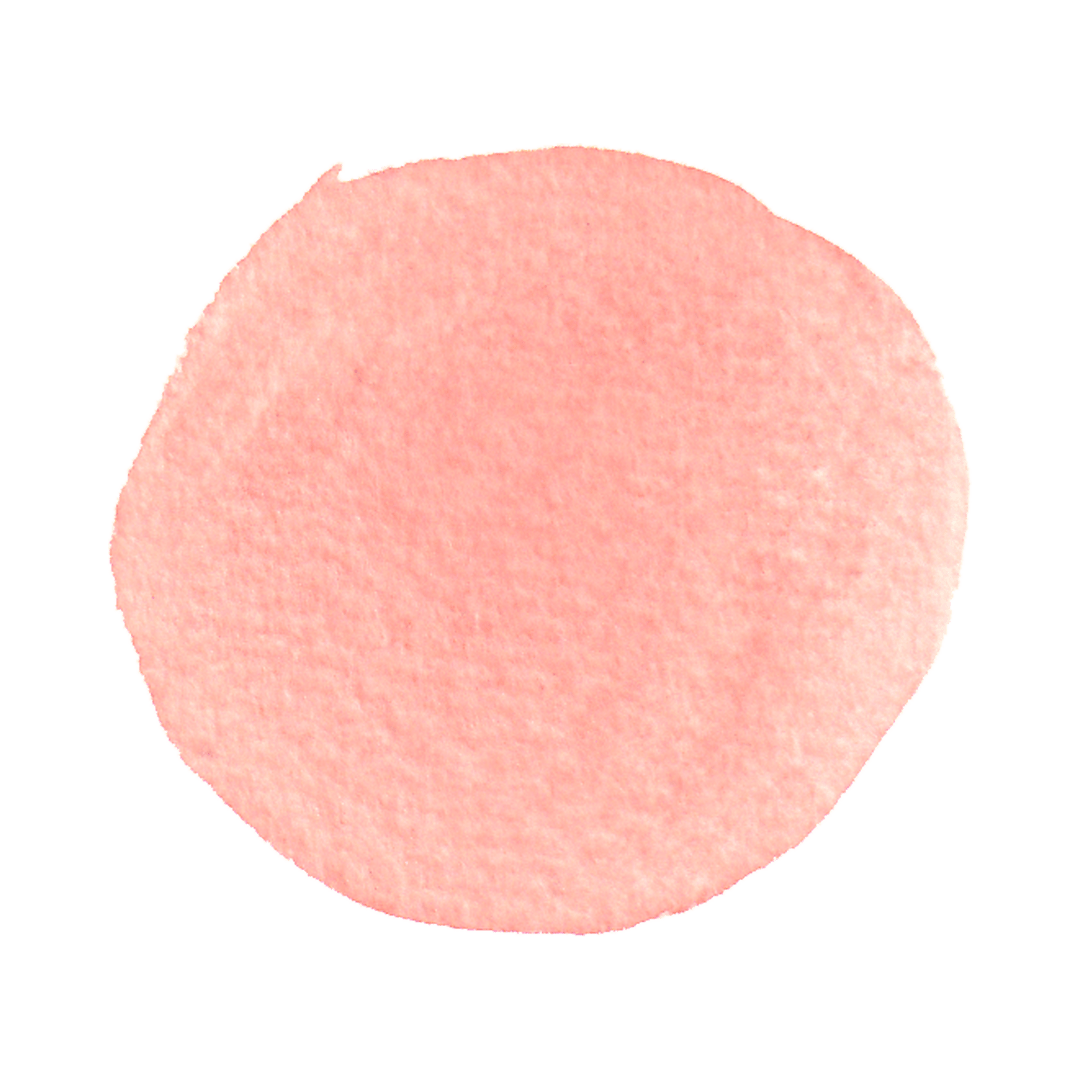 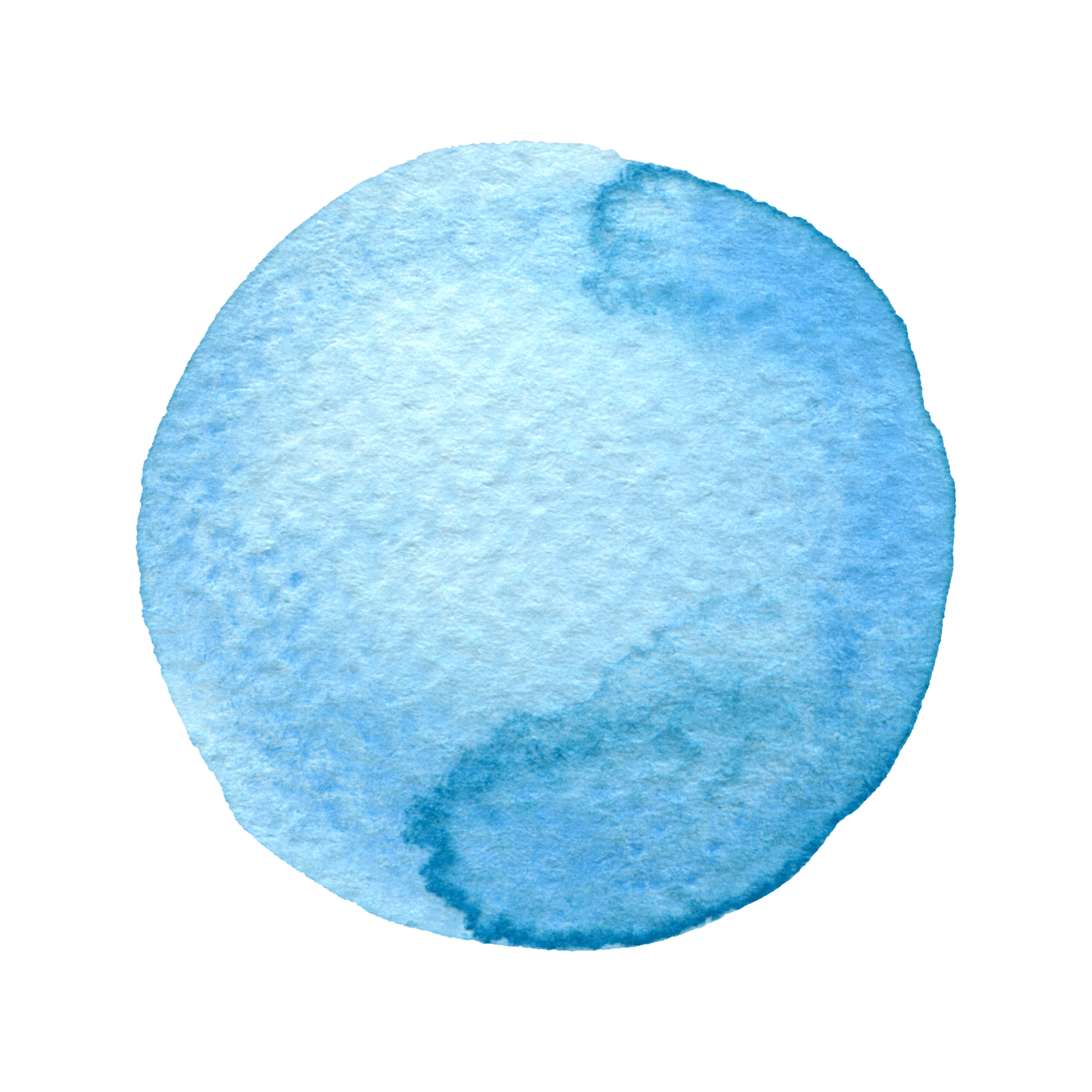 Energy around us
Our
atmosphere
Introduction
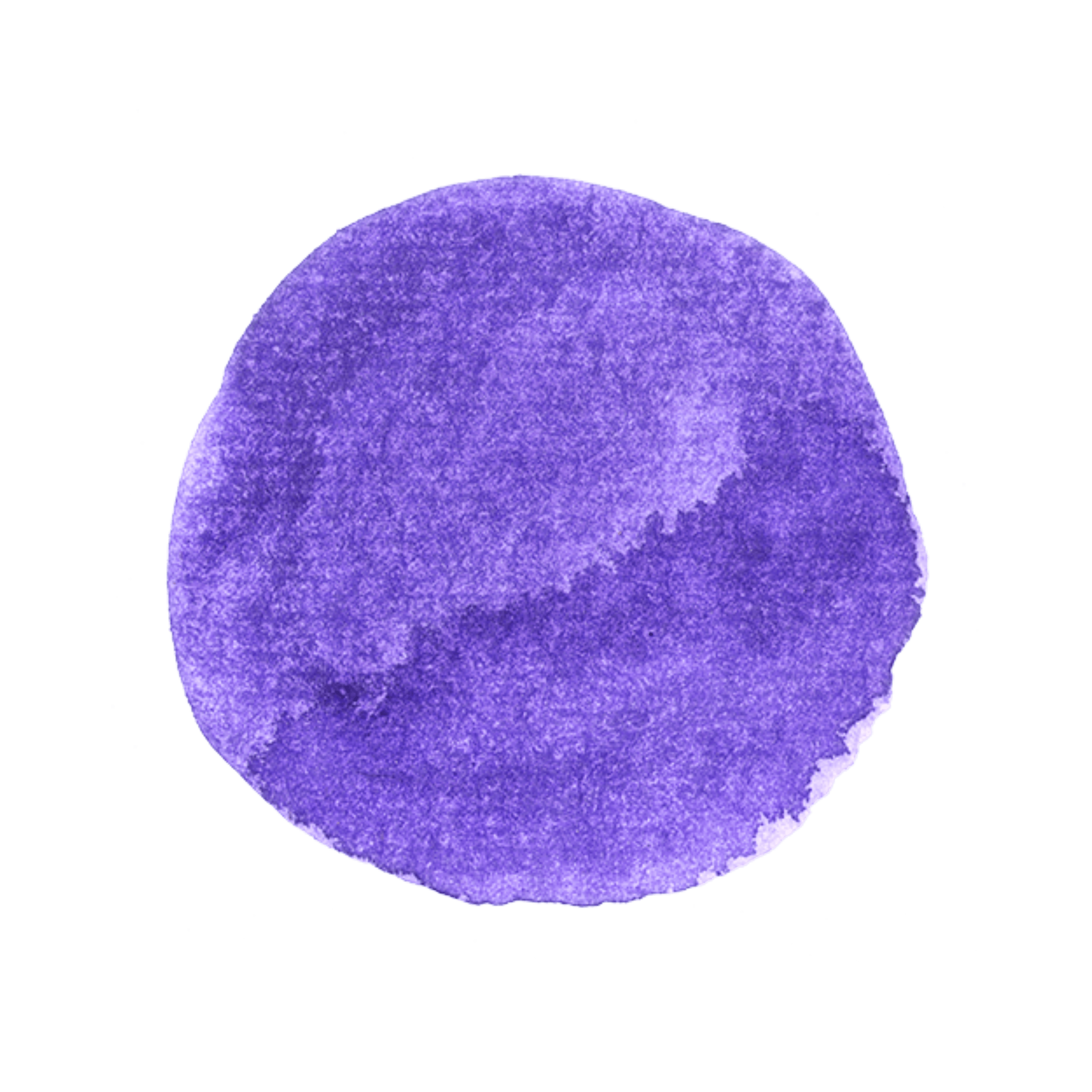 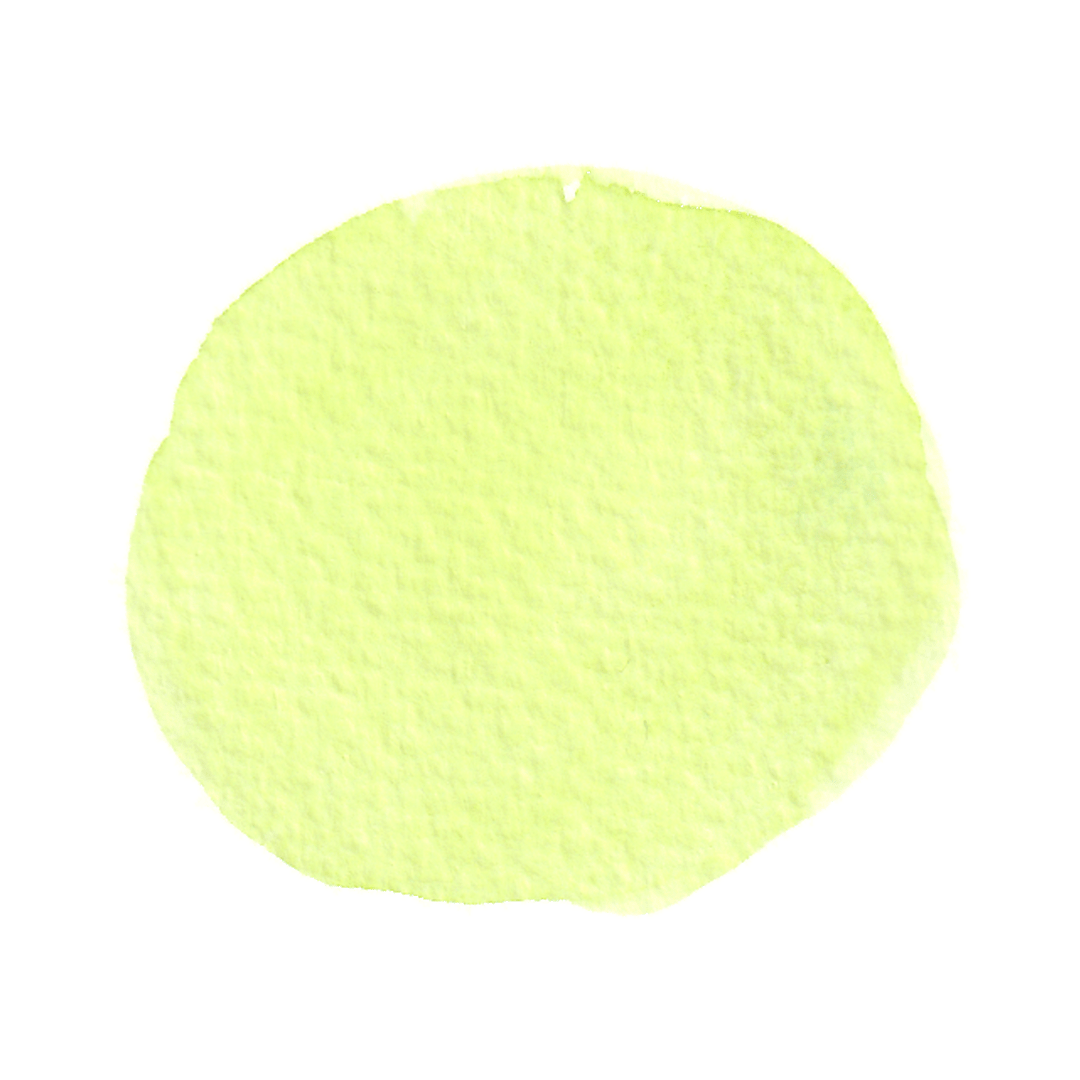 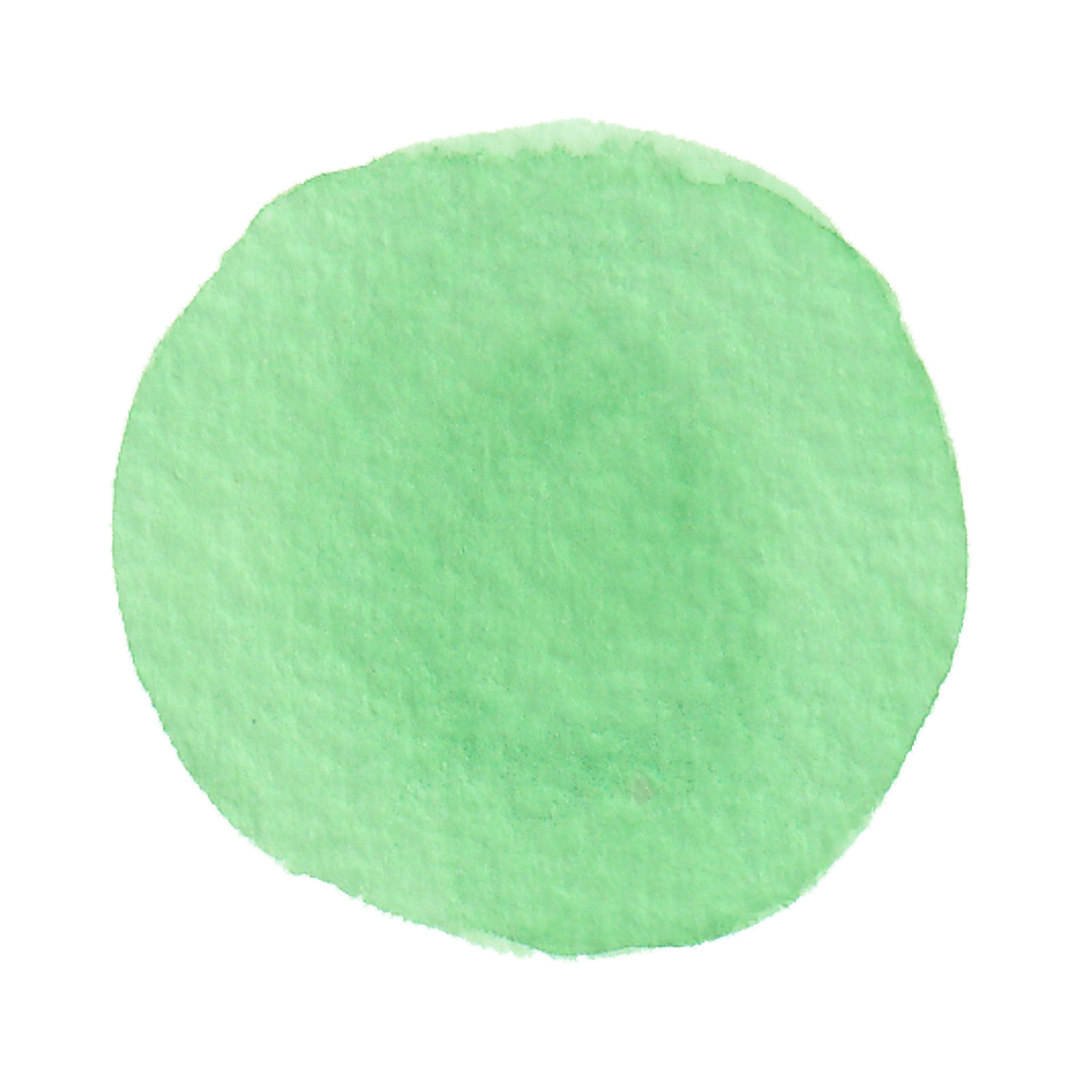 Climate Zone Activity
Getting warmer
Conclusion
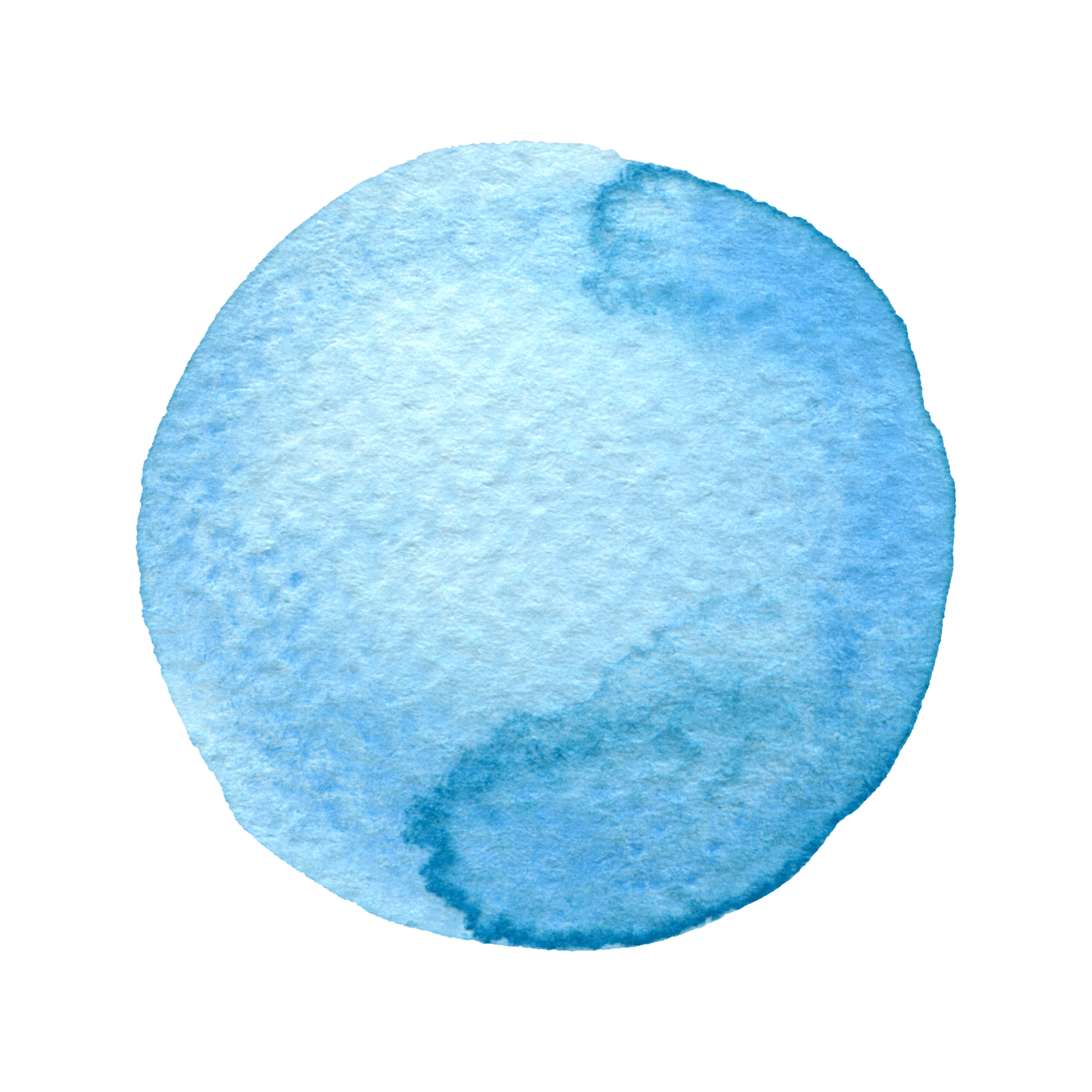 AU2.2
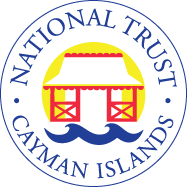 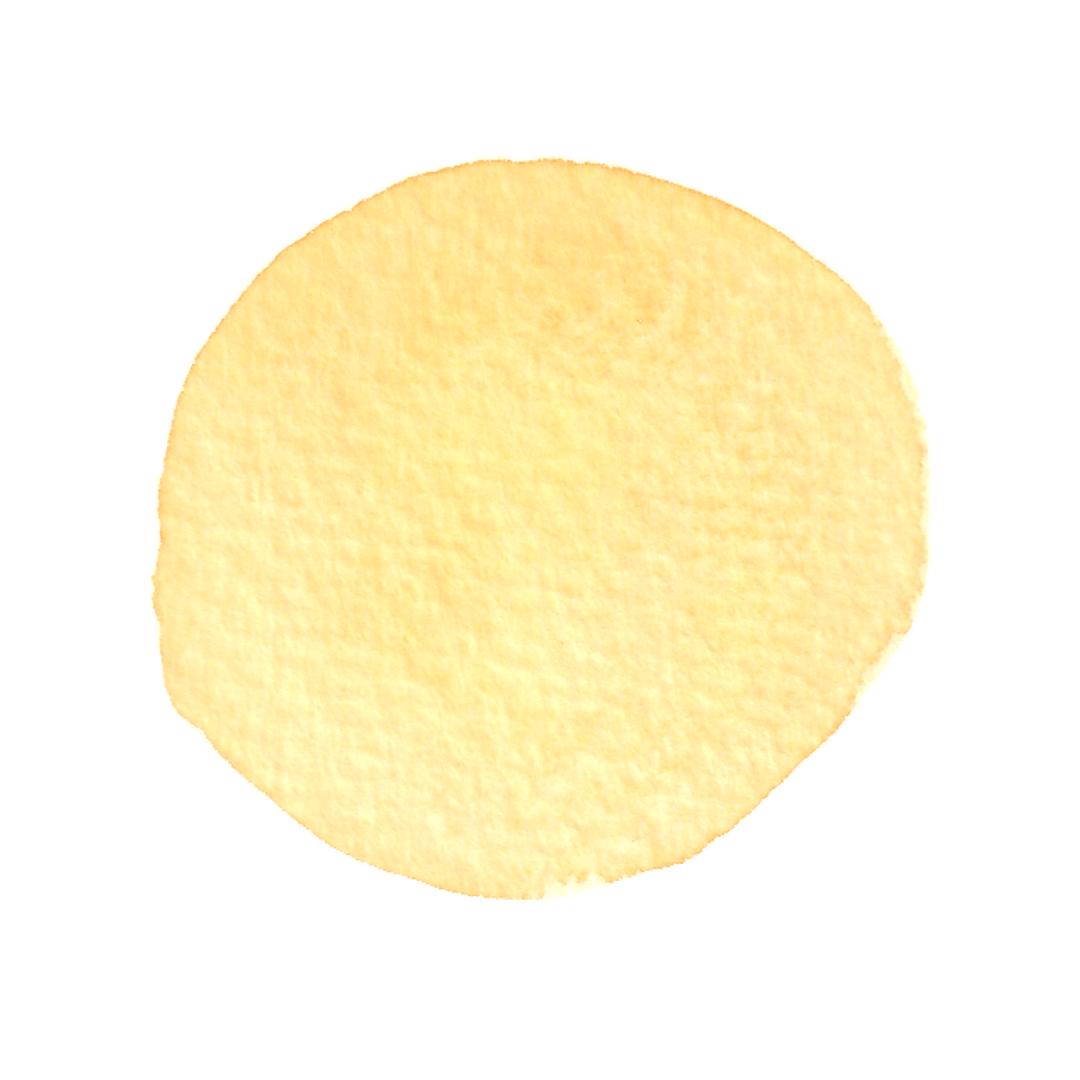 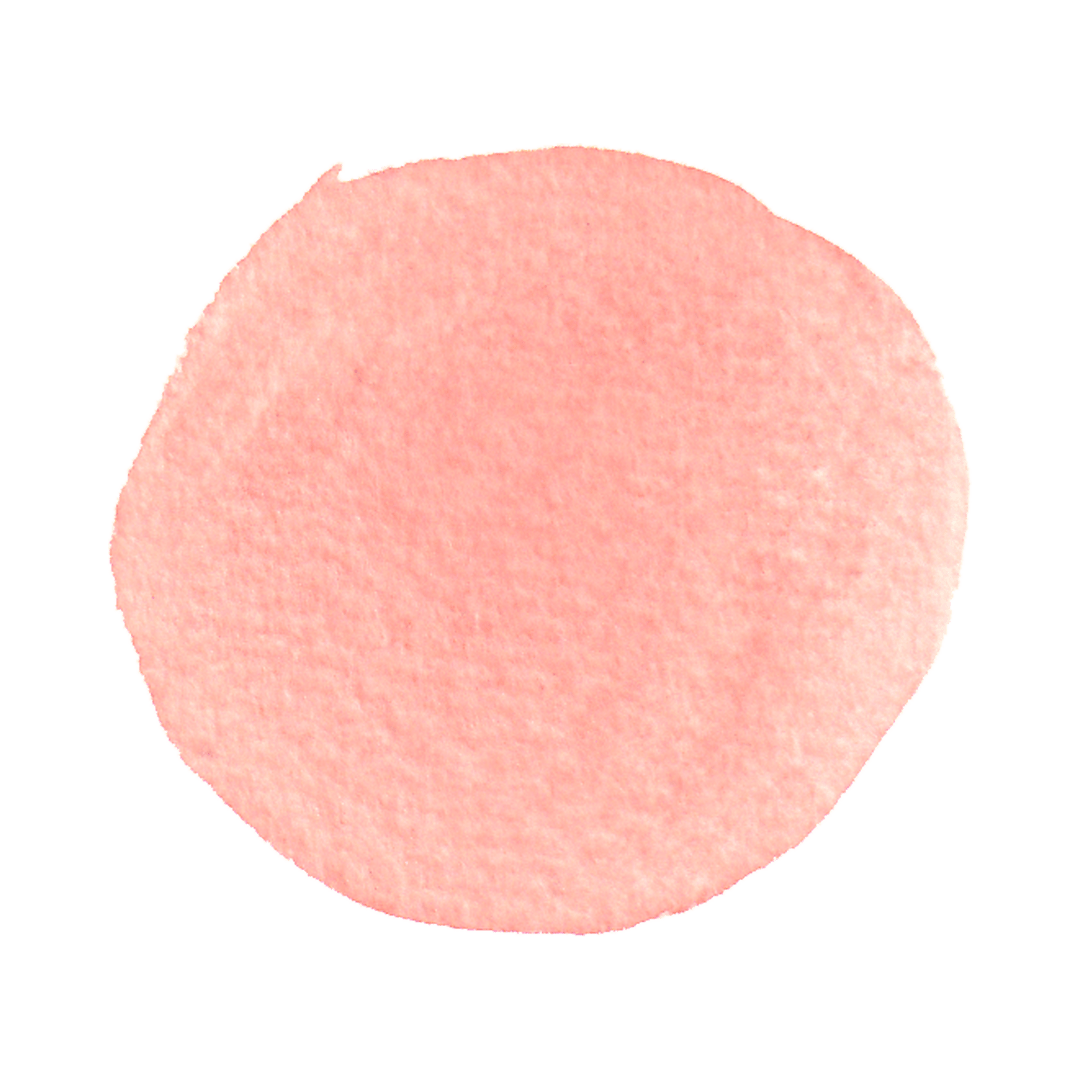 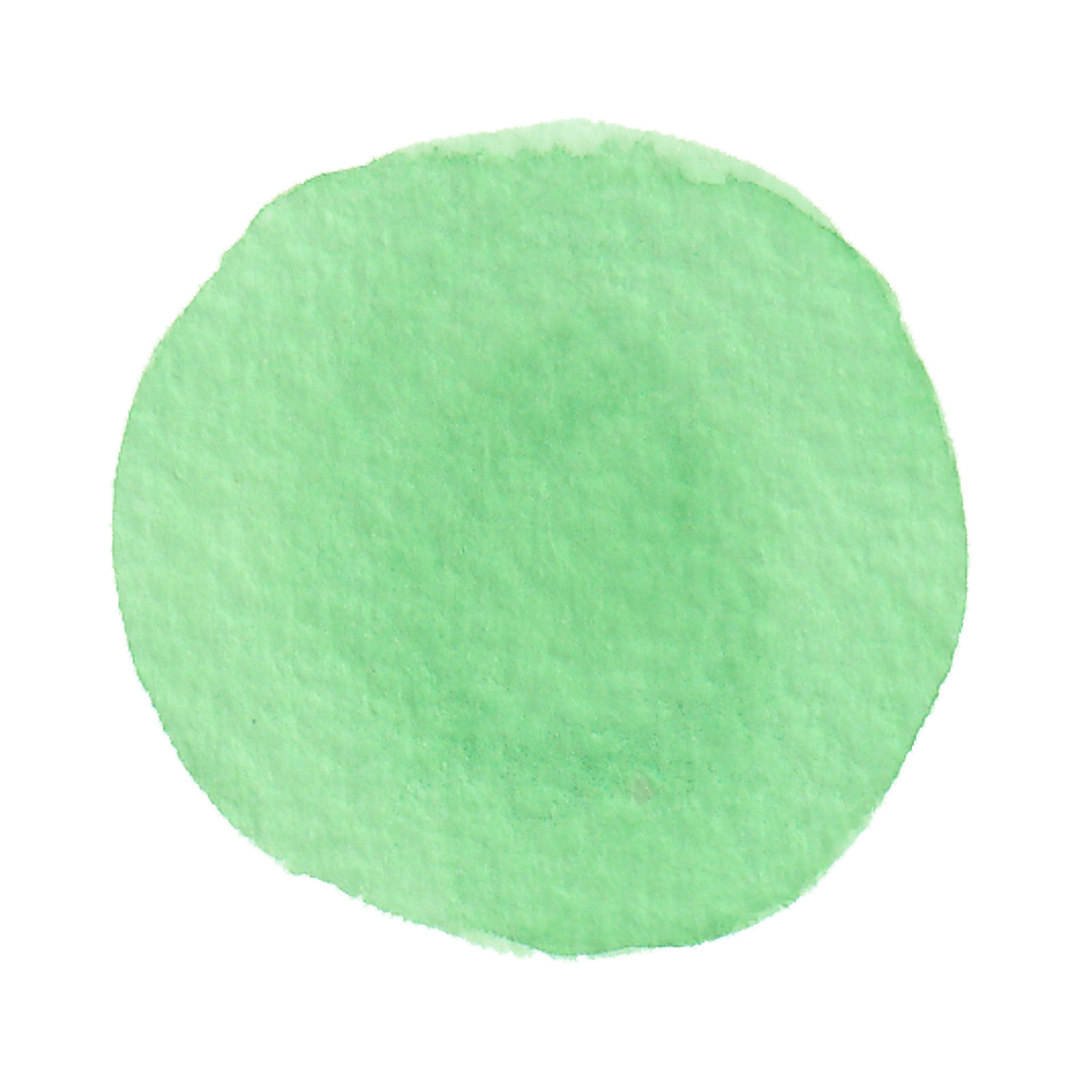 Introduction
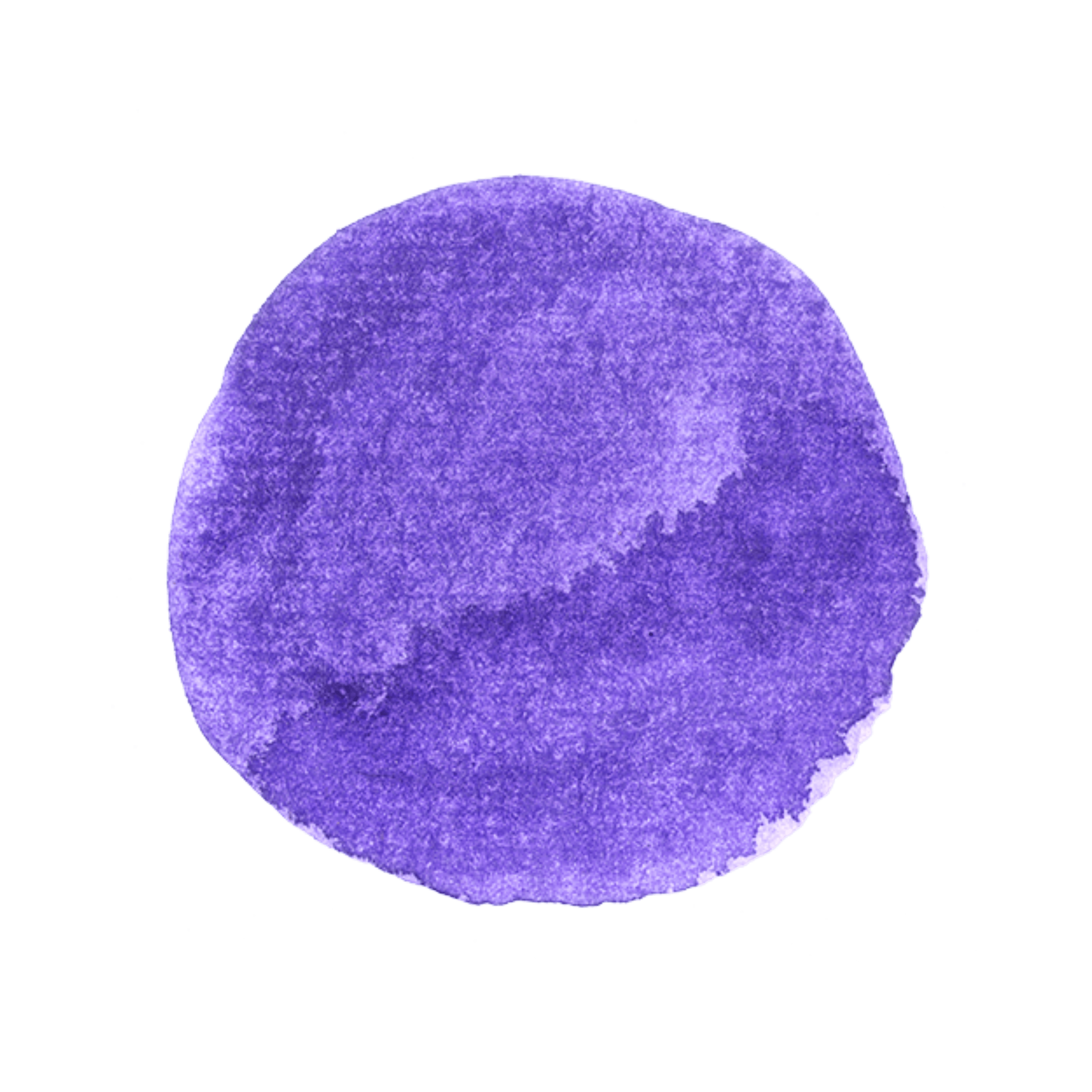 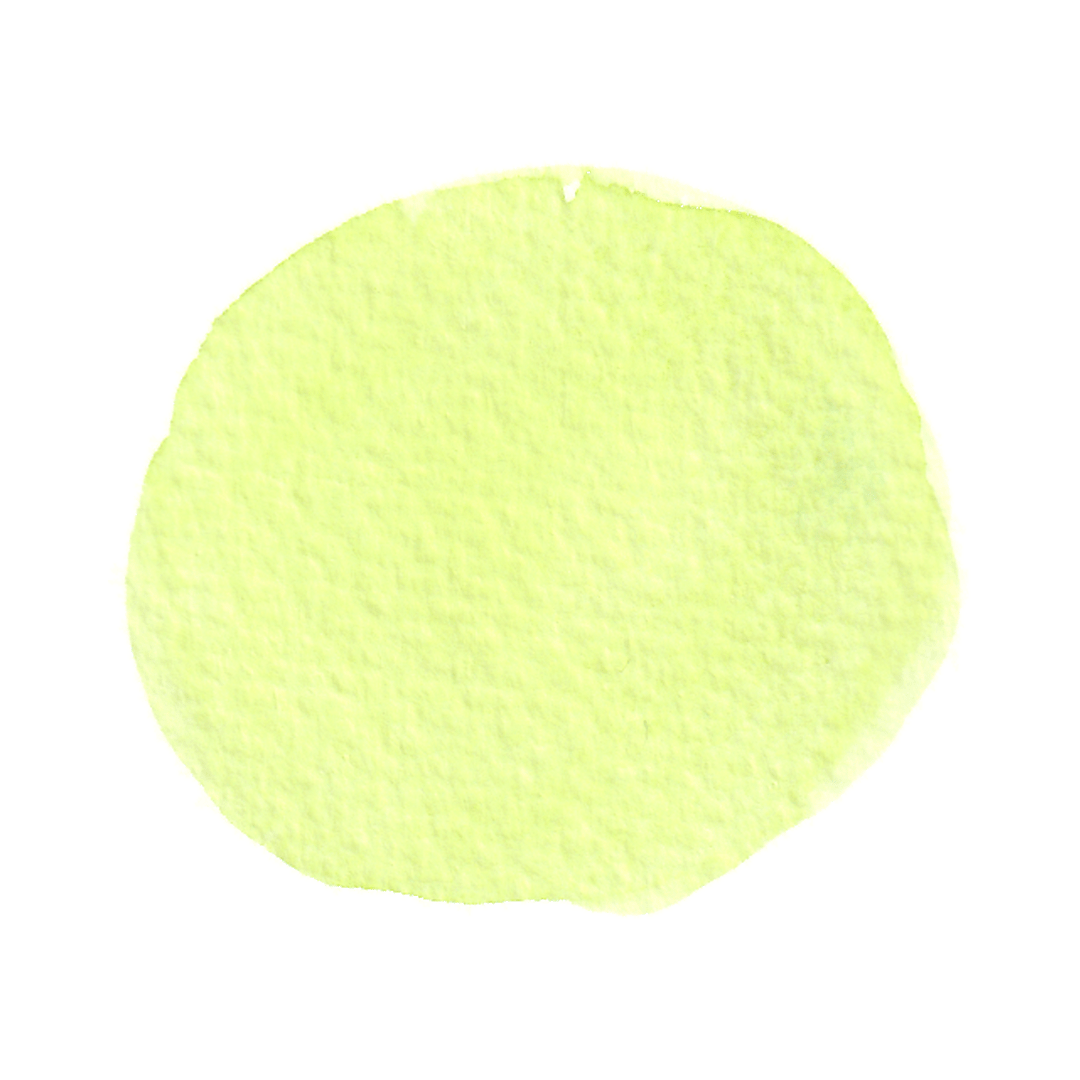 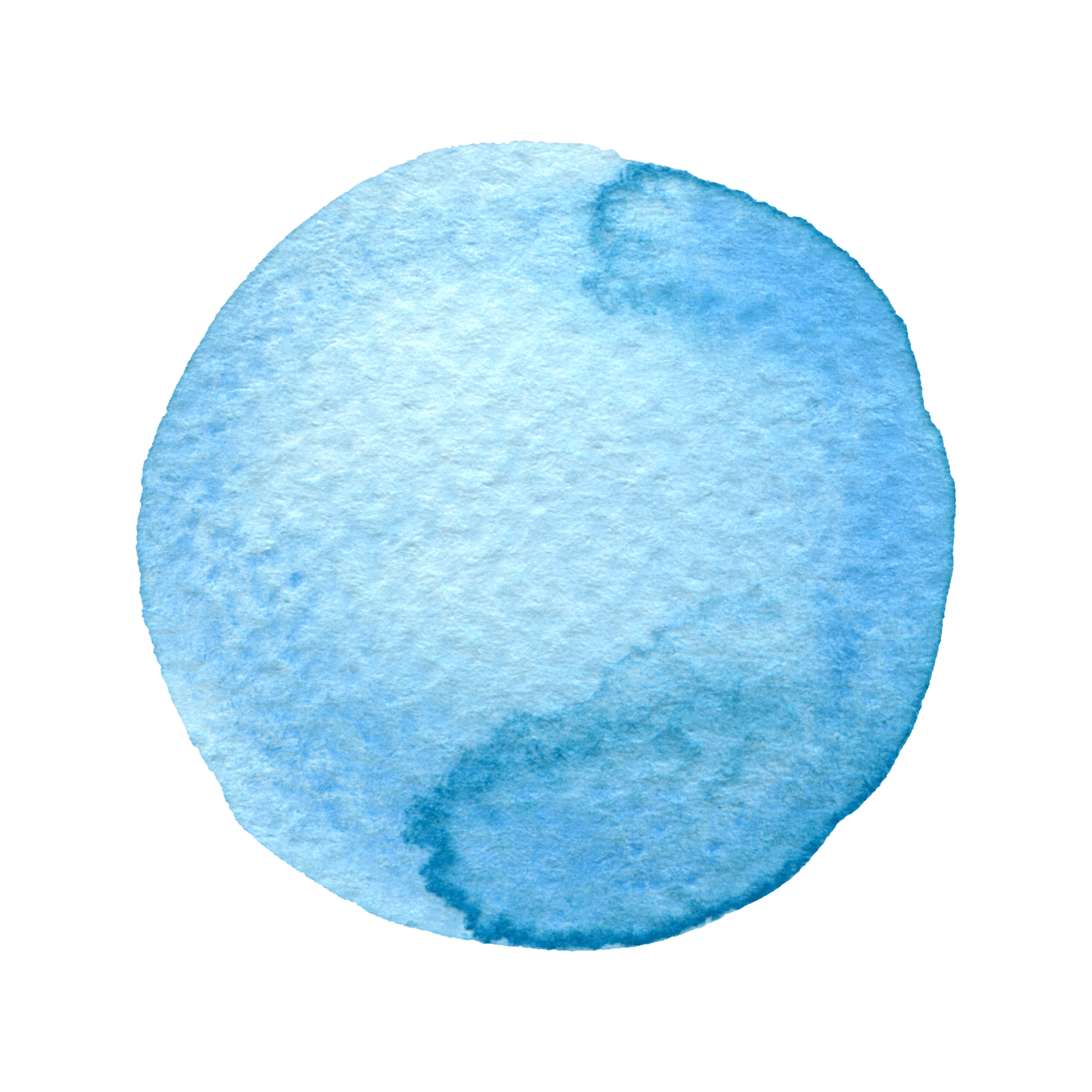 AU2.2
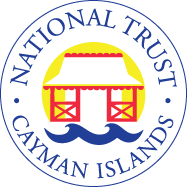 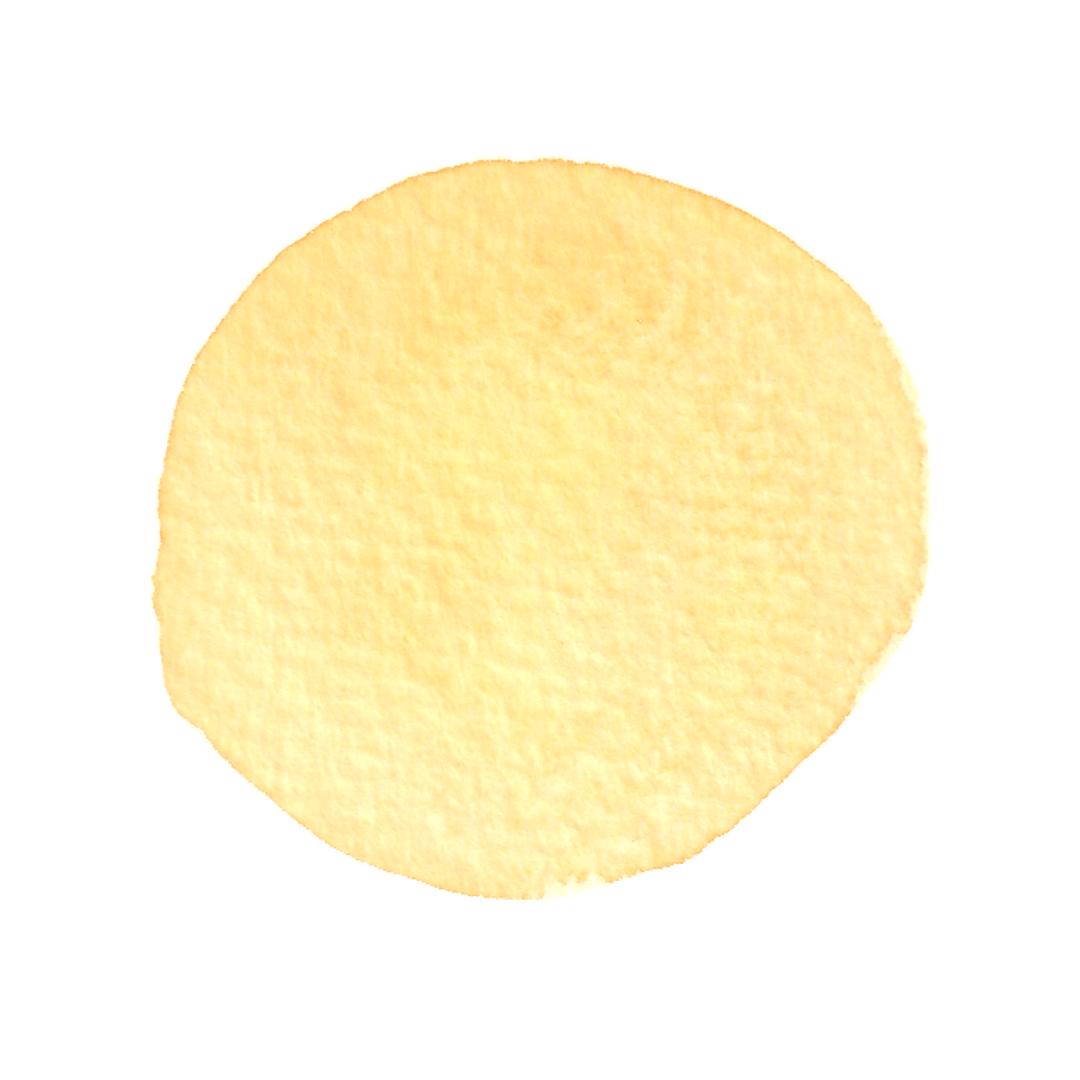 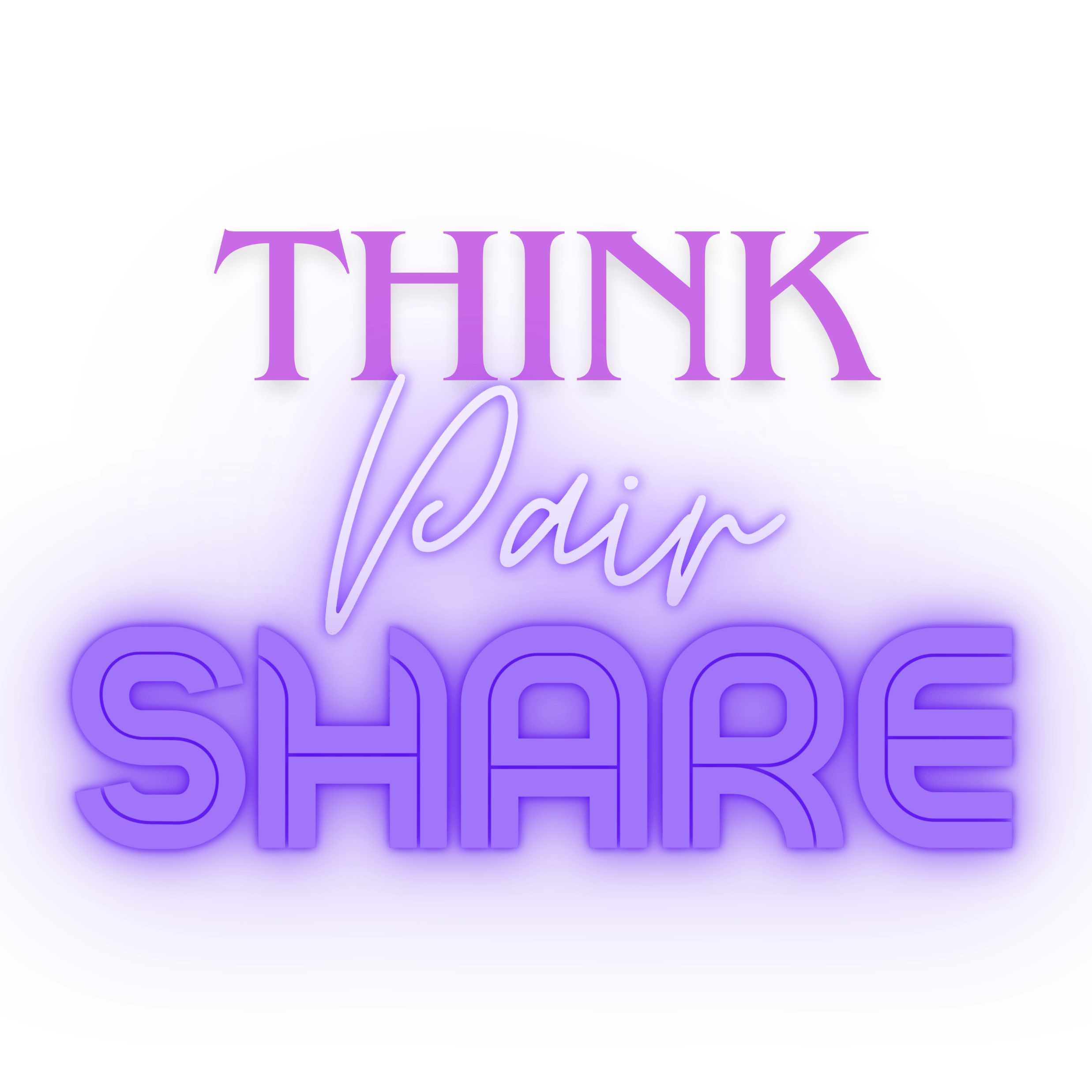 What happened to the temperatures of the jars in our last lesson?
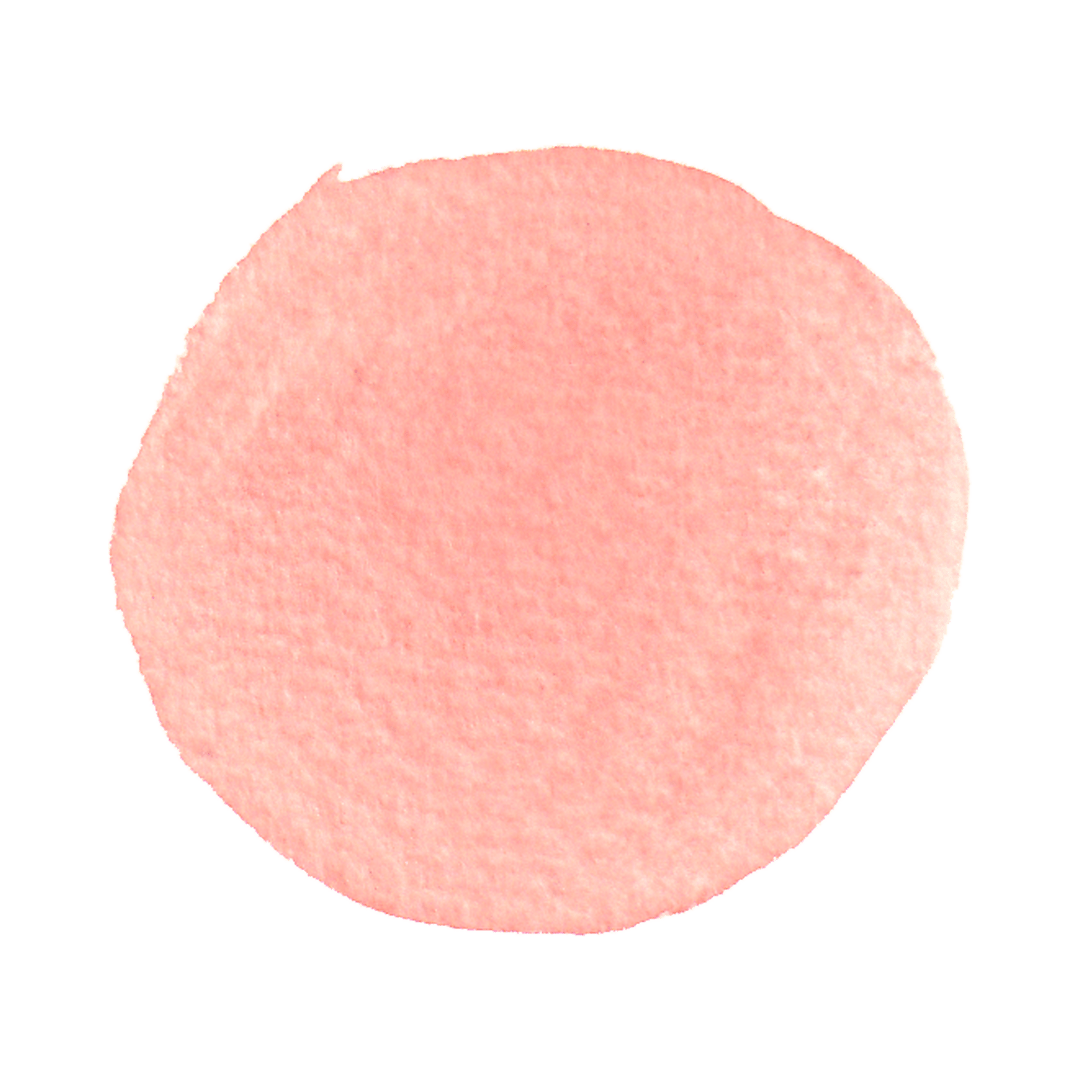 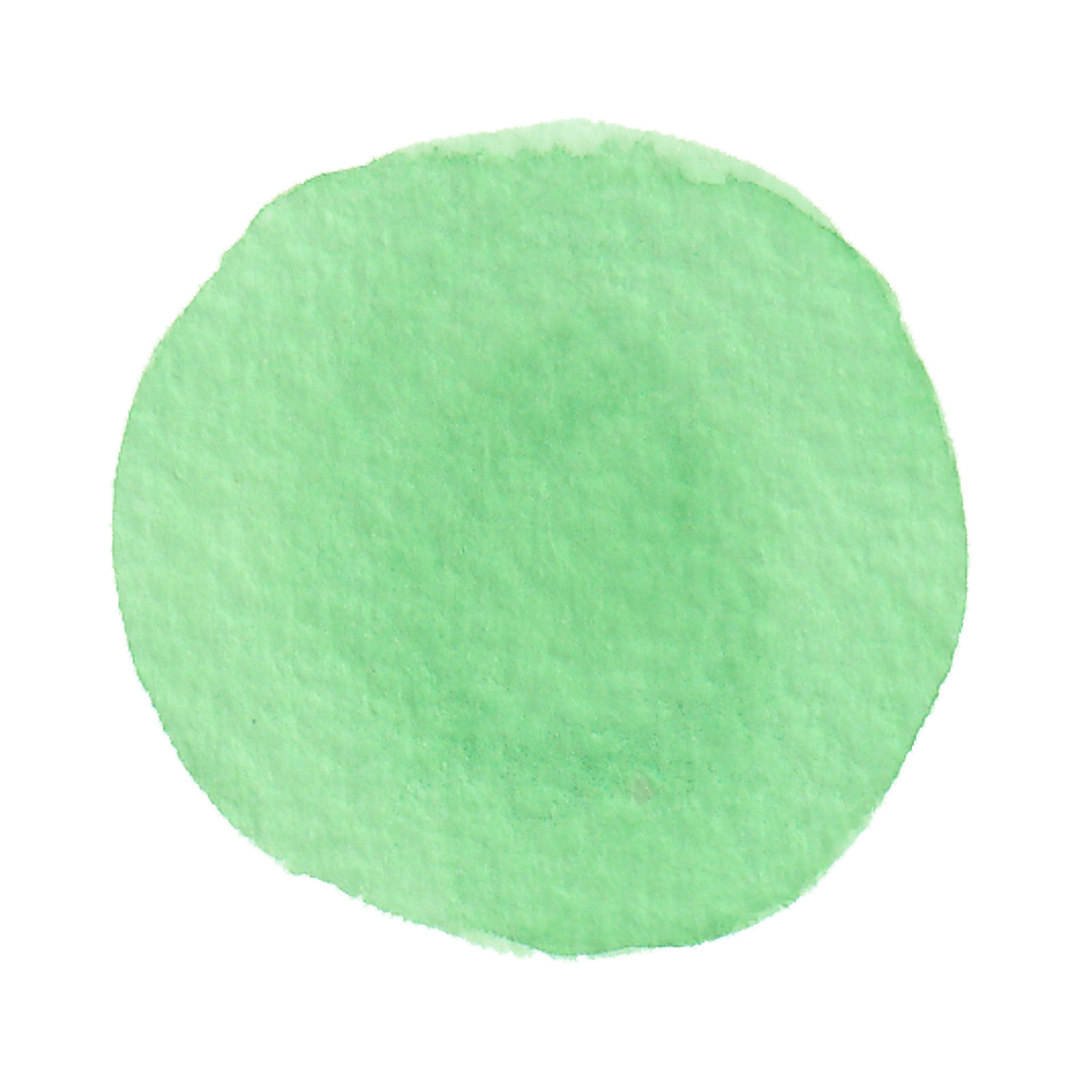 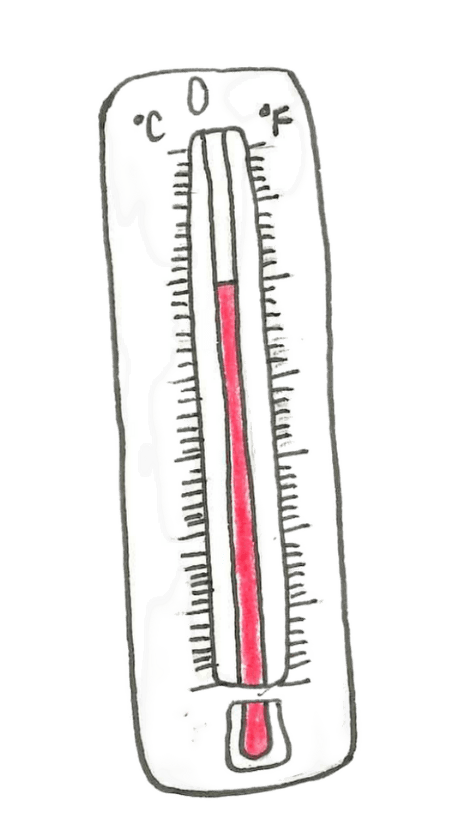 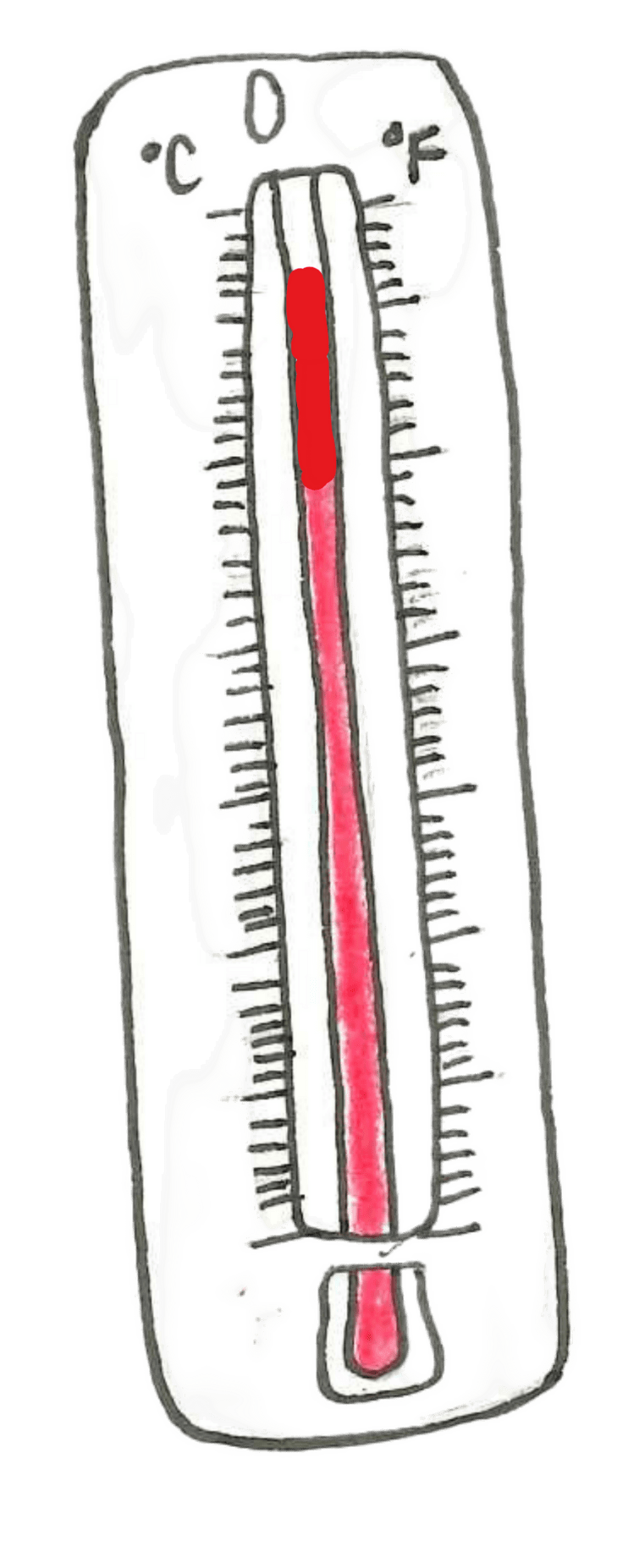 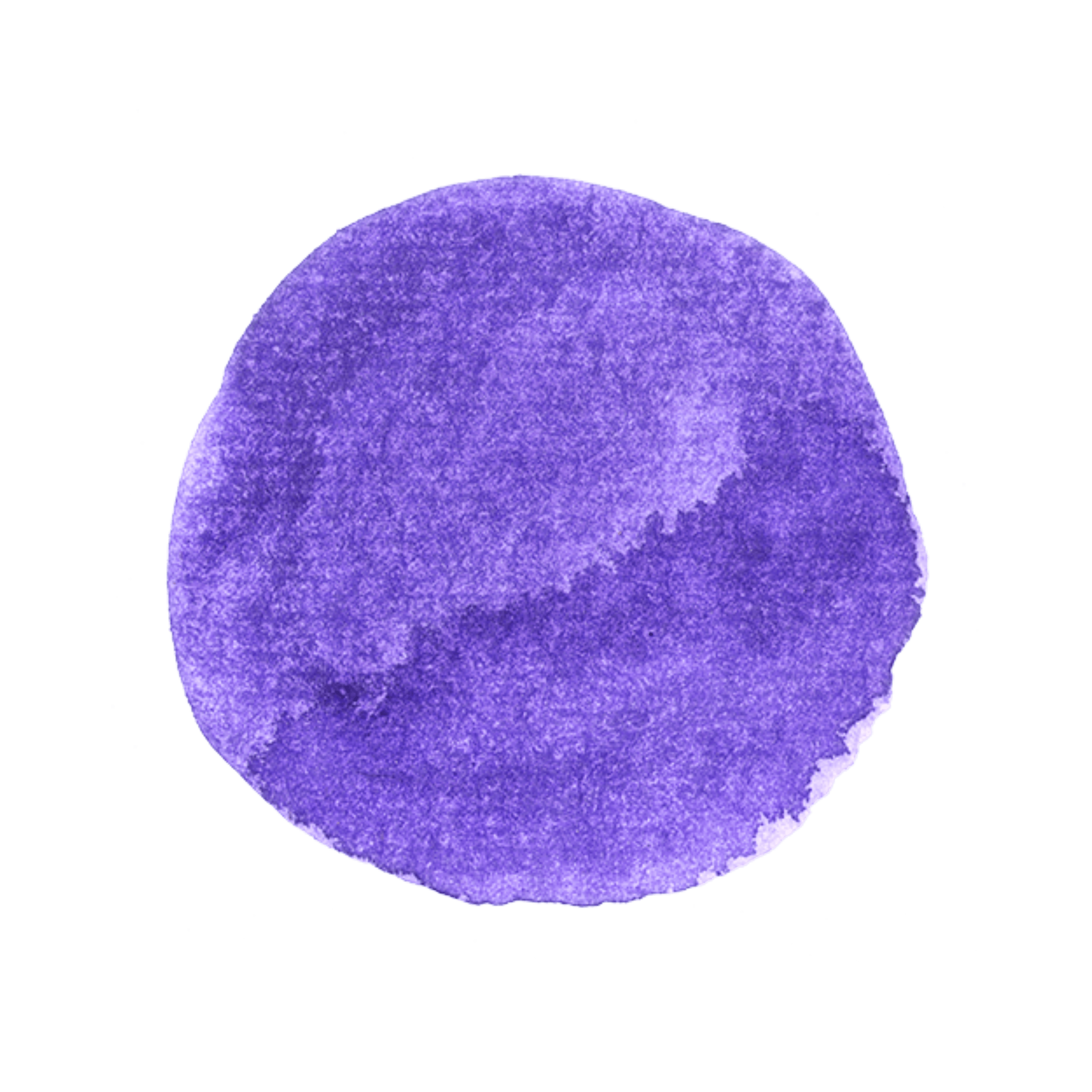 Why do you think that happened?
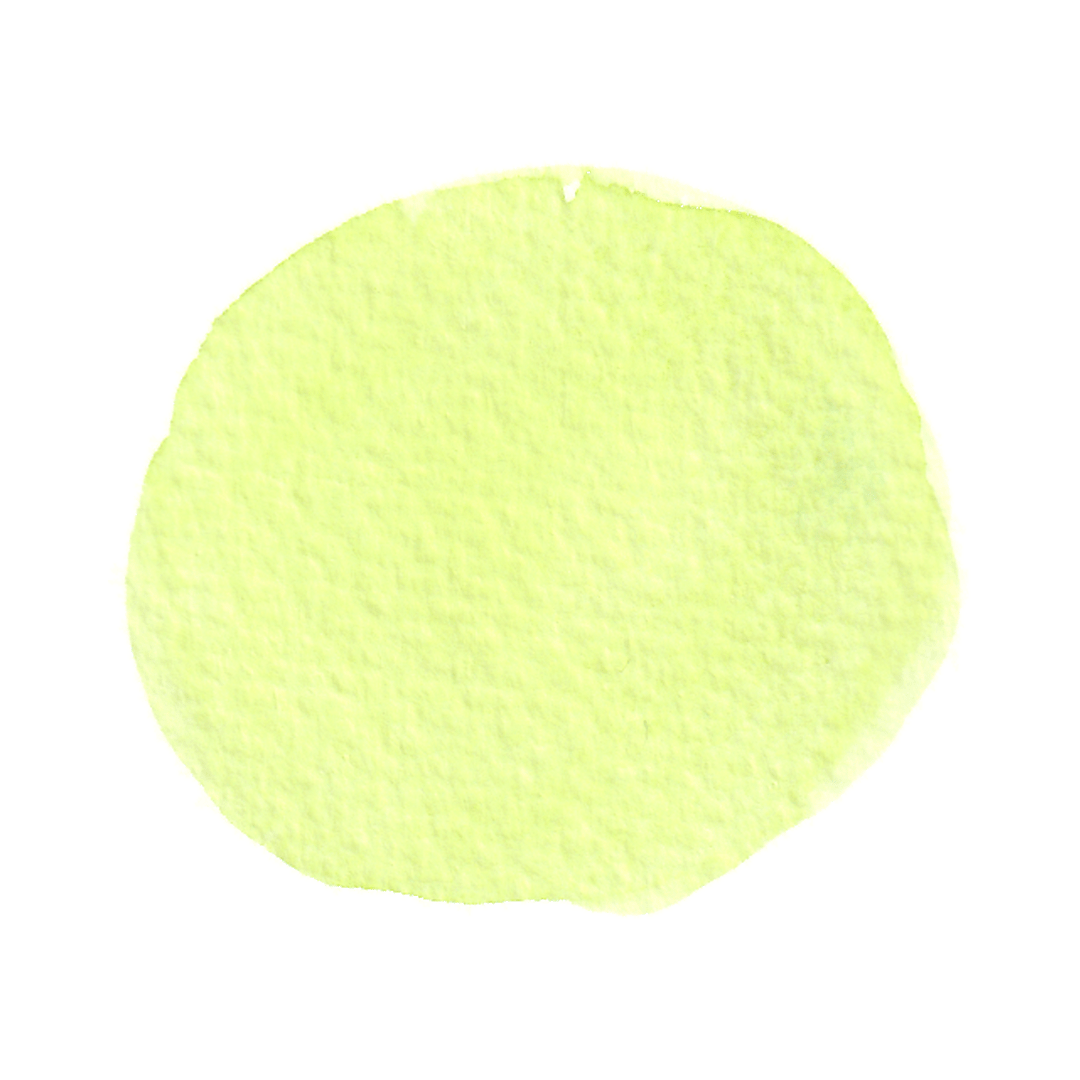 Jar with lid
Jar without lid
[Speaker Notes: Think, Pair, Share - if never used this activity before then explain it and model it.  Children think independently for 15 seconds, talk with a partner for 30 seconds, and then some answers are shared with the class. Do a brief recap of the experiment in the last lesson and illicit the answer that the jar with the lid on became warmer because the lid trapped the heat and acted as an insulator.]
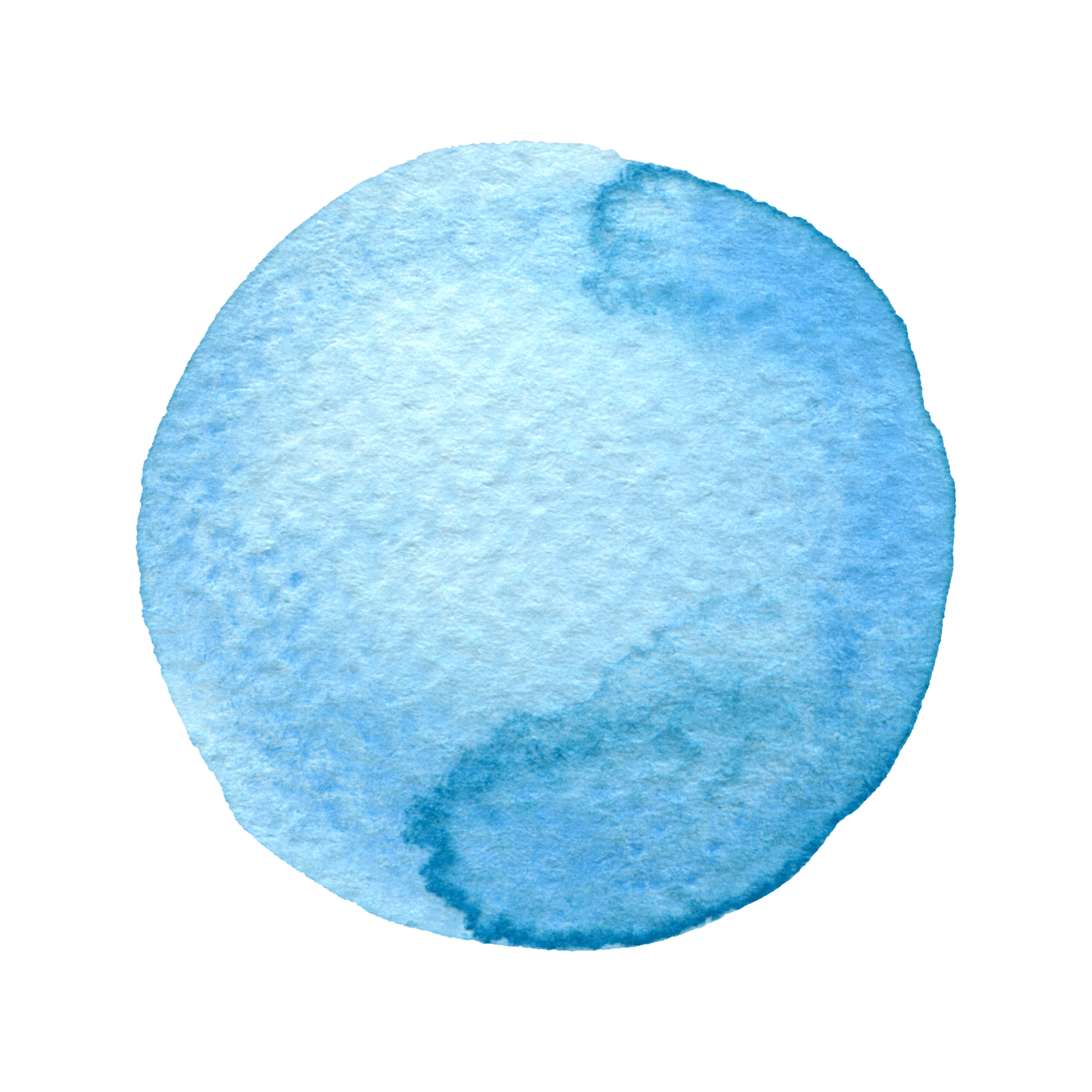 AU2.2
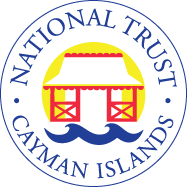 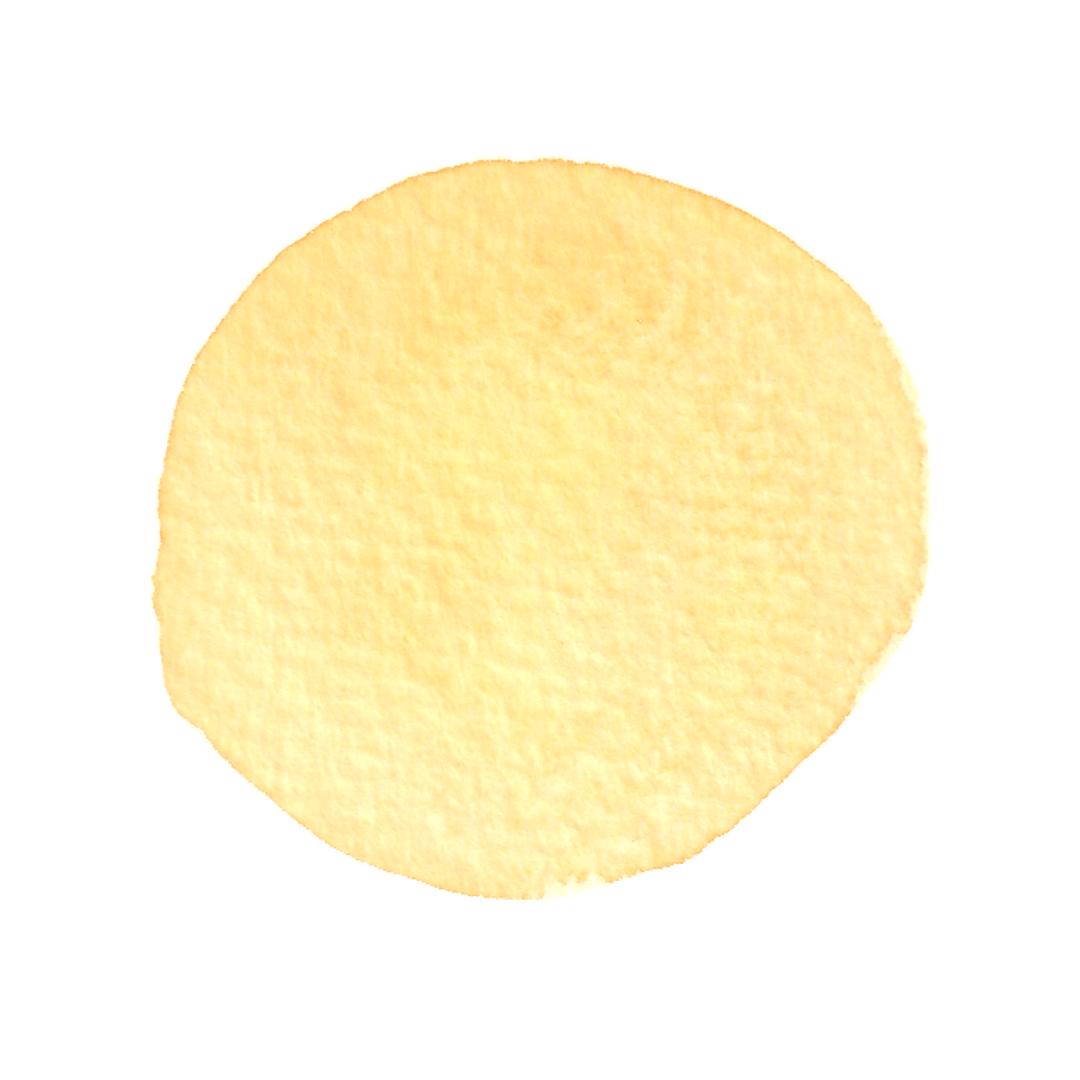 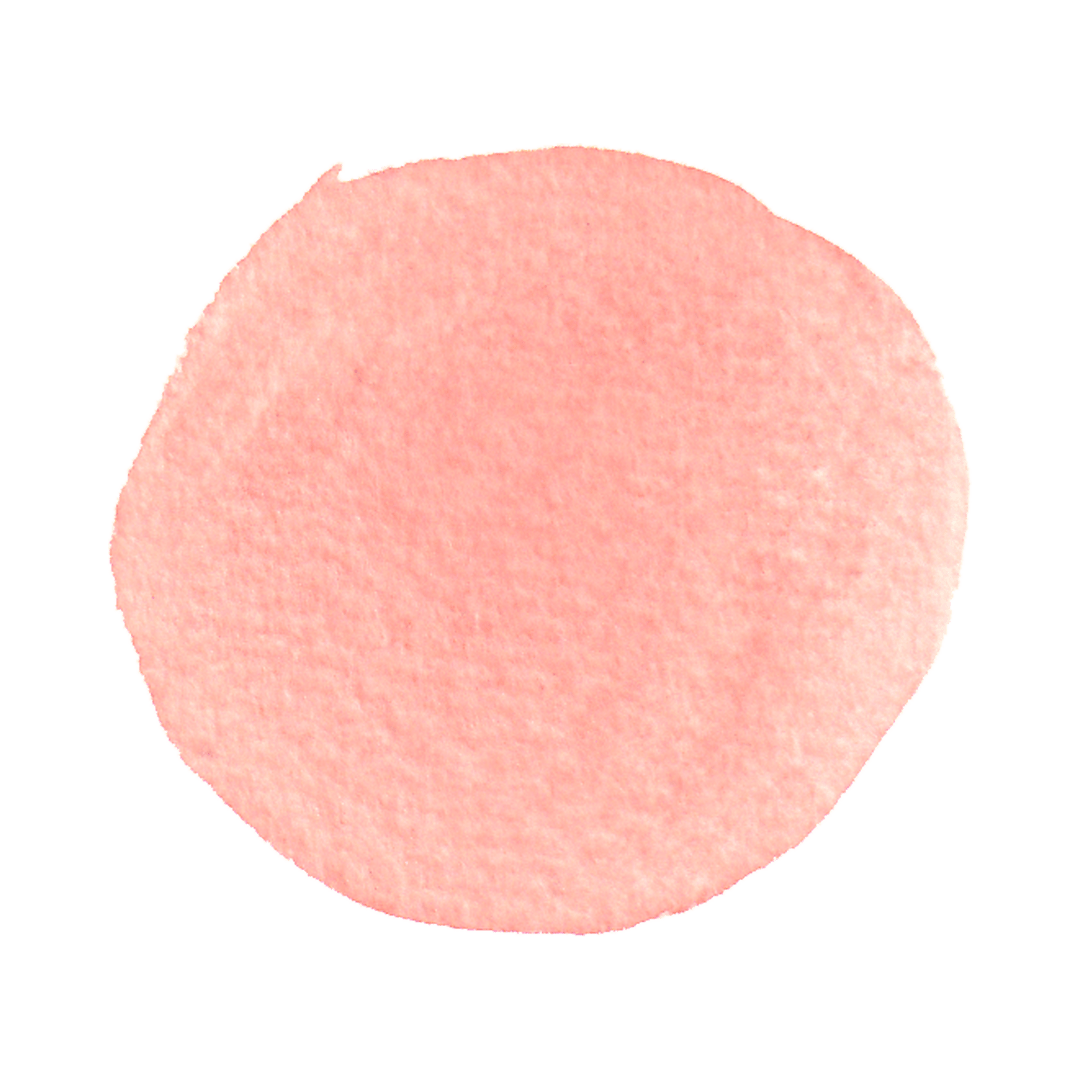 What did we learn about the jars?
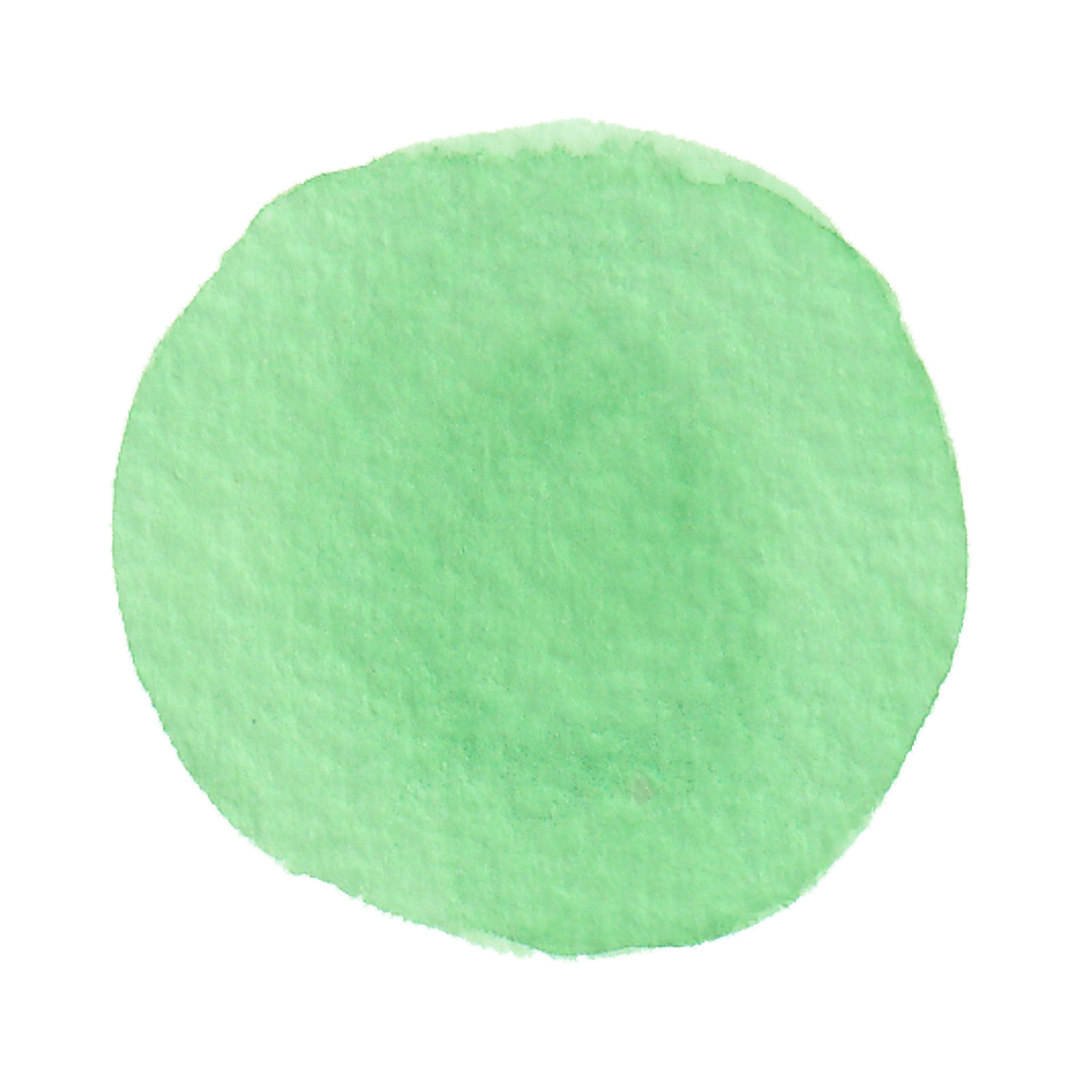 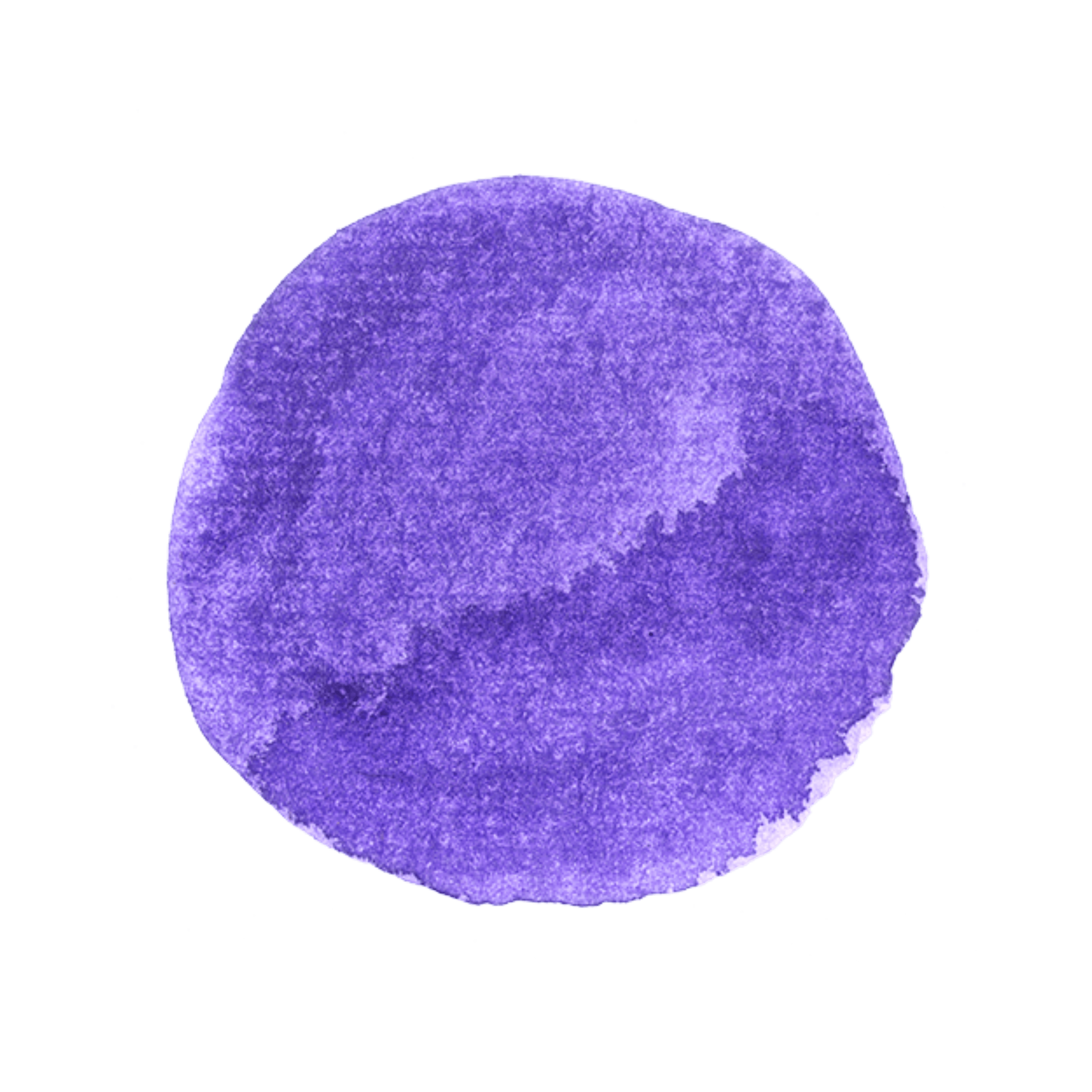 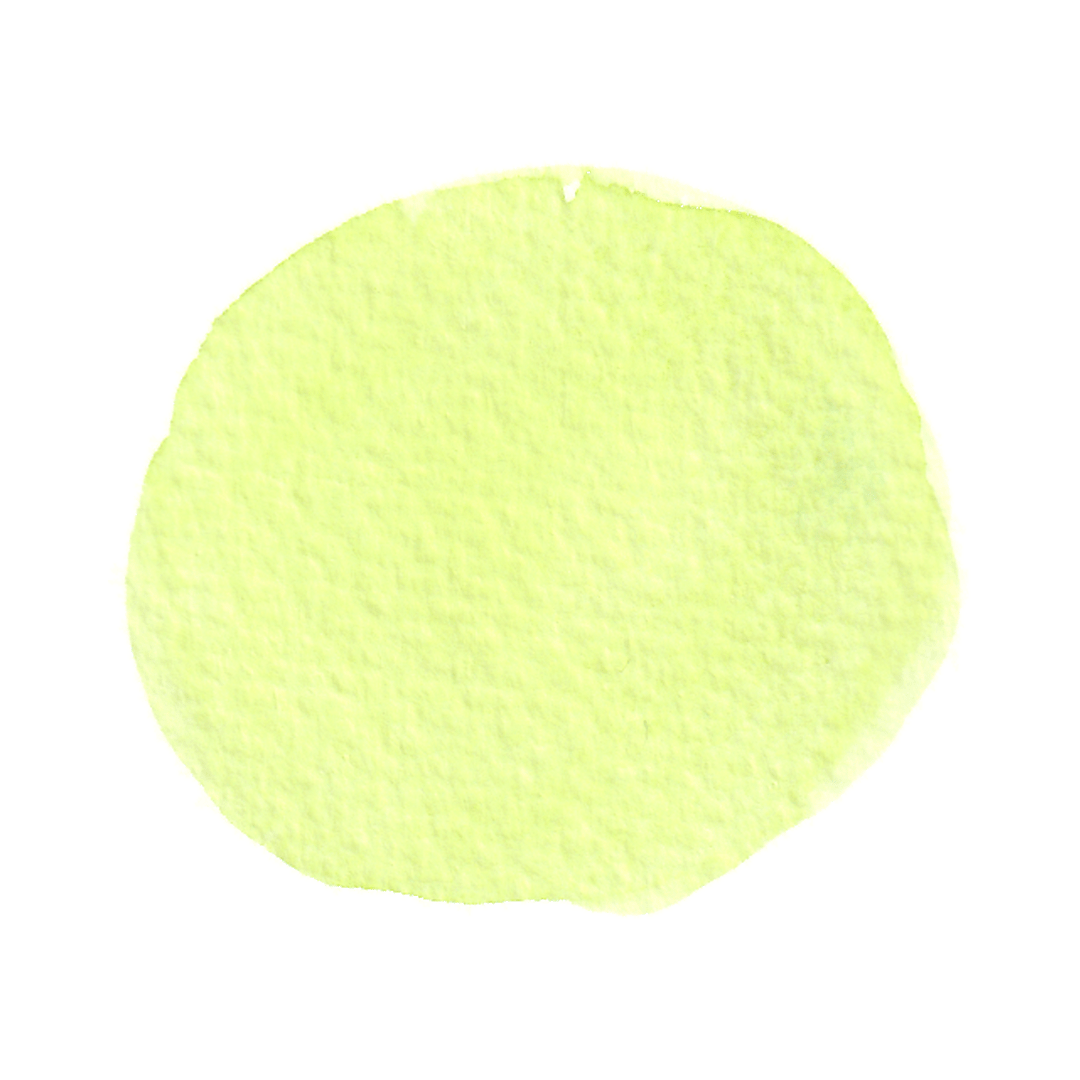 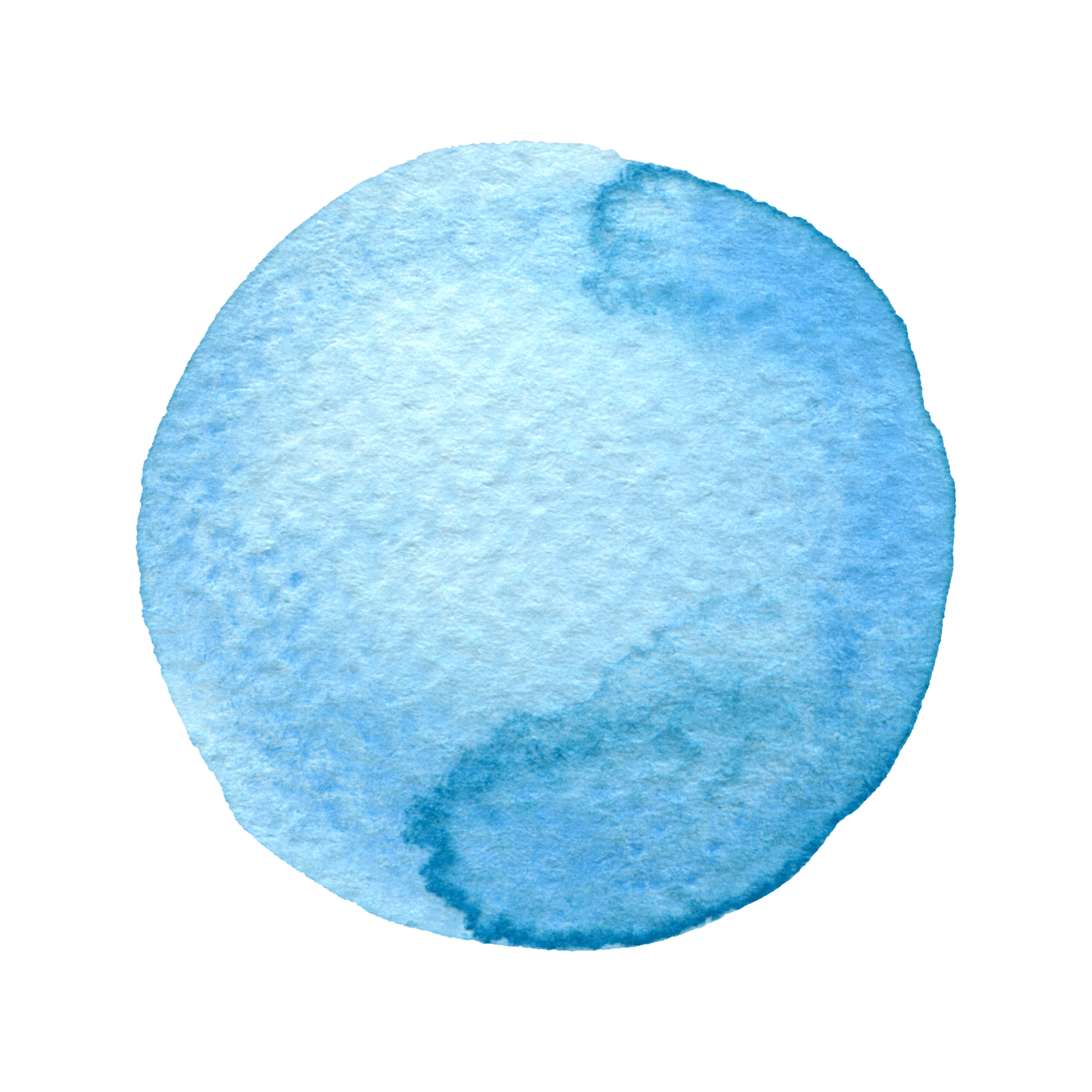 AU2.2
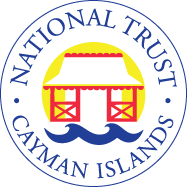 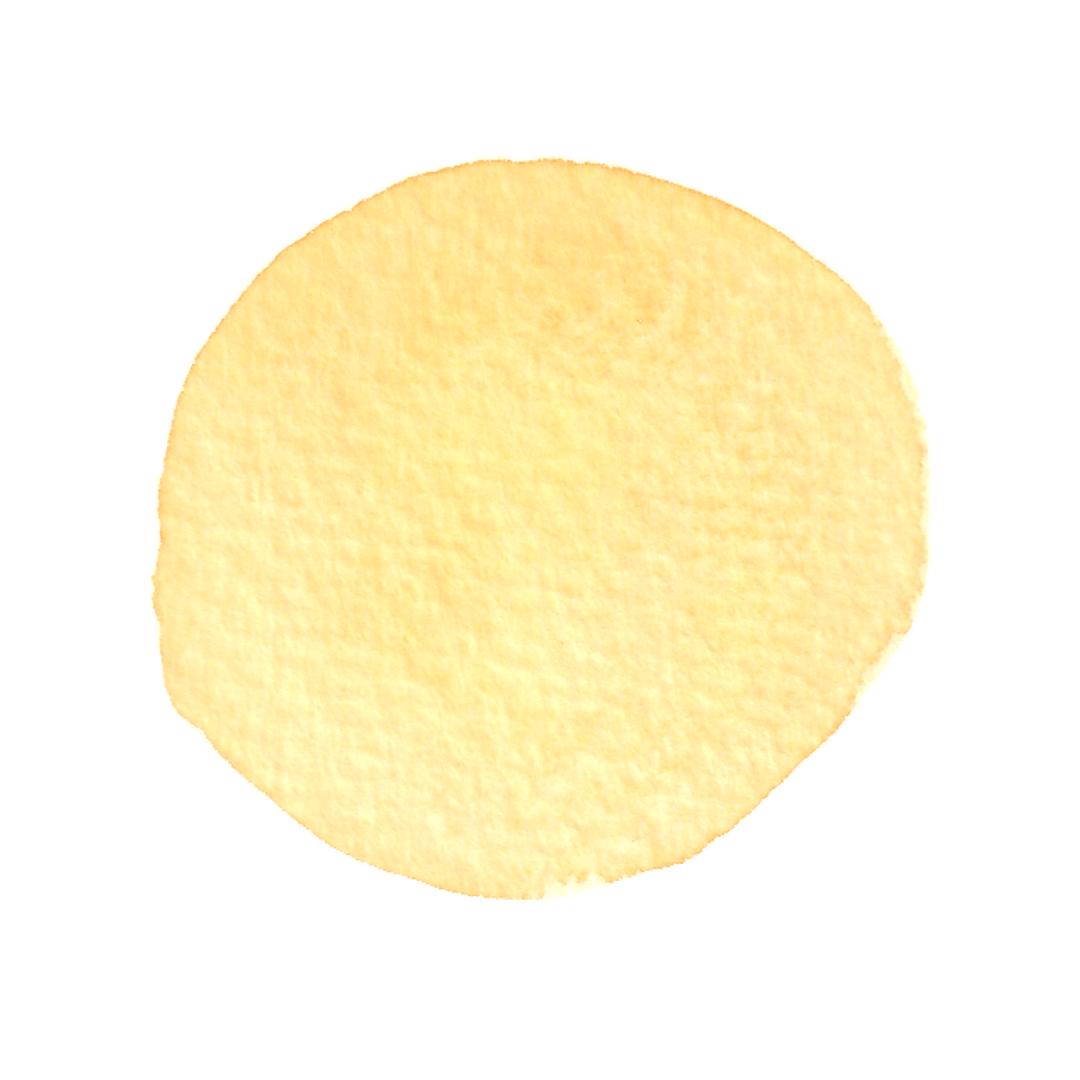 What did we learn about the jars?
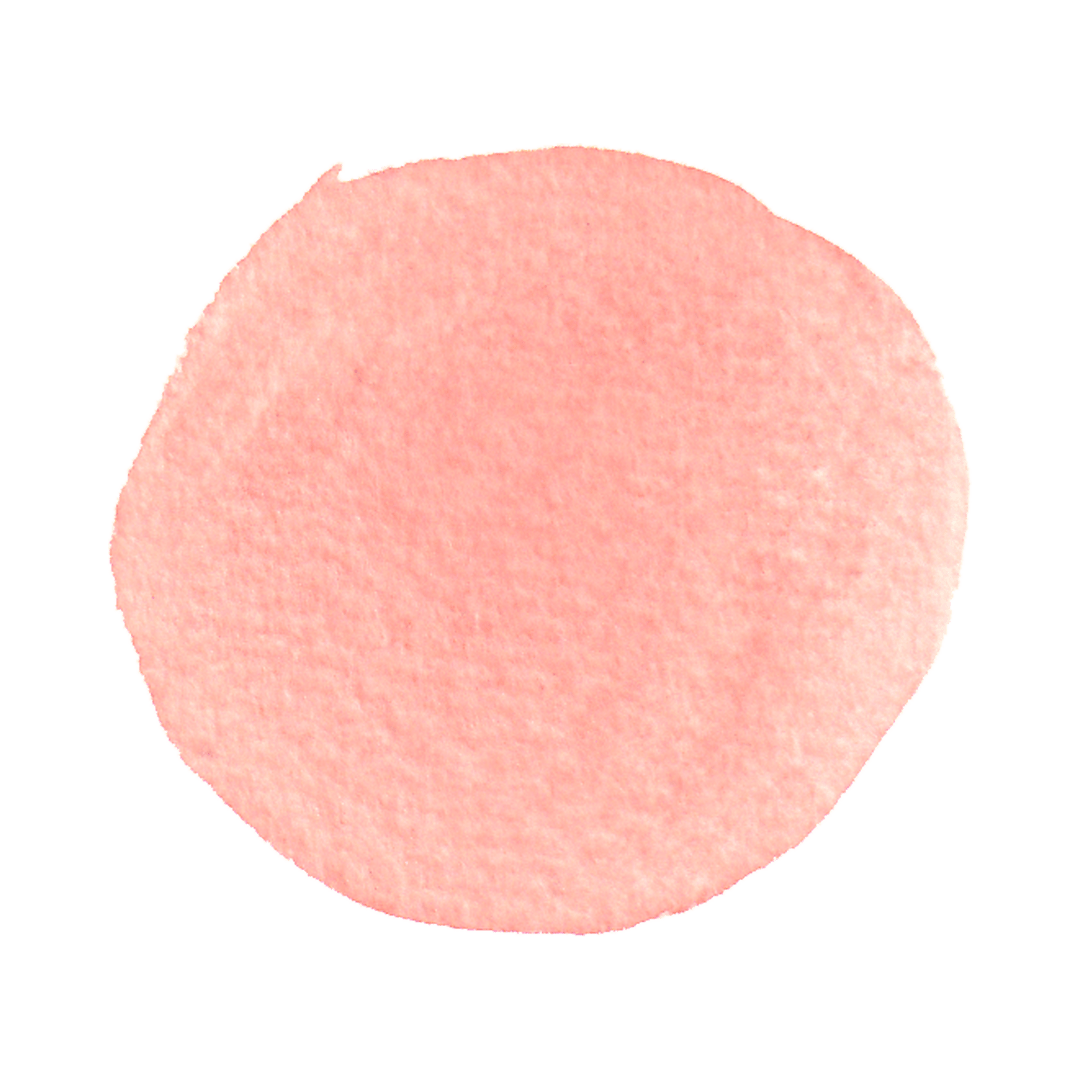 If the jars are like planet Earth, what might it tell us about what is happening to our climate?
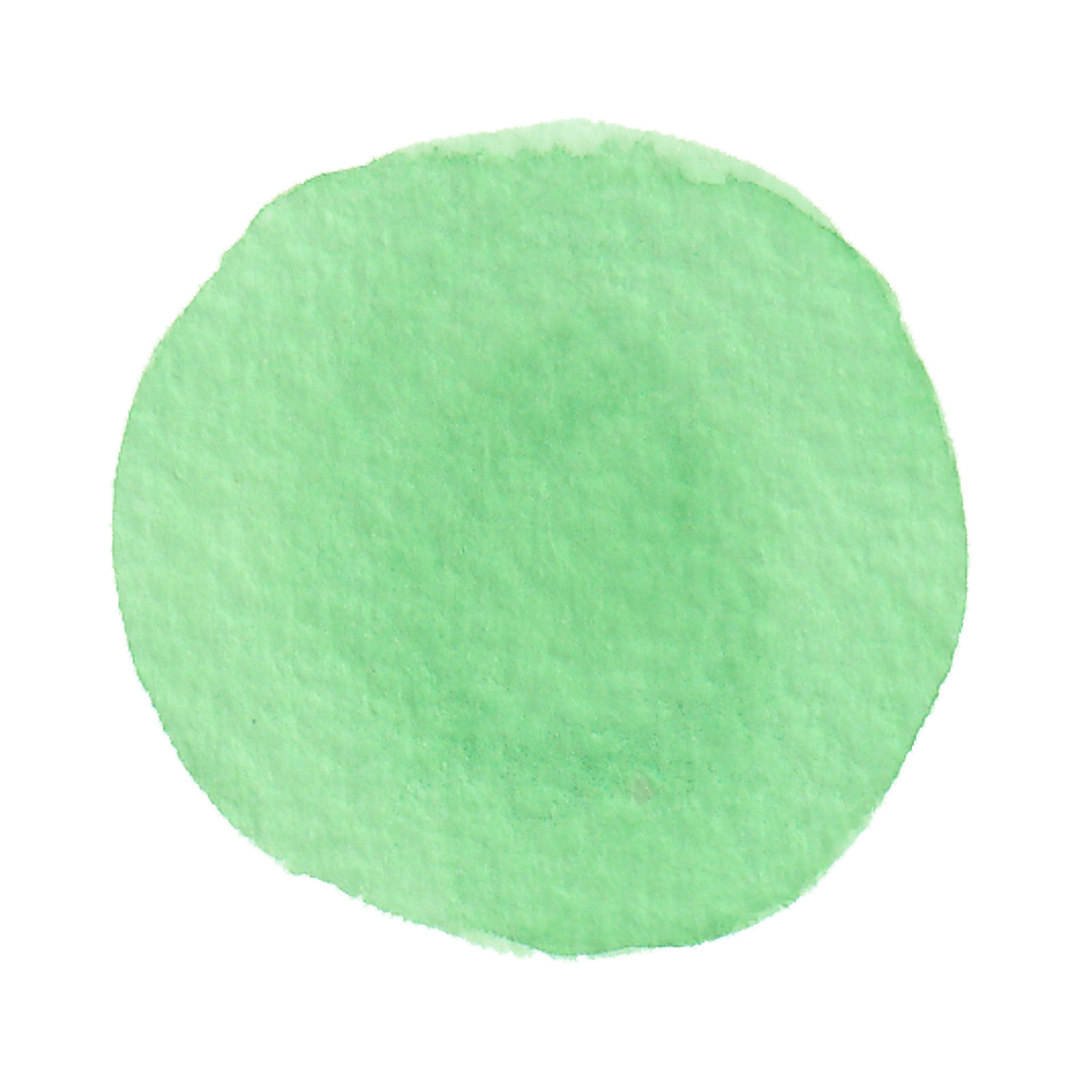 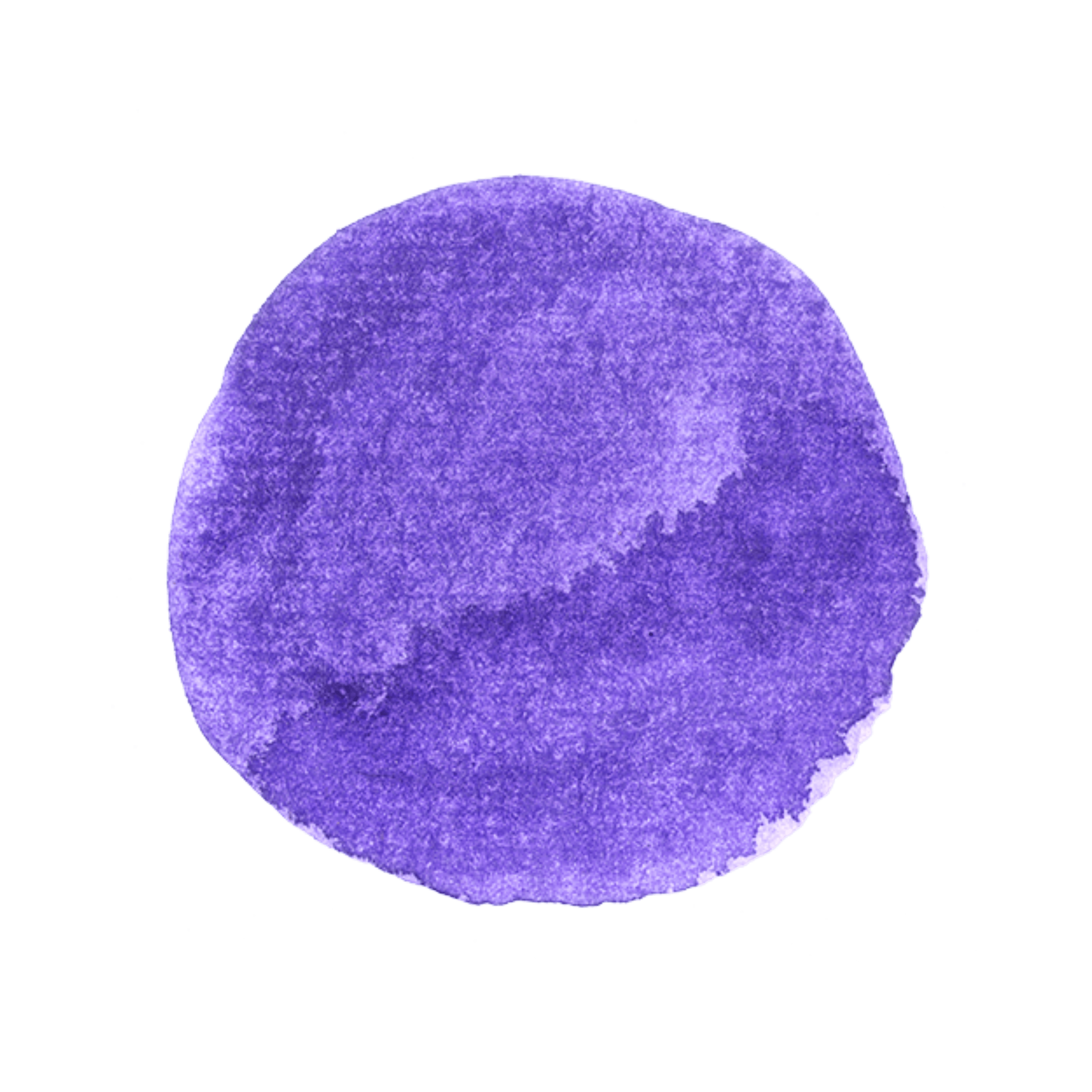 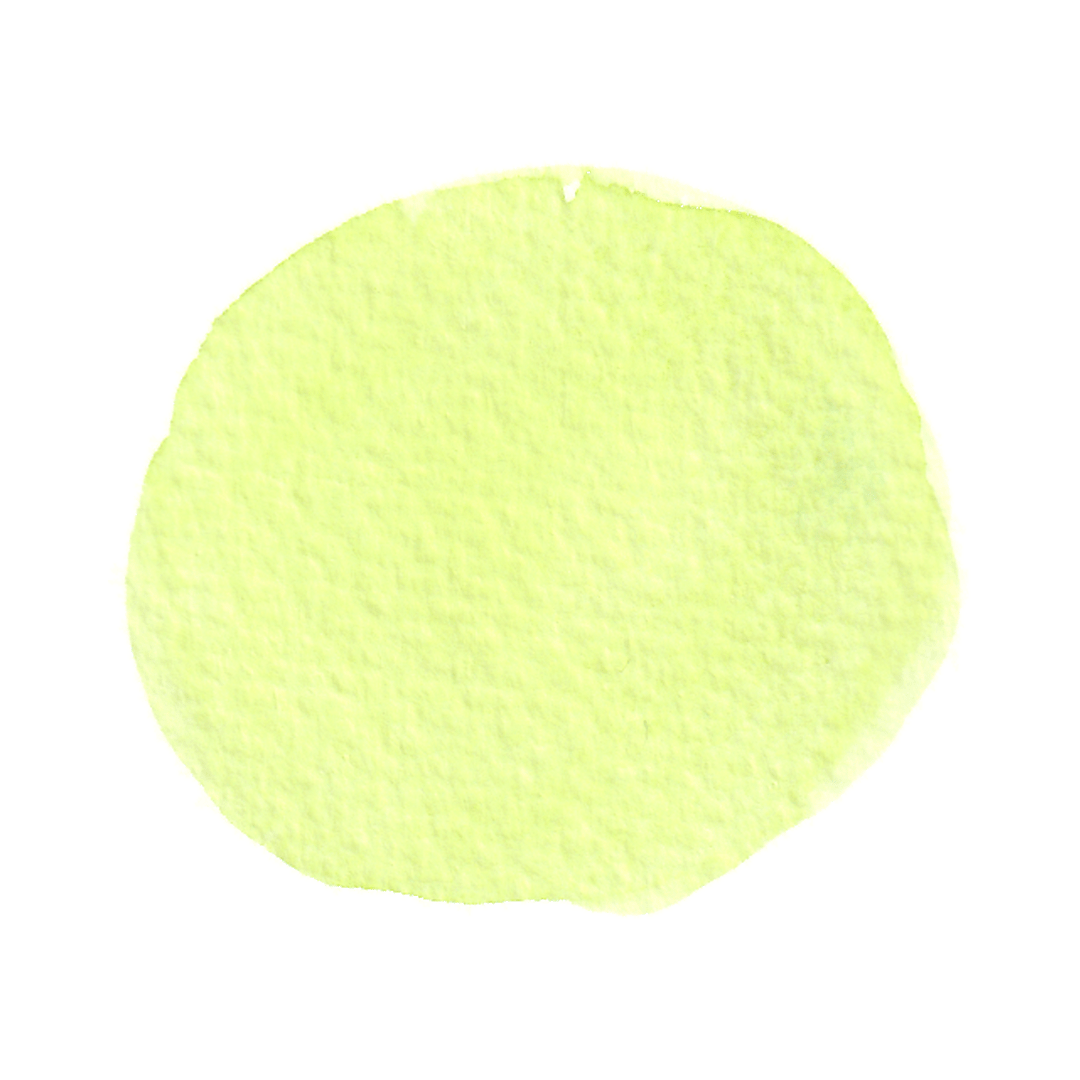 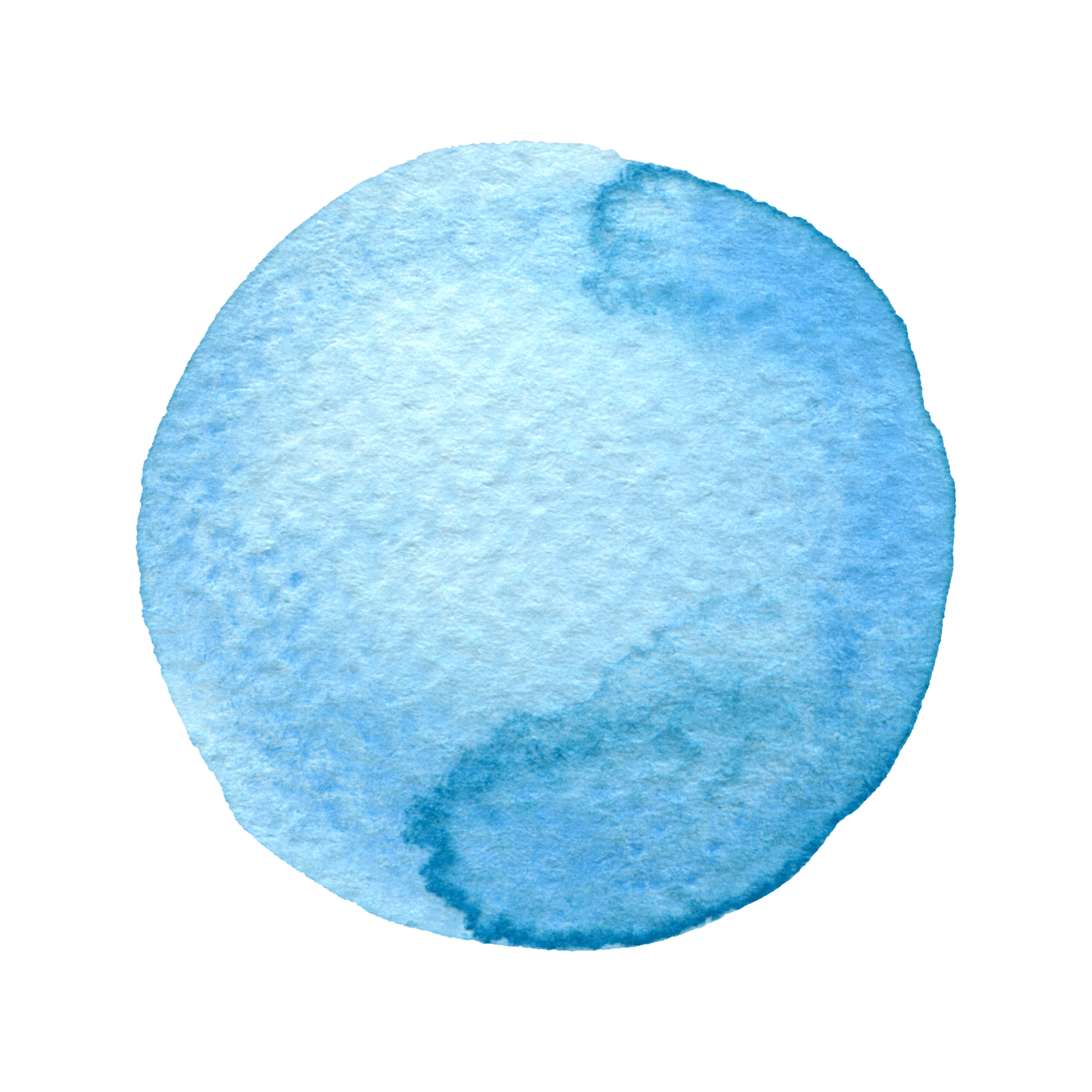 AU2.2
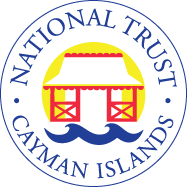 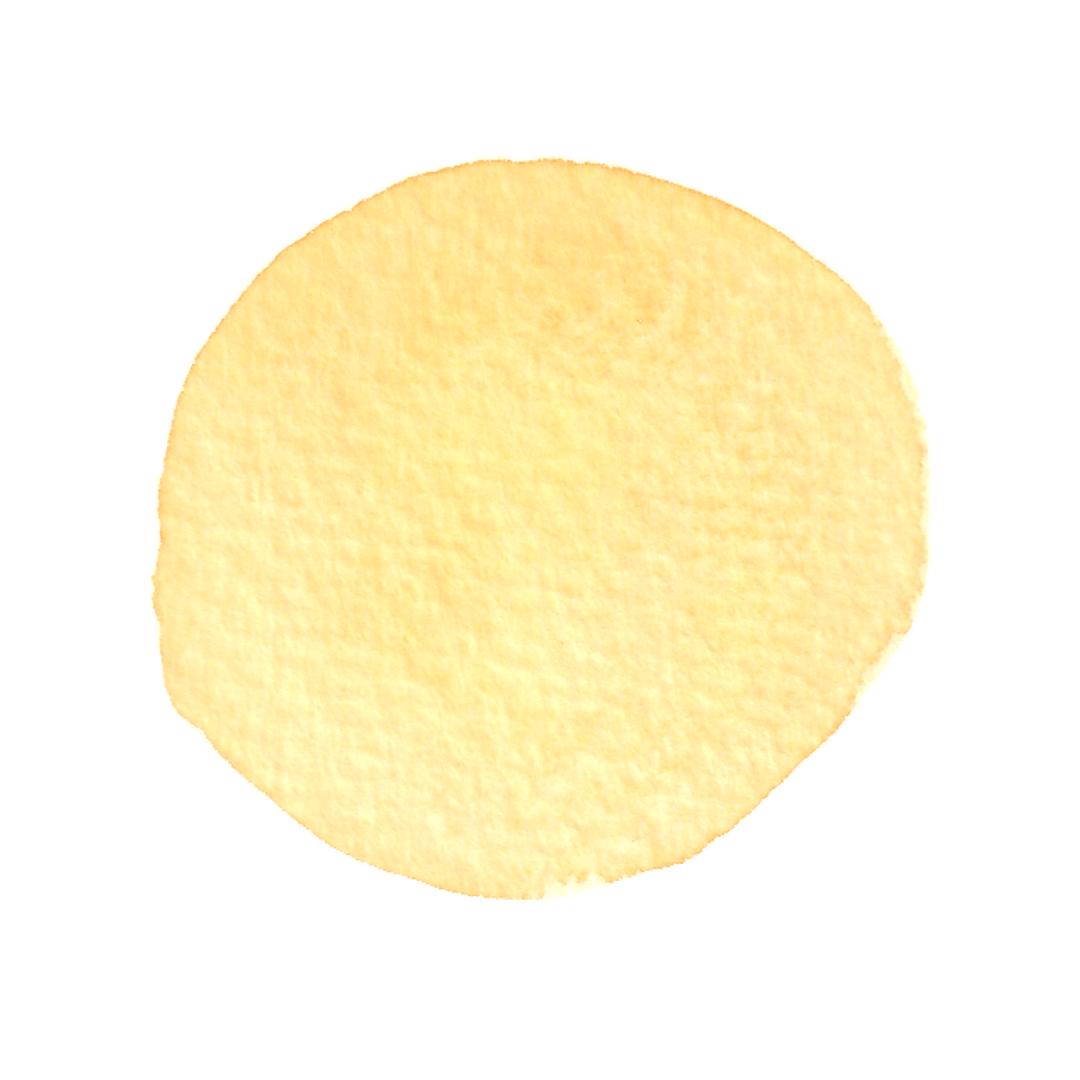 In the experiment: 

The jar with the lid got warmer
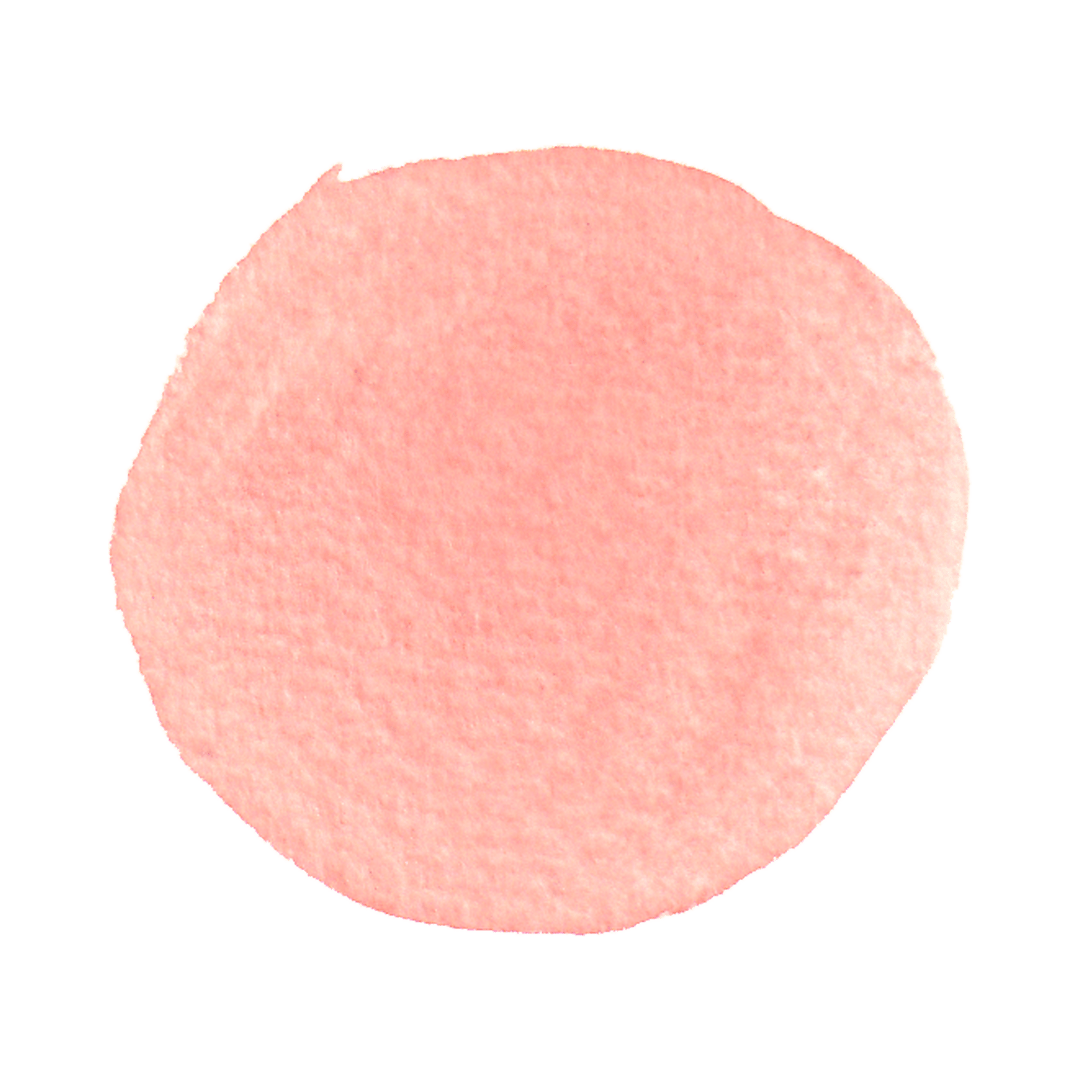 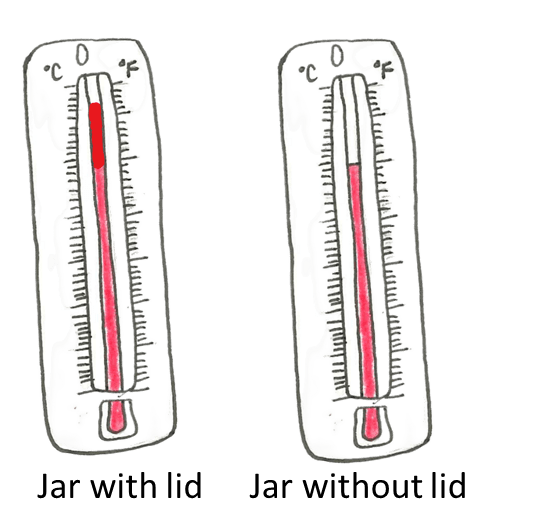 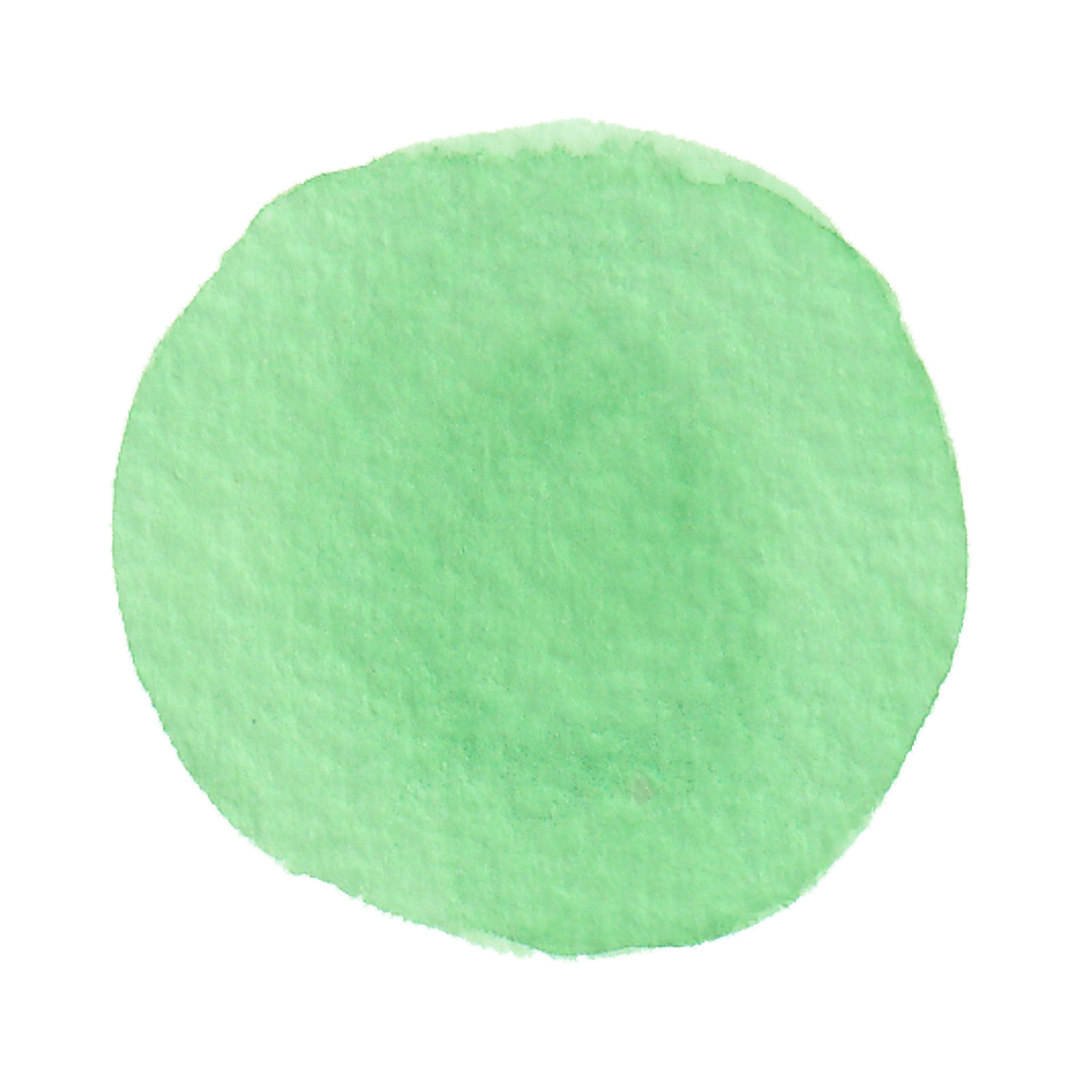 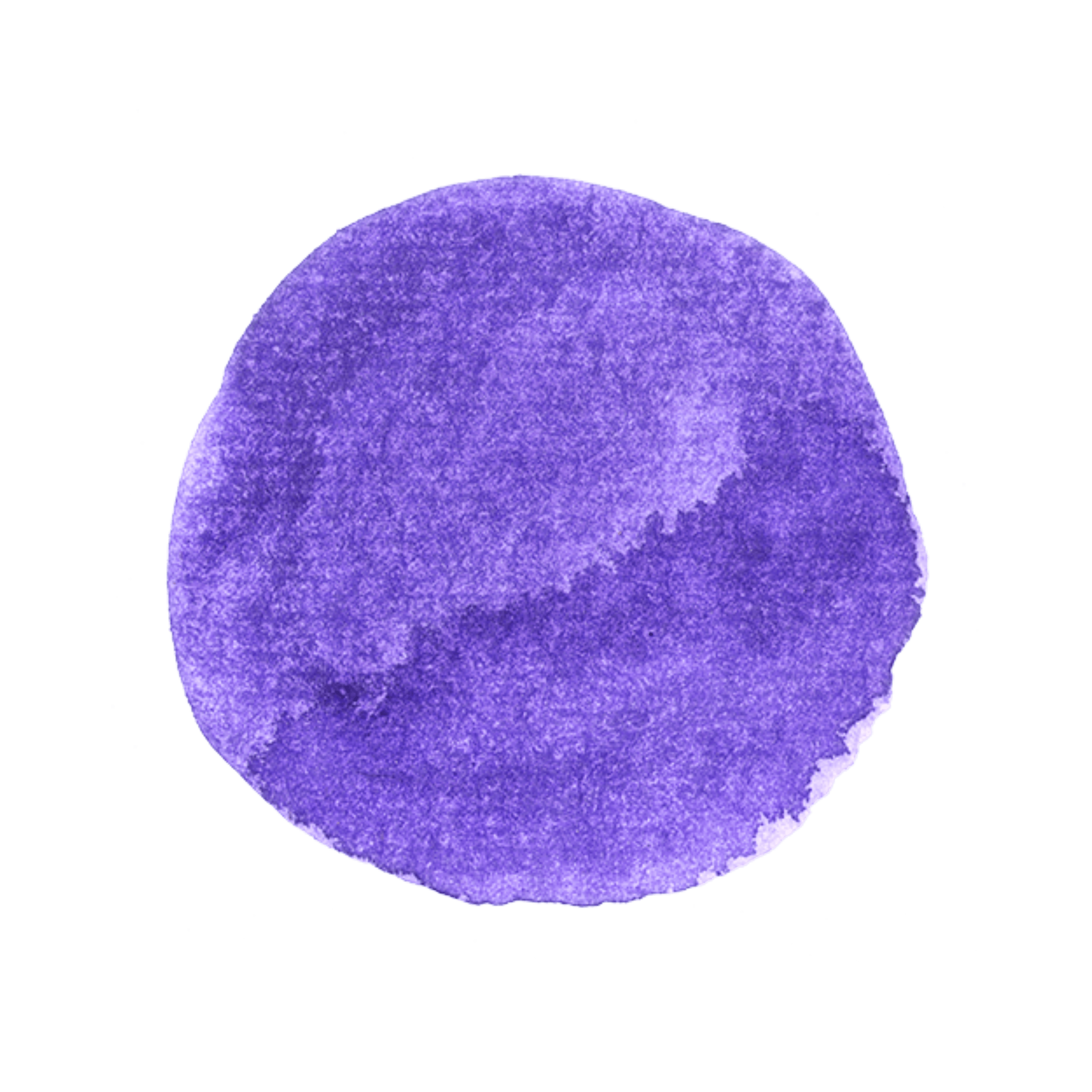 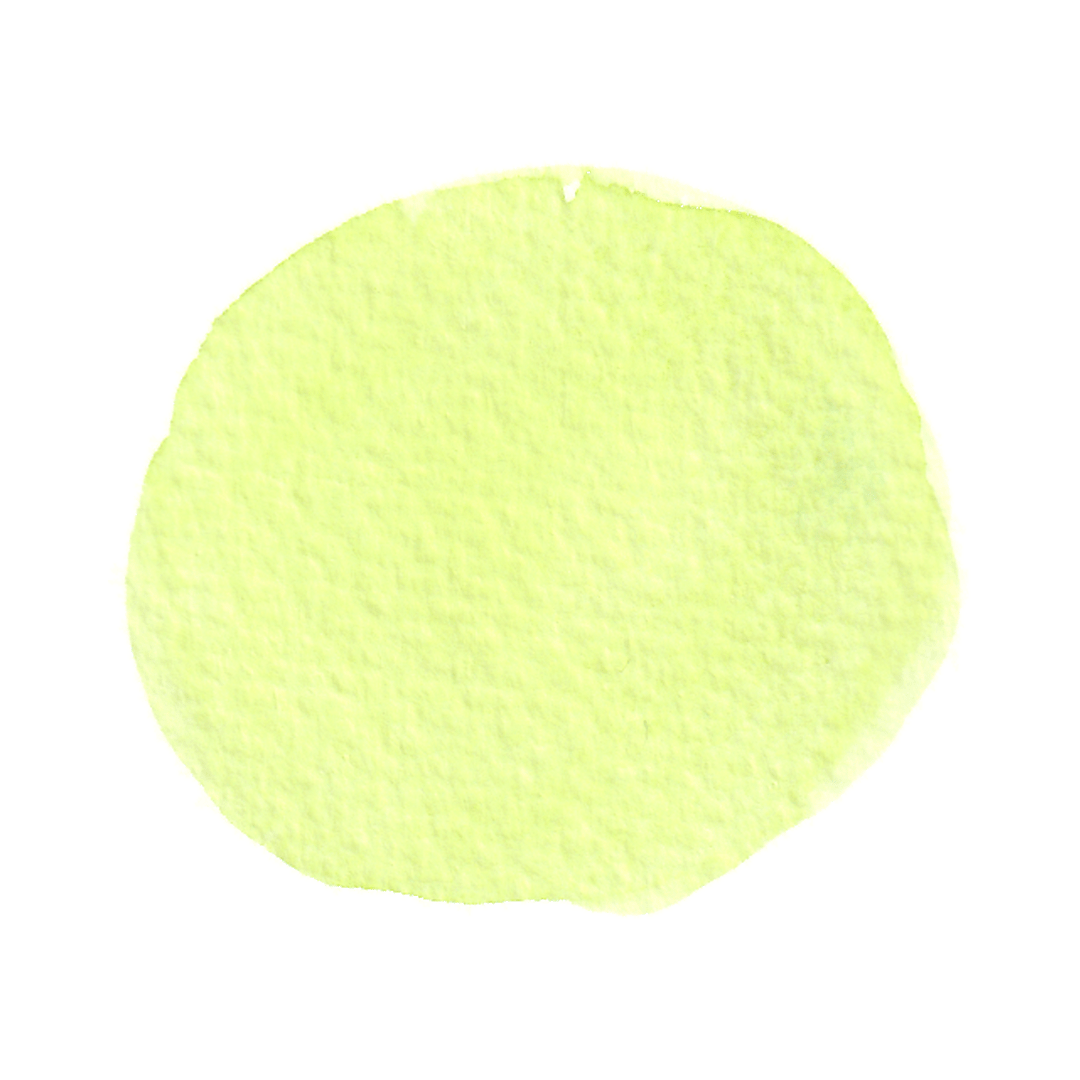 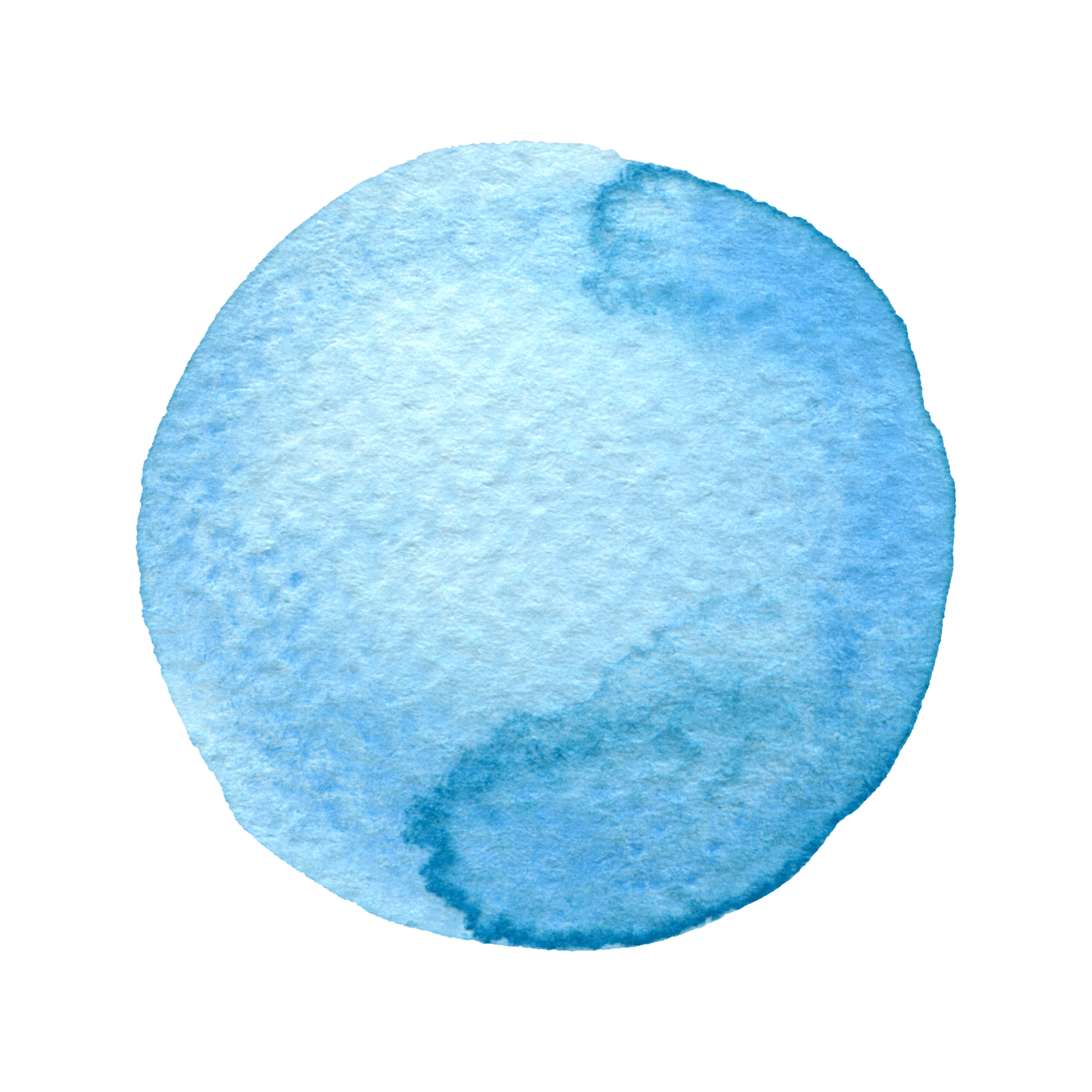 AU2.2
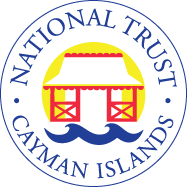 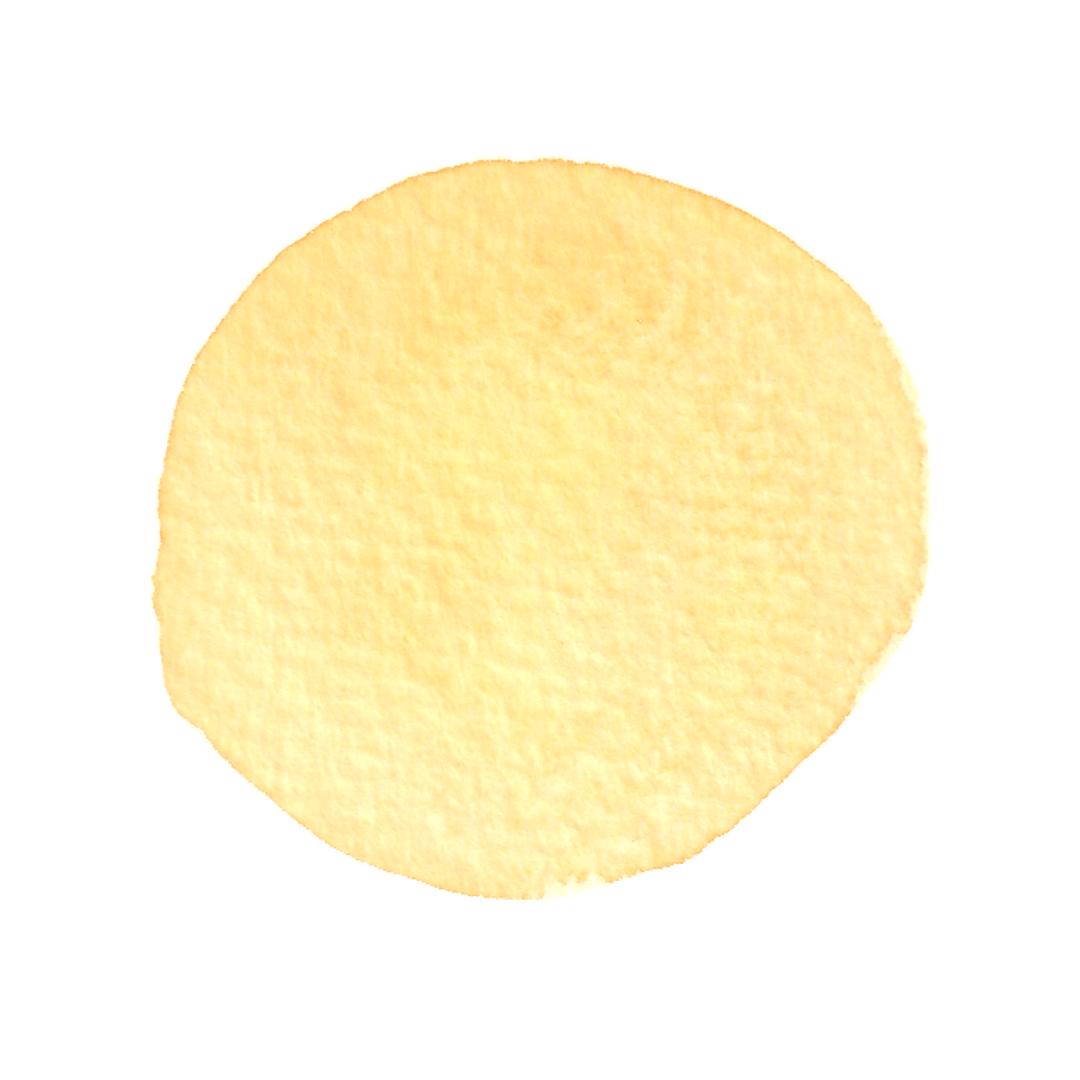 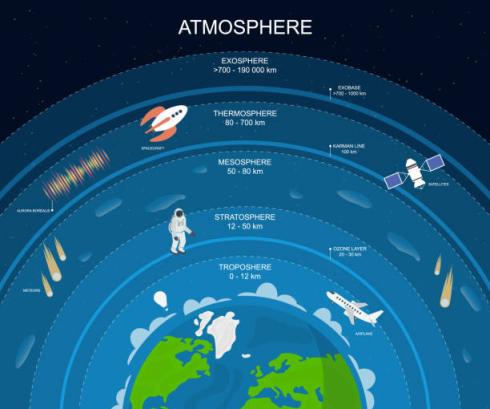 The lid acted like the atmosphere on the Earth
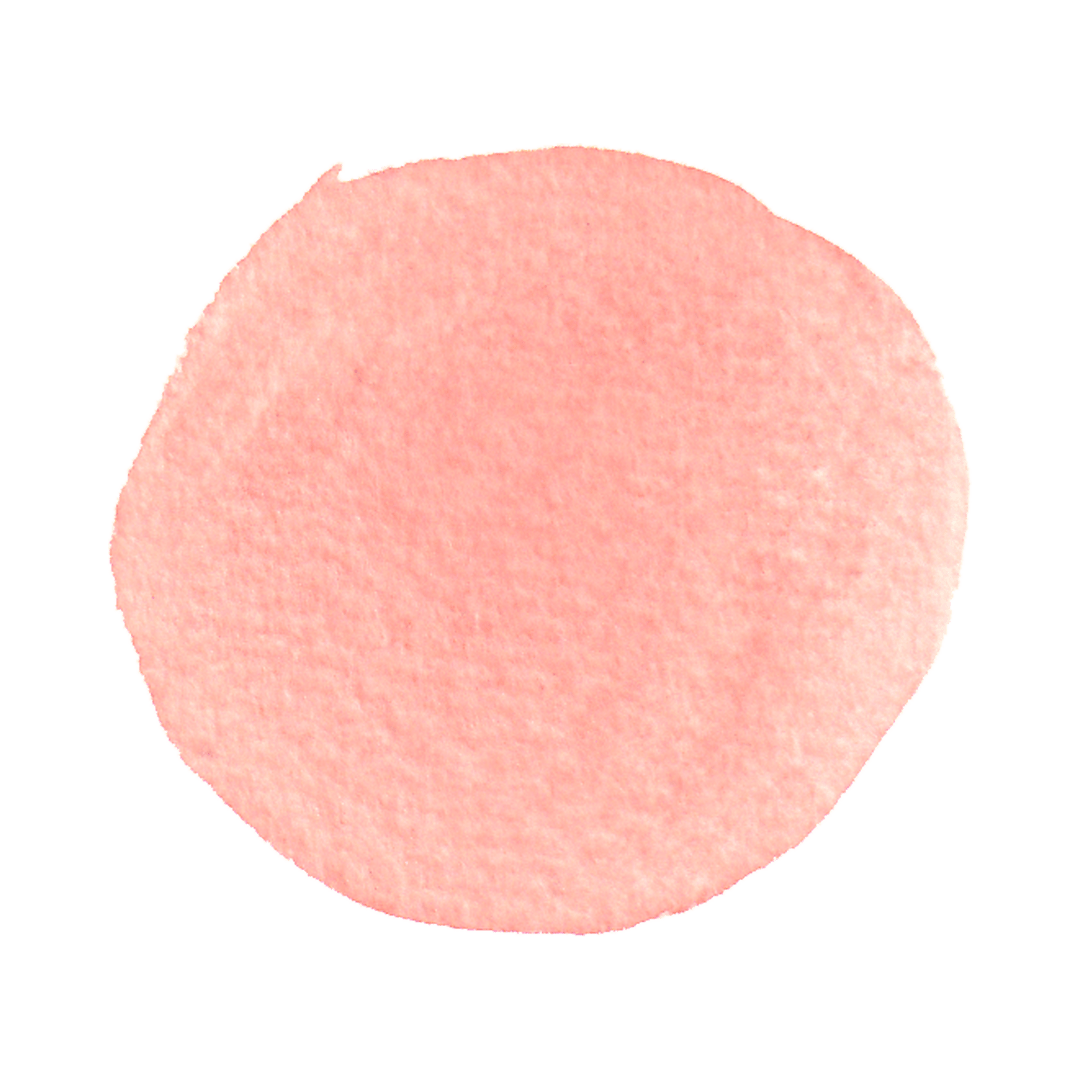 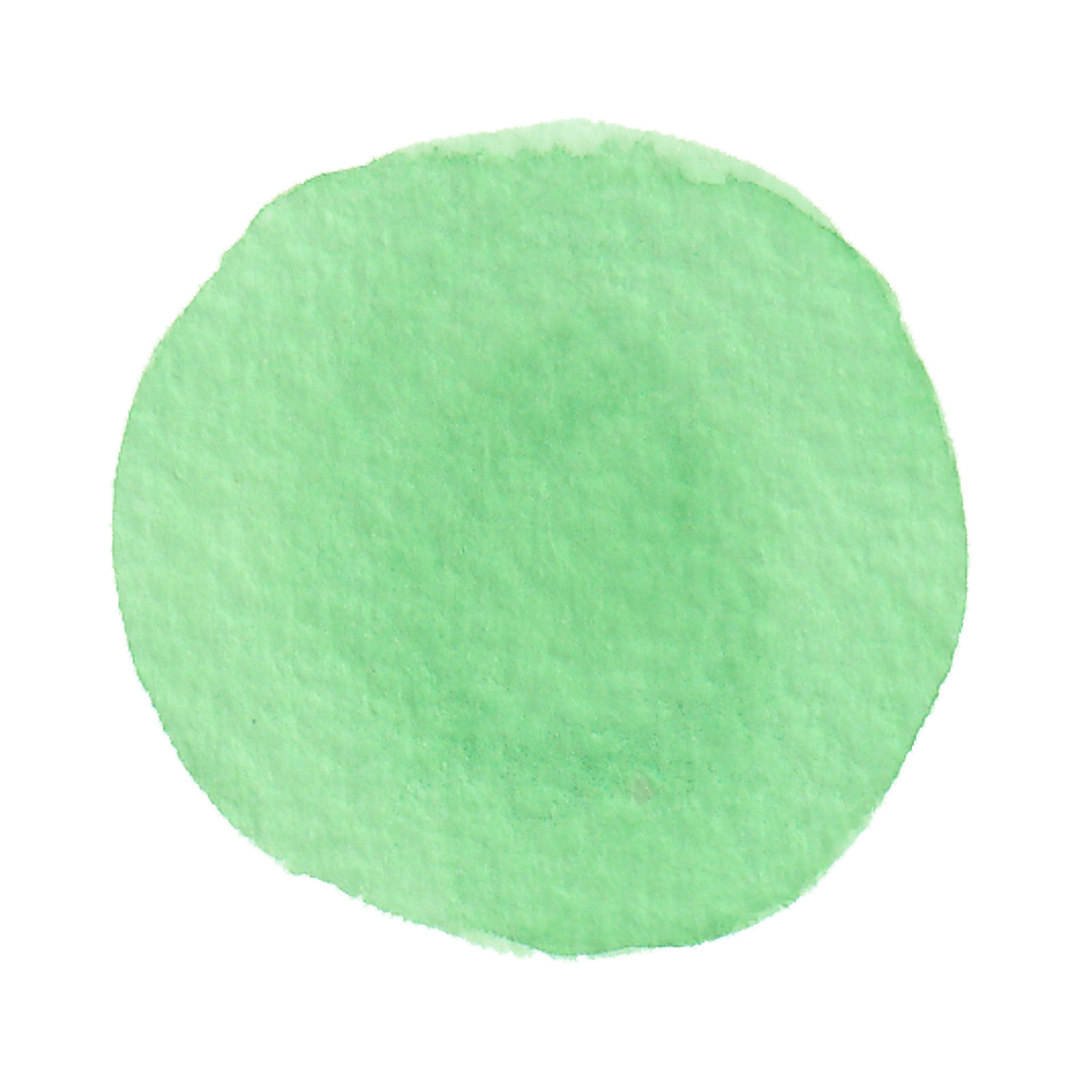 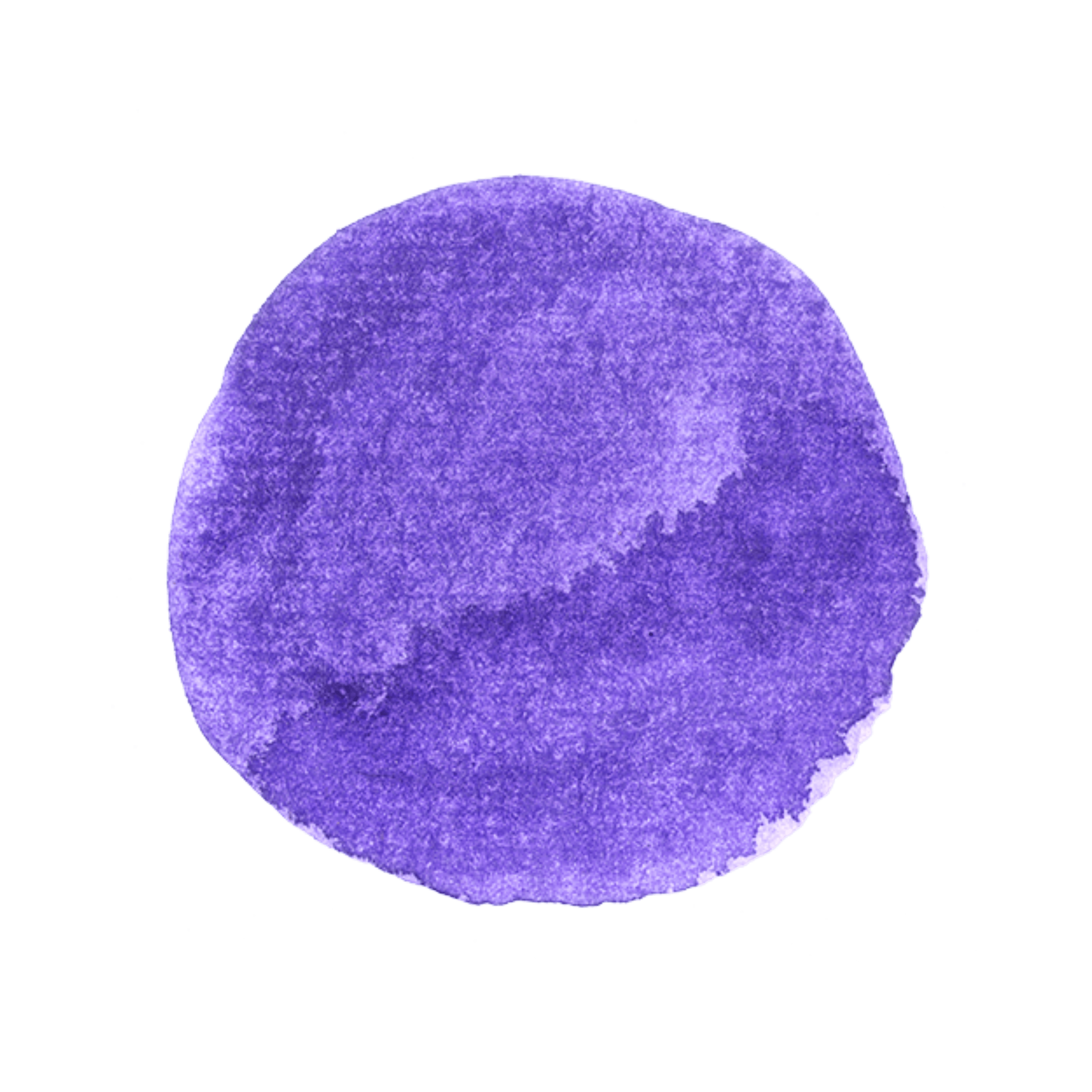 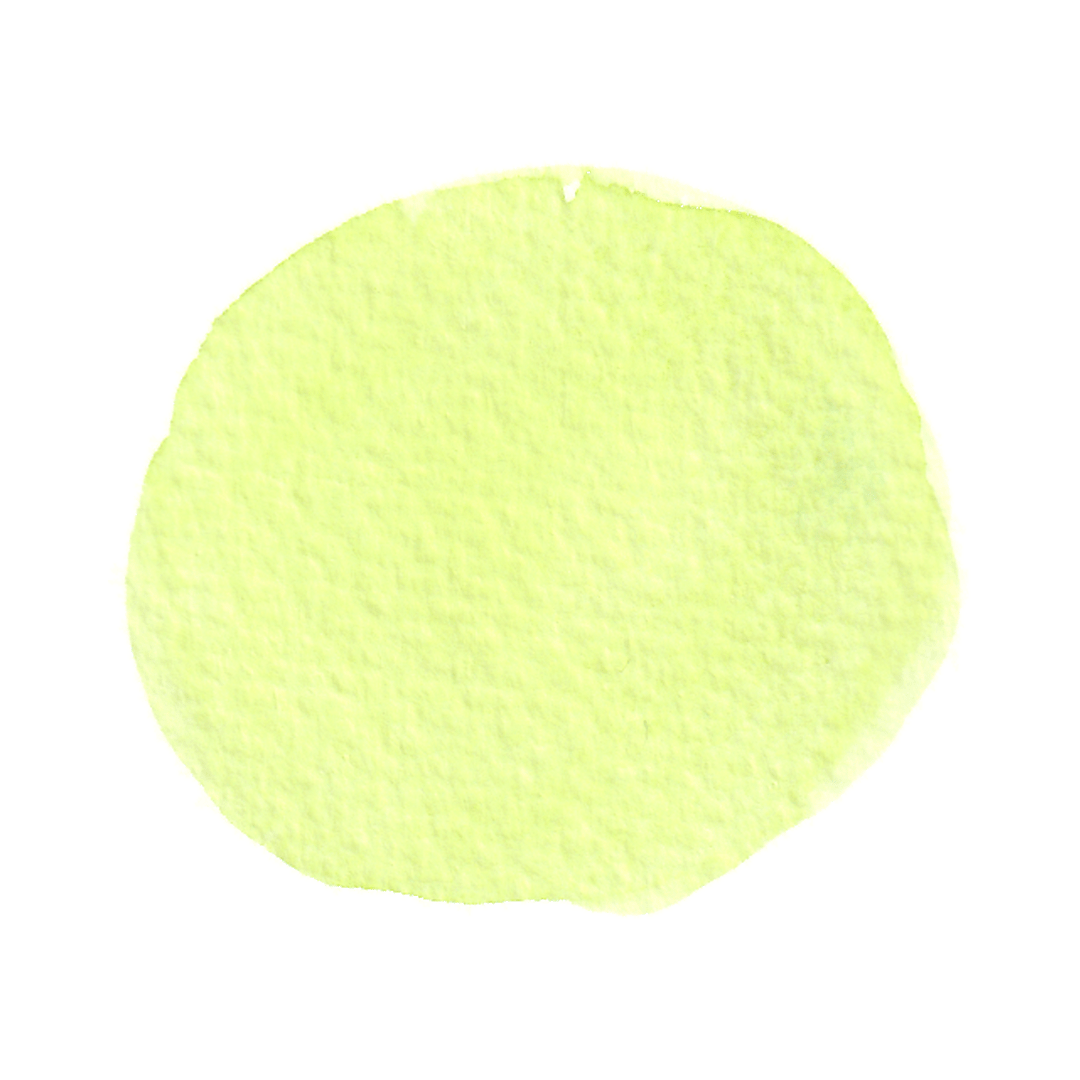 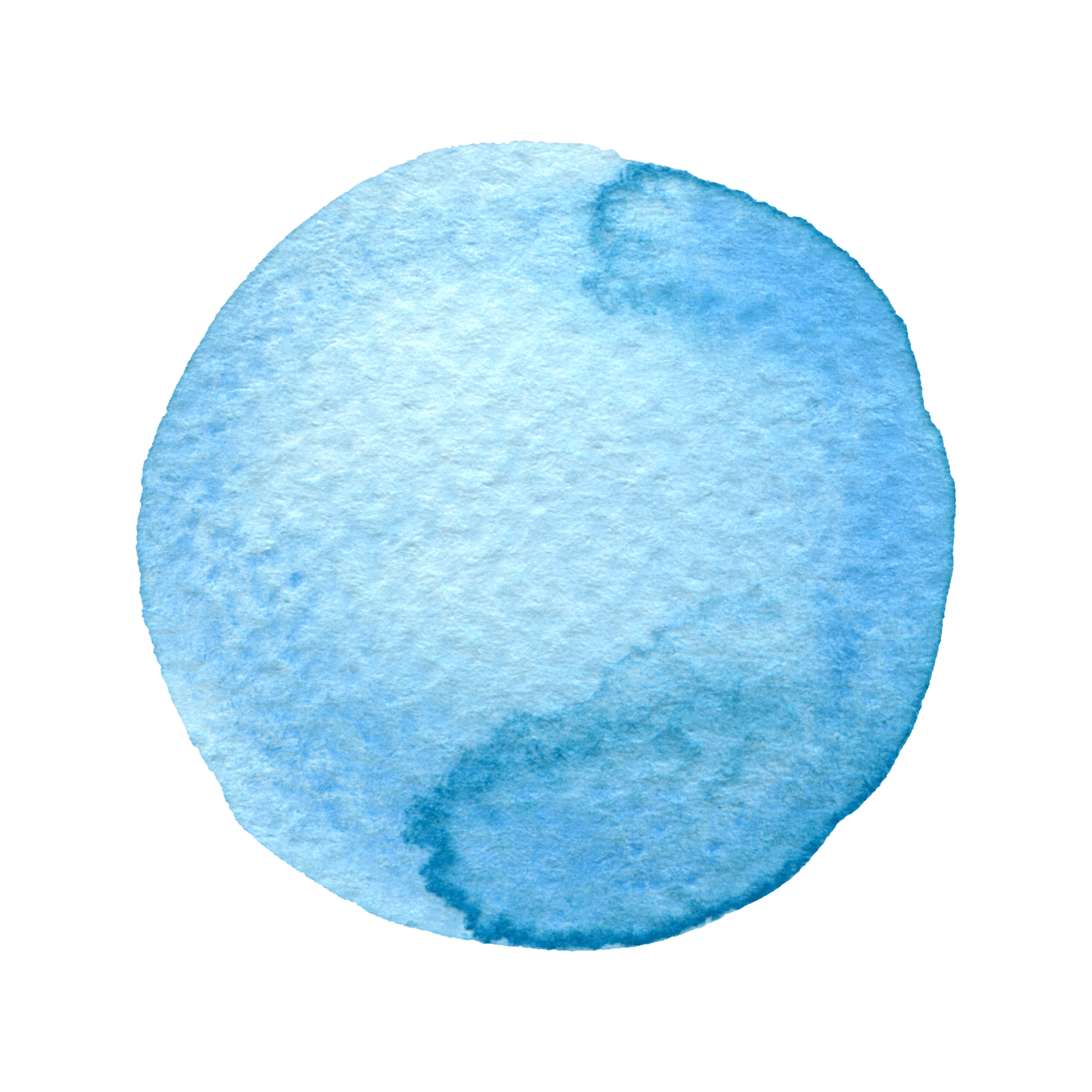 AU2.2
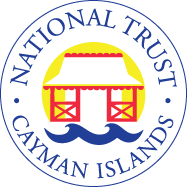 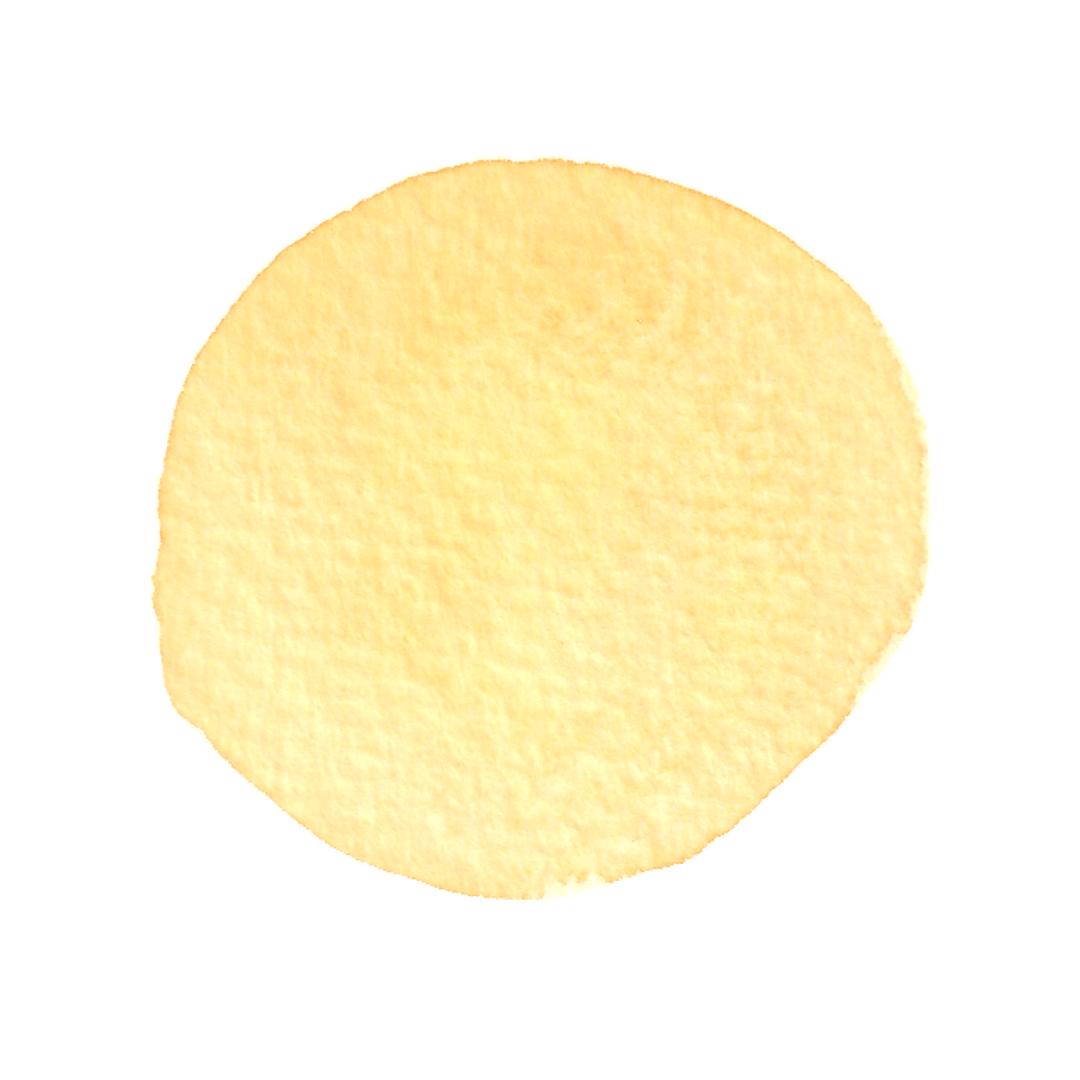 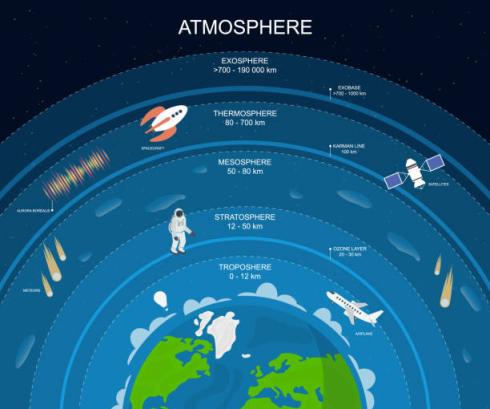 The lid acted like the atmosphere on the Earth
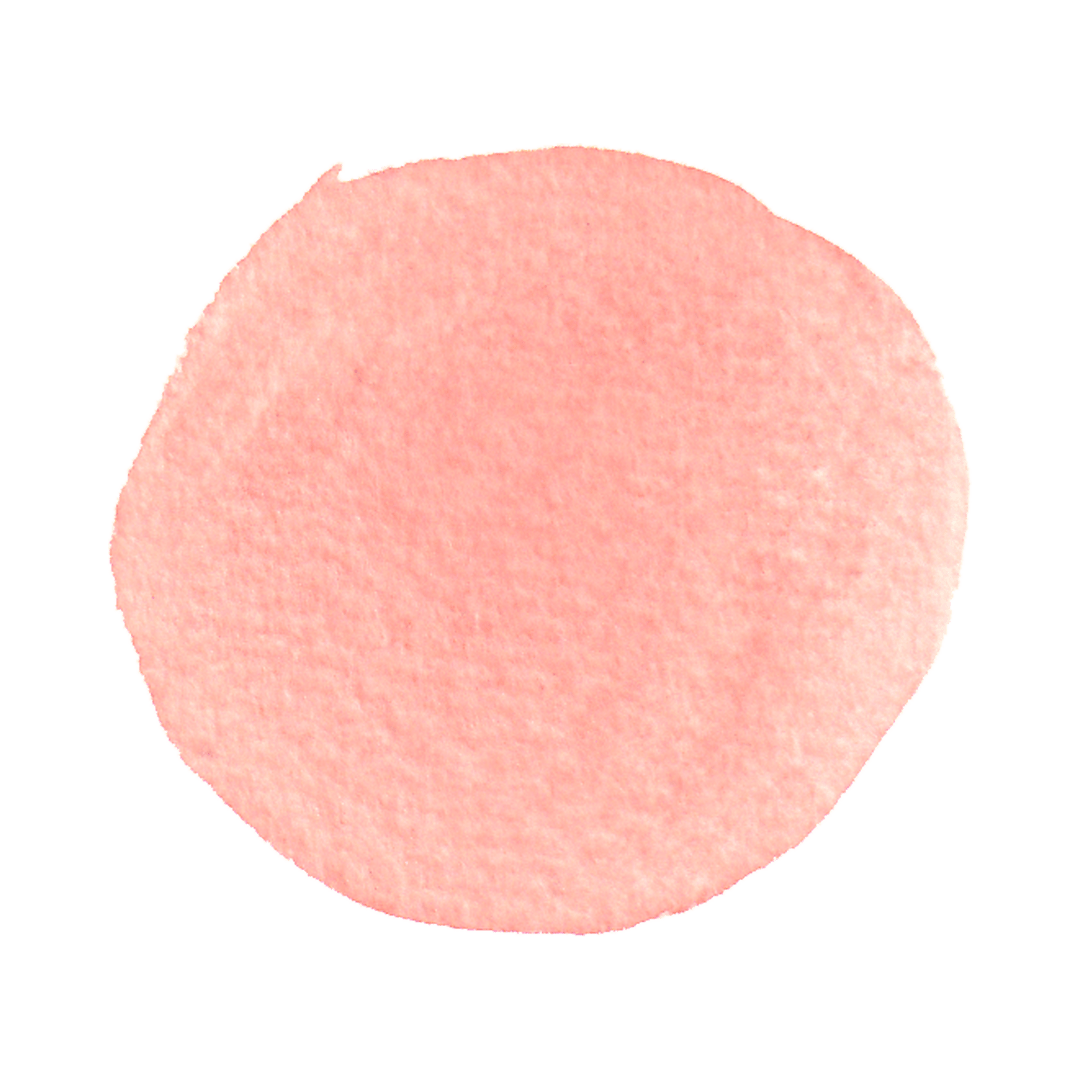 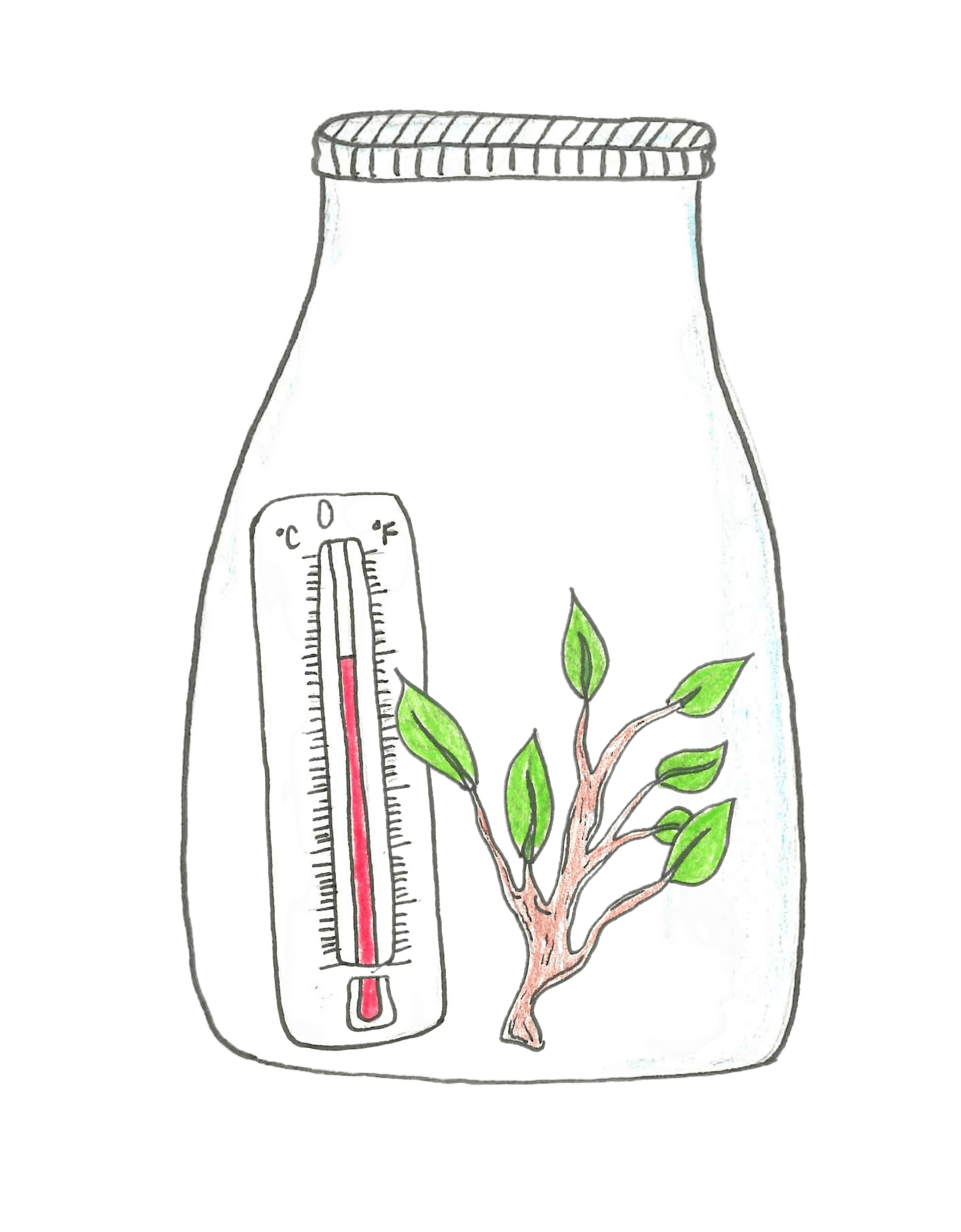 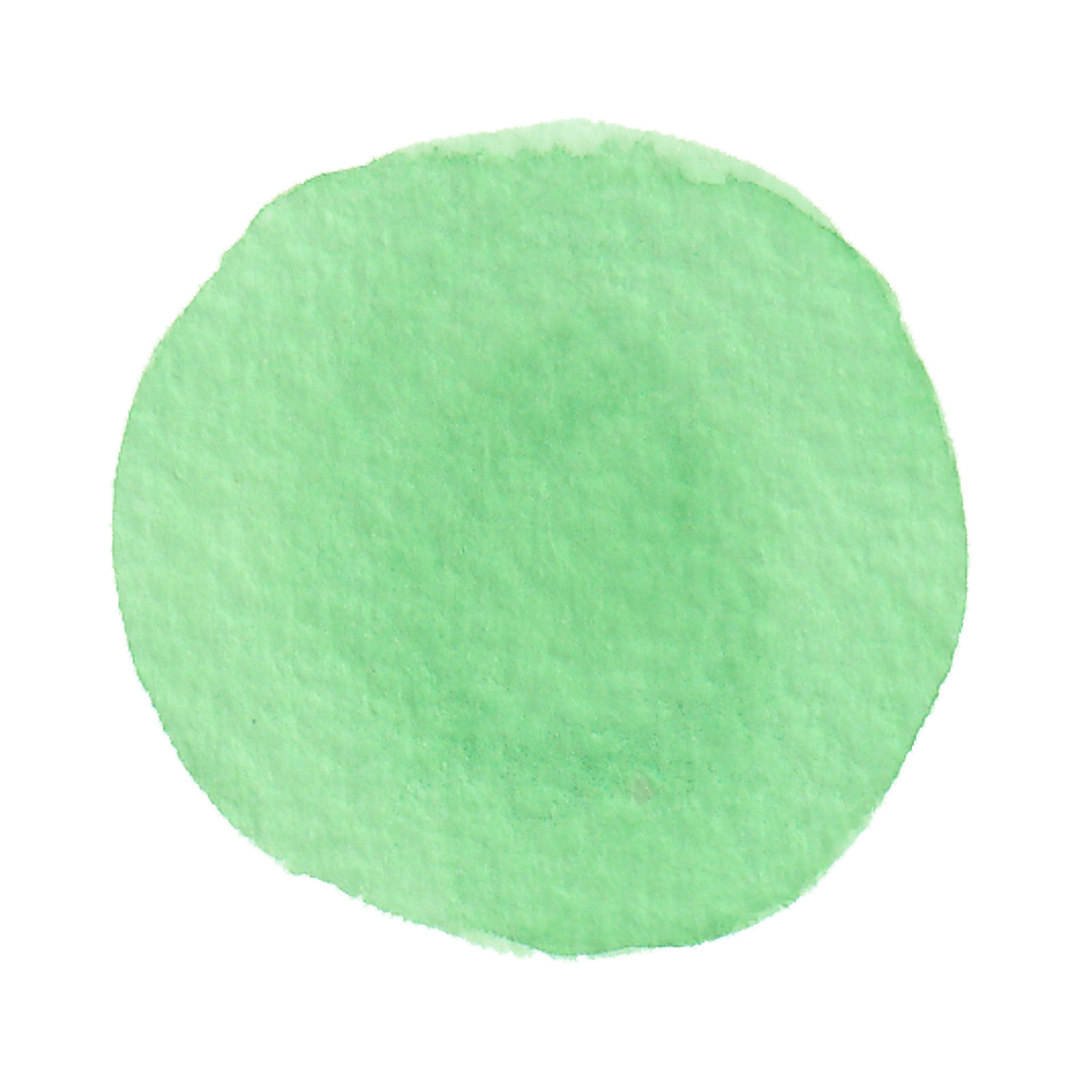 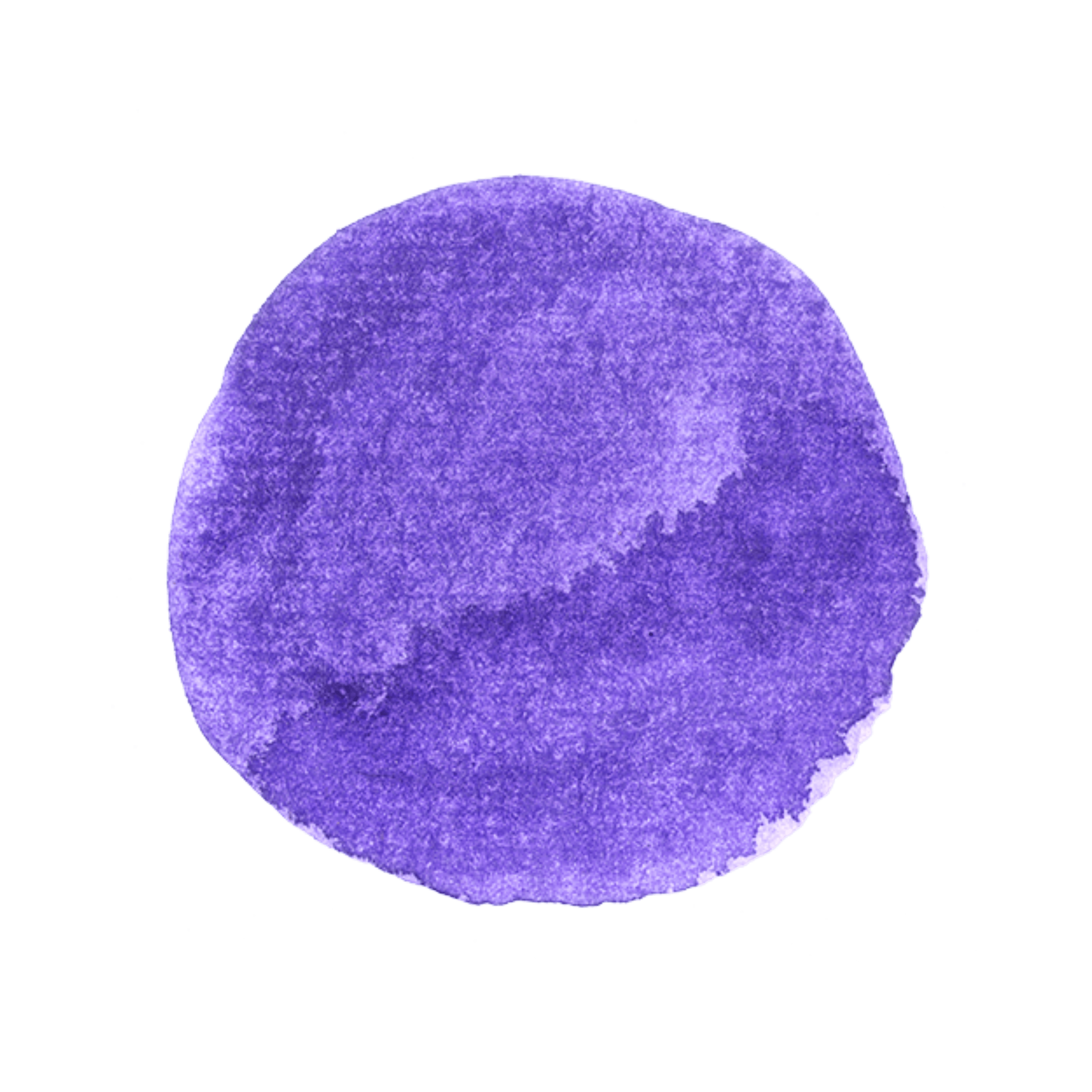 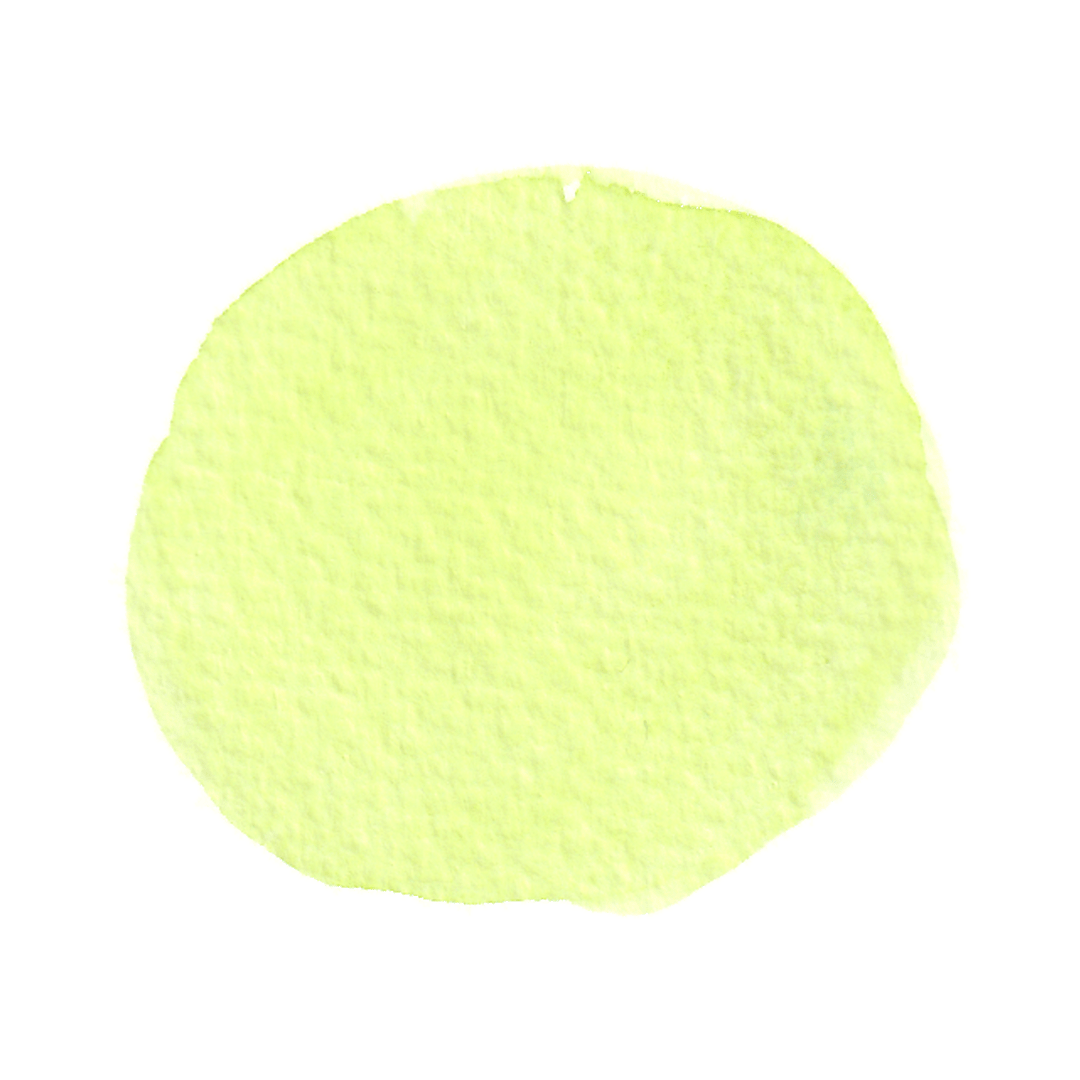 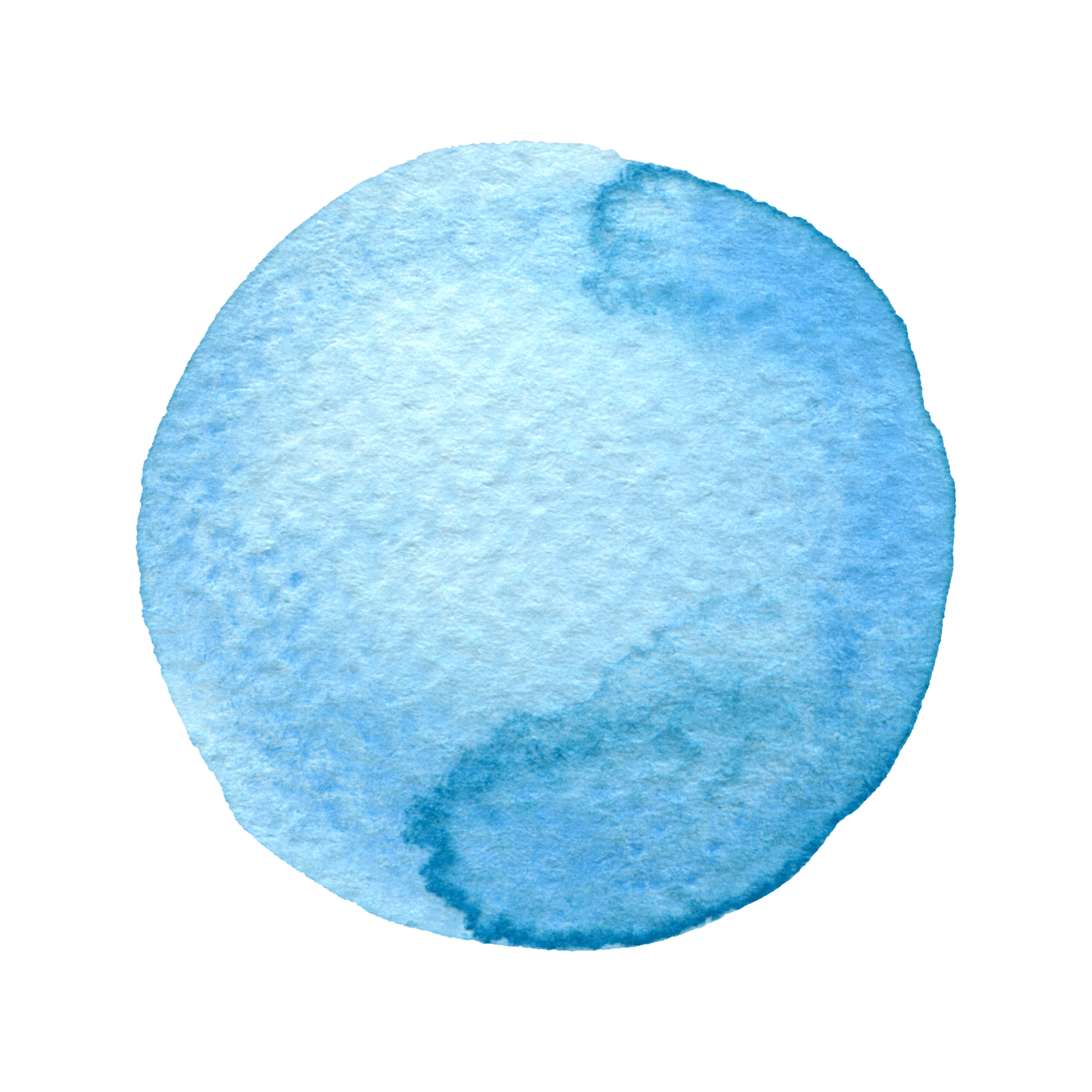 AU2.2
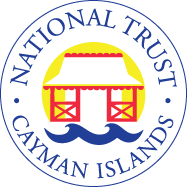 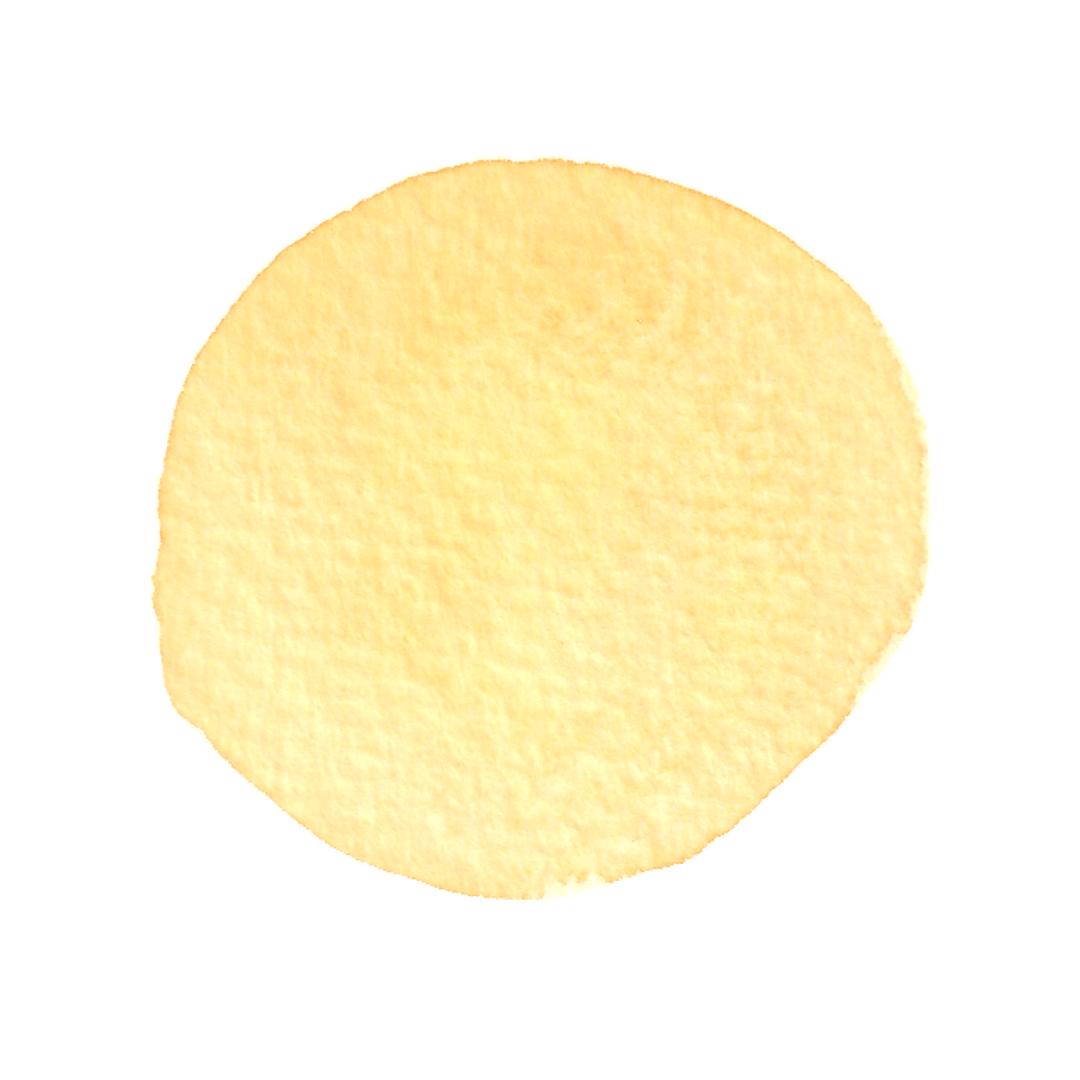 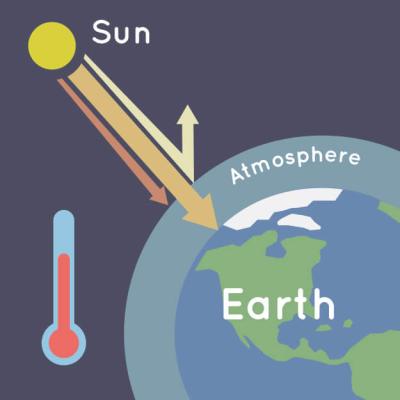 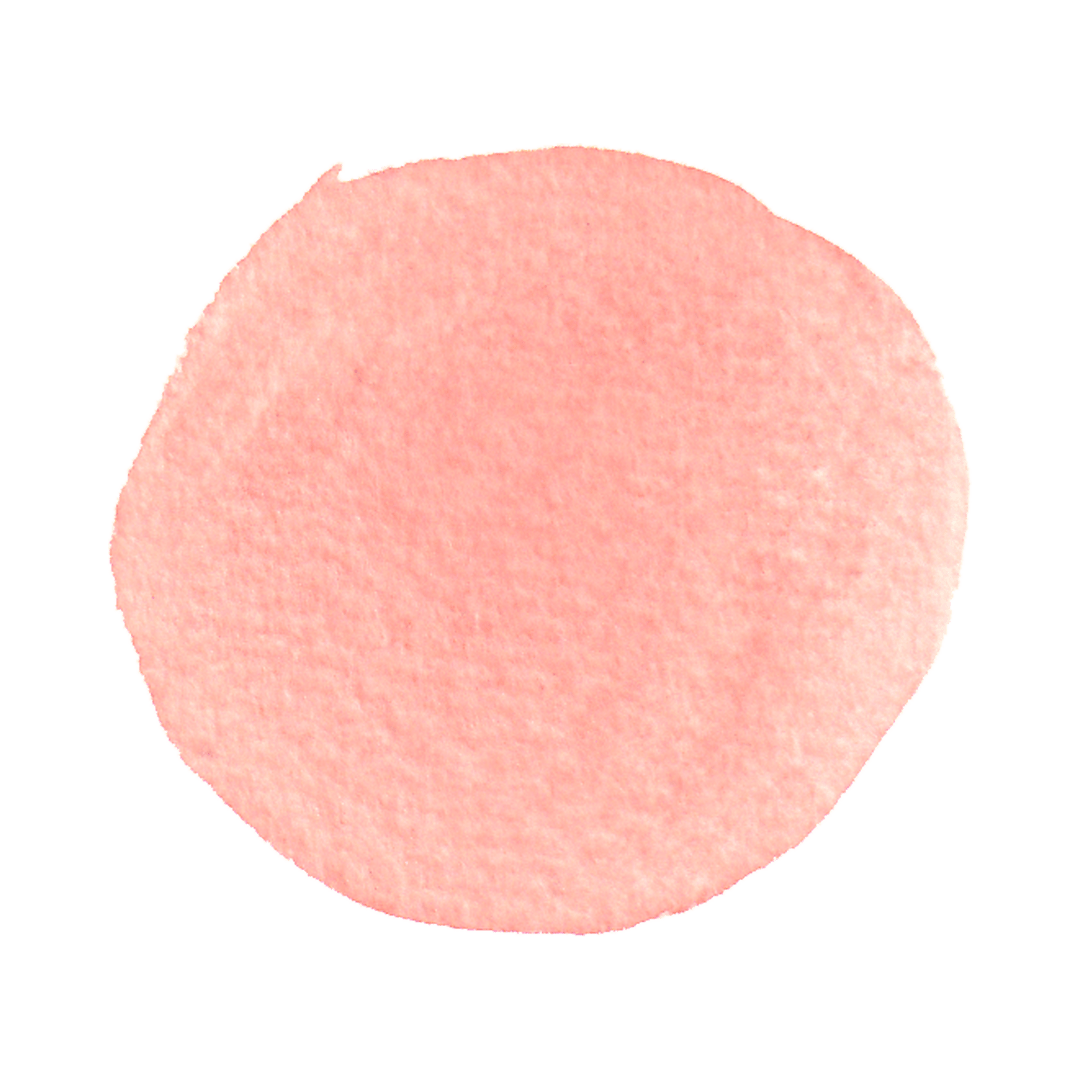 The atmosphere is like a blanket that keeps the Earth warm.
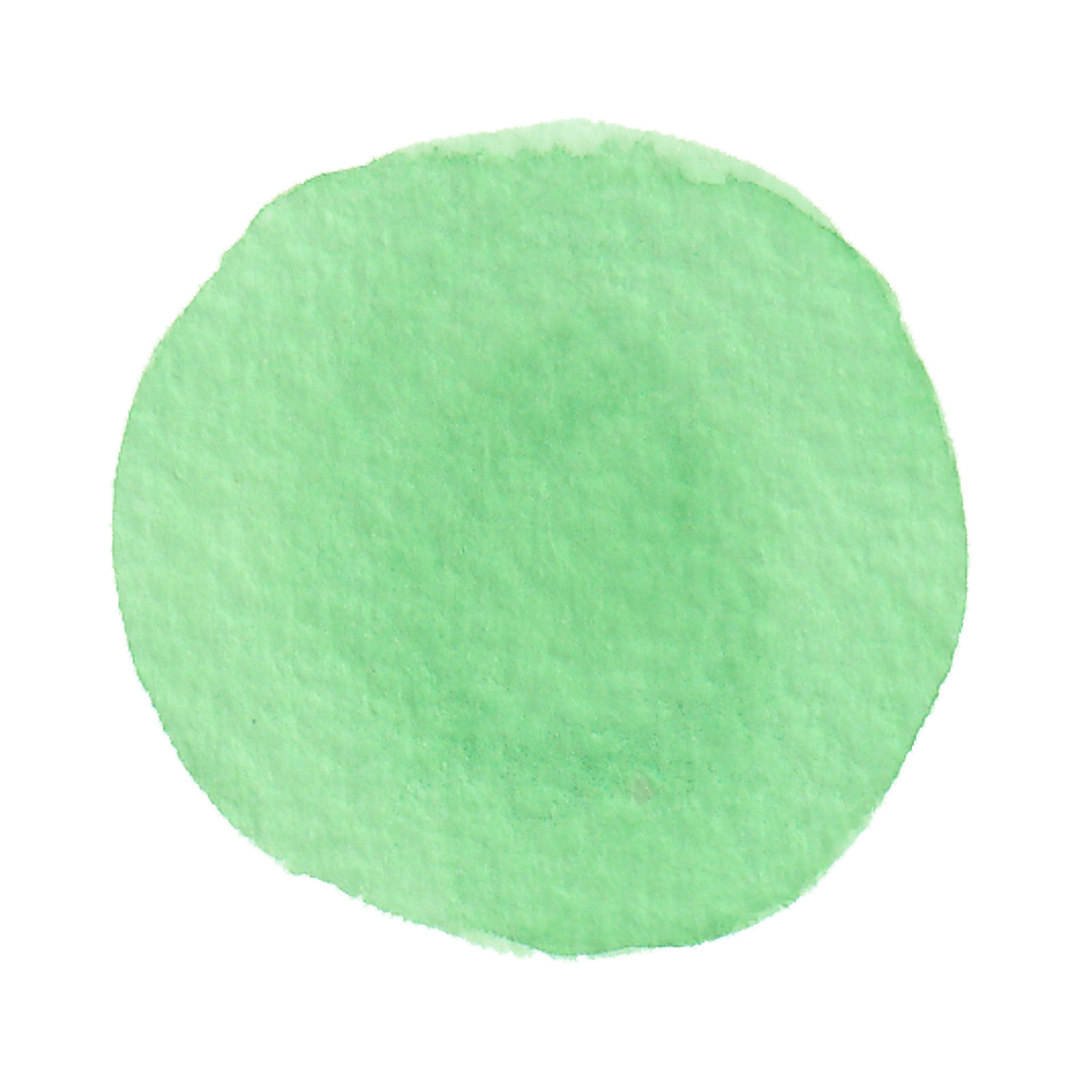 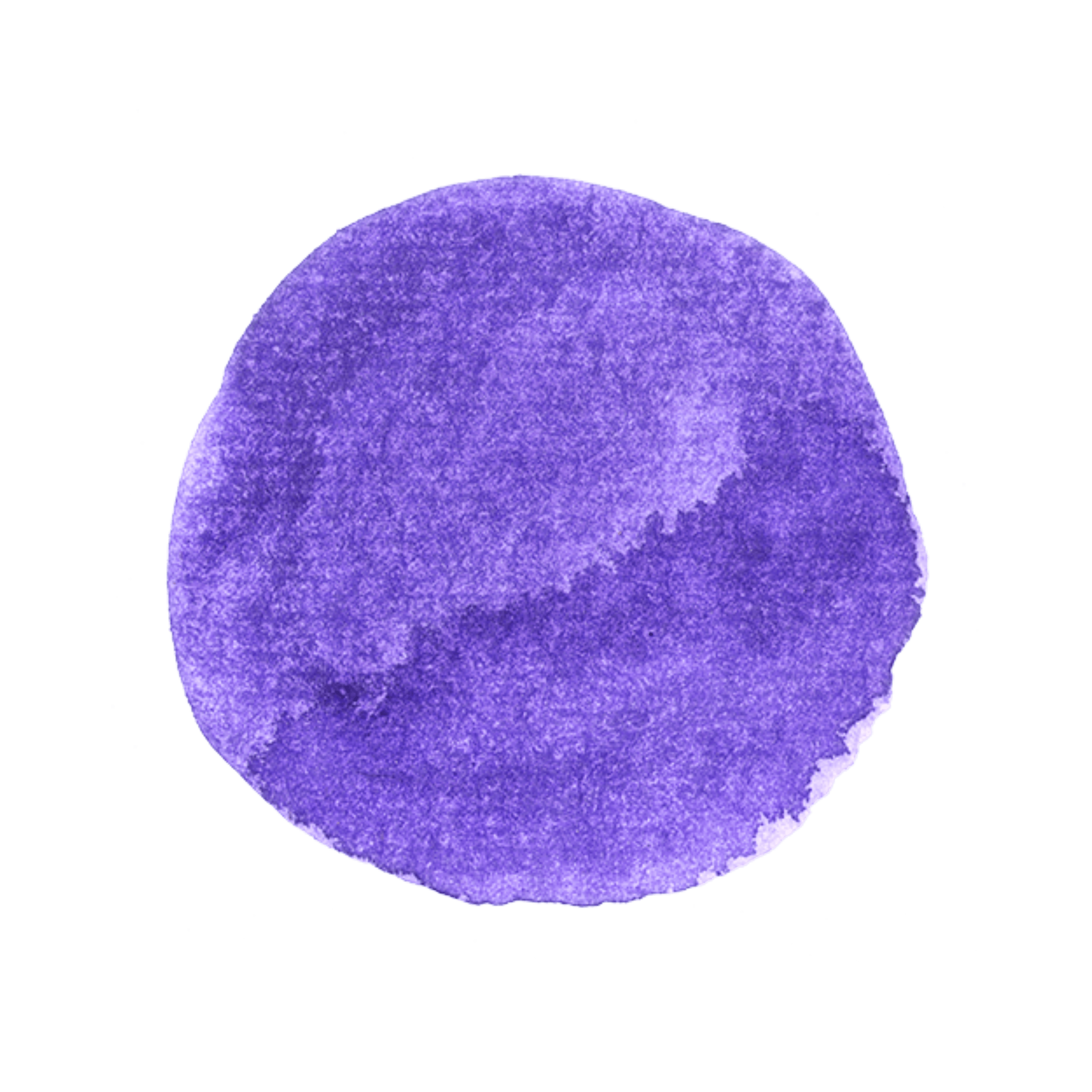 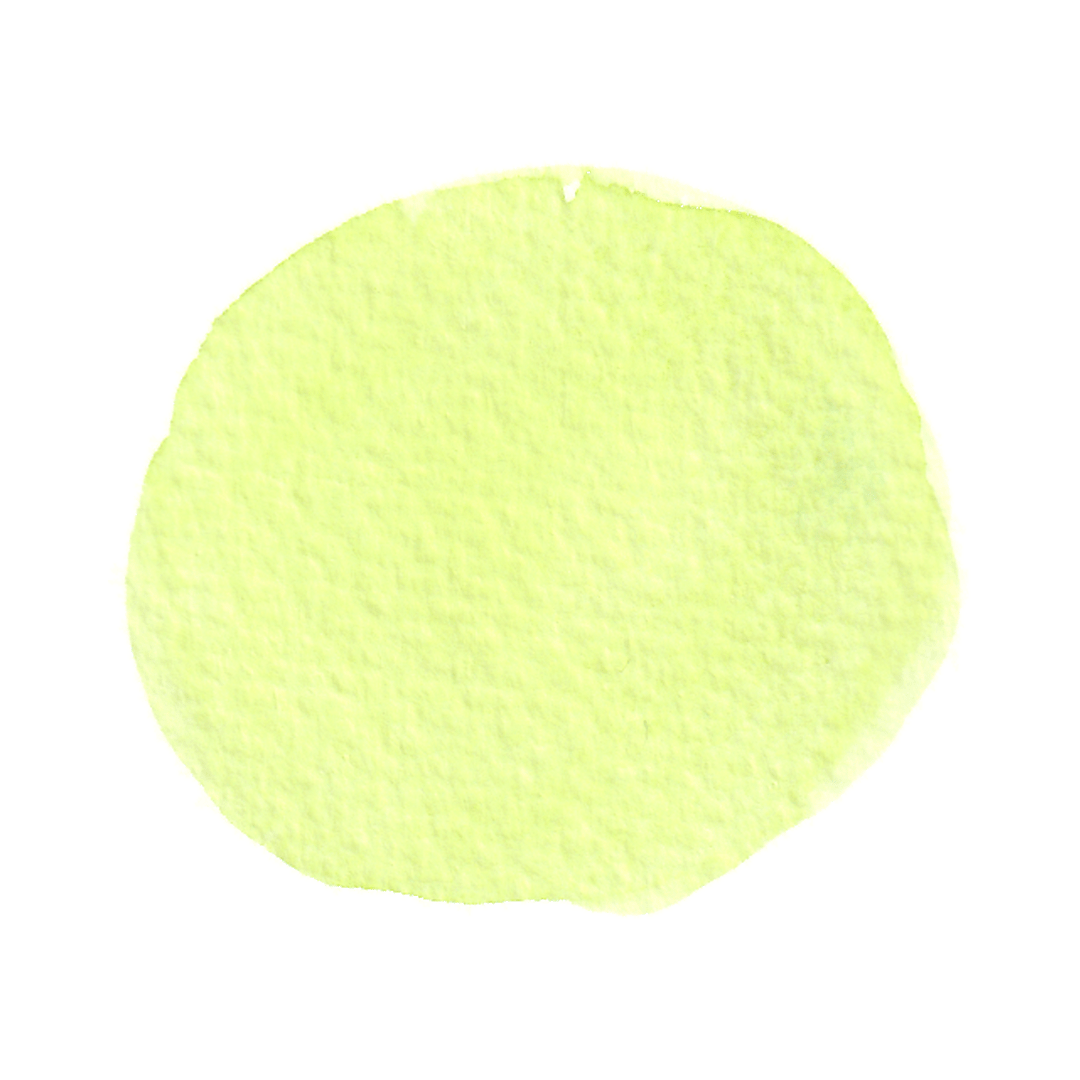 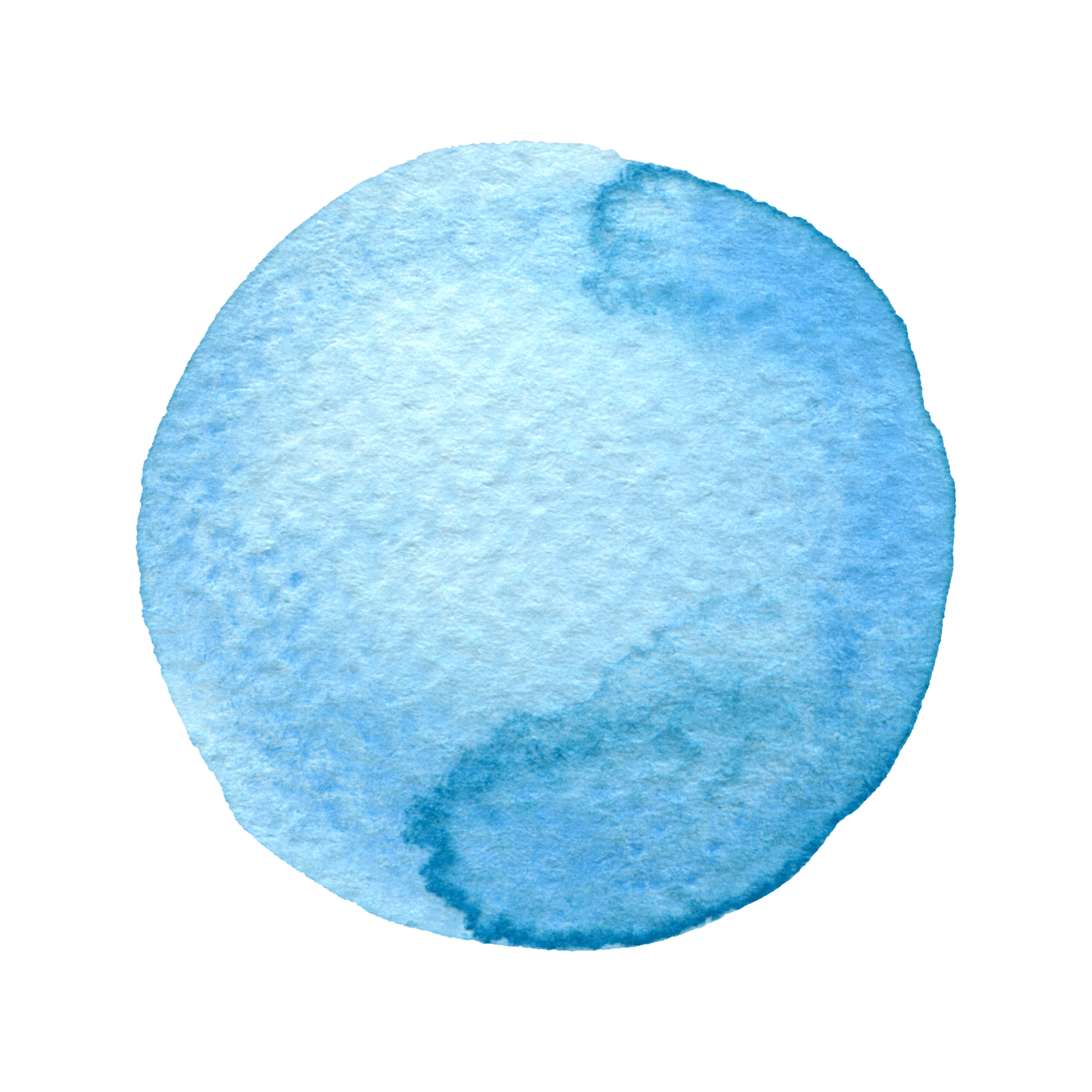 AU2.2
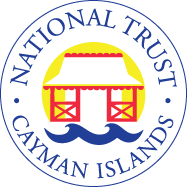 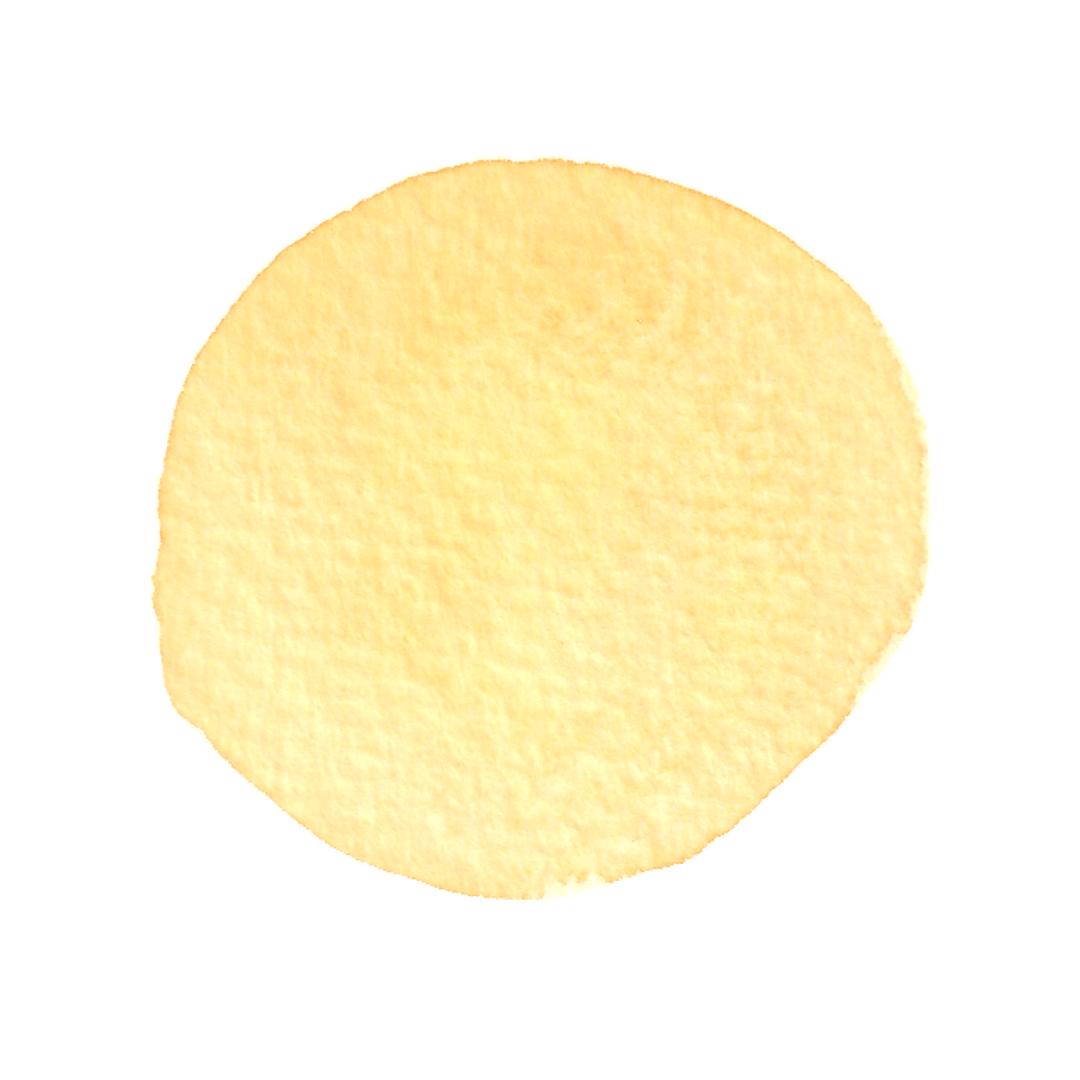 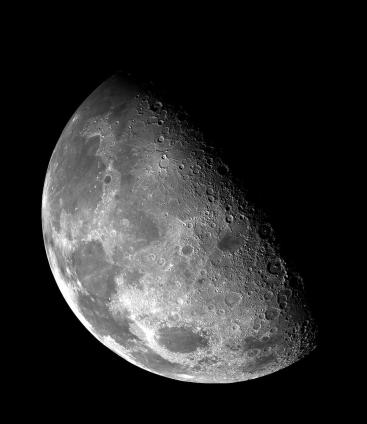 Without the atmosphere, the Earth would be too cold for any life to form – like the moon!
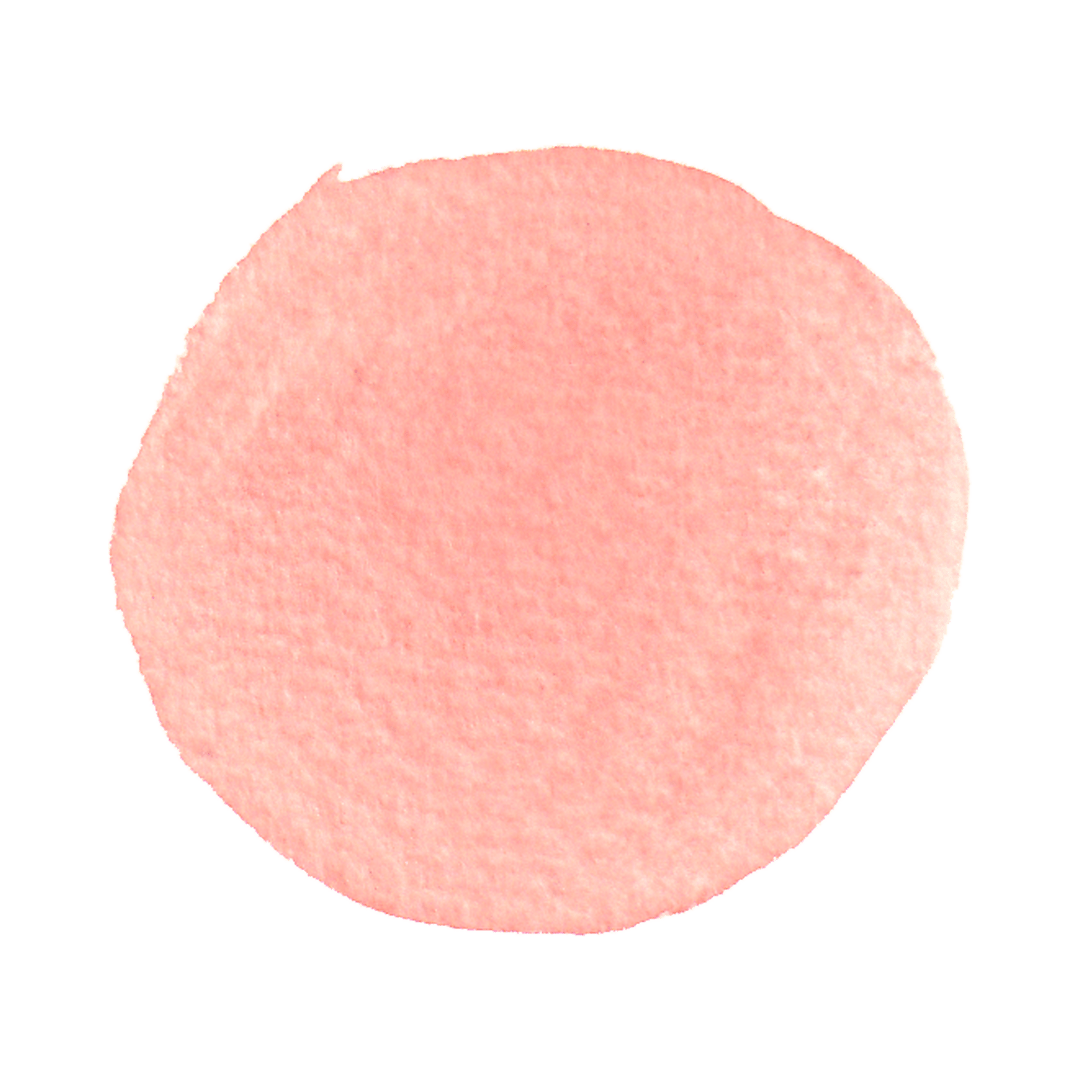 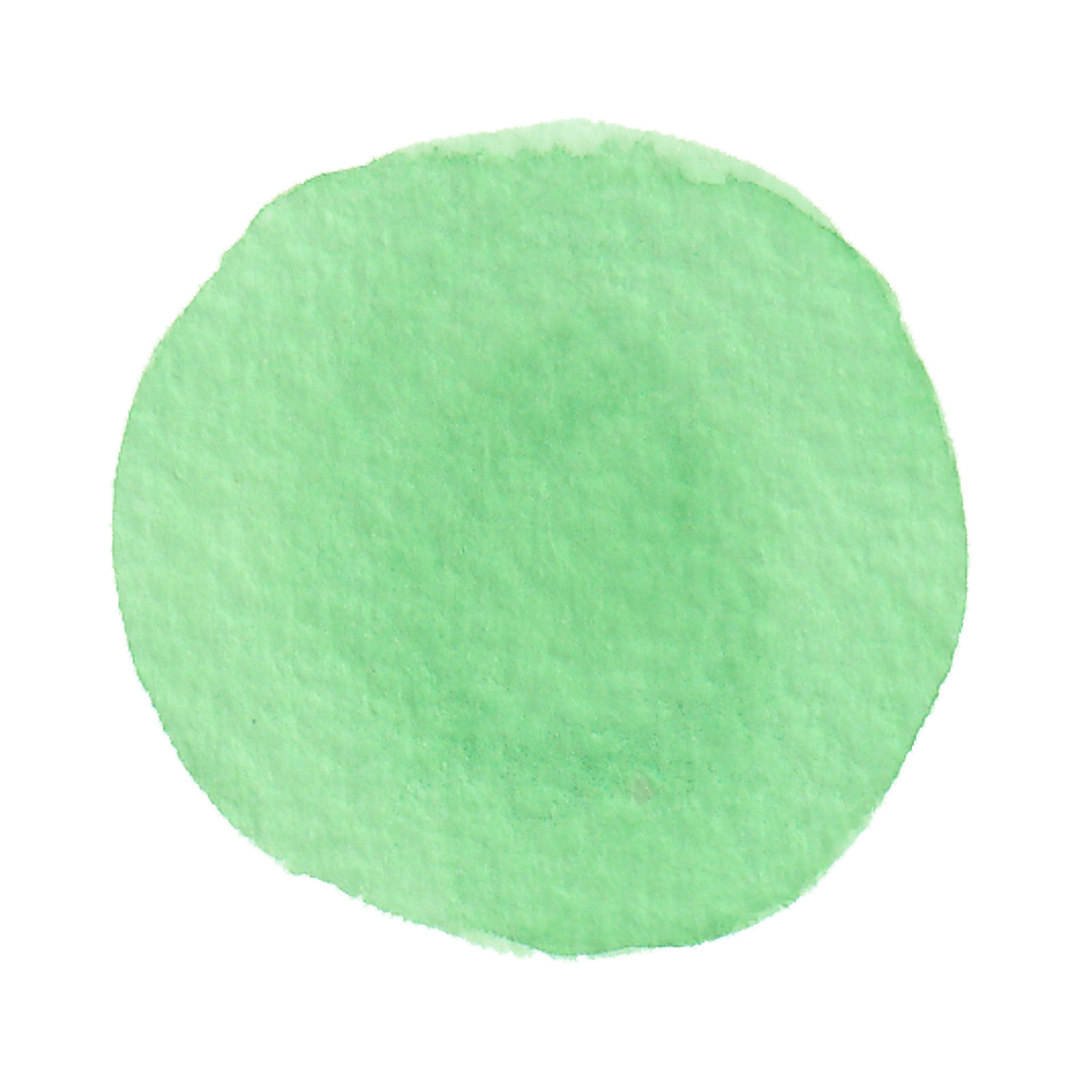 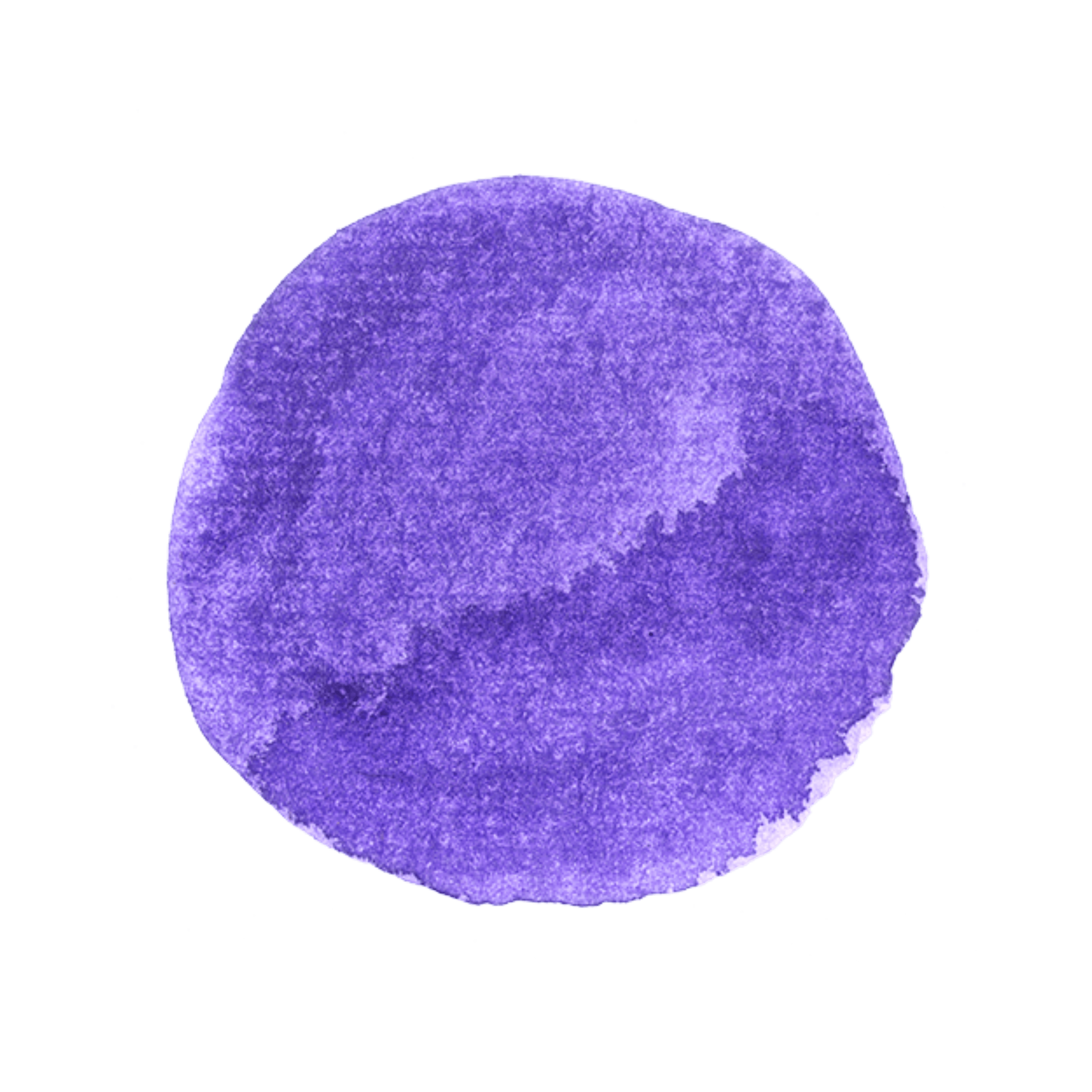 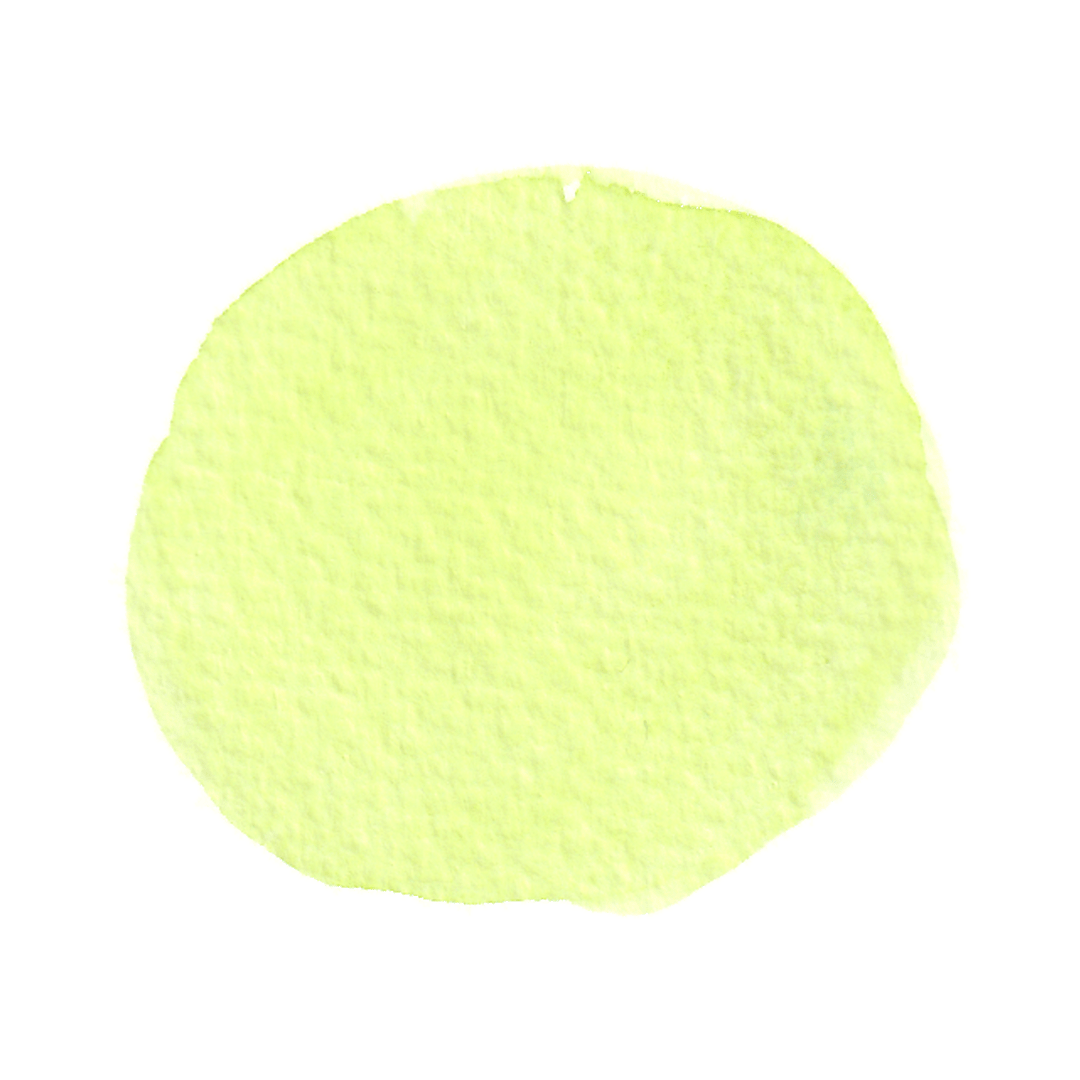 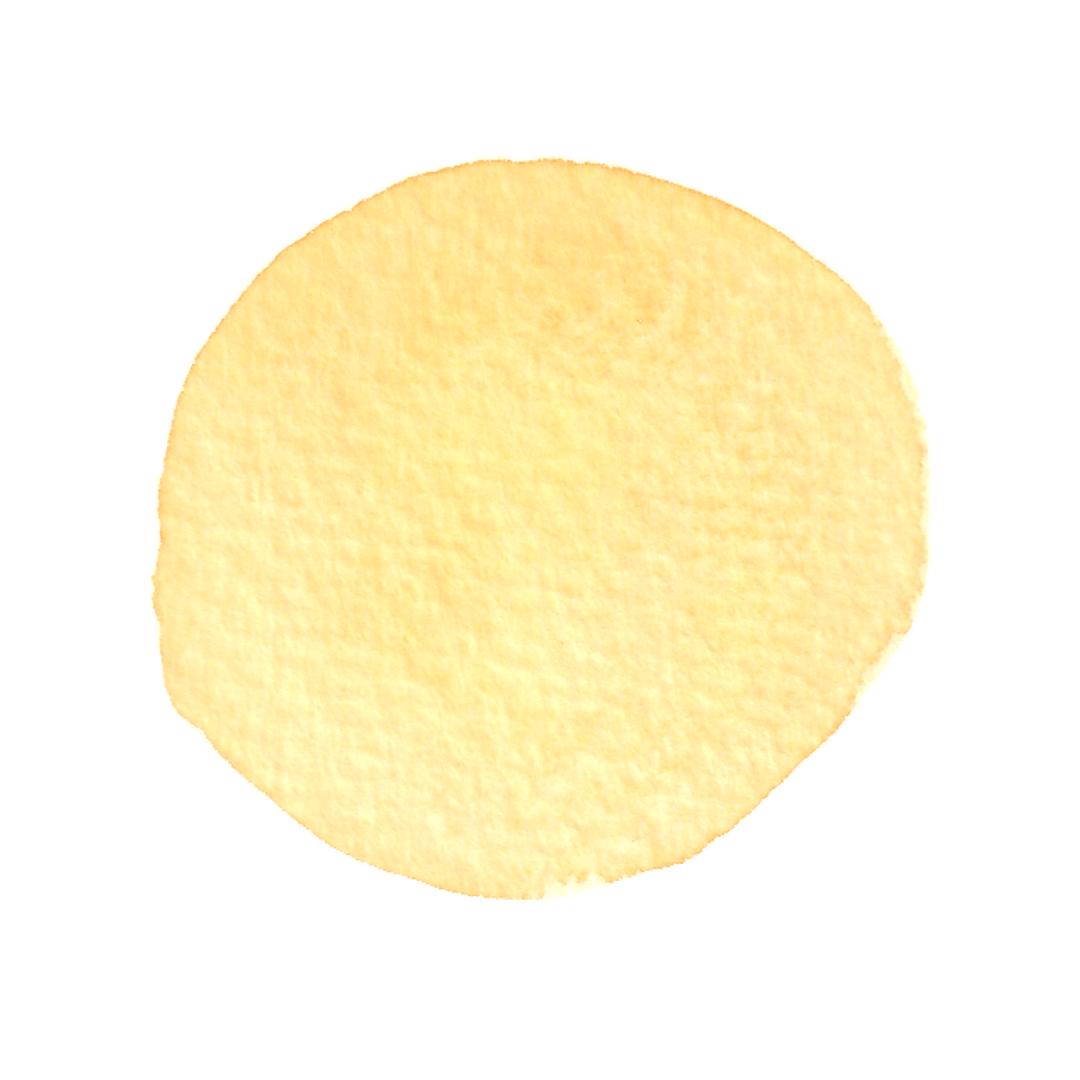 AU2.2
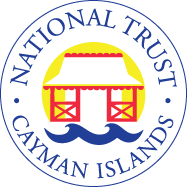 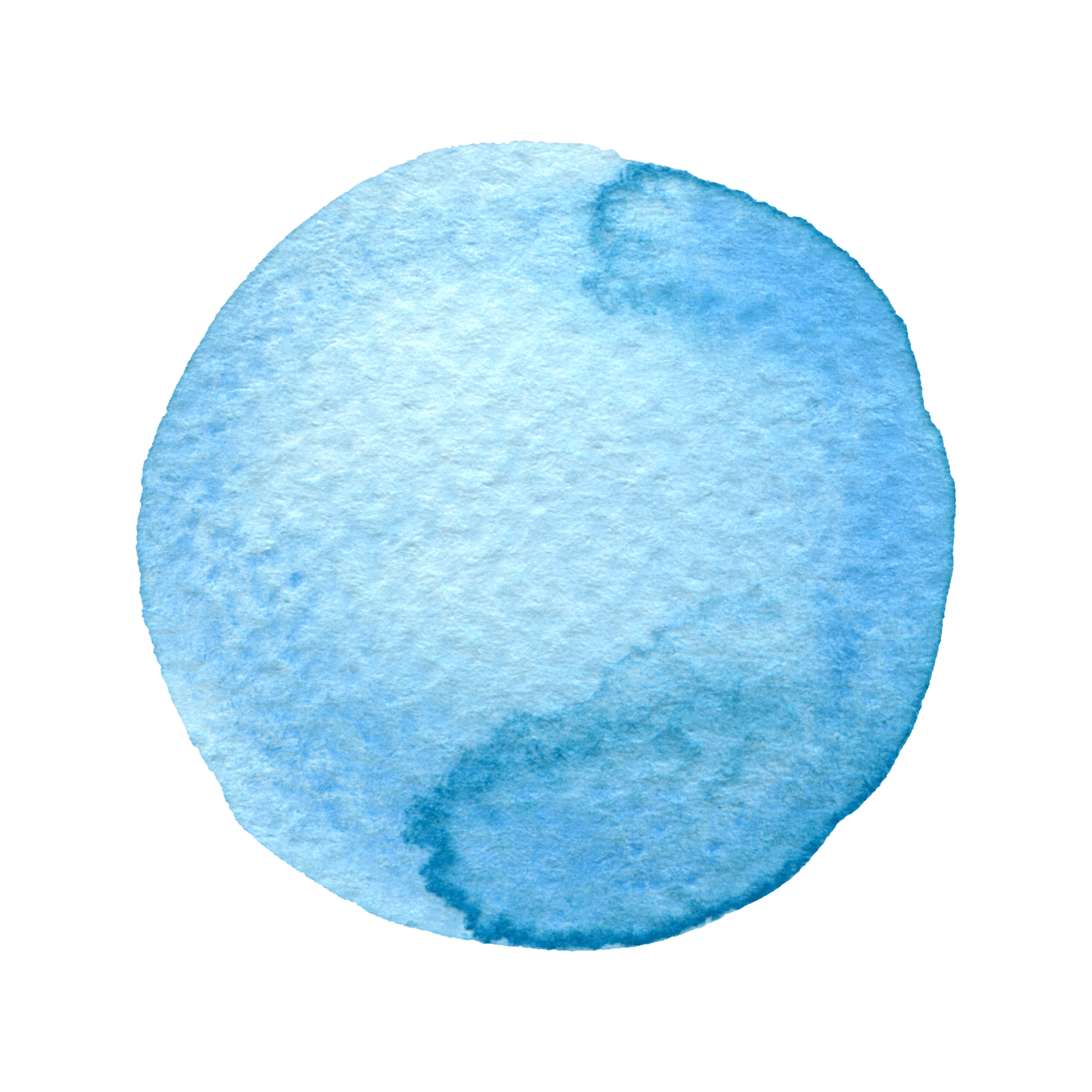 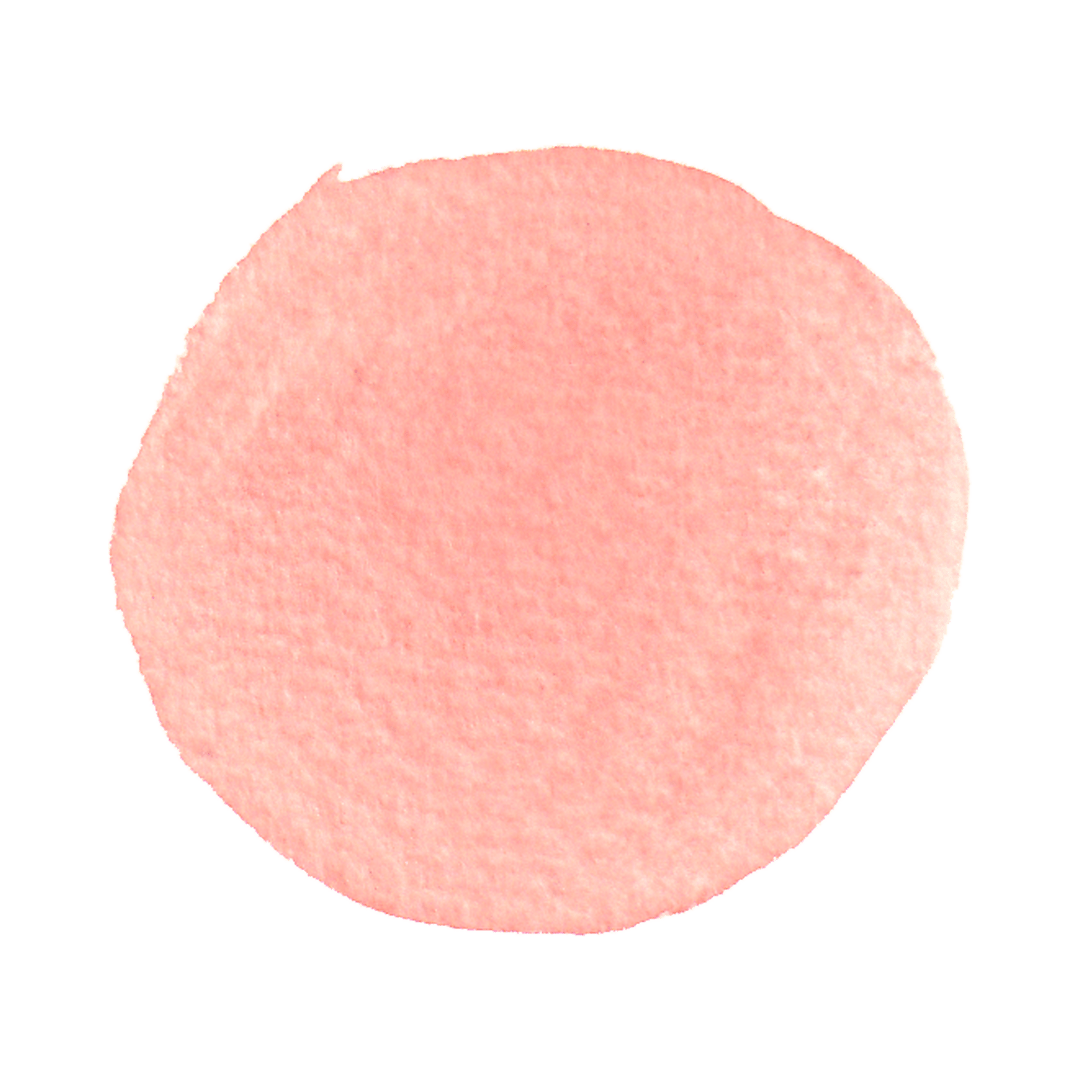 Our atmosphere
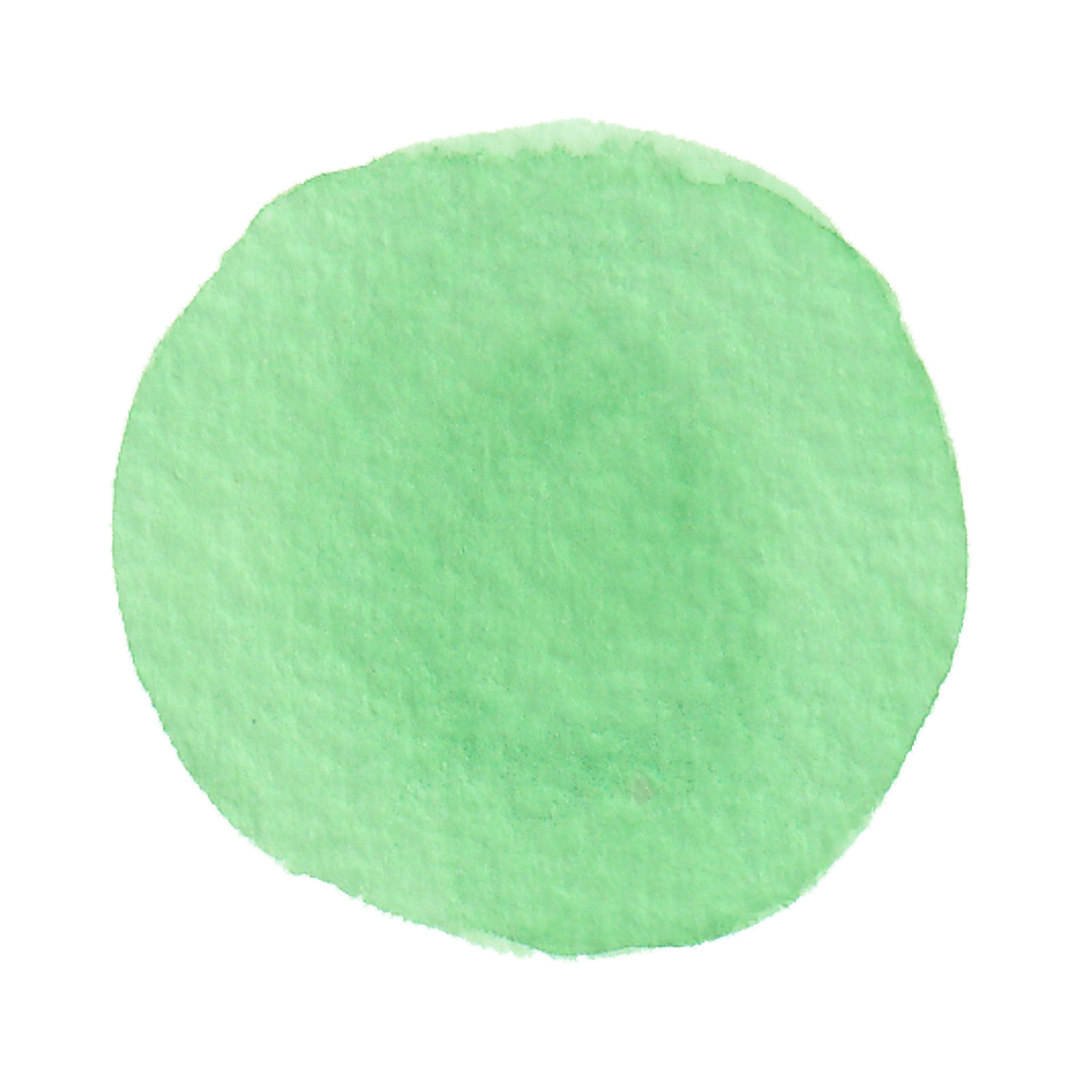 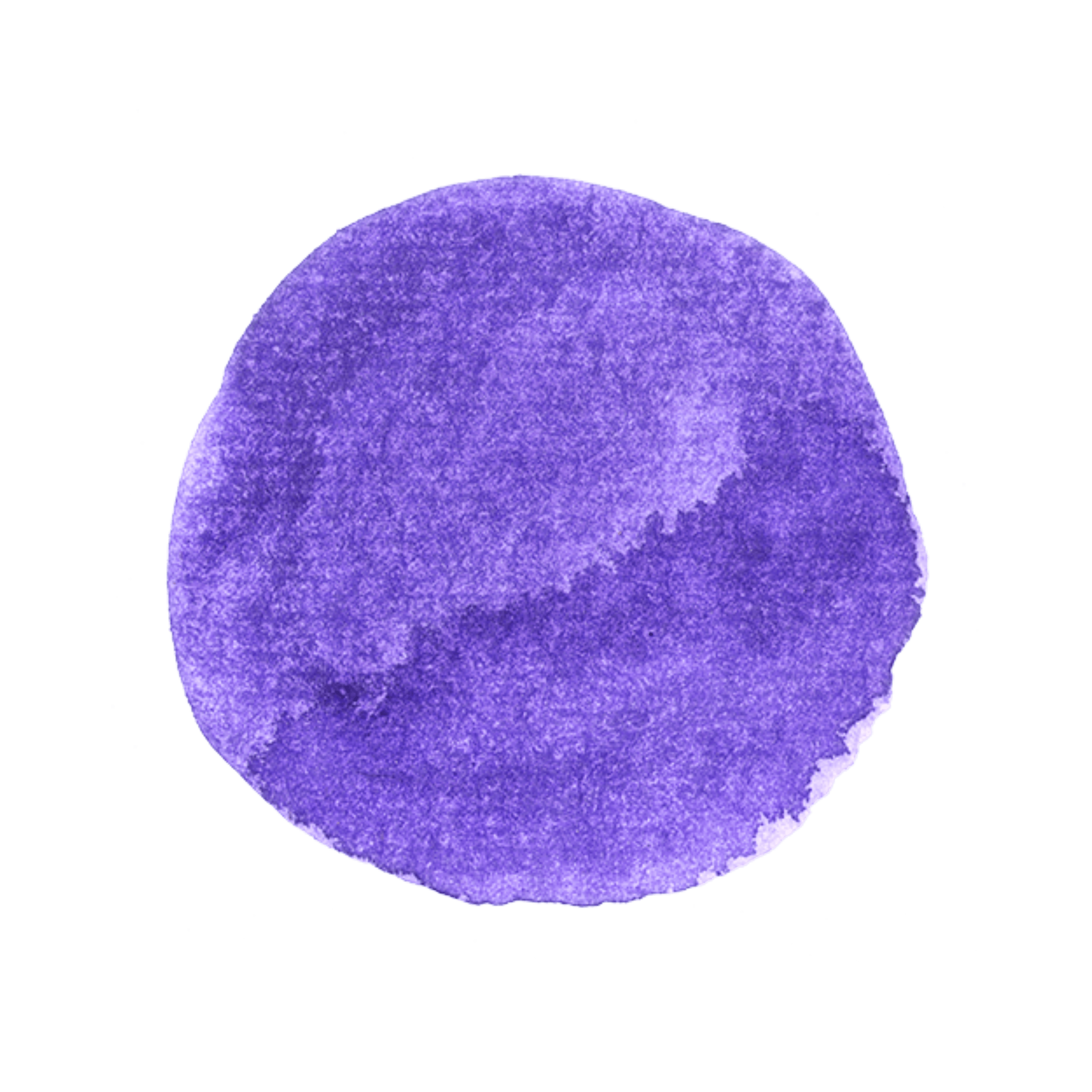 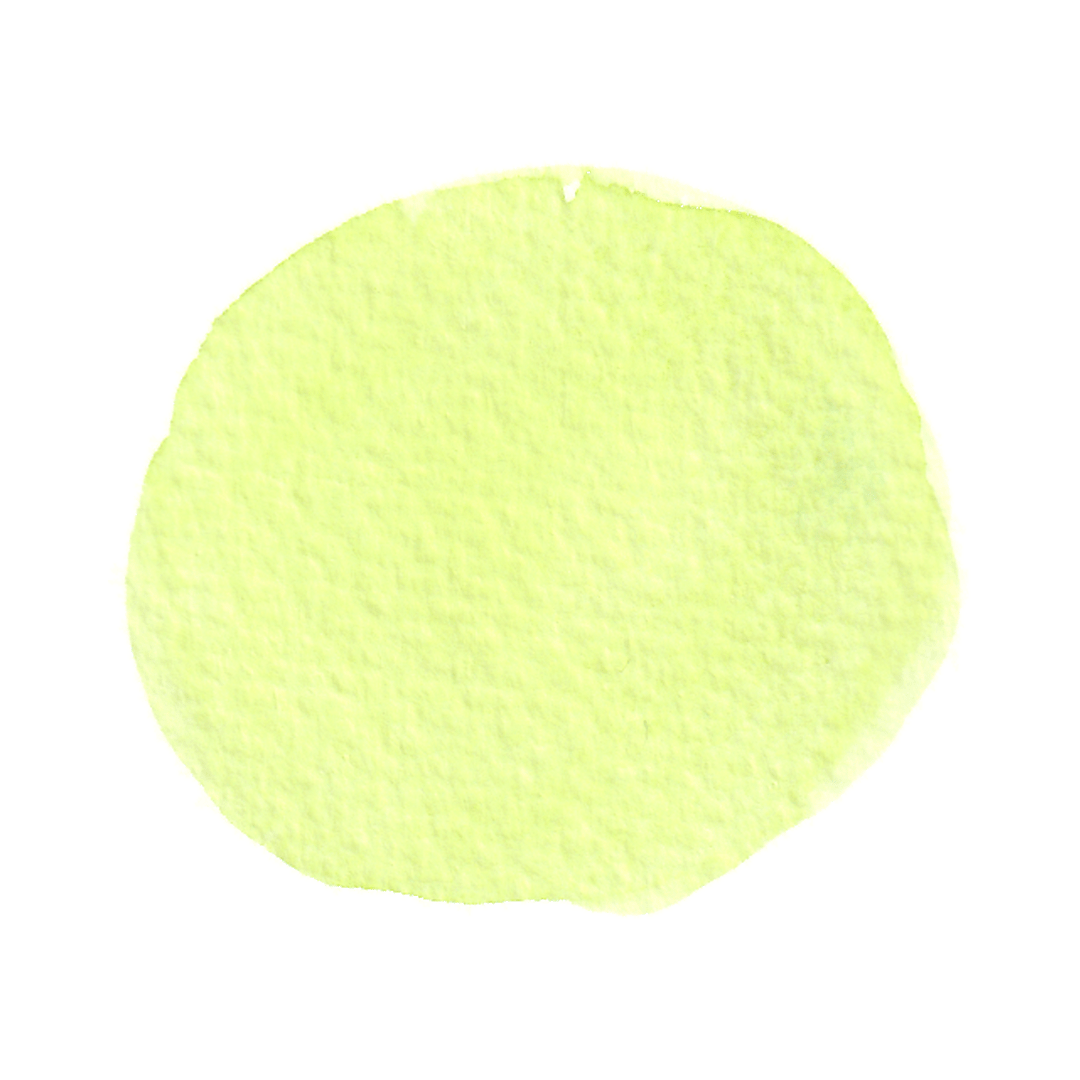 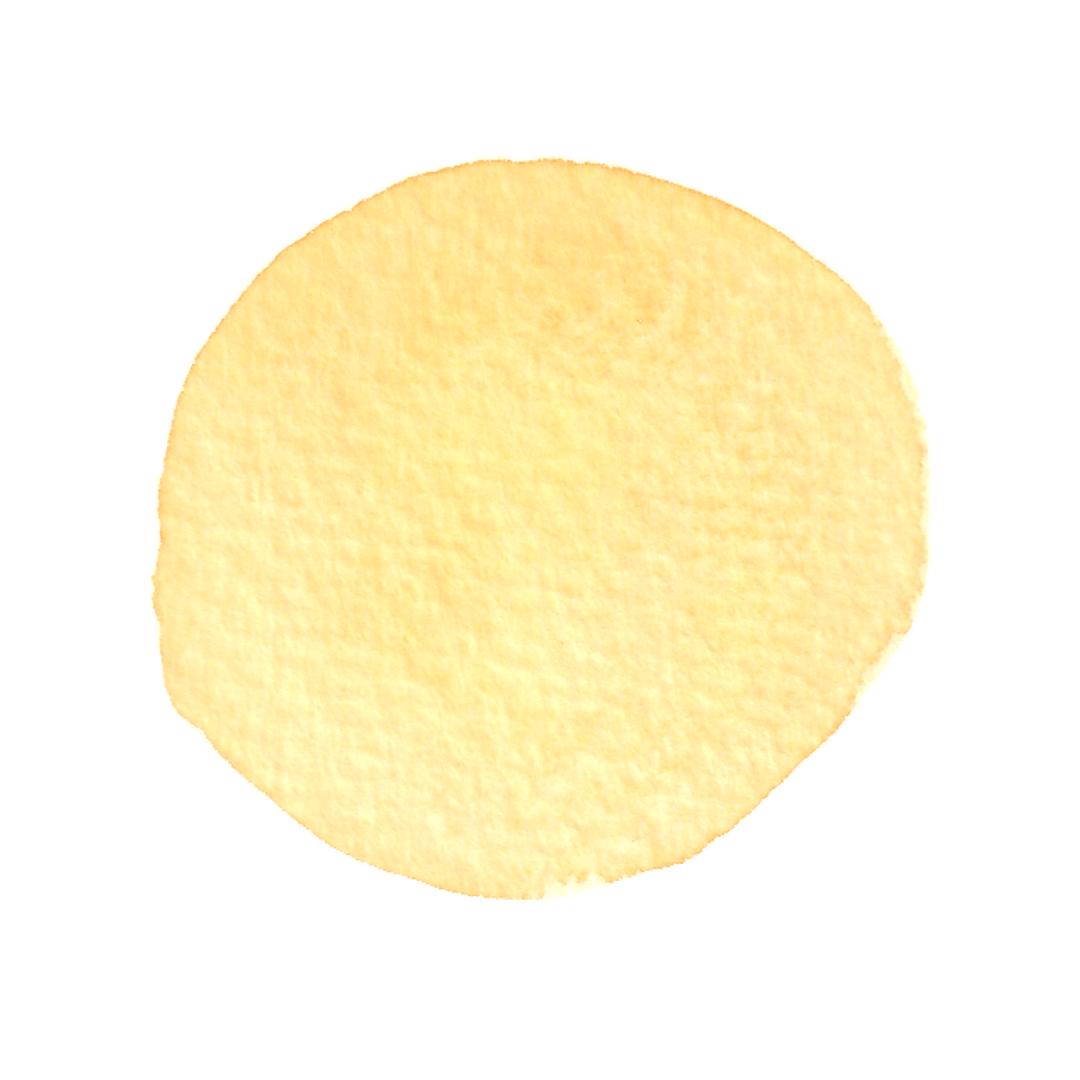 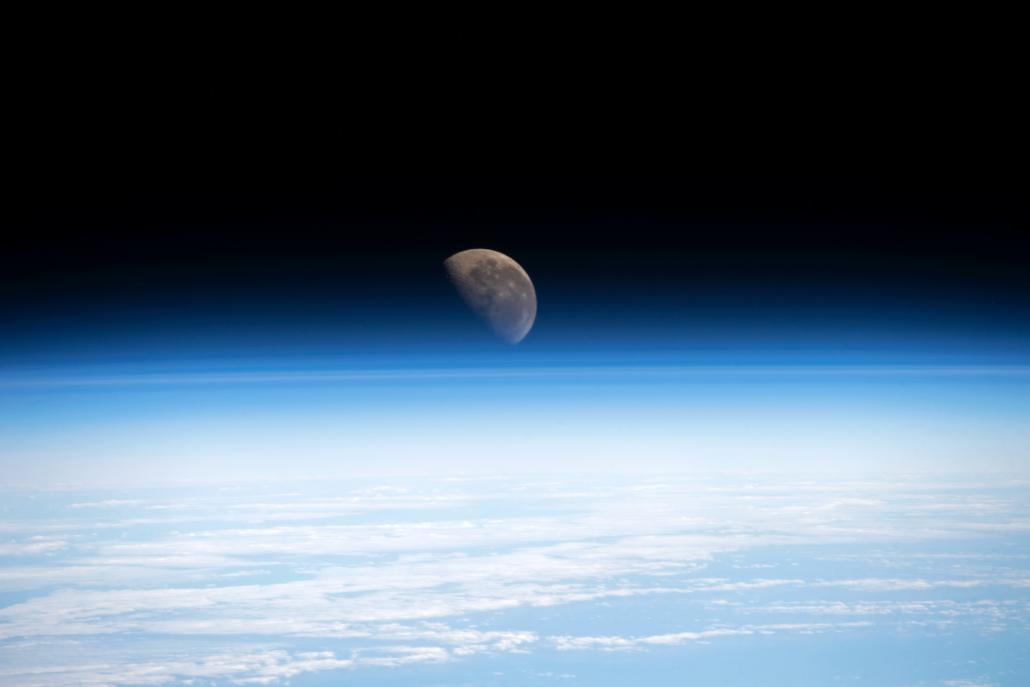 AU2.2
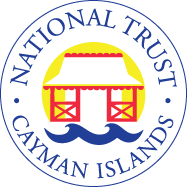 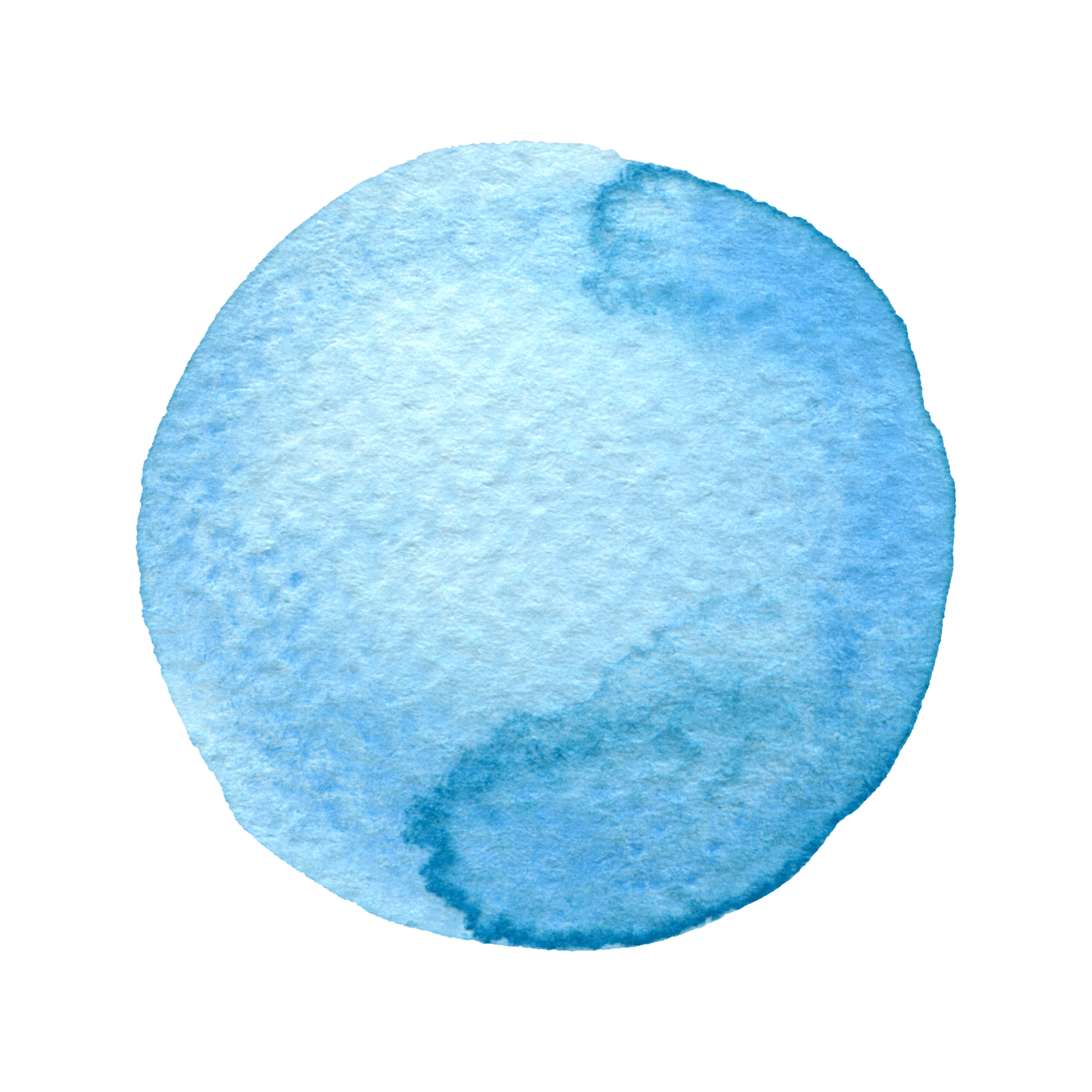 Our atmosphere
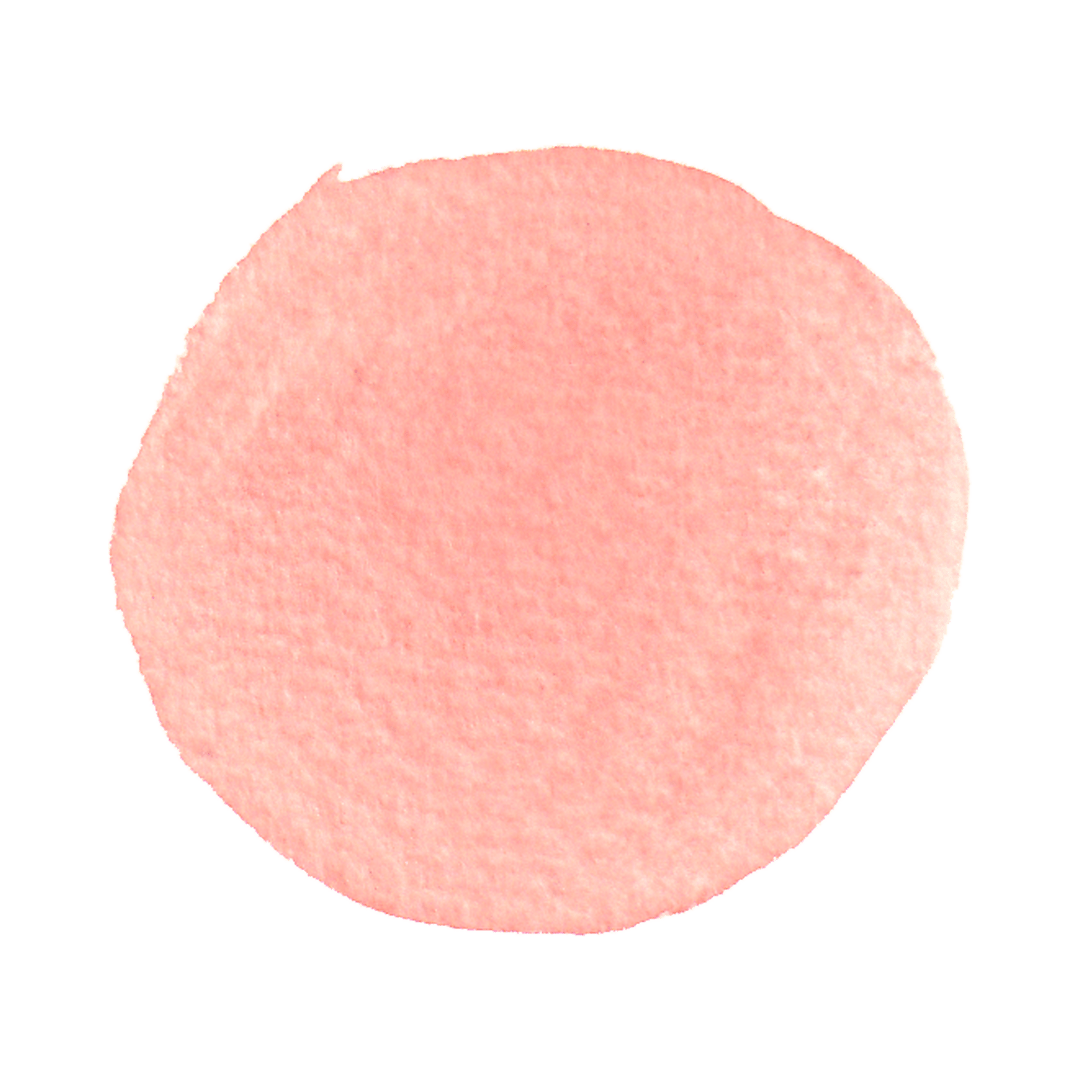 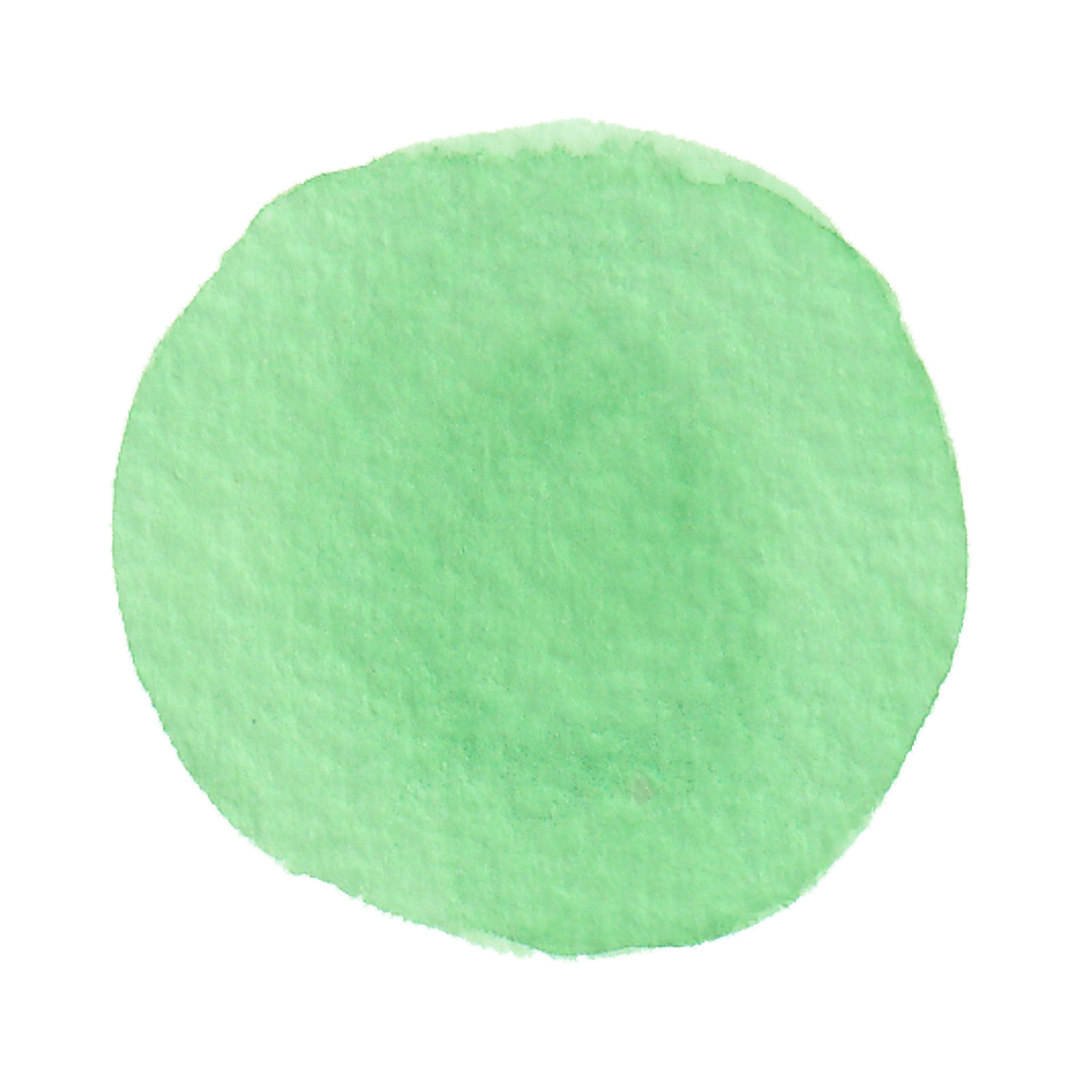 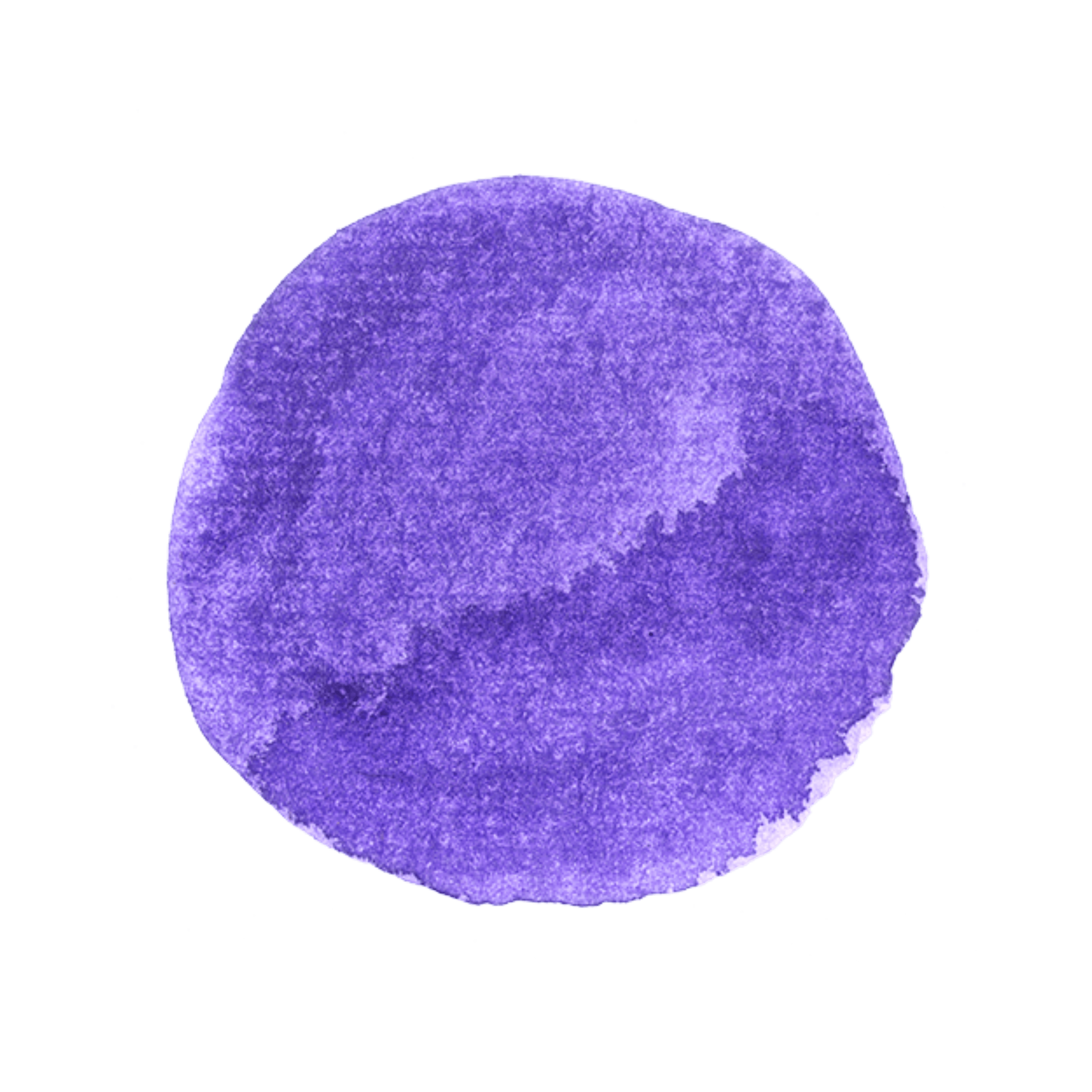 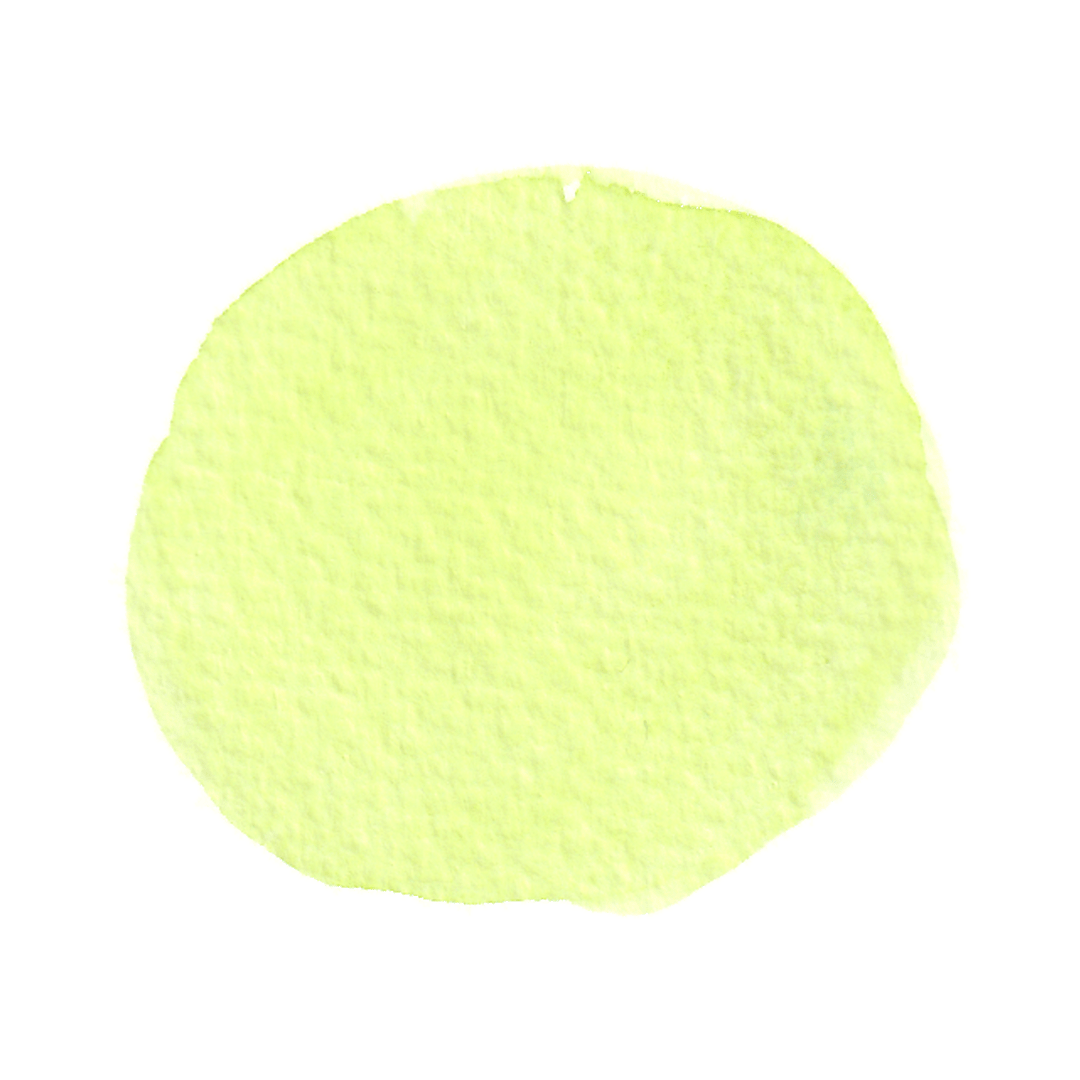 [Speaker Notes: Think, Pair, Share - if never used this activity before then explain it and model it.  Children think independently for 15 seconds, talk with a partner for 30 seconds, and then some answers are shared with the class. Do a brief recap of the experiment in the last lesson and illicit the answer that the jar with the lid on became warmer because the lid trapped the heat and acted as an insulator.]
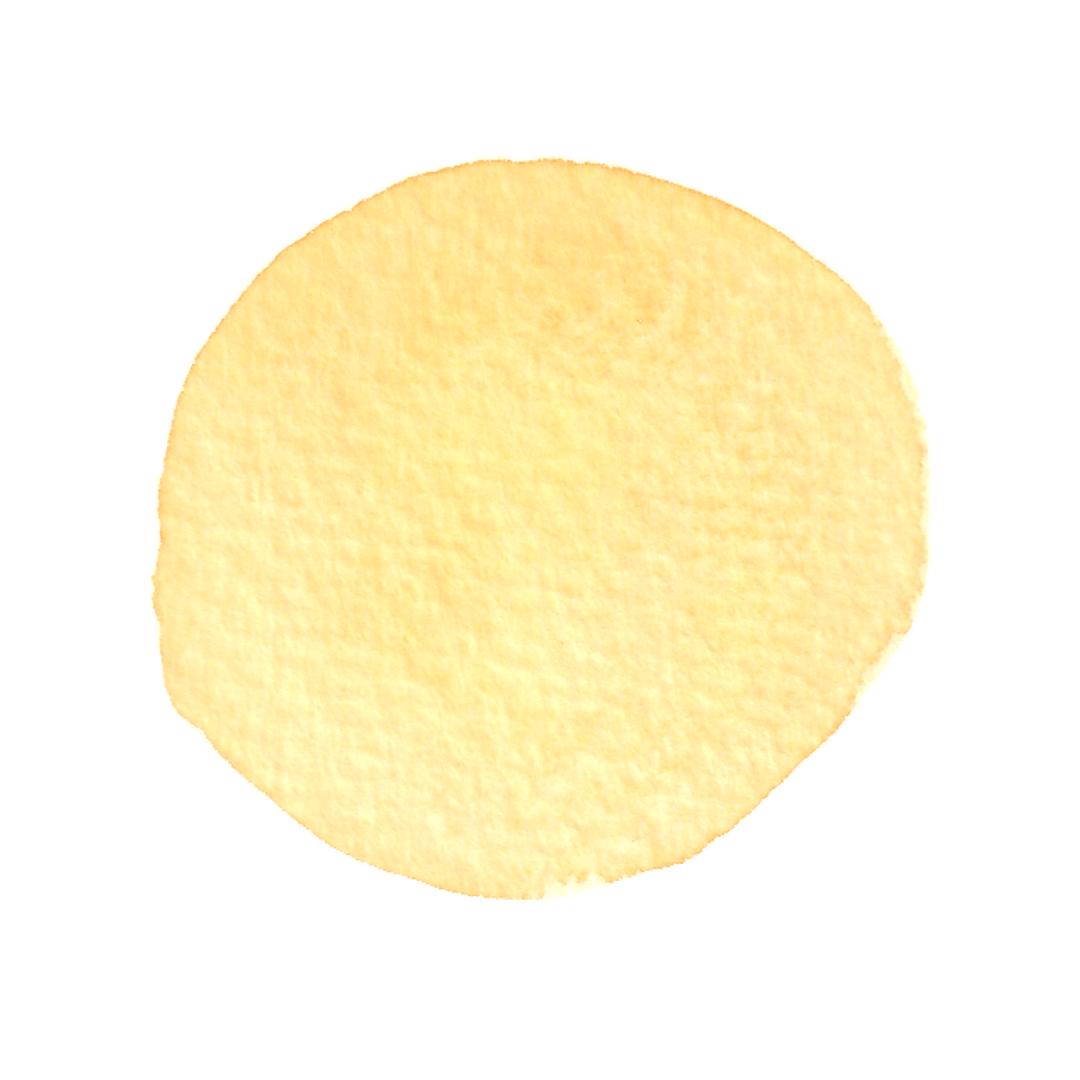 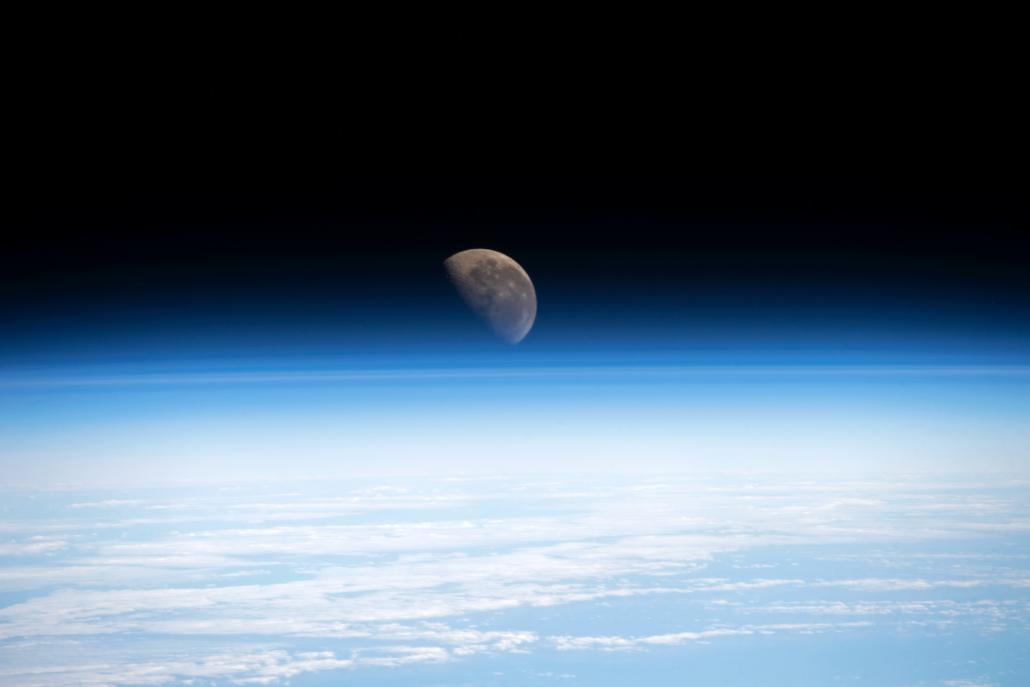 AU2.2
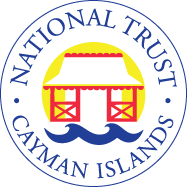 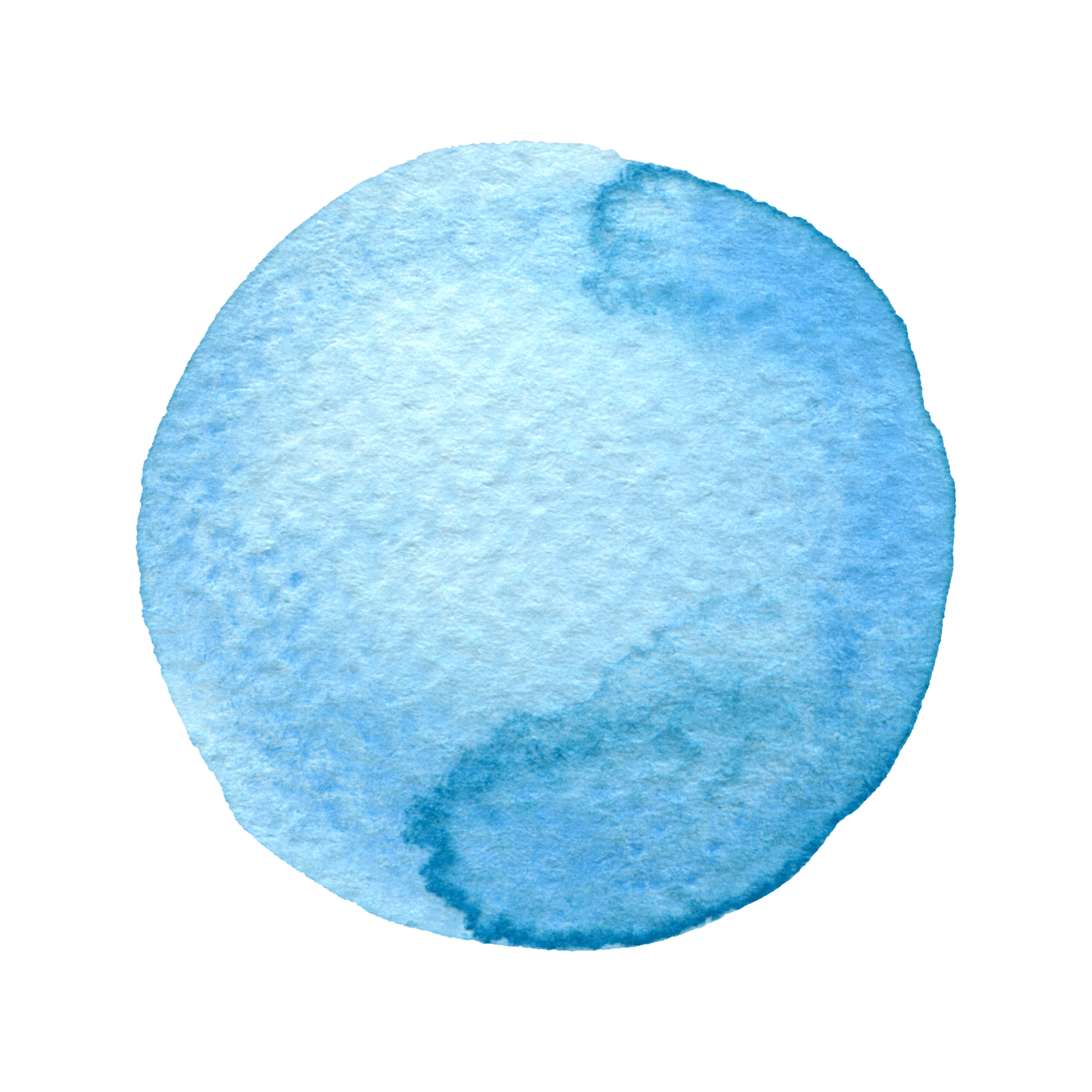 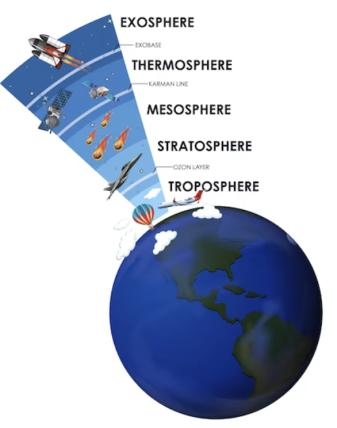 The Earth is surrounded by a blanket of gases called the atmosphere
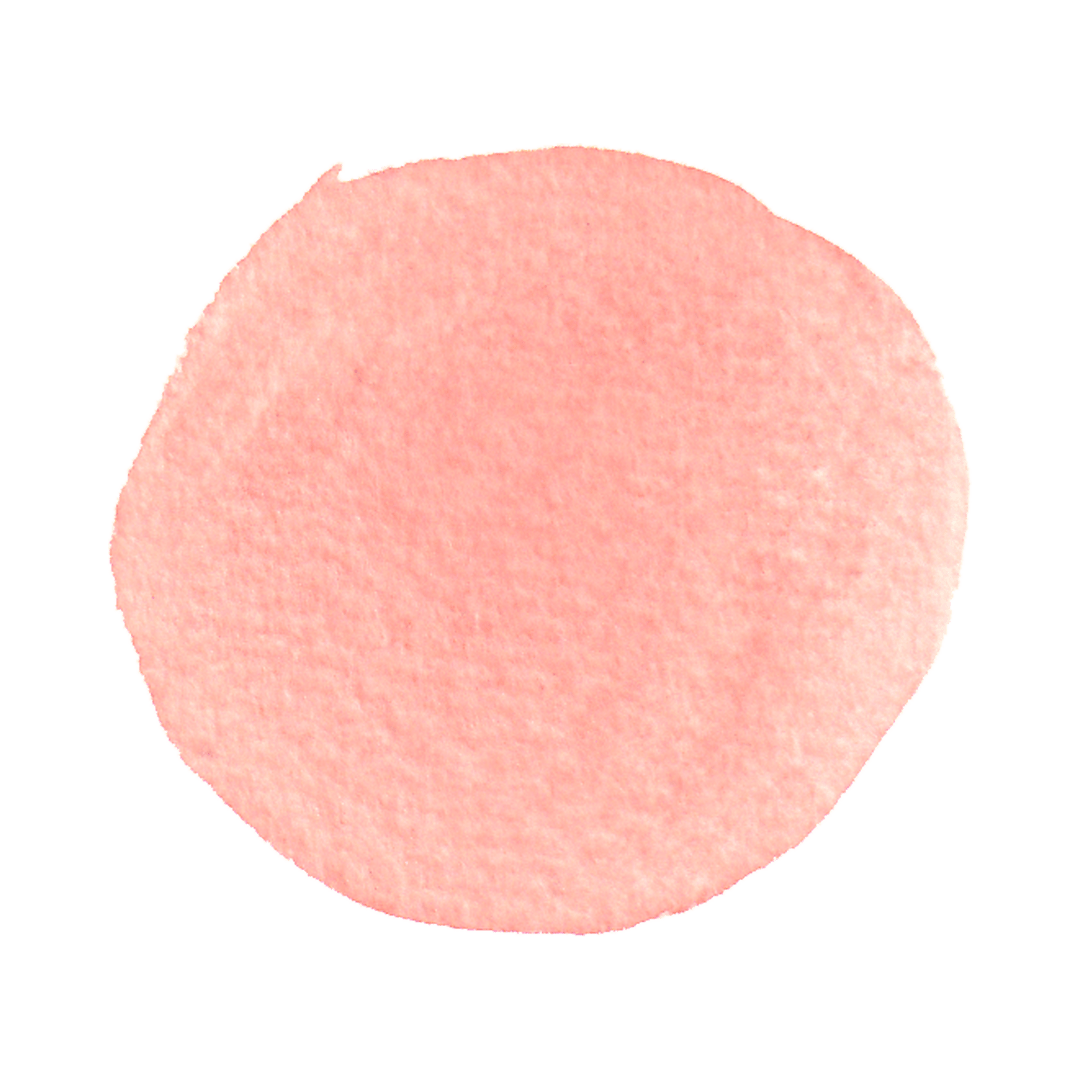 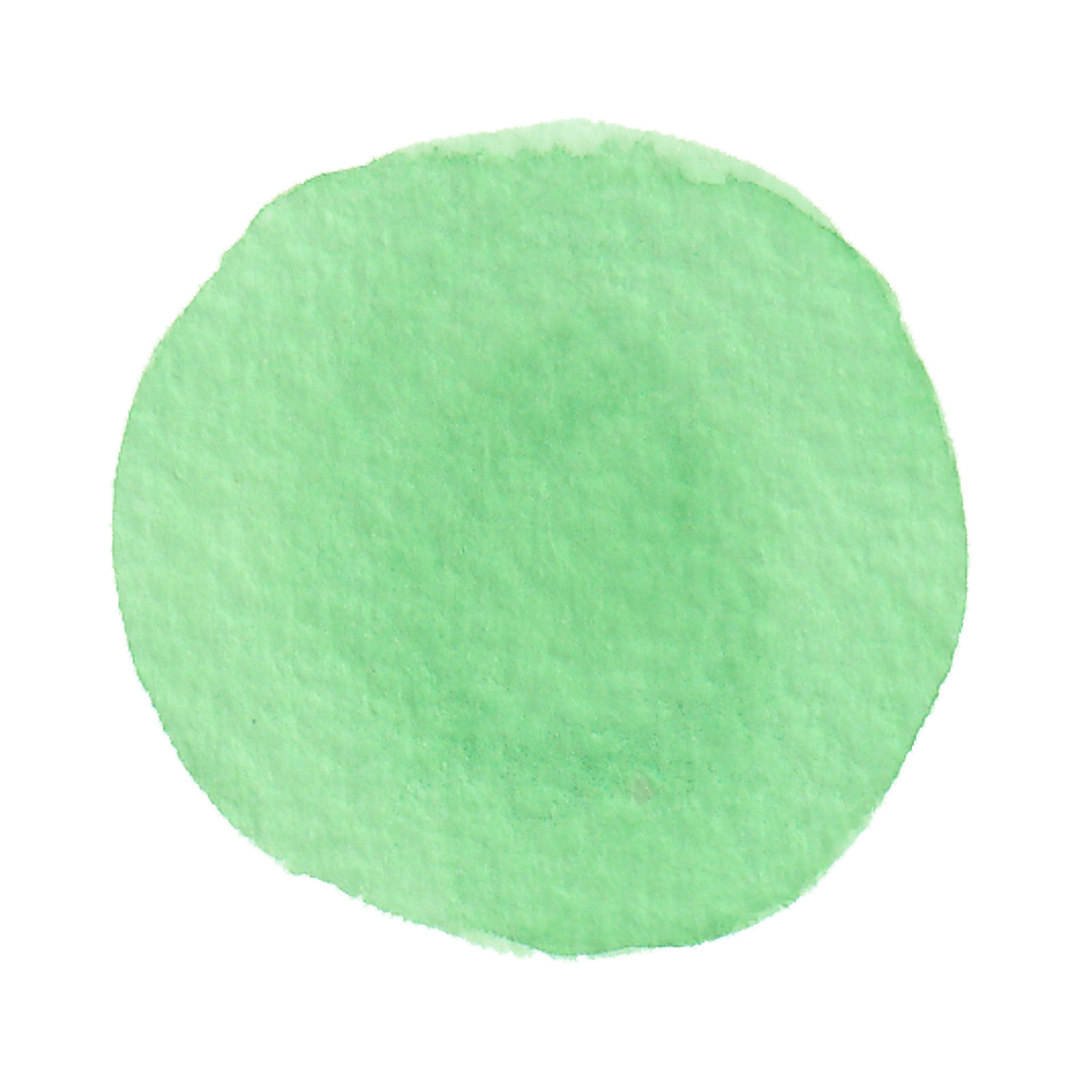 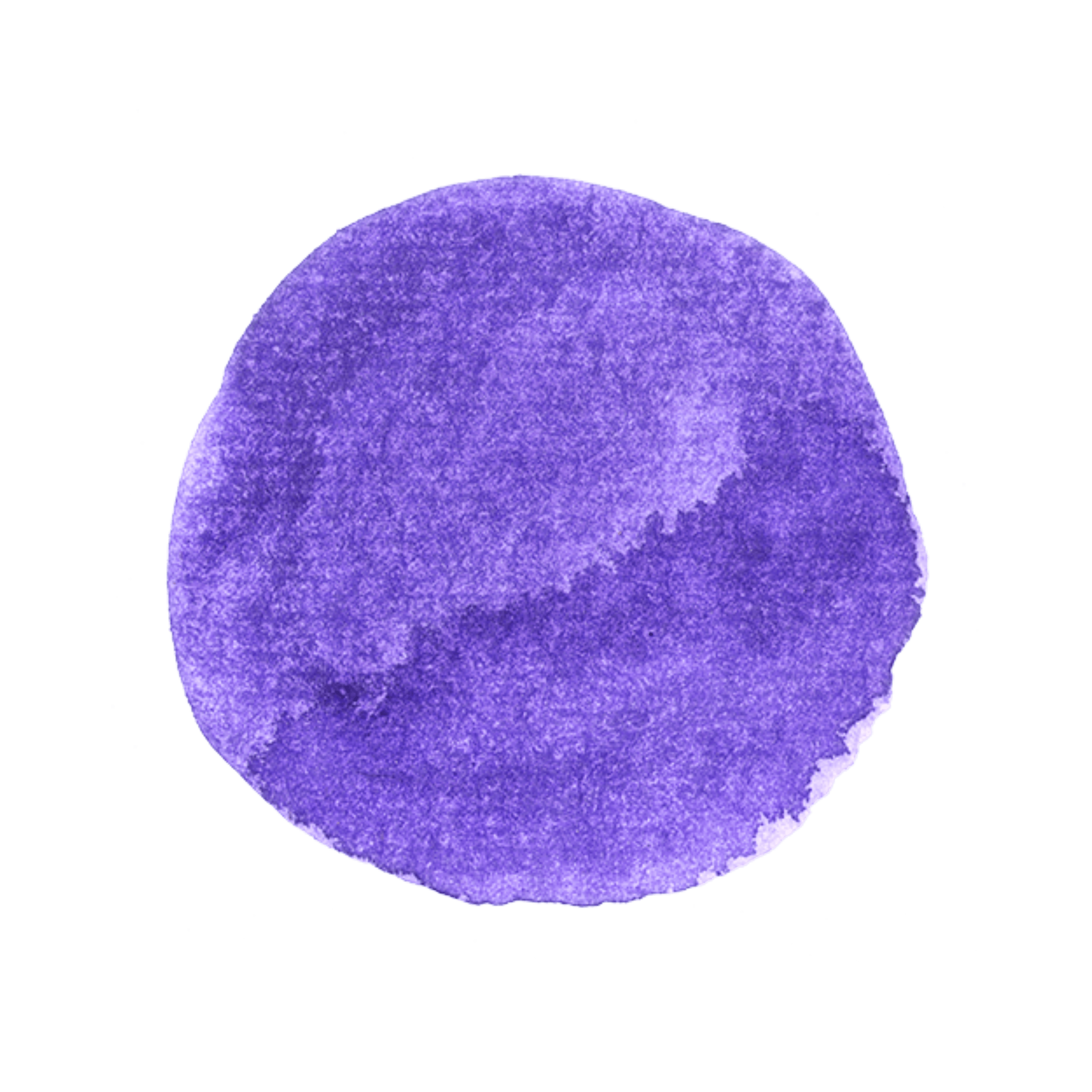 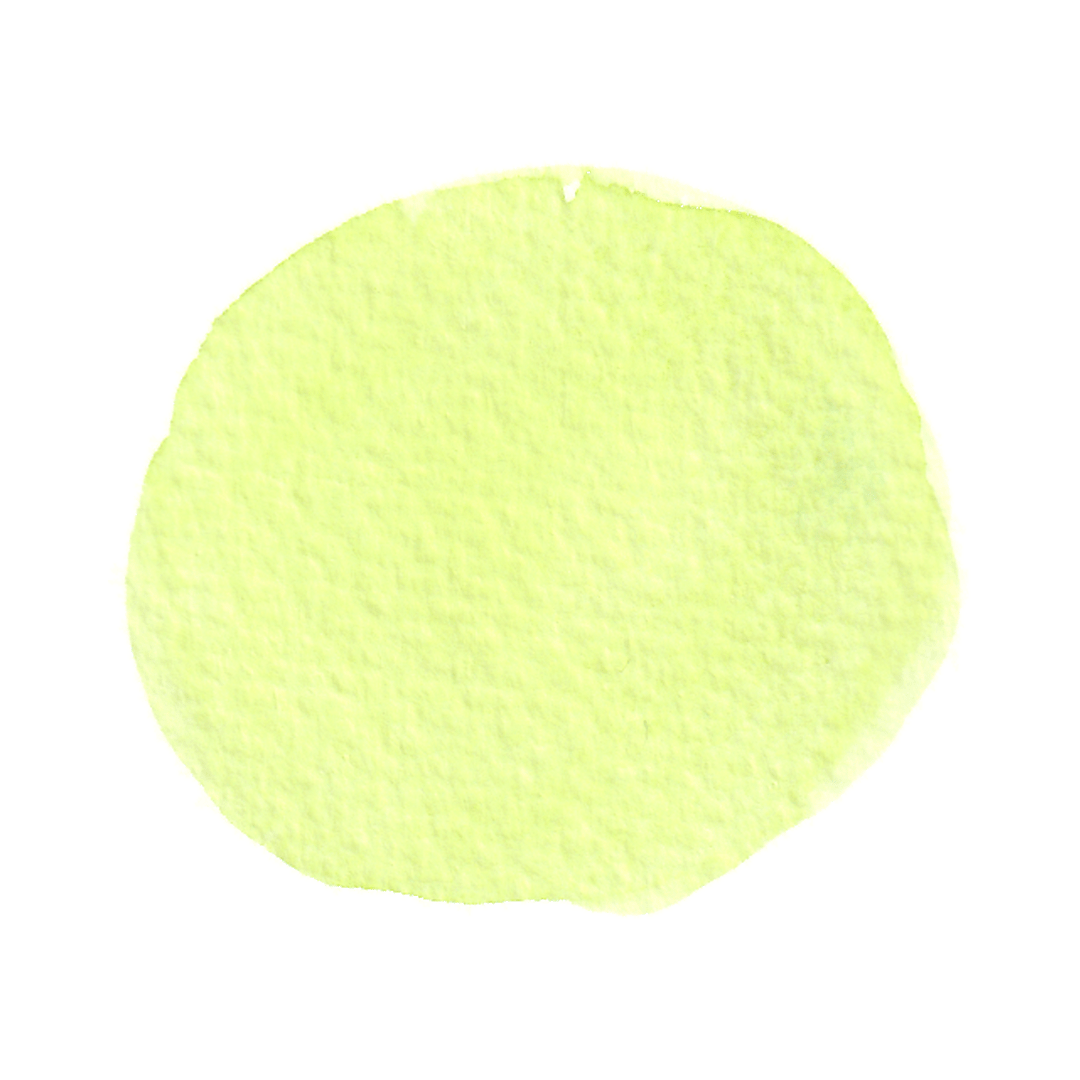 [Speaker Notes: Briefly explain that Earth doesn’t have a ‘lid’ but it has an atmosphere made up of gases that trap heat and create an environment that is like Goldilocks - ‘just right’ - for life.
This can be broad and general and doesn’t need much explanation beyond what is on the slides.]
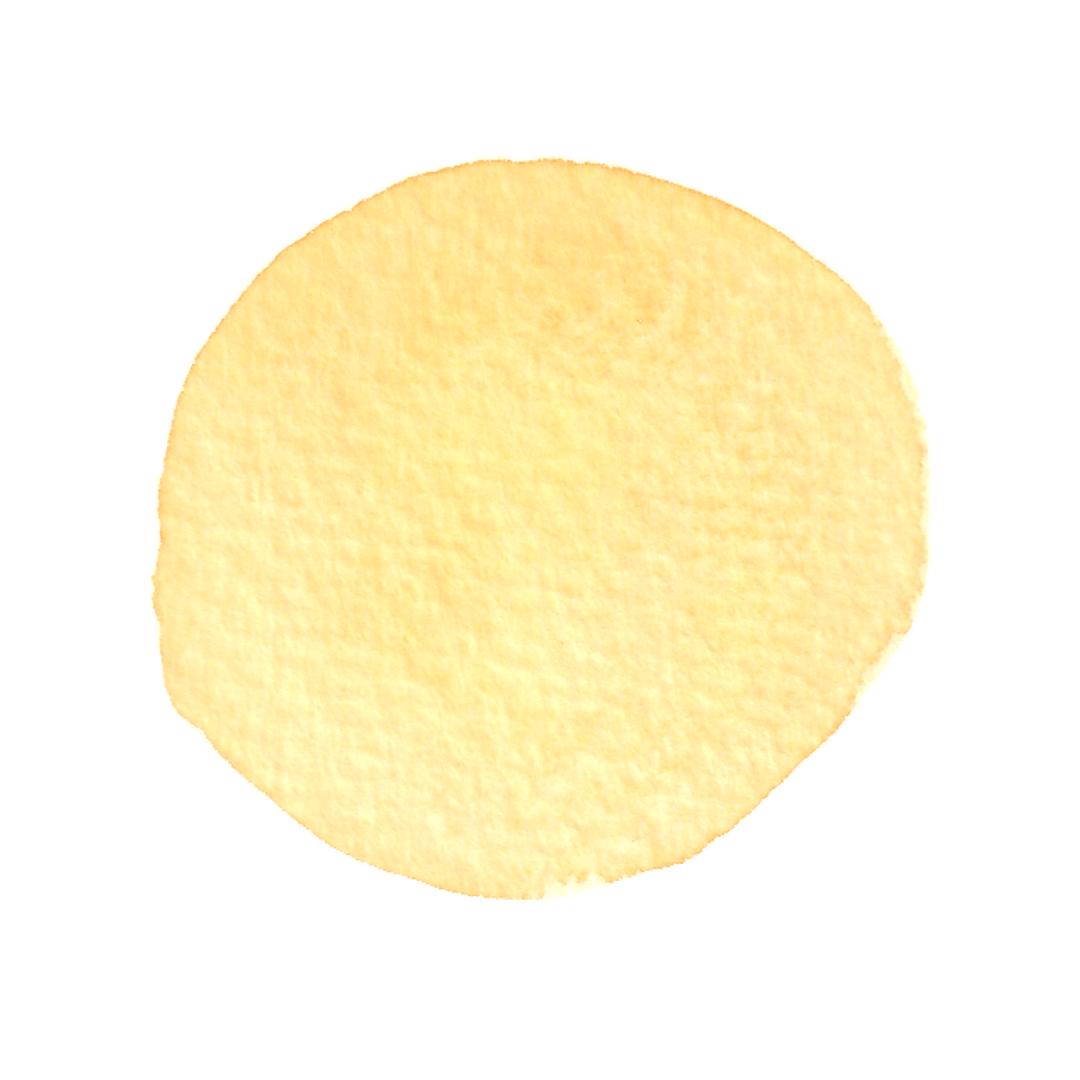 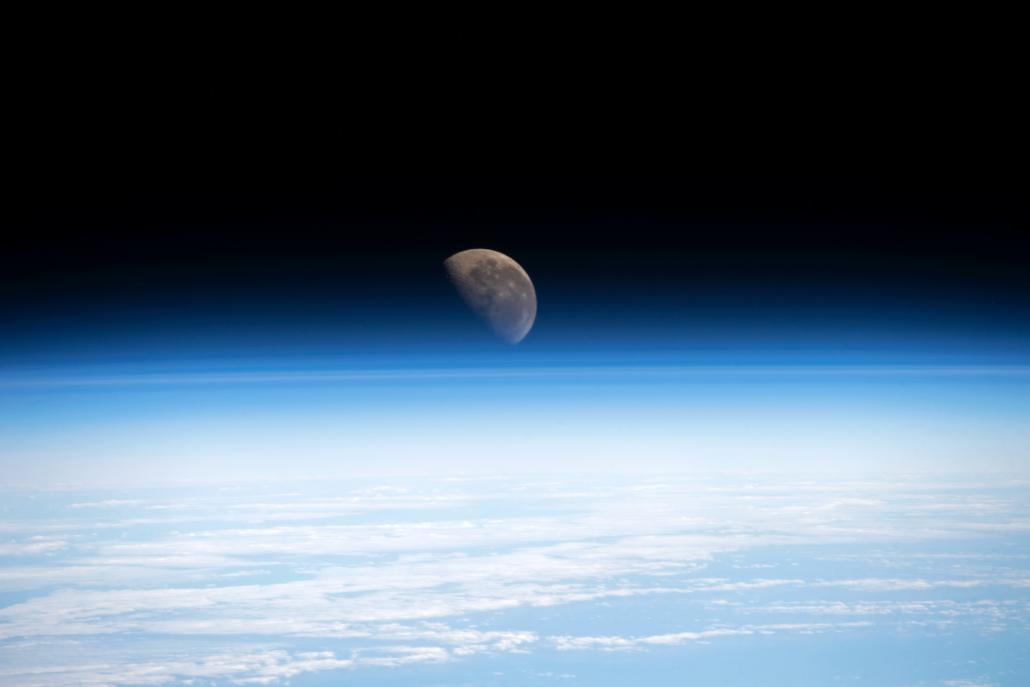 AU2.2
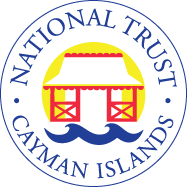 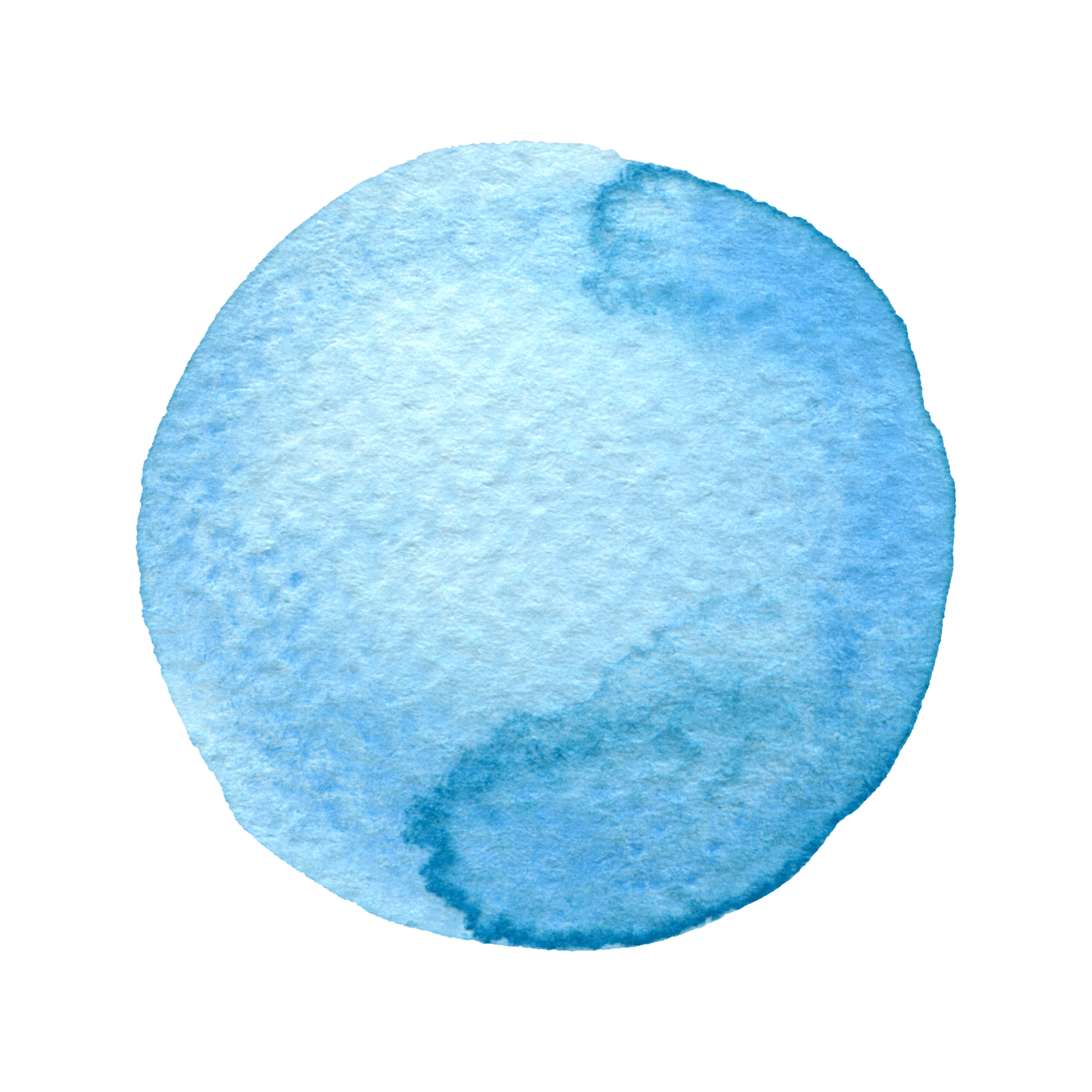 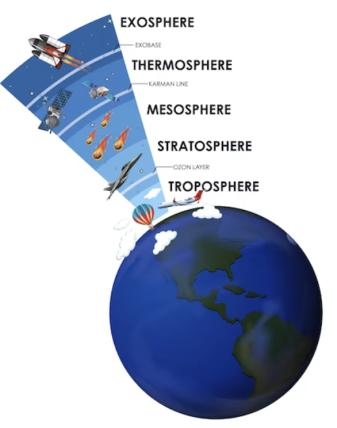 It extends nearly 400 miles from the surface of the Earth.
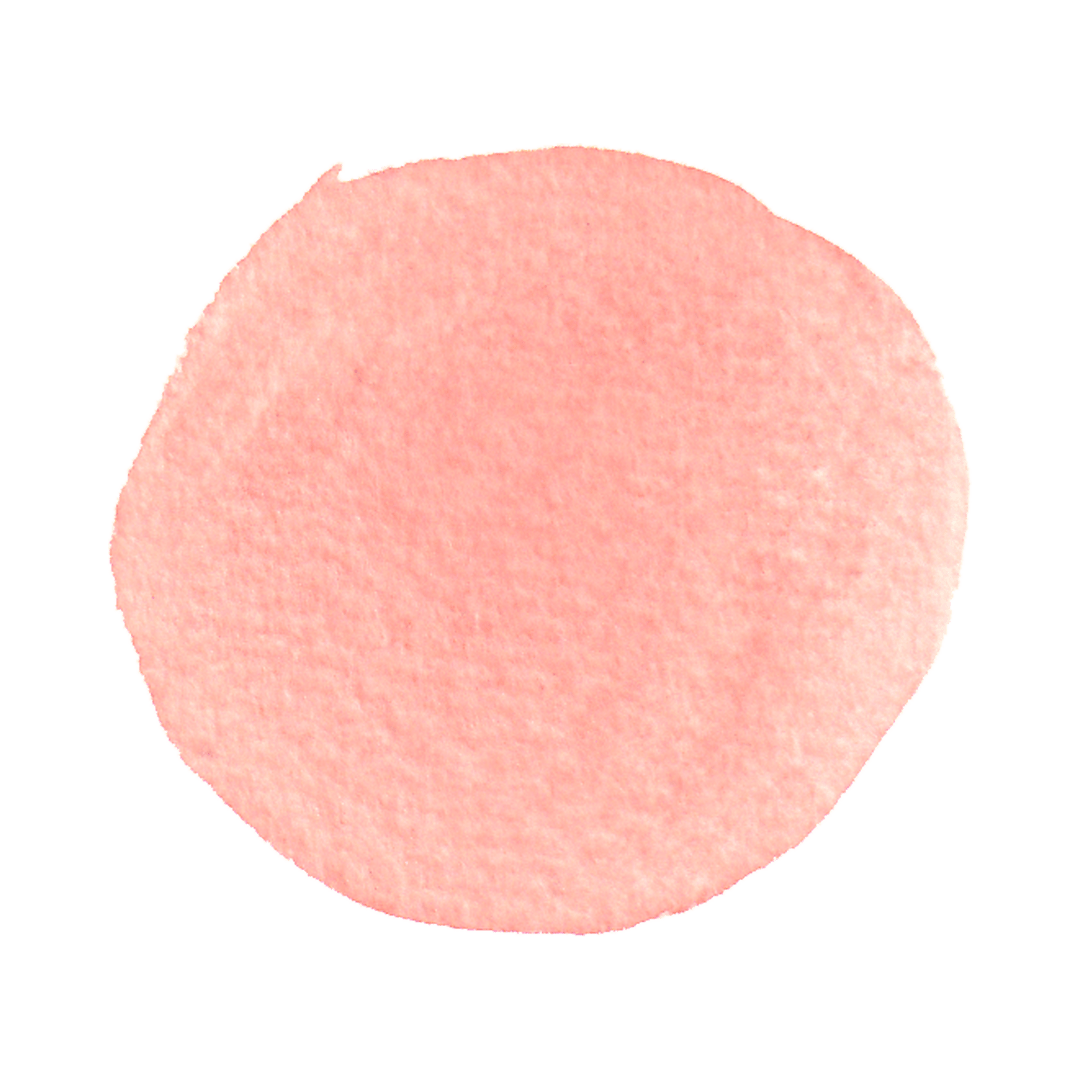 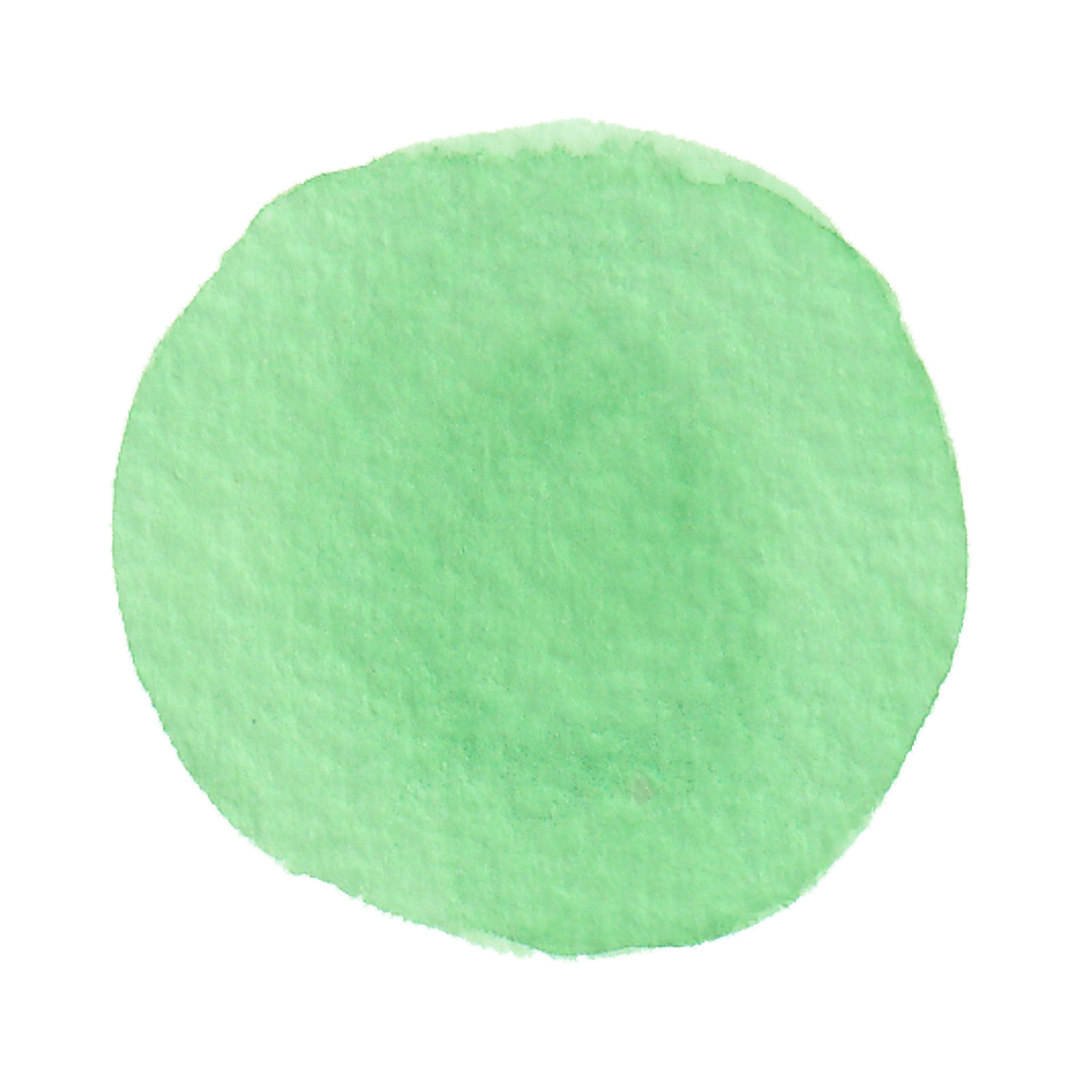 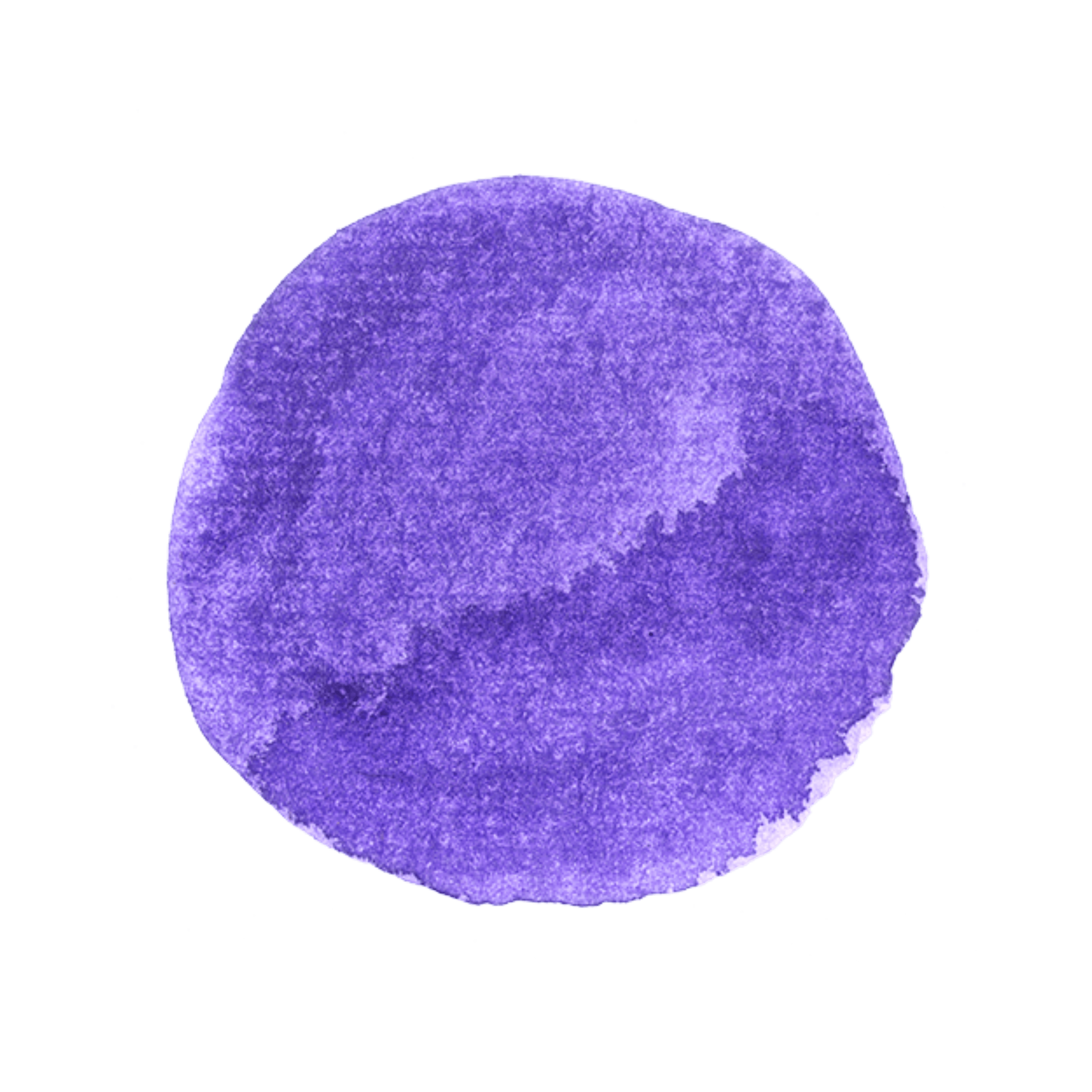 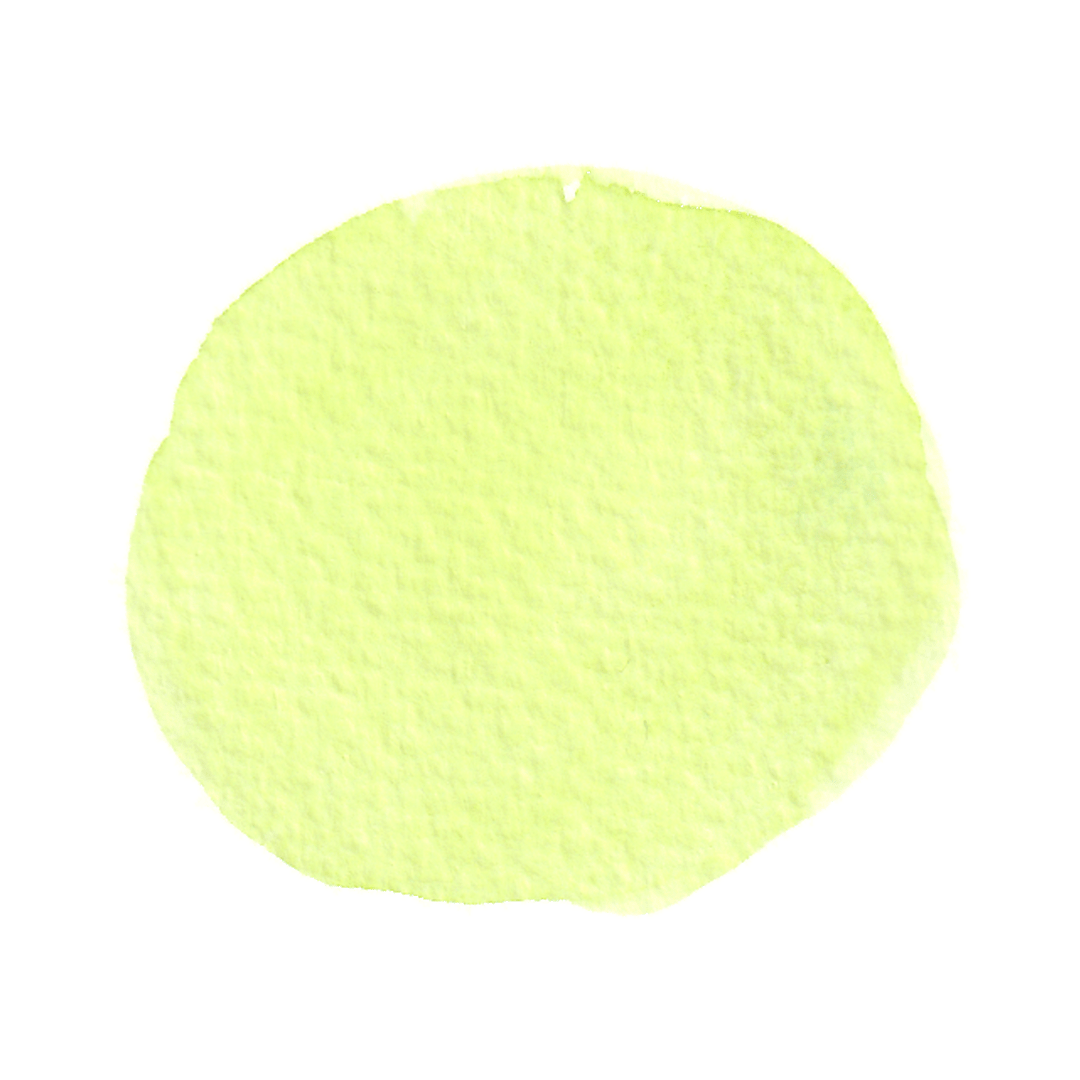 [Speaker Notes: Think, Pair, Share - if never used this activity before then explain it and model it.  Children think independently for 15 seconds, talk with a partner for 30 seconds, and then some answers are shared with the class. Do a brief recap of the experiment in the last lesson and illicit the answer that the jar with the lid on became warmer because the lid trapped the heat and acted as an insulator.]
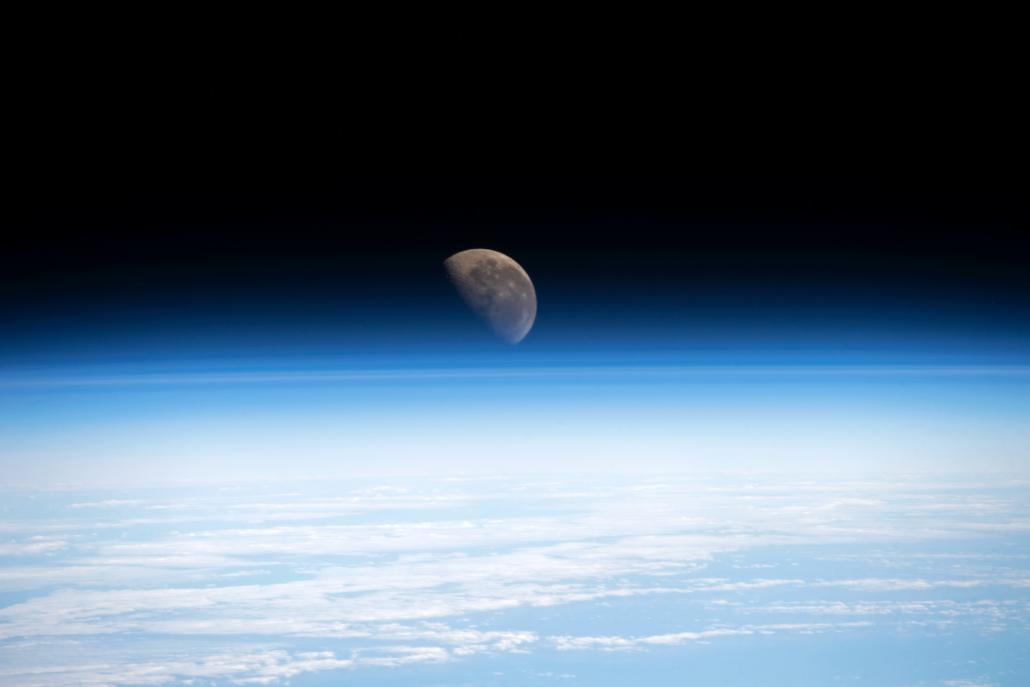 AU2.2
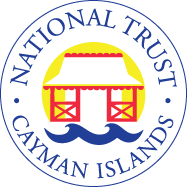 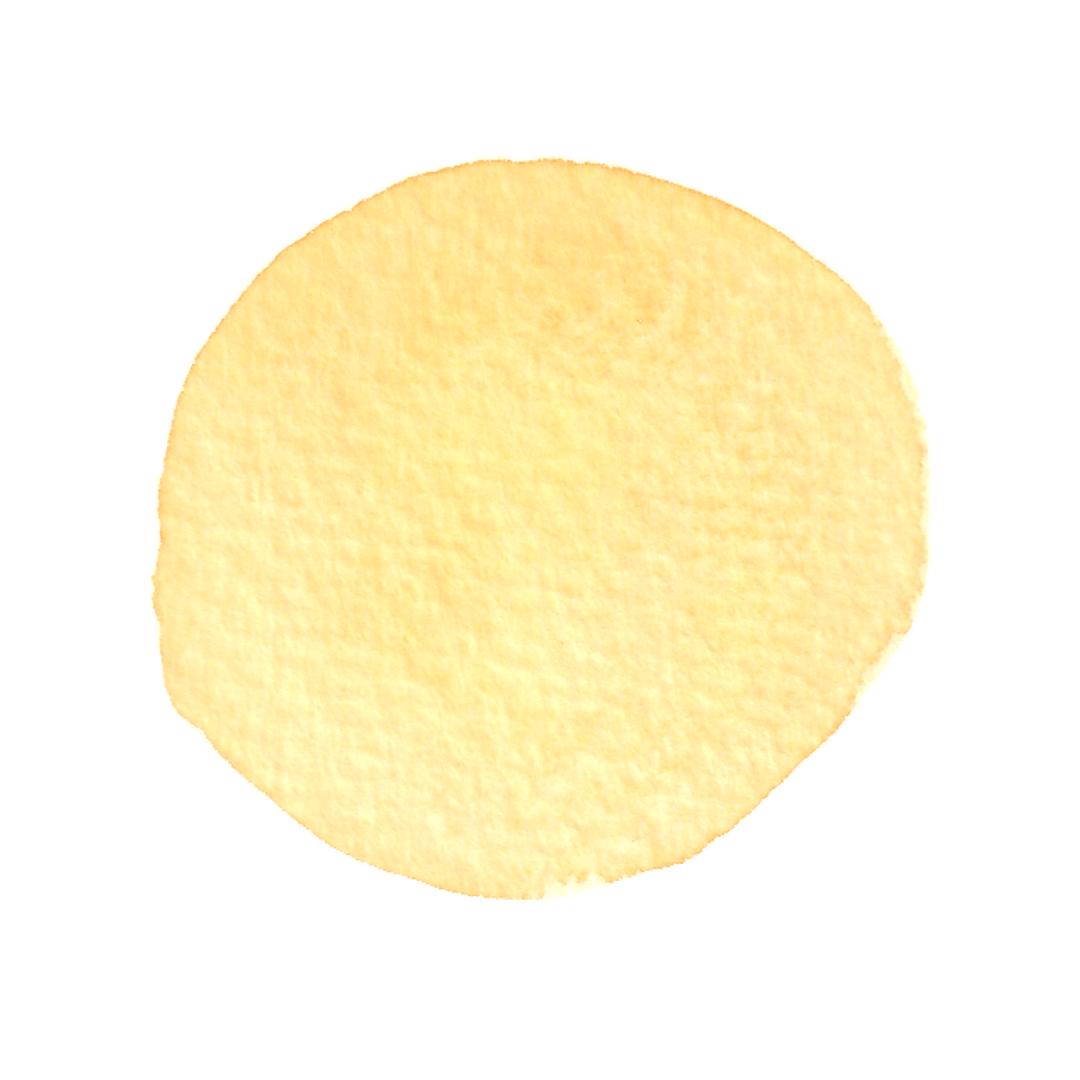 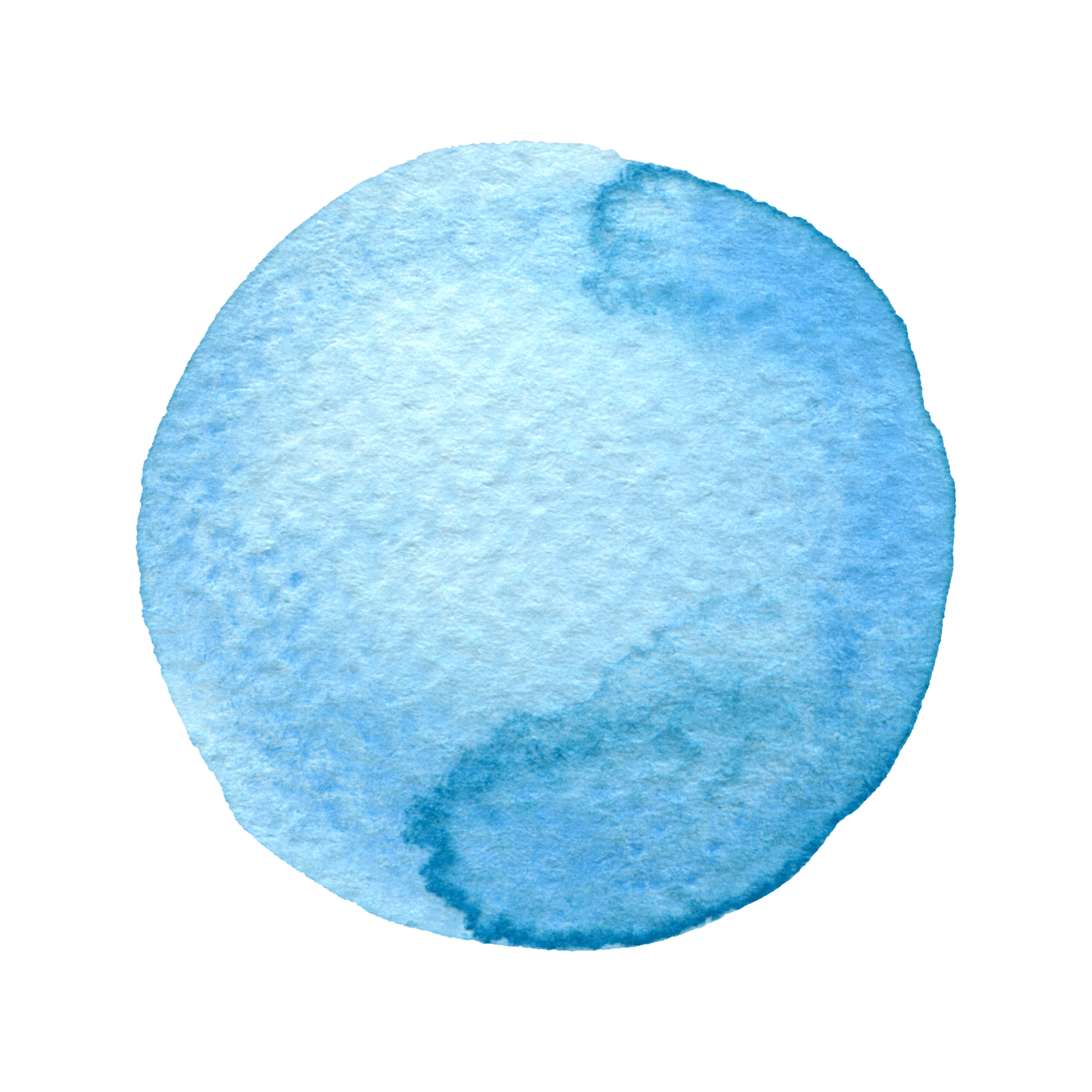 The atmosphere absorbs energy from the sun, recycles water and is made up of gases in amounts that give us a moderate climate.
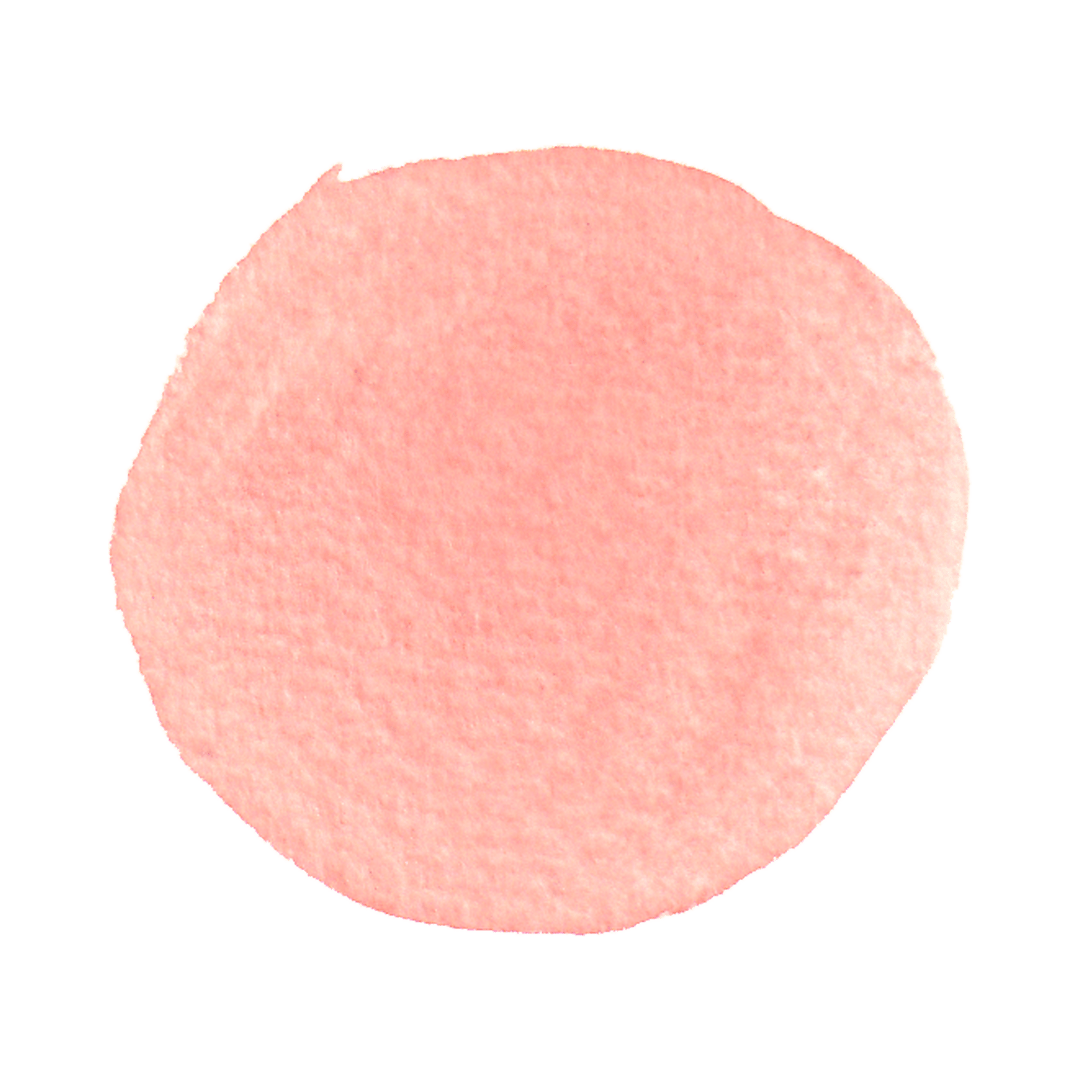 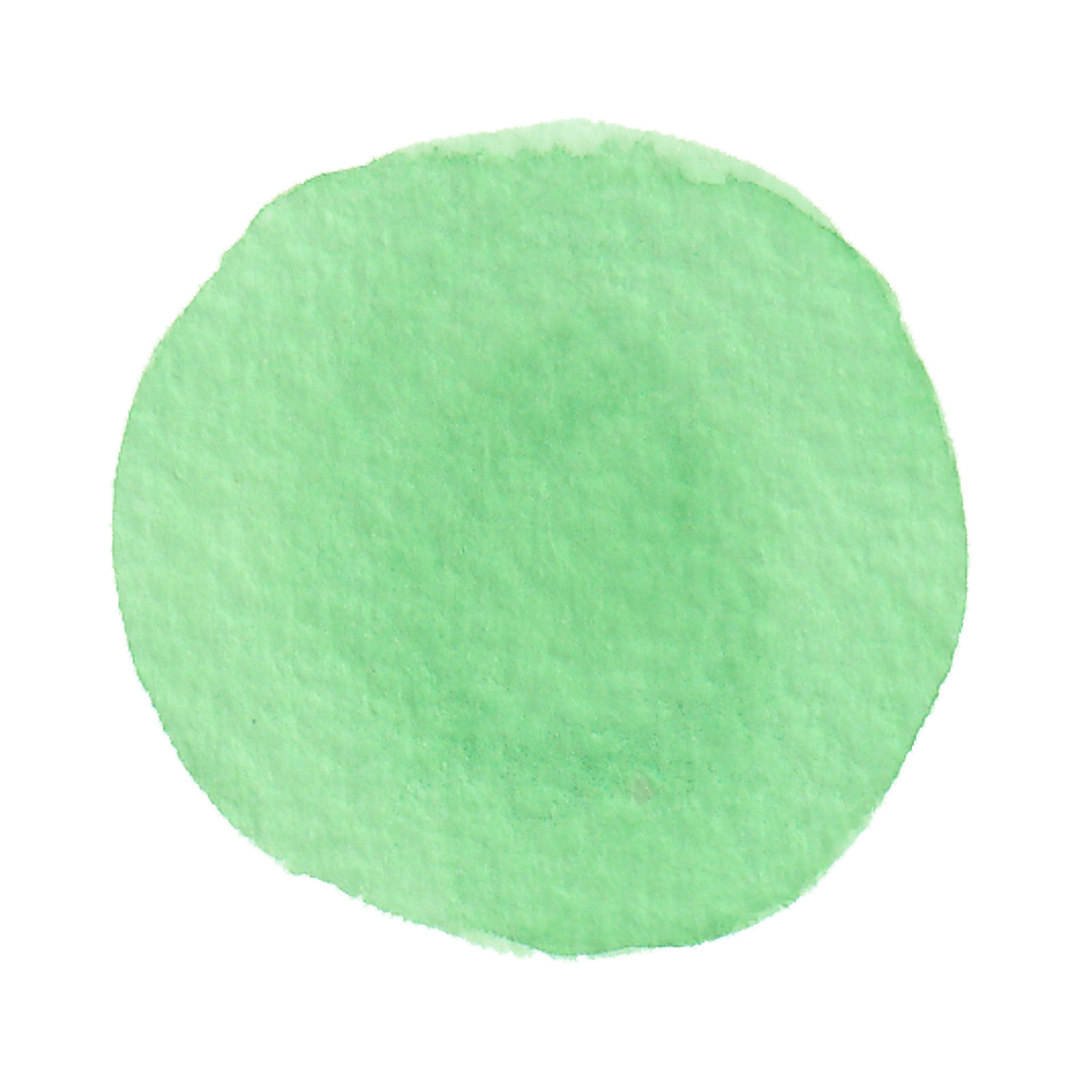 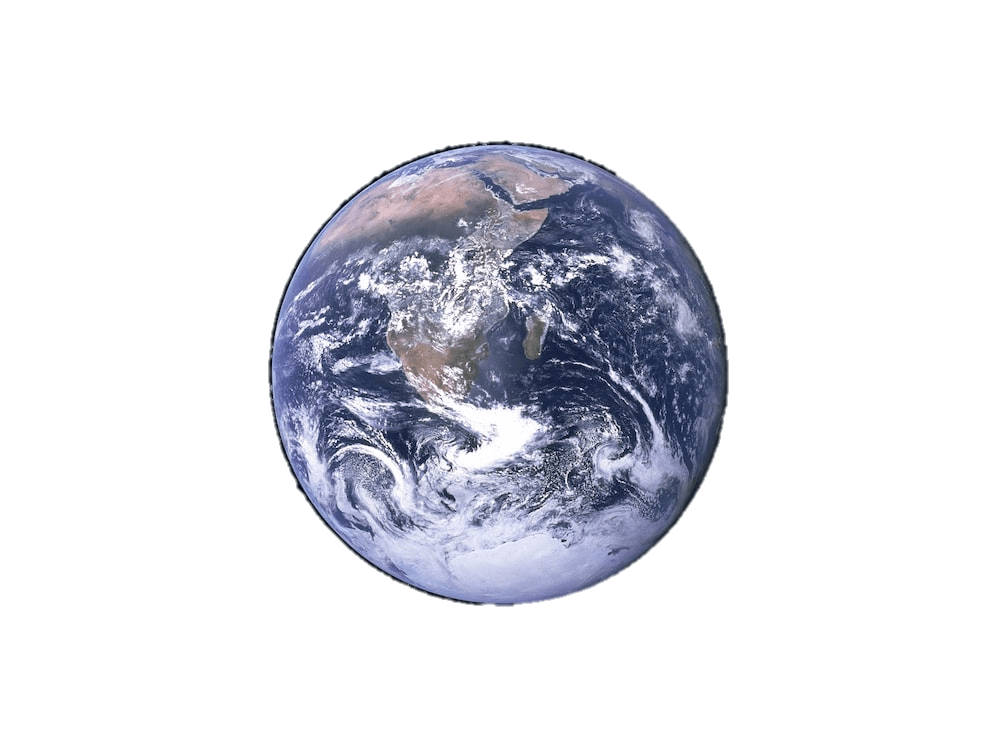 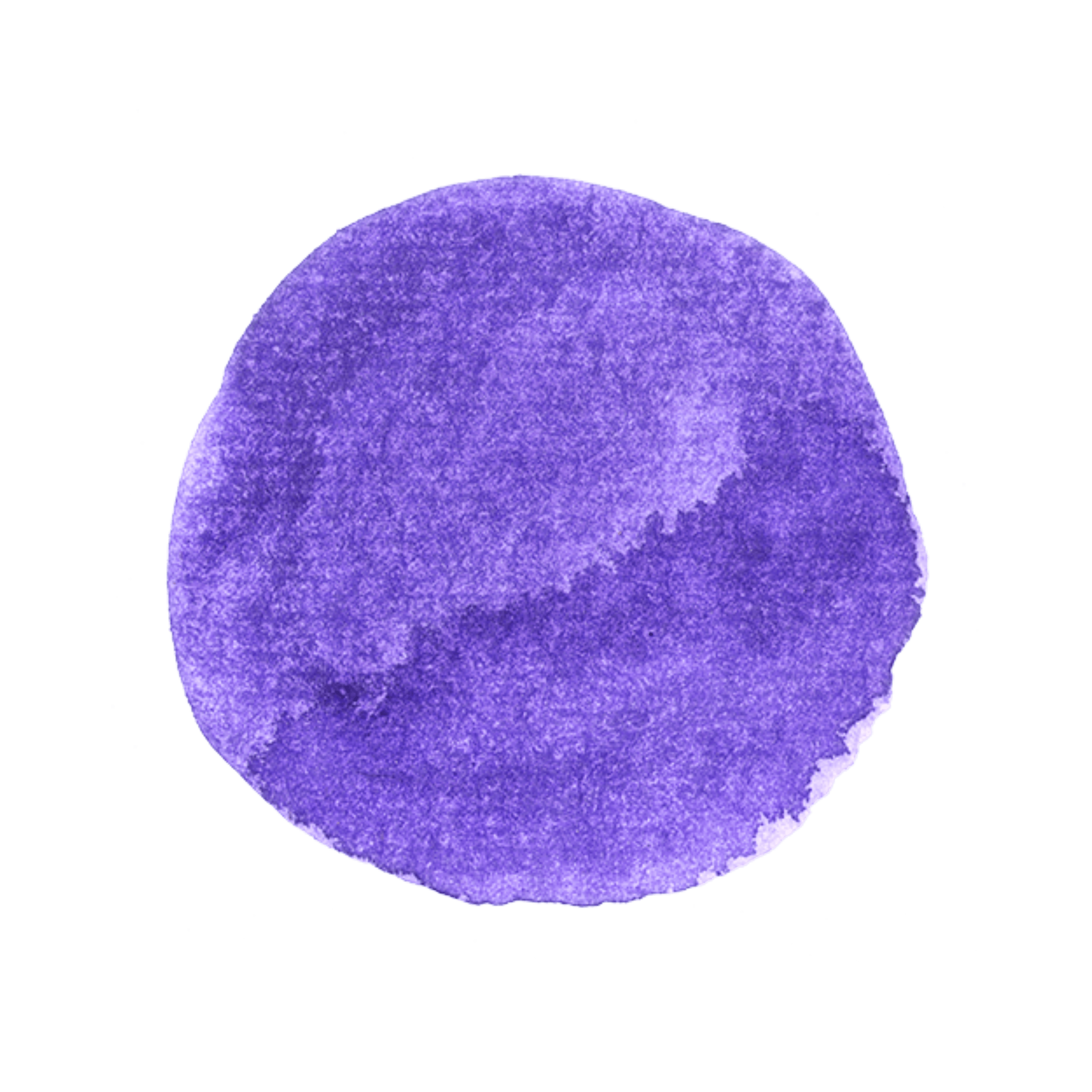 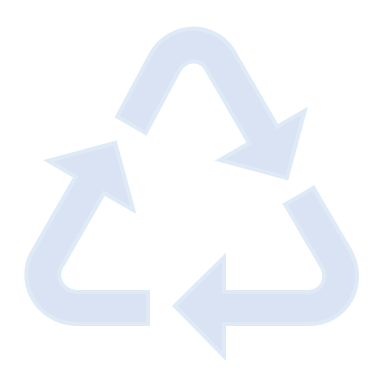 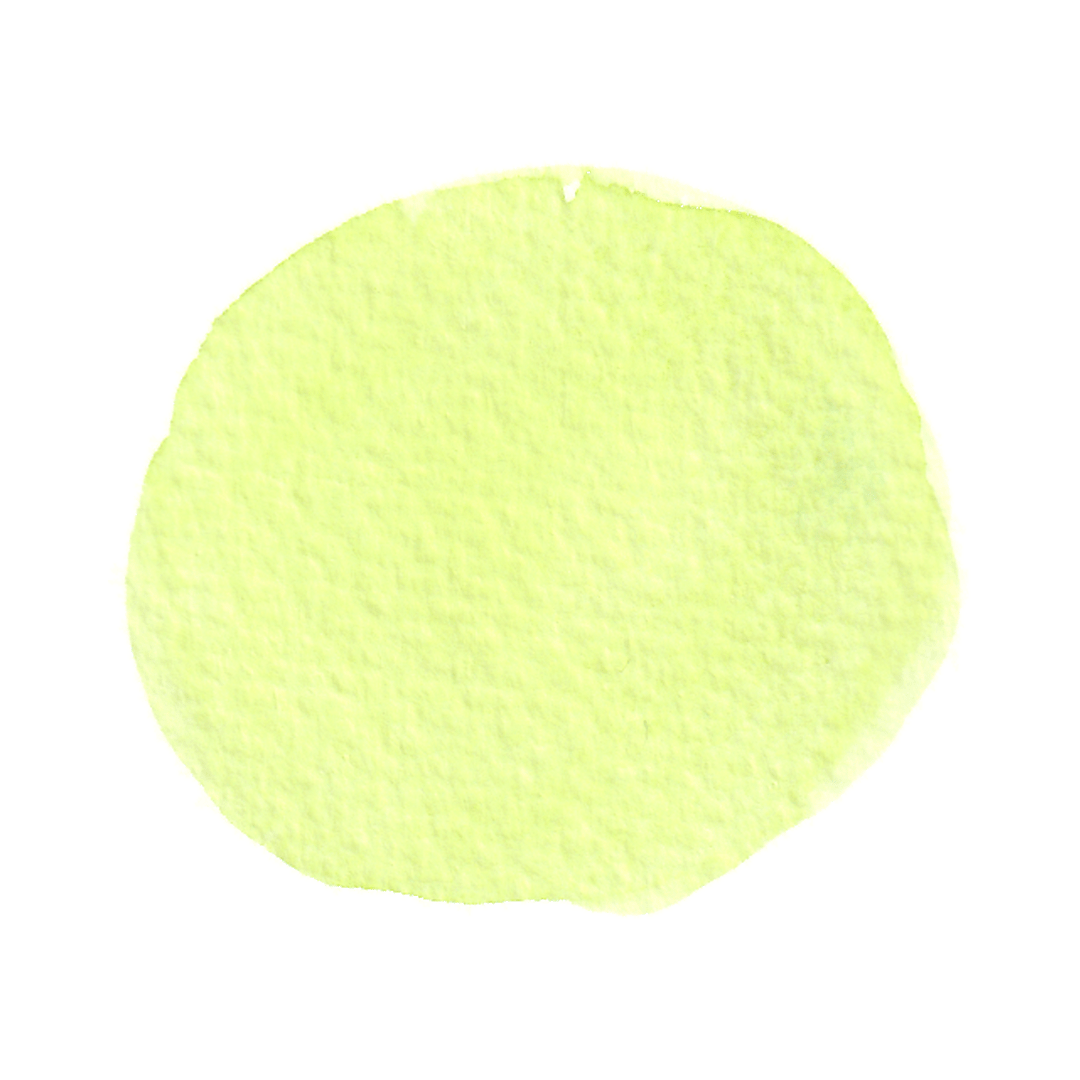 [Speaker Notes: Think, Pair, Share - if never used this activity before then explain it and model it.  Children think independently for 15 seconds, talk with a partner for 30 seconds, and then some answers are shared with the class. Do a brief recap of the experiment in the last lesson and illicit the answer that the jar with the lid on became warmer because the lid trapped the heat and acted as an insulator.]
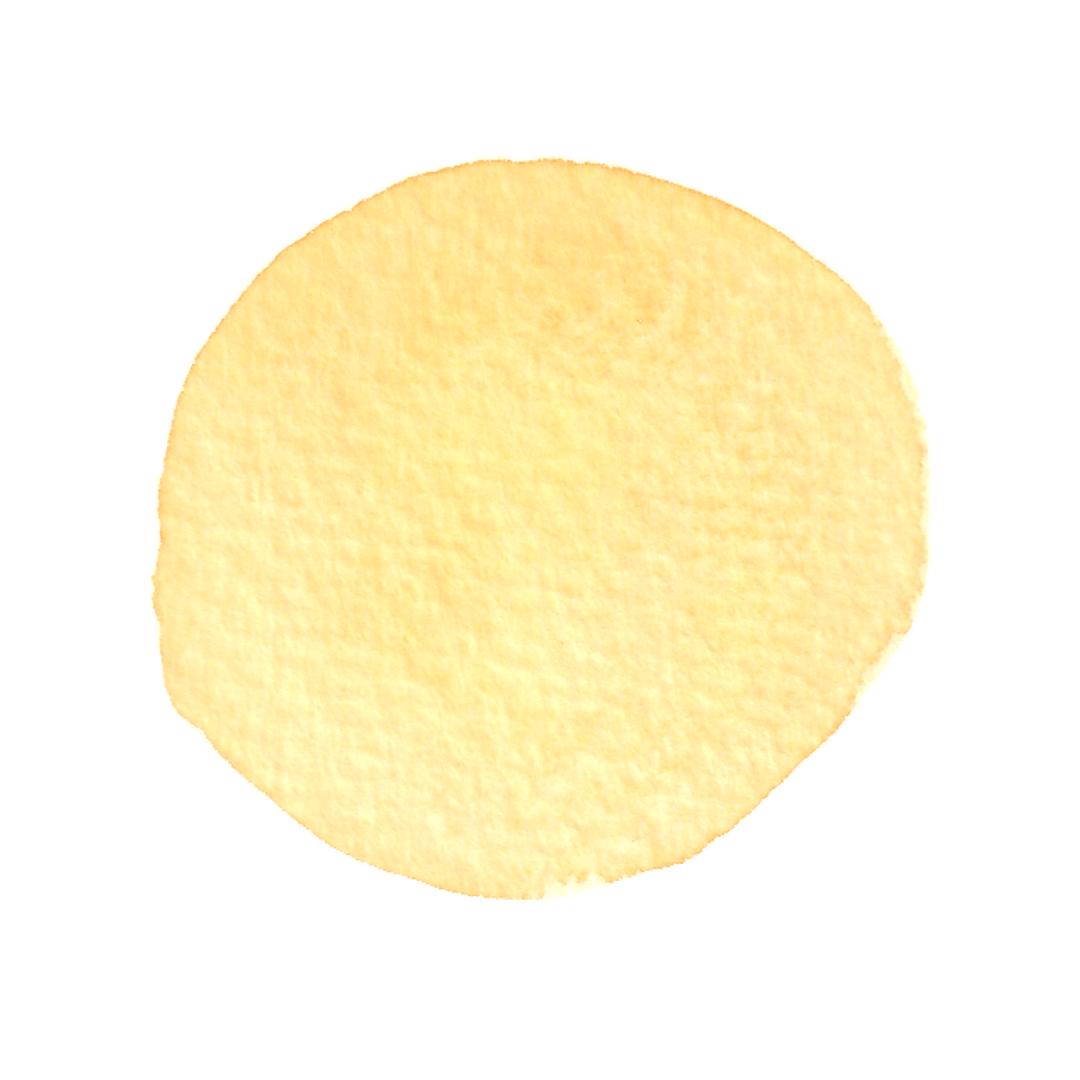 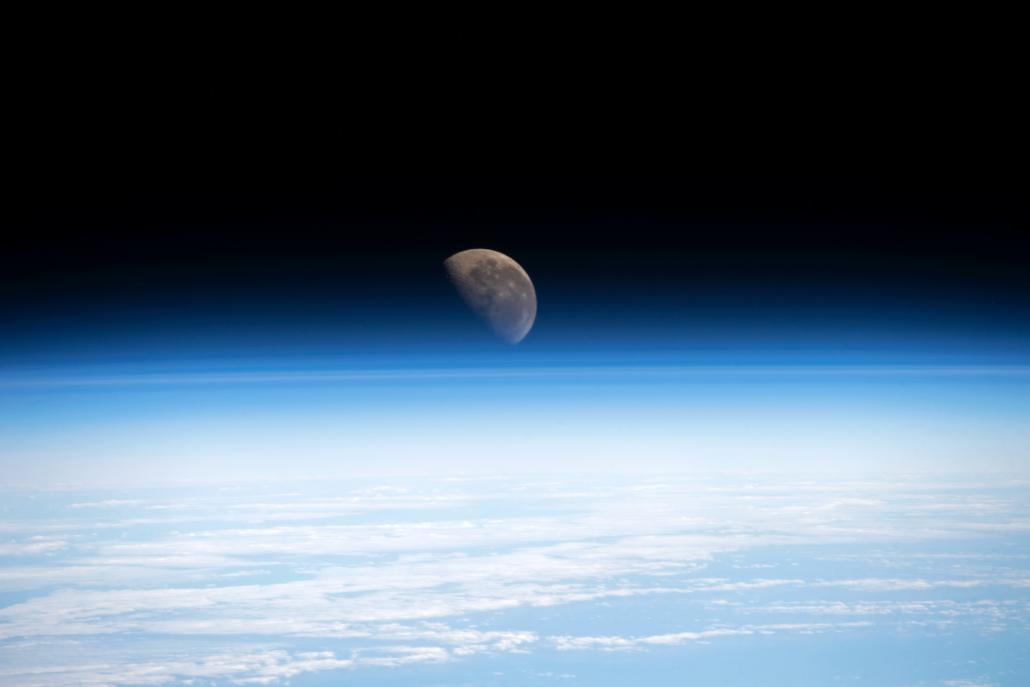 AU2.2
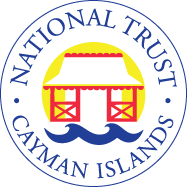 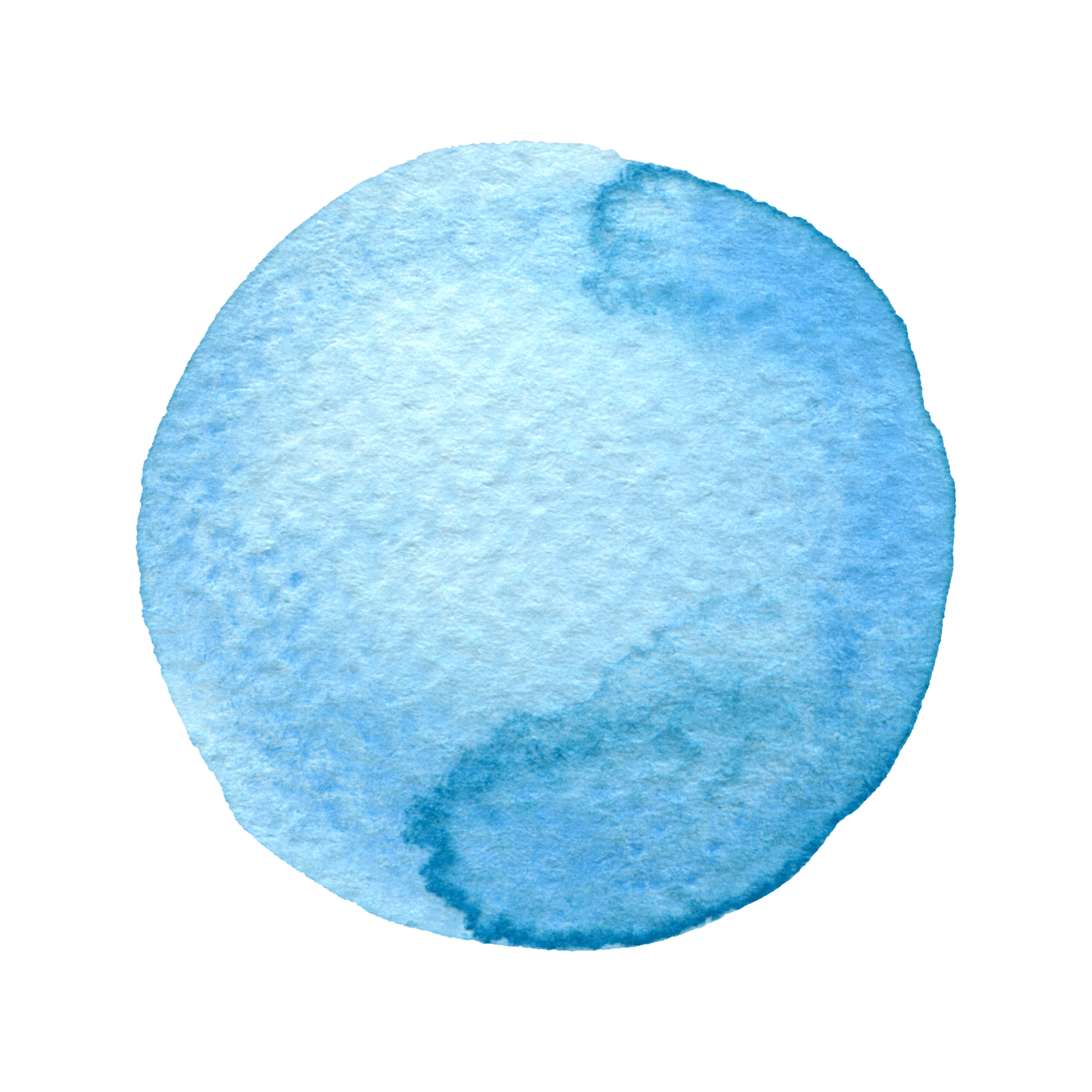 It keeps our earth not too hot, not to cold but...
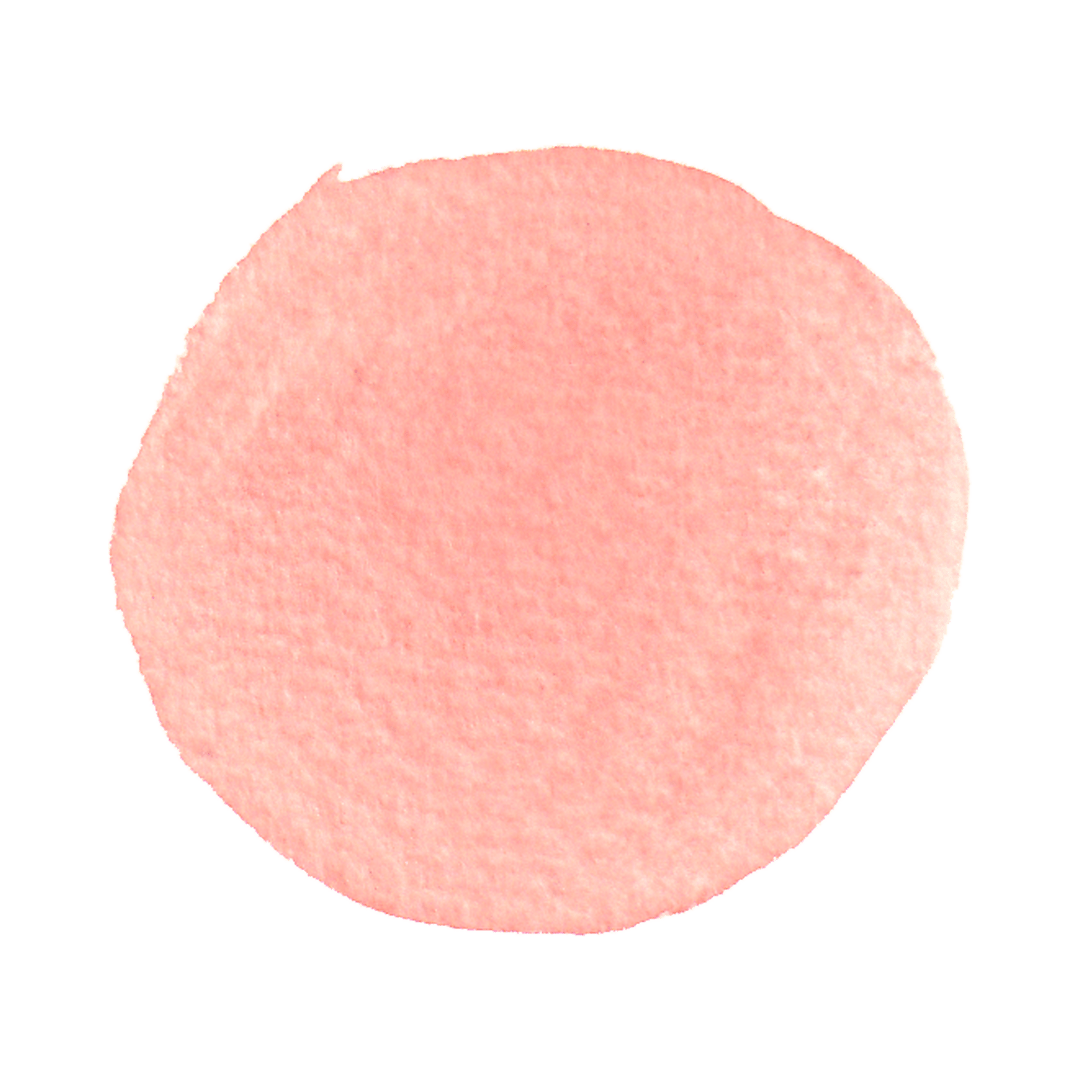 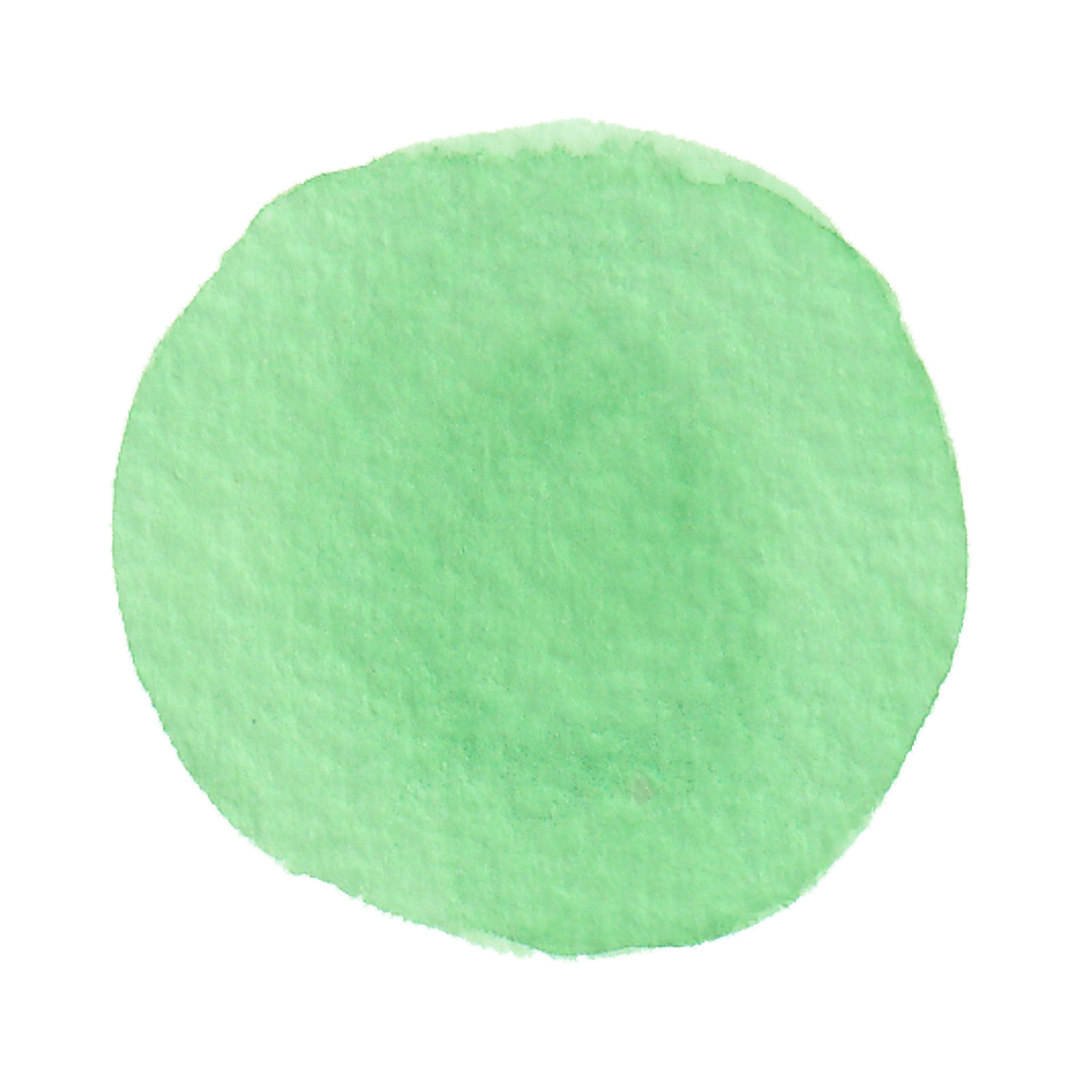 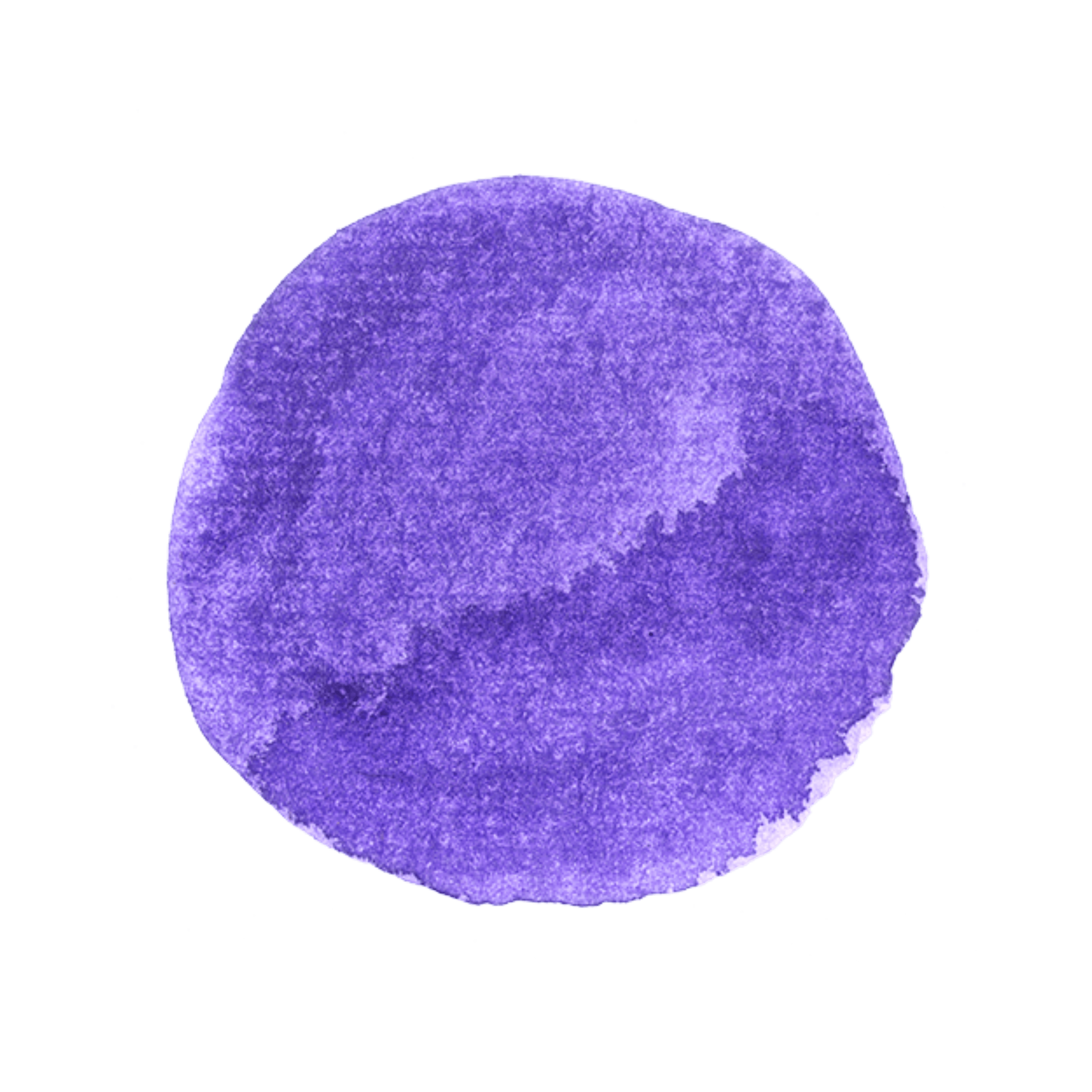 Just right!
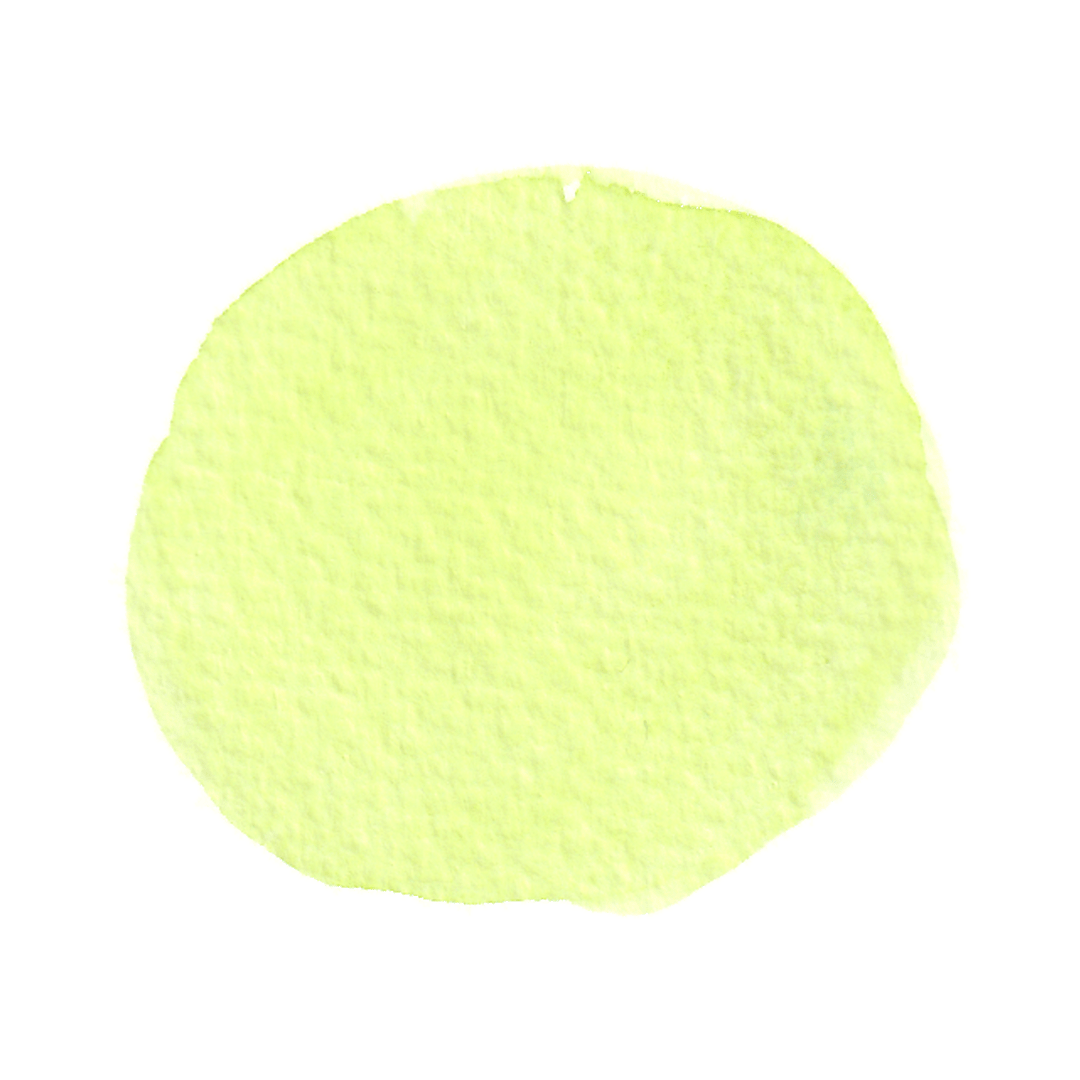 [Speaker Notes: Think, Pair, Share - if never used this activity before then explain it and model it.  Children think independently for 15 seconds, talk with a partner for 30 seconds, and then some answers are shared with the class. Do a brief recap of the experiment in the last lesson and illicit the answer that the jar with the lid on became warmer because the lid trapped the heat and acted as an insulator.]
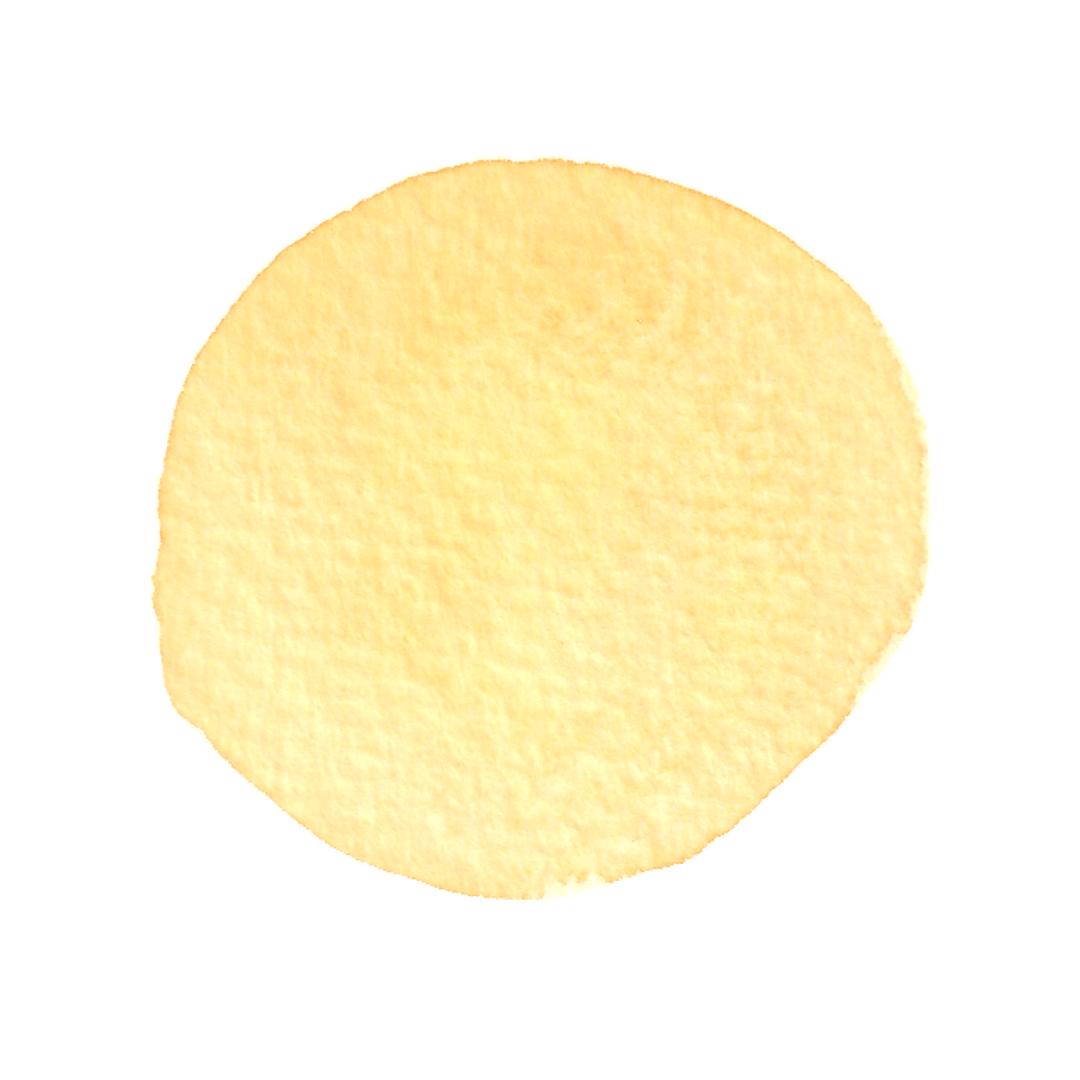 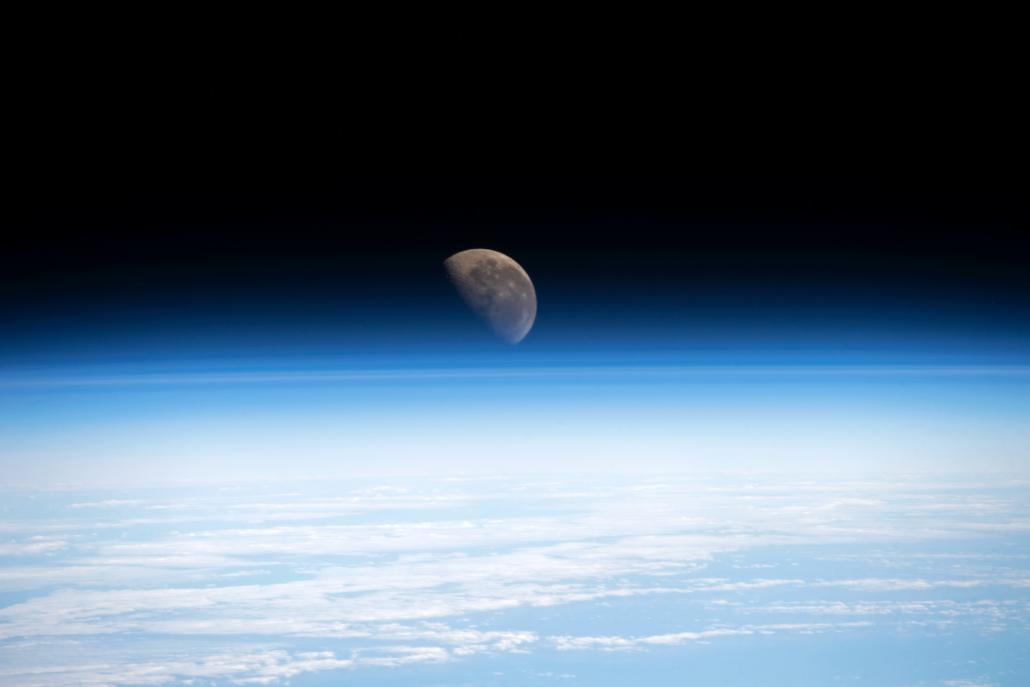 AU2.2
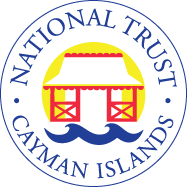 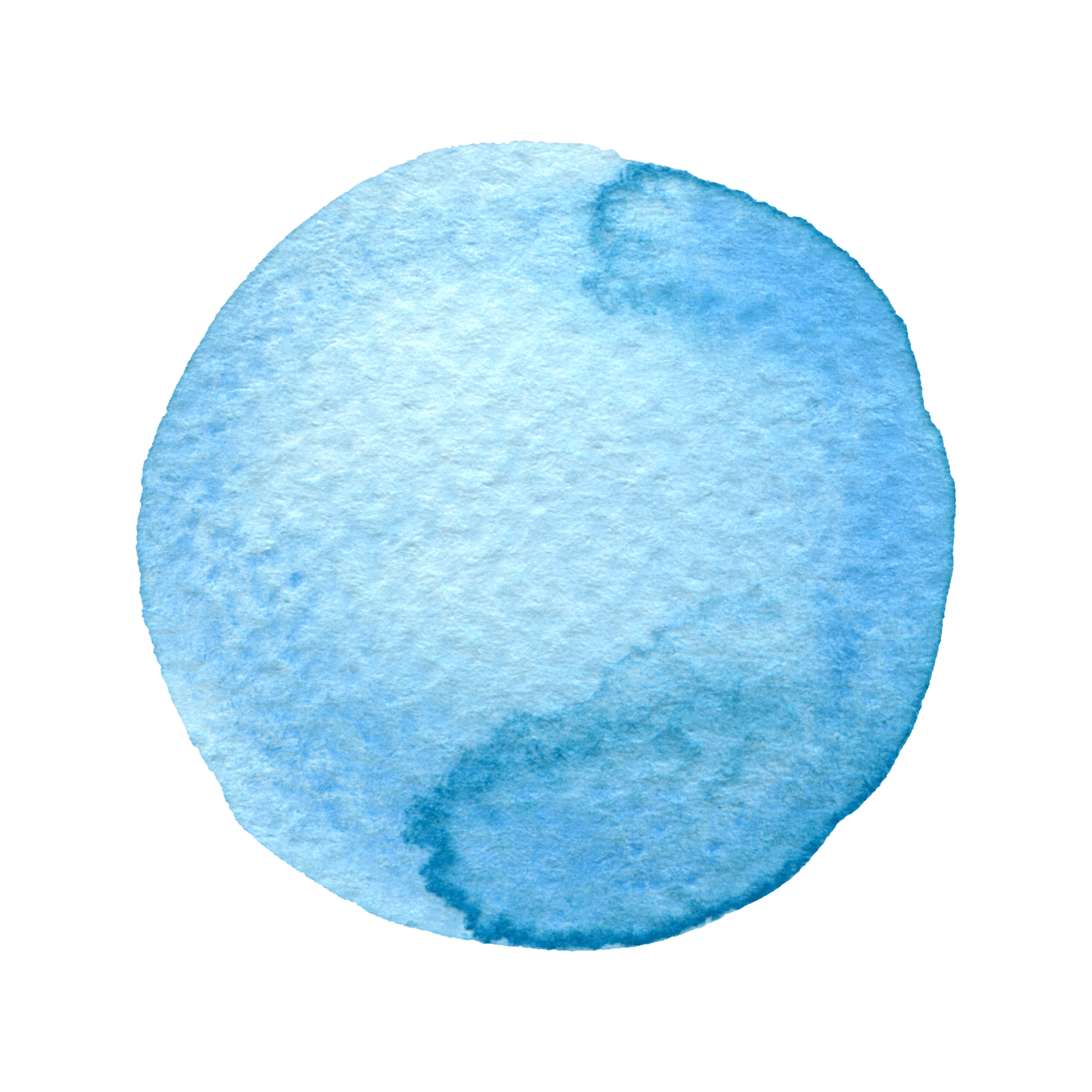 The layers of the atmosphere act like a blanket to protect and insulate the Earth
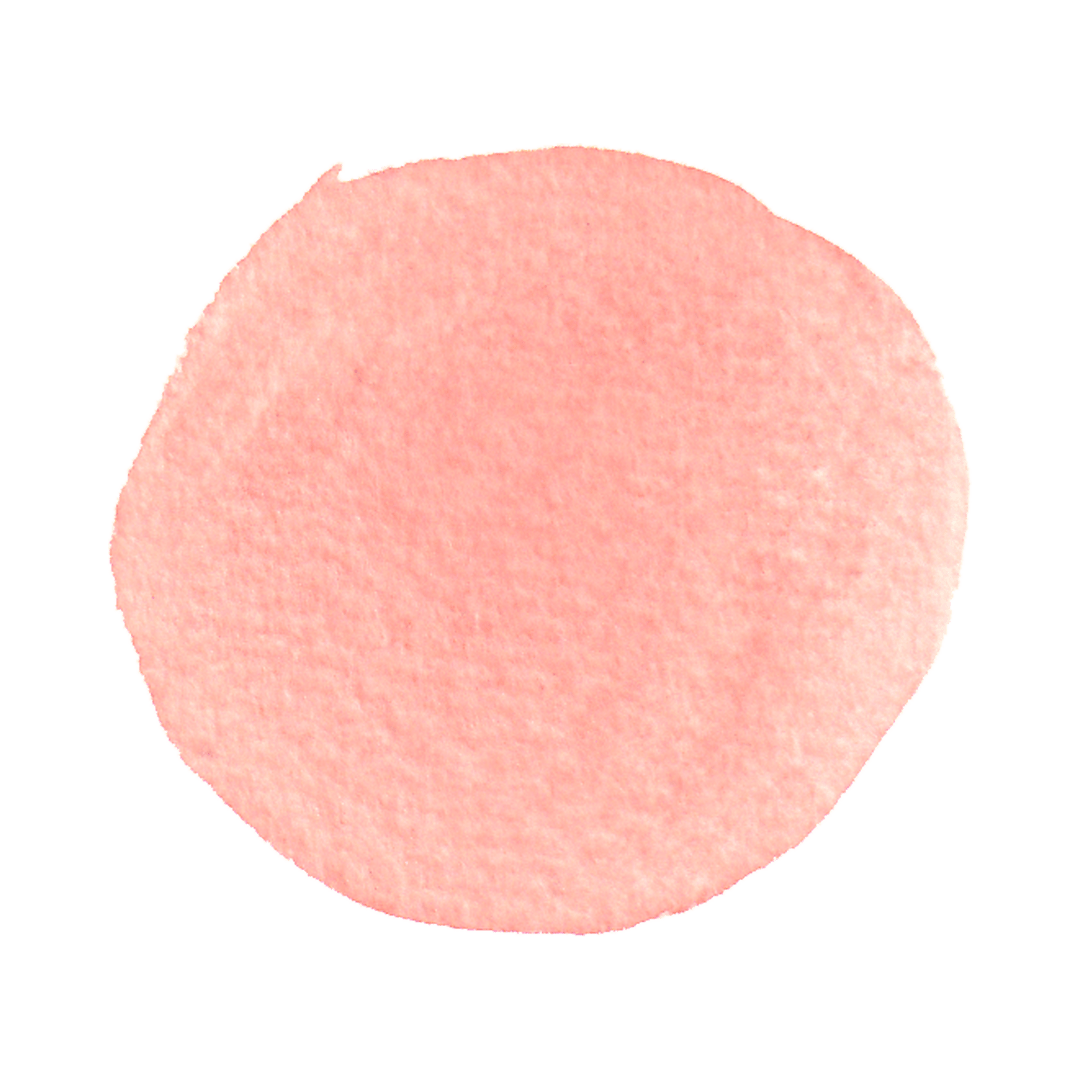 You can even see it from space!
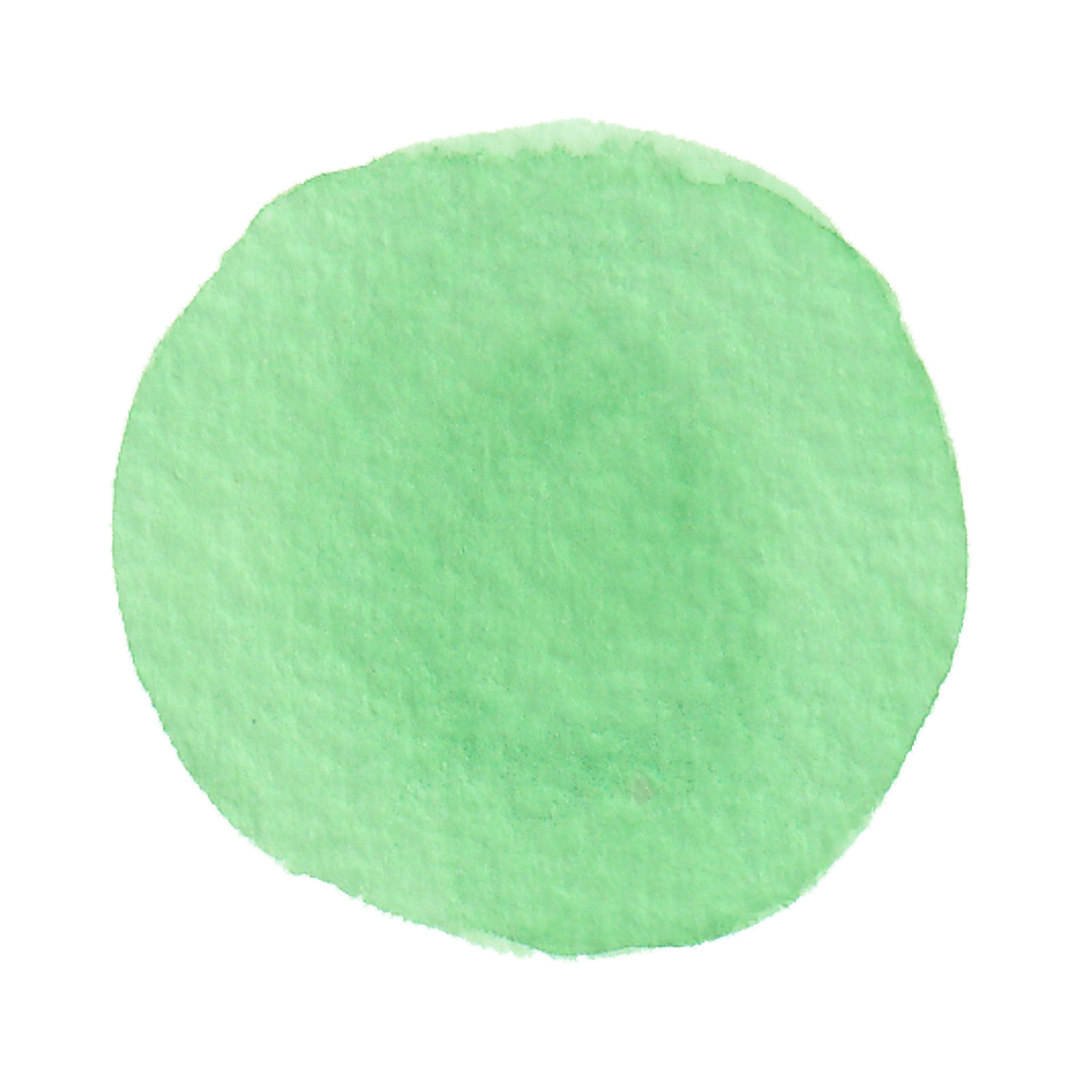 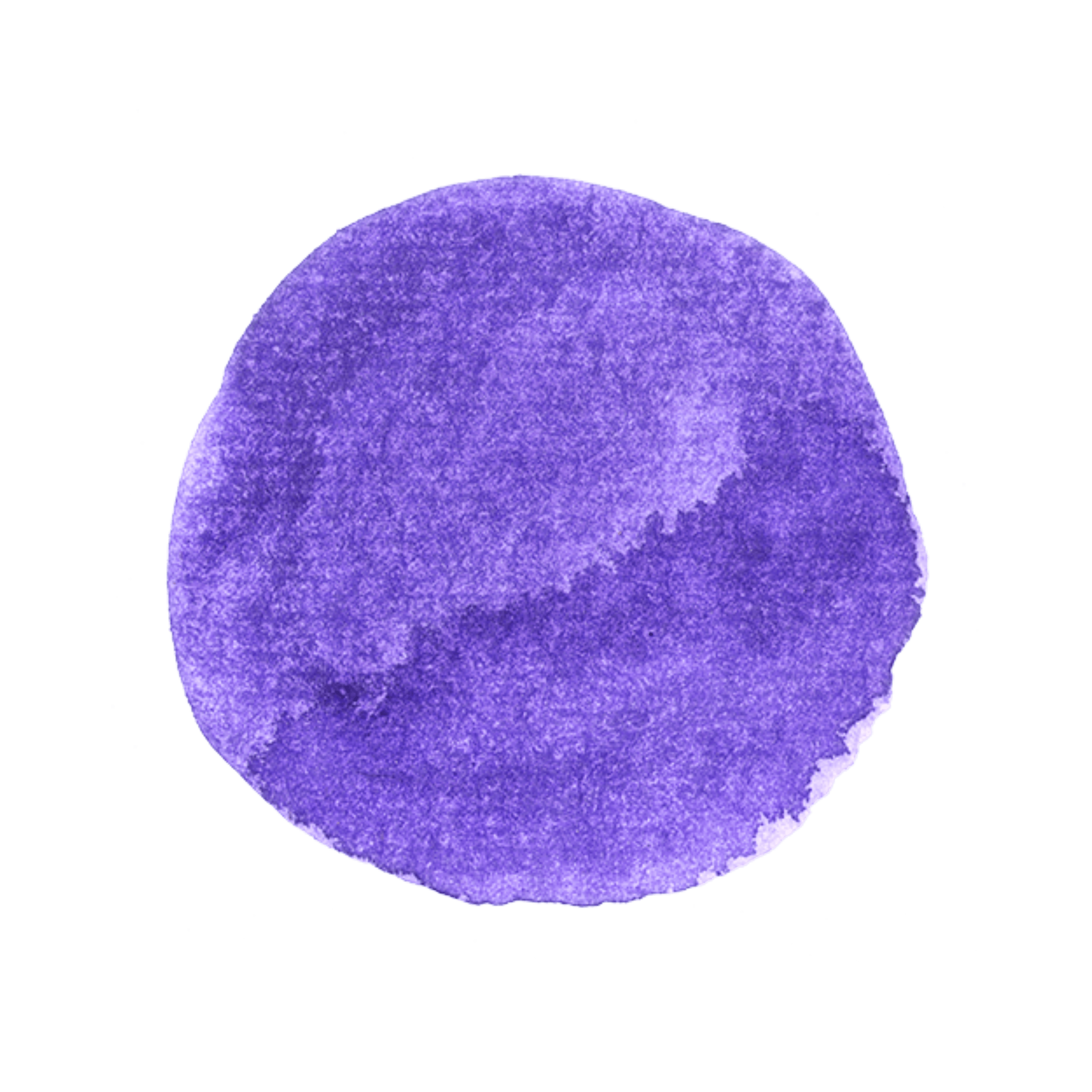 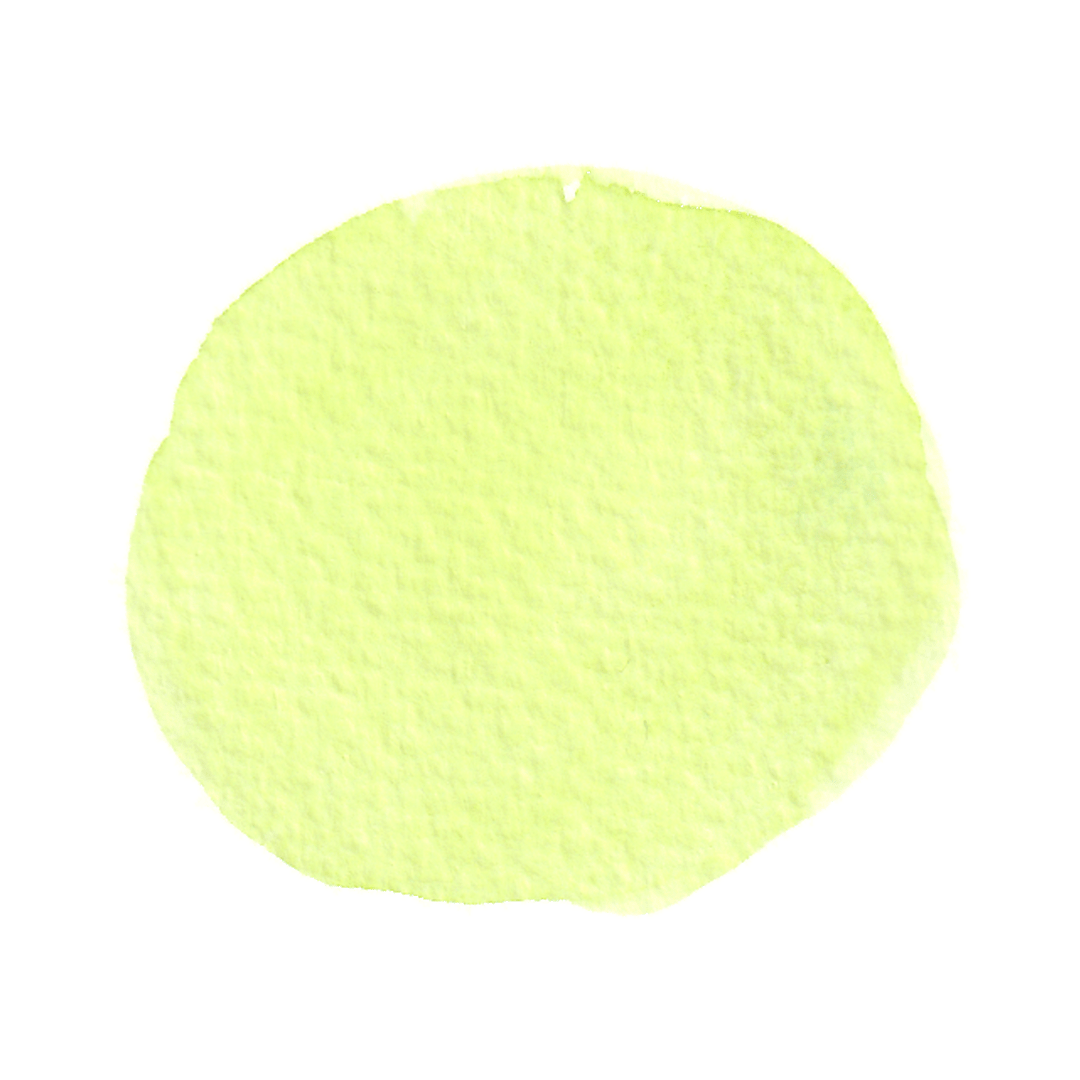 [Speaker Notes: Think, Pair, Share - if never used this activity before then explain it and model it.  Children think independently for 15 seconds, talk with a partner for 30 seconds, and then some answers are shared with the class. Do a brief recap of the experiment in the last lesson and illicit the answer that the jar with the lid on became warmer because the lid trapped the heat and acted as an insulator.]
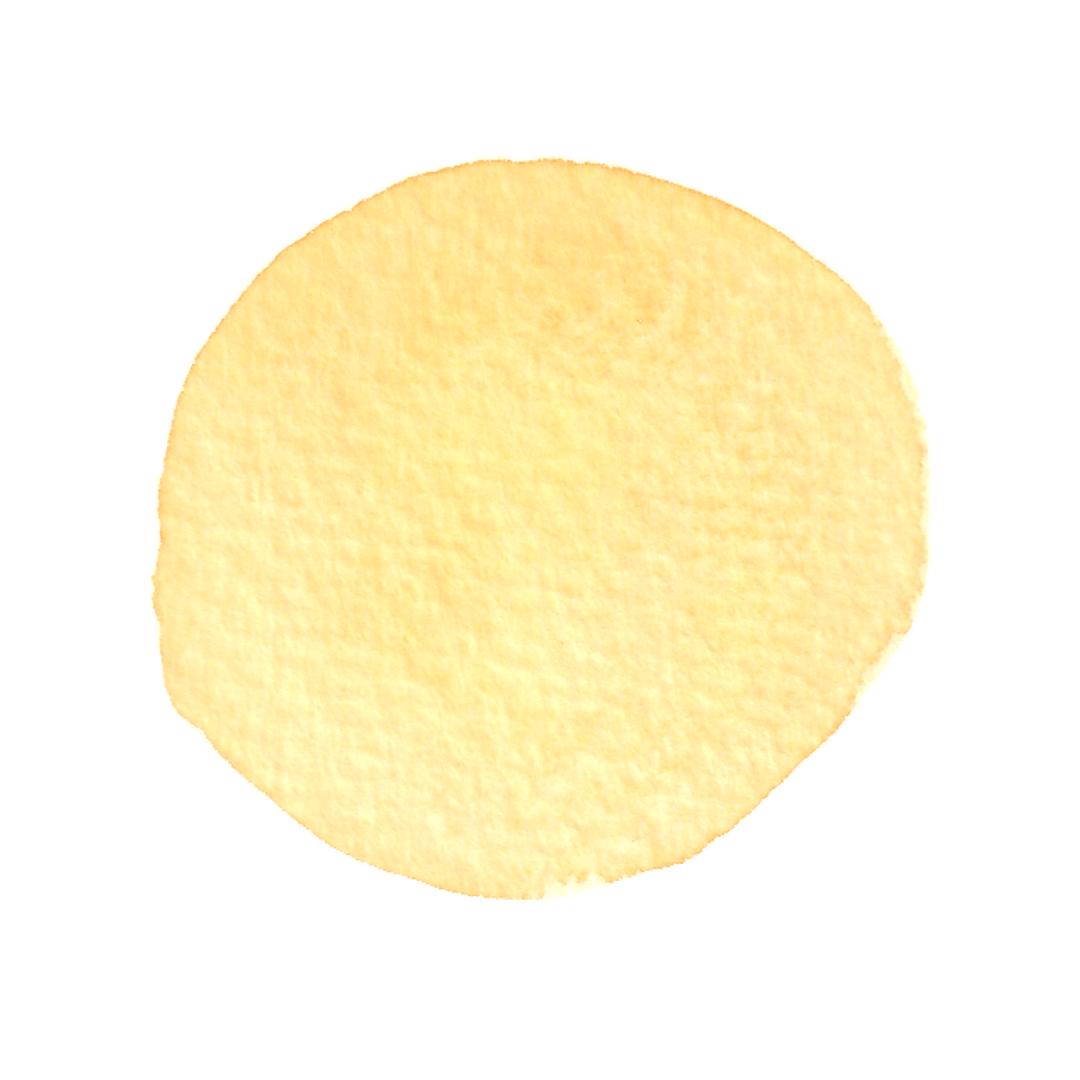 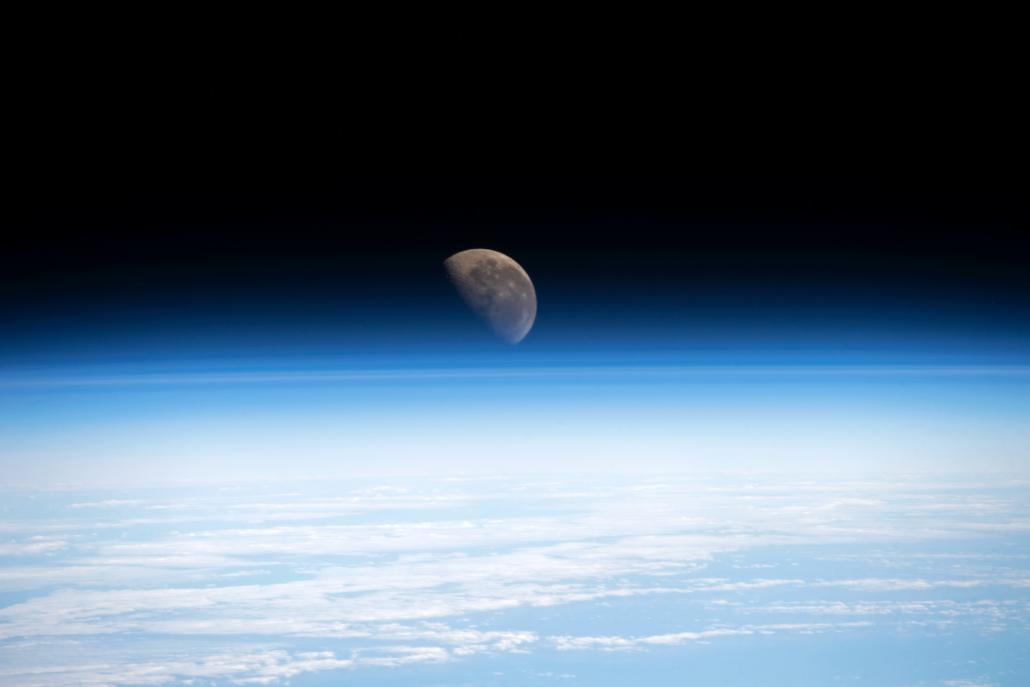 AU2.2
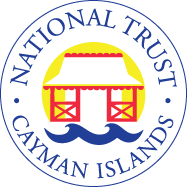 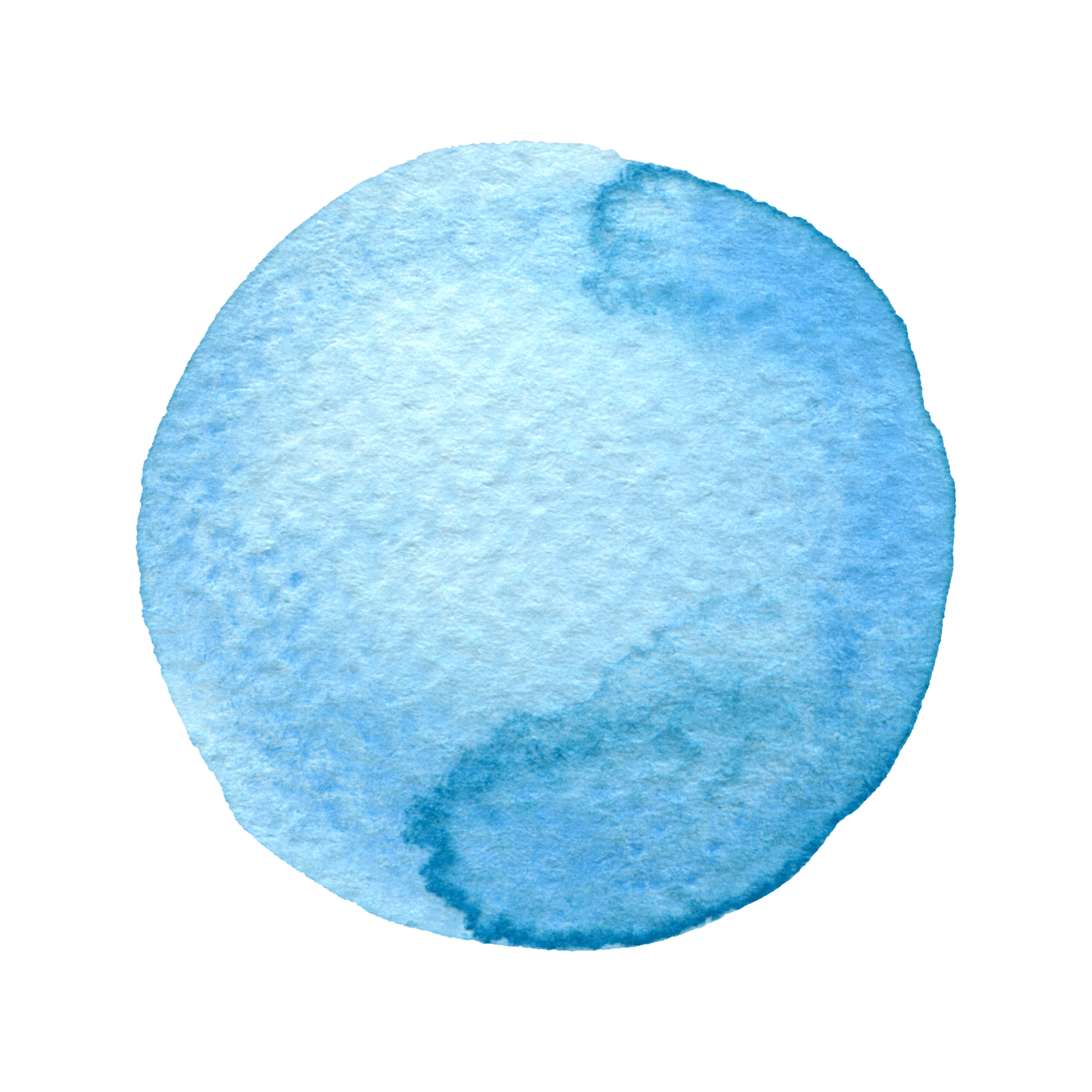 Life on Earth depends on our atmosphere…
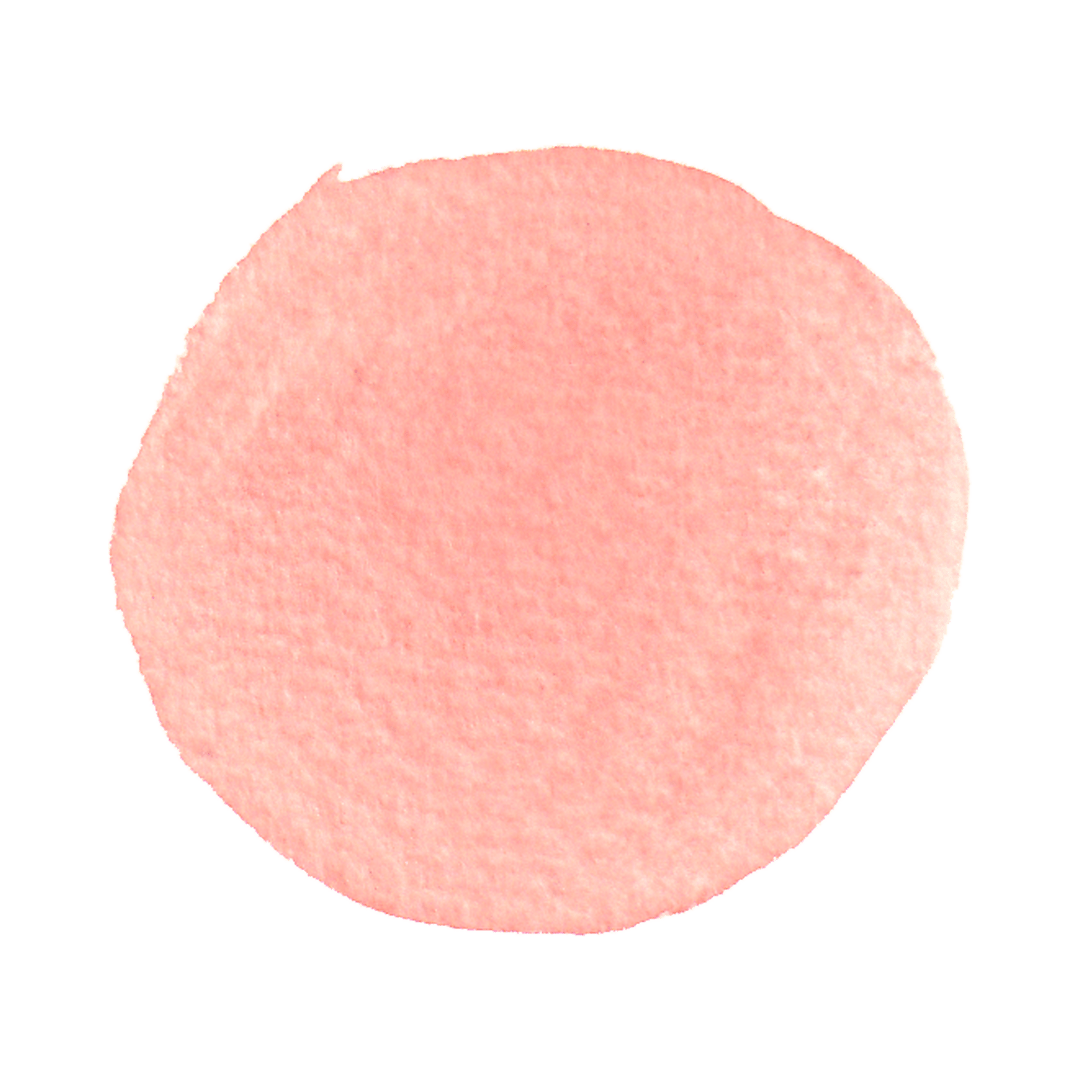 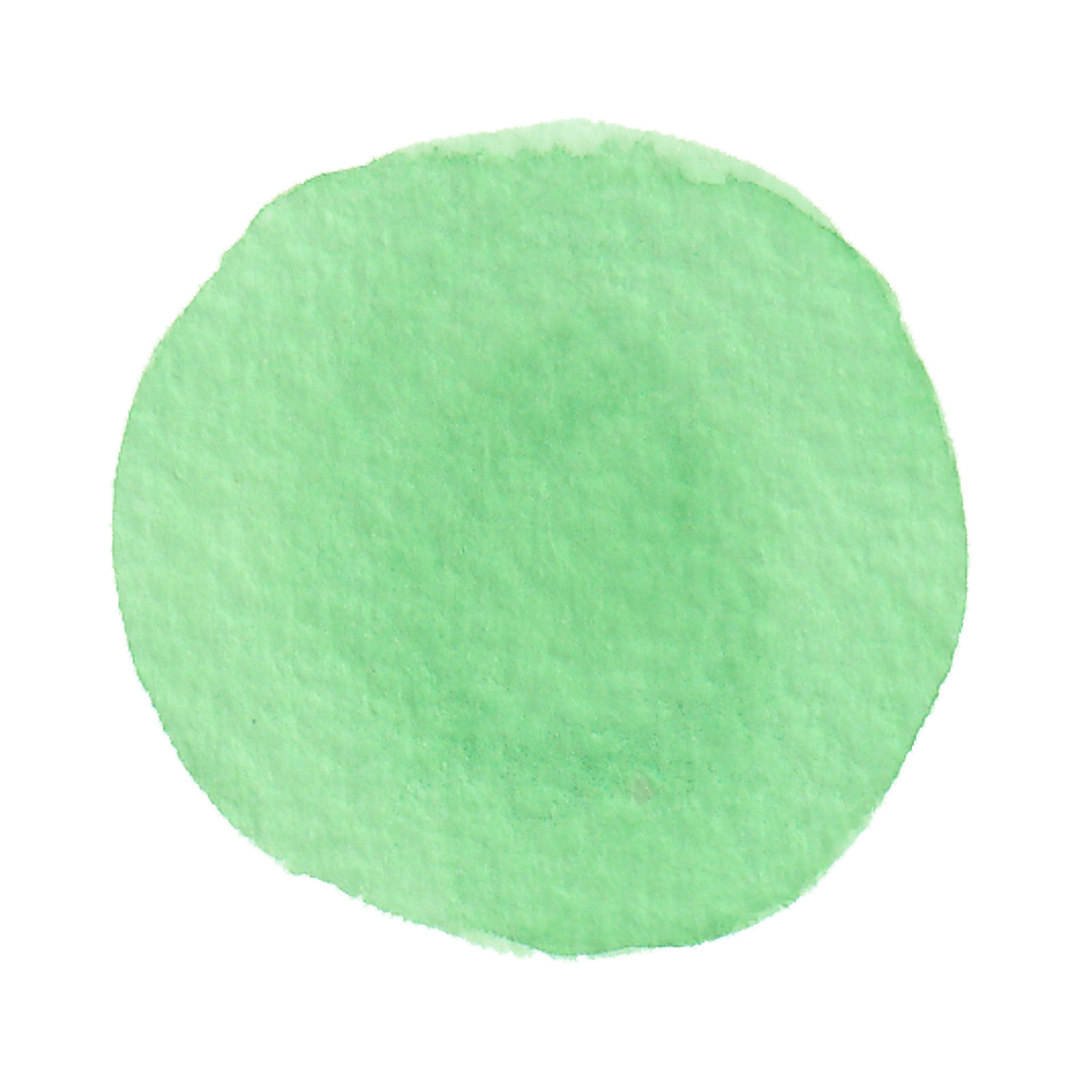 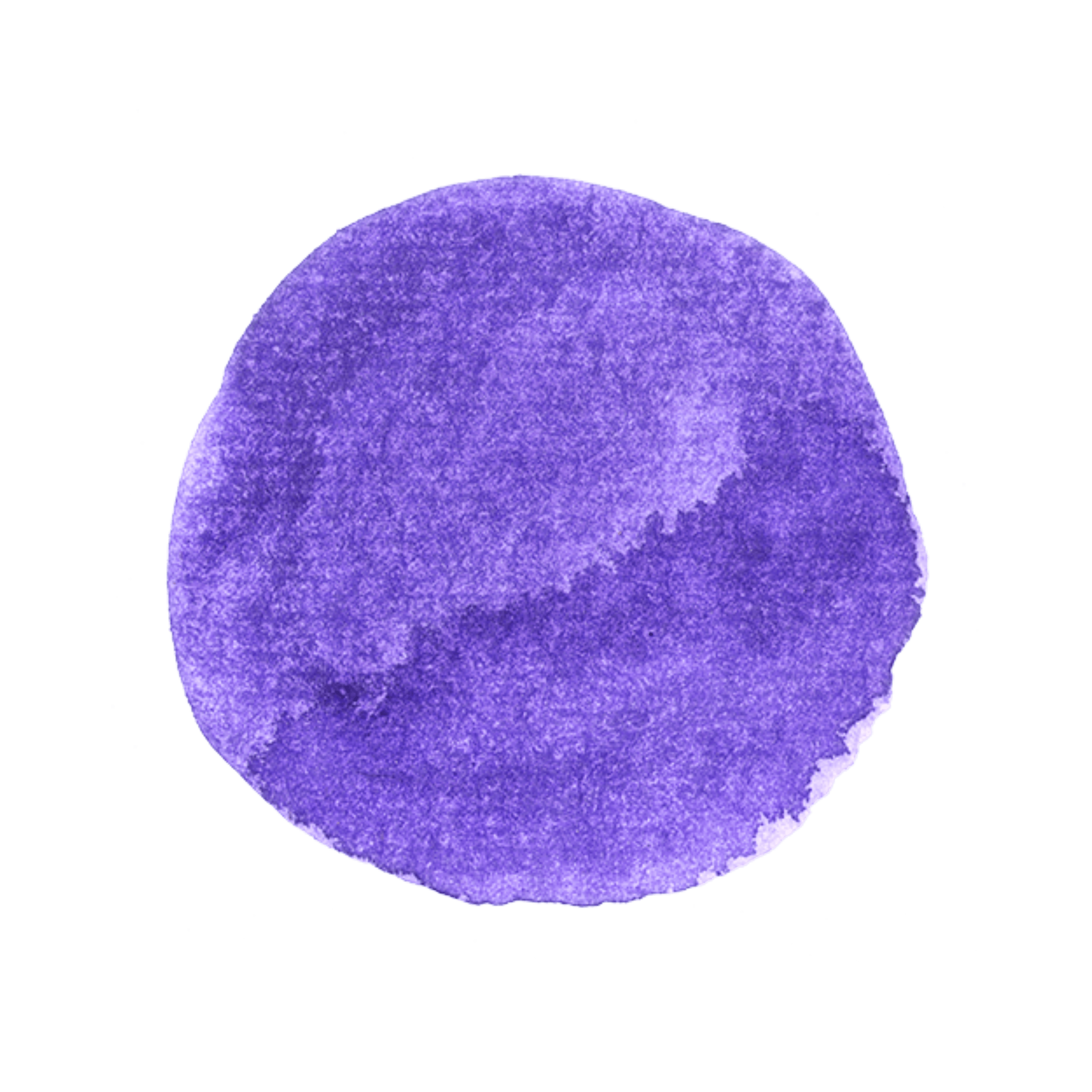 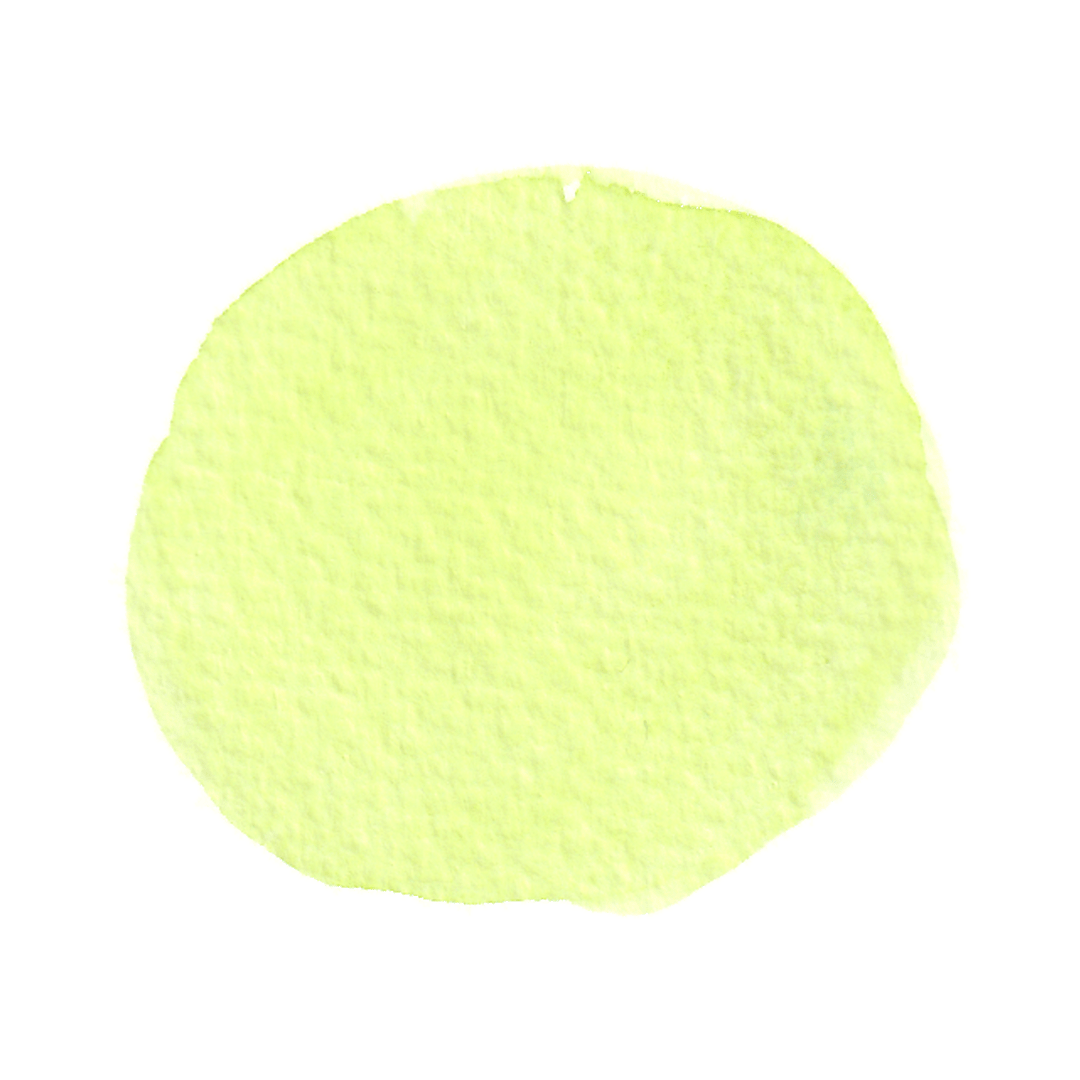 [Speaker Notes: Show video.  
Avoid discussing too many technical details. Only want the big-picture stuff.]
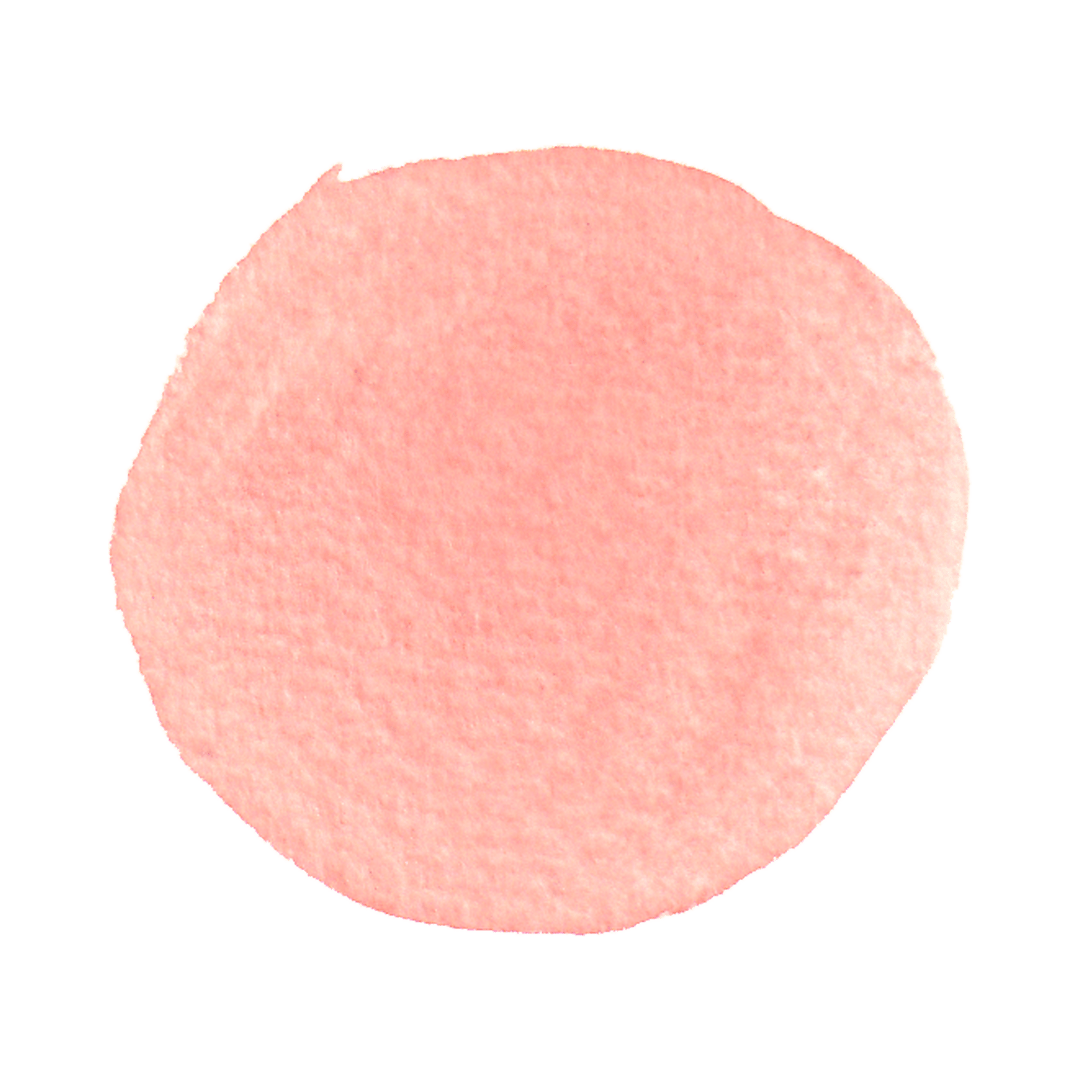 AU2.2
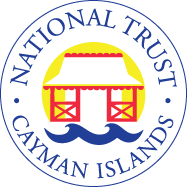 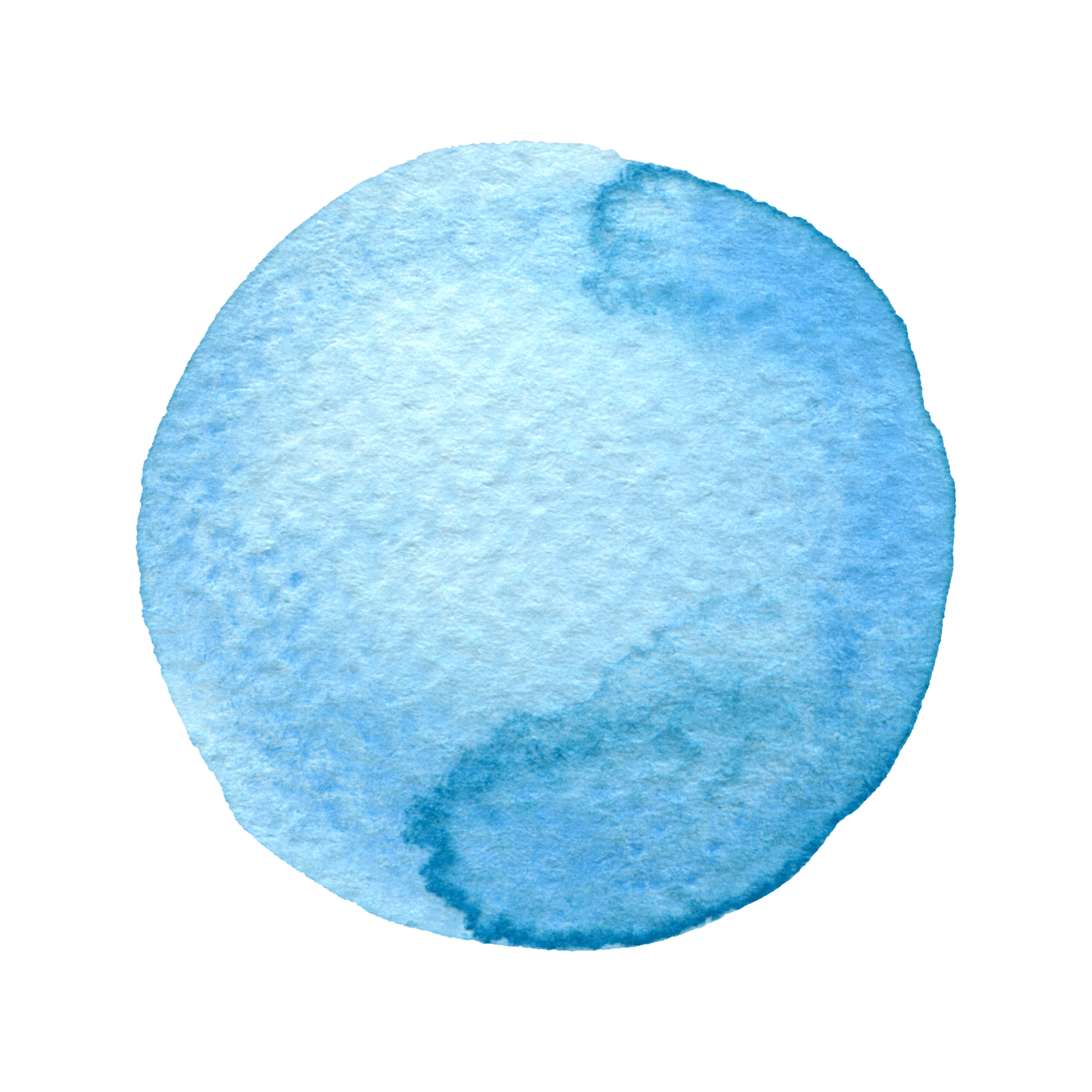 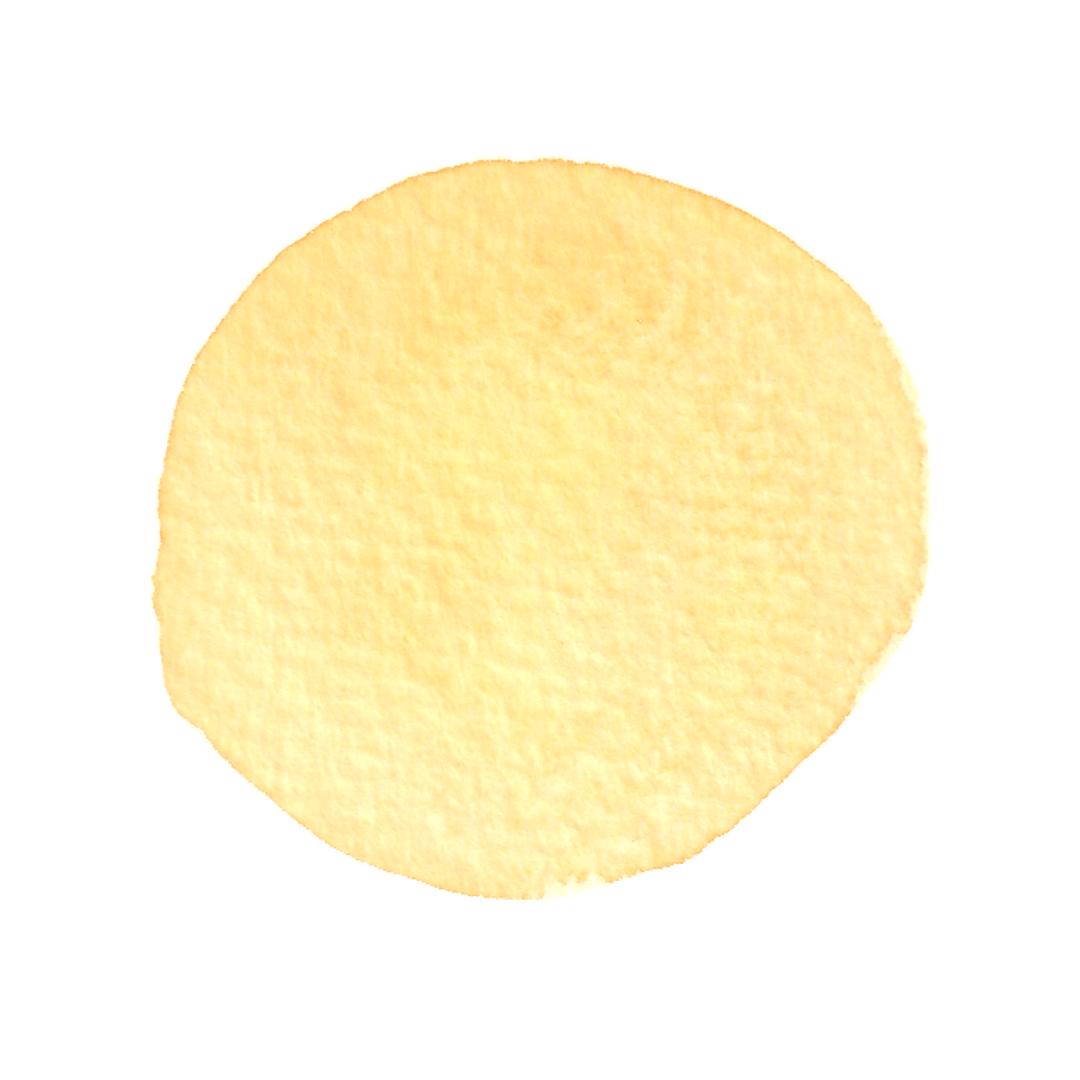 Energy around us
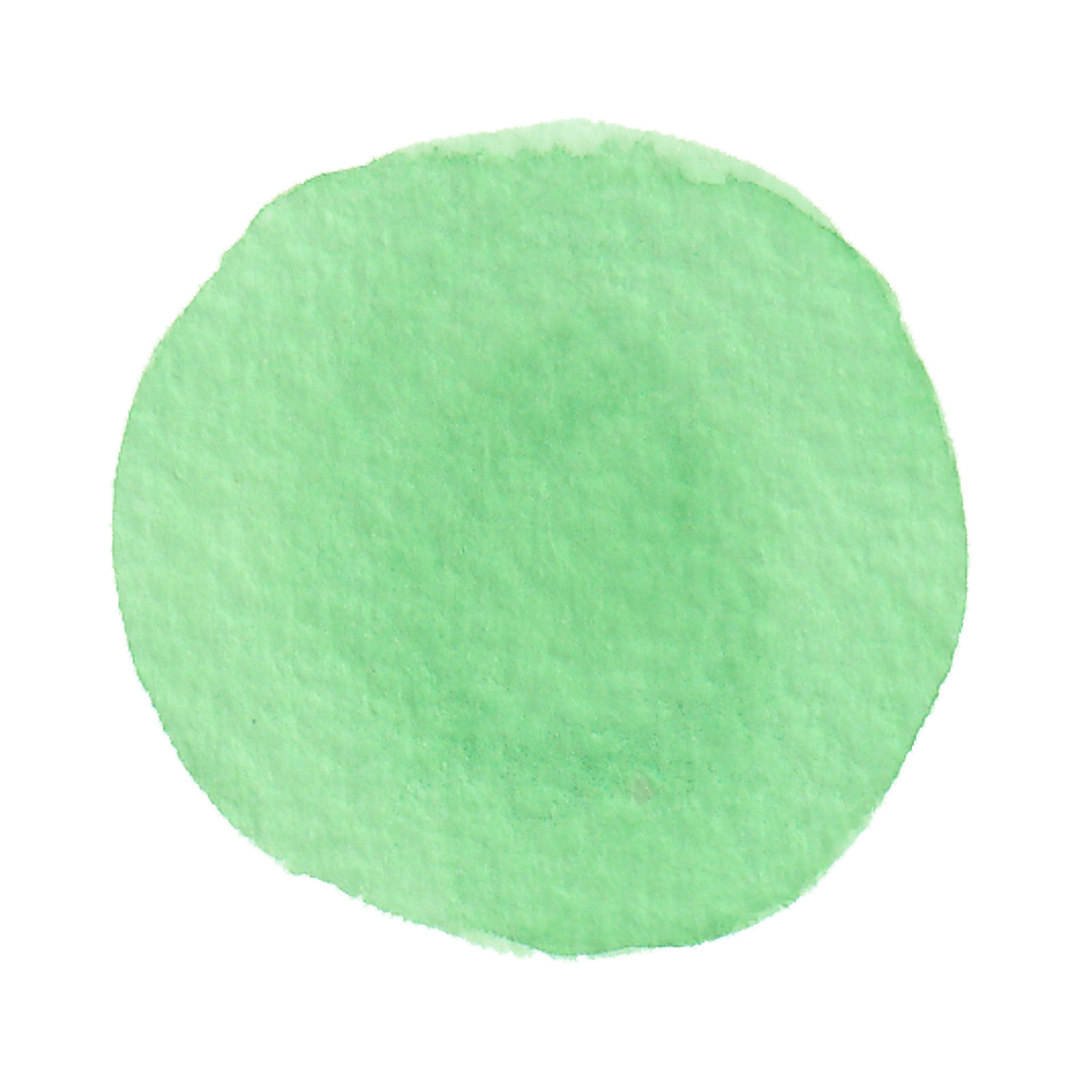 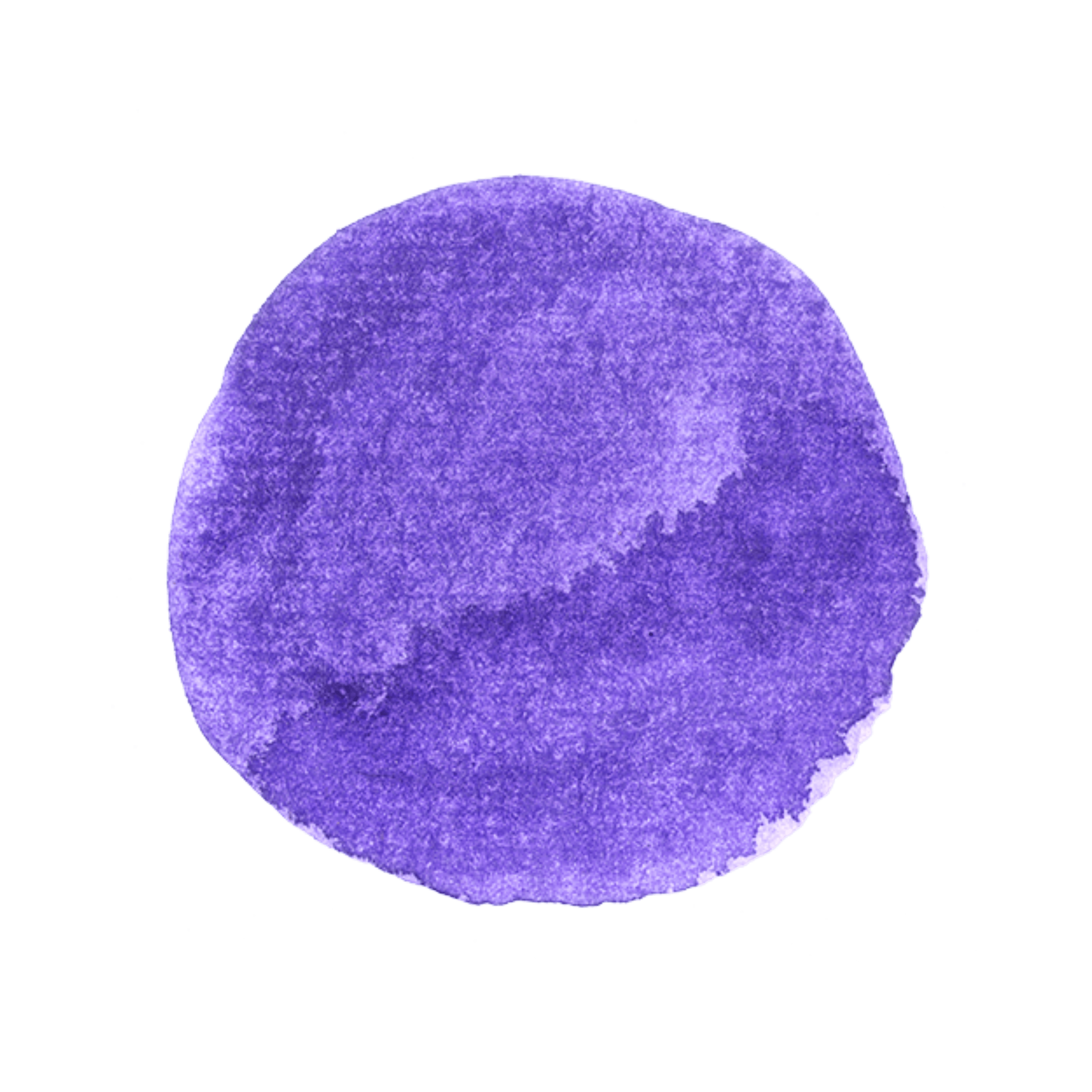 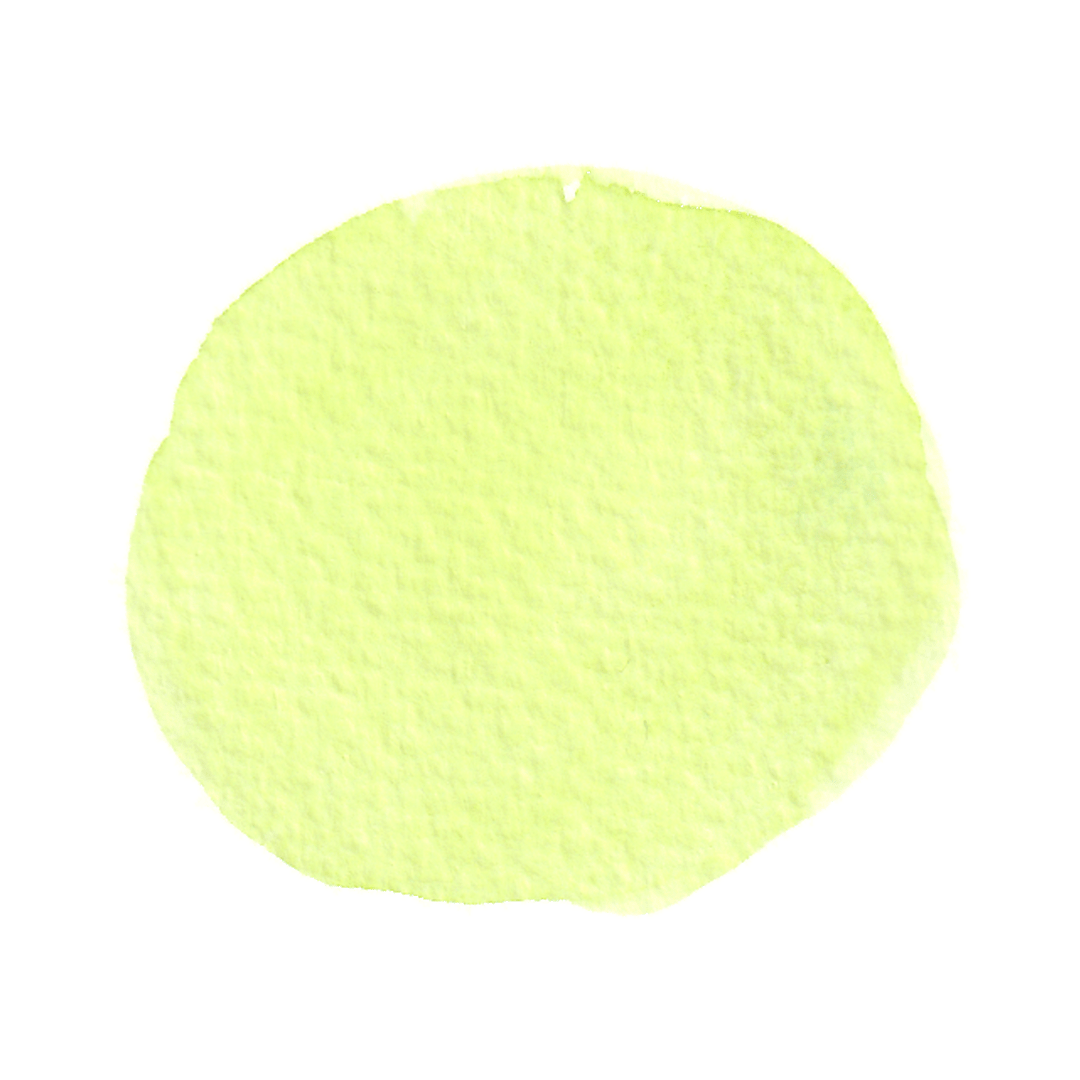 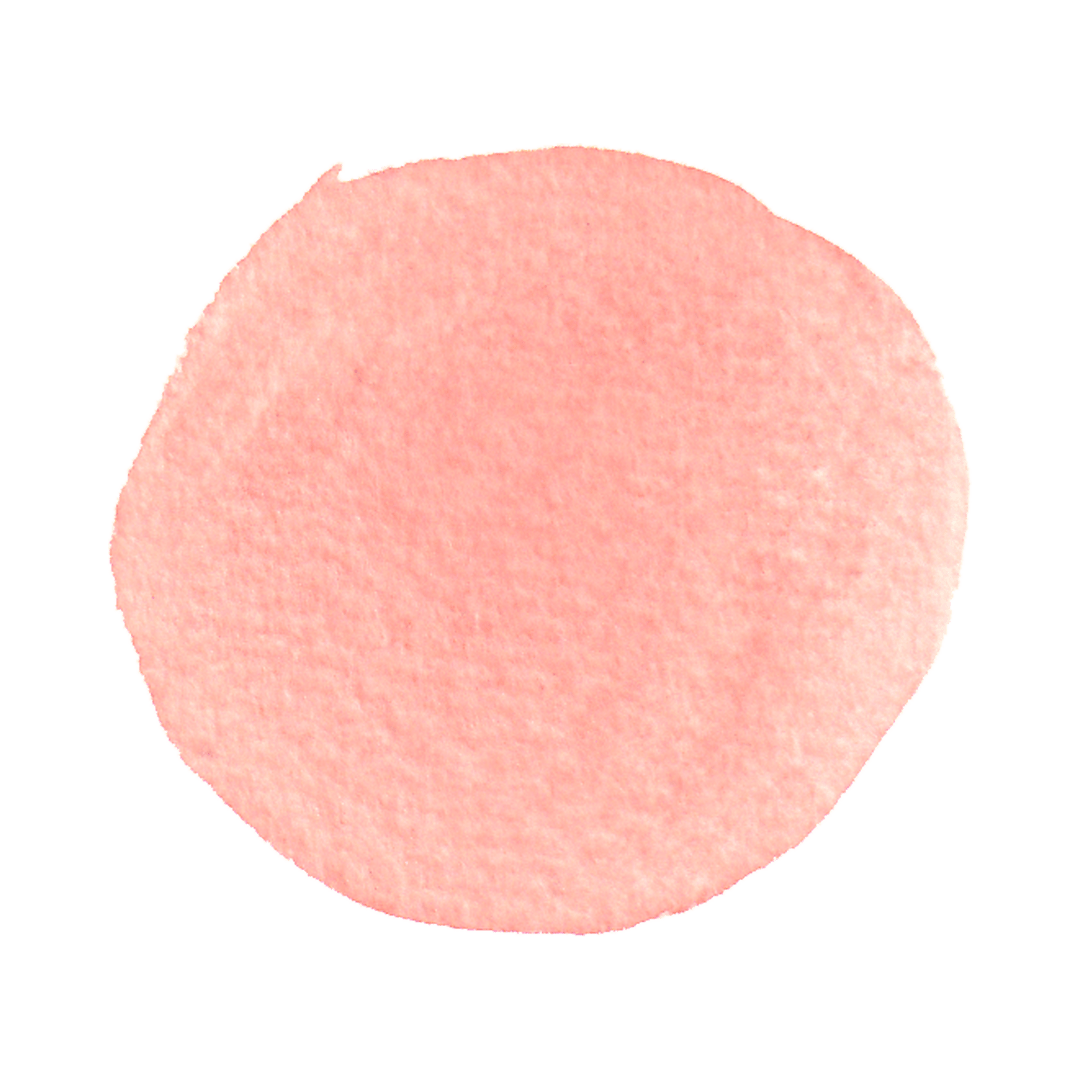 AU2.2
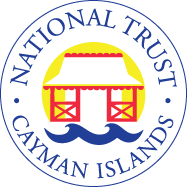 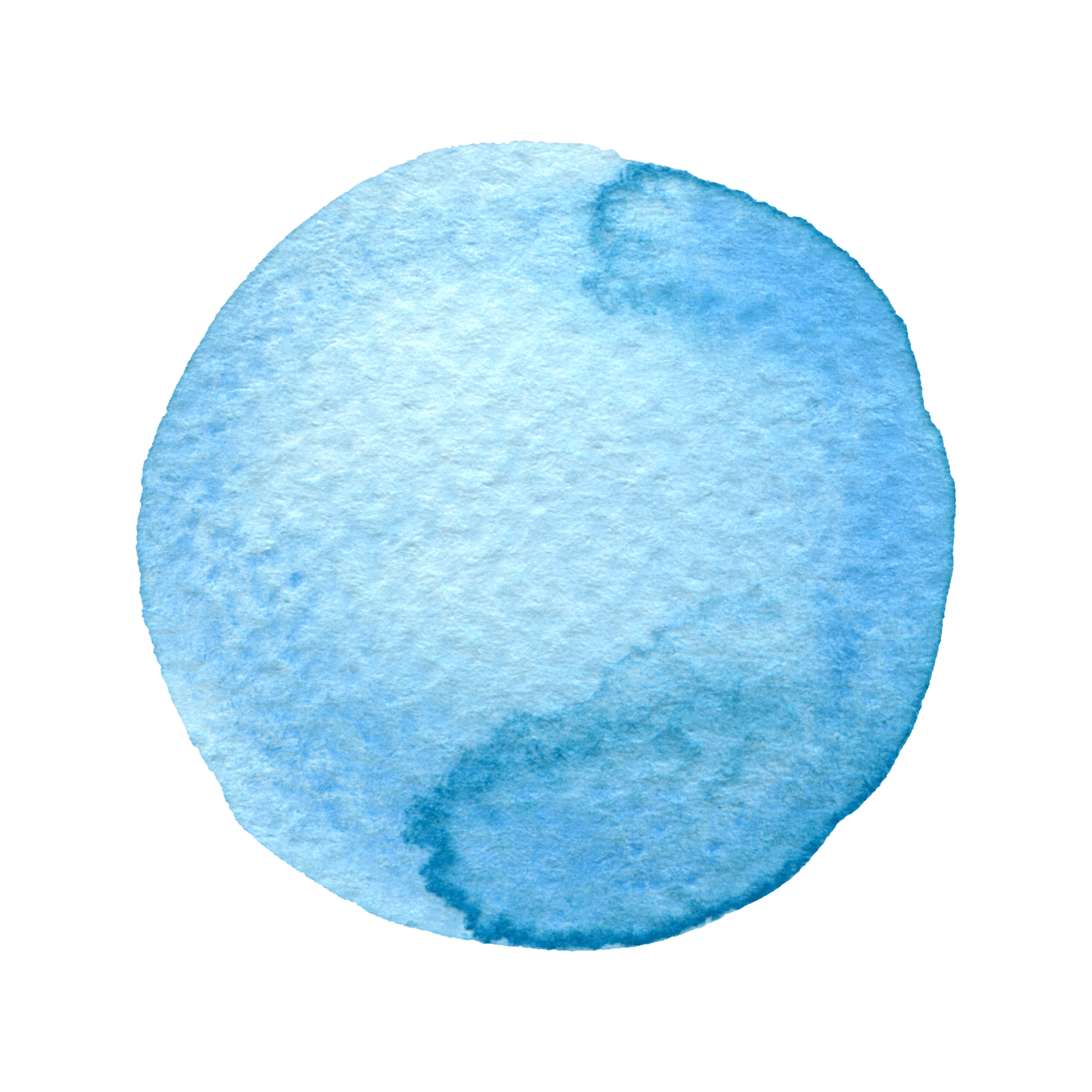 Our atmosphere is changing
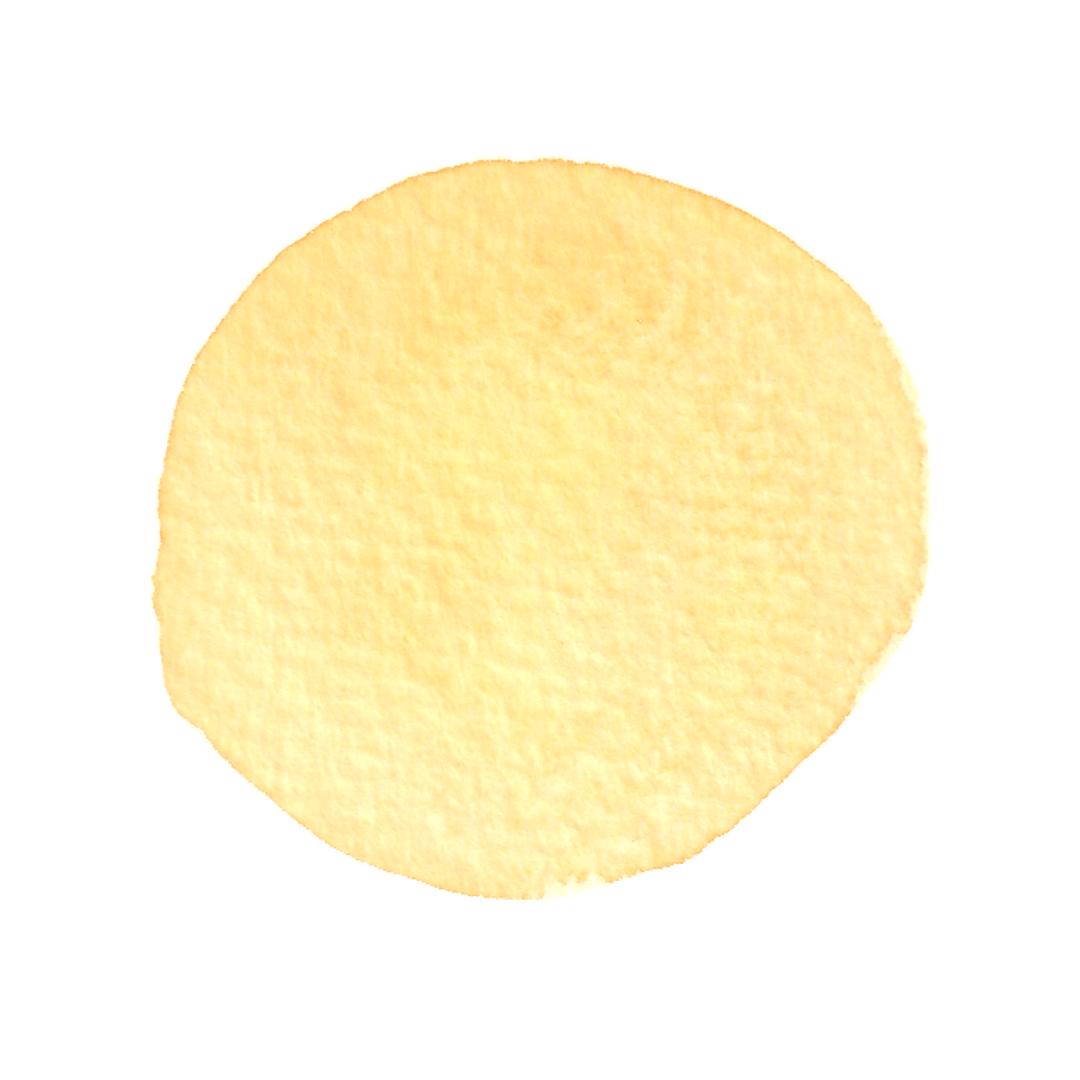 By using a lot of ENERGY, we are adding gasses to the atmosphere and those gases help to trap in the heat that makes Earth warmer.
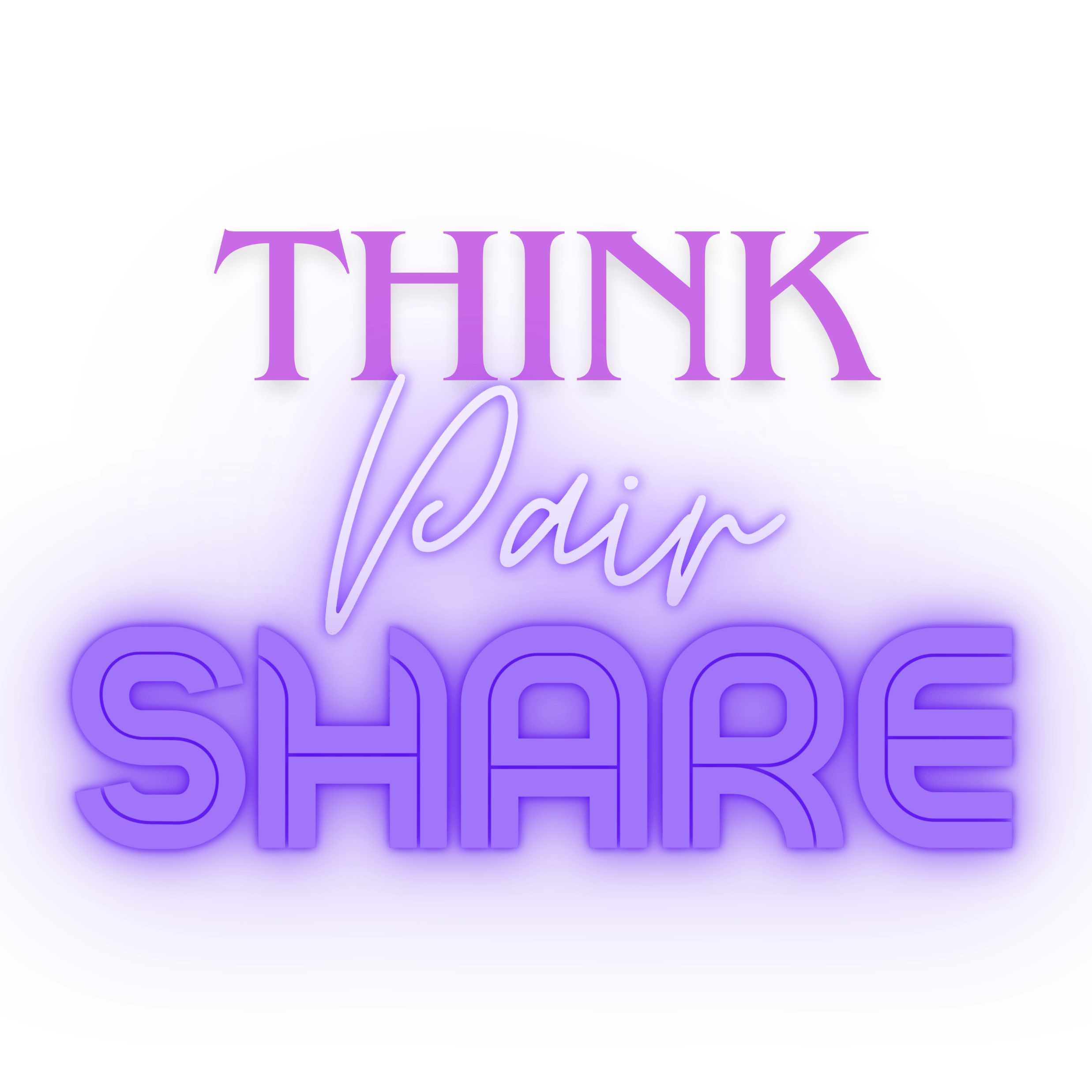 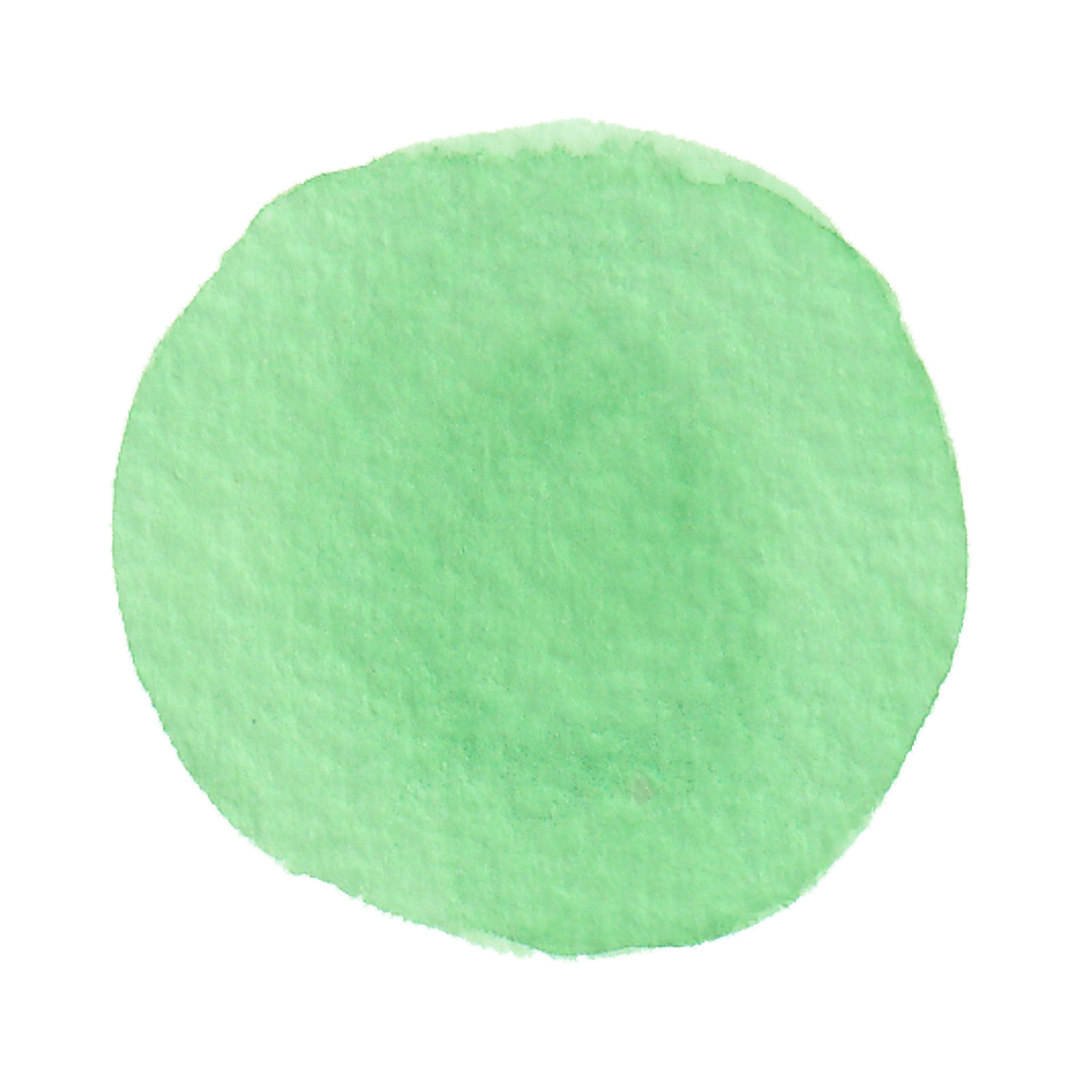 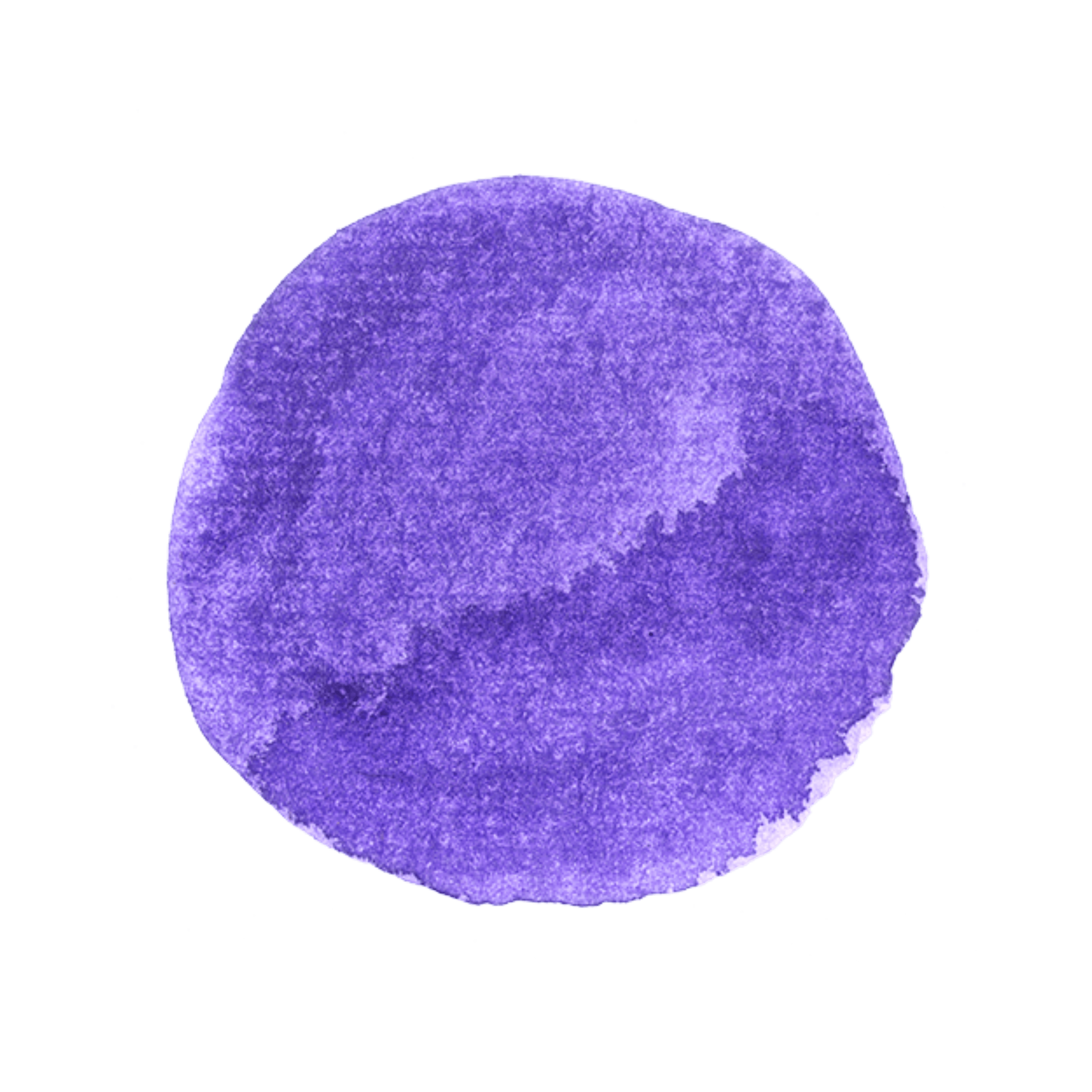 Can you think of some things that use energy everyday?
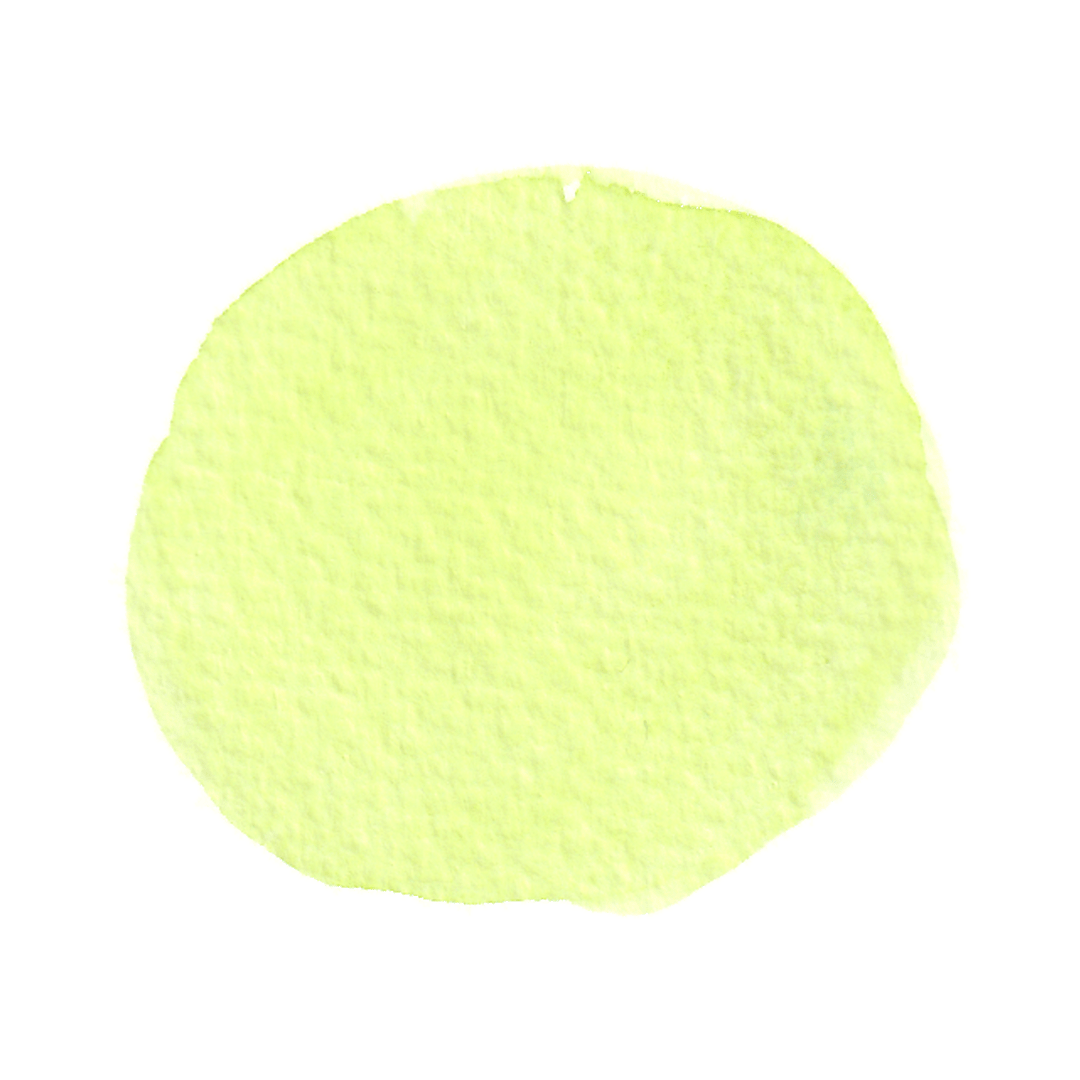 [Speaker Notes: Children think independently for 15 seconds, talk with a partner for 30 seconds, and then some answers are shared with the class. It might be worth writing down a few of their ideas on the class whiteboard.]
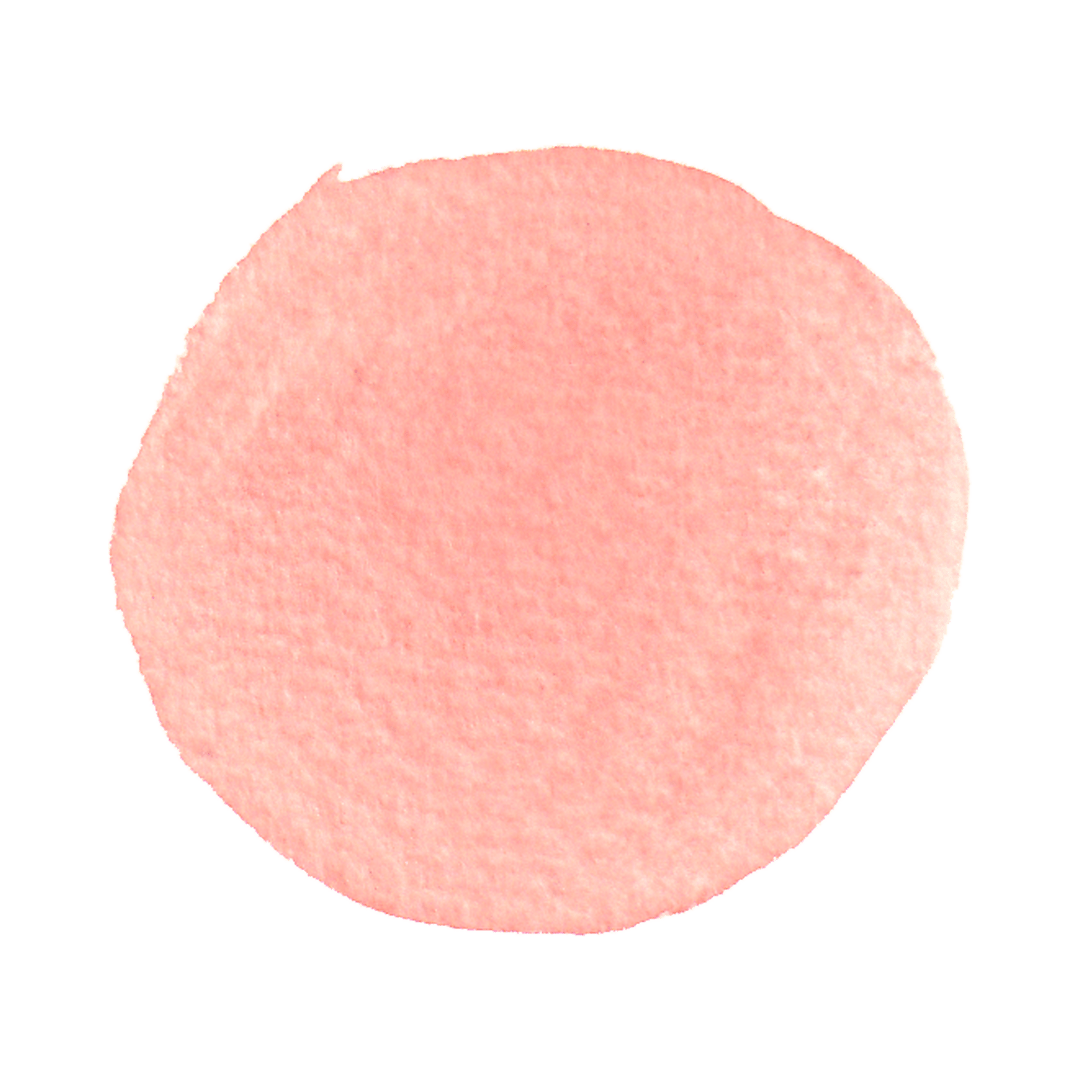 AU2.2
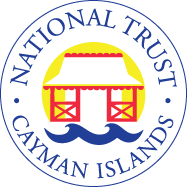 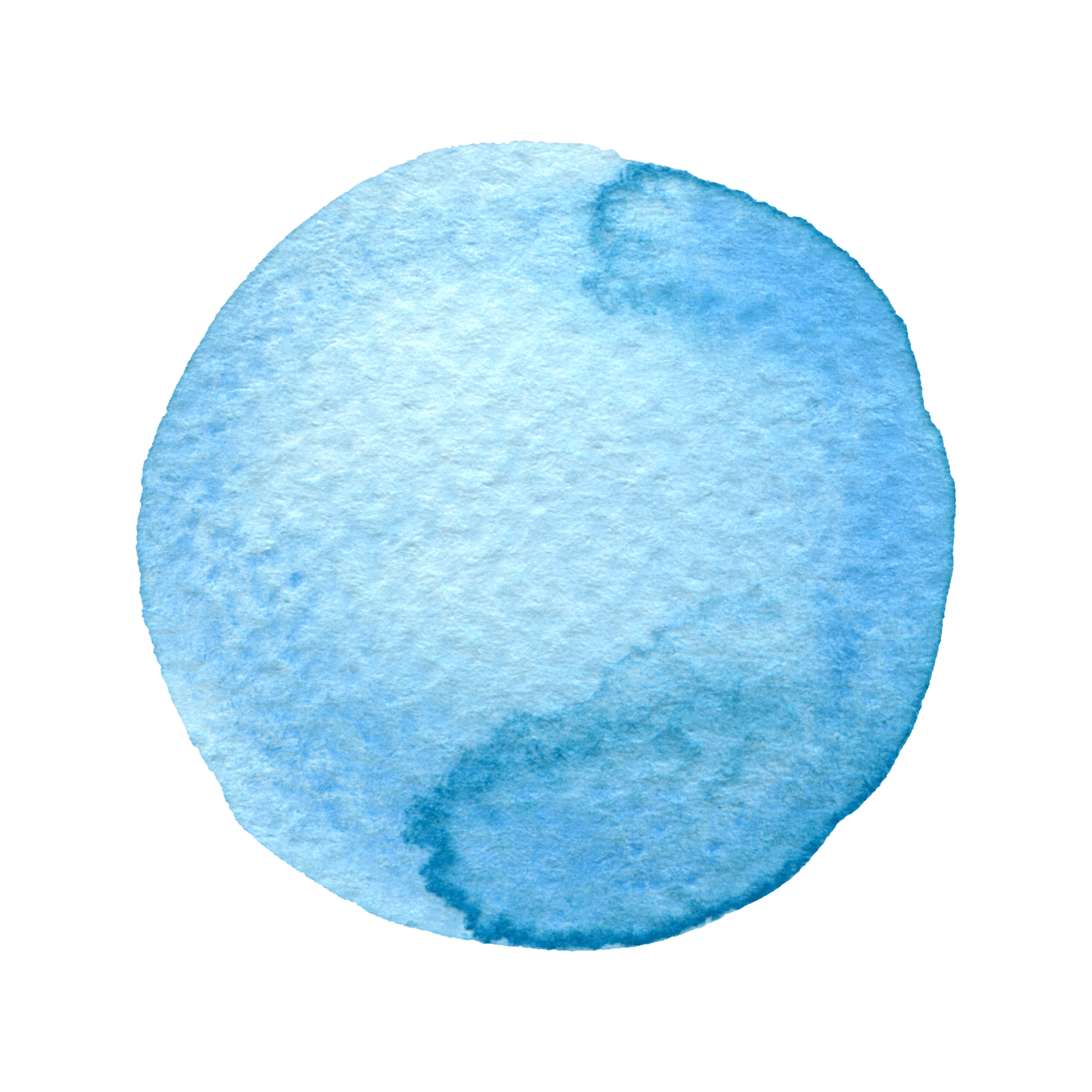 Let’s think about energy for a minute.
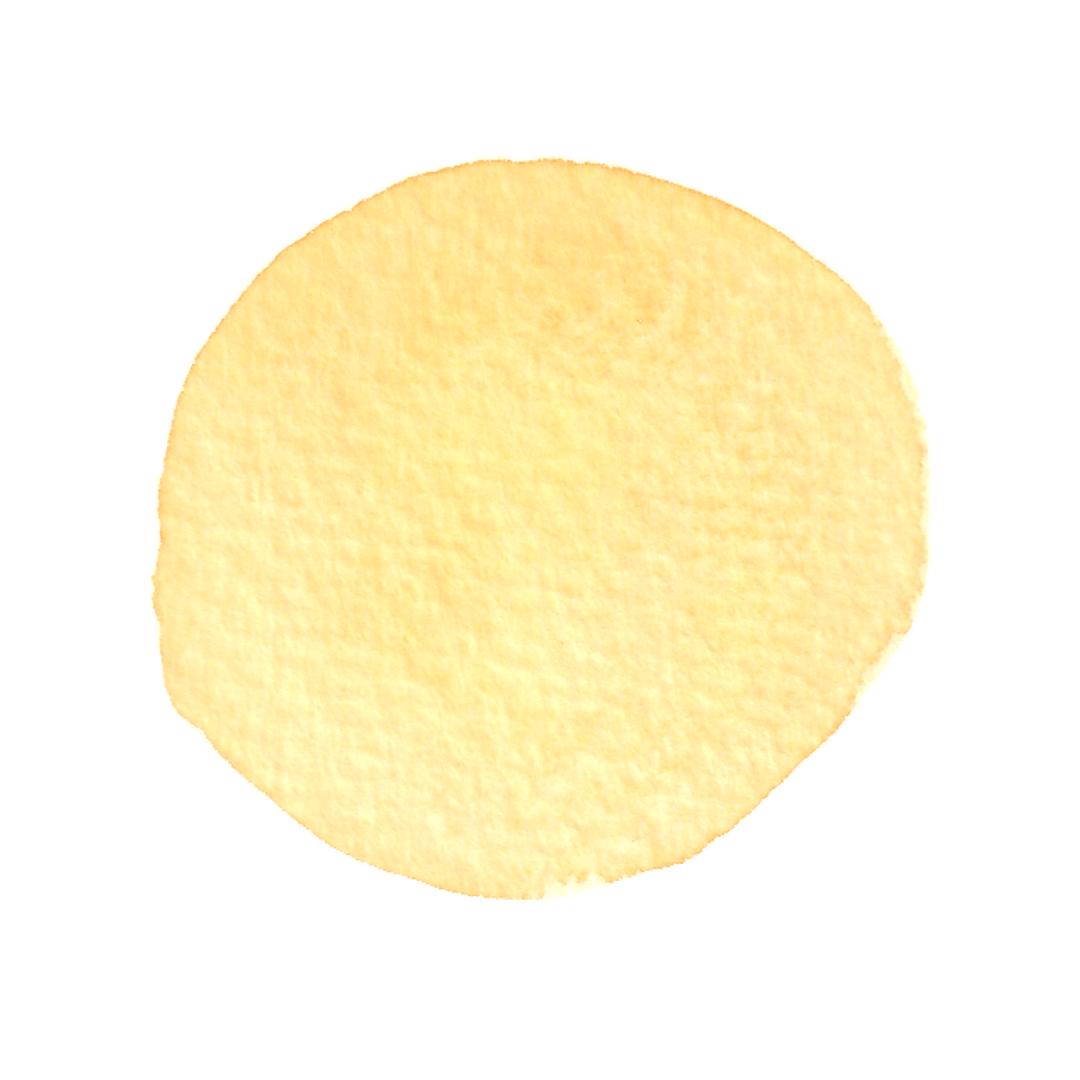 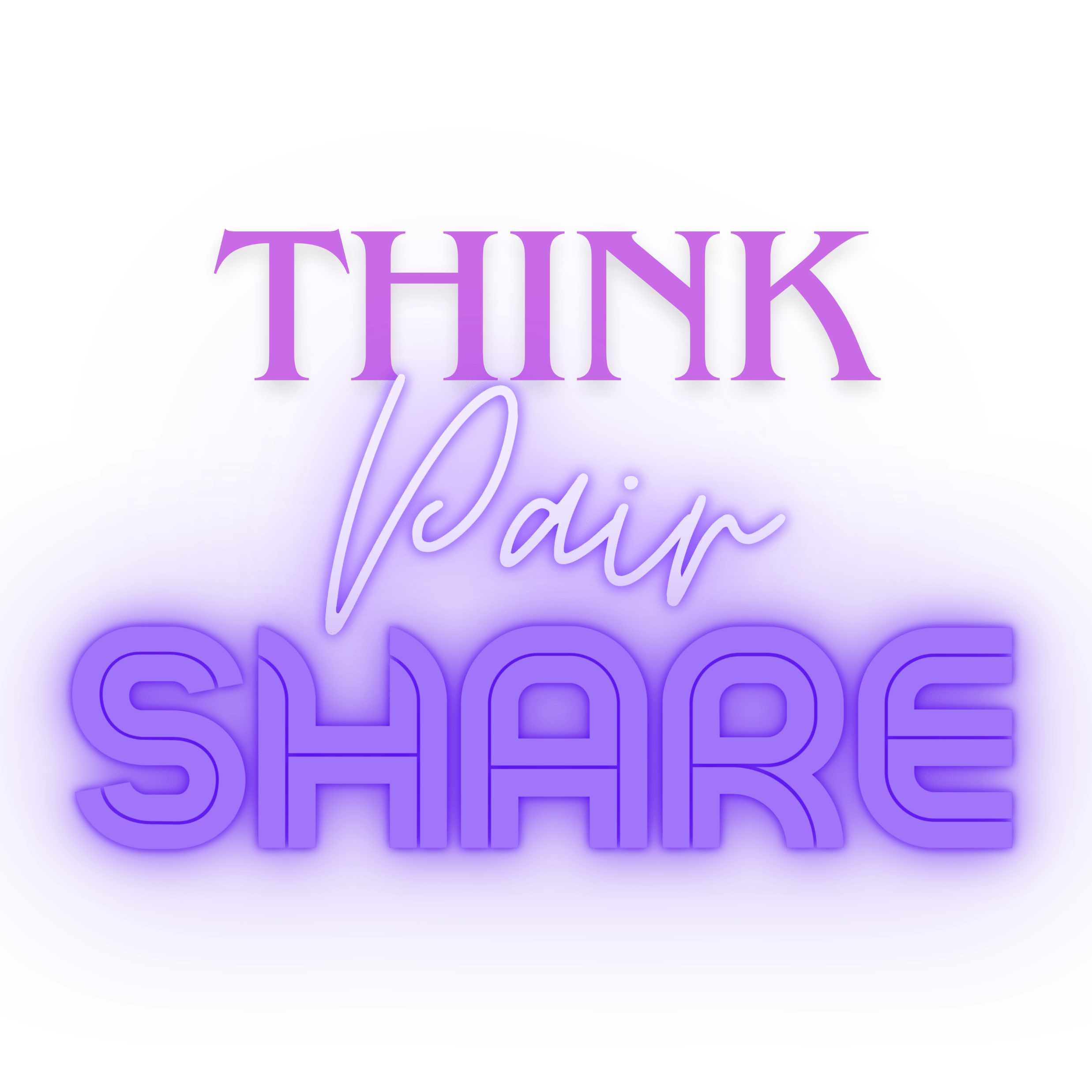 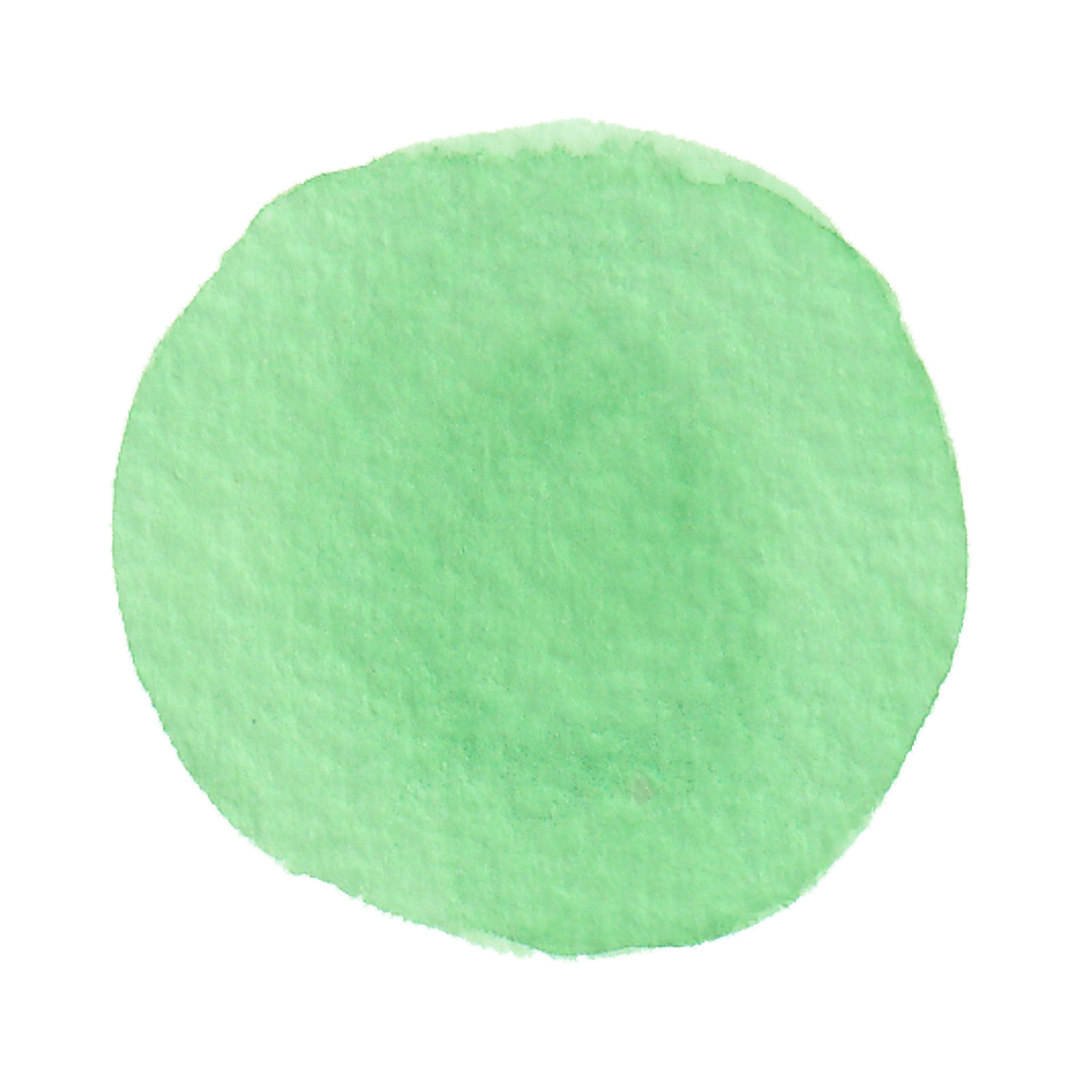 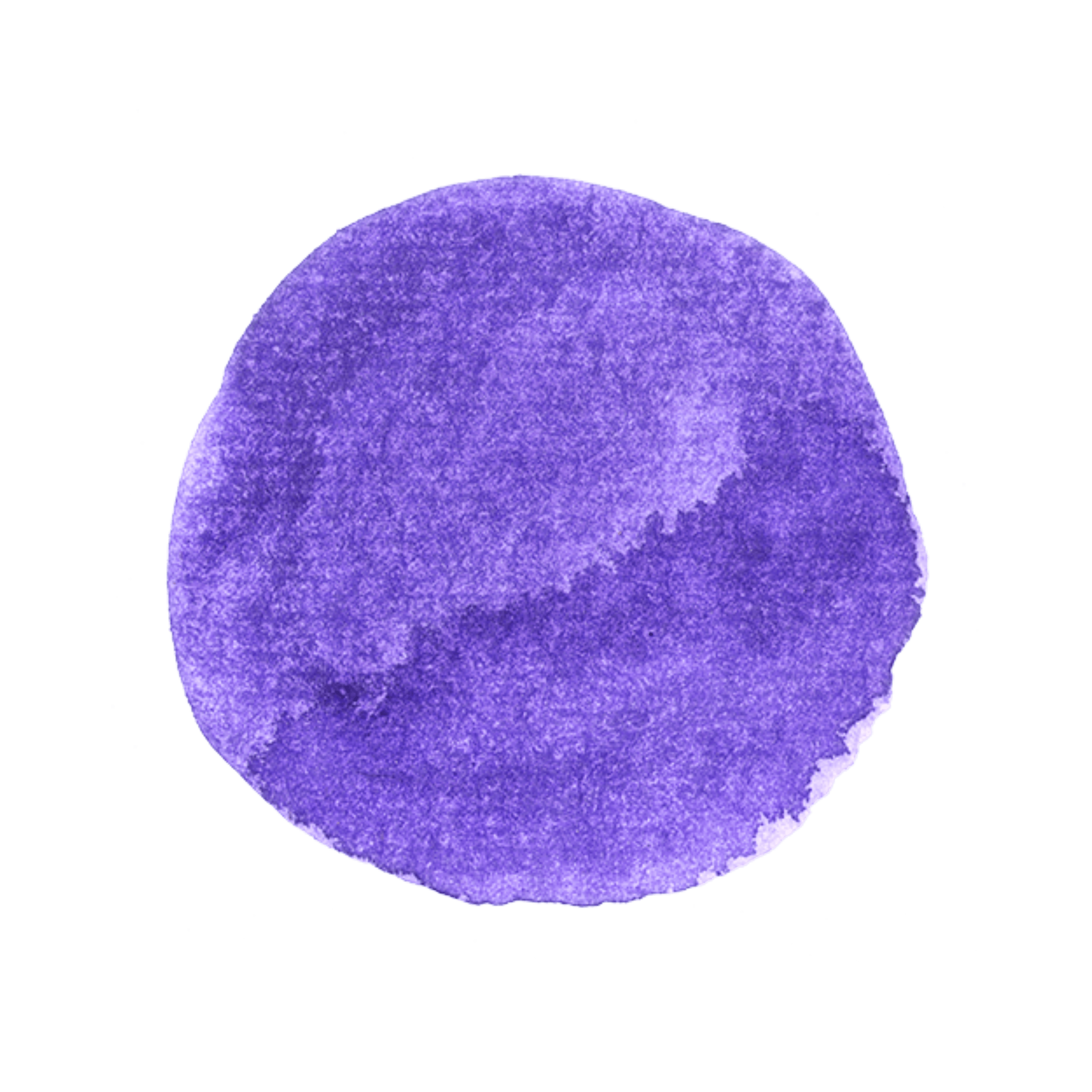 With your neighbor, come up with a list of 5 ways we use energy everyday.
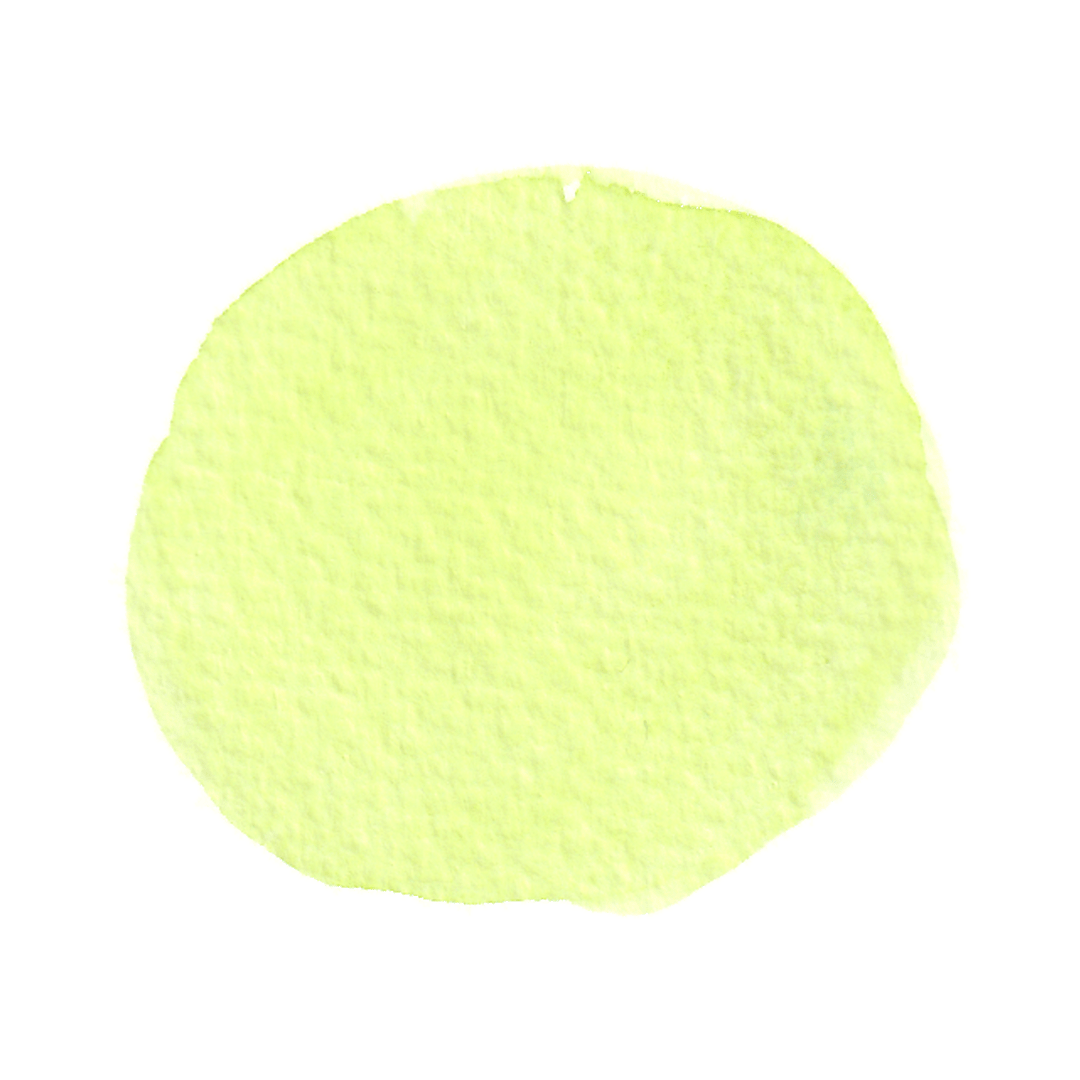 [Speaker Notes: Children think independently for 15 seconds, talk with a partner for 30 seconds, and then some answers are shared with the class.]
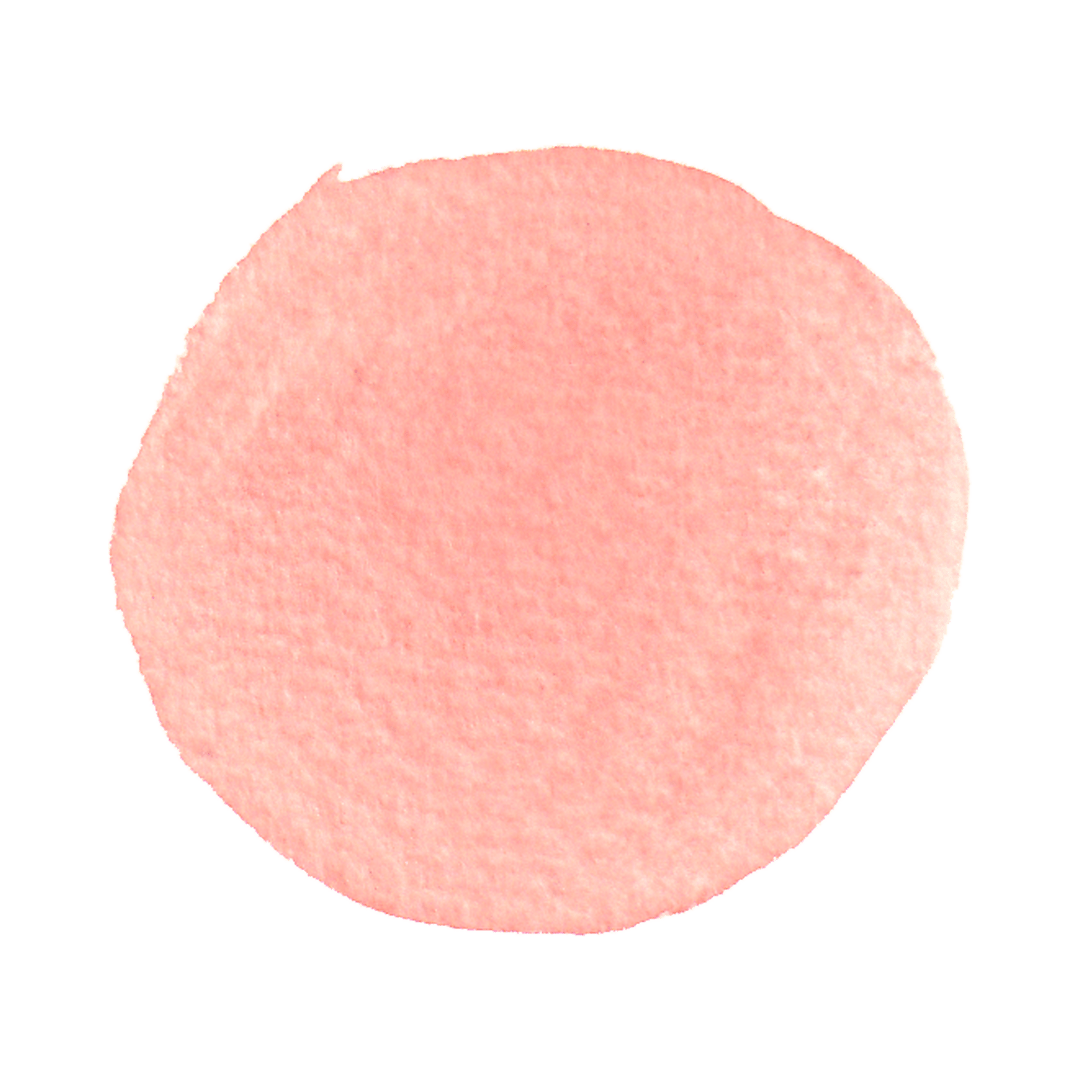 AU2.2
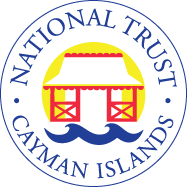 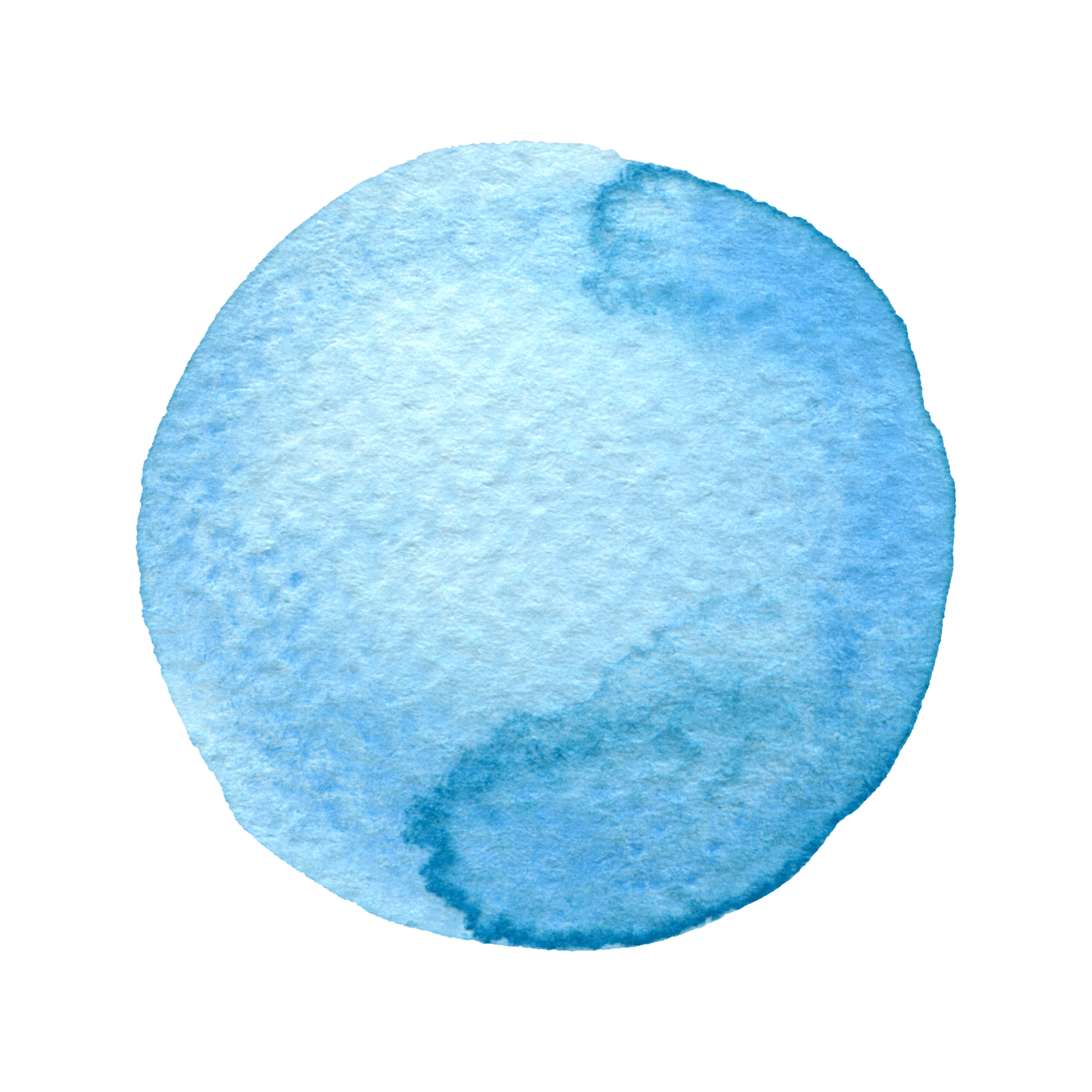 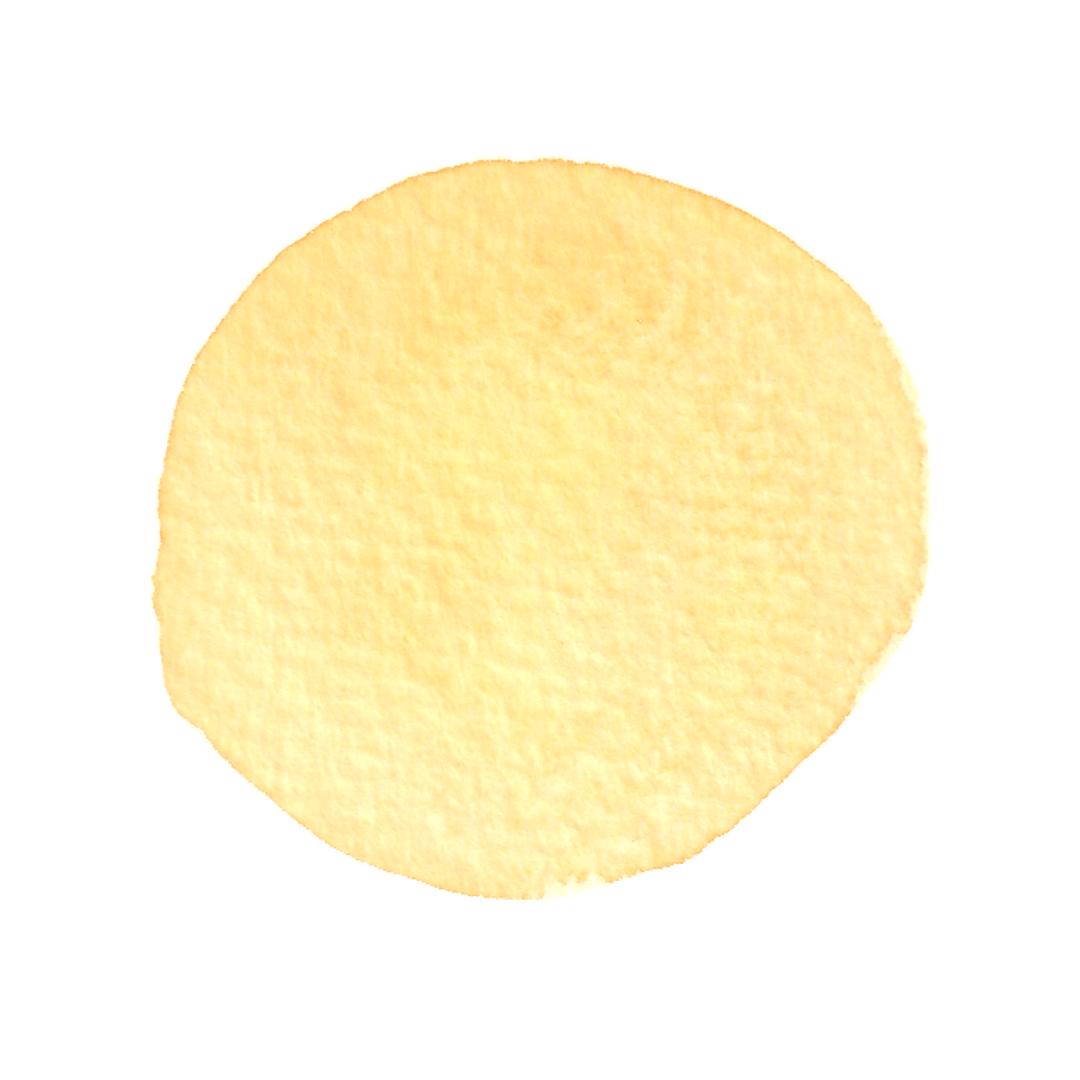 Now we will look at some pictures and identify where energy is being used…
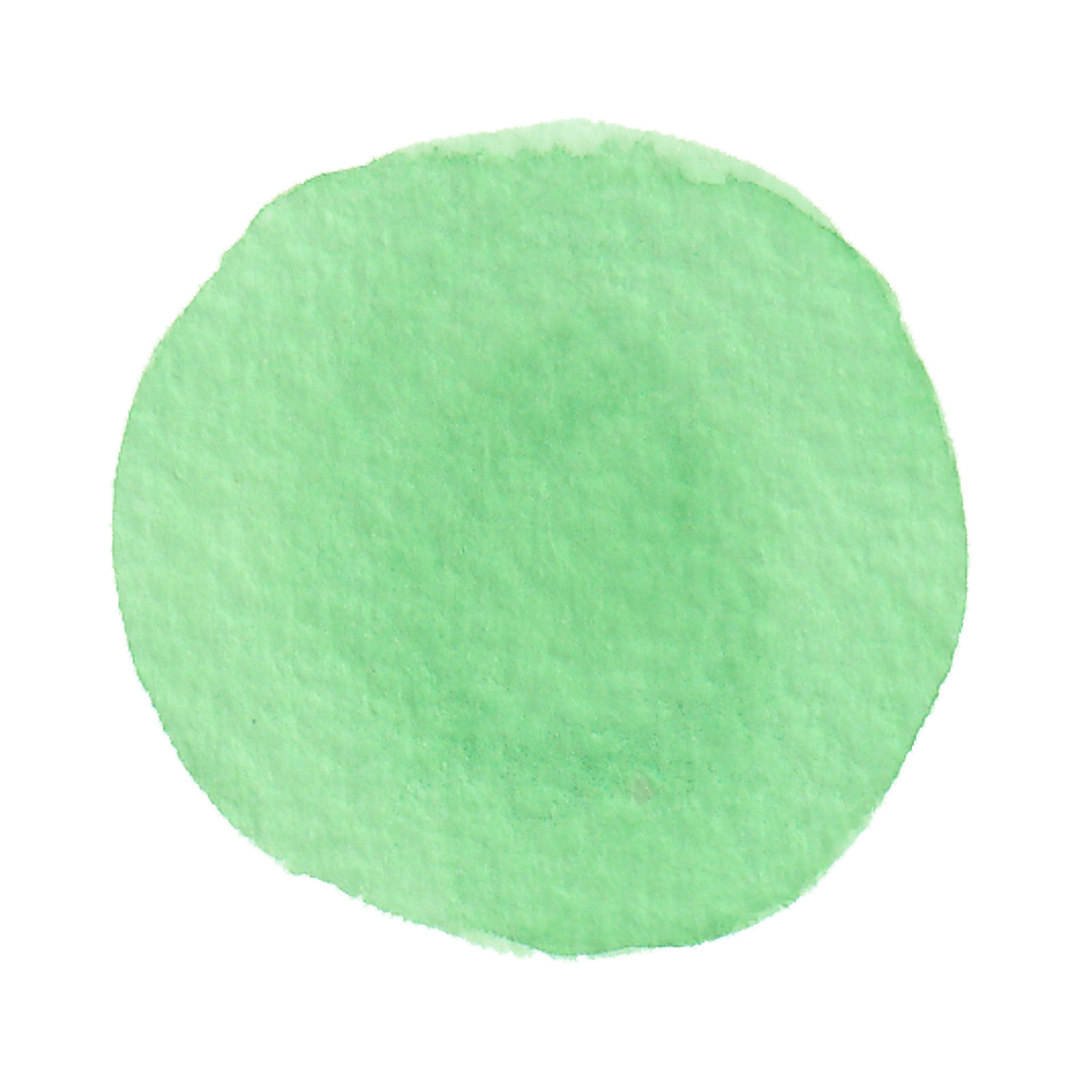 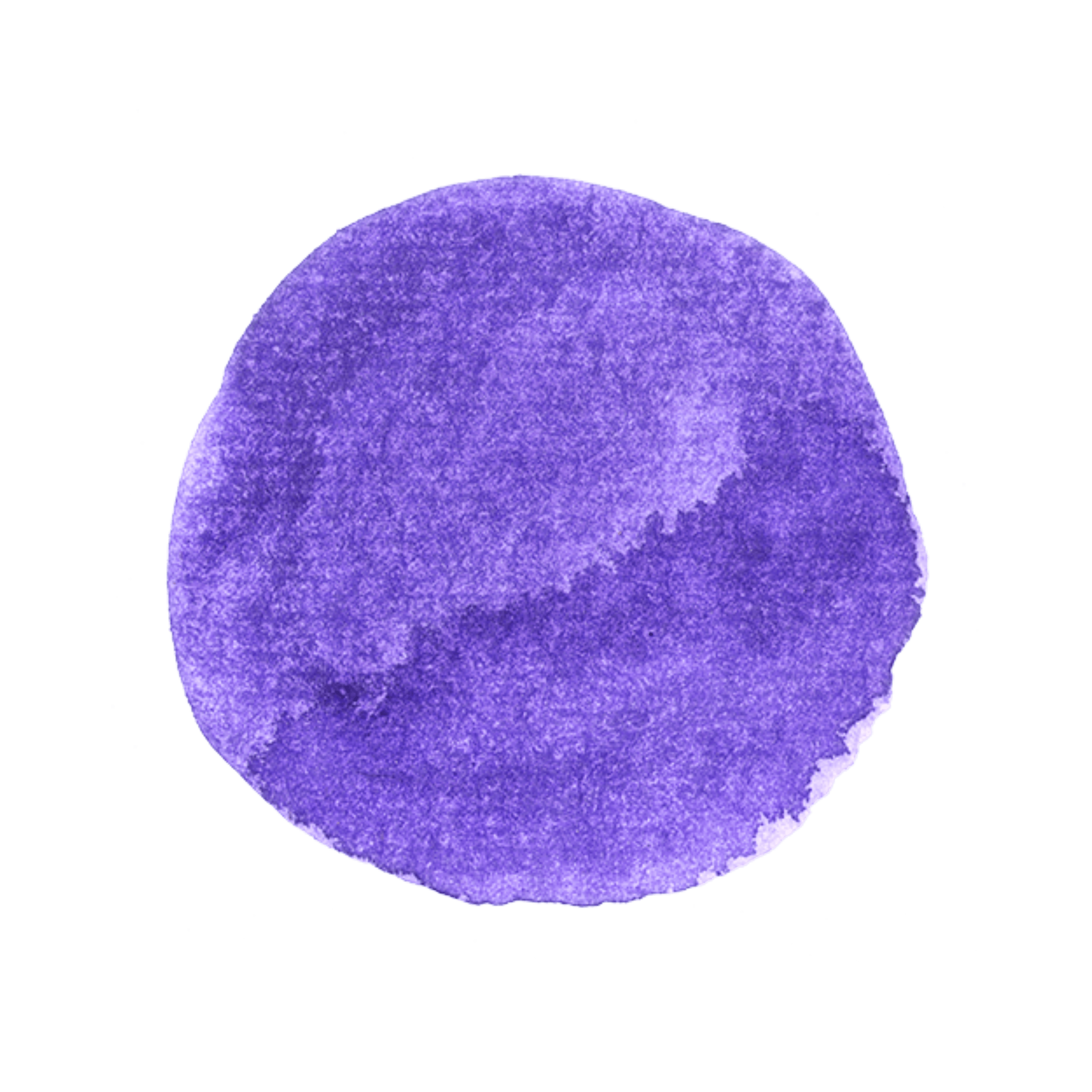 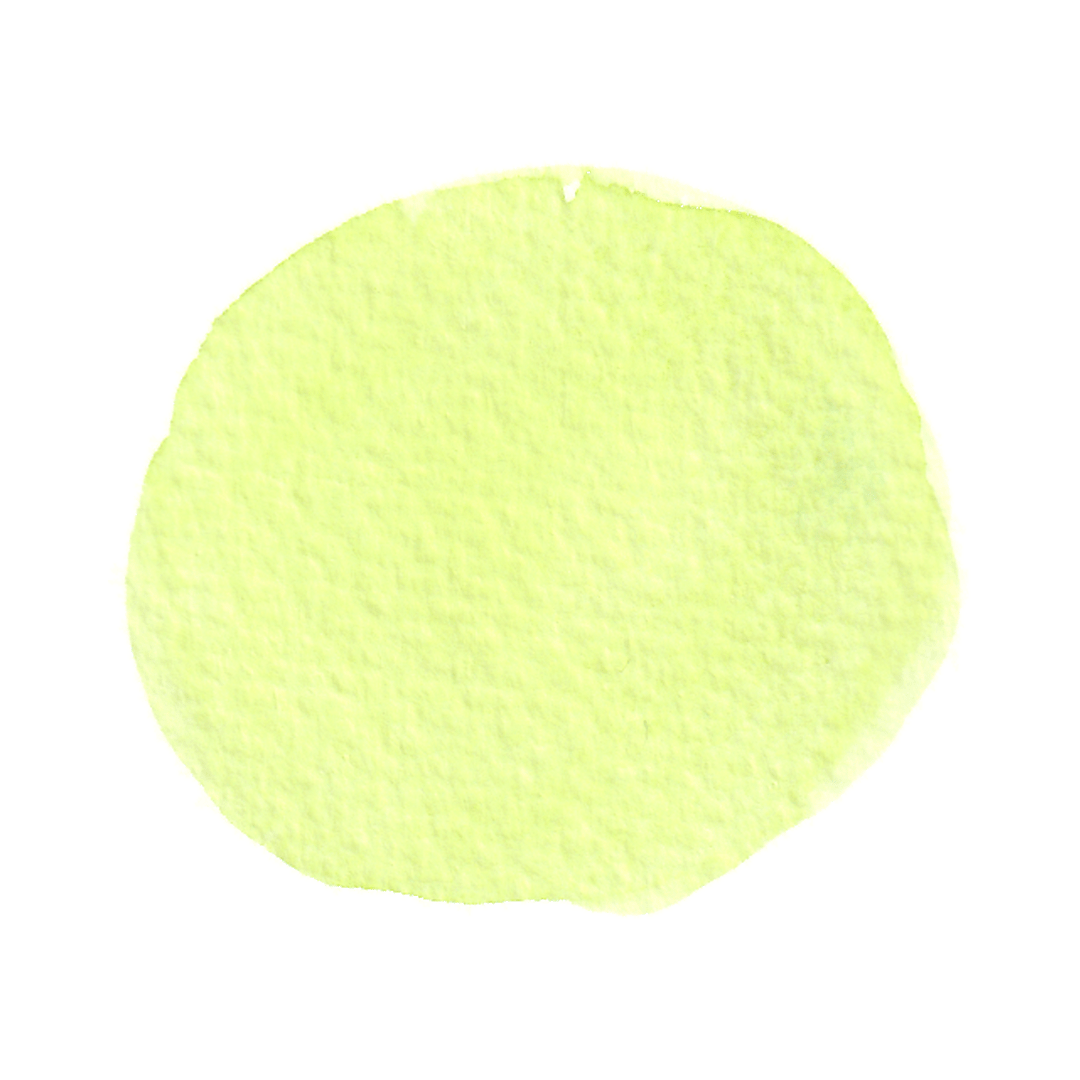 [Speaker Notes: This should be a very quick-fire tour through the slides.  It should take no longer than 5 minutes to go through all the slides.  
It would be best if the teacher handed control of the presentation to a pupil who can change slides on the teacher’s request. 
The teacher should be writing all the answers on the class whiteboard and asking questions - some could be call-outs, some directed at specific pupils, some could be ‘thinking time’ of 5 seconds and asking either the number or type of energy uses.
The punchline here is: we use energy for everything all the time - to keep warm, to keep cool, for our food, our homes, our travel etc…]
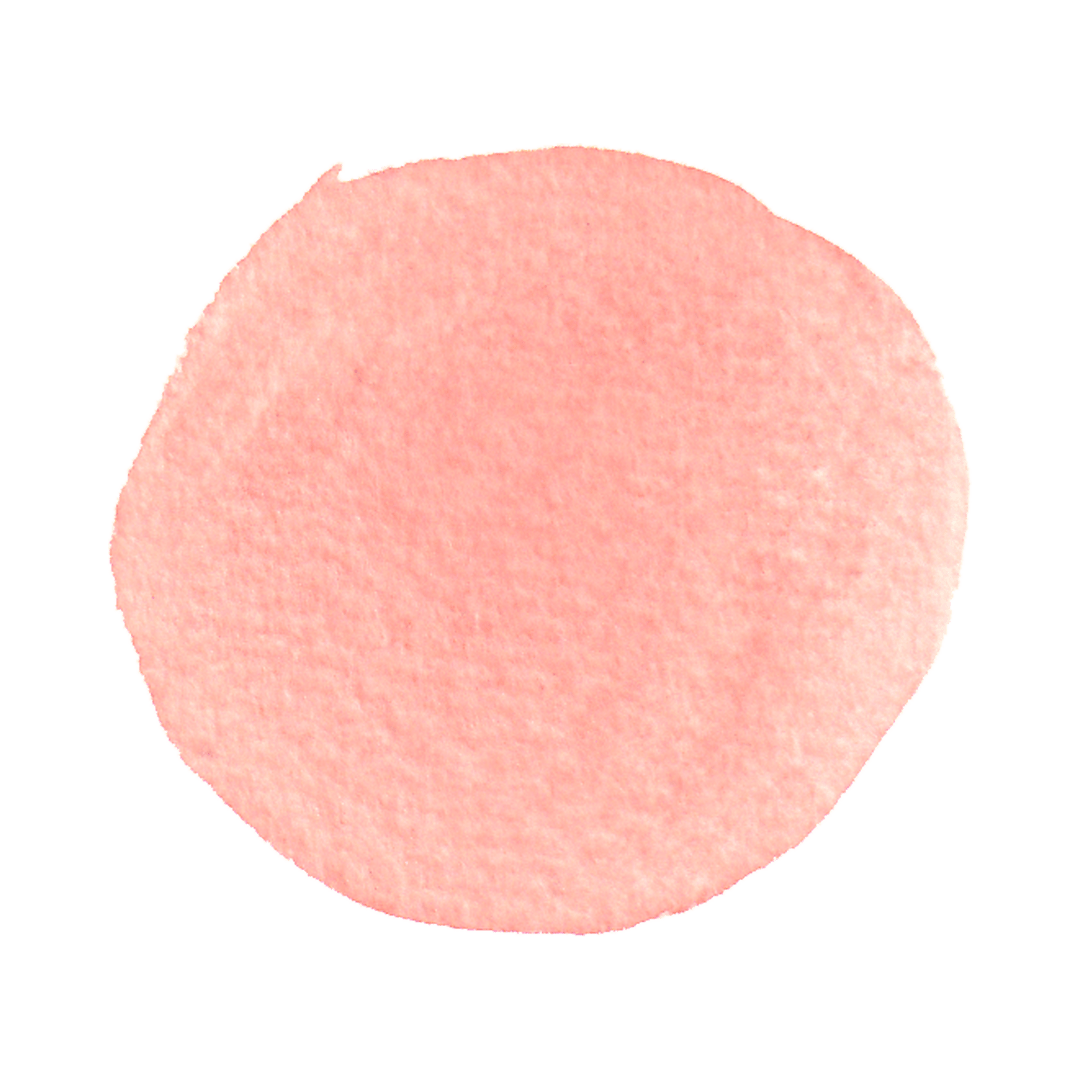 AU2.2
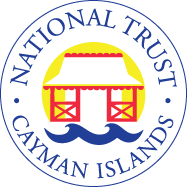 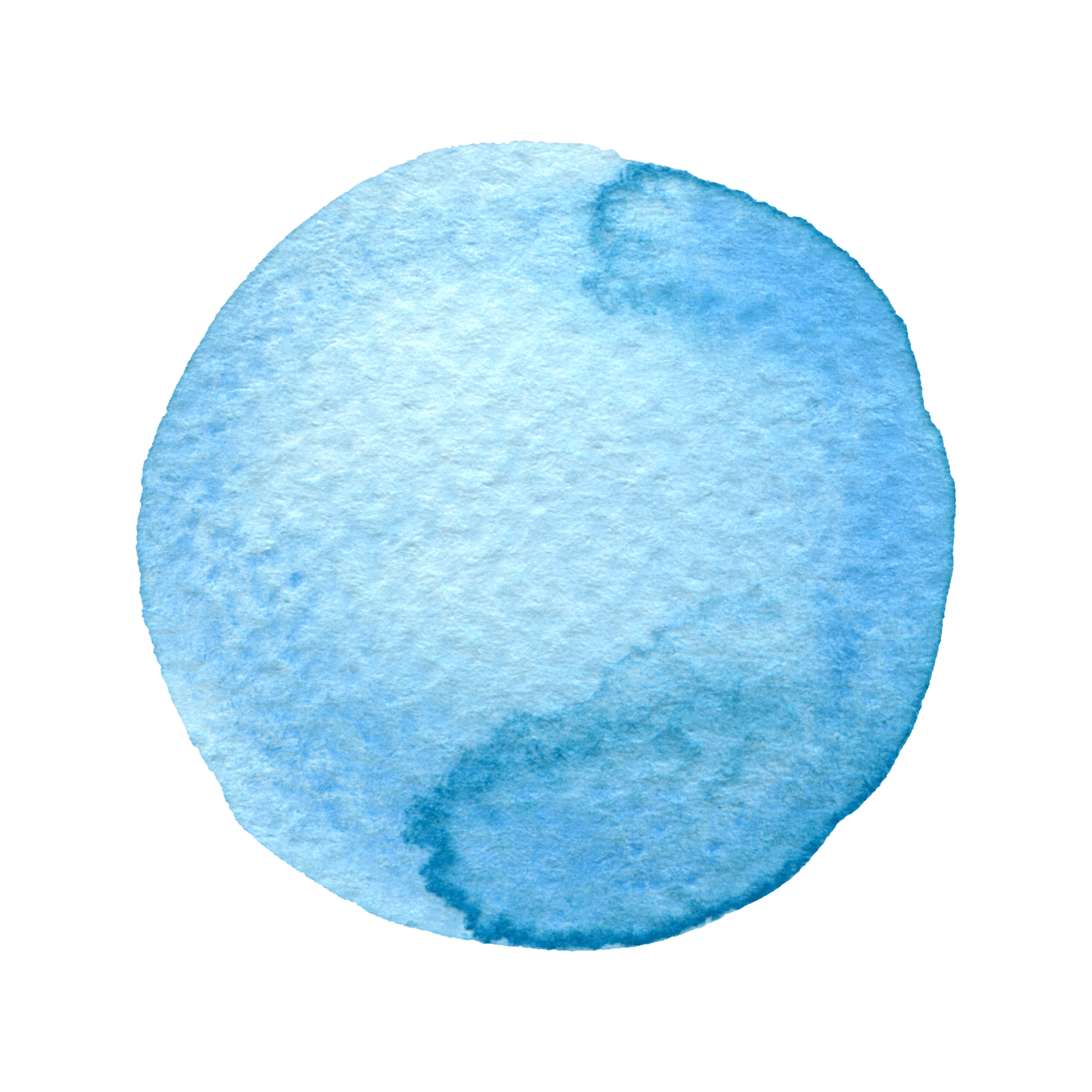 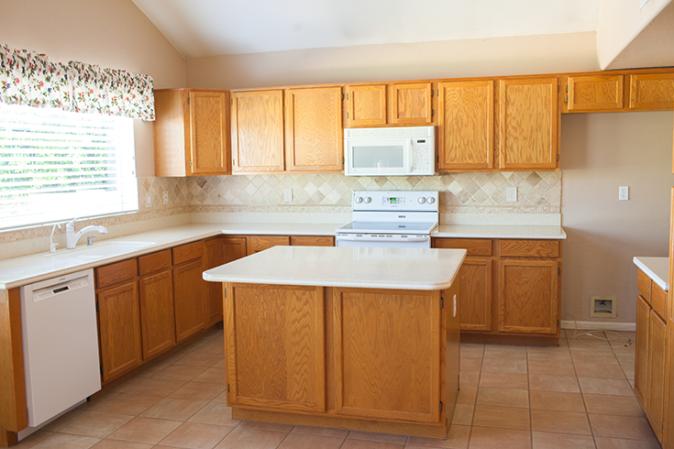 What is using energy?



What other things in our homes
 use energy?
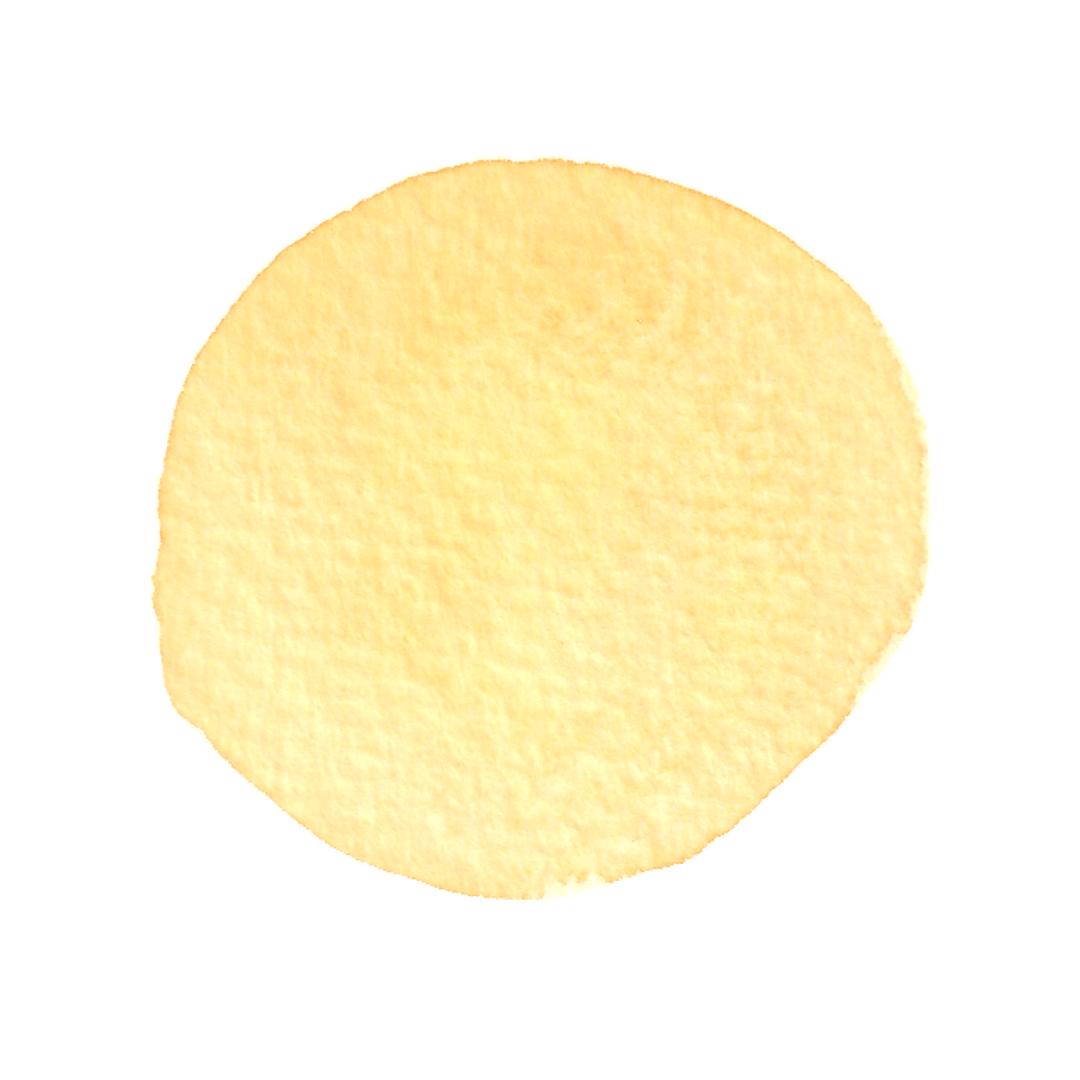 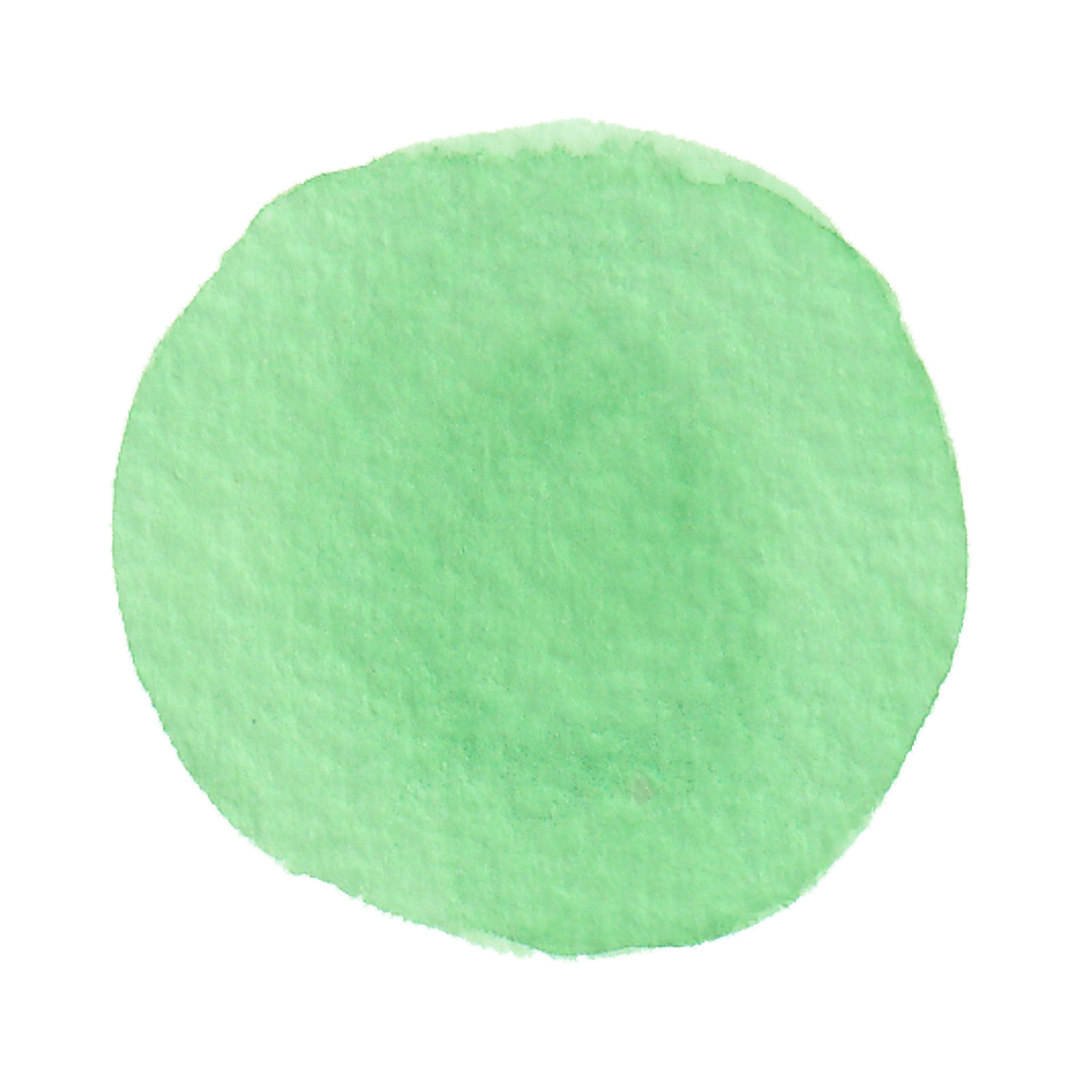 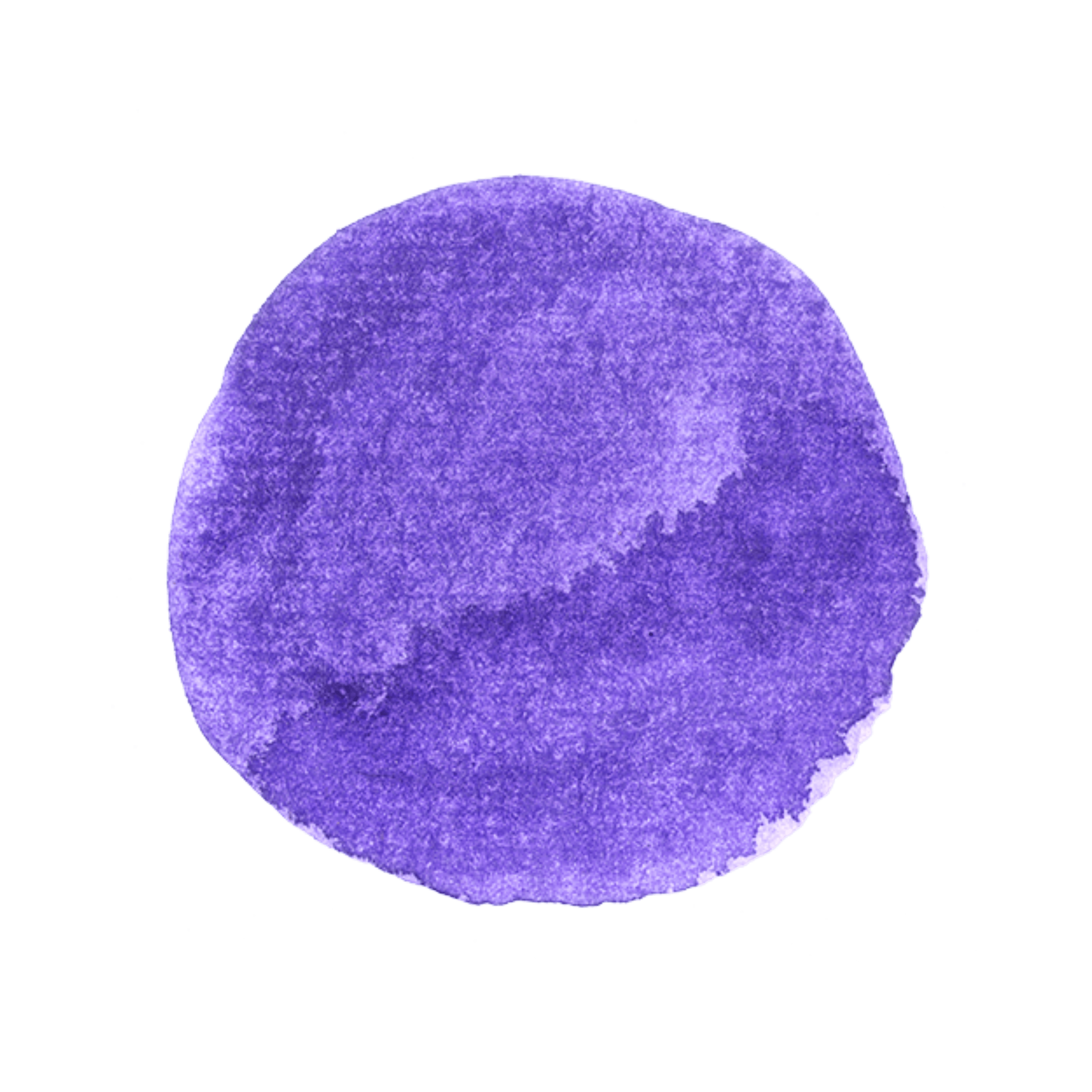 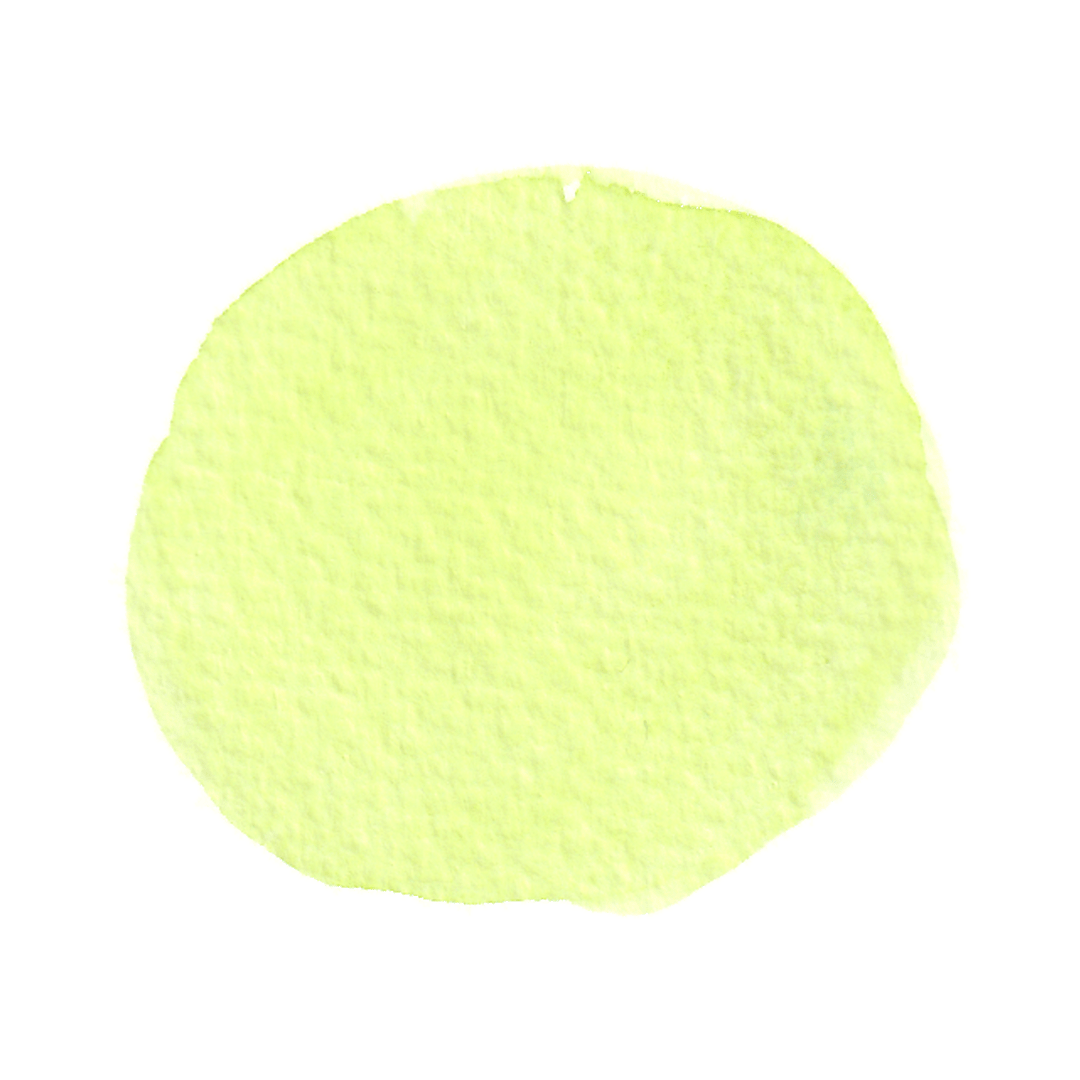 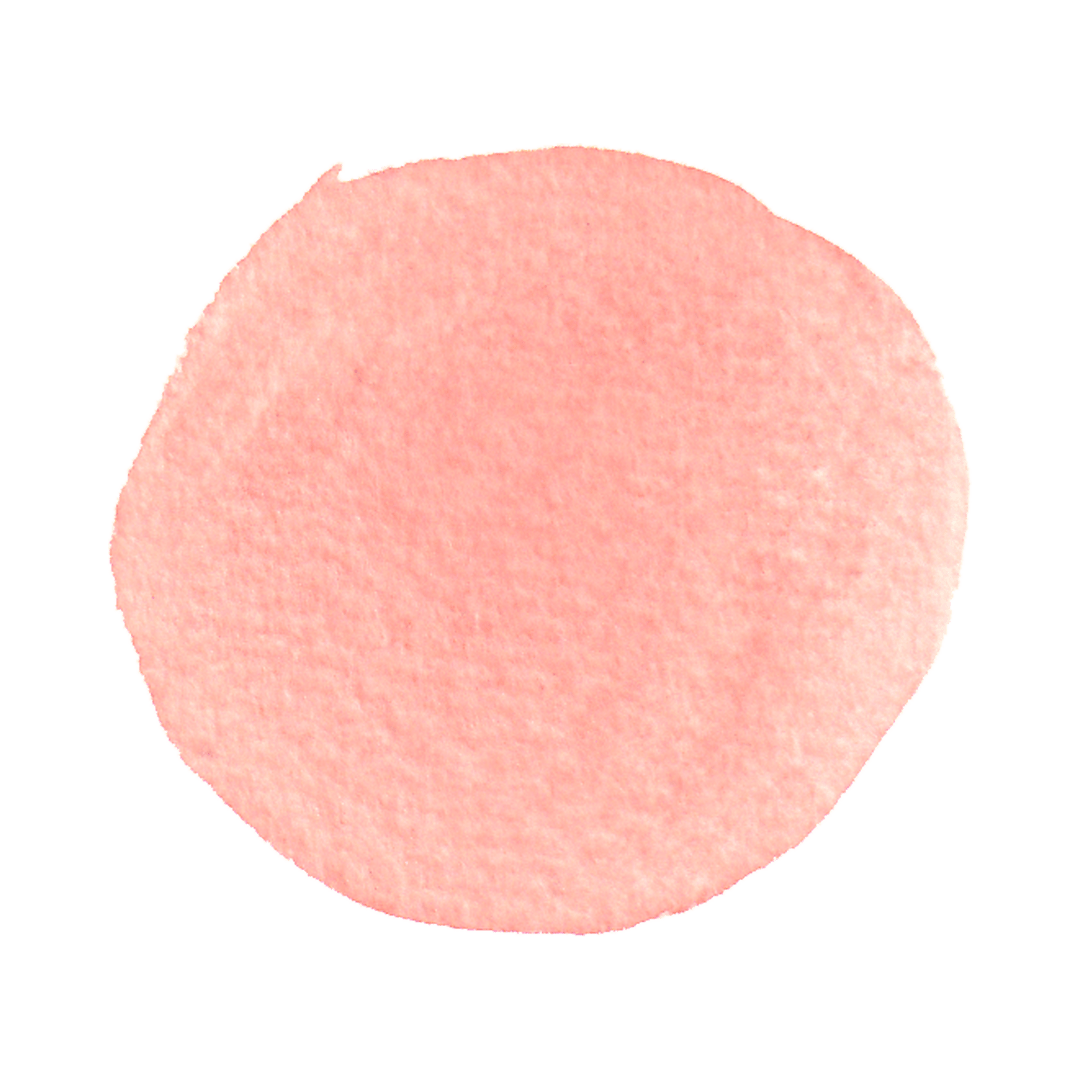 AU2.2
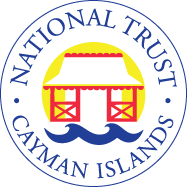 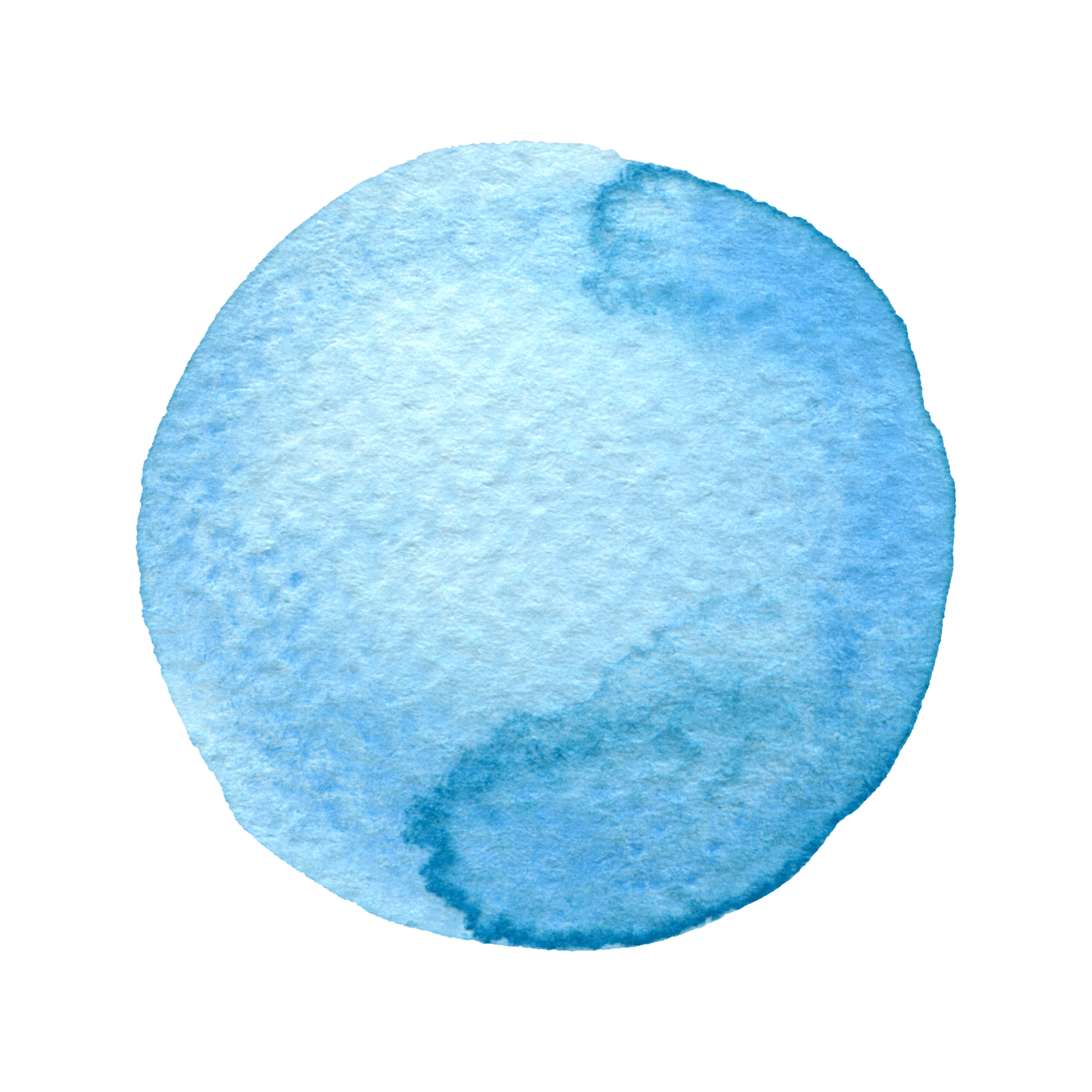 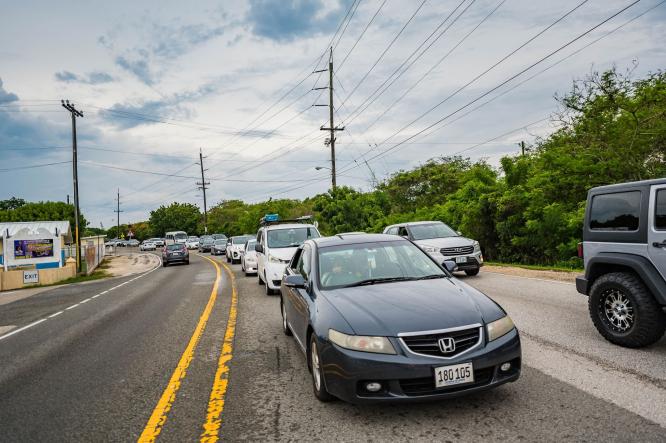 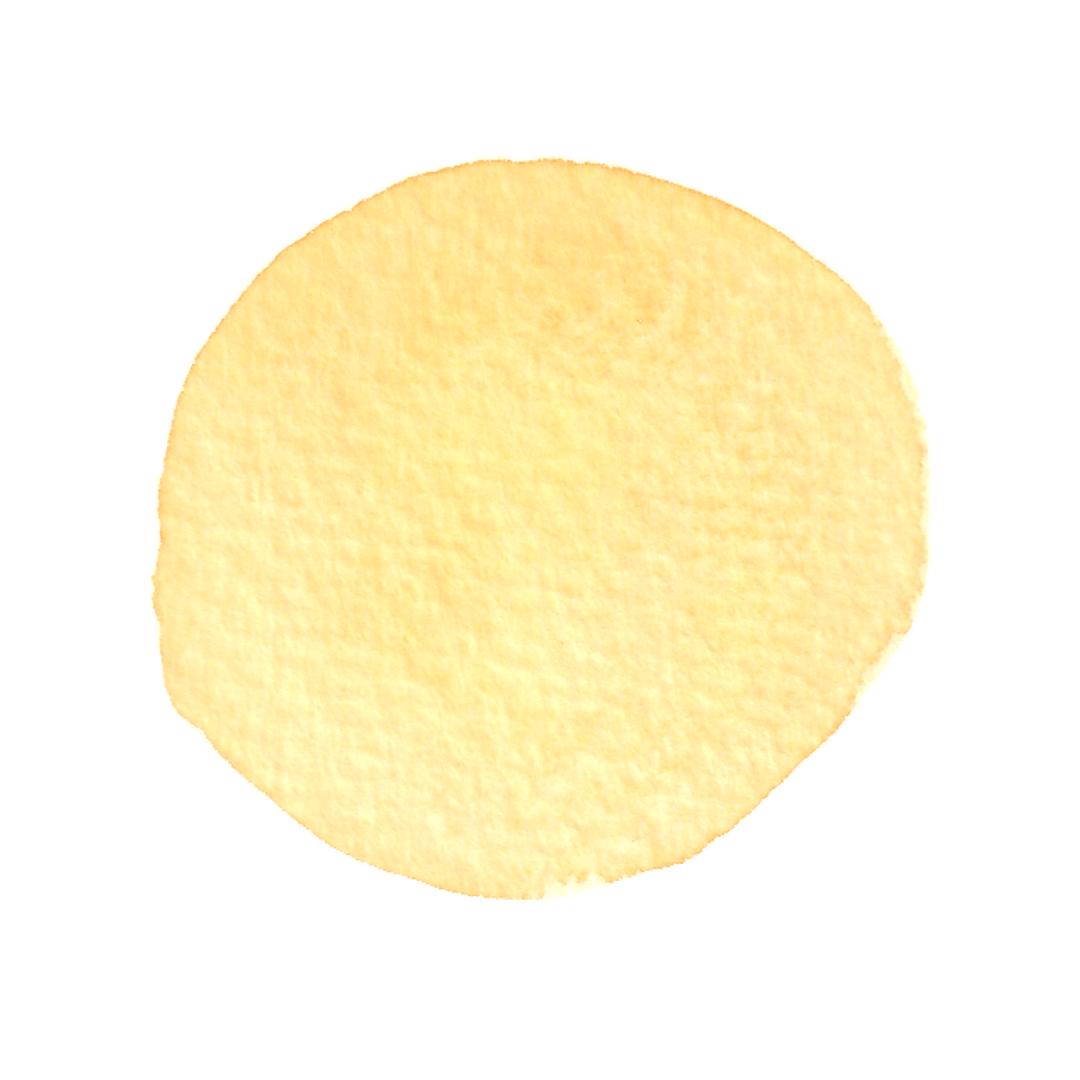 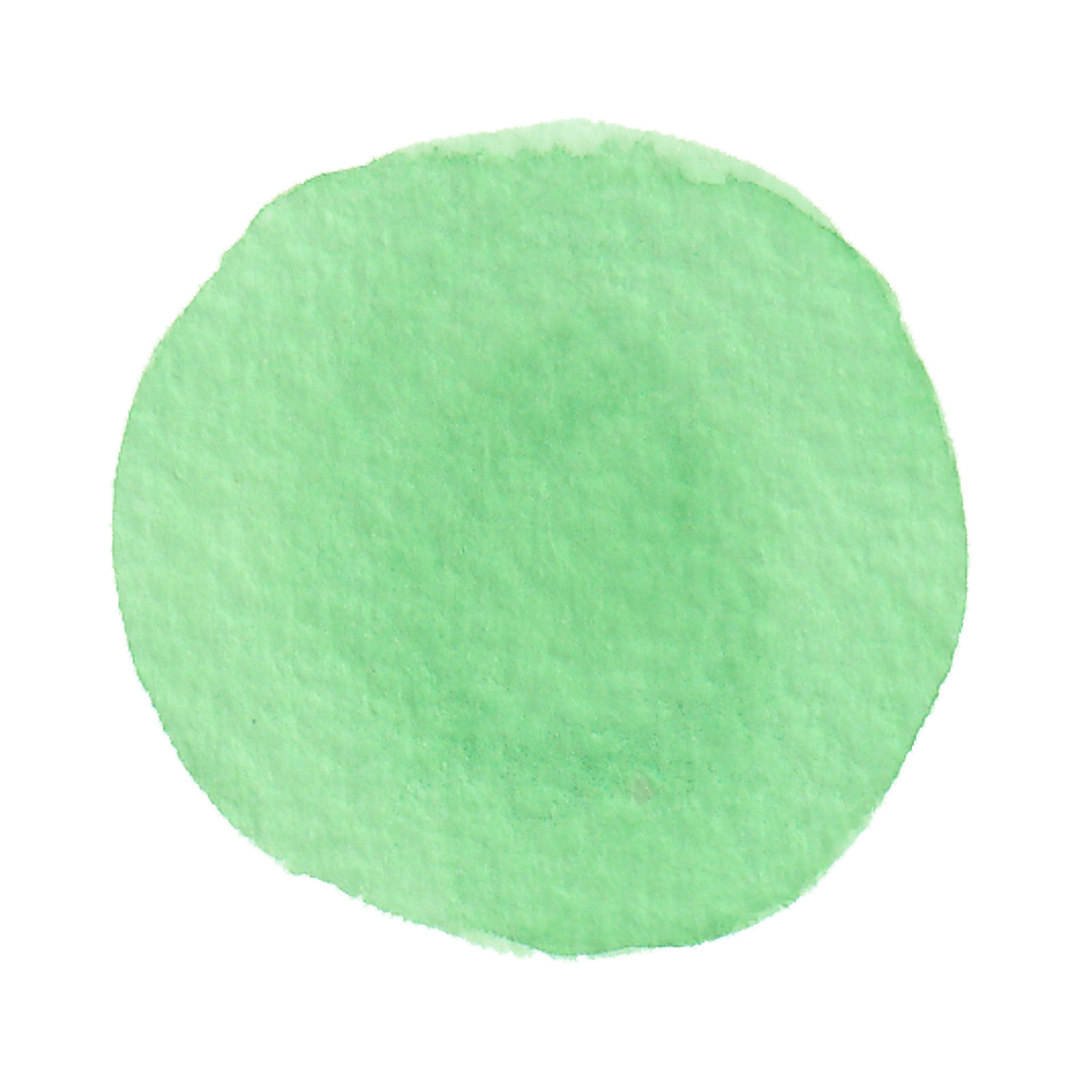 What is using energy?
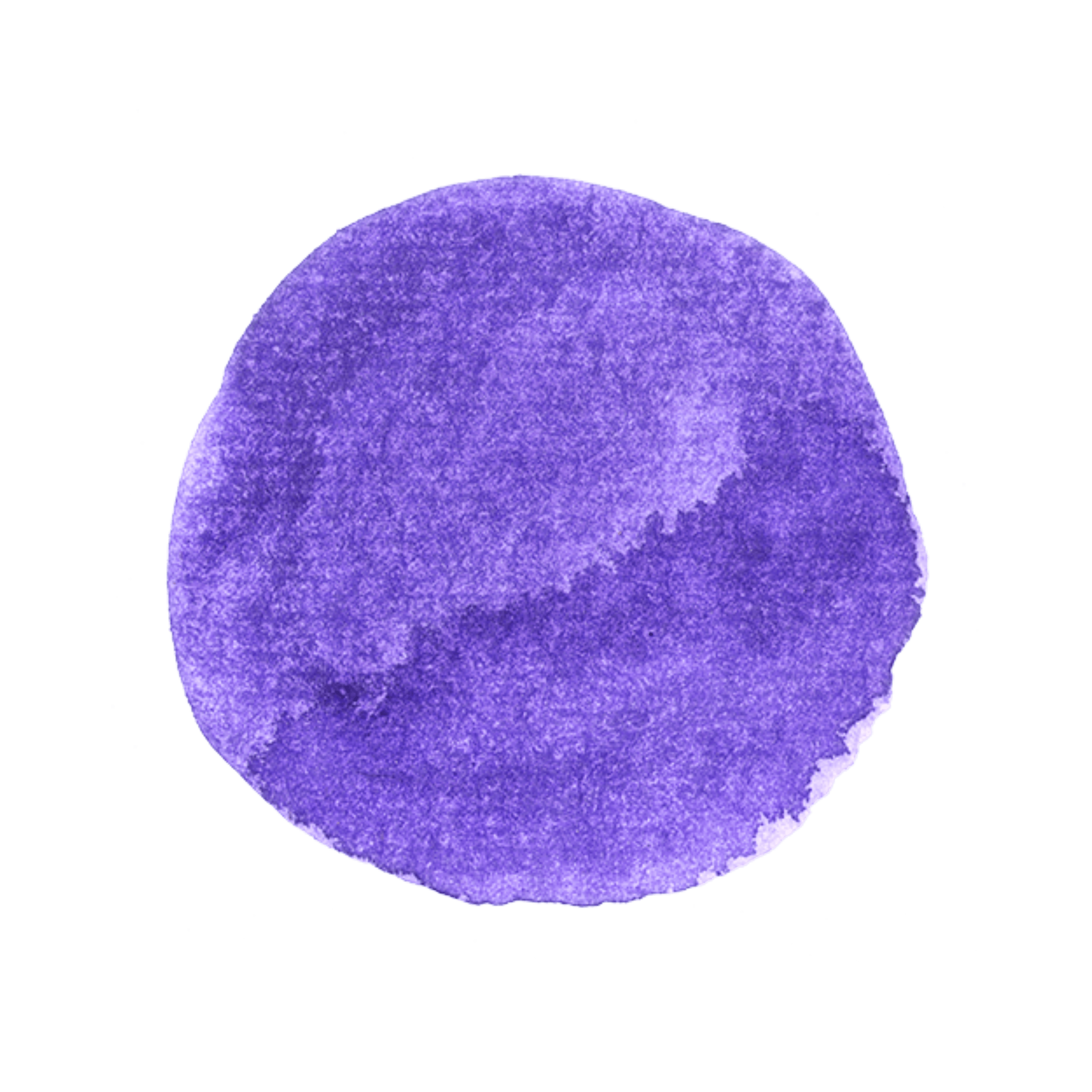 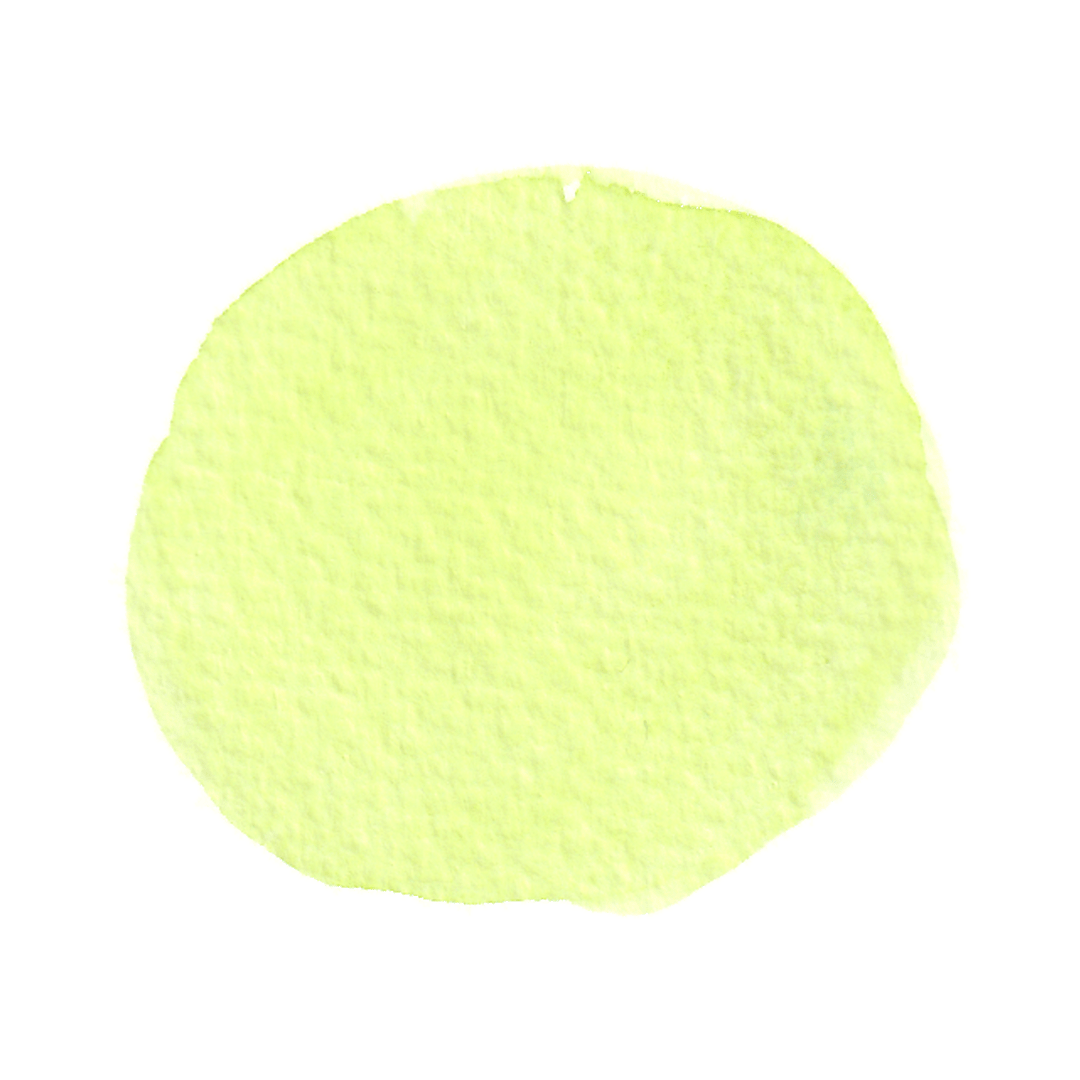 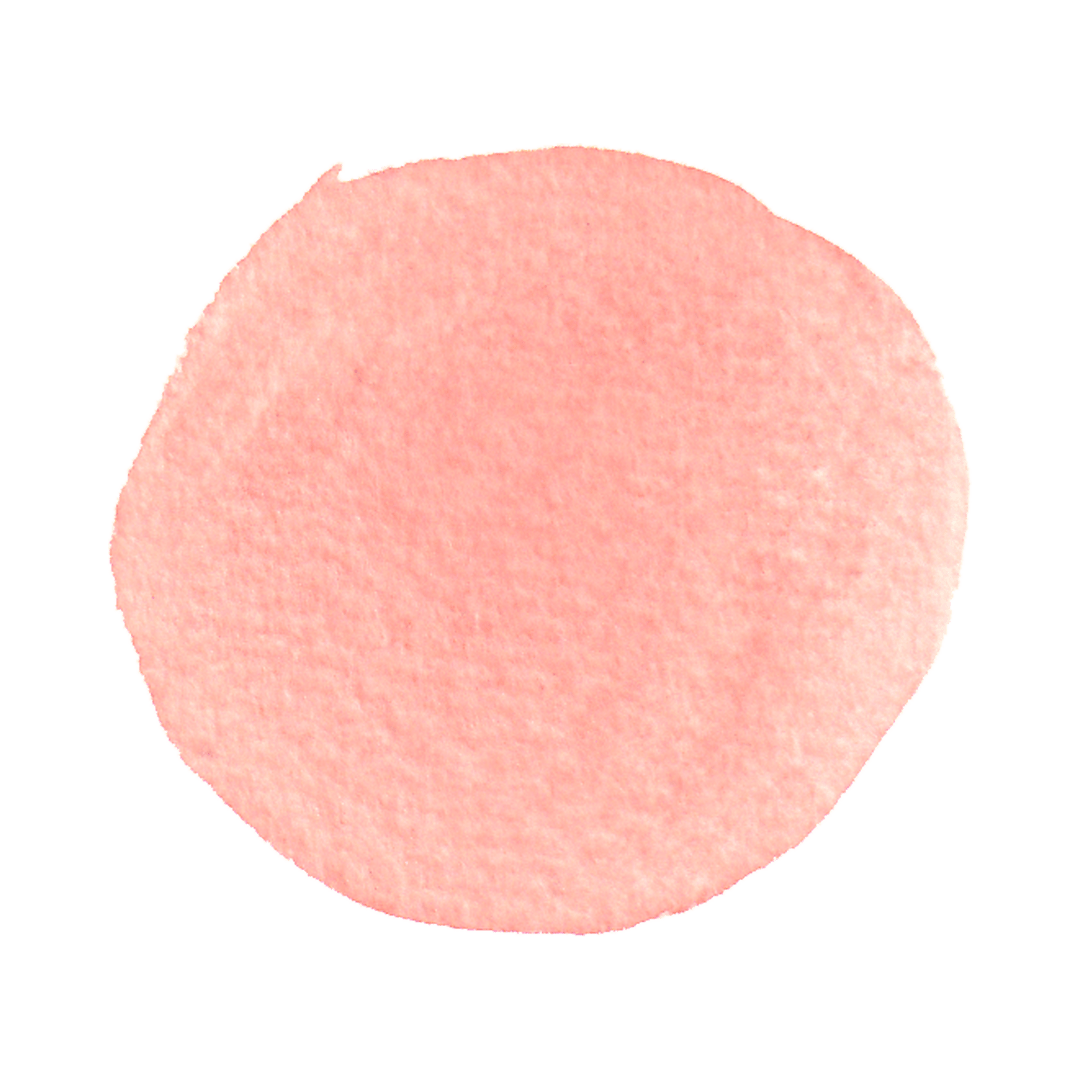 AU2.2
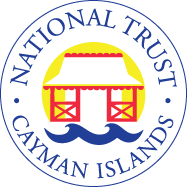 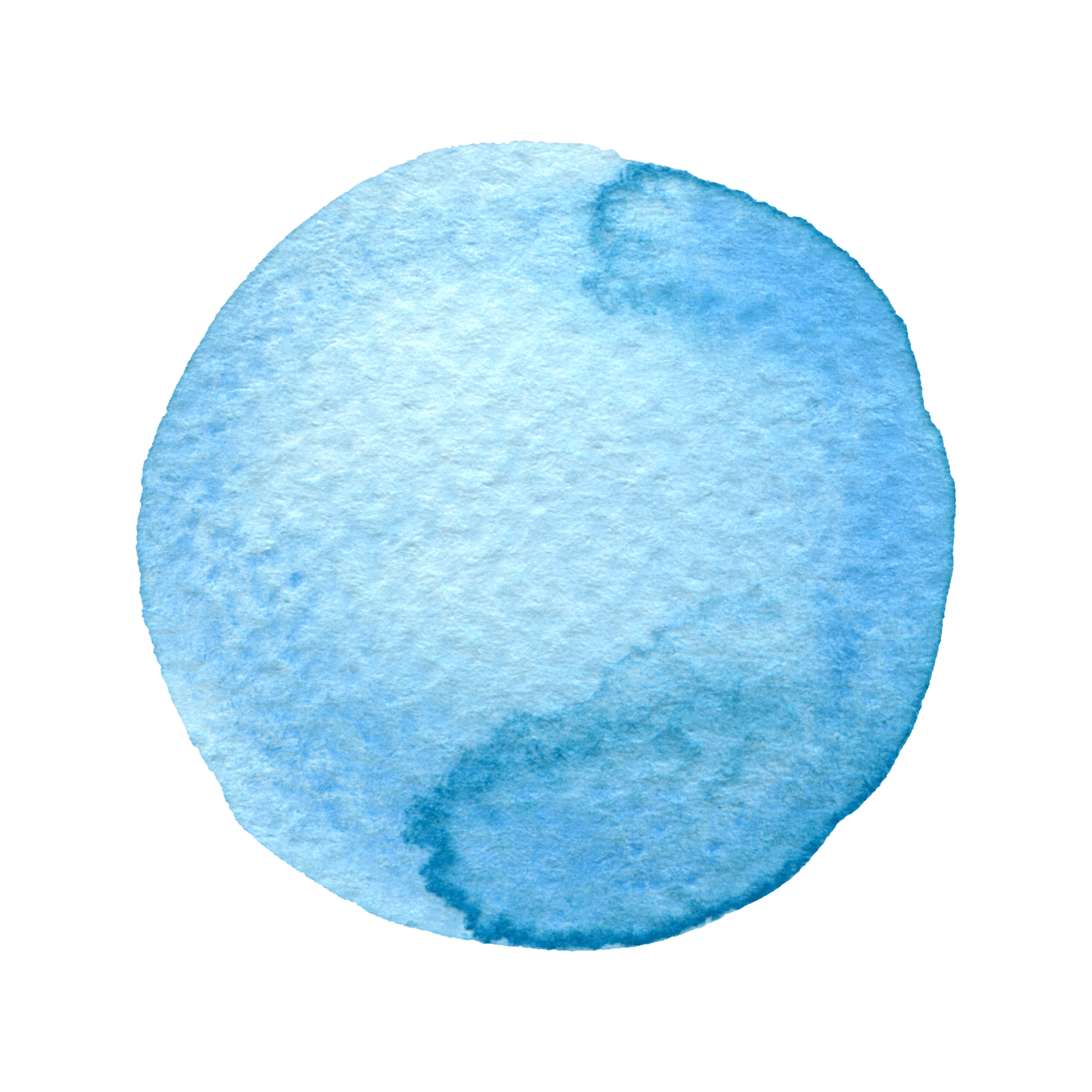 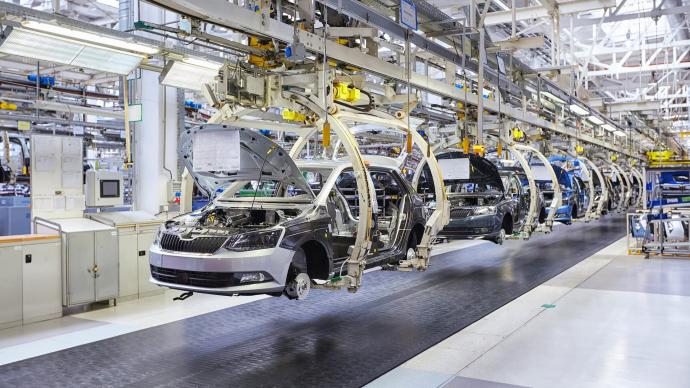 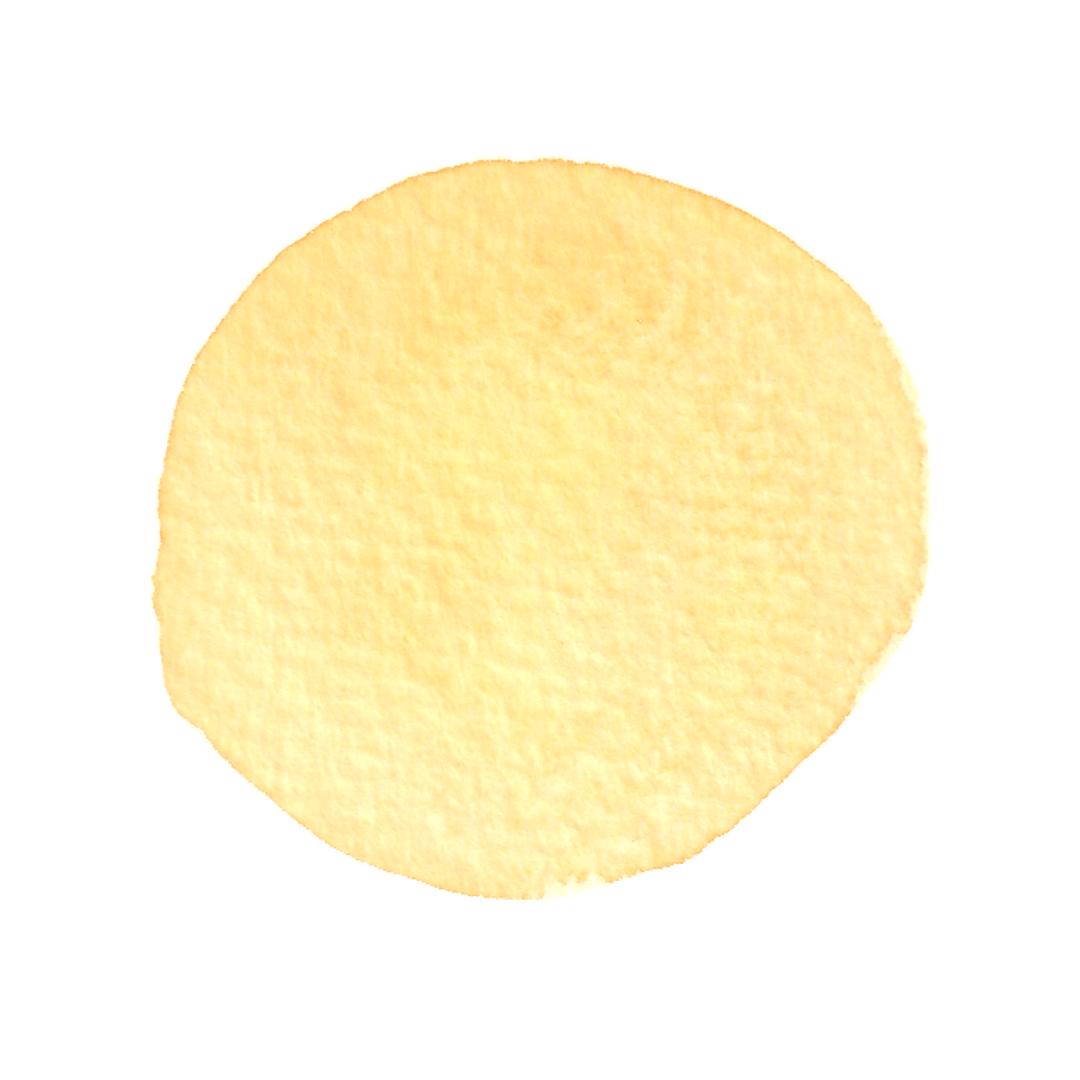 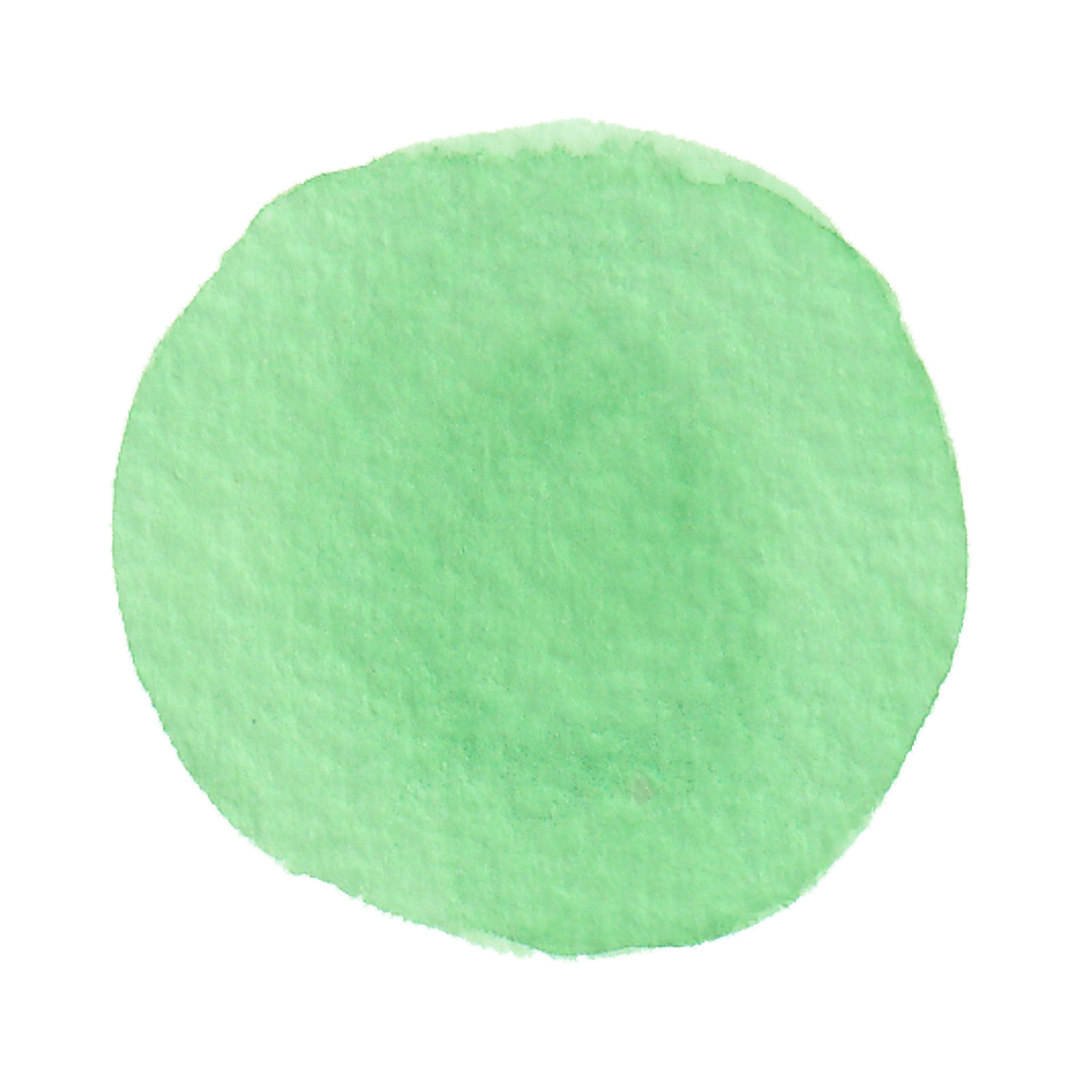 What is using energy?
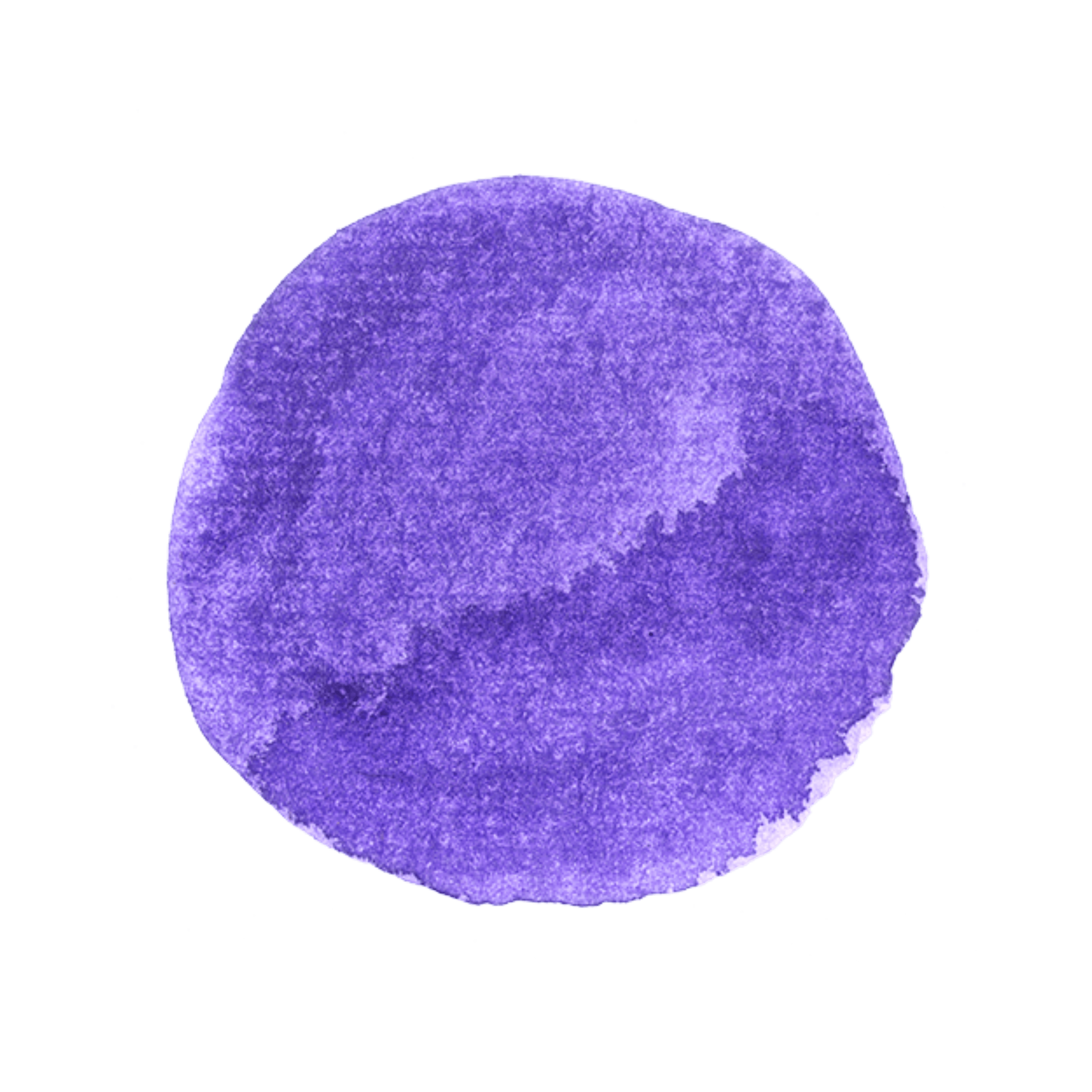 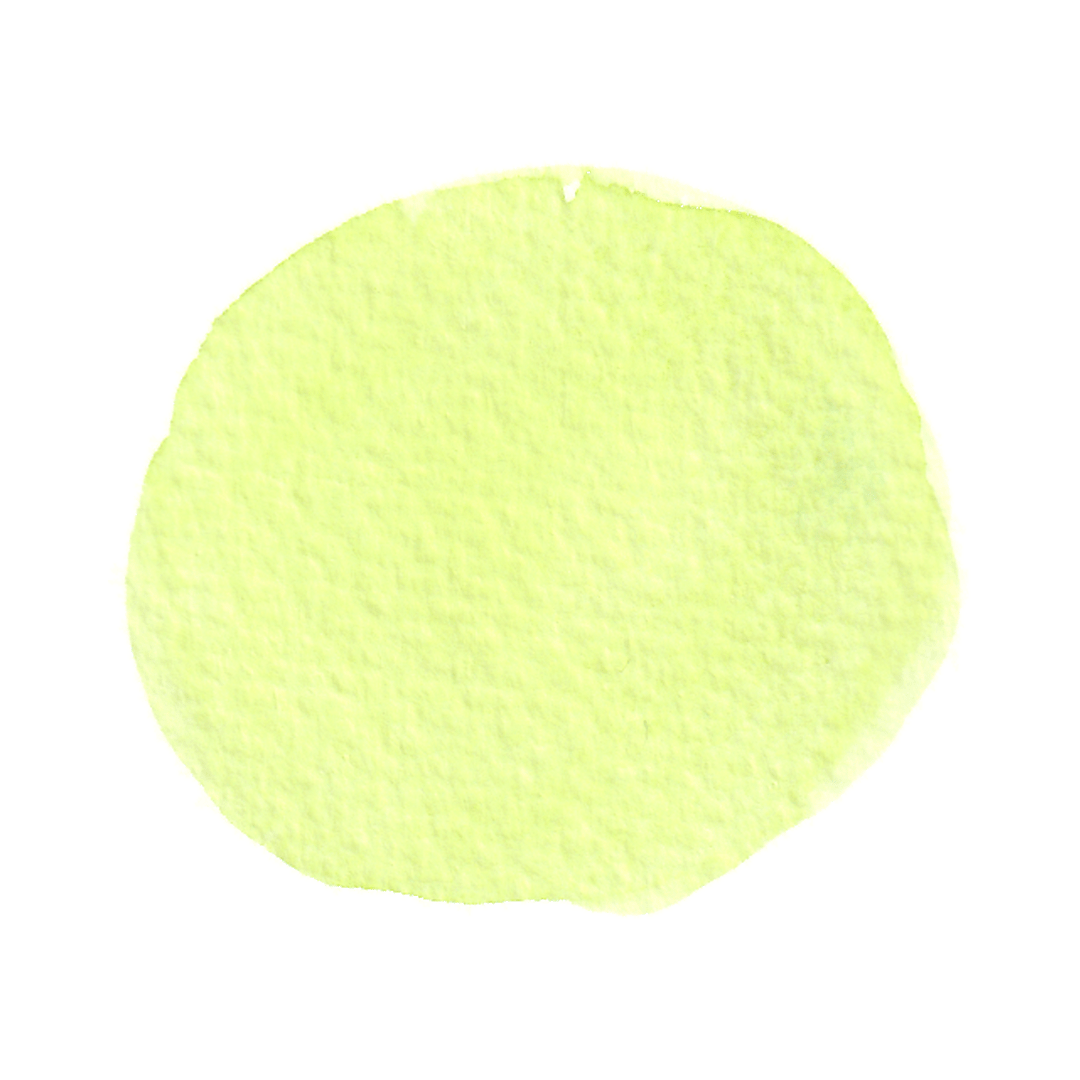 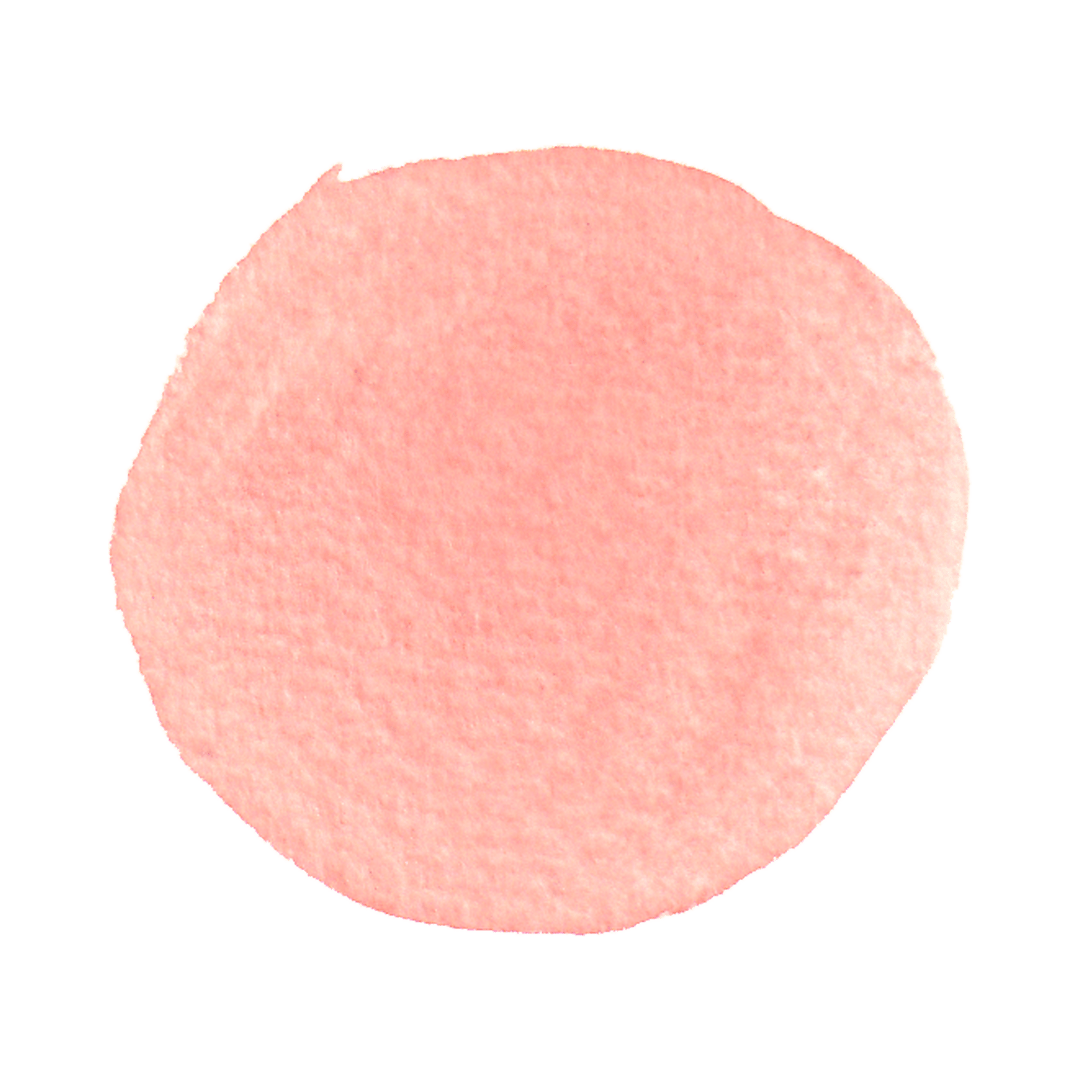 AU2.2
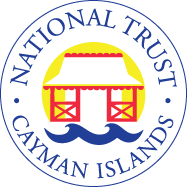 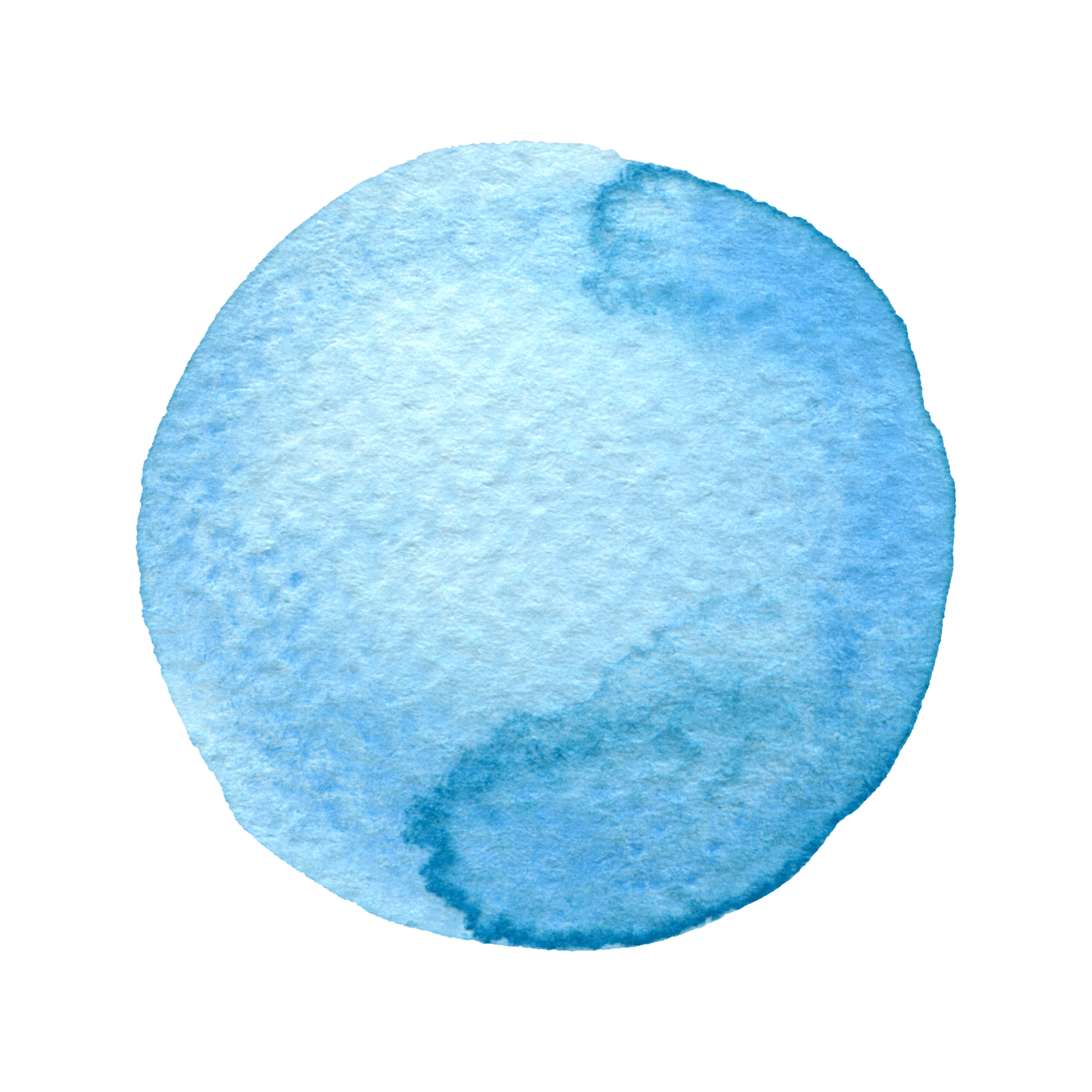 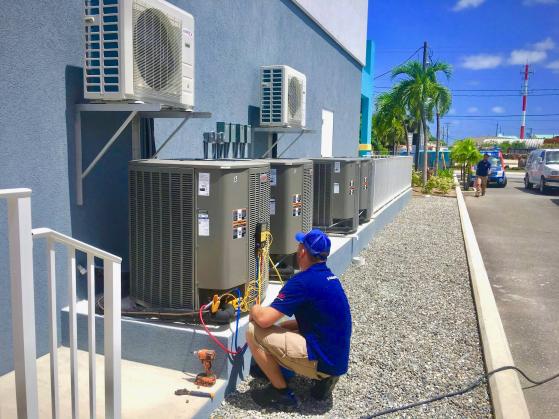 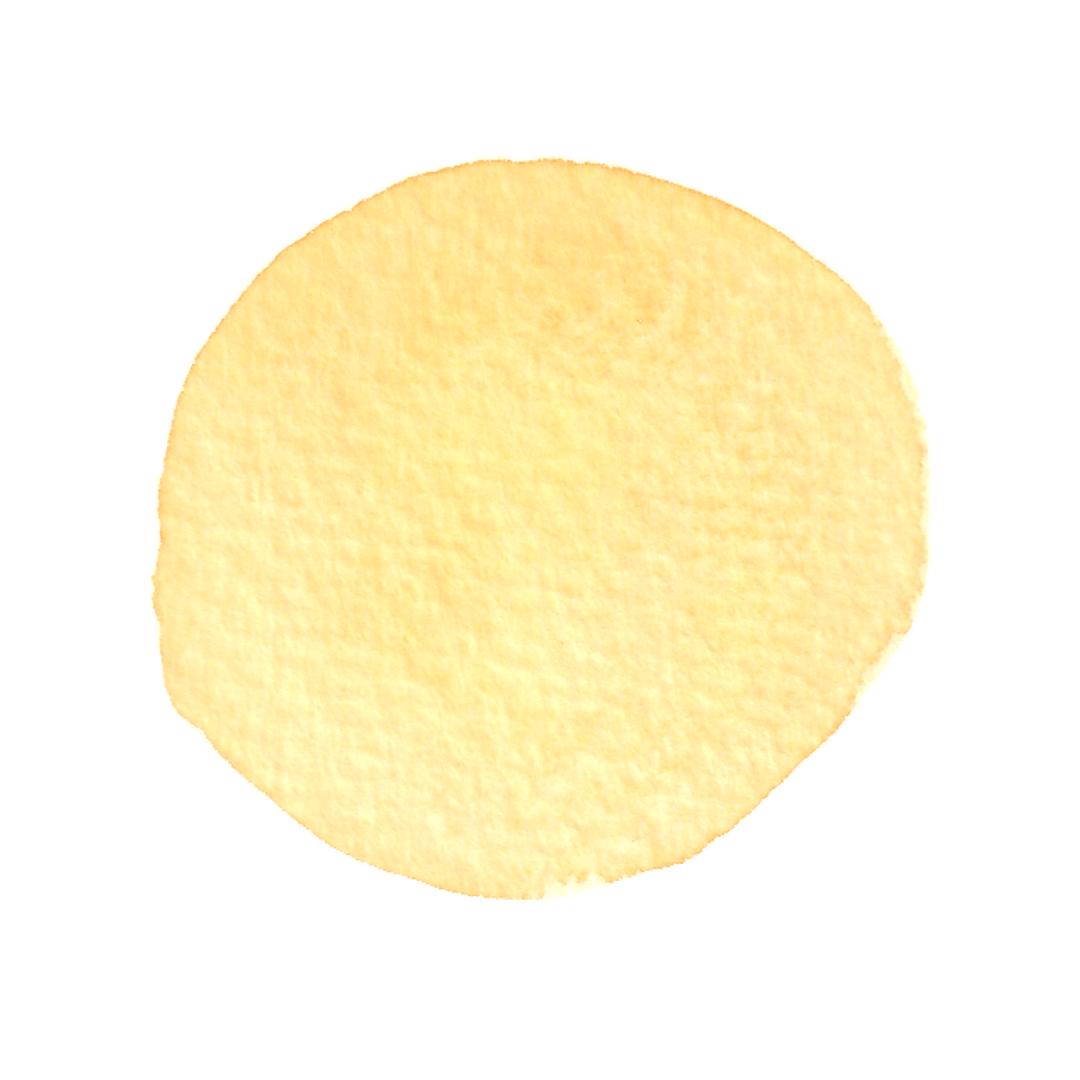 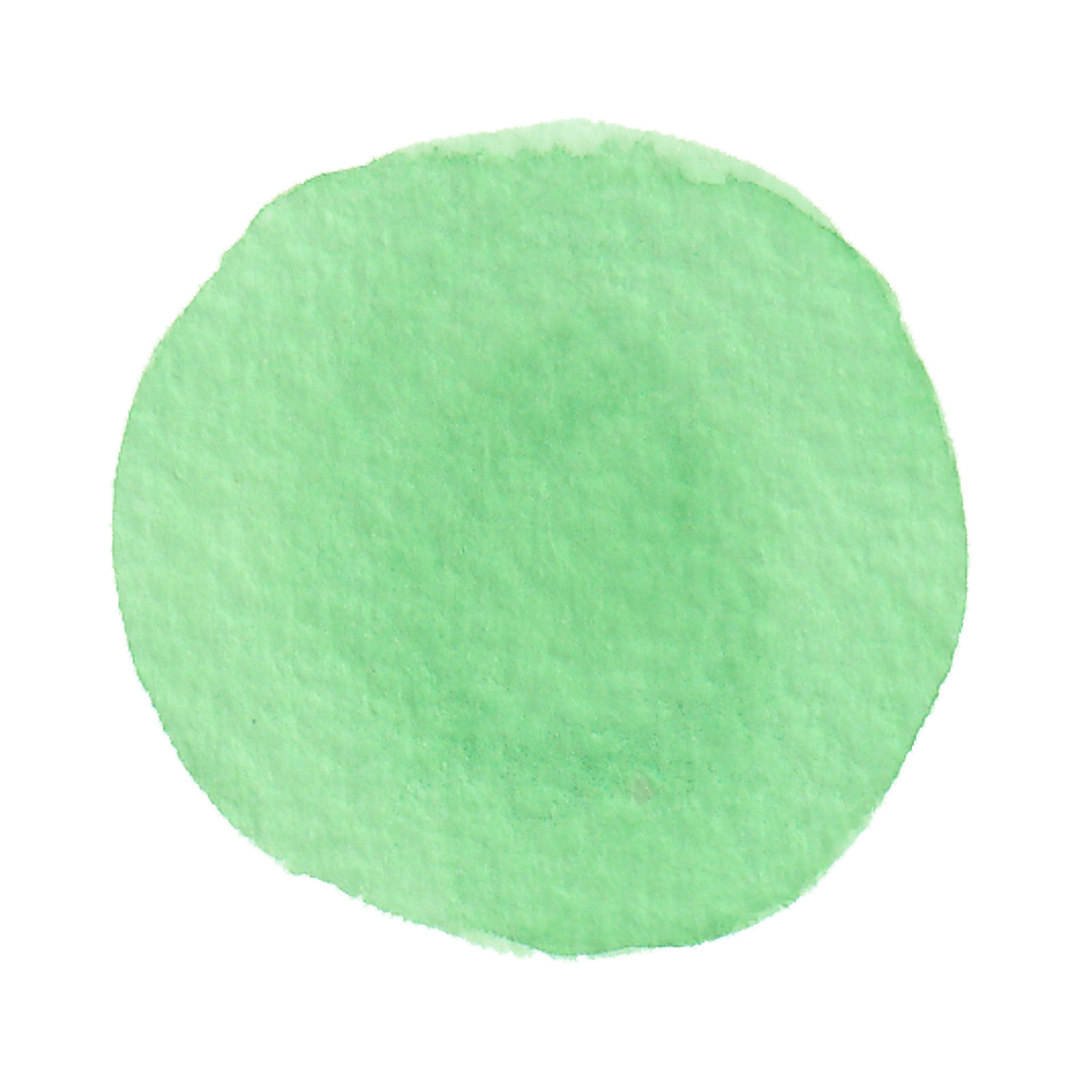 What is using energy?
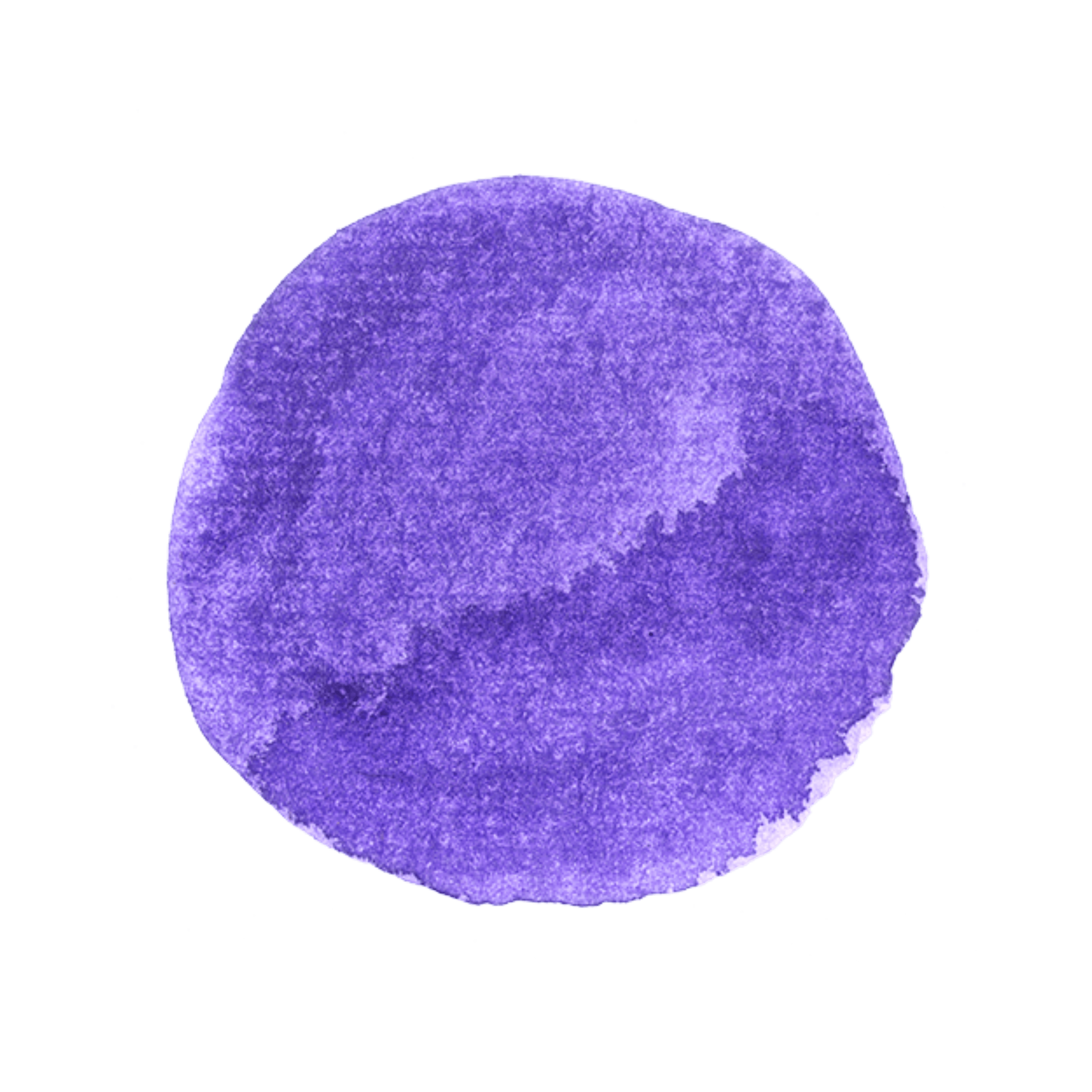 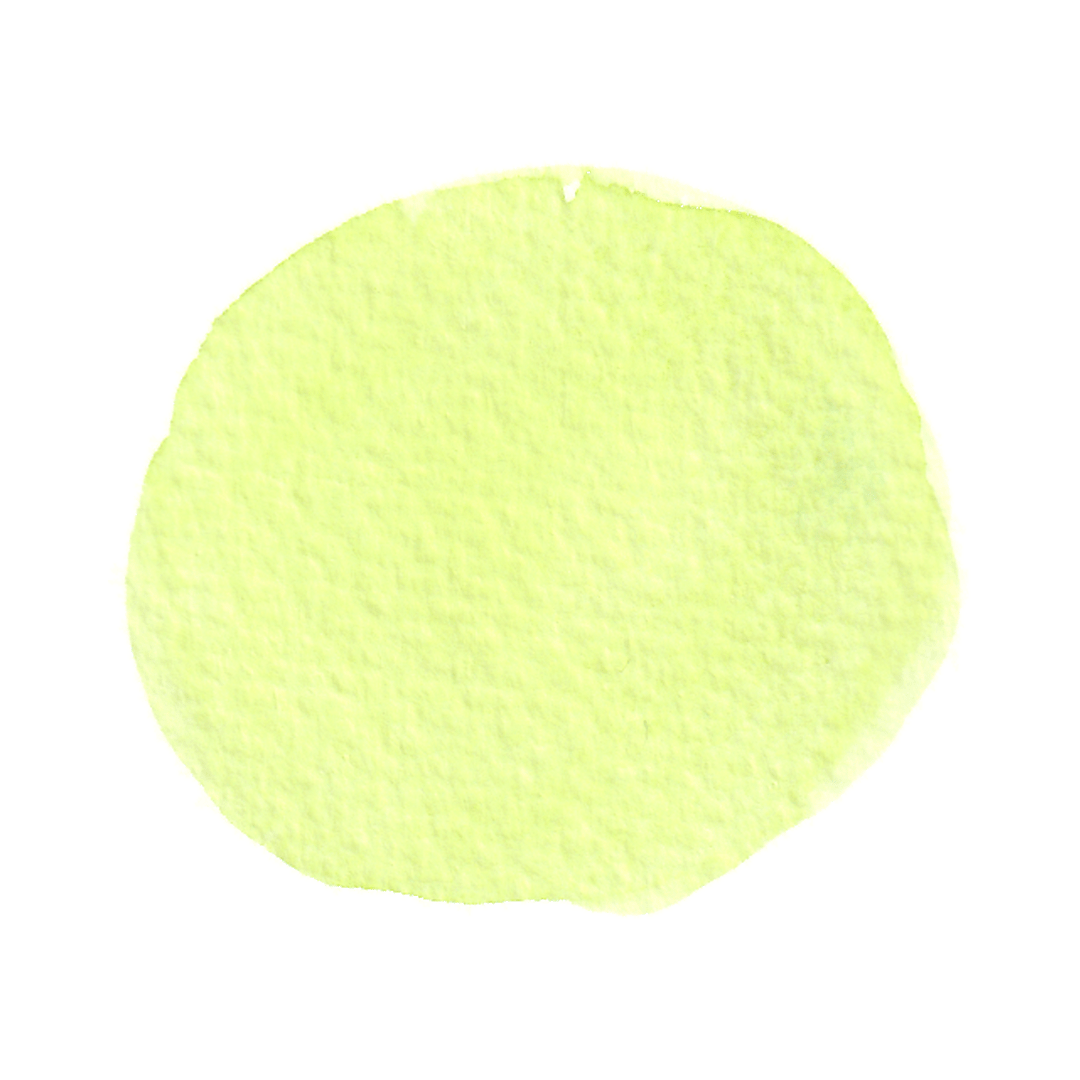 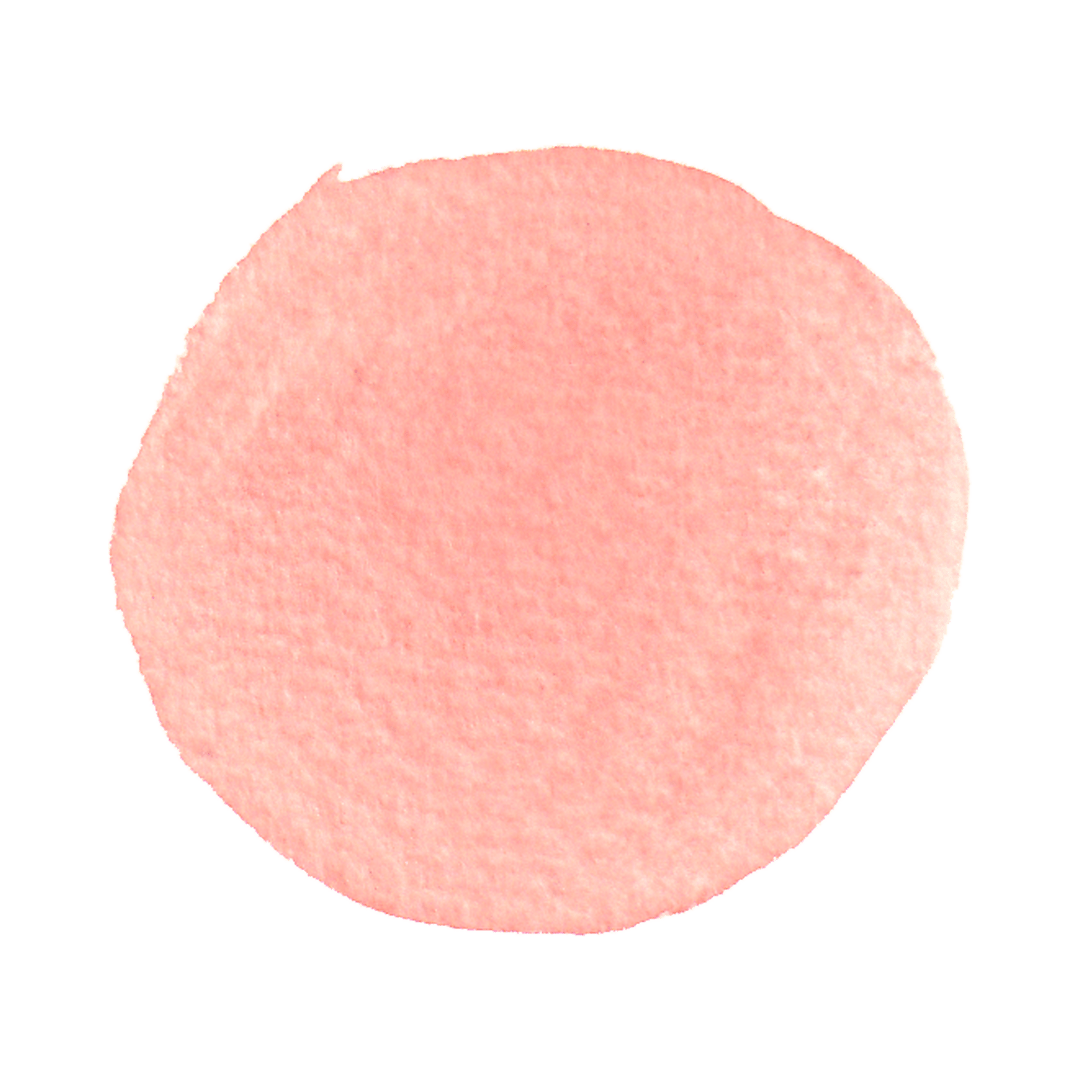 AU2.2
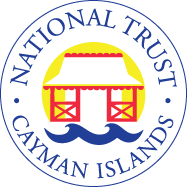 What is using energy?
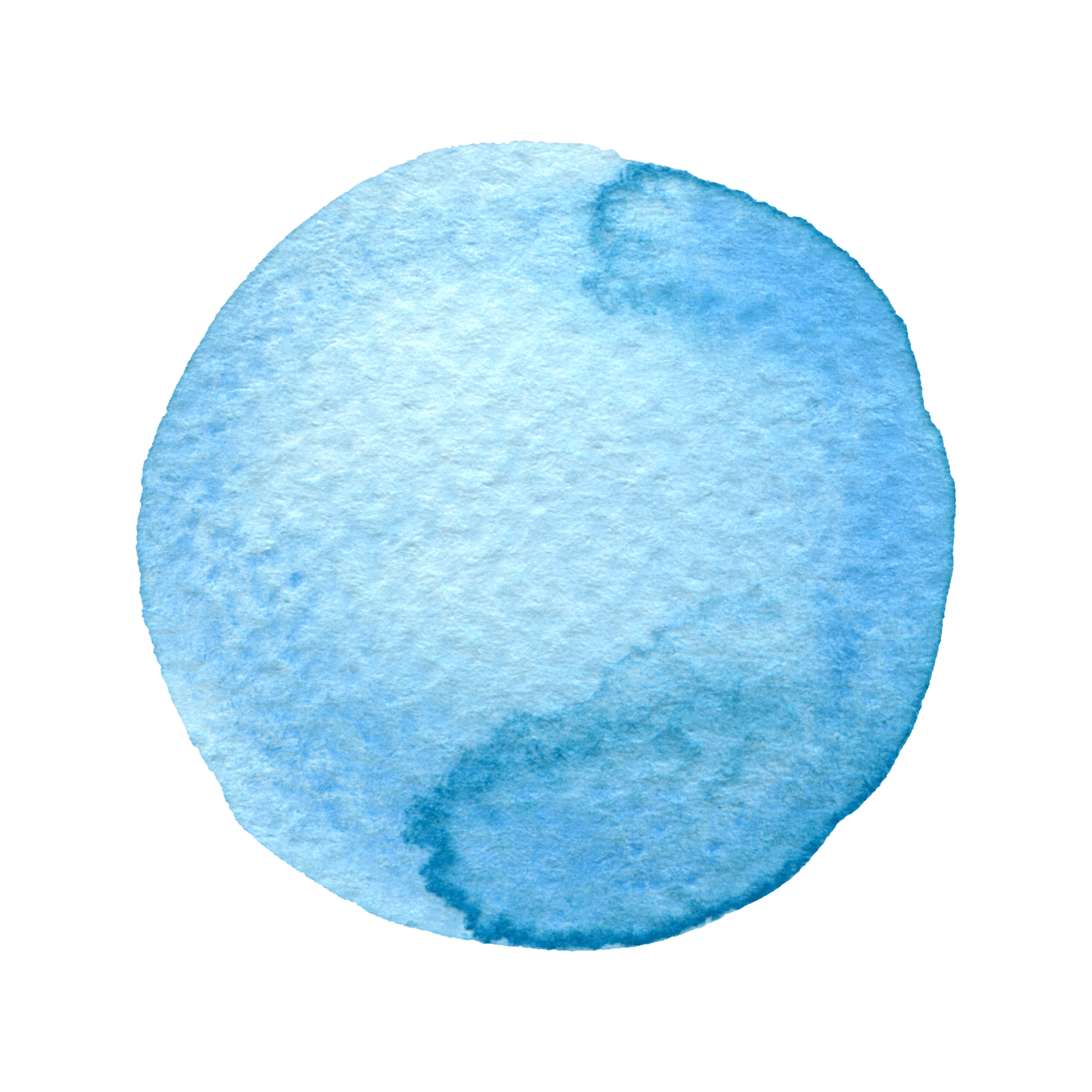 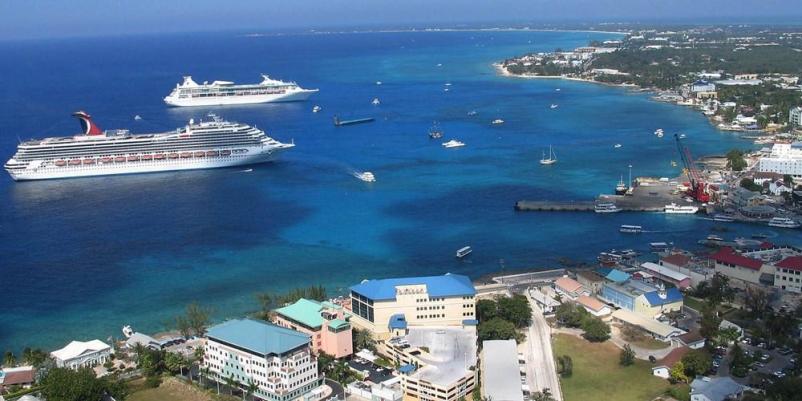 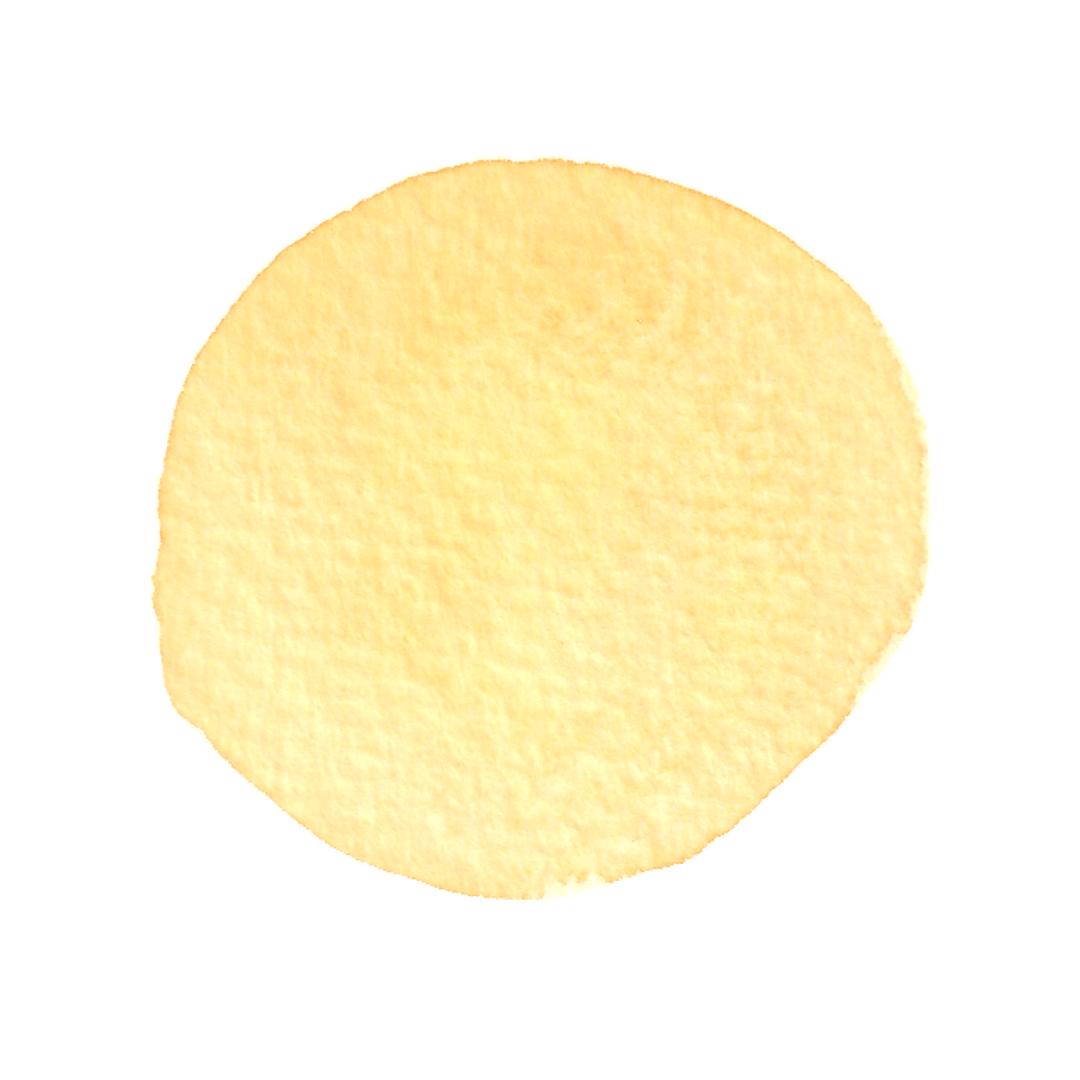 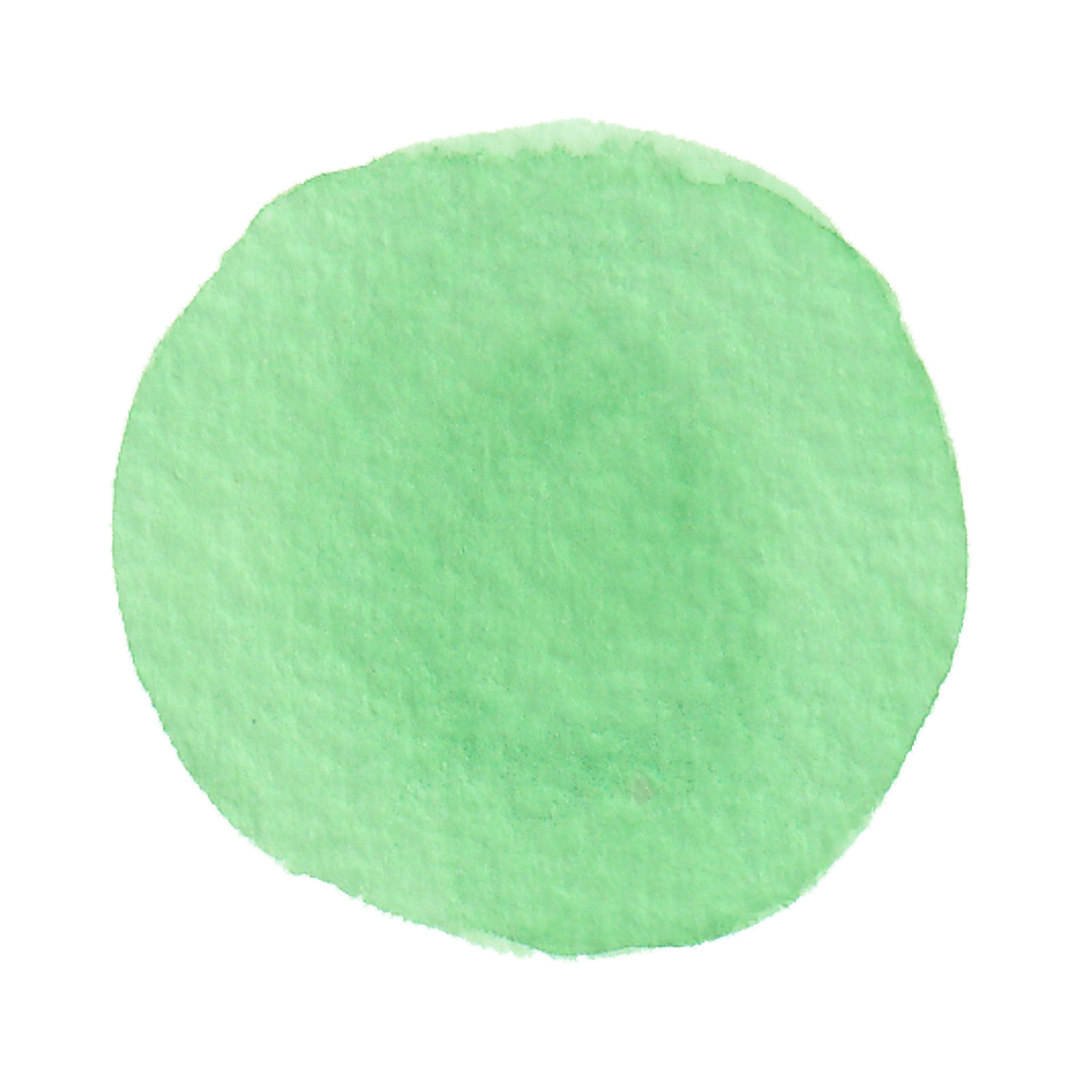 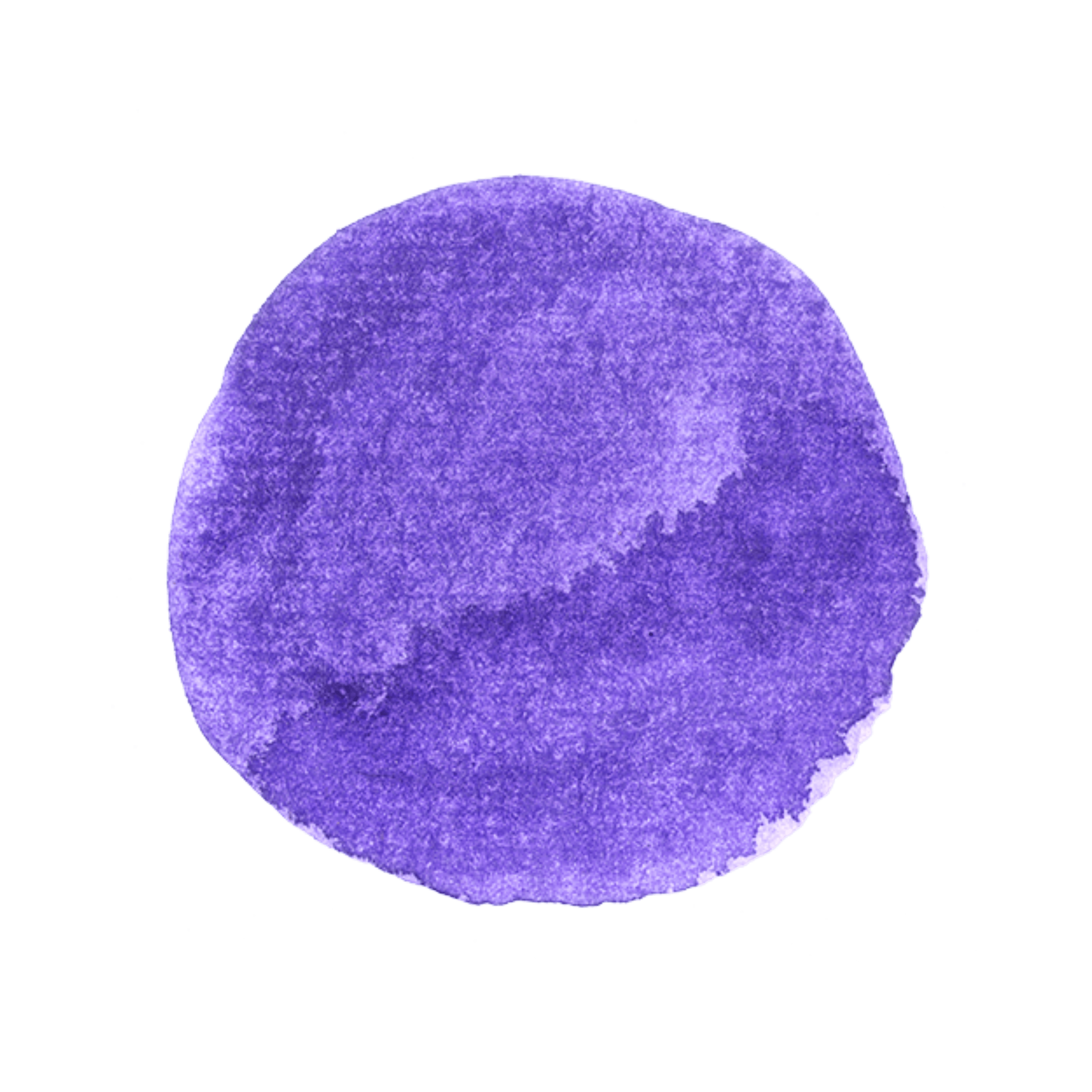 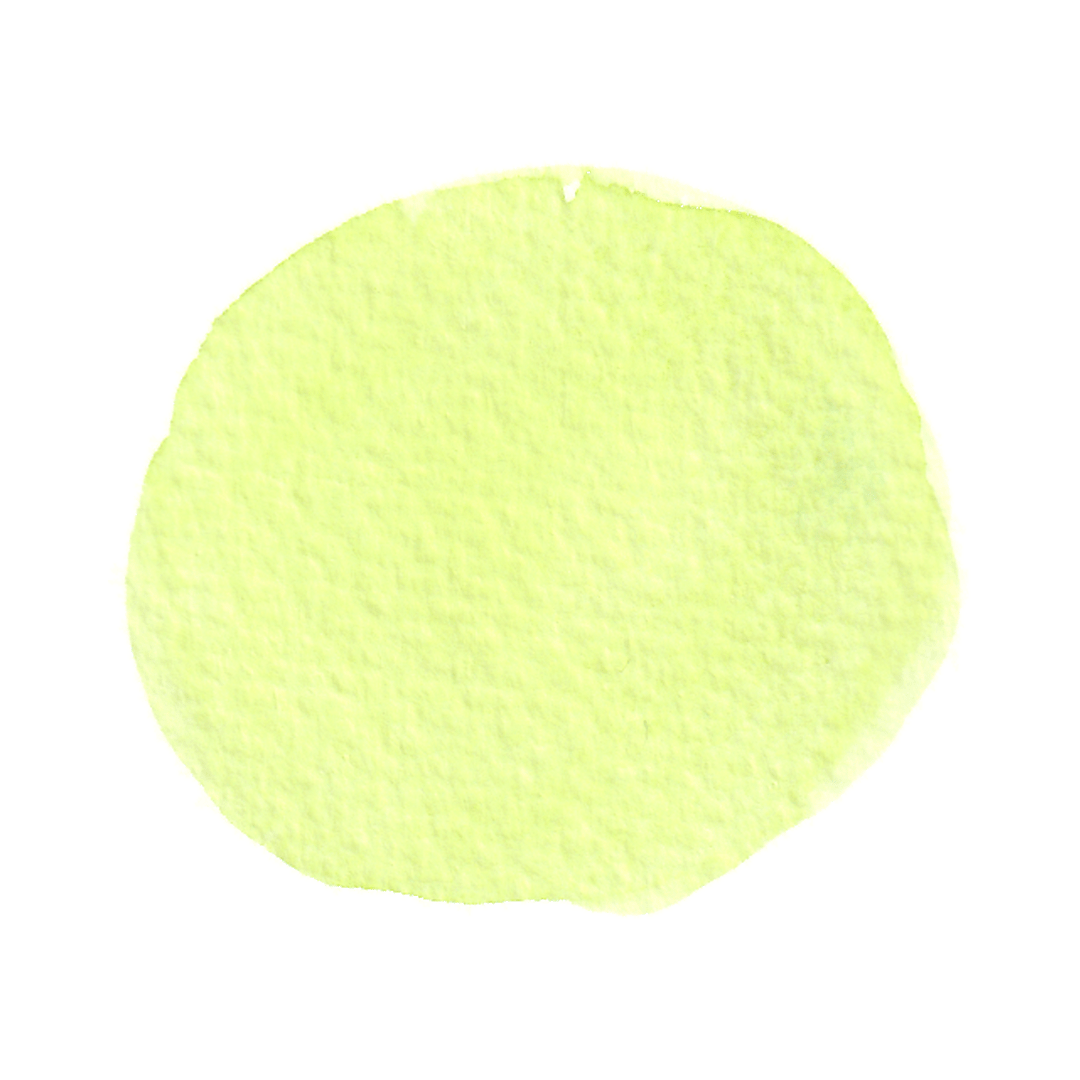 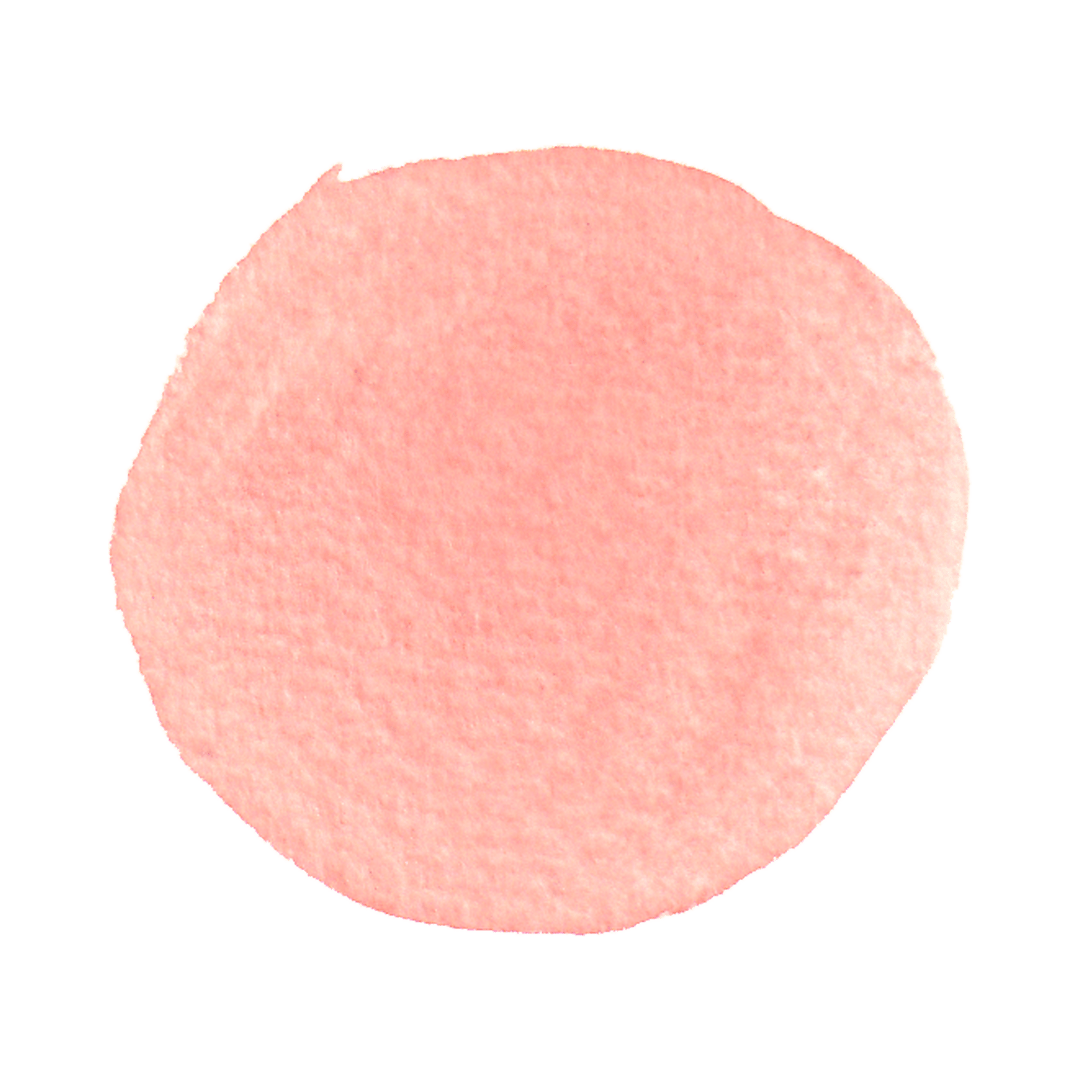 AU2.2
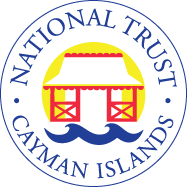 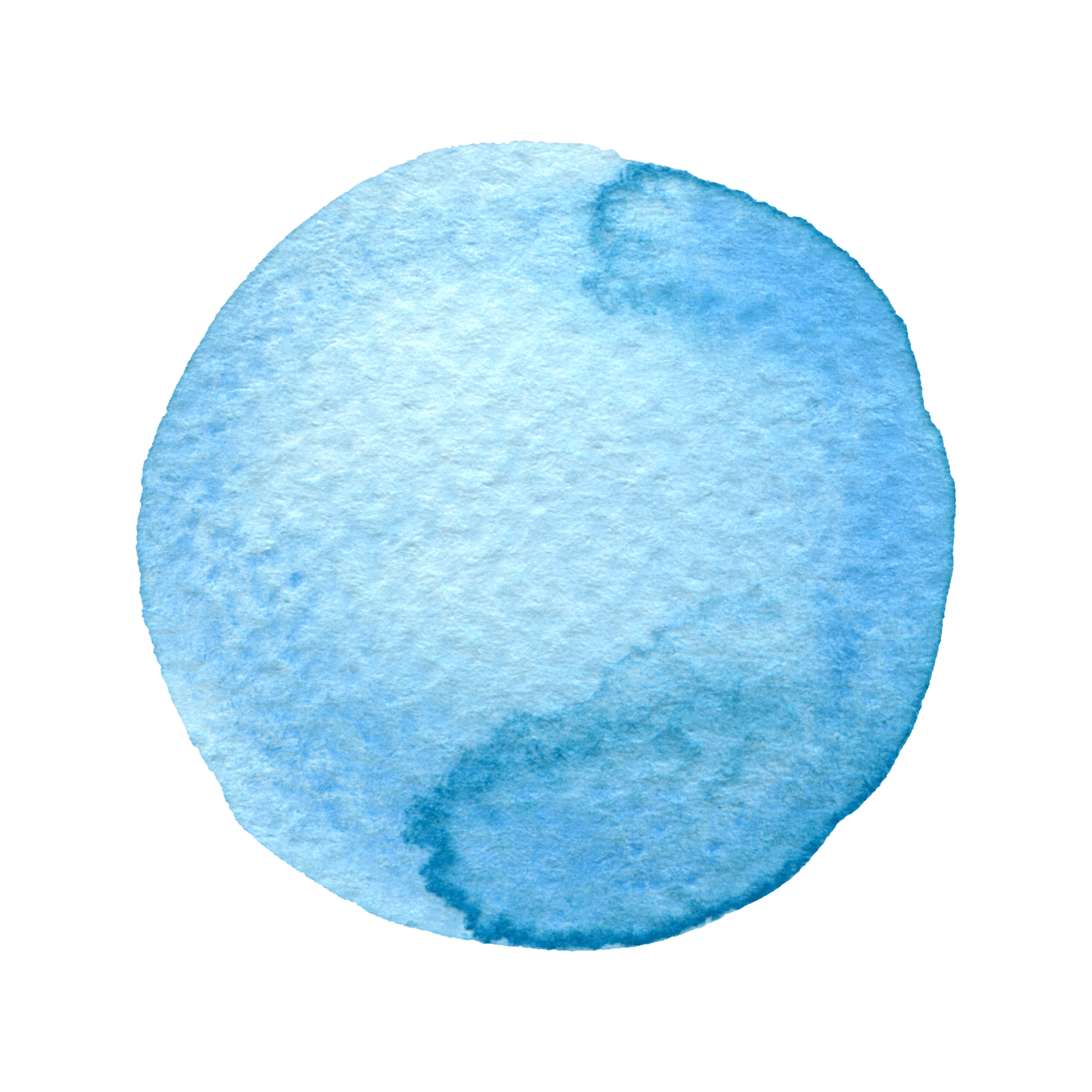 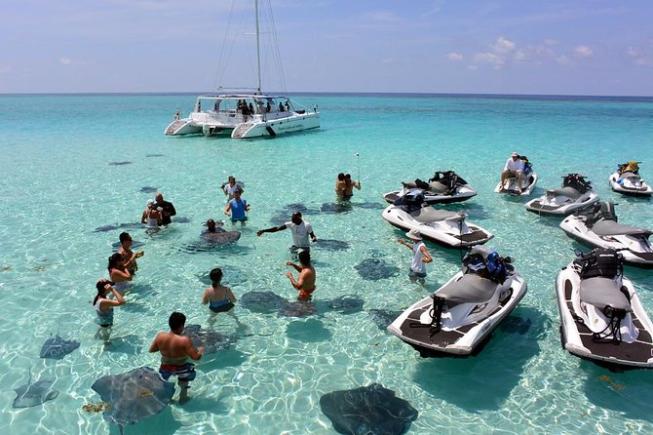 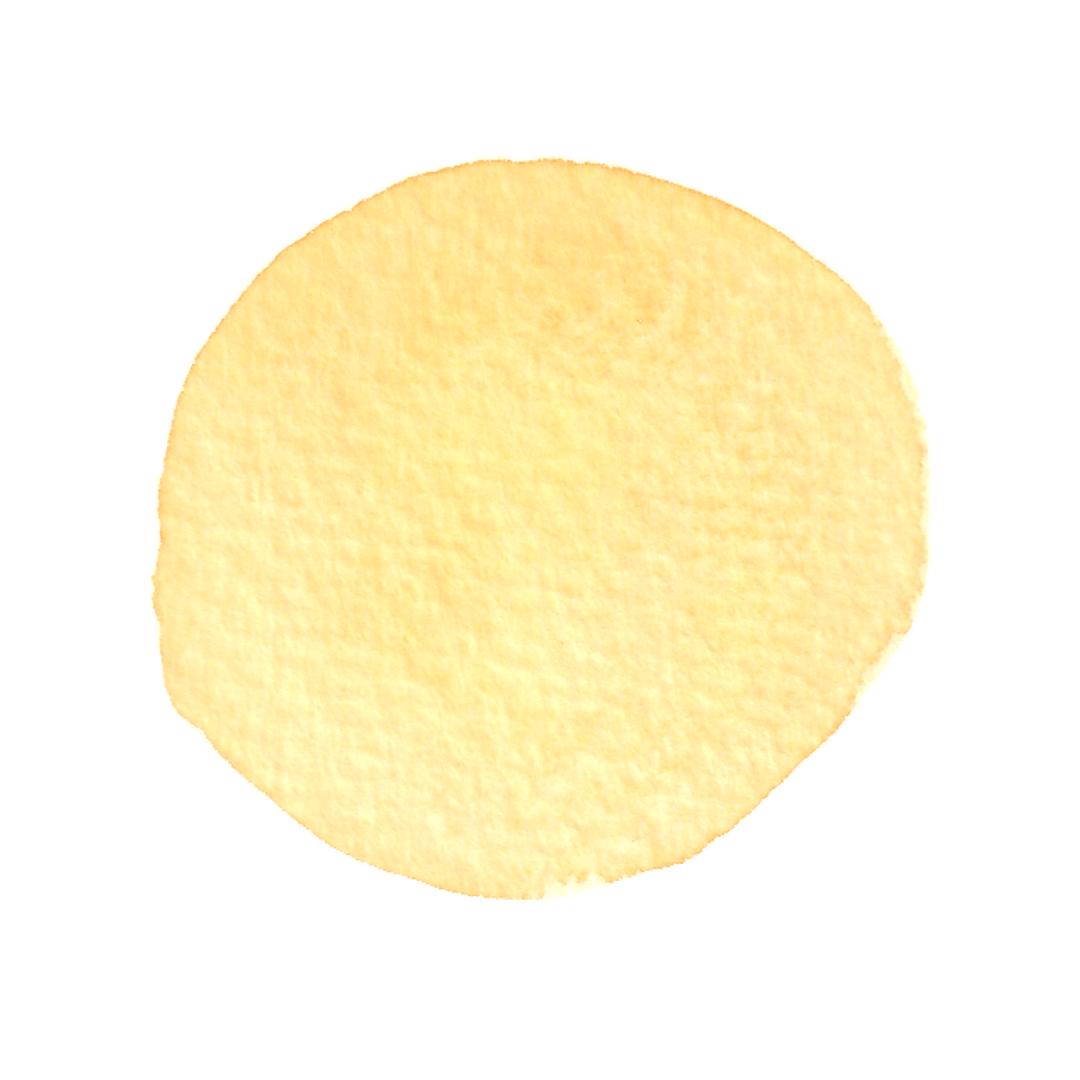 What is using energy?
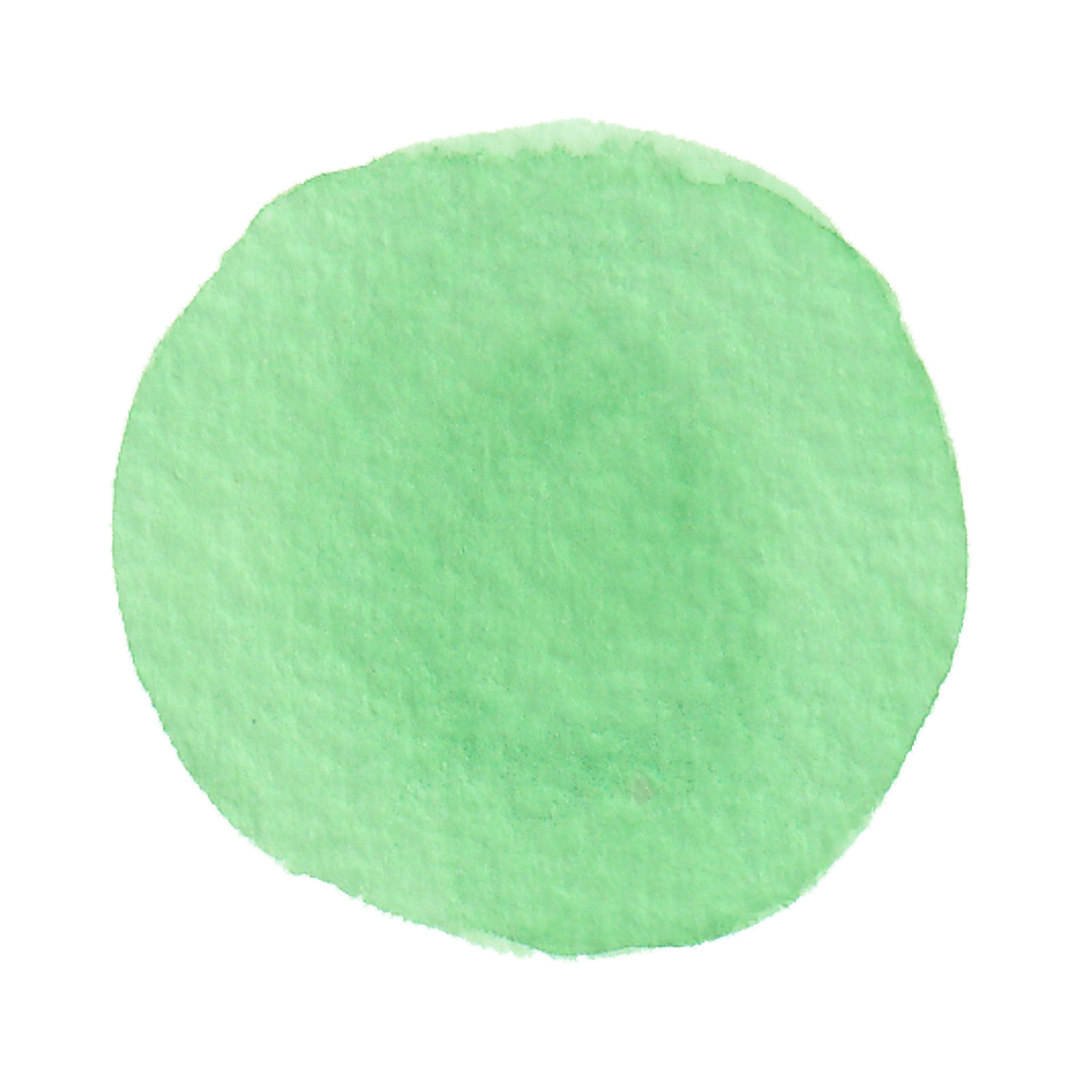 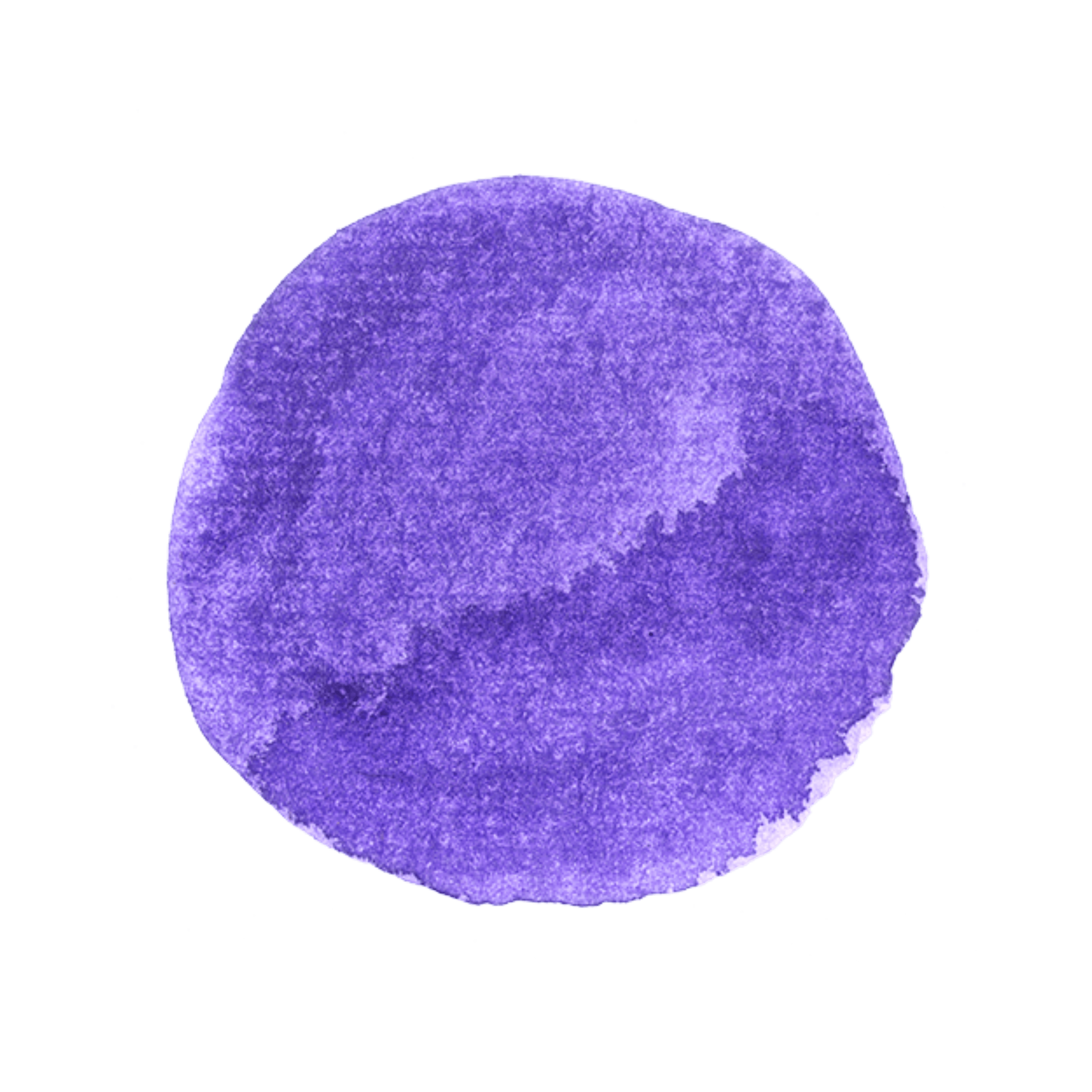 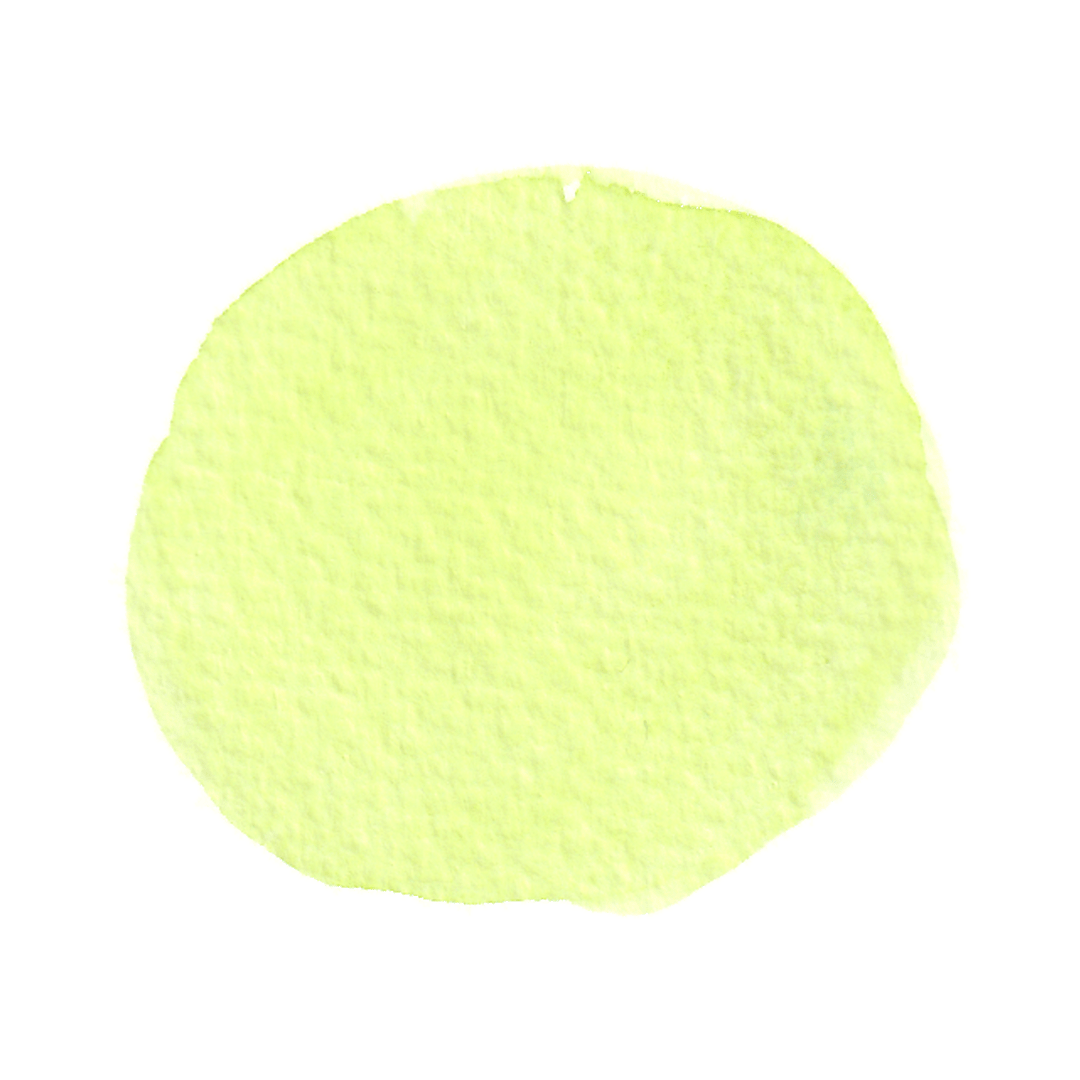 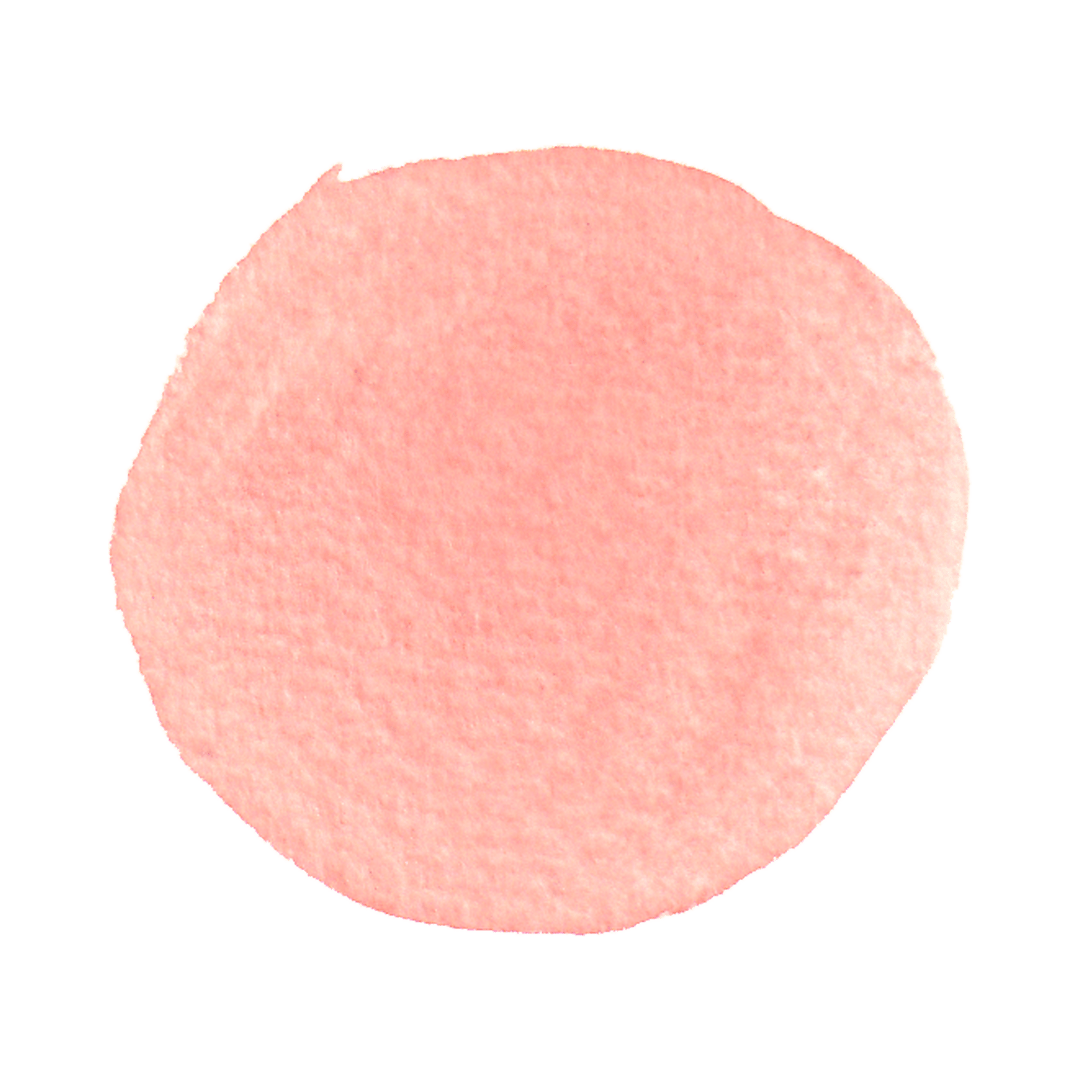 AU2.2
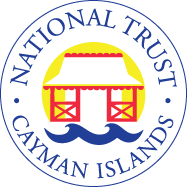 What is using energy?
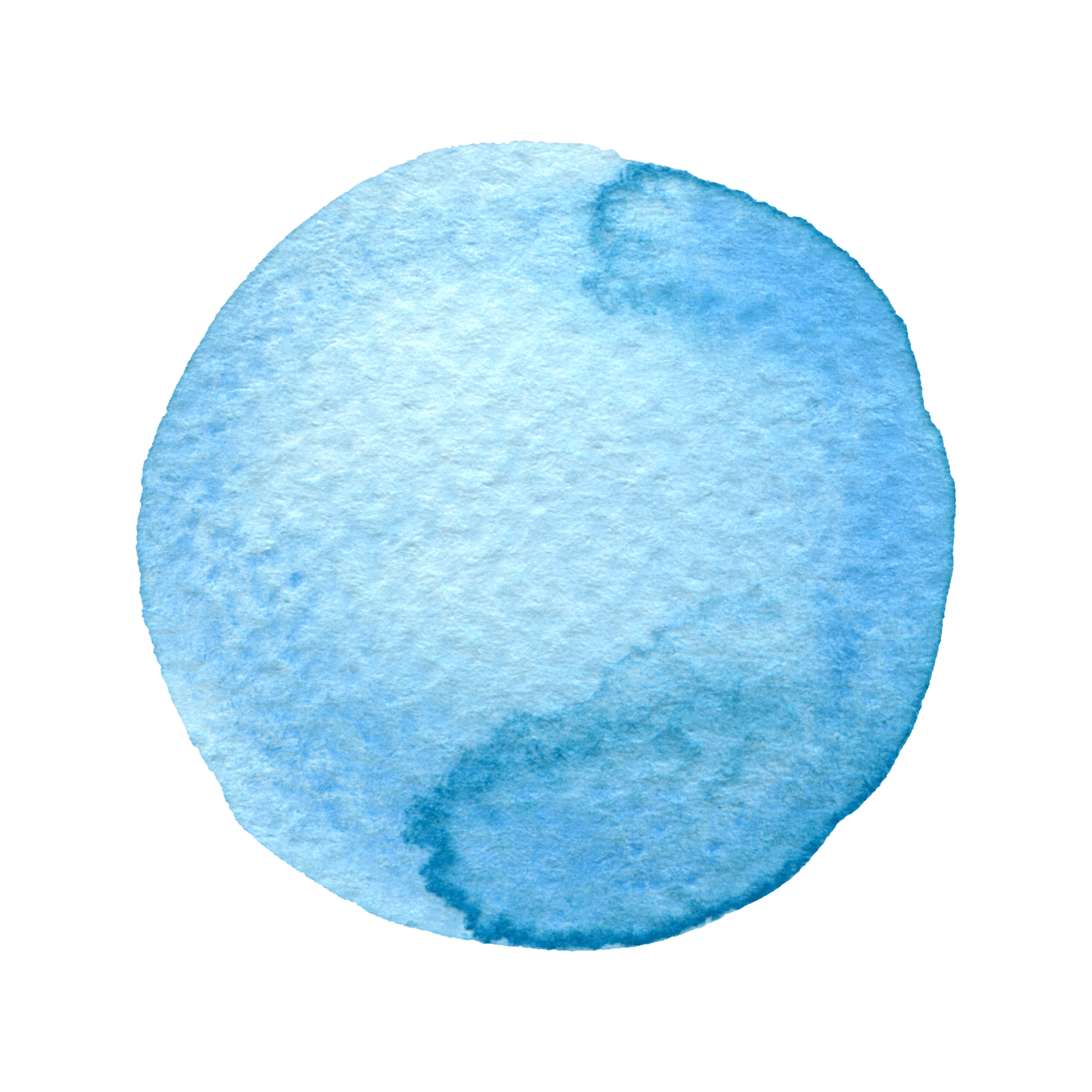 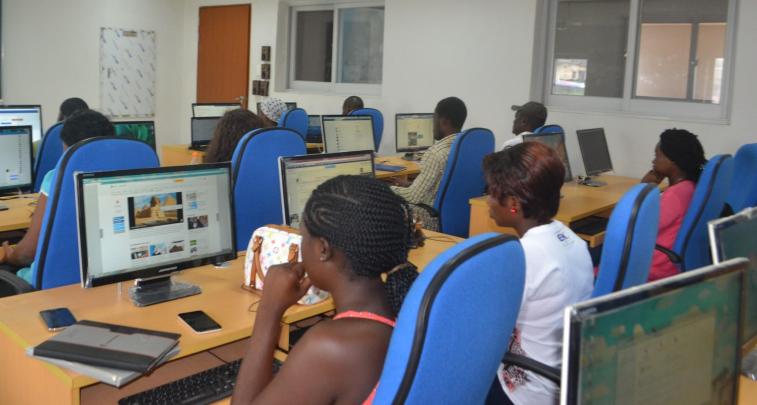 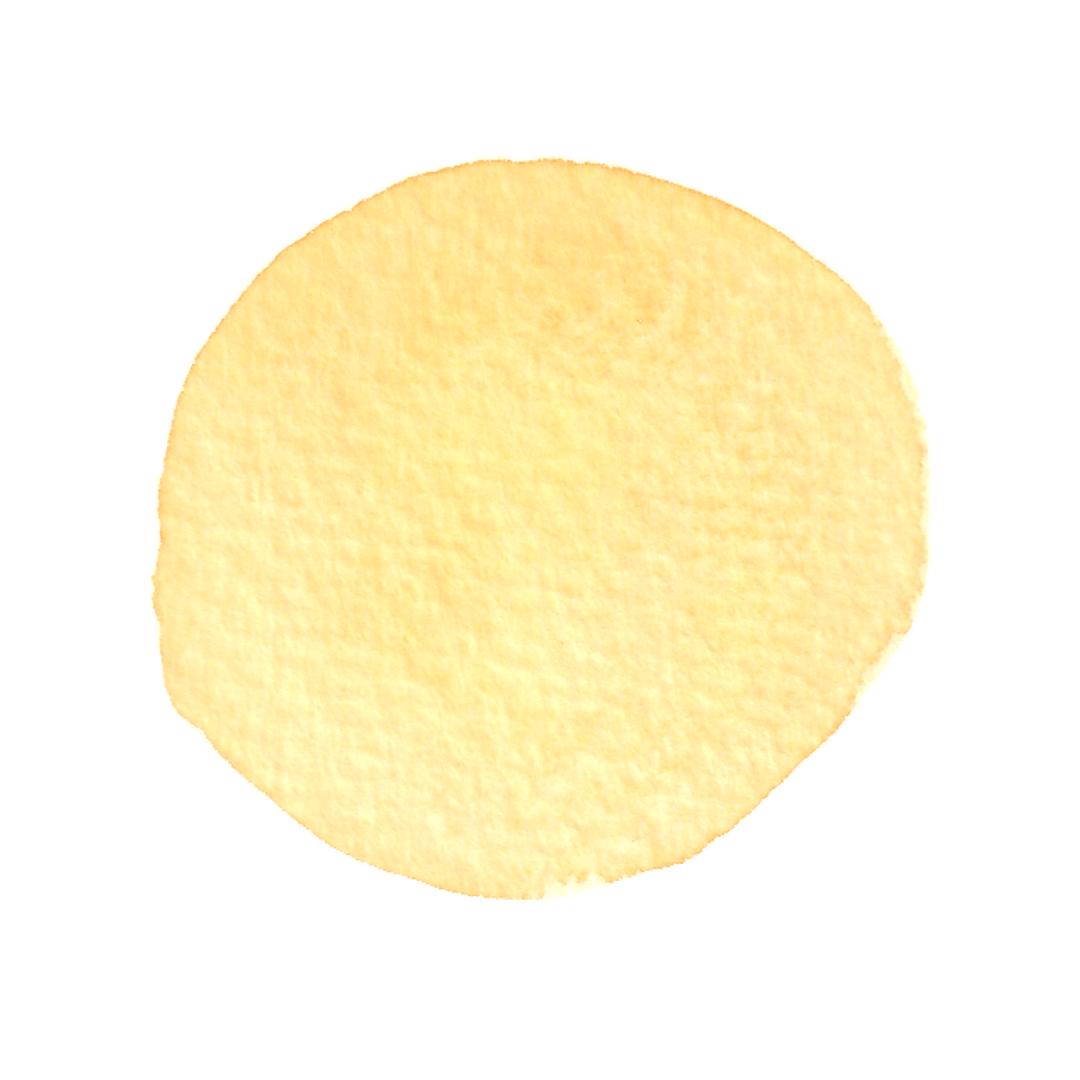 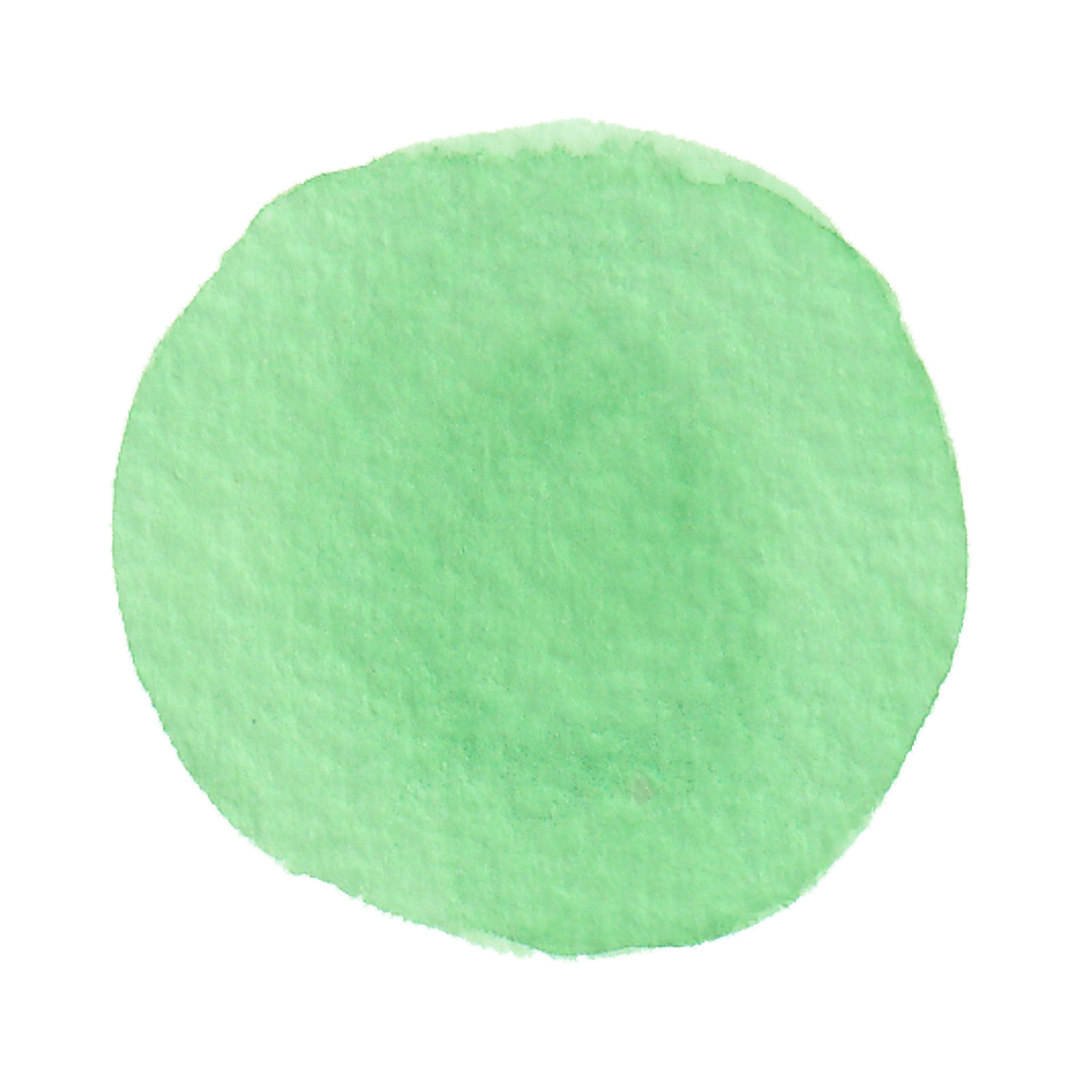 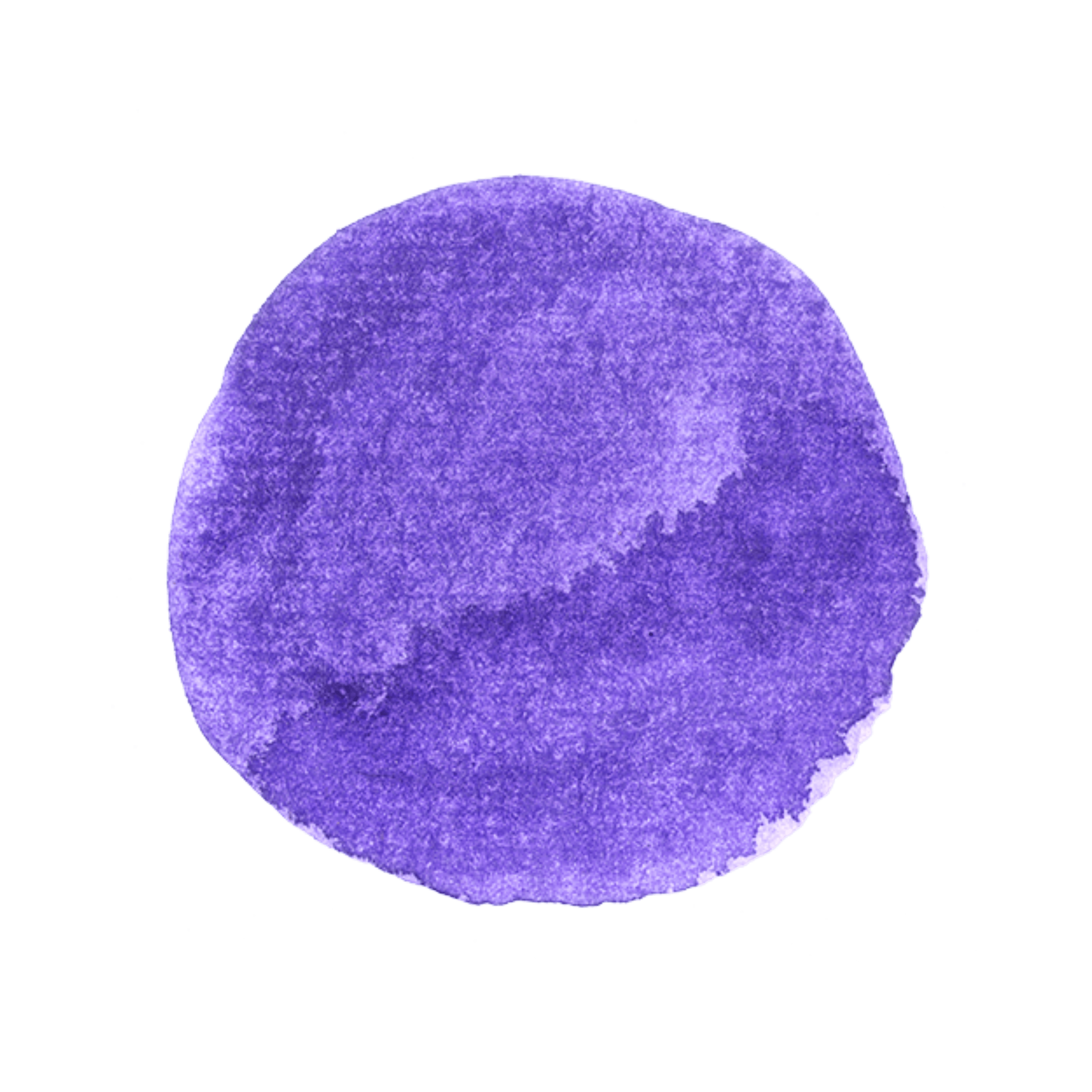 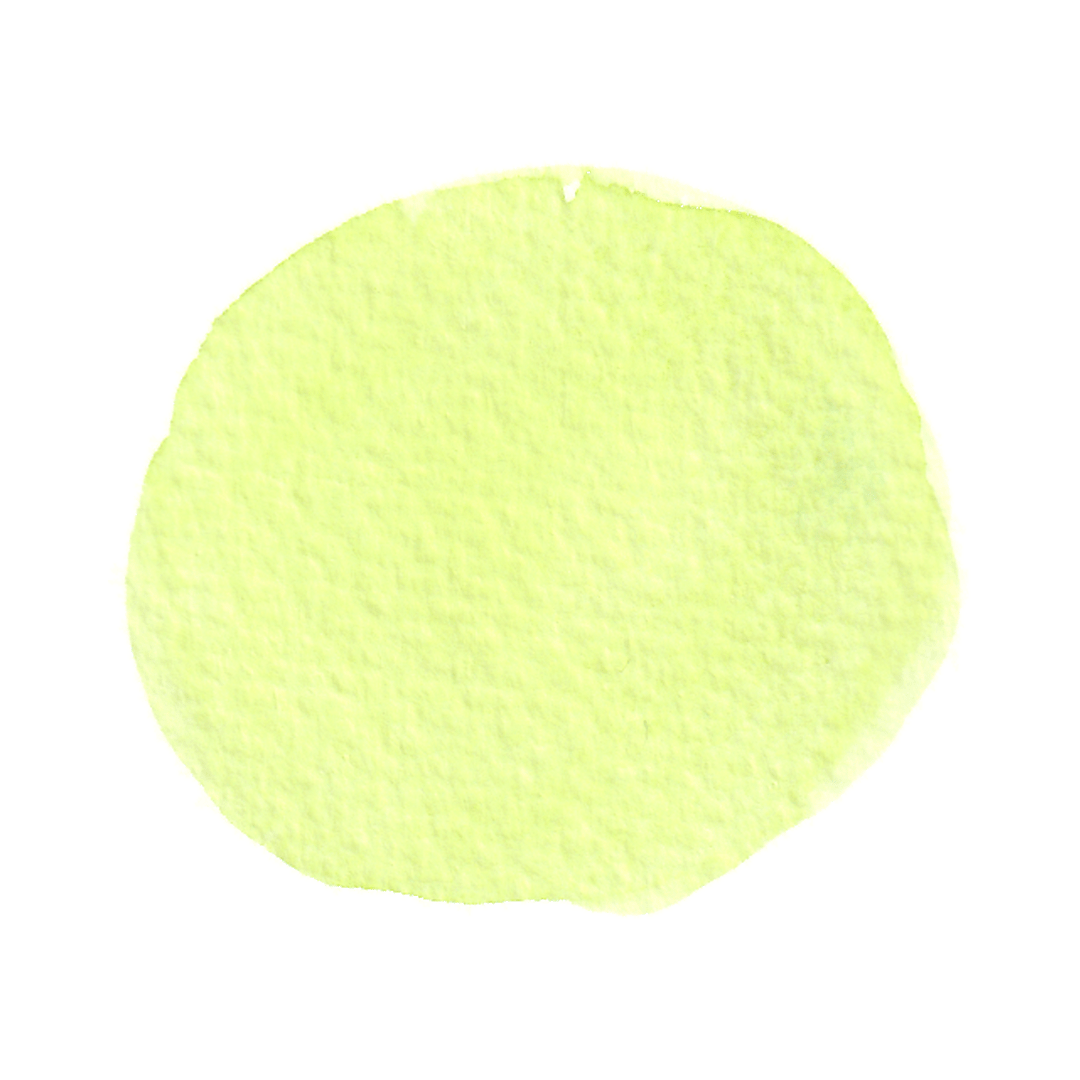 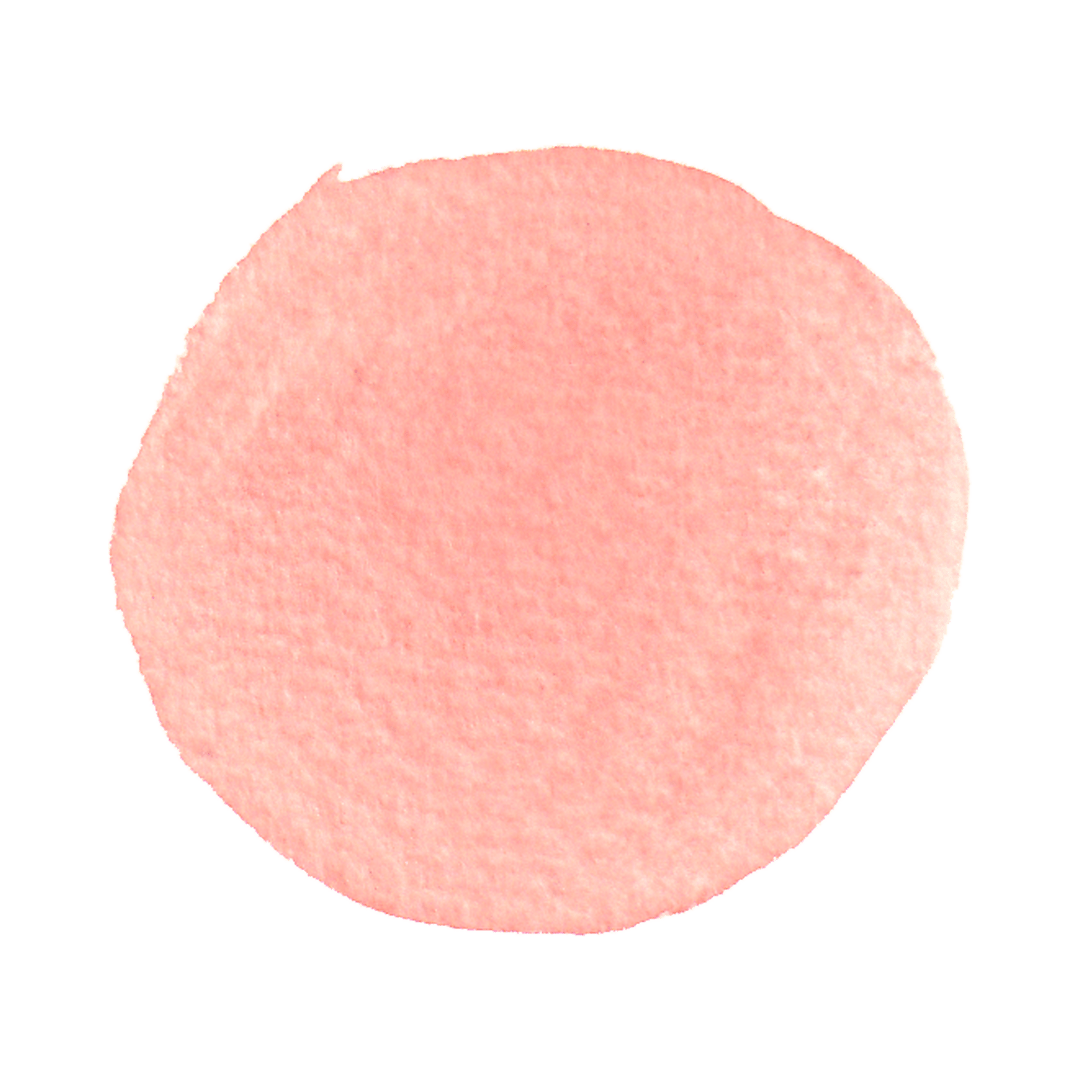 AU2.2
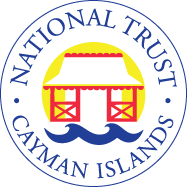 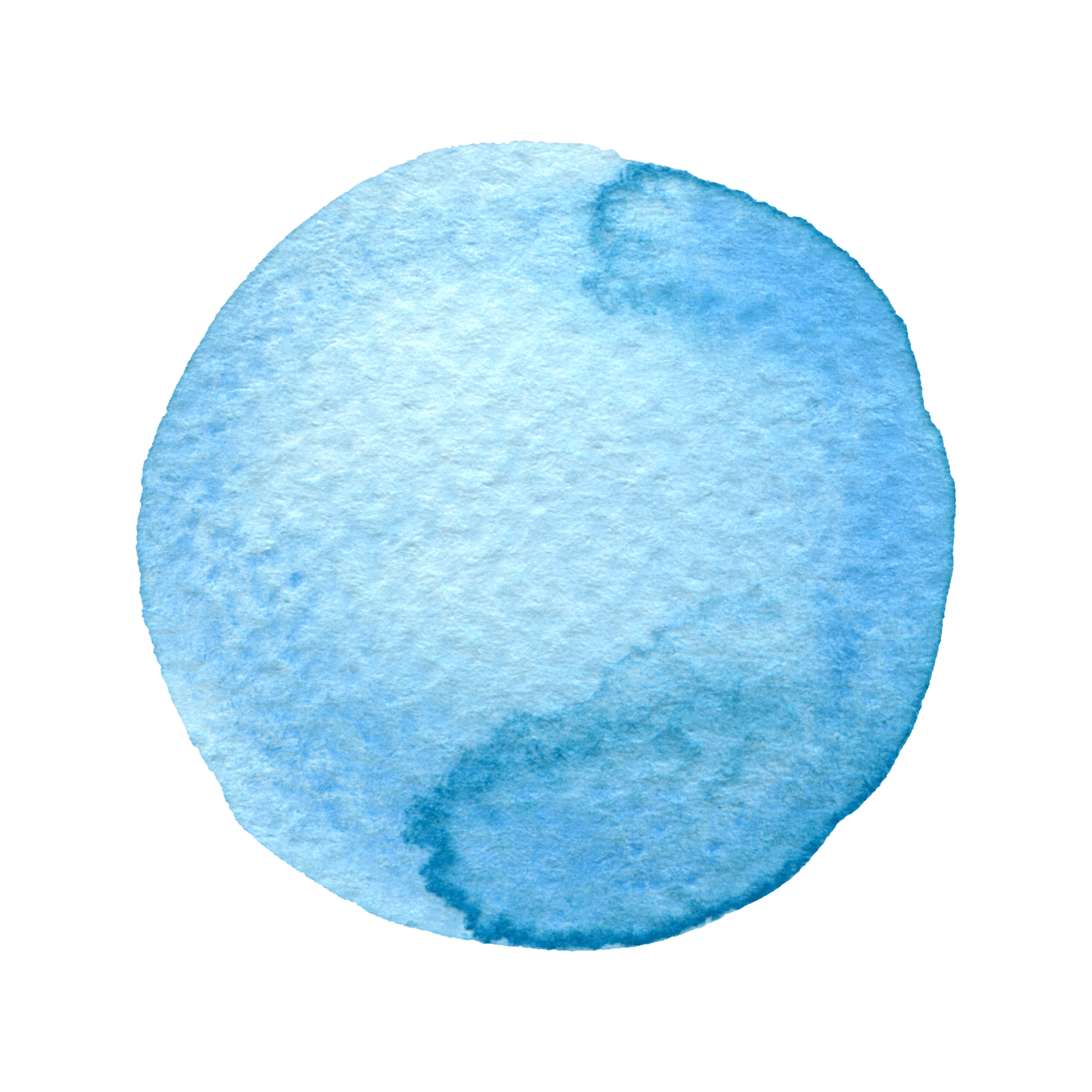 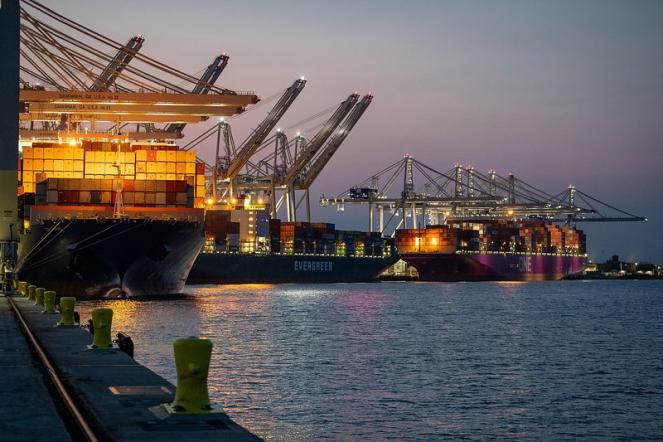 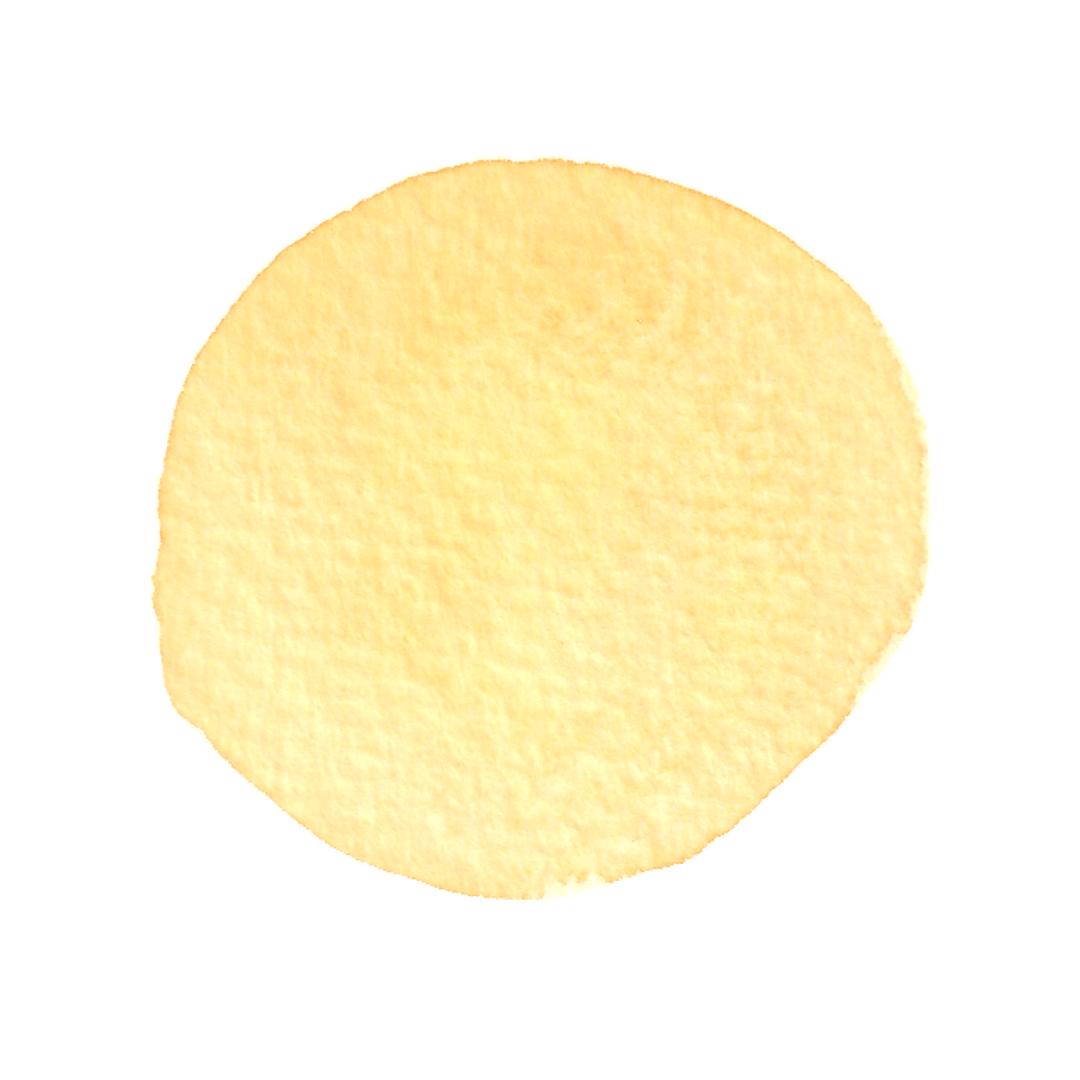 What is using energy?
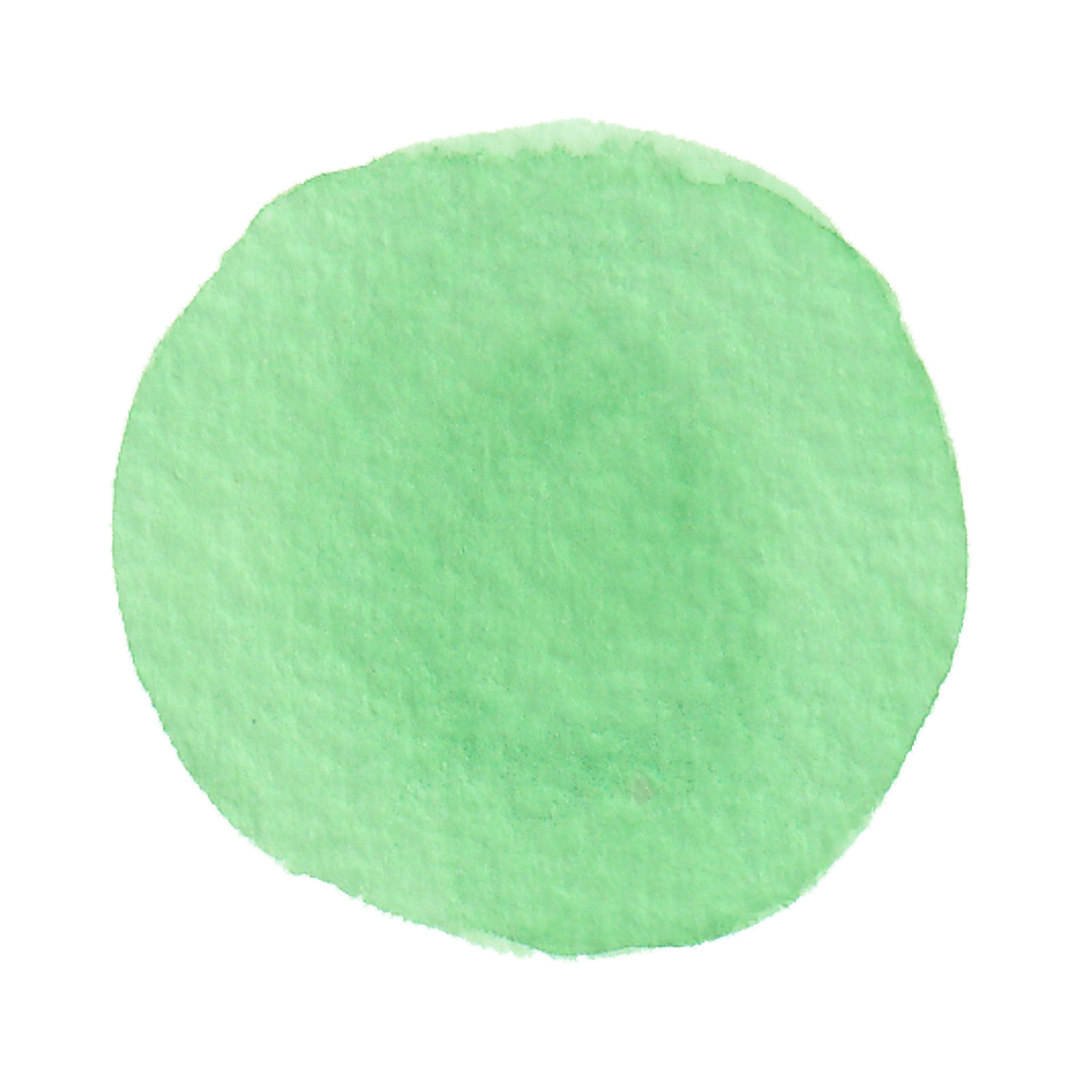 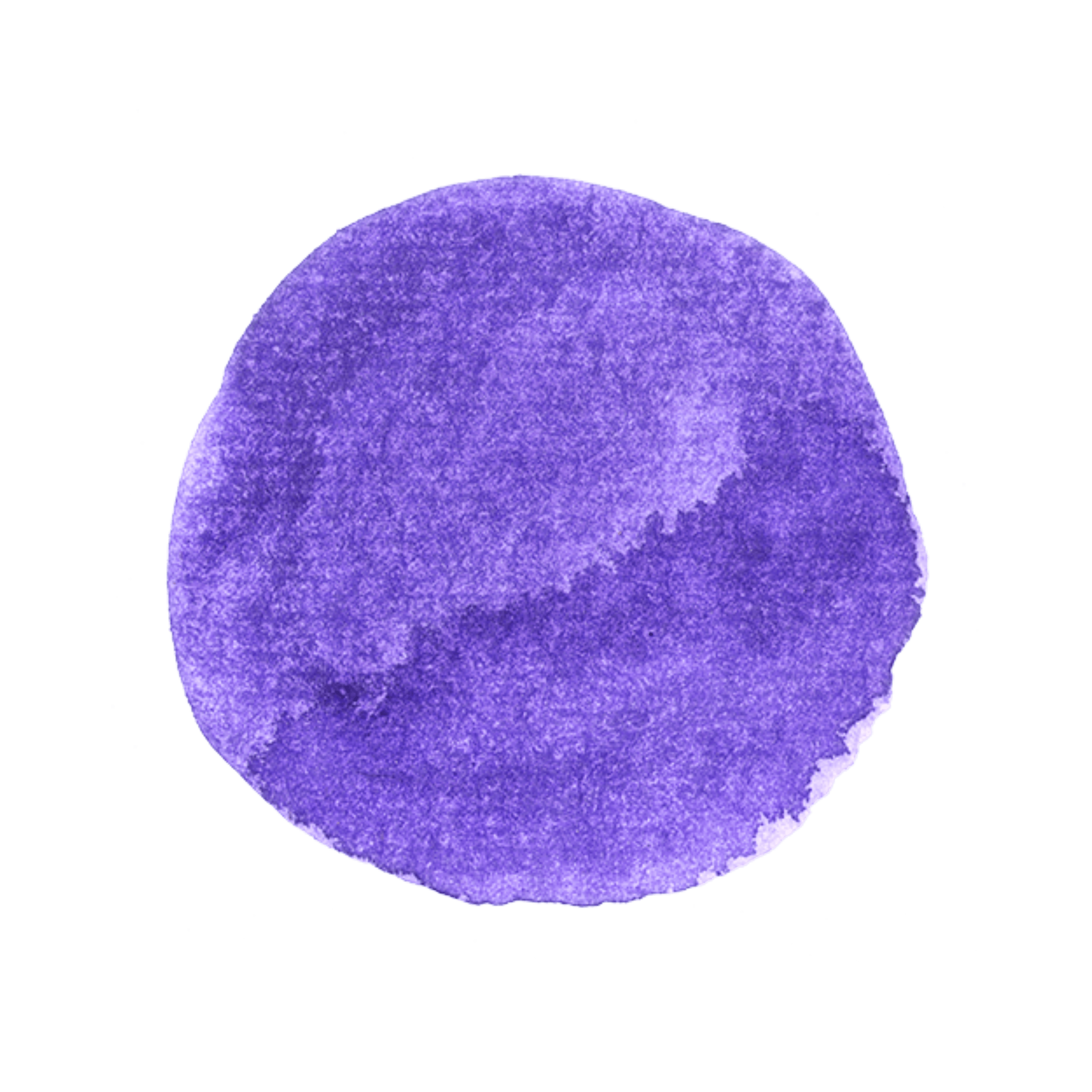 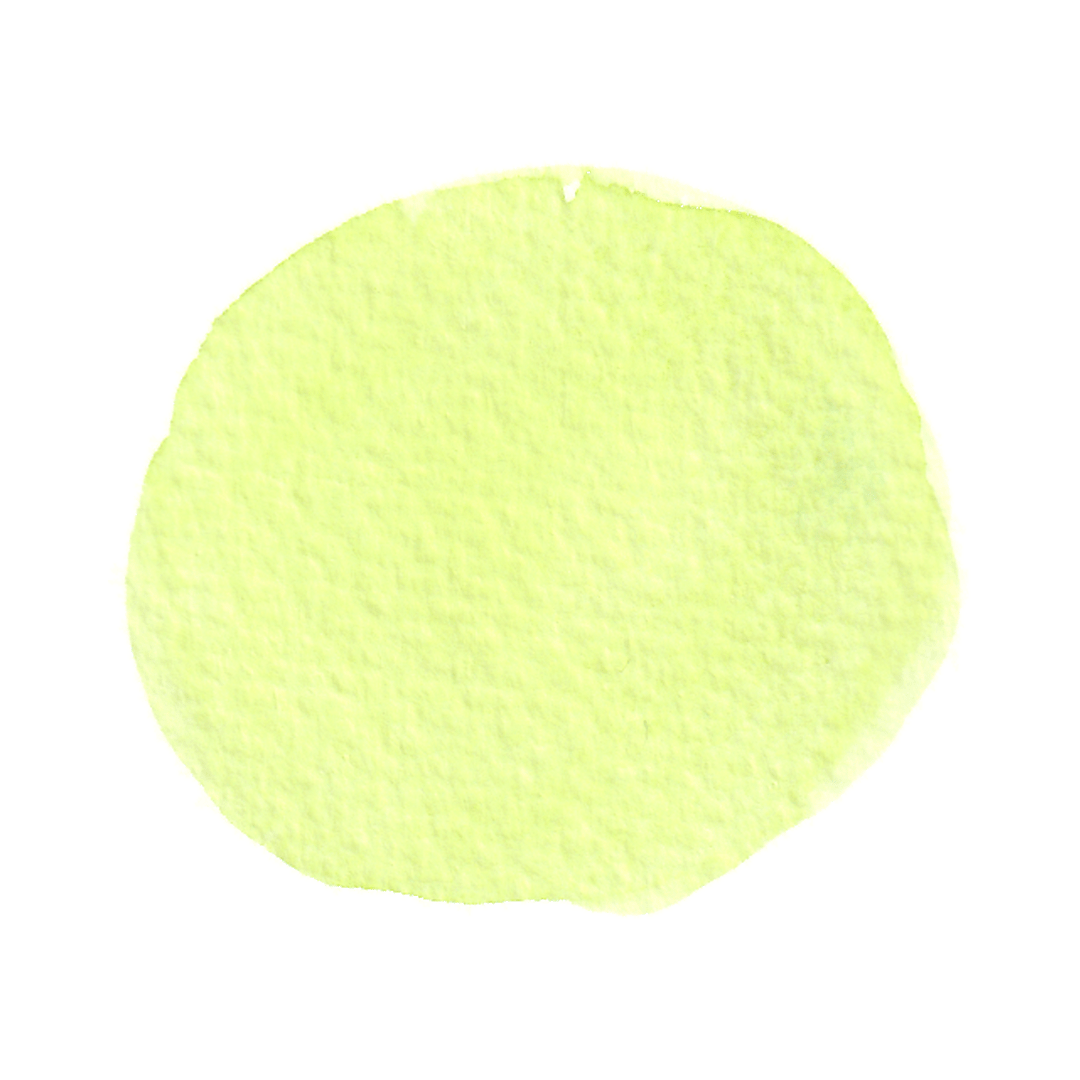 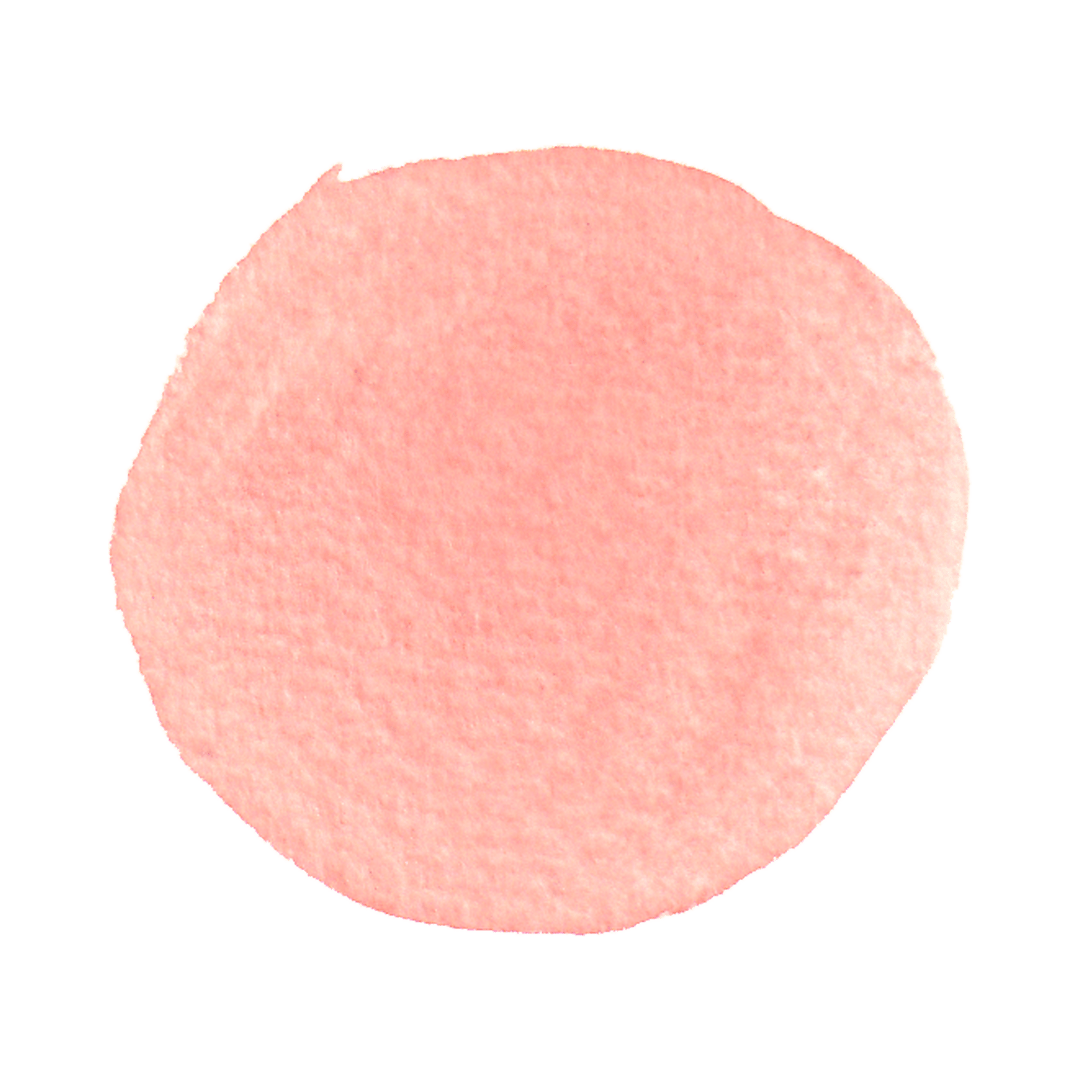 AU2.2
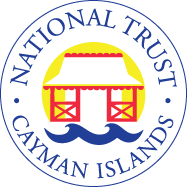 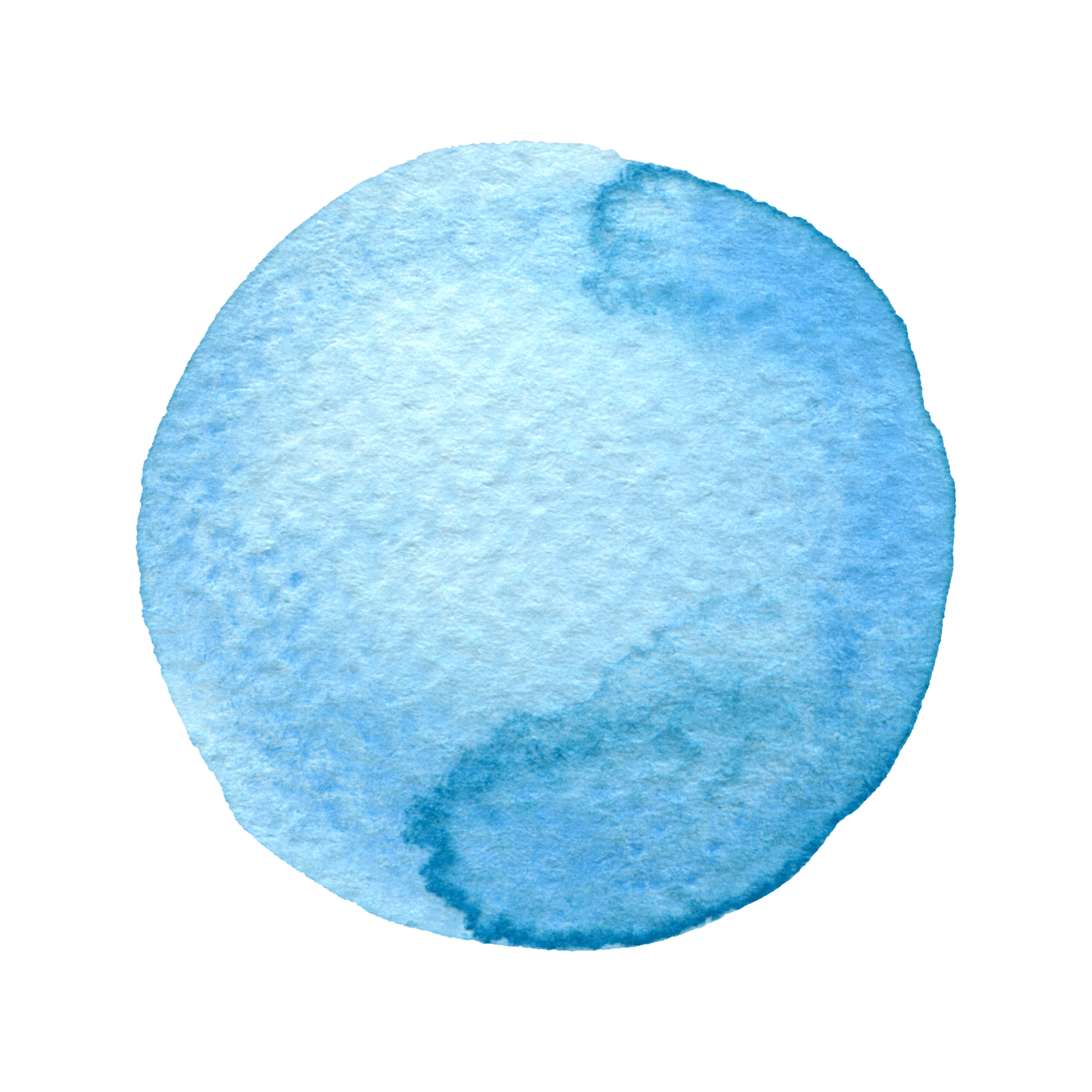 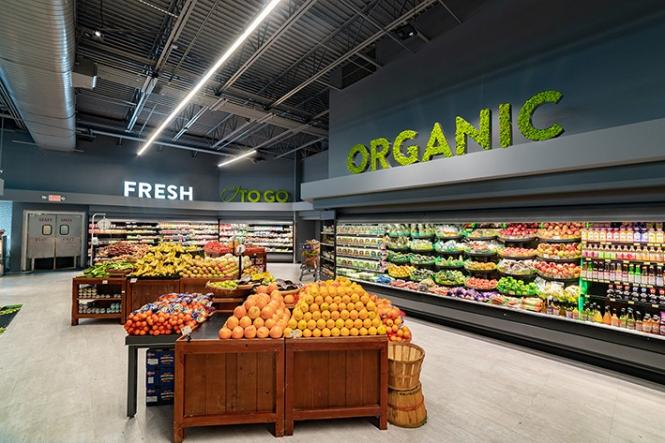 What is using energy?




How was it grown? How did it get here?
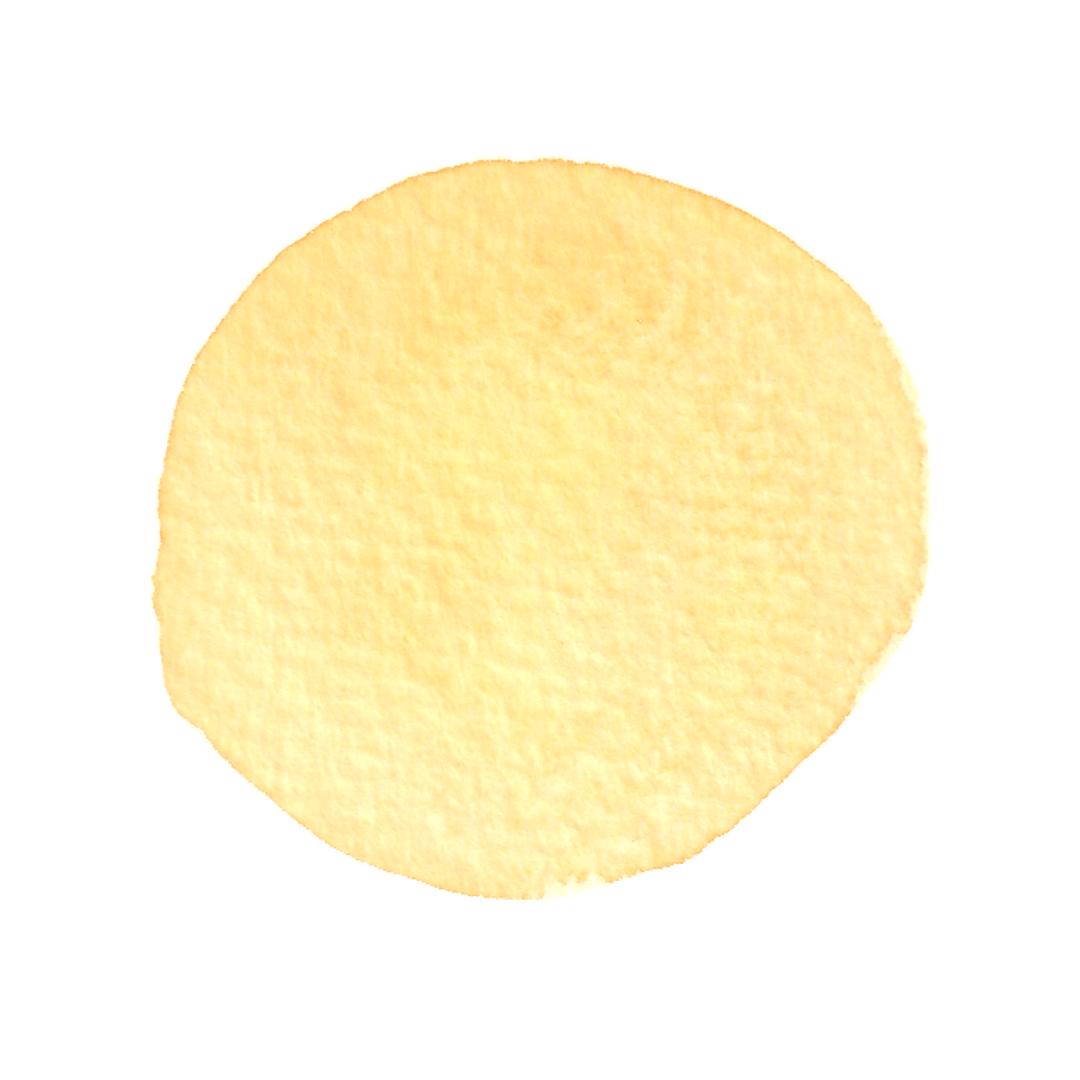 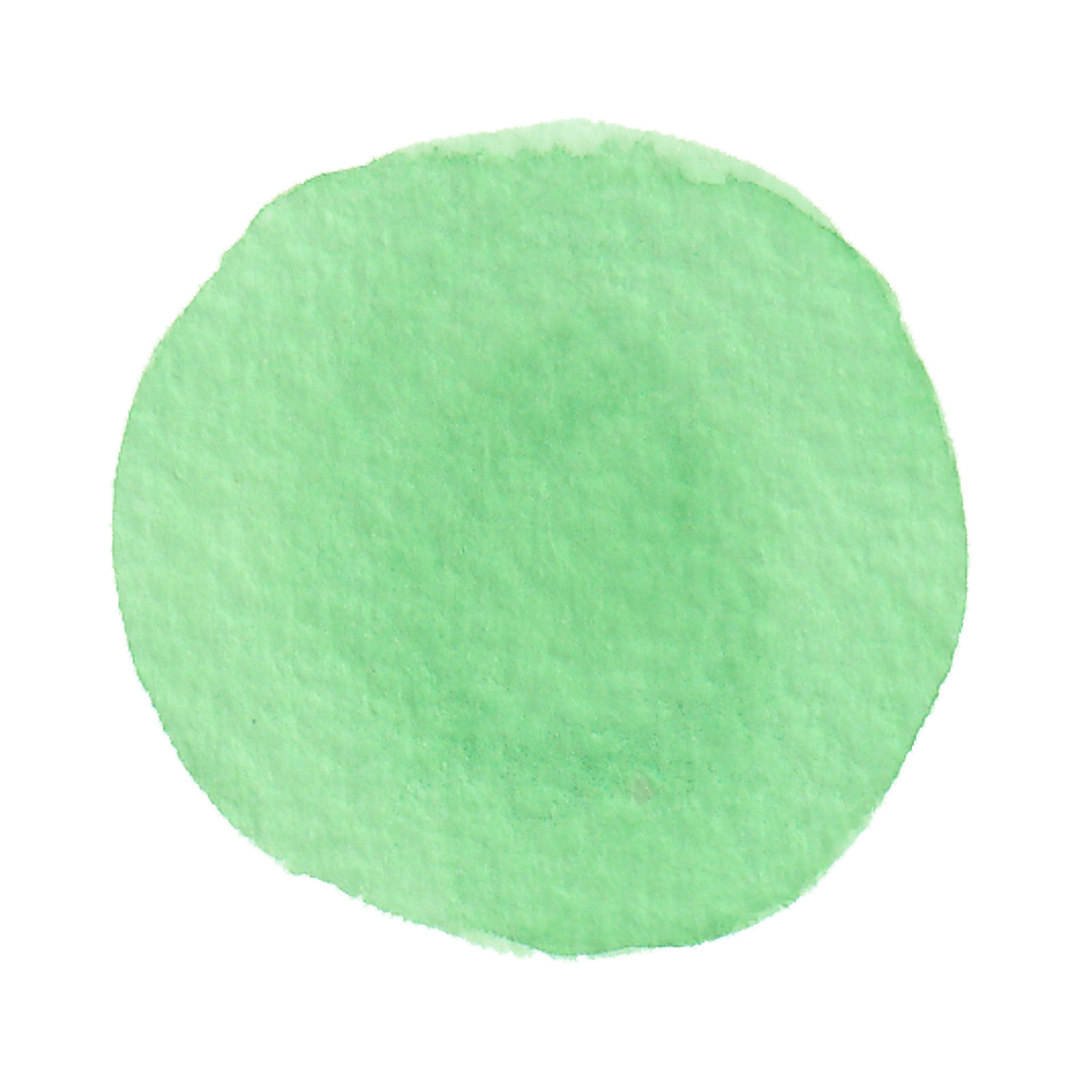 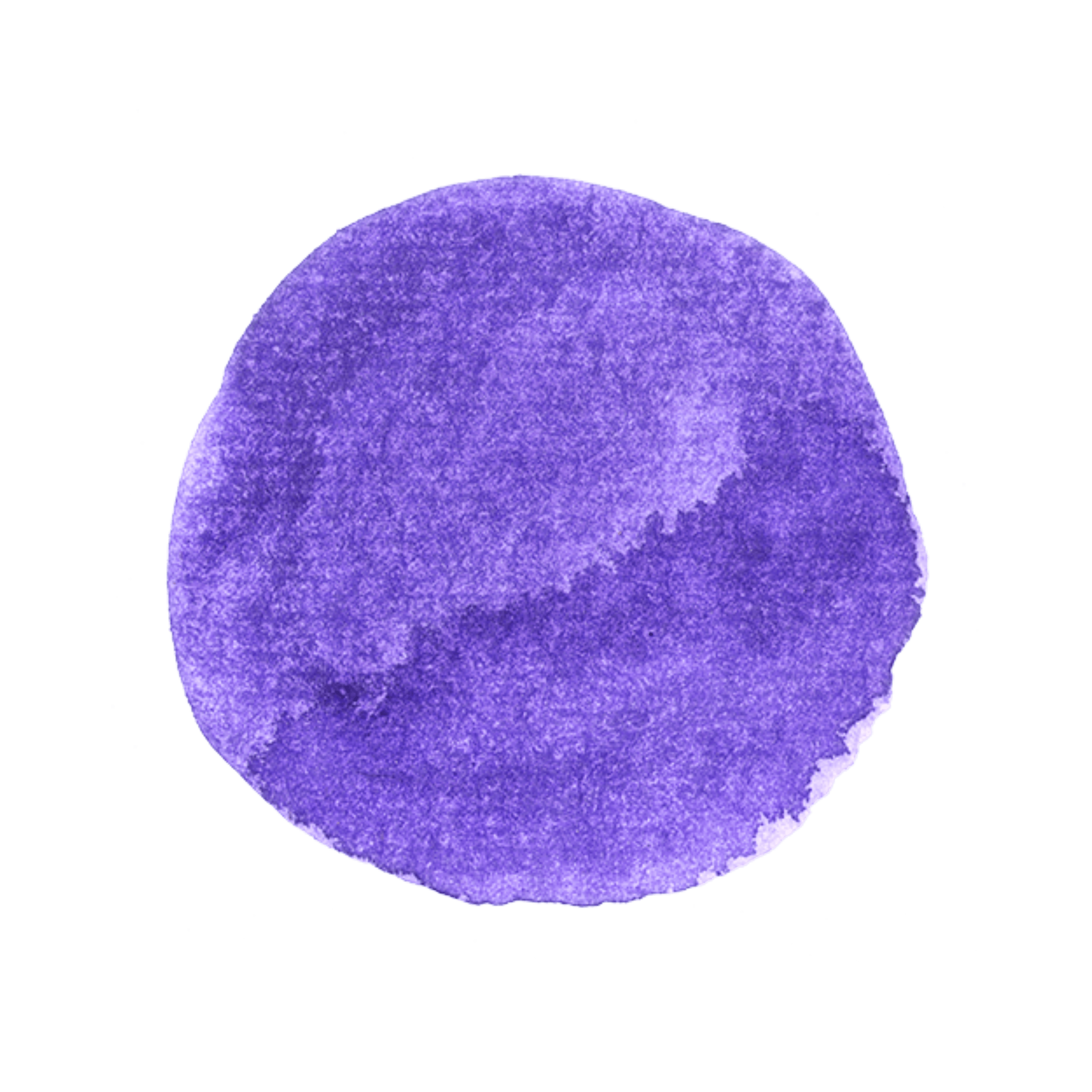 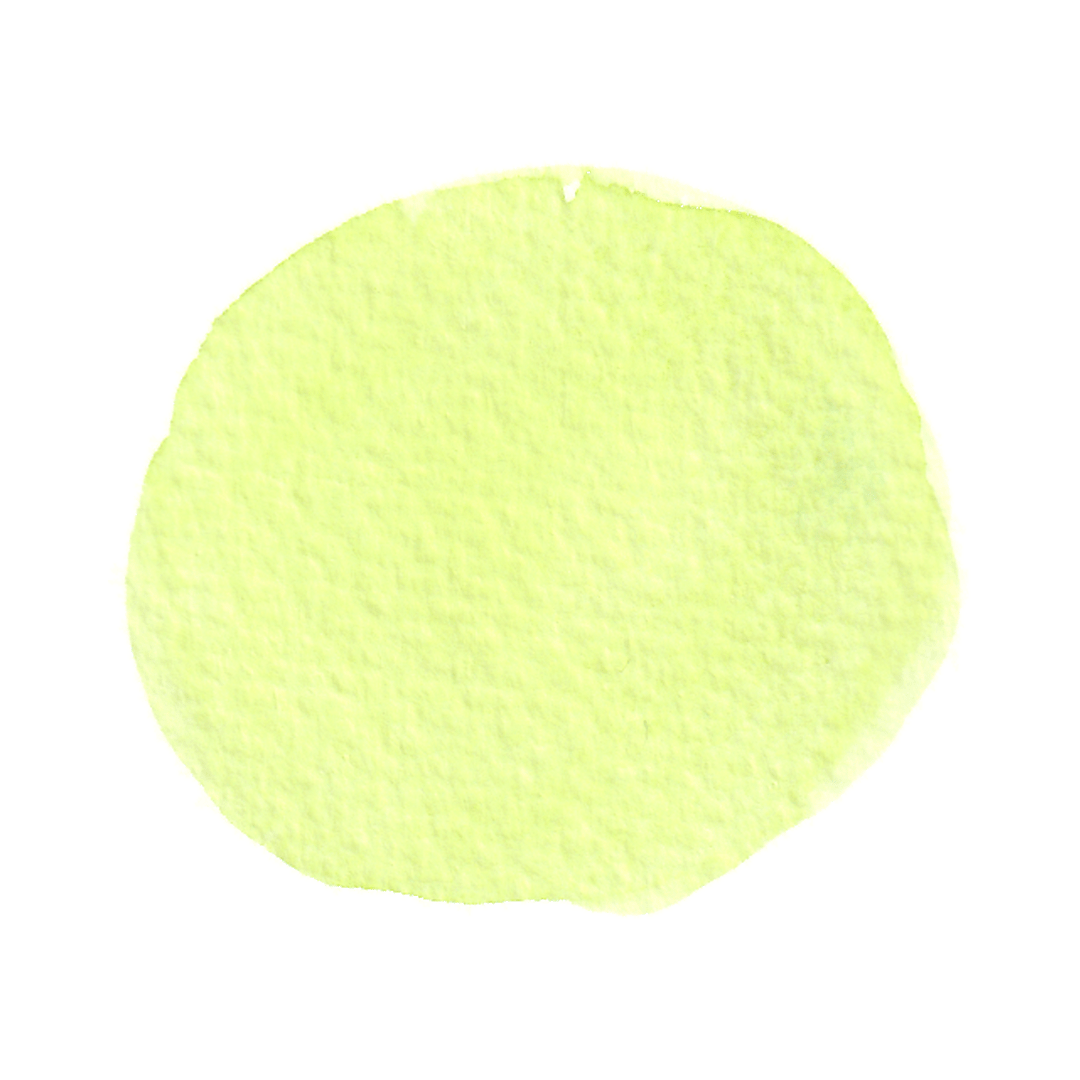 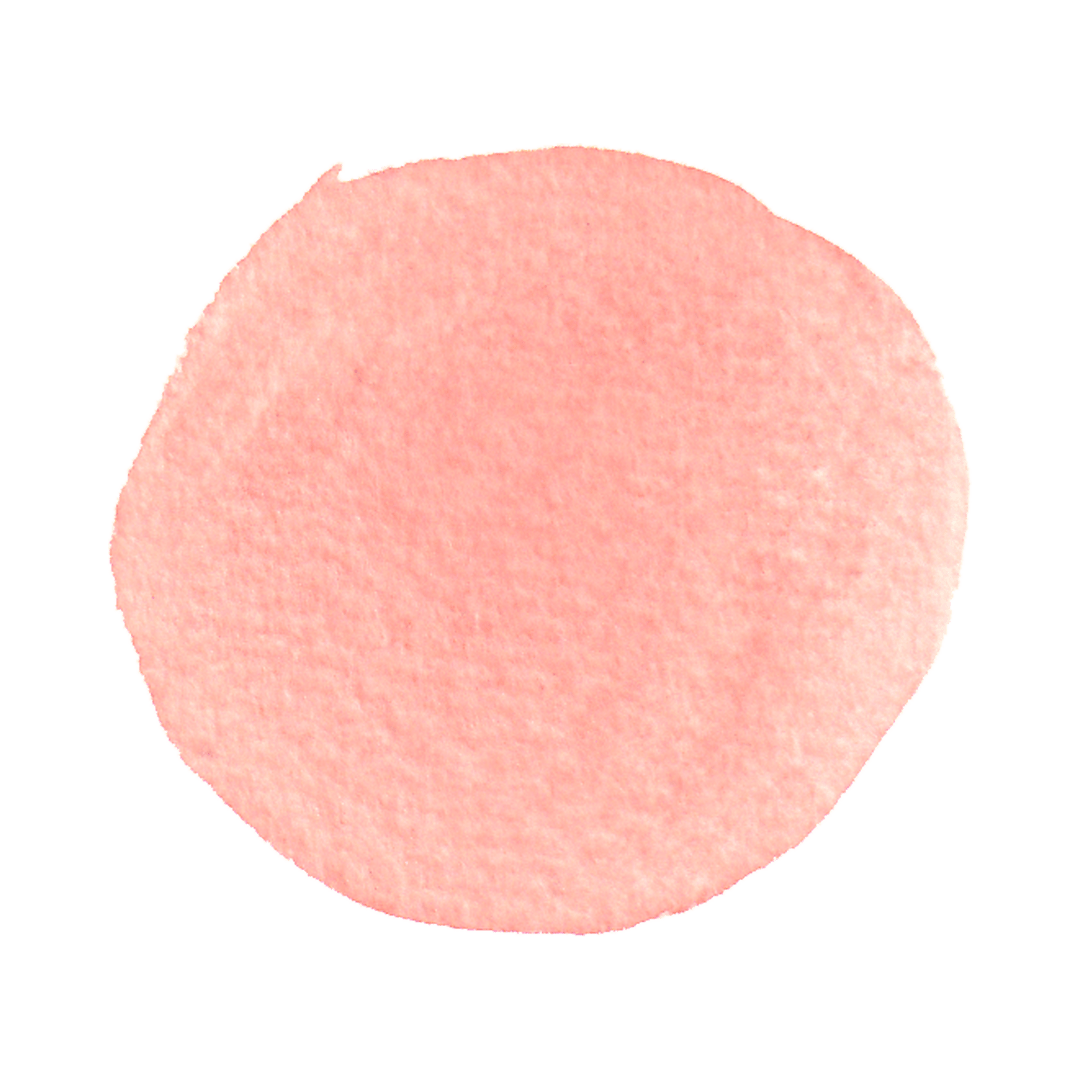 AU2.2
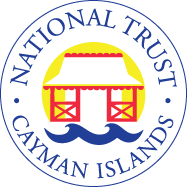 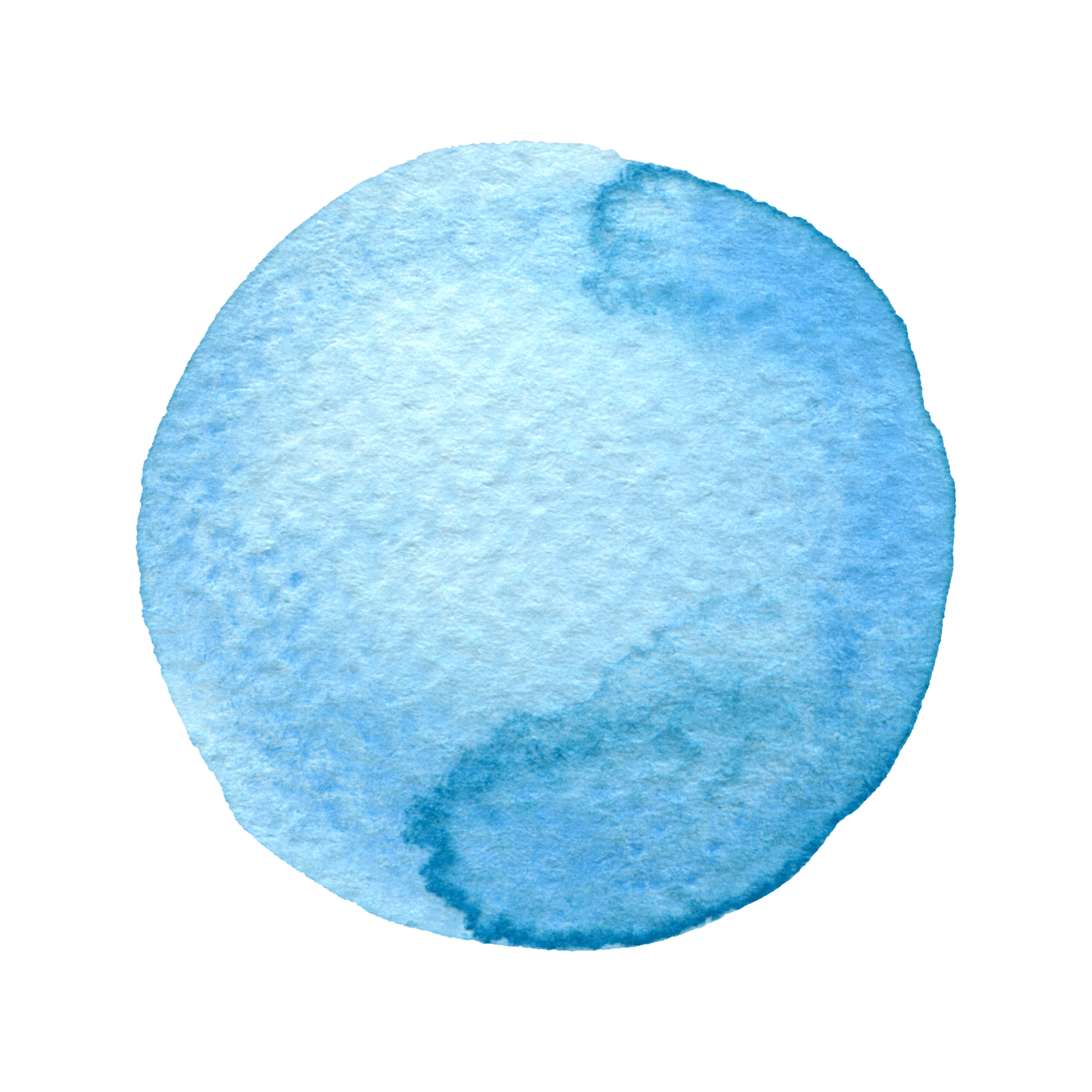 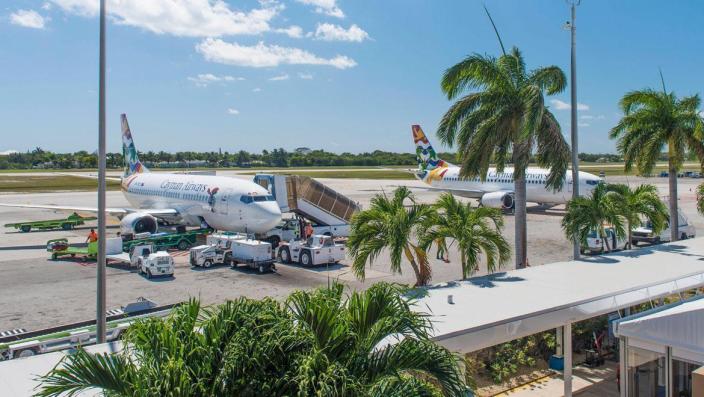 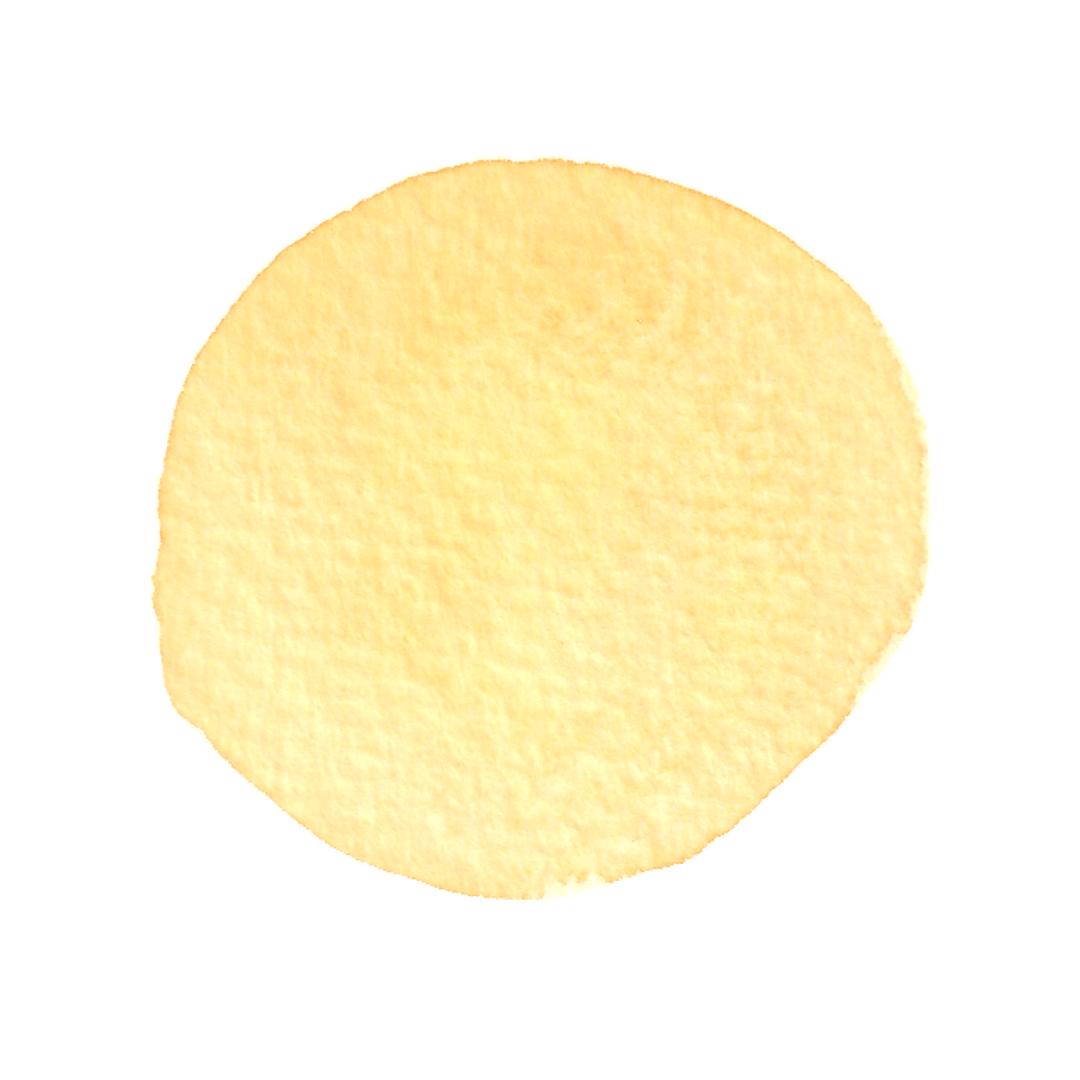 What is using energy?
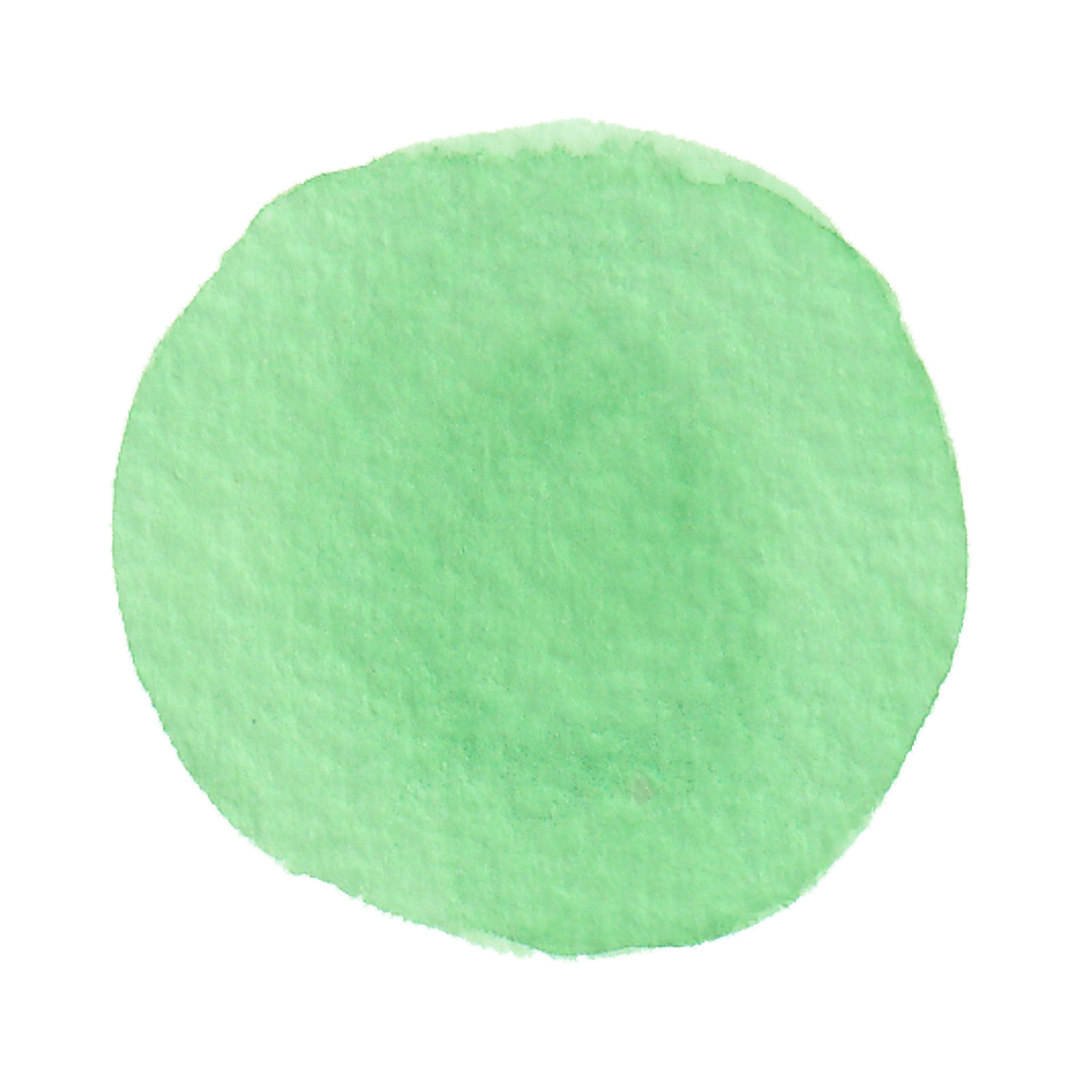 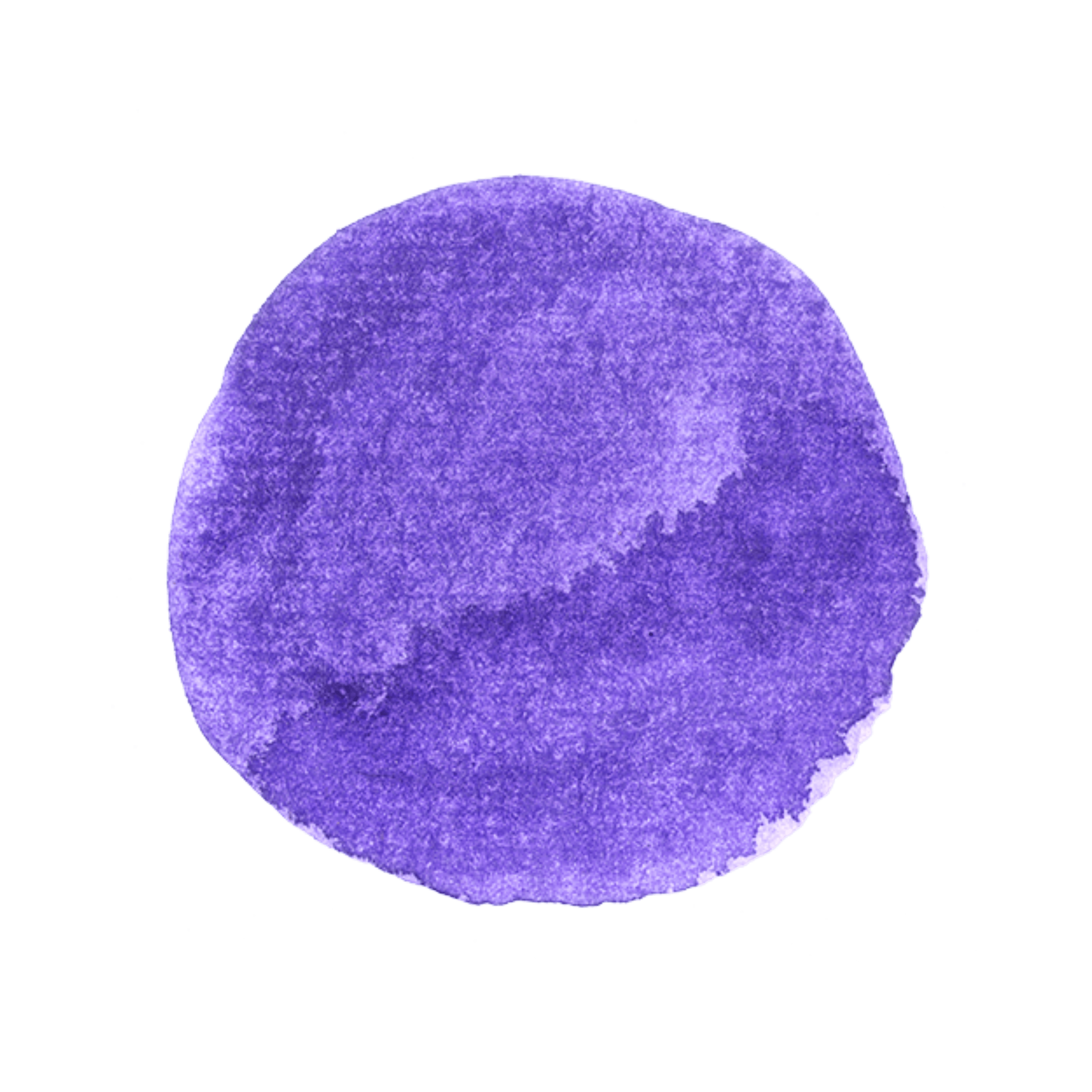 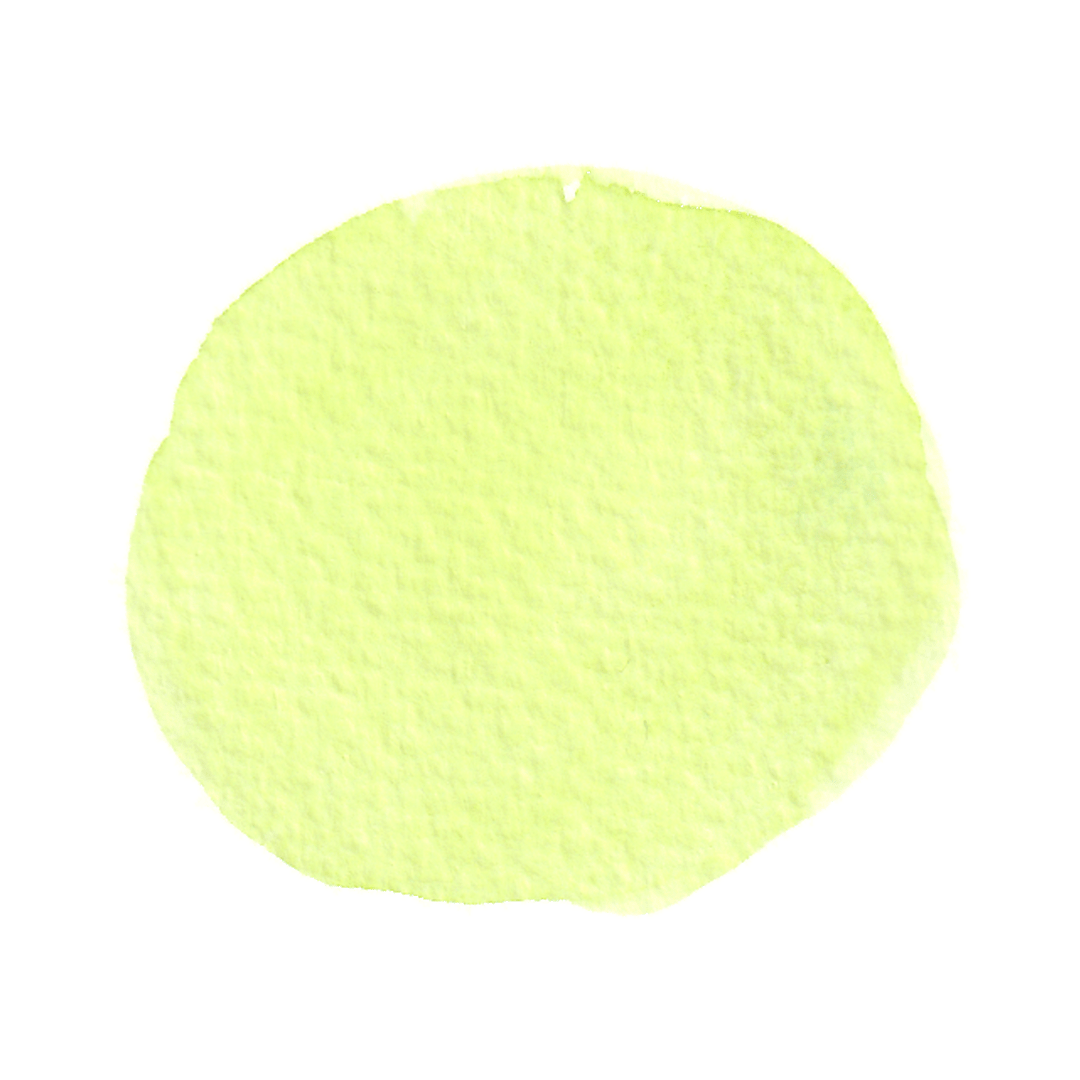 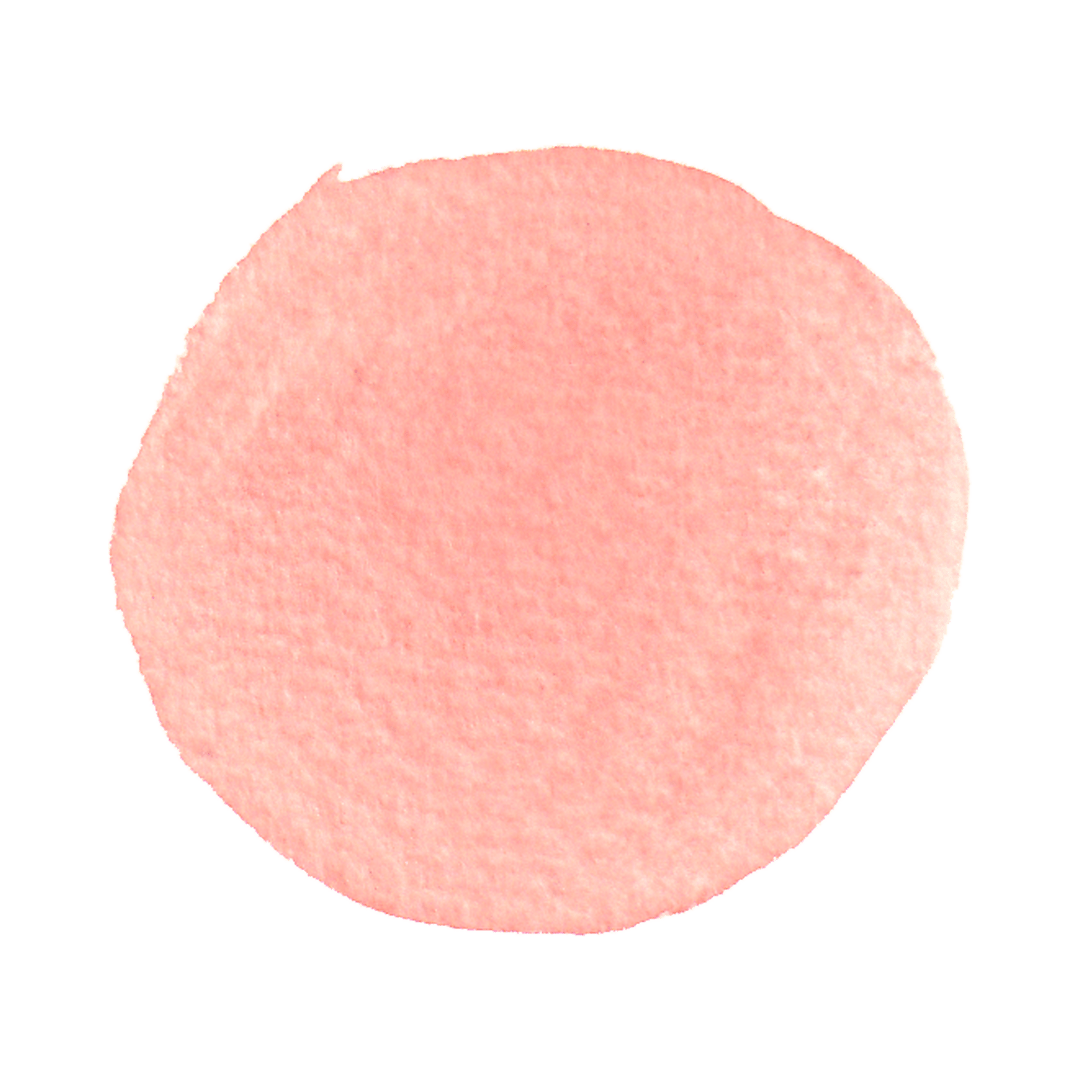 AU2.2
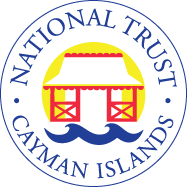 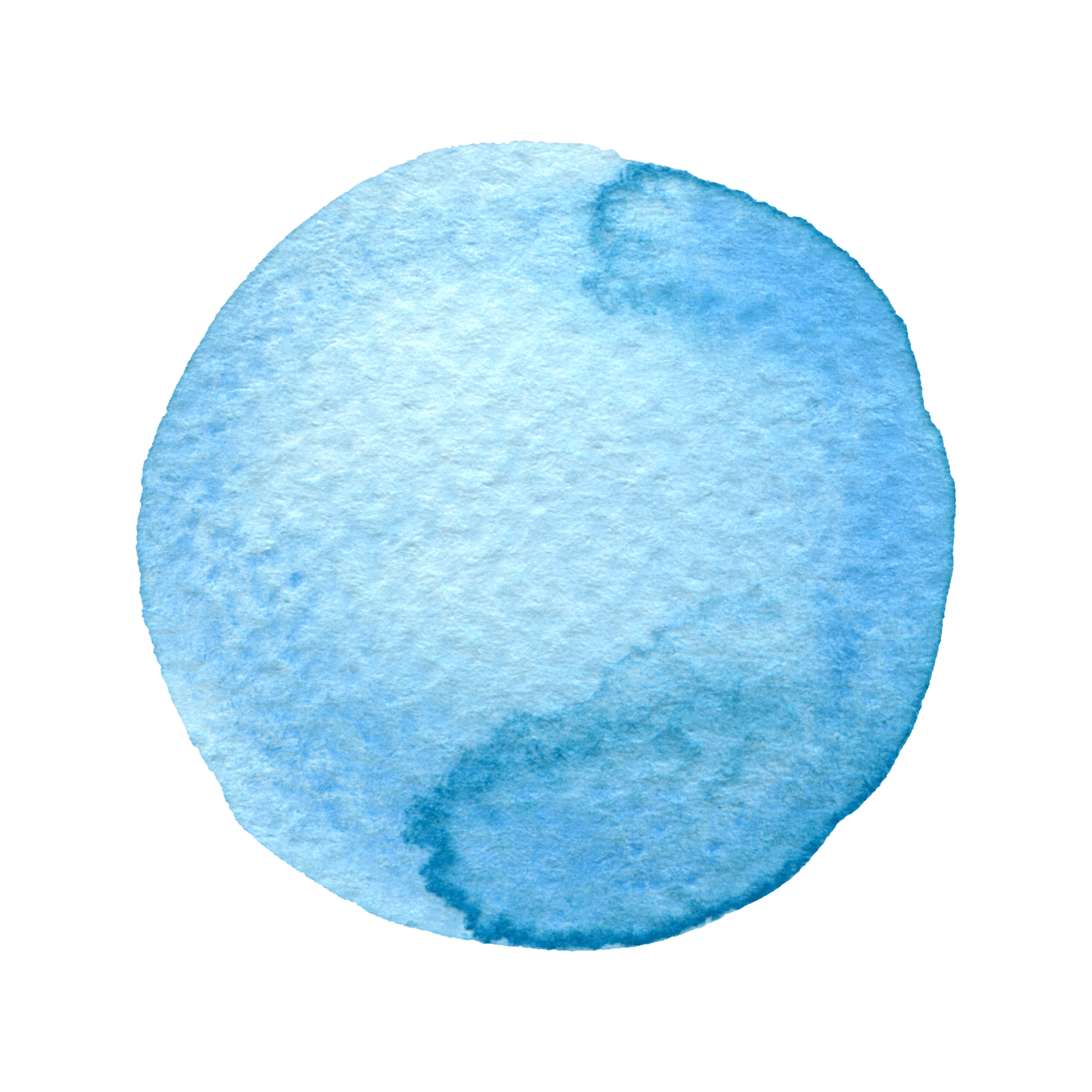 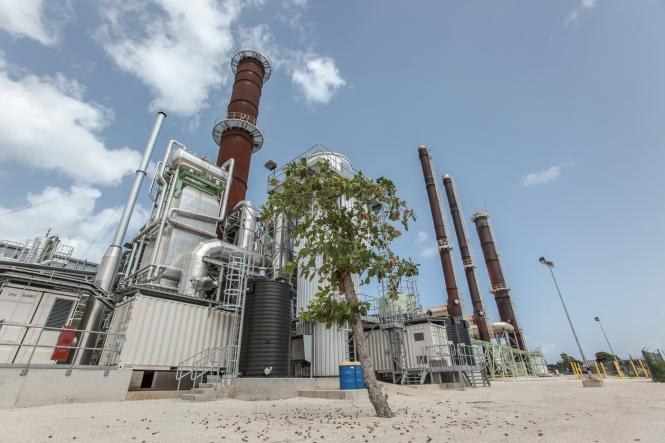 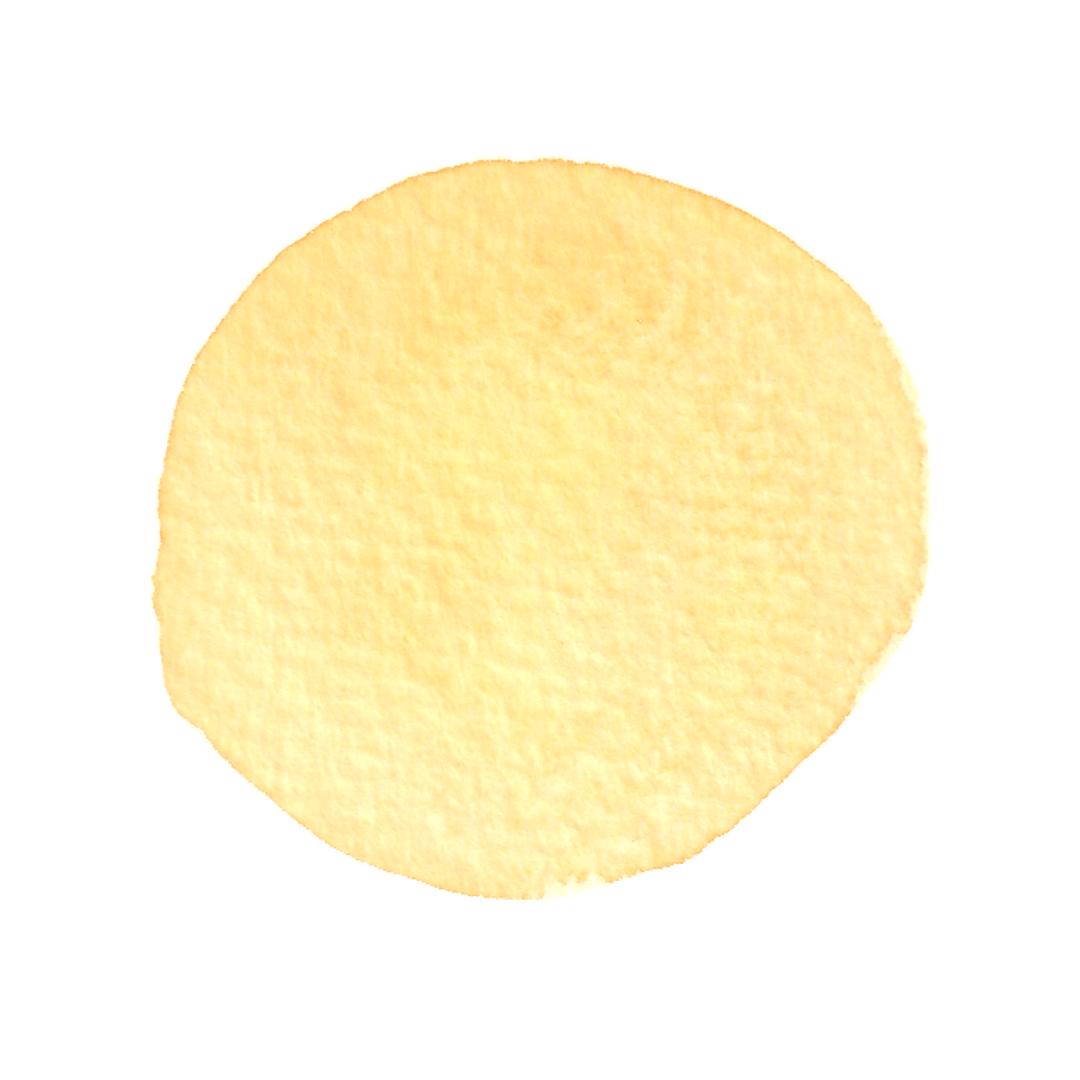 What is using energy?
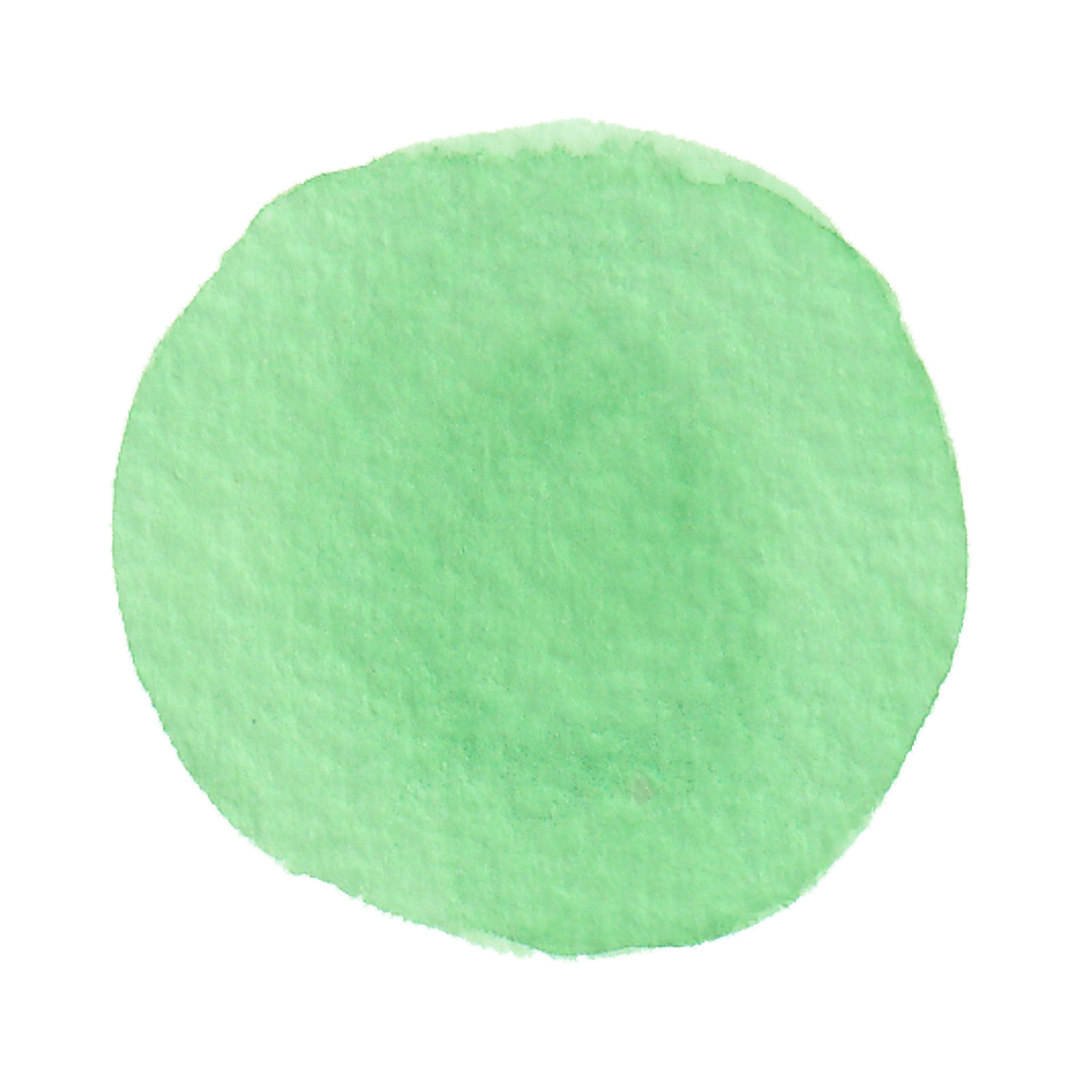 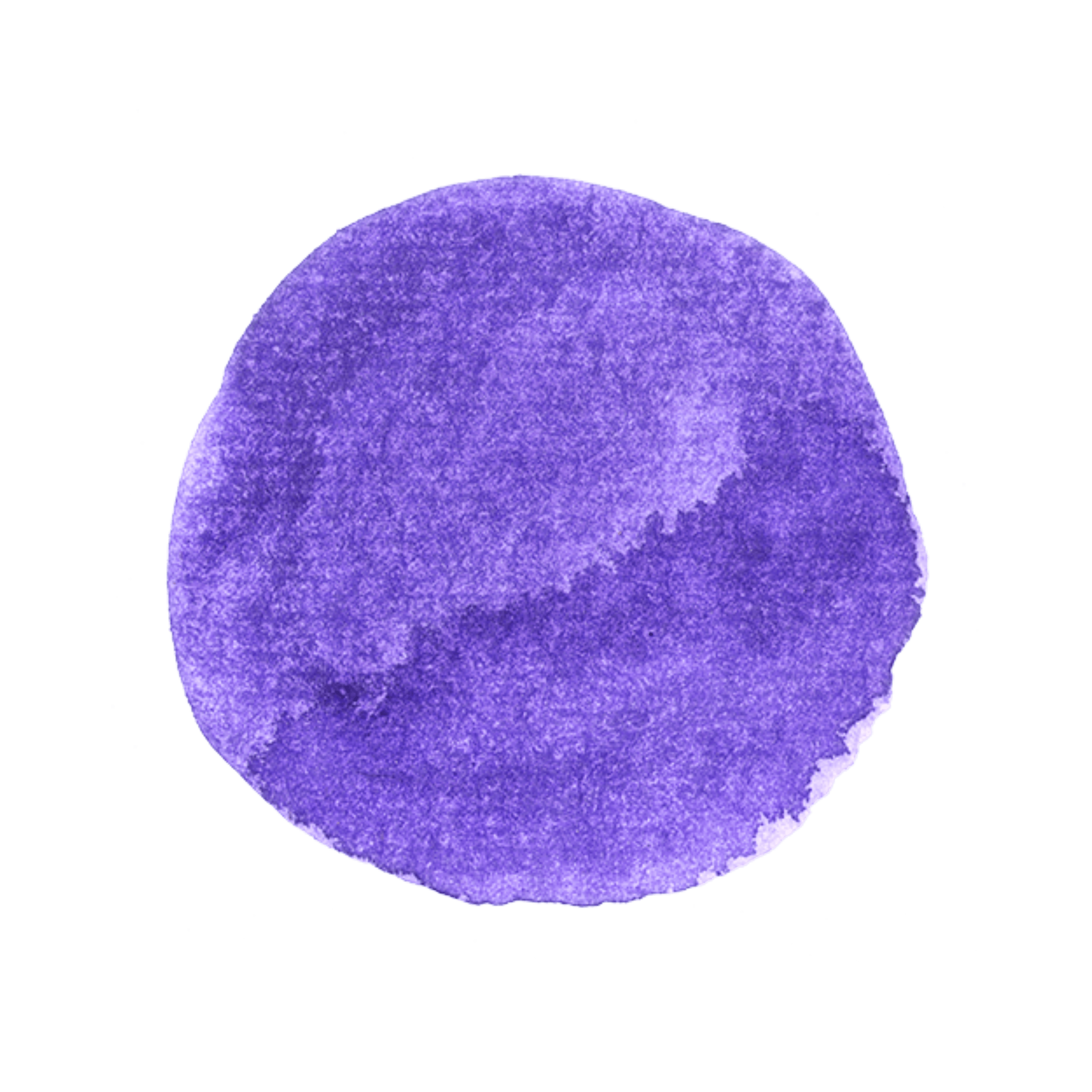 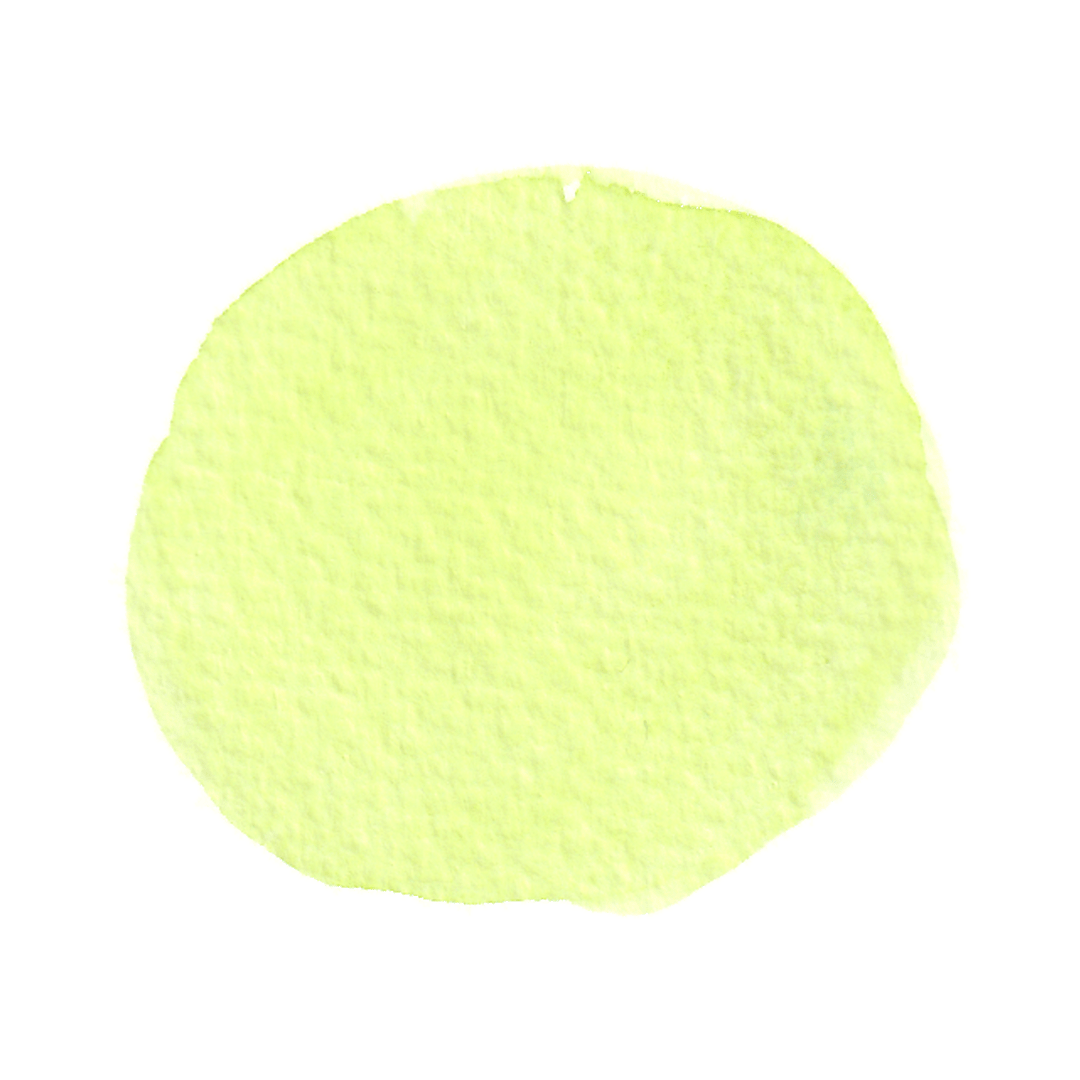 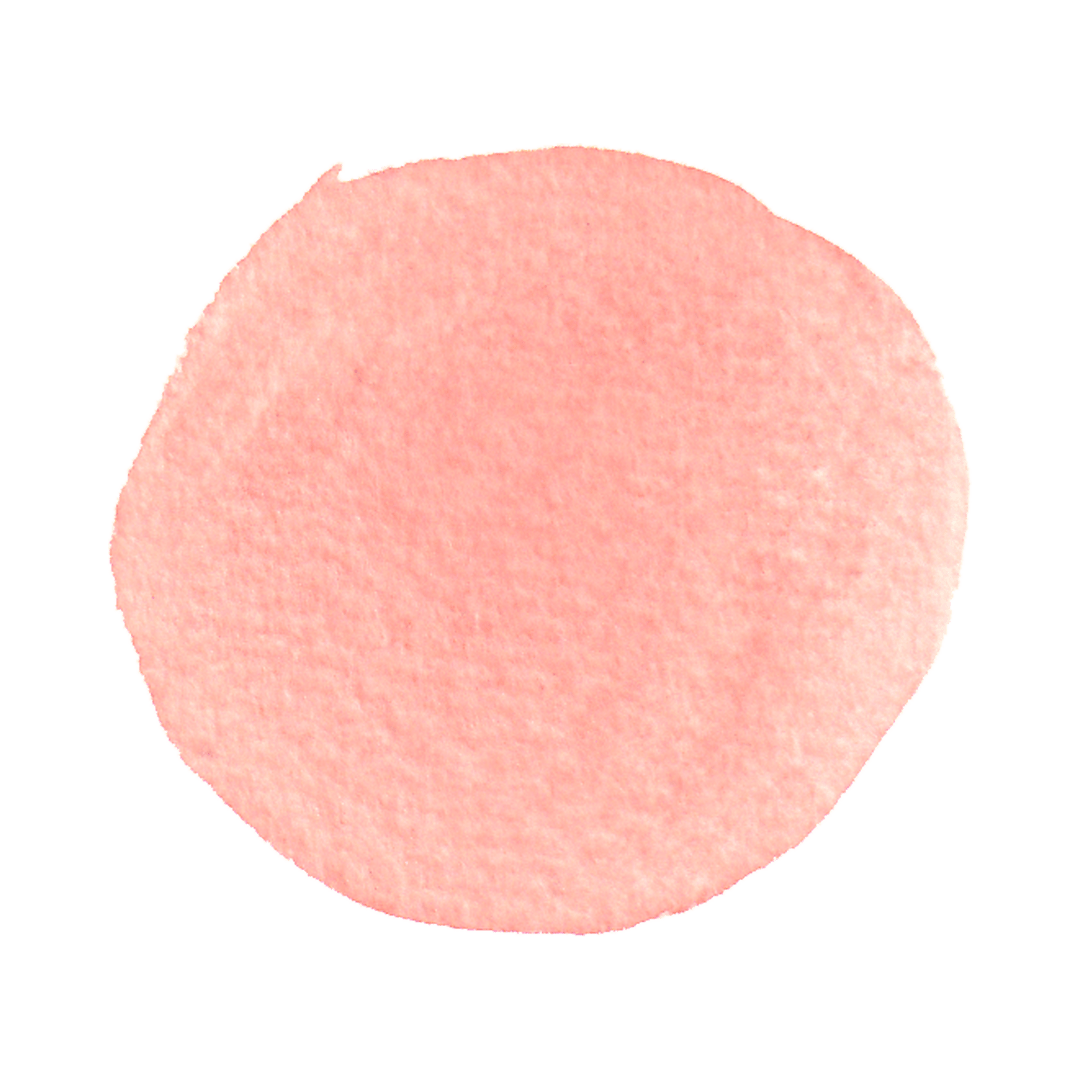 AU2.2
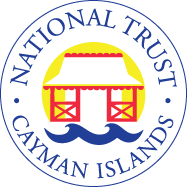 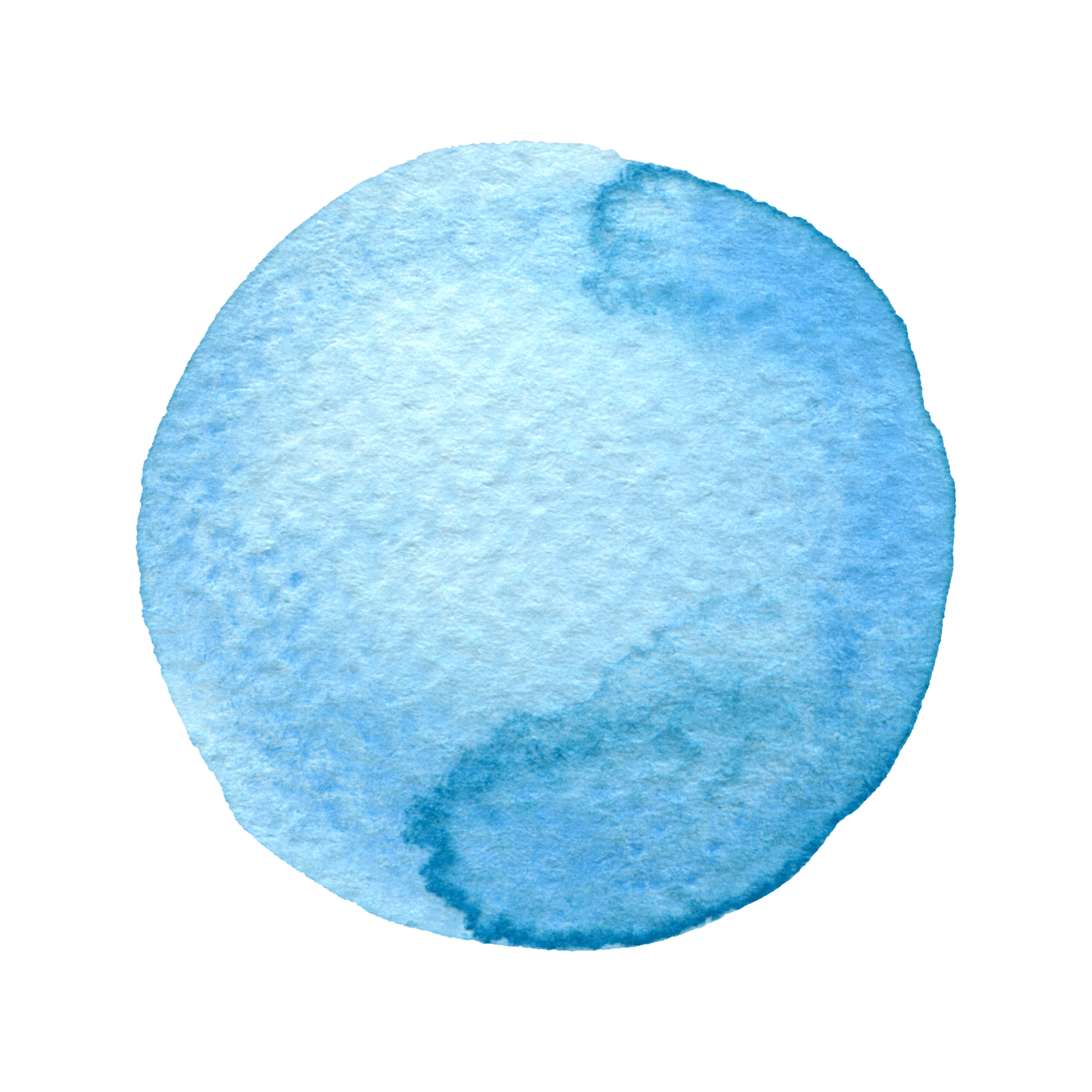 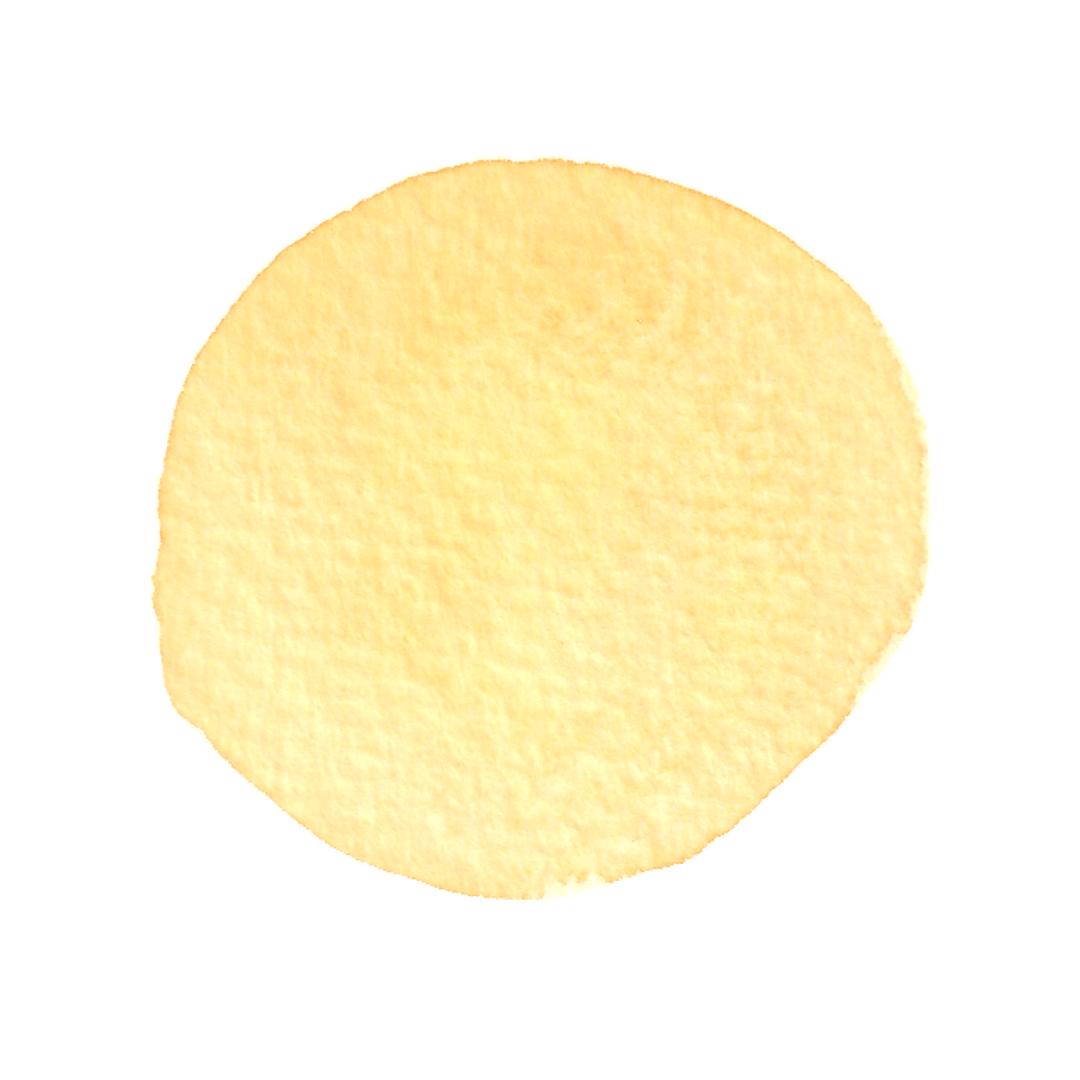 We use a LOT of energy
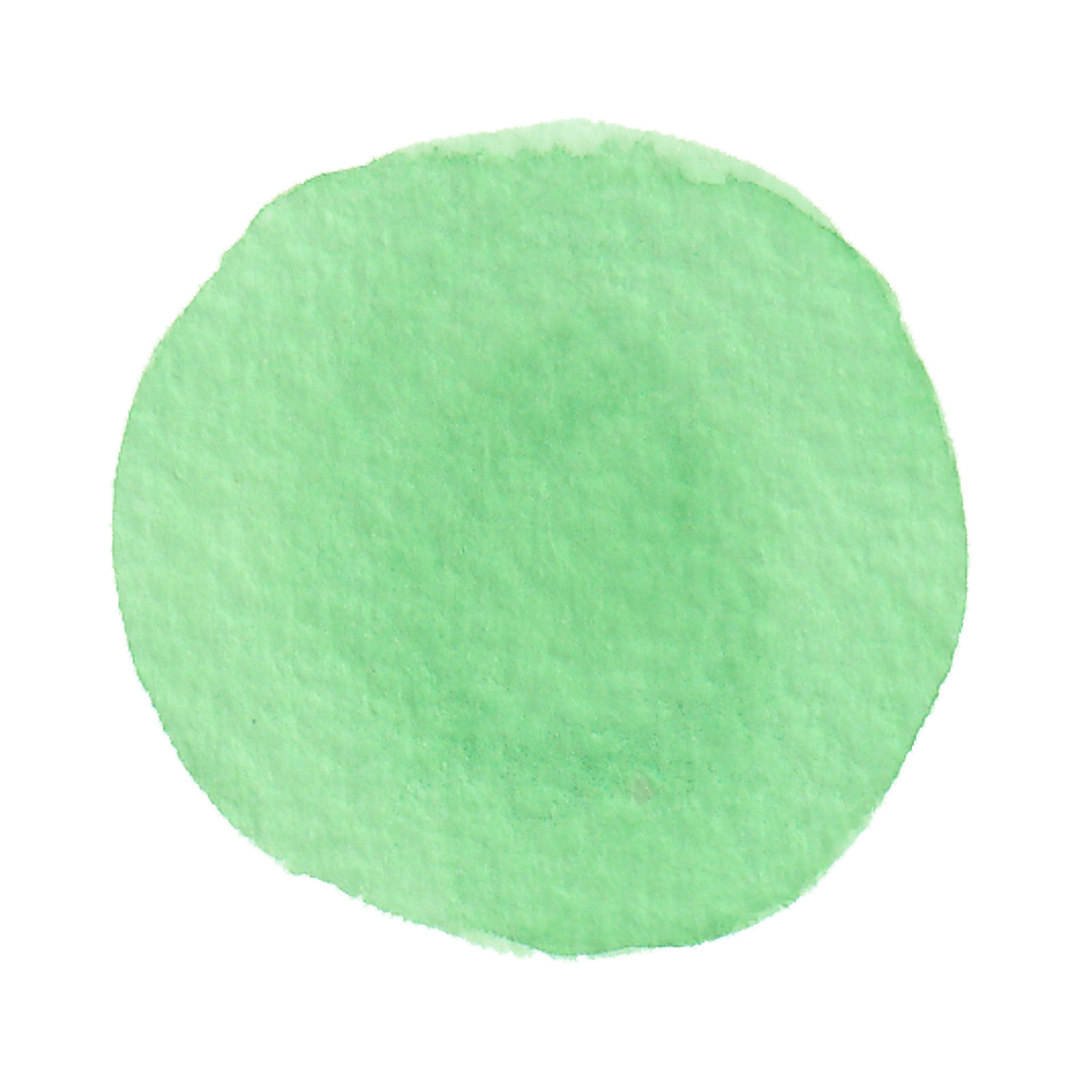 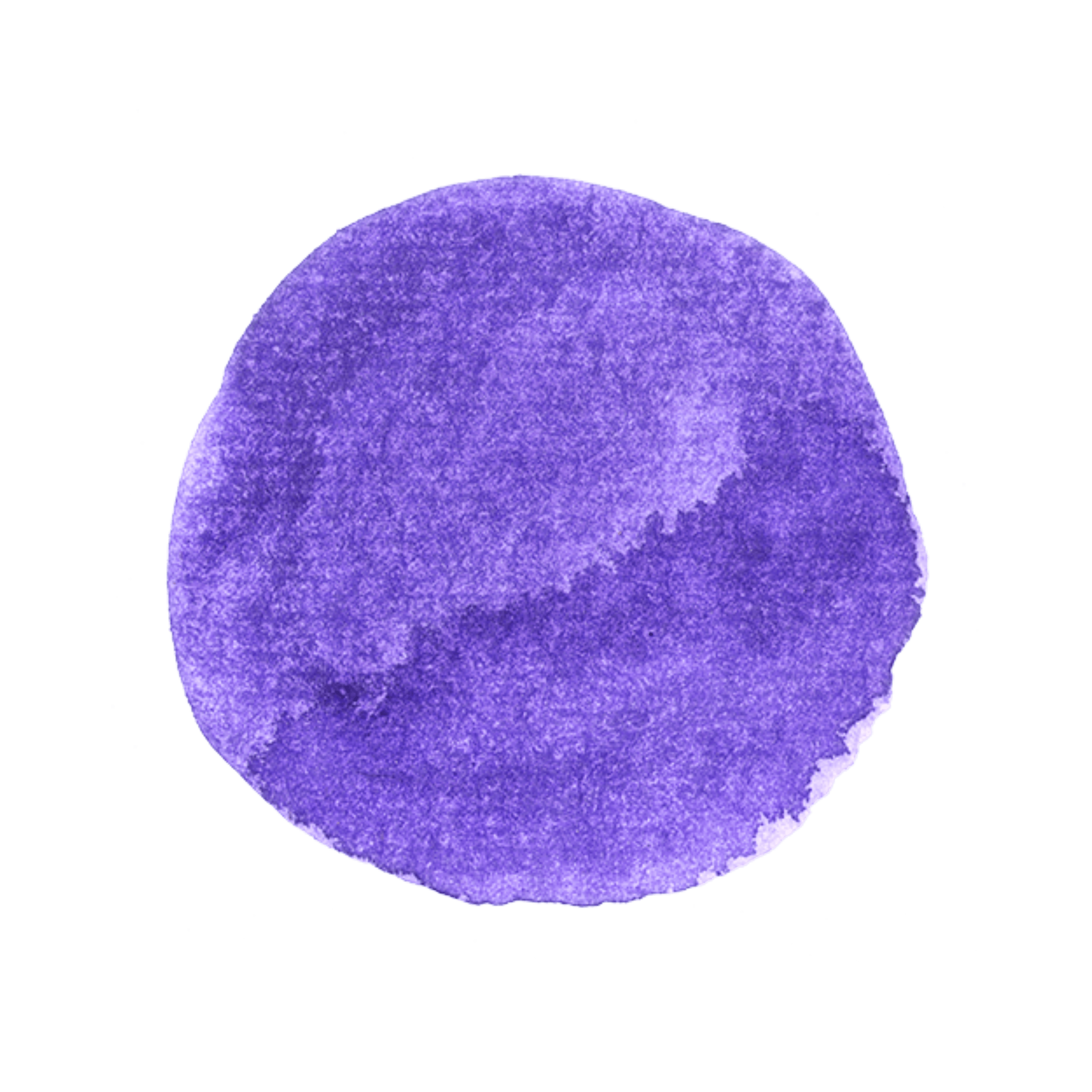 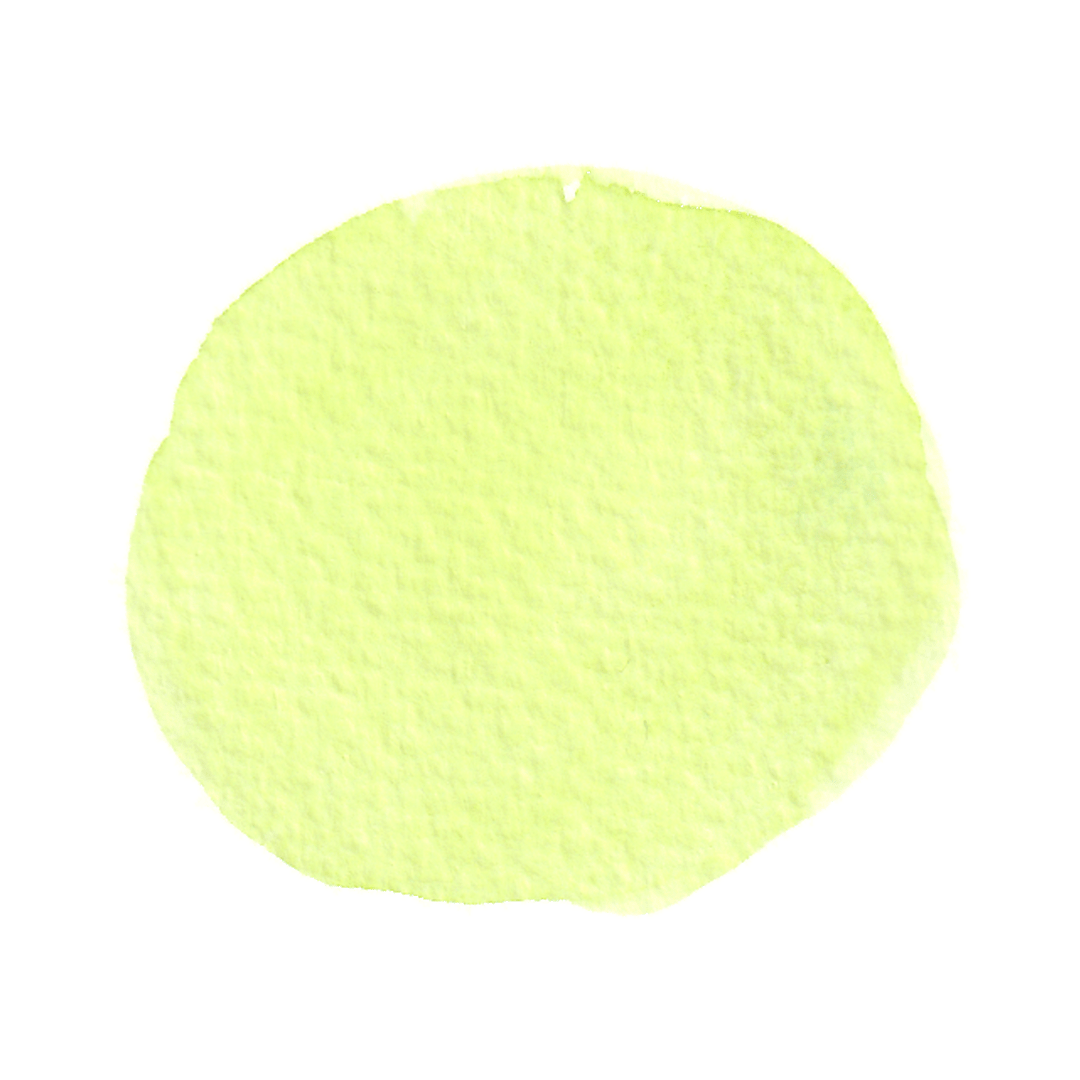 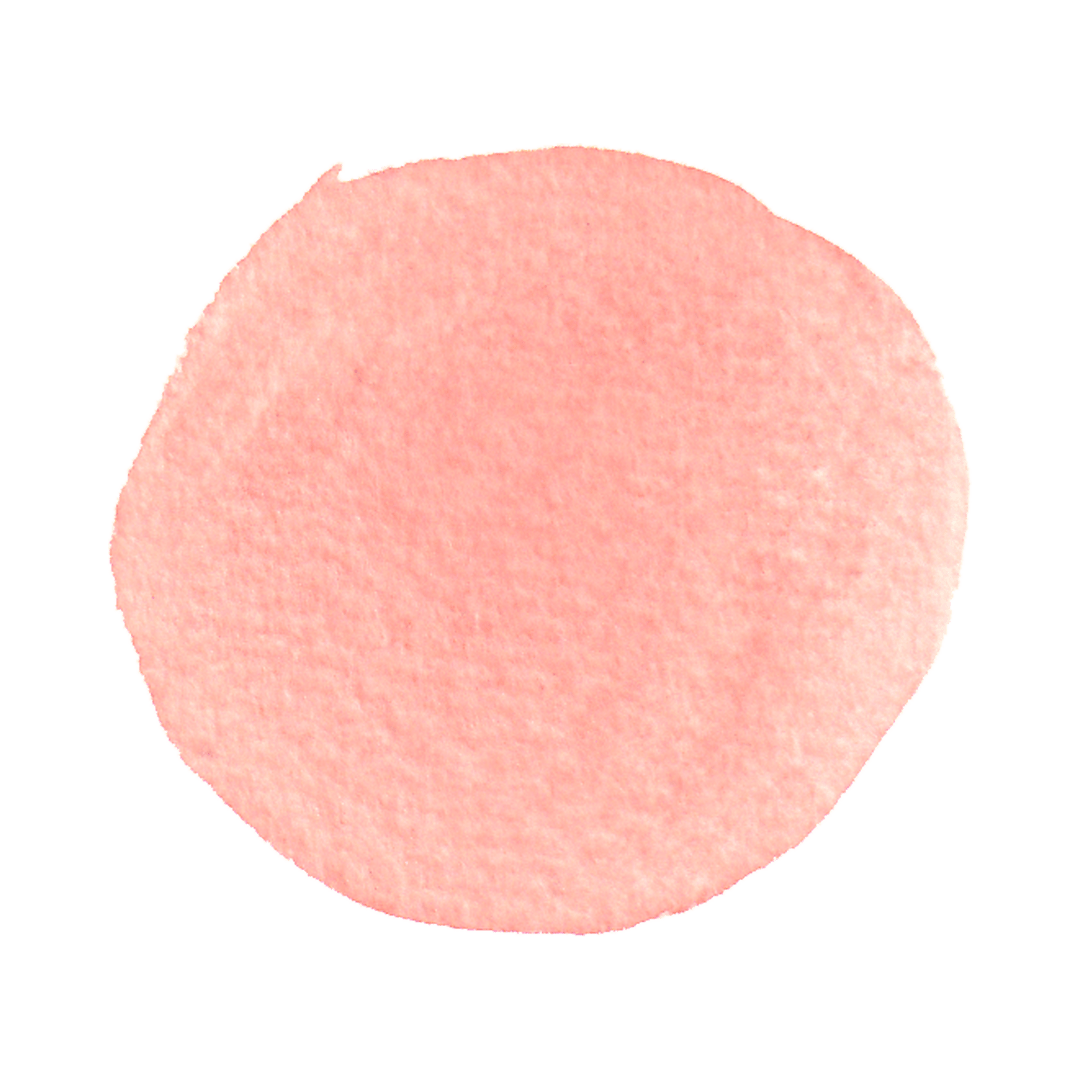 AU2.2
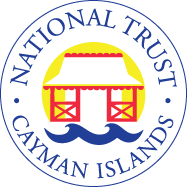 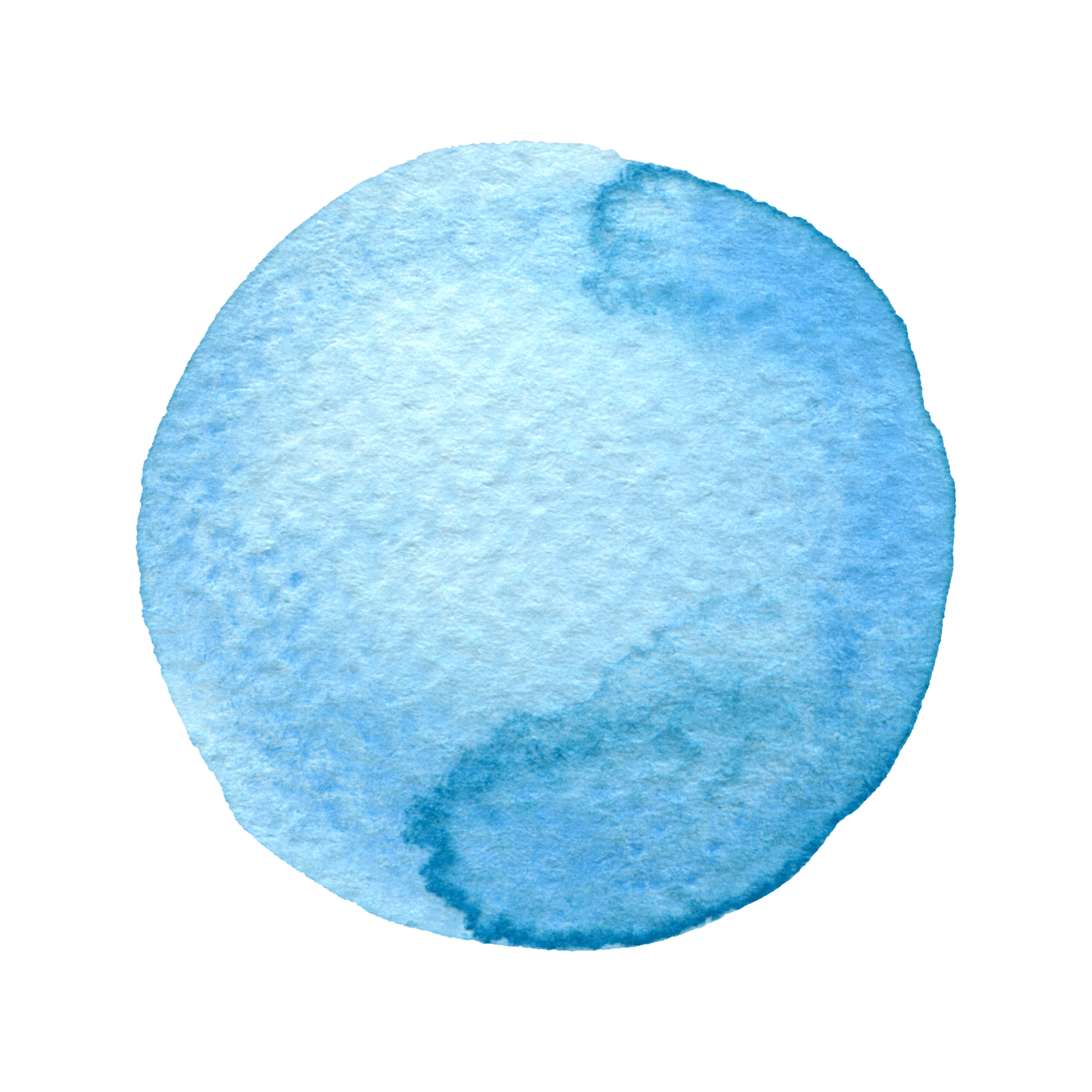 We use a LOT of energy
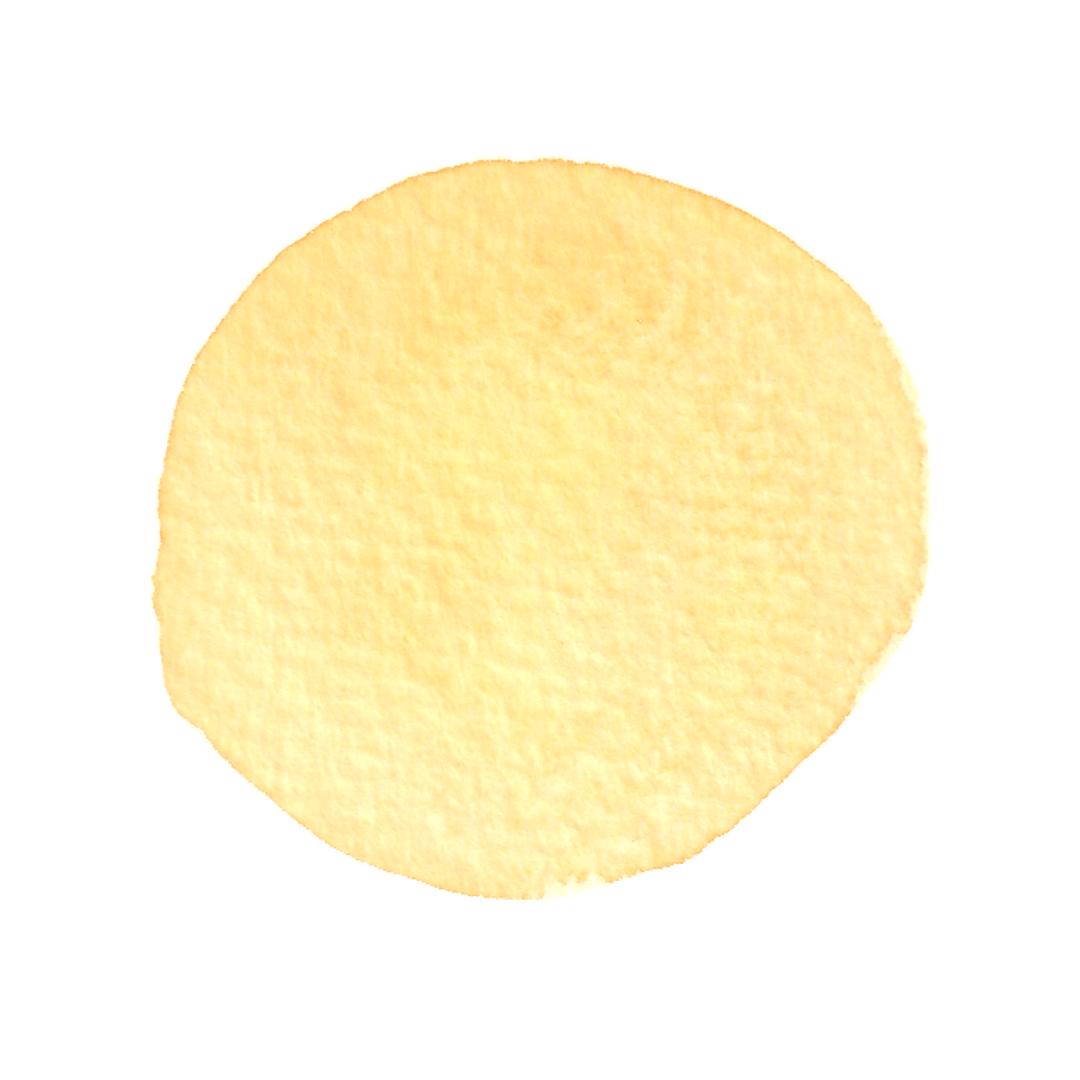 A lot of our energy comes from burning FOSSIL FUELS (coal, oil, gas)
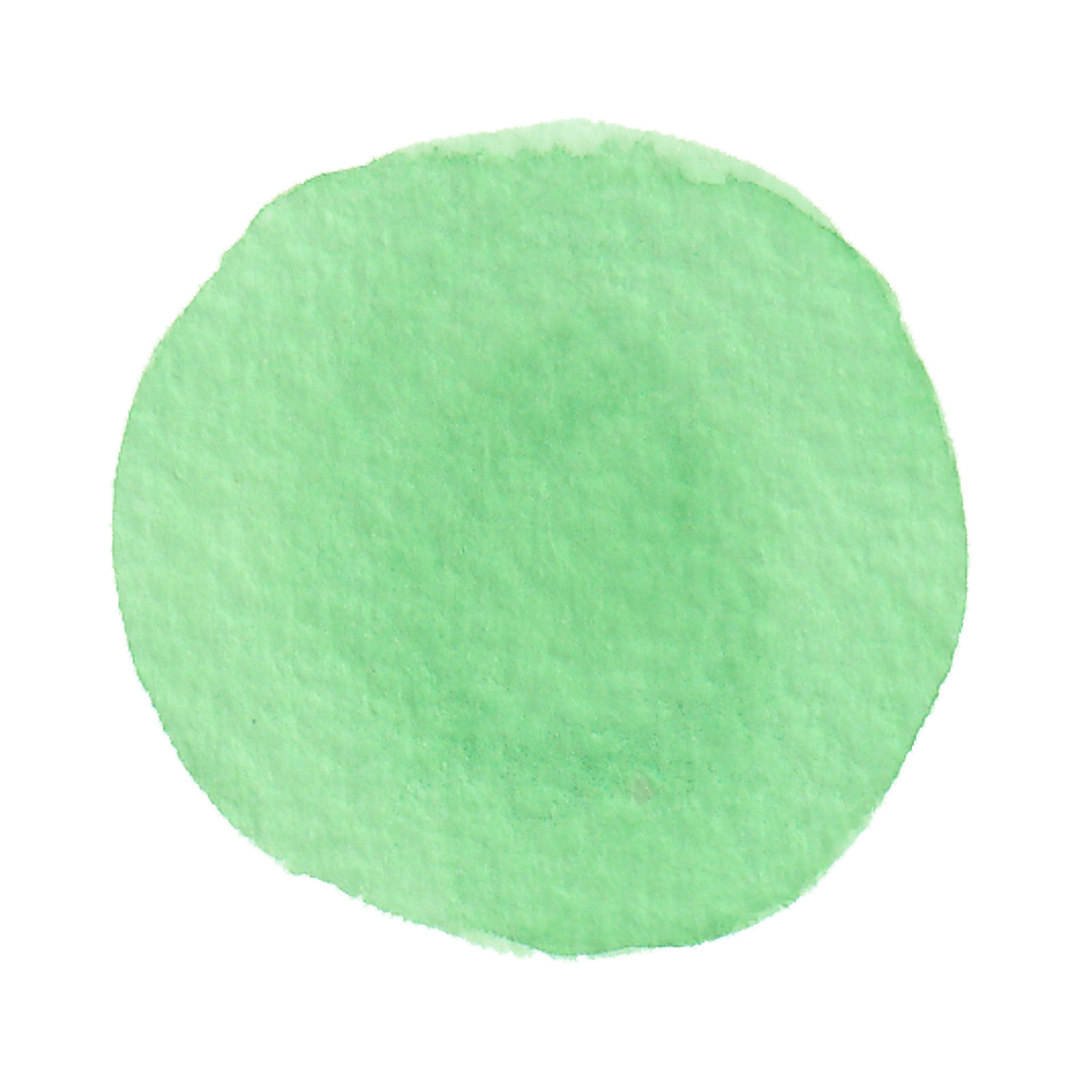 By burning these fossil fuels, we are adding gases to the atmosphere
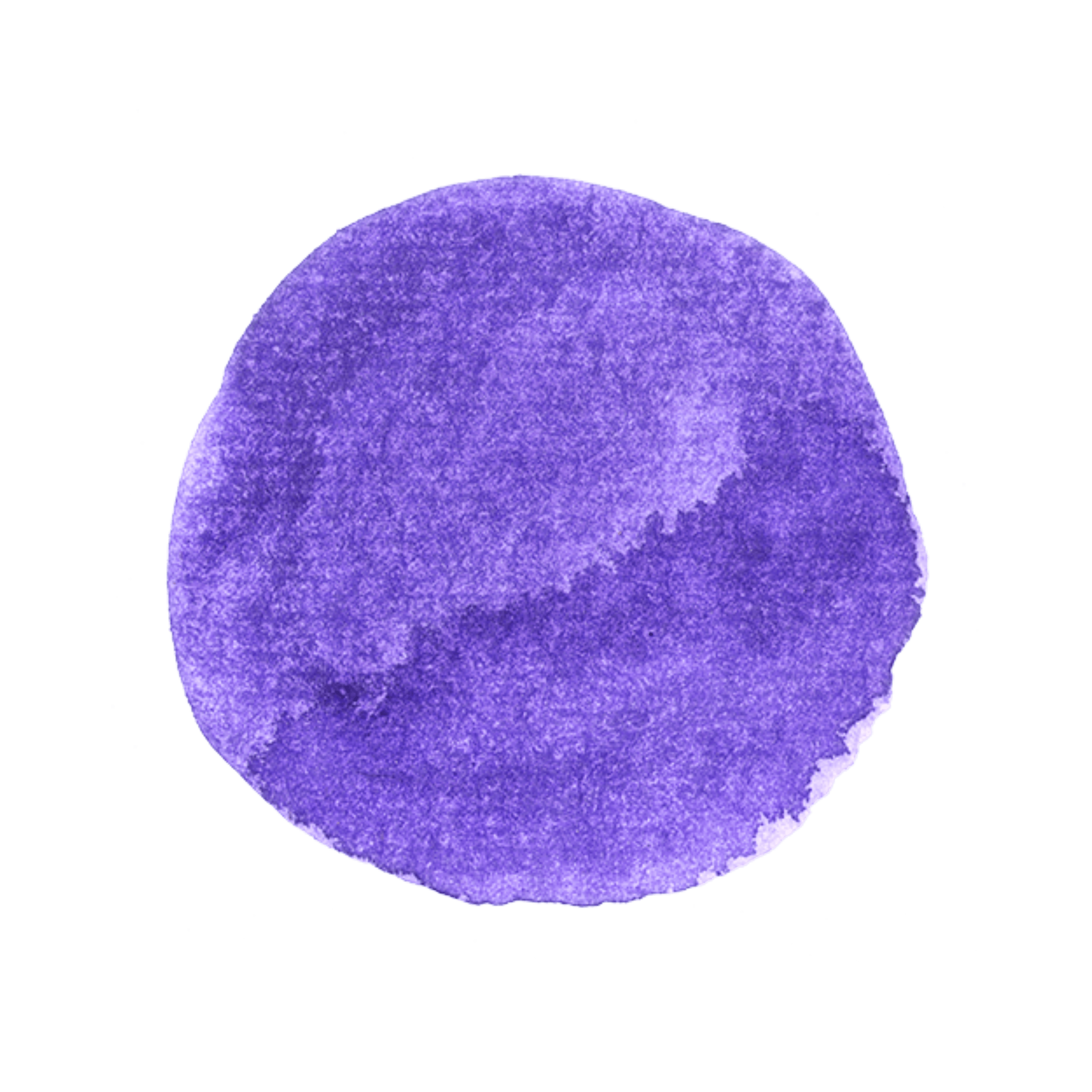 These gases are trapping in the heat just like the lid on the jars which makes our atmosphere hotter.
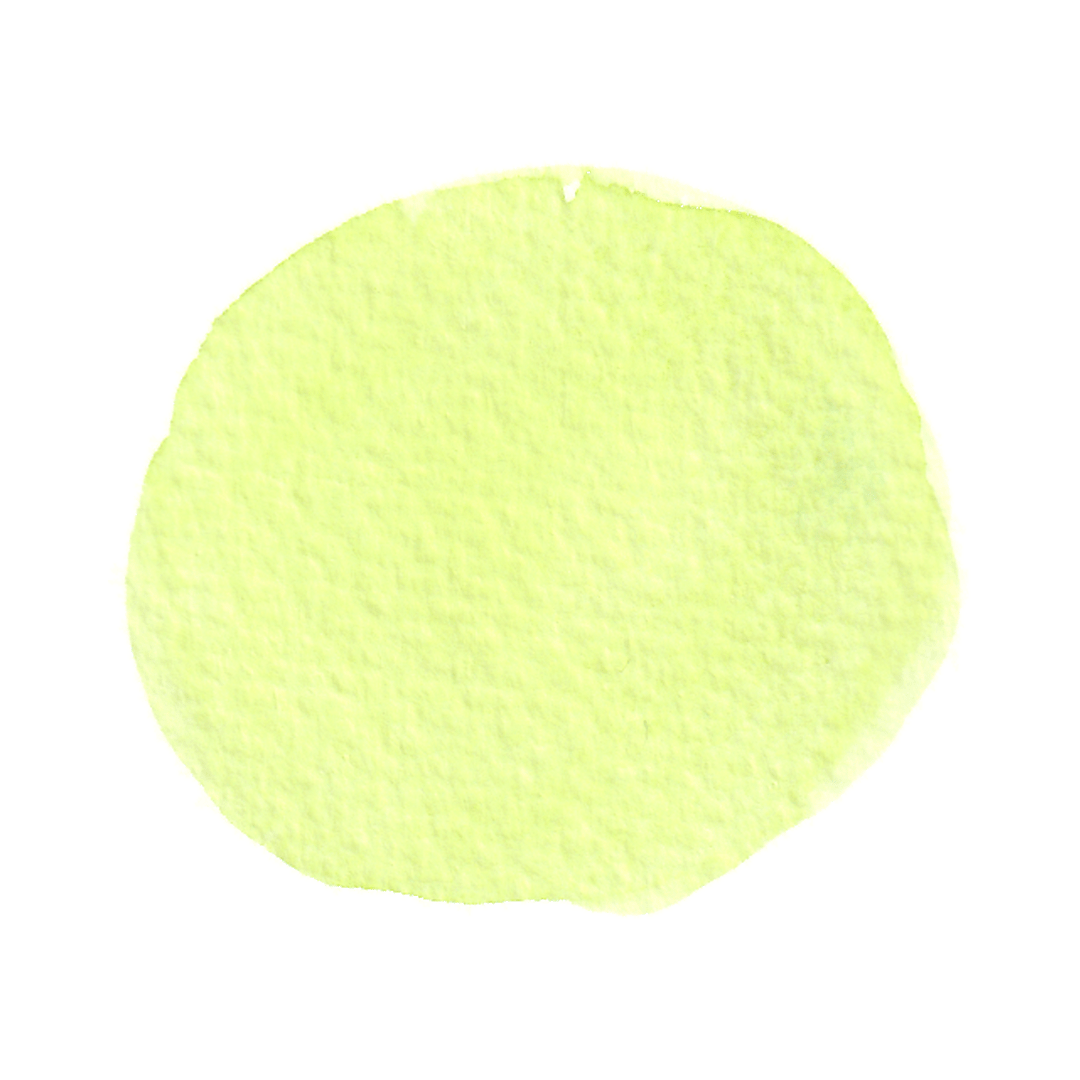 [Speaker Notes: Teacher to go through each of the bullet points one at a time - get a pupil to read them out to the class.  There could be some questions here to link back to the earlier video.  What do you remember?  Gases?  Greenhouse effect etc?
Teacher to explain that our atmosphere is changing, is warming and that it is the gases from burning fossil fuels that make this happen - link back to why do we burn fossil fuels?  Because we use so much ENERGY.]
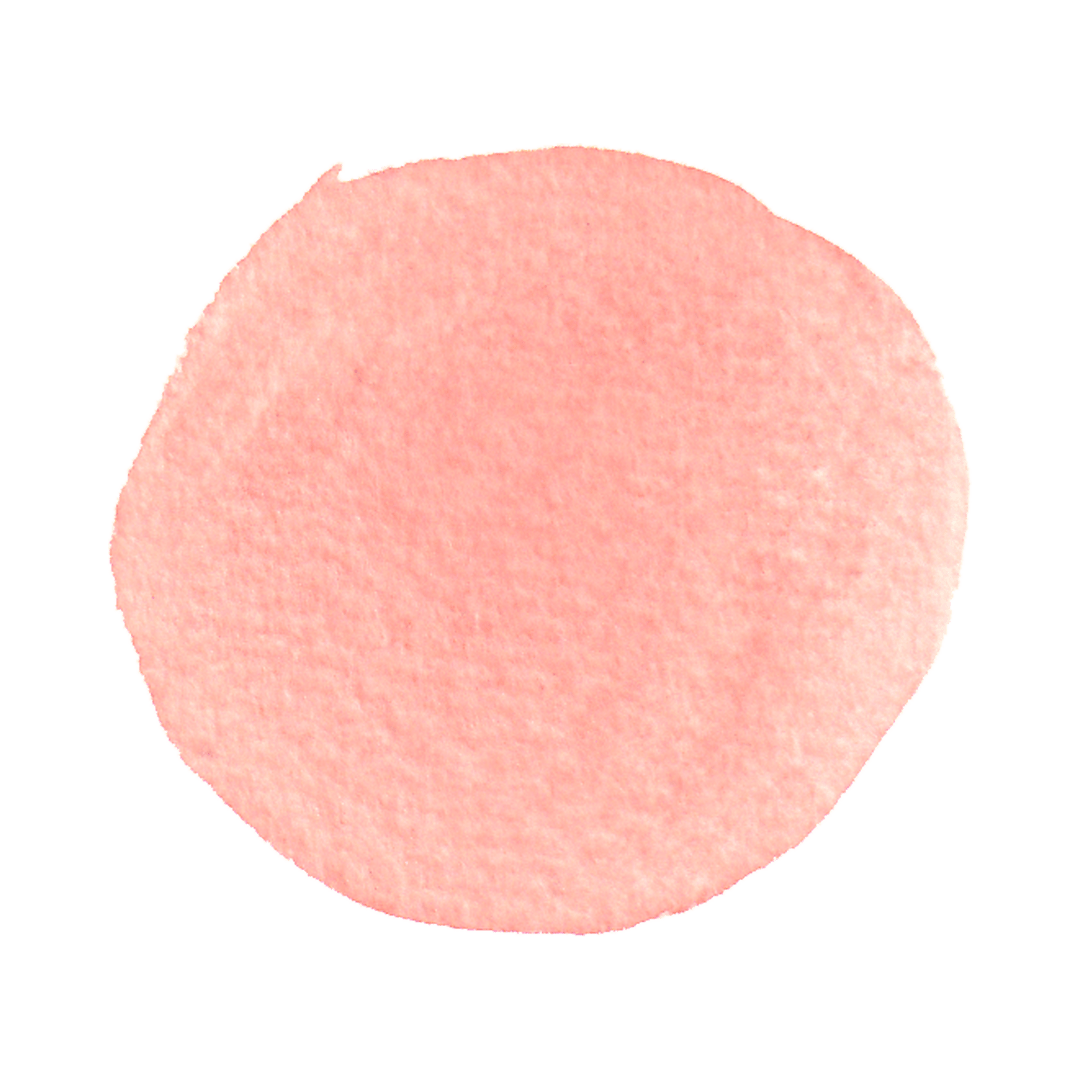 AU2.2
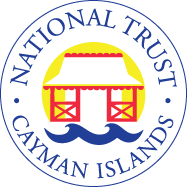 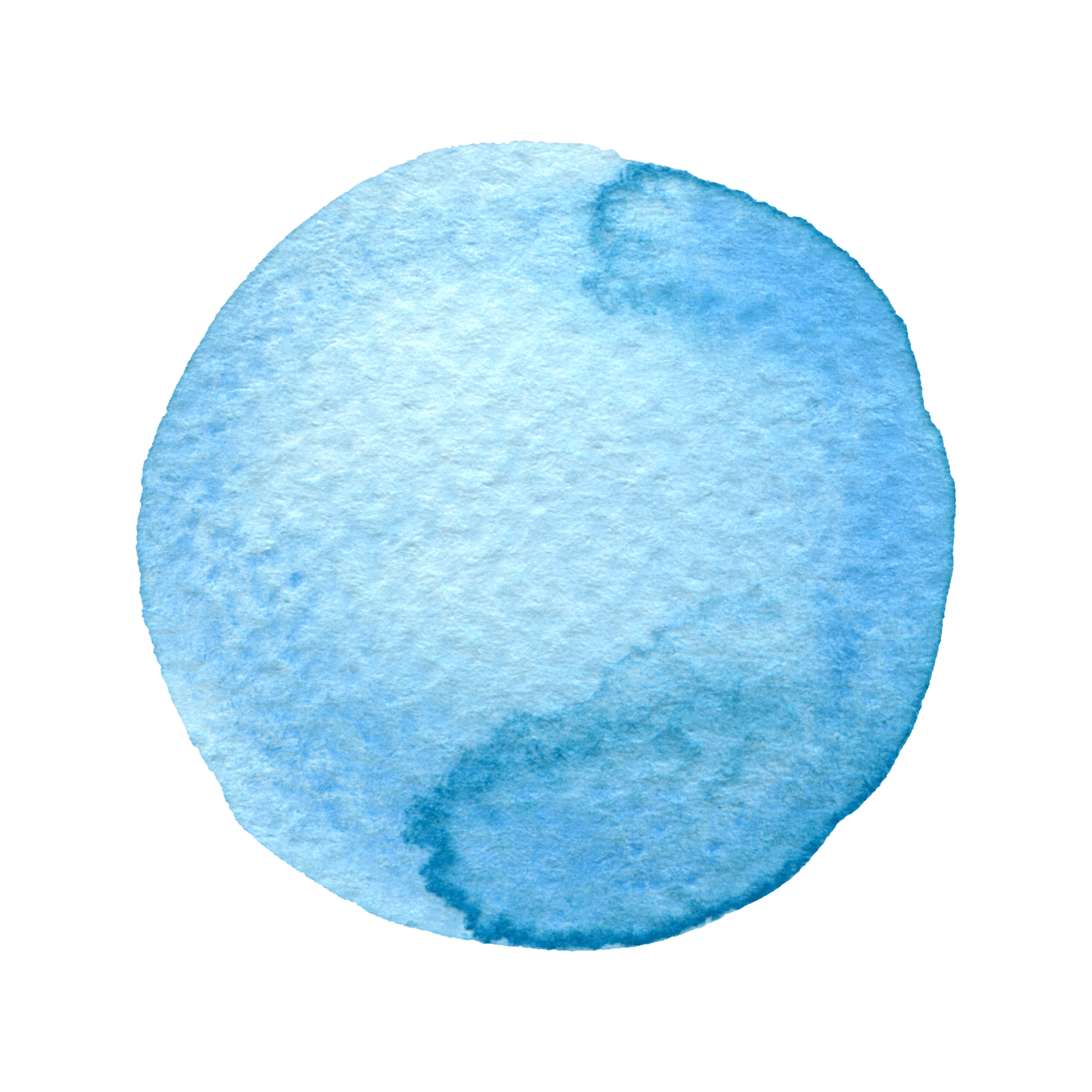 Our energy use is causing the world to heat up.
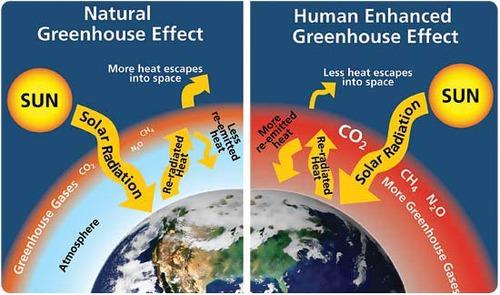 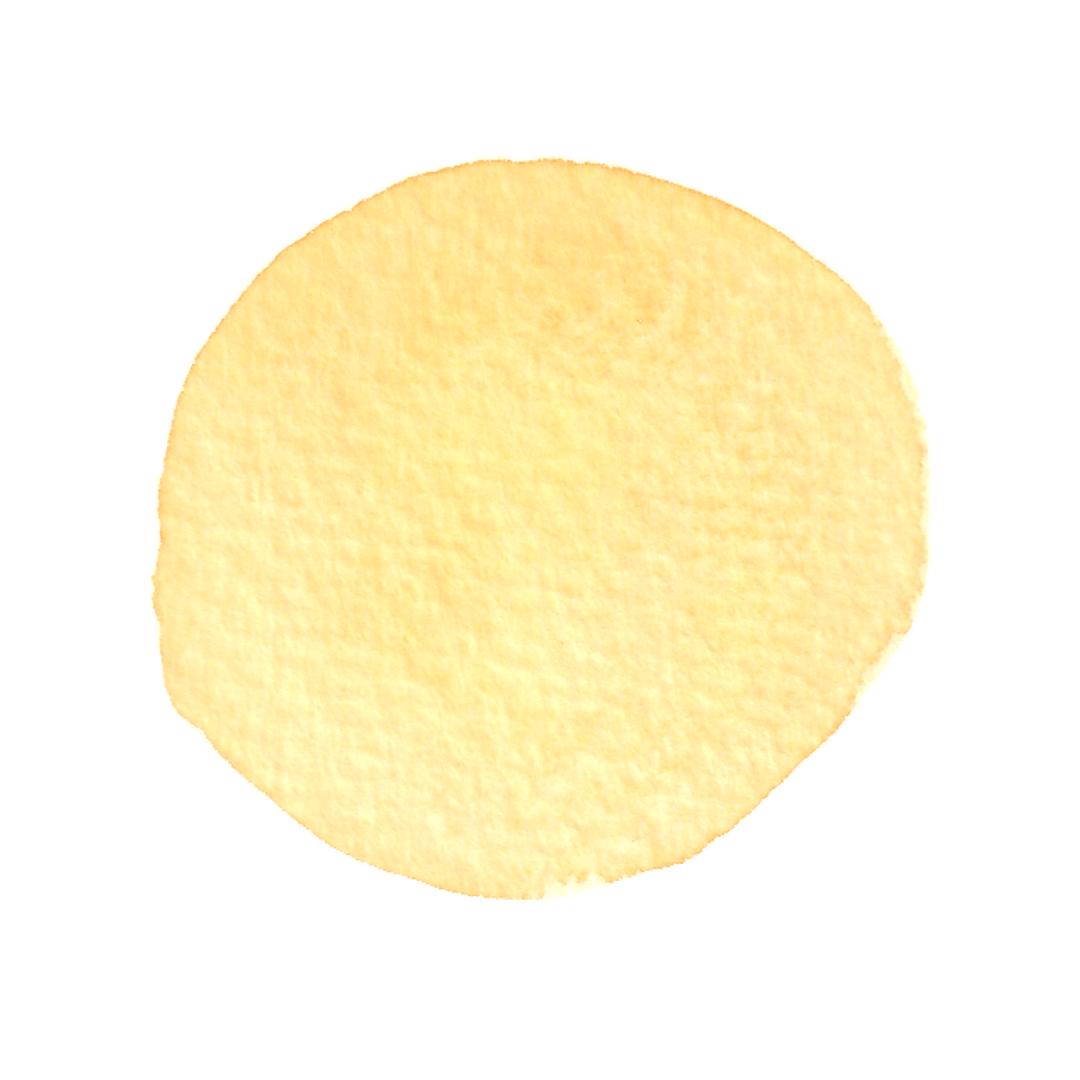 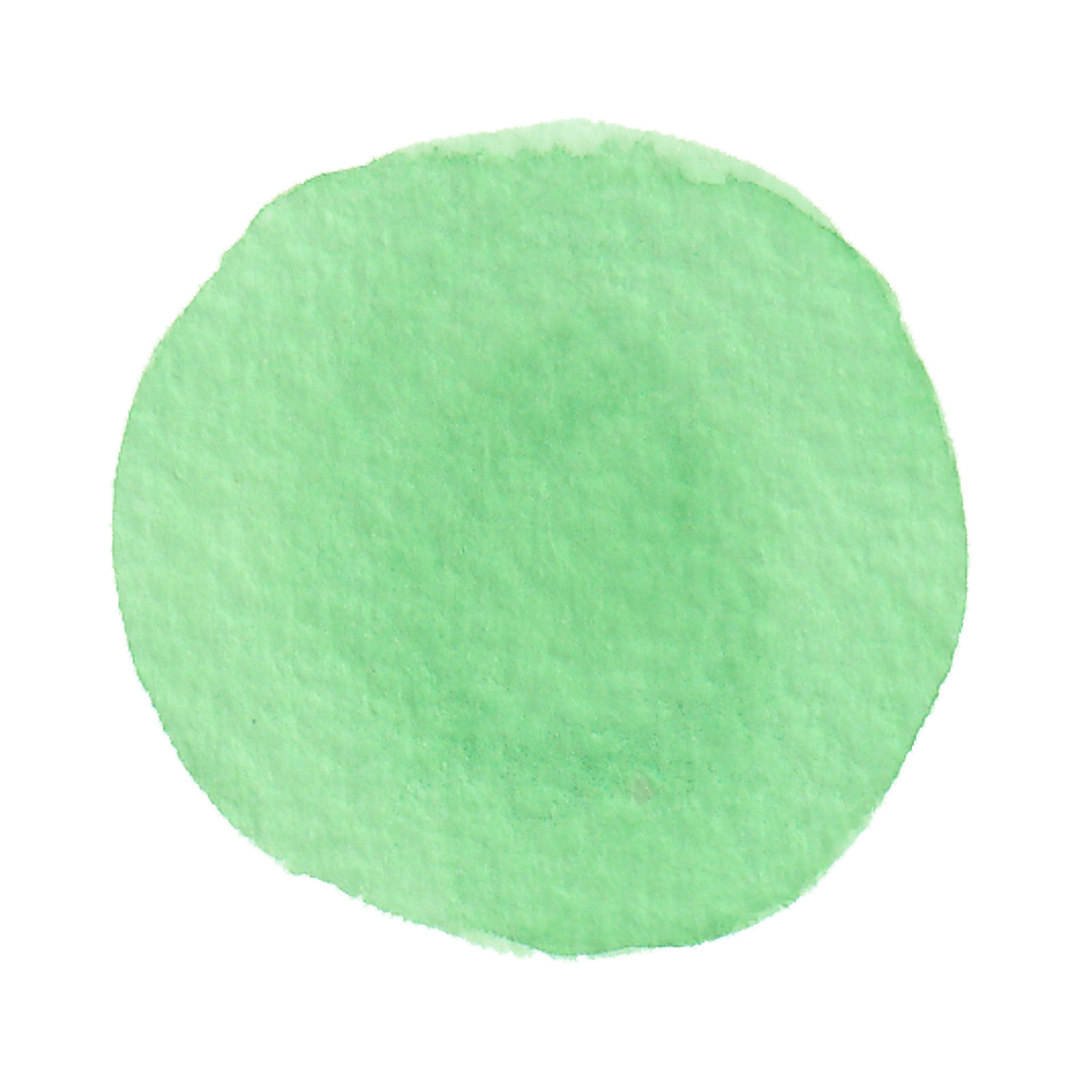 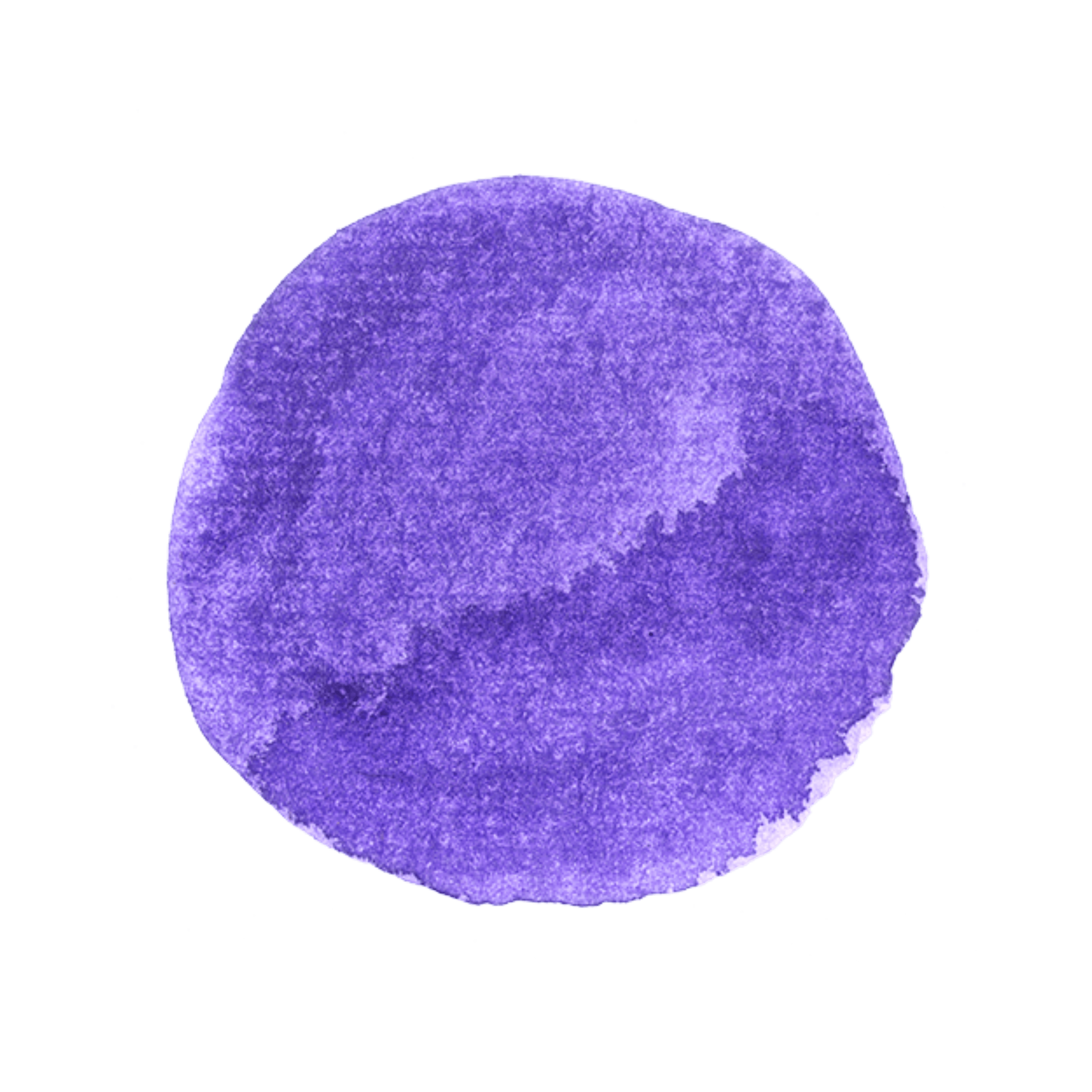 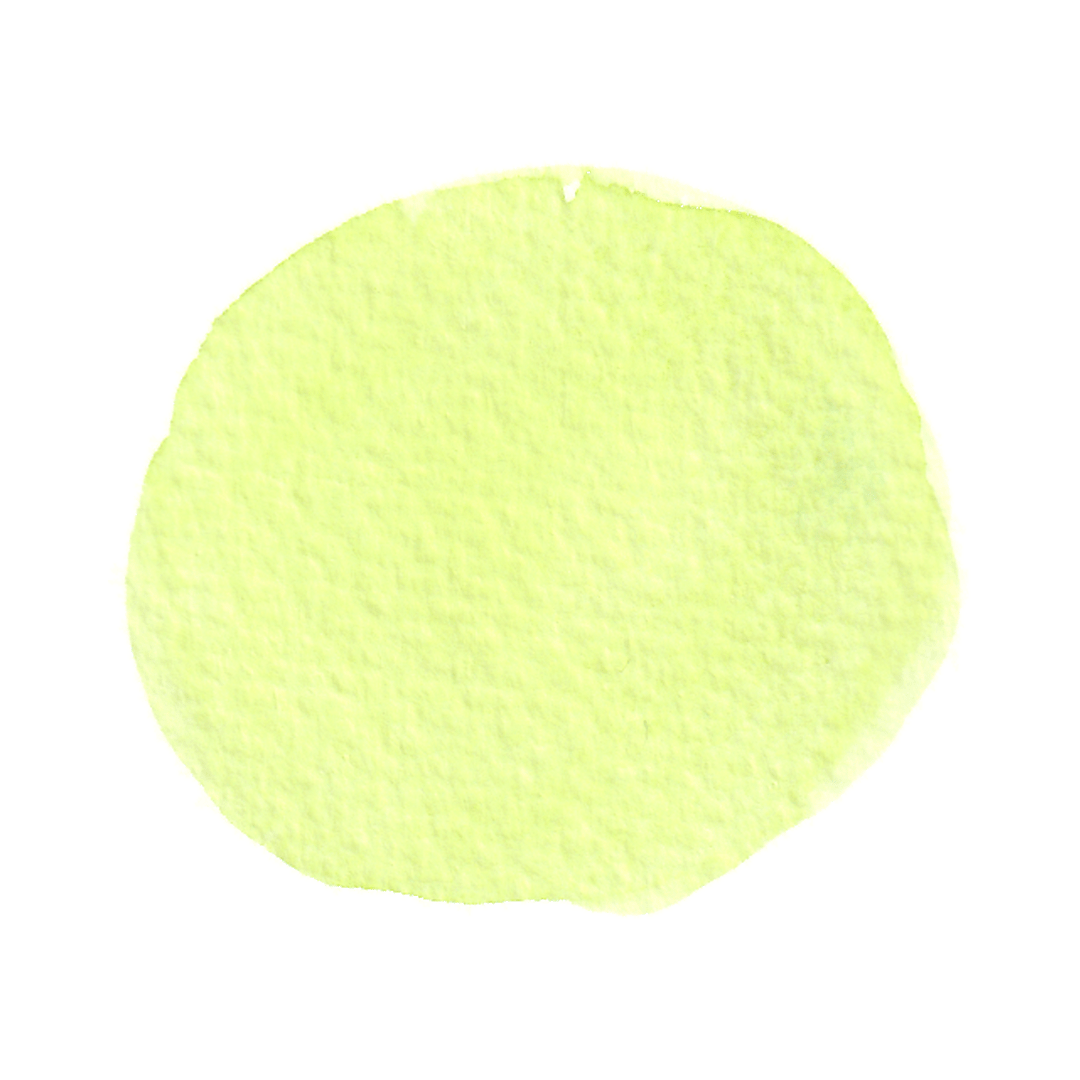 [Speaker Notes: Very brief mention here - it is a picture of the situation changing.  Stress the ‘HUMAN ENHANCED’ greenhouse Effect - it is a naturally phenomena that is being accelerated by us.  There has always been a greenhouse effect, but it is becoming a hothouse because of human actions…]
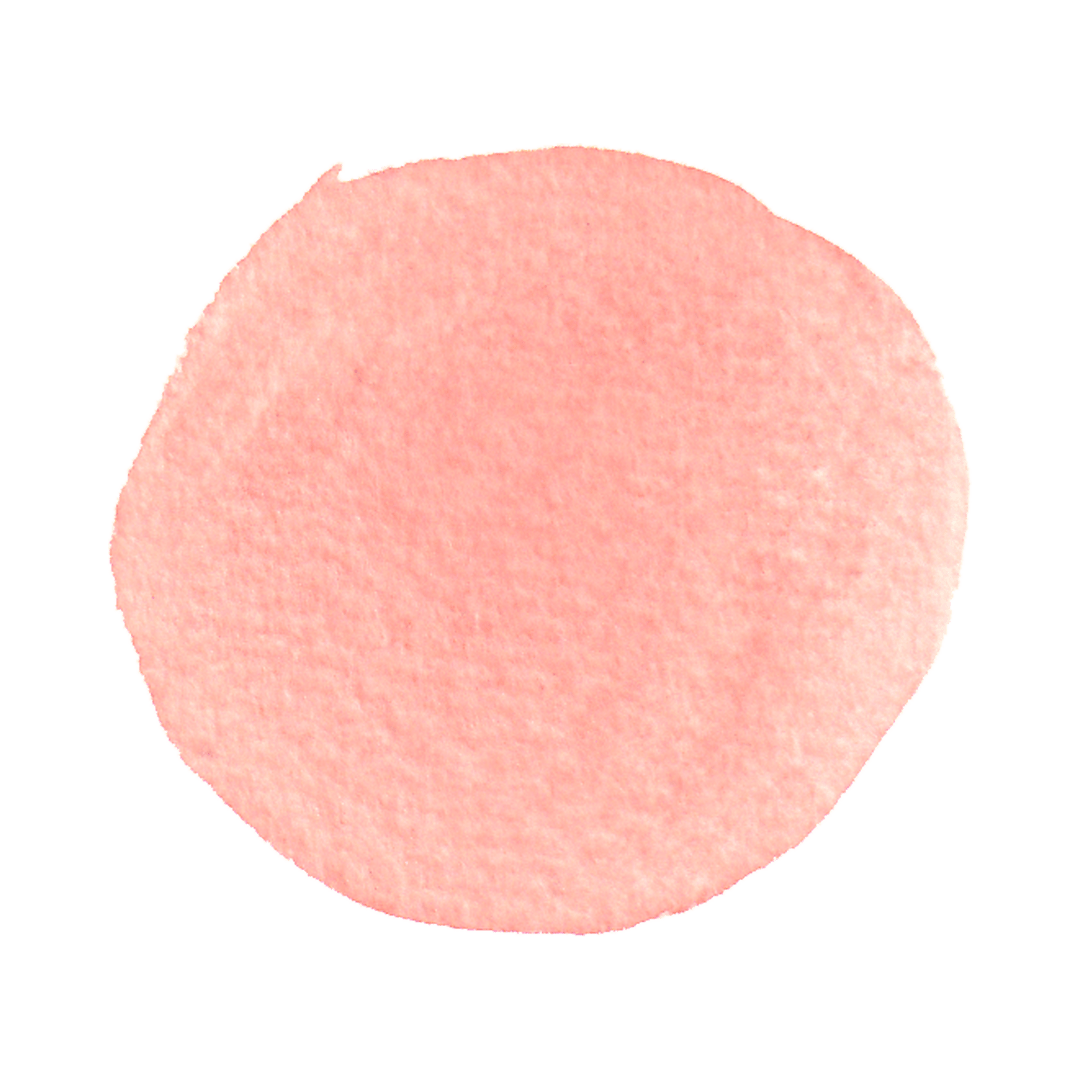 AU2.2
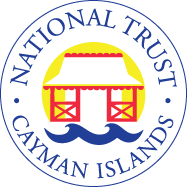 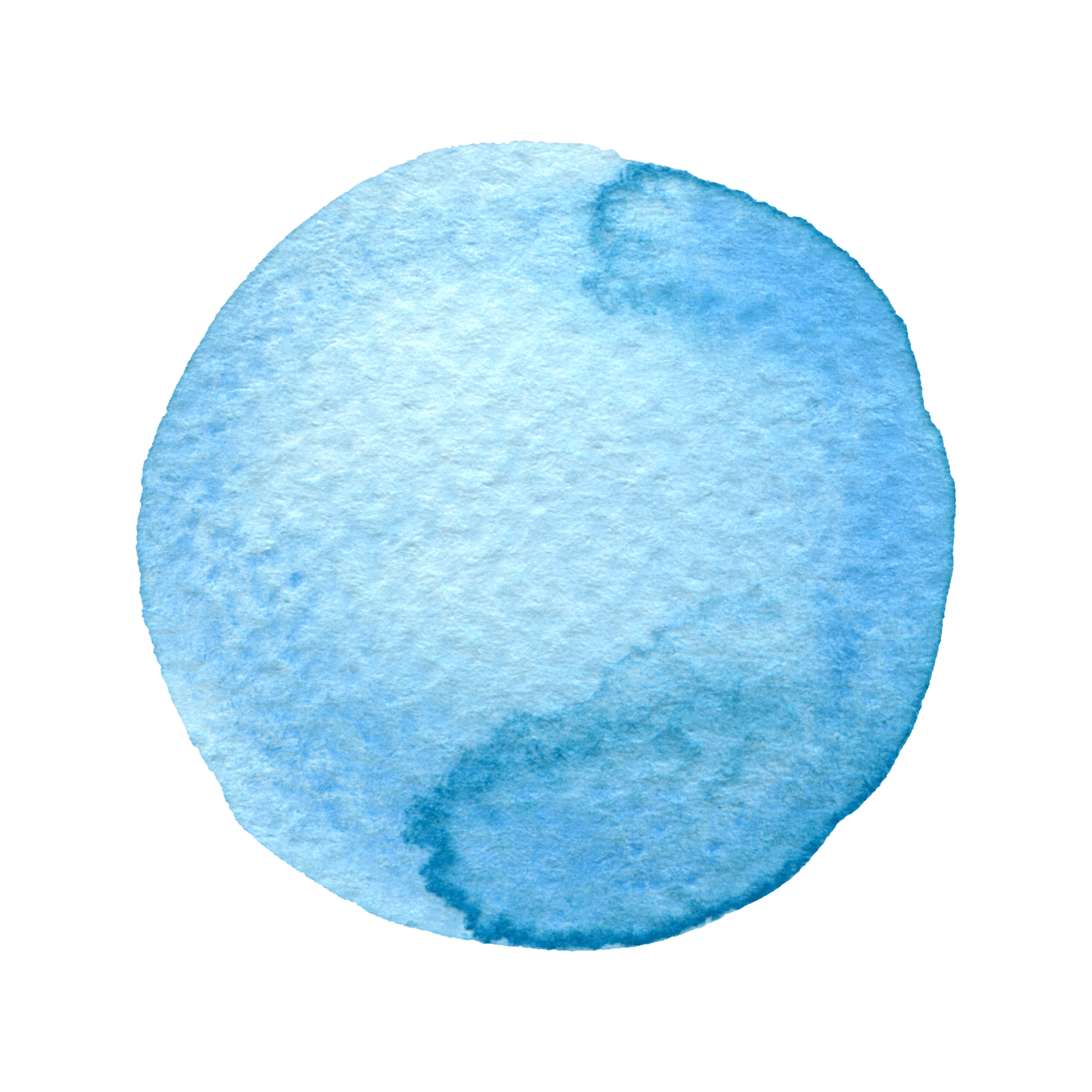 Our atmosphere is changing
This will affect everything on the planet. 




Can you explain what might happen to animals and plants if the Earth gets warmer?
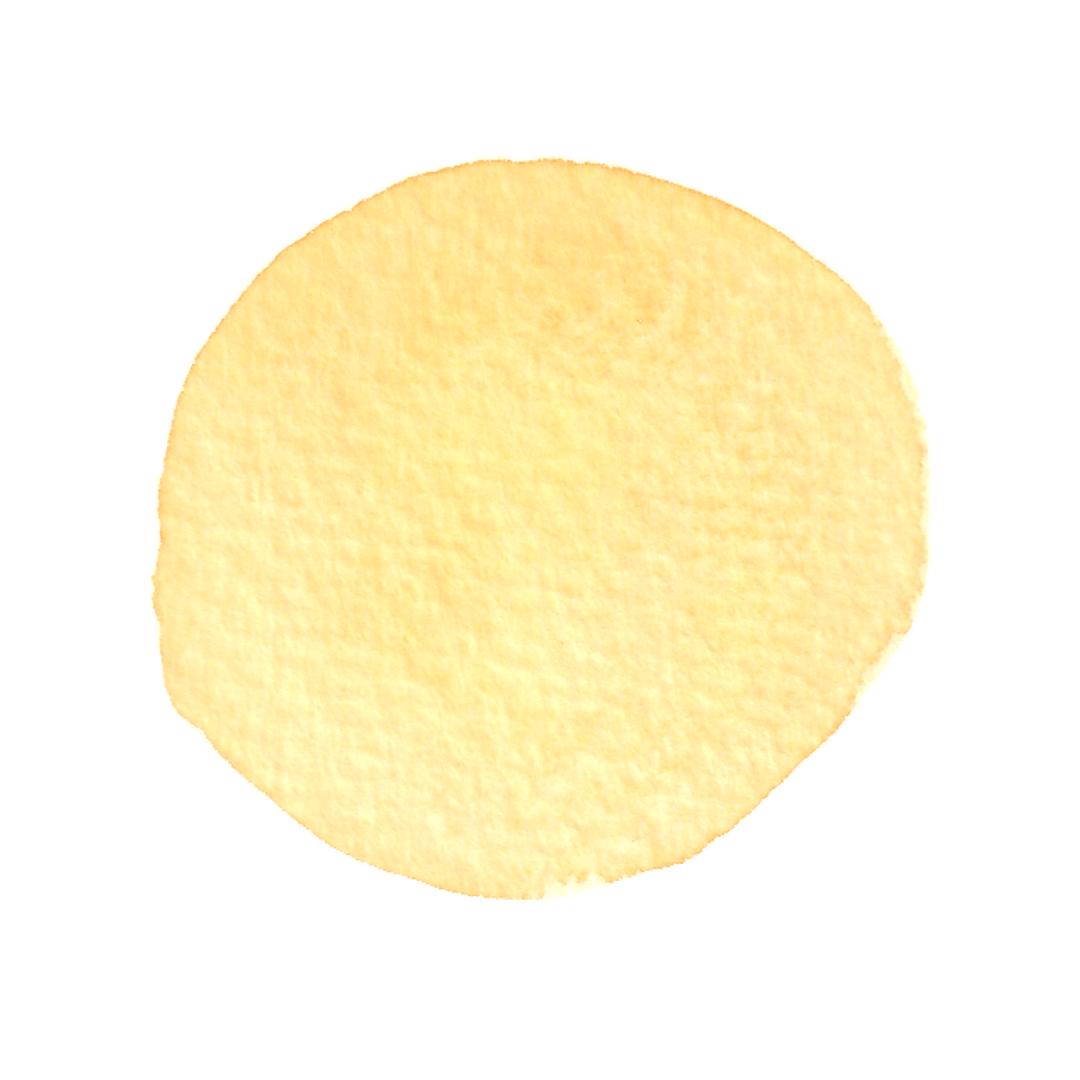 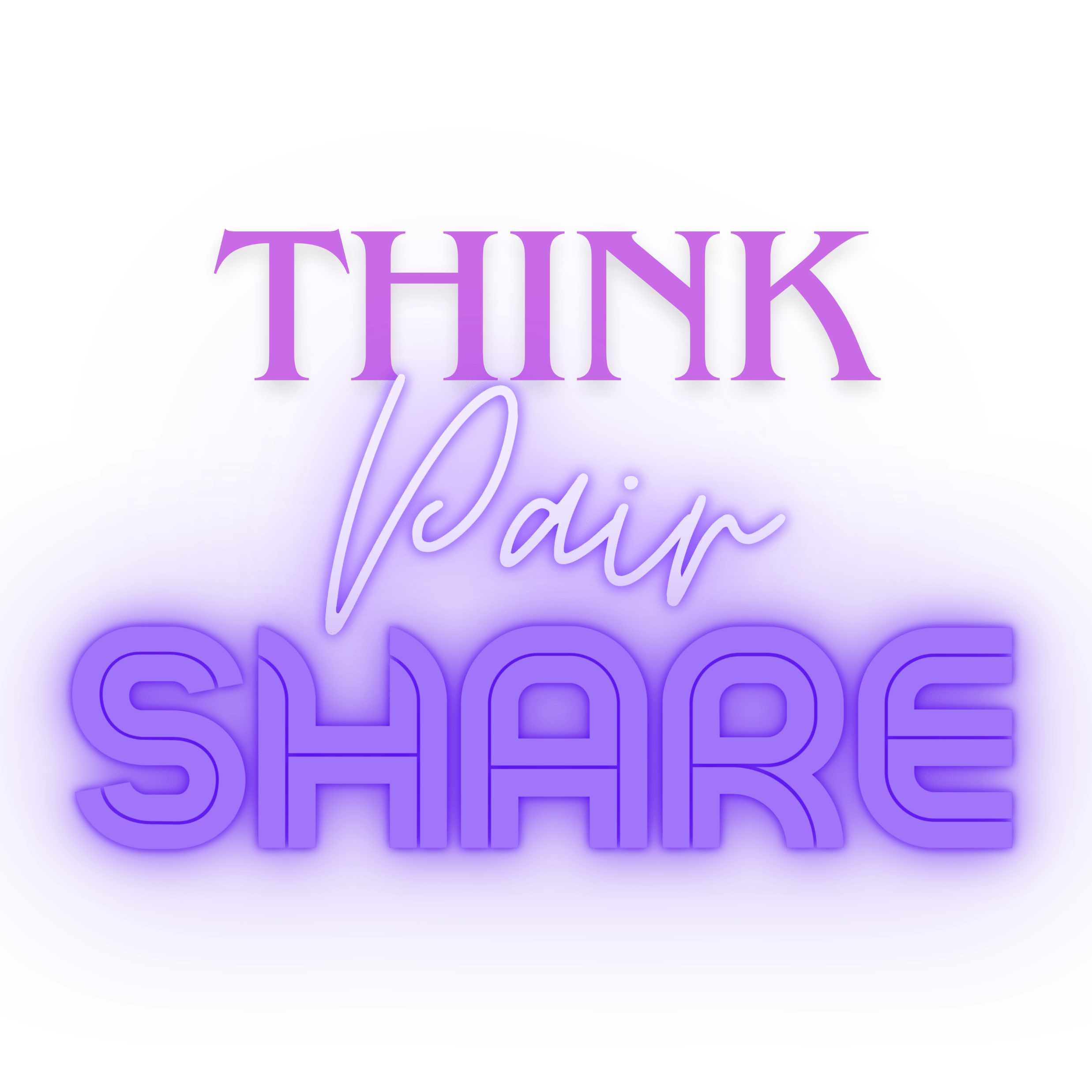 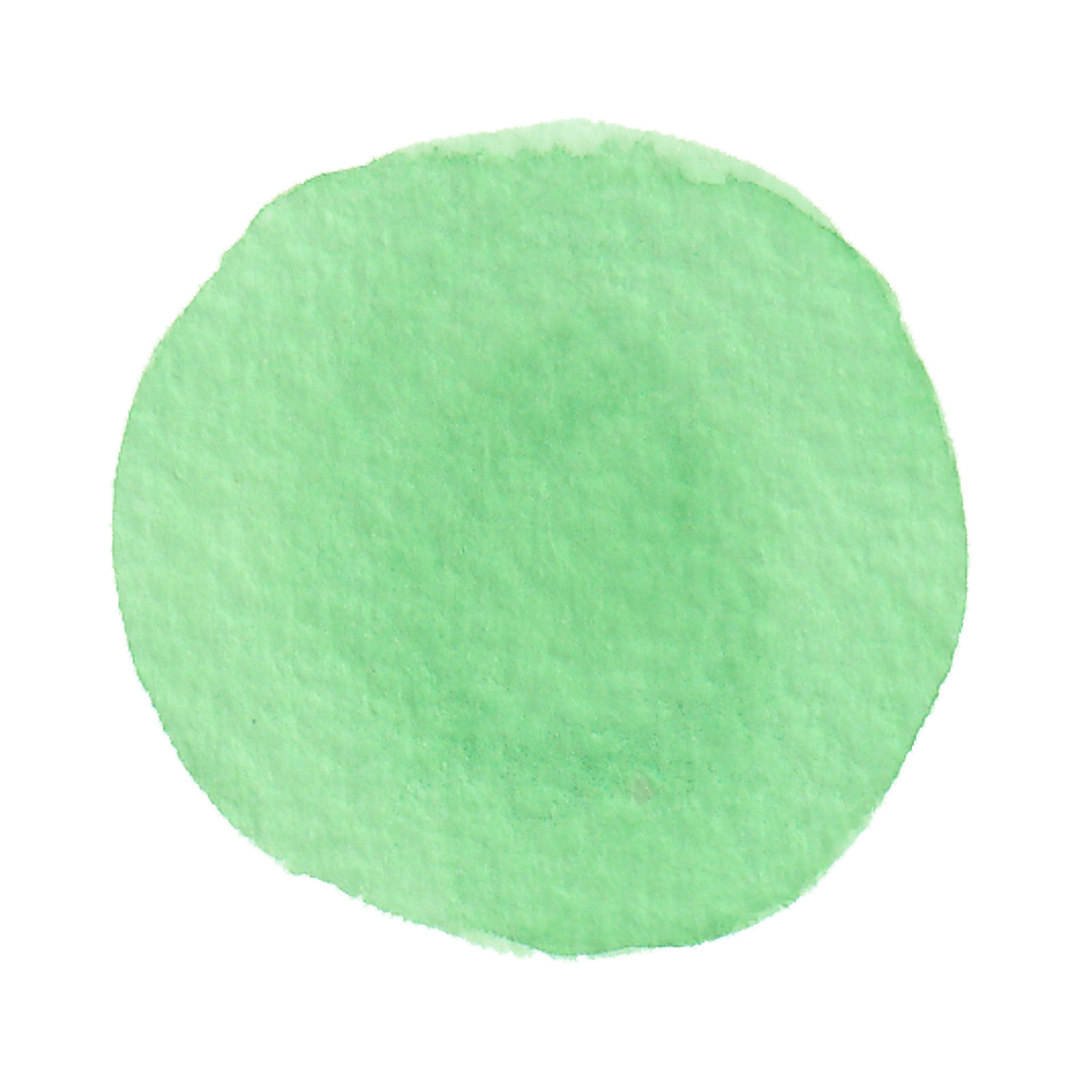 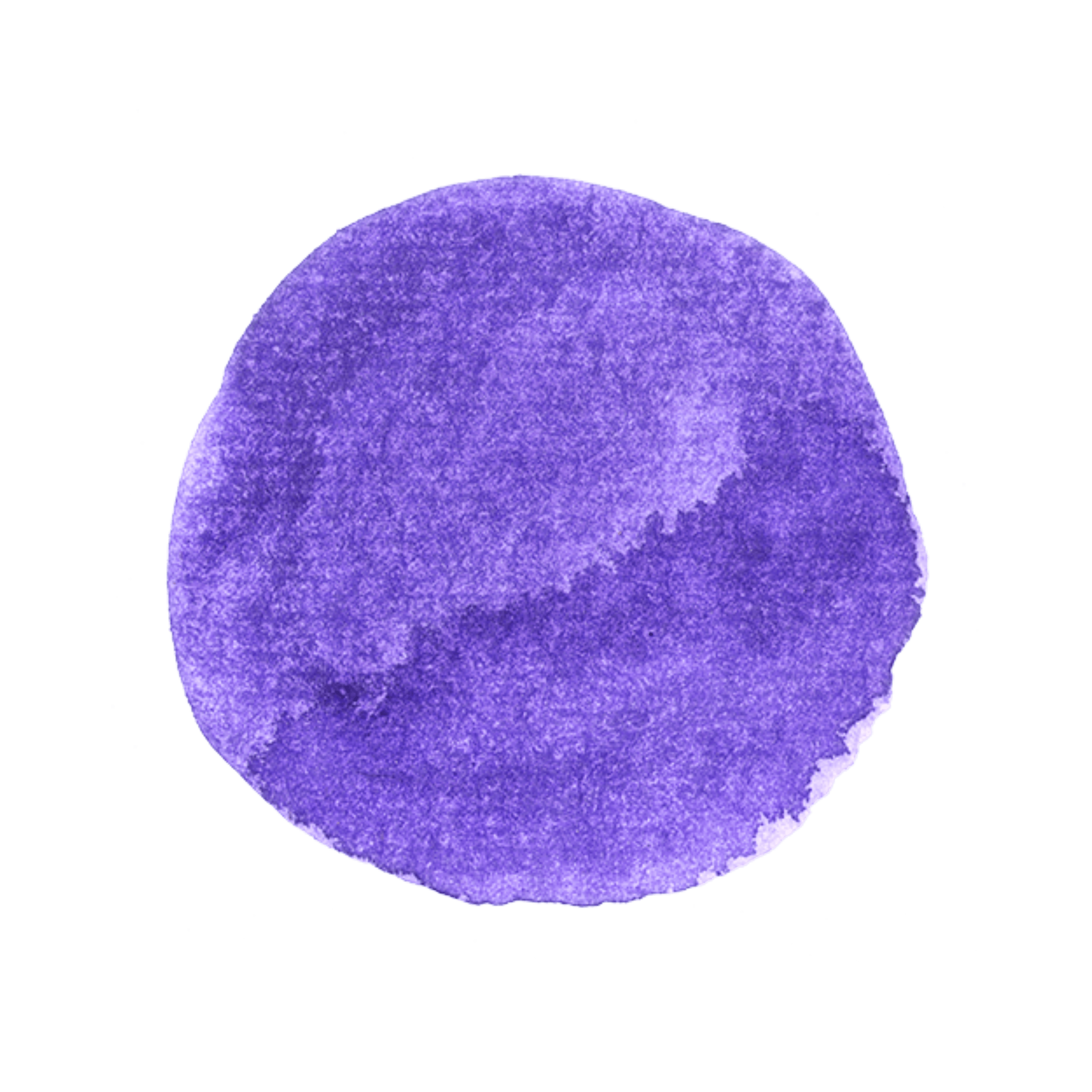 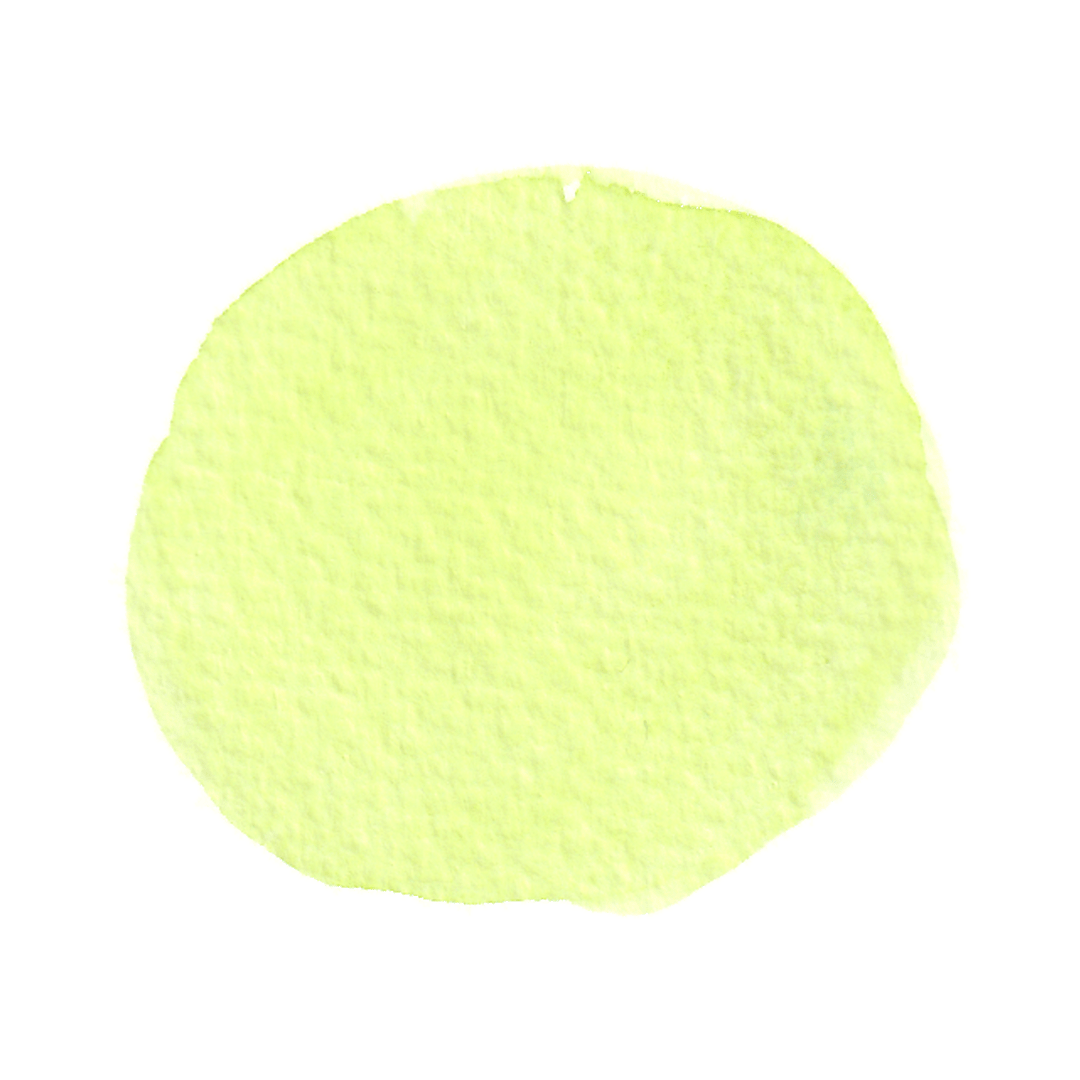 [Speaker Notes: Think / pair / share:
Children think independently for 15 seconds, talk with a partner for 30 seconds, and then some answers are shared with the class.  If the only thing that happens is children say, ‘this is bad because animals will have to move and plants can’t move’ that is quite enough.]
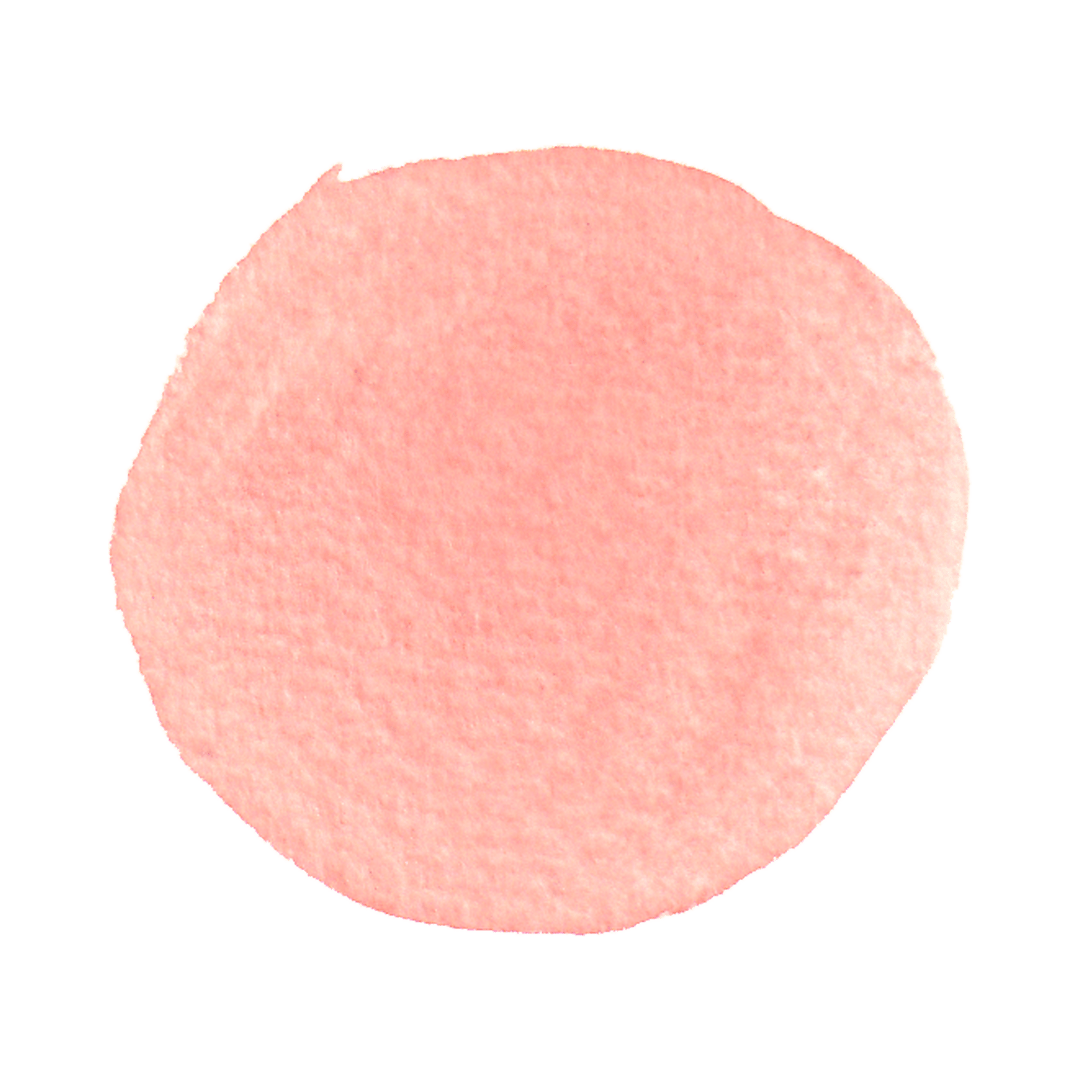 AU2.2
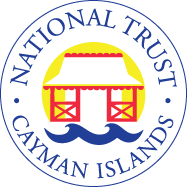 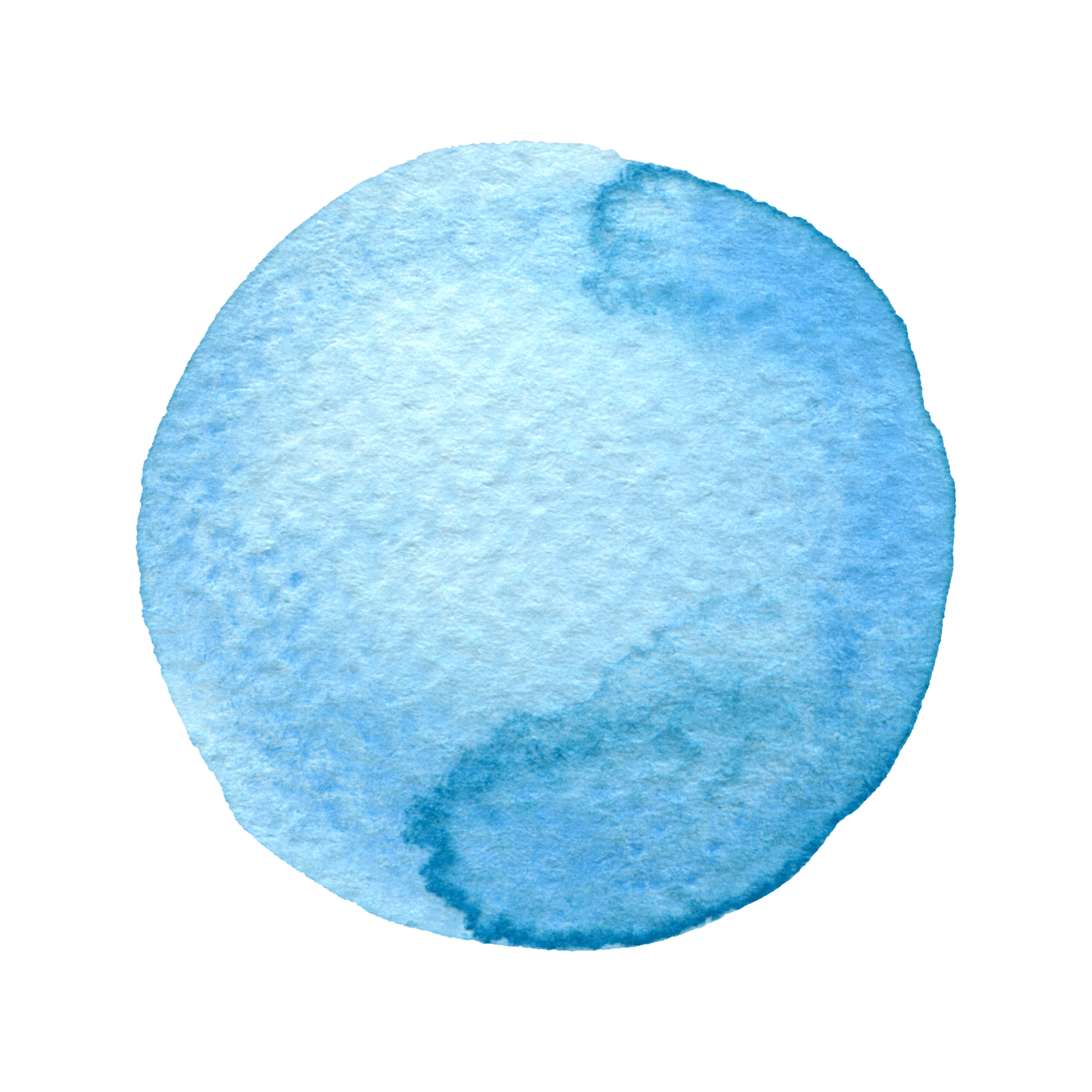 Our atmosphere is changing
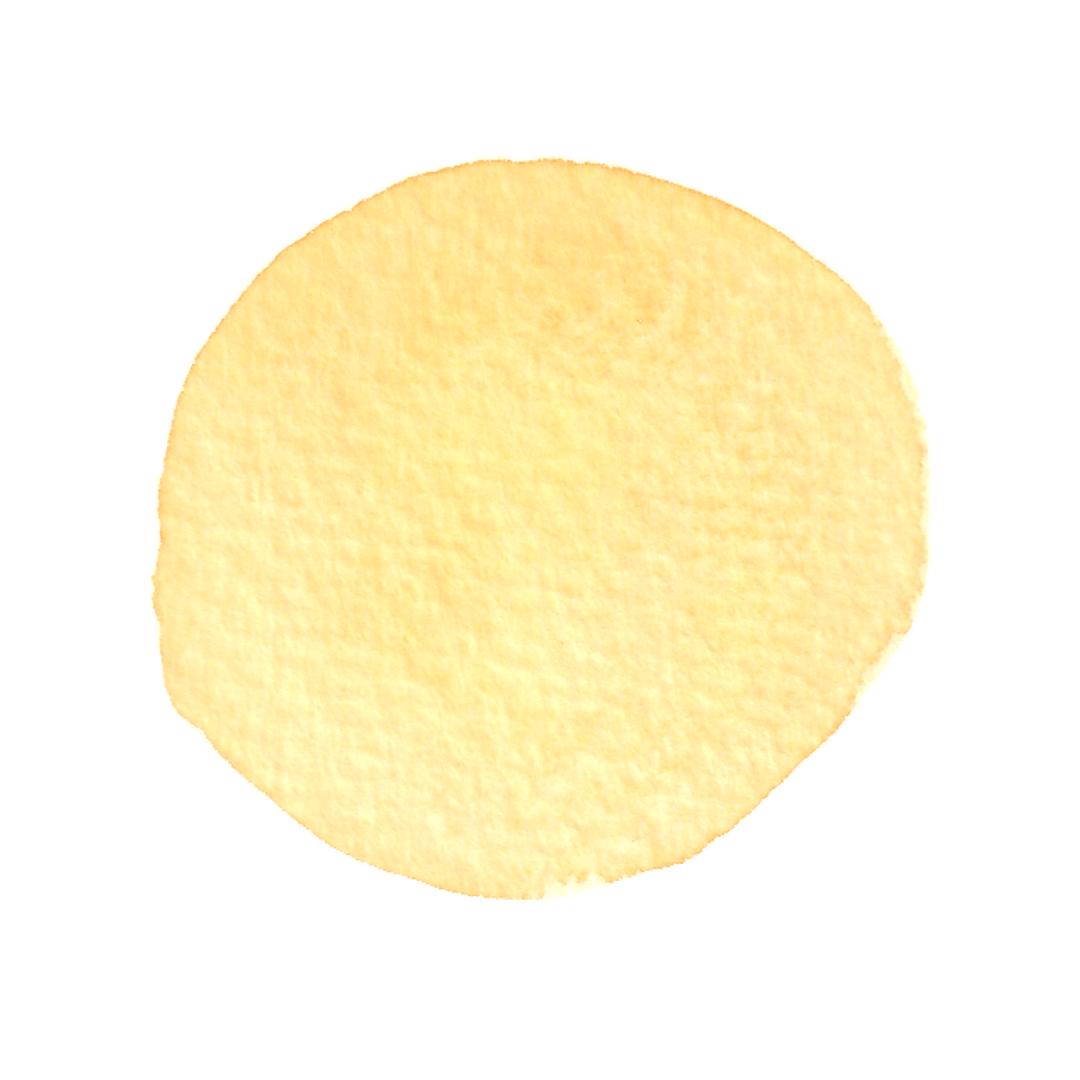 We will look at some pictures of different places and environments on Earth and for each one, we will ask what will happen if the world gets warmer.
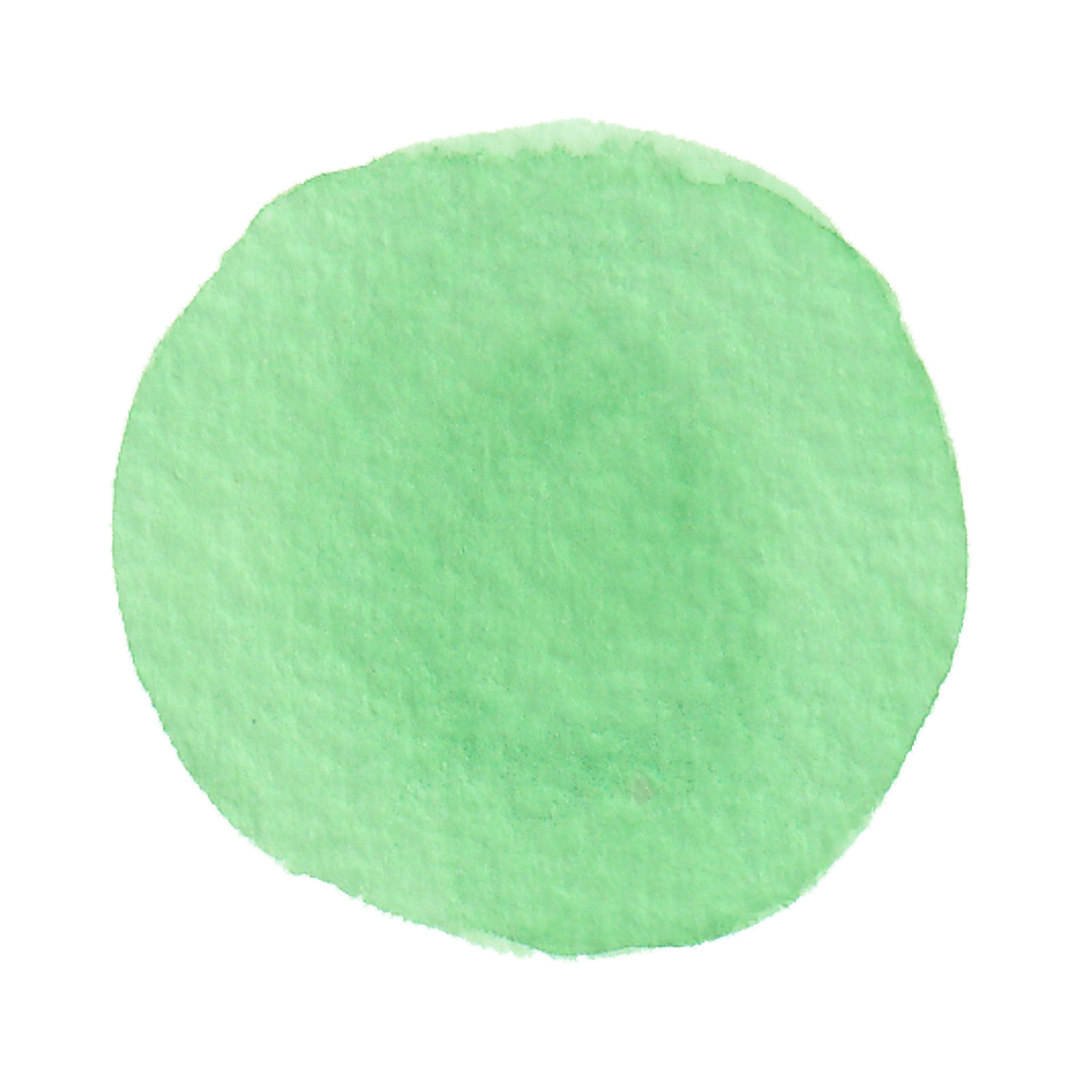 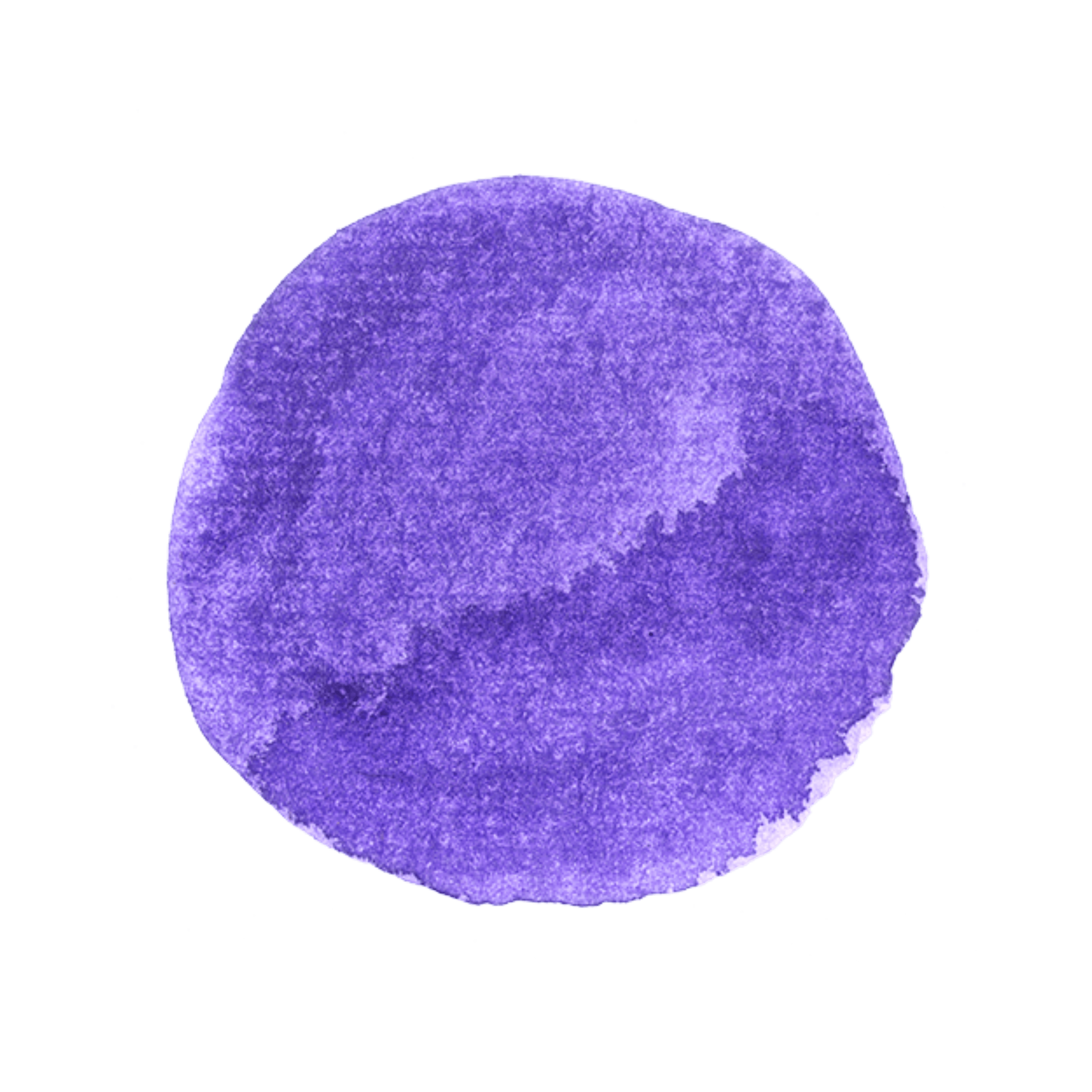 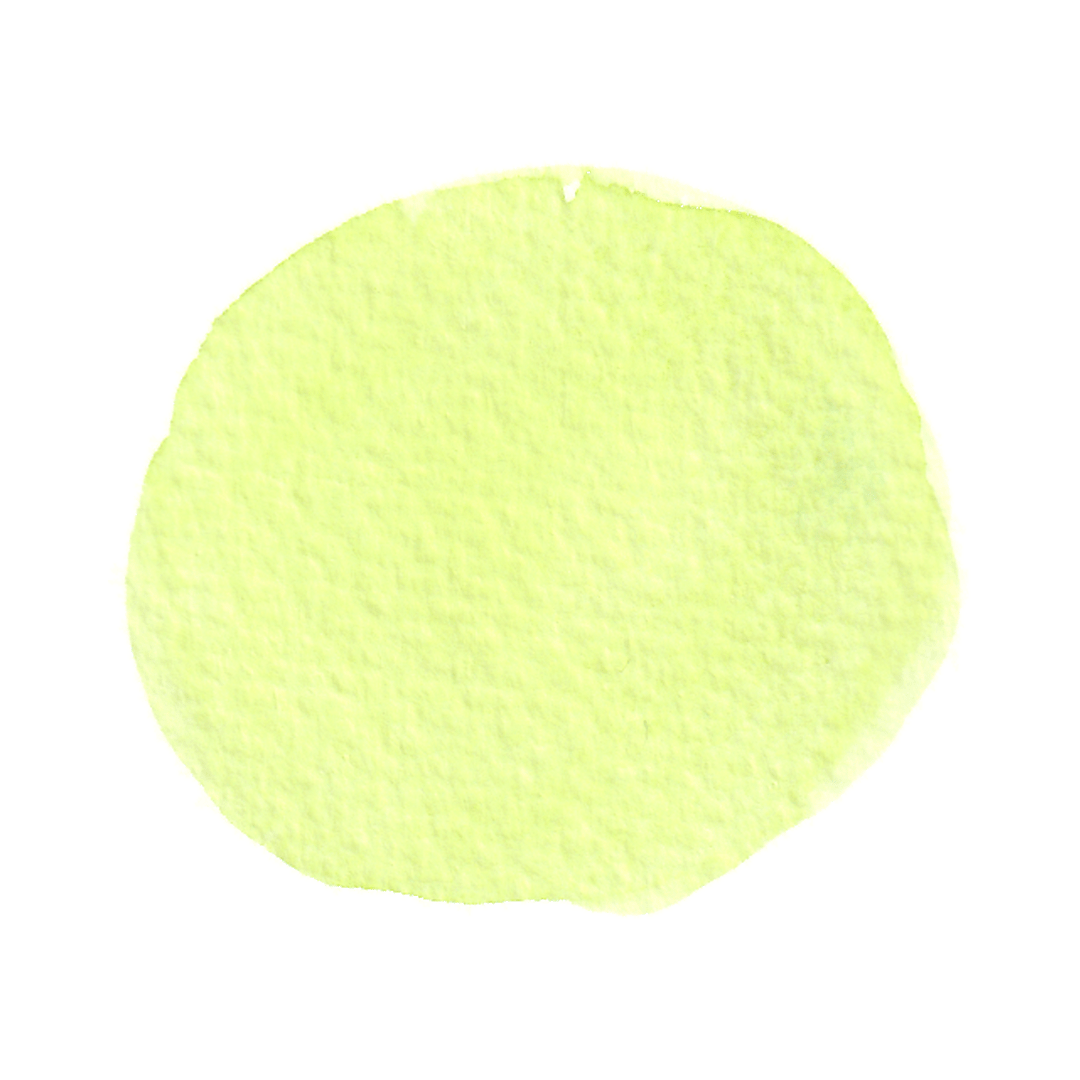 [Speaker Notes: Think / pair / share:
Children think independently for 15 seconds, talk with a partner for 30 seconds, and then some answers are shared with the class.  If the only thing that happens is children say, ‘this is bad because animals will have to move and plants can’t move’ that is quite enough.]
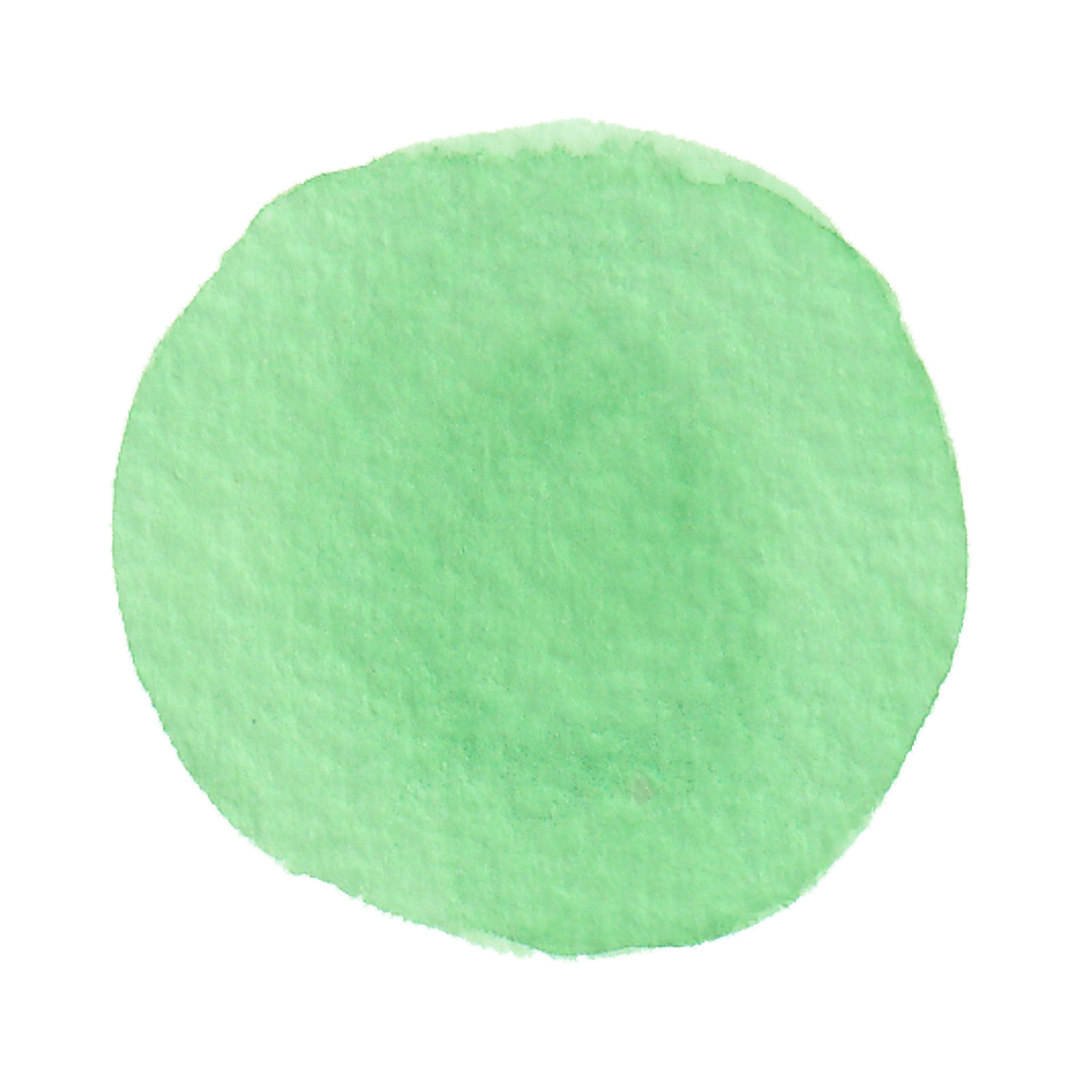 AU2.2
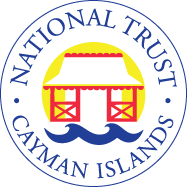 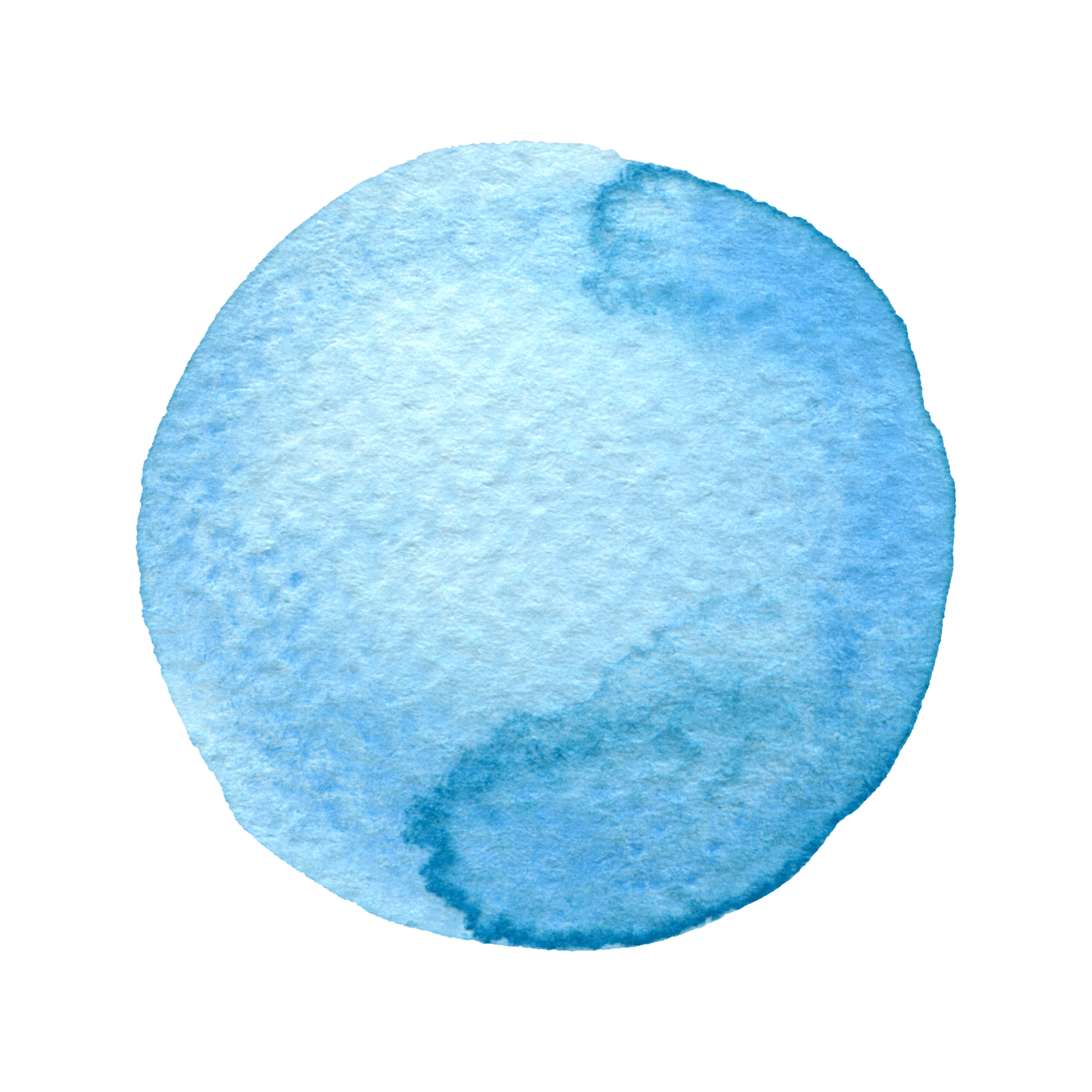 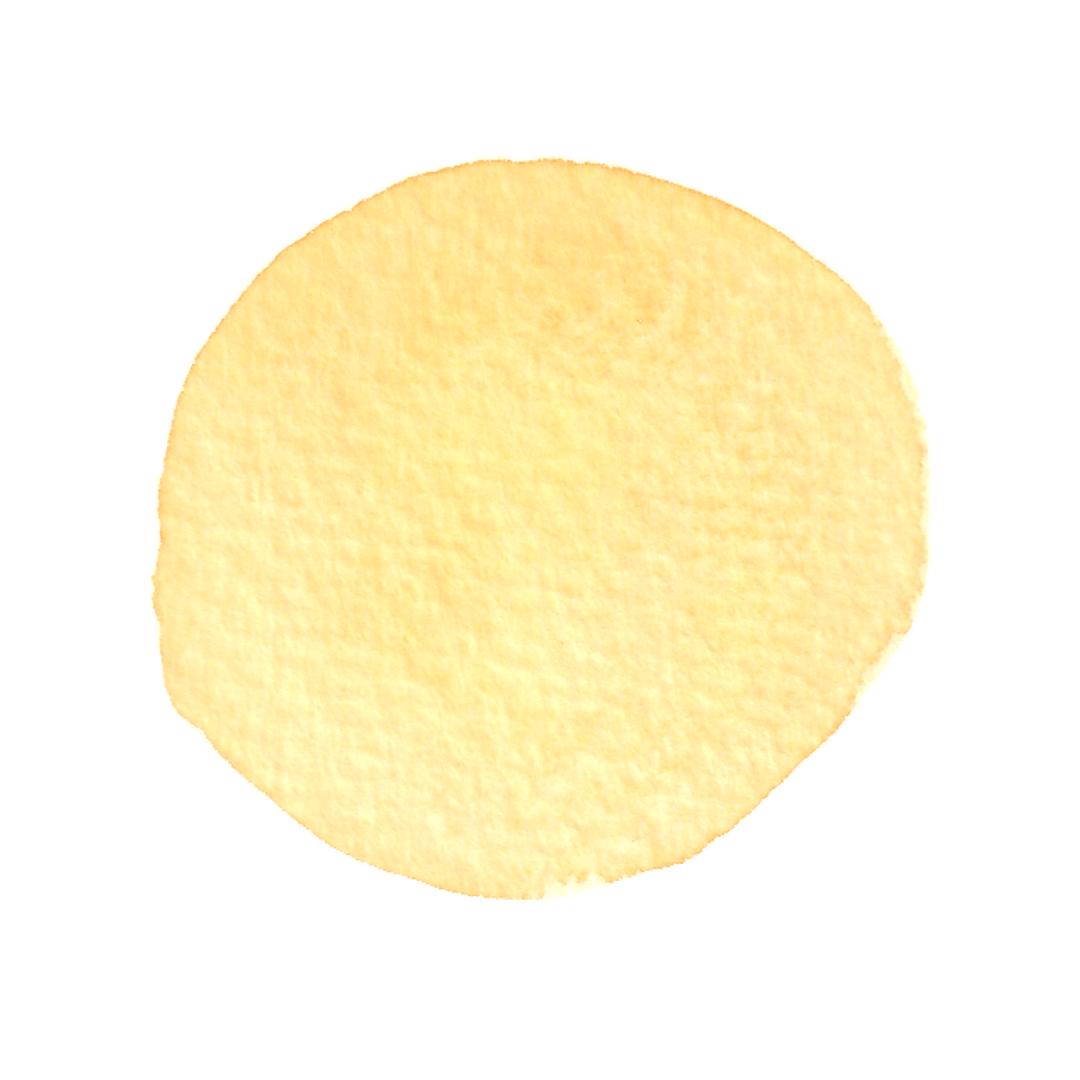 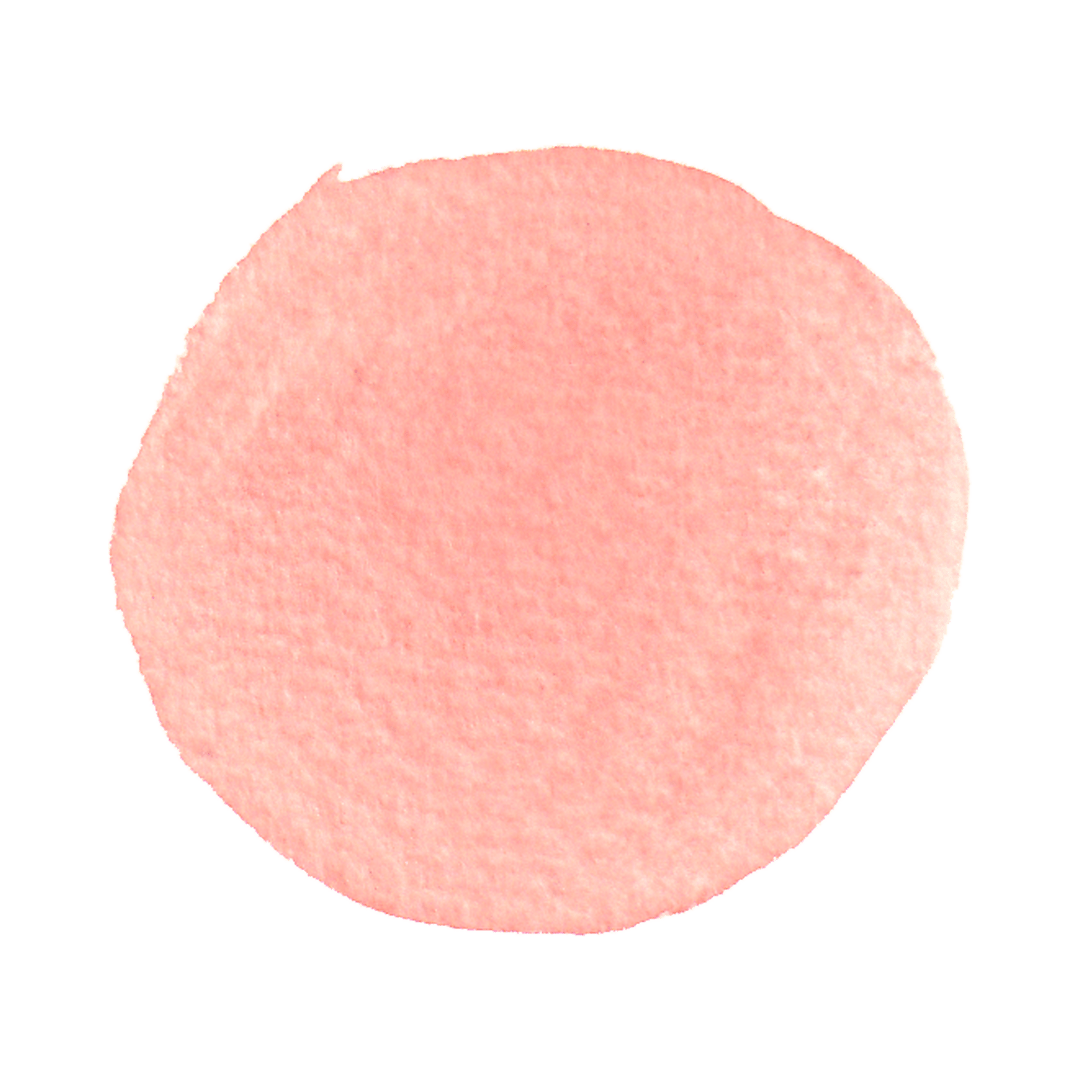 Getting warmer
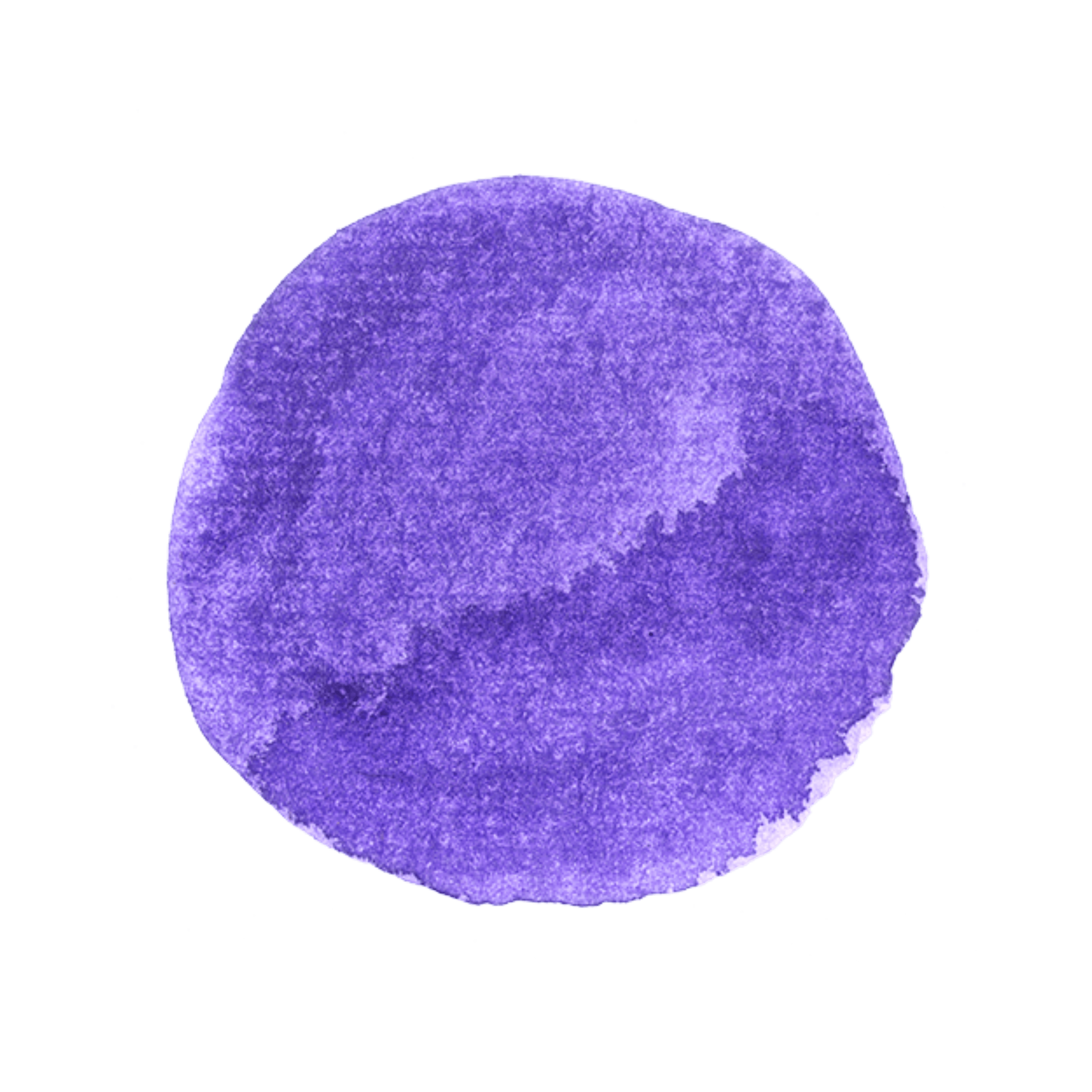 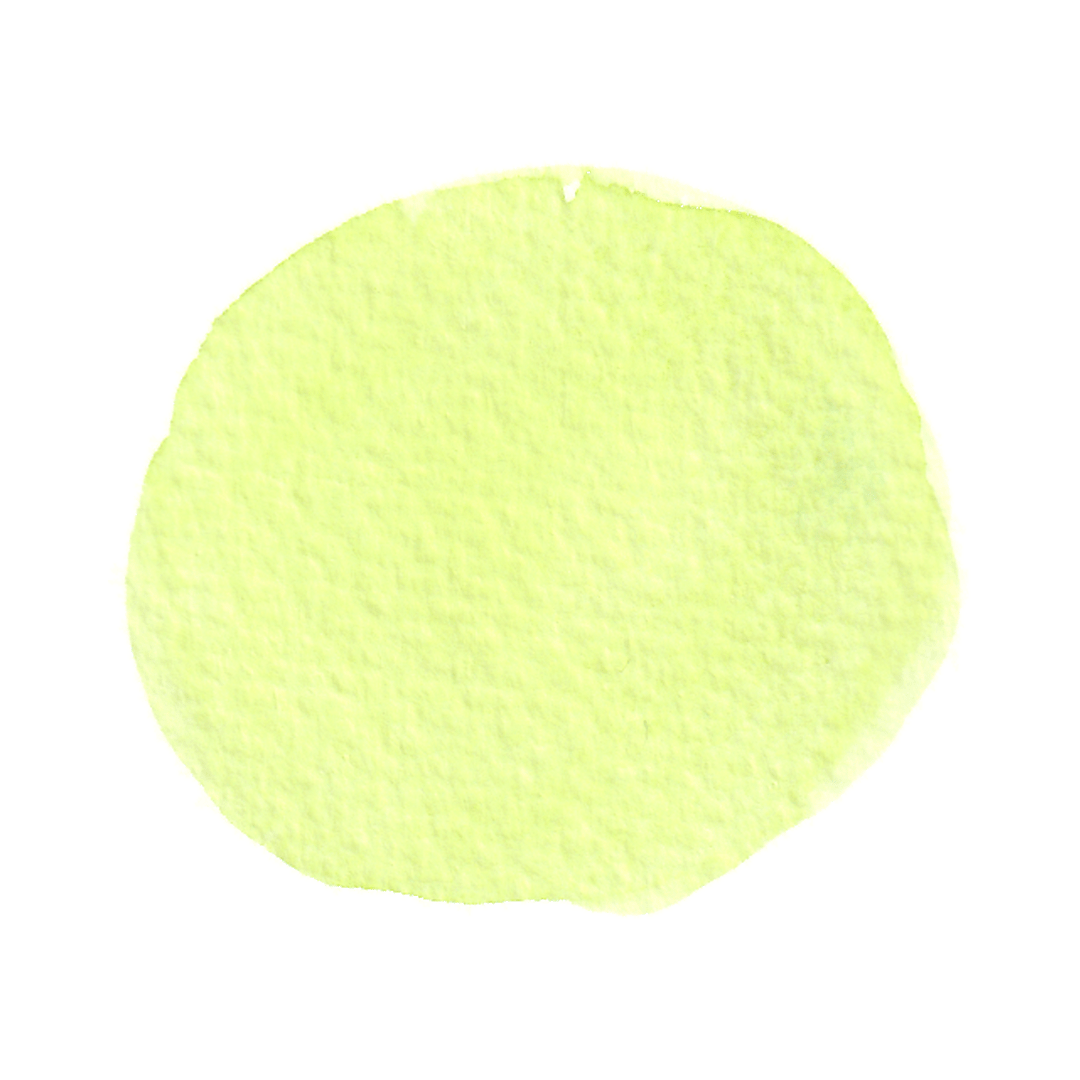 [Speaker Notes: Where is Cayman?  What are the different zones?  Just elicit that there are hotter and colder, wetter and drier places on the planet.]
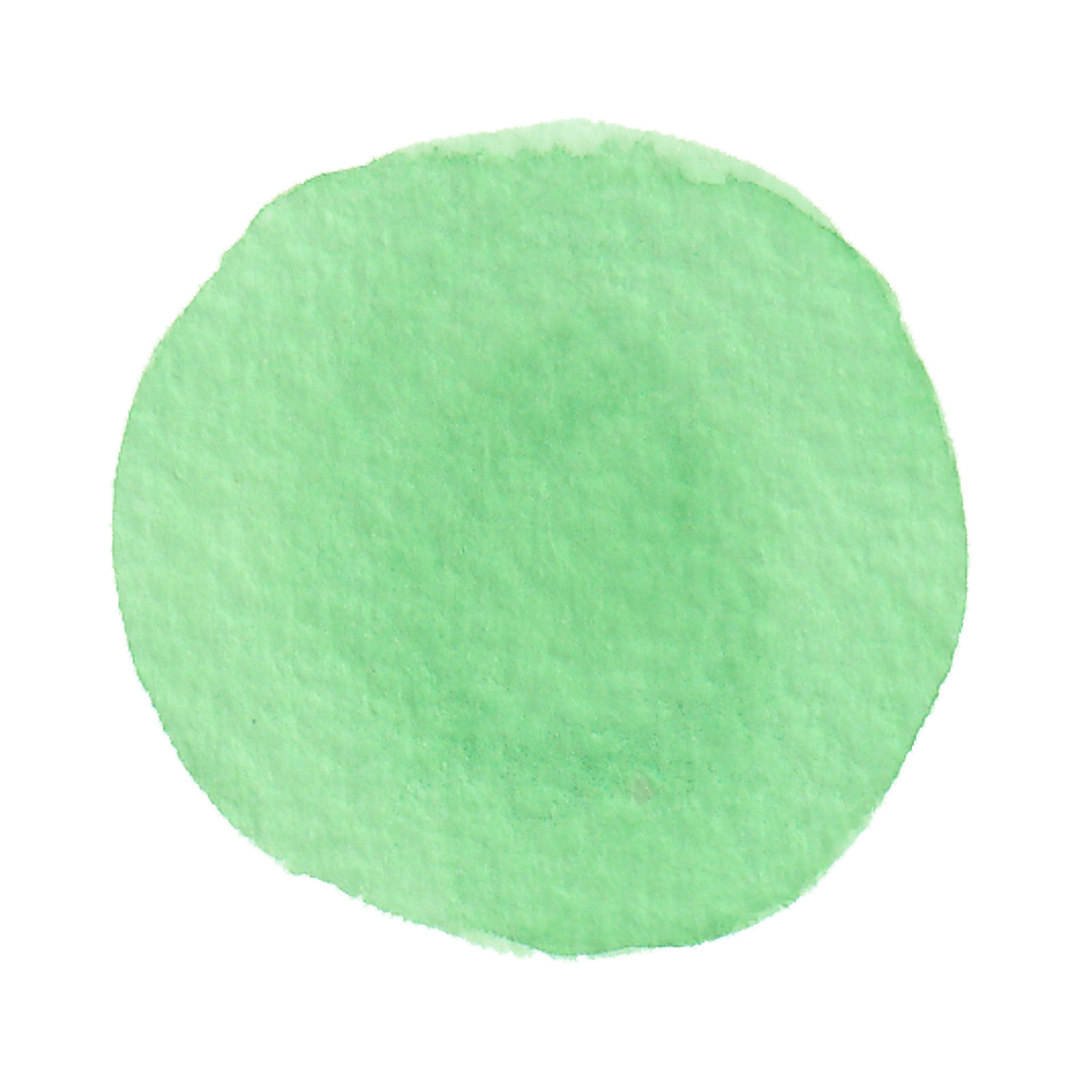 AU2.2
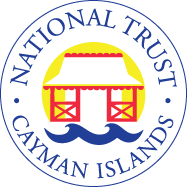 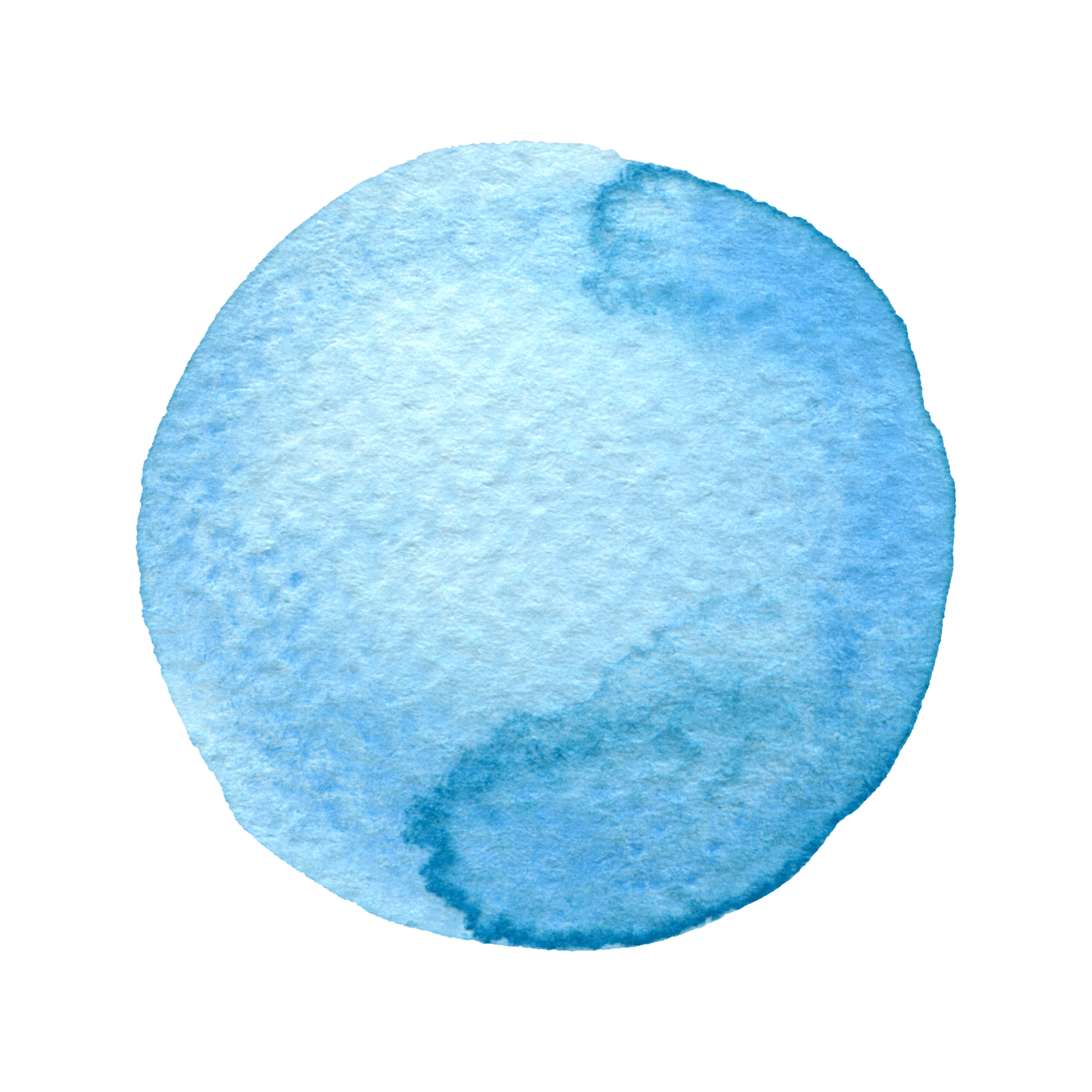 The world has many climate ‘zones’.
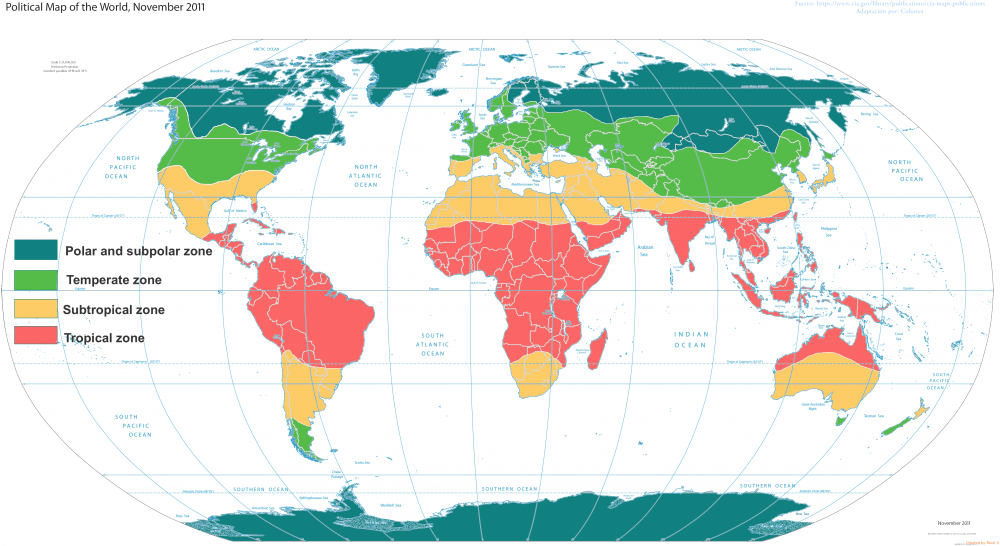 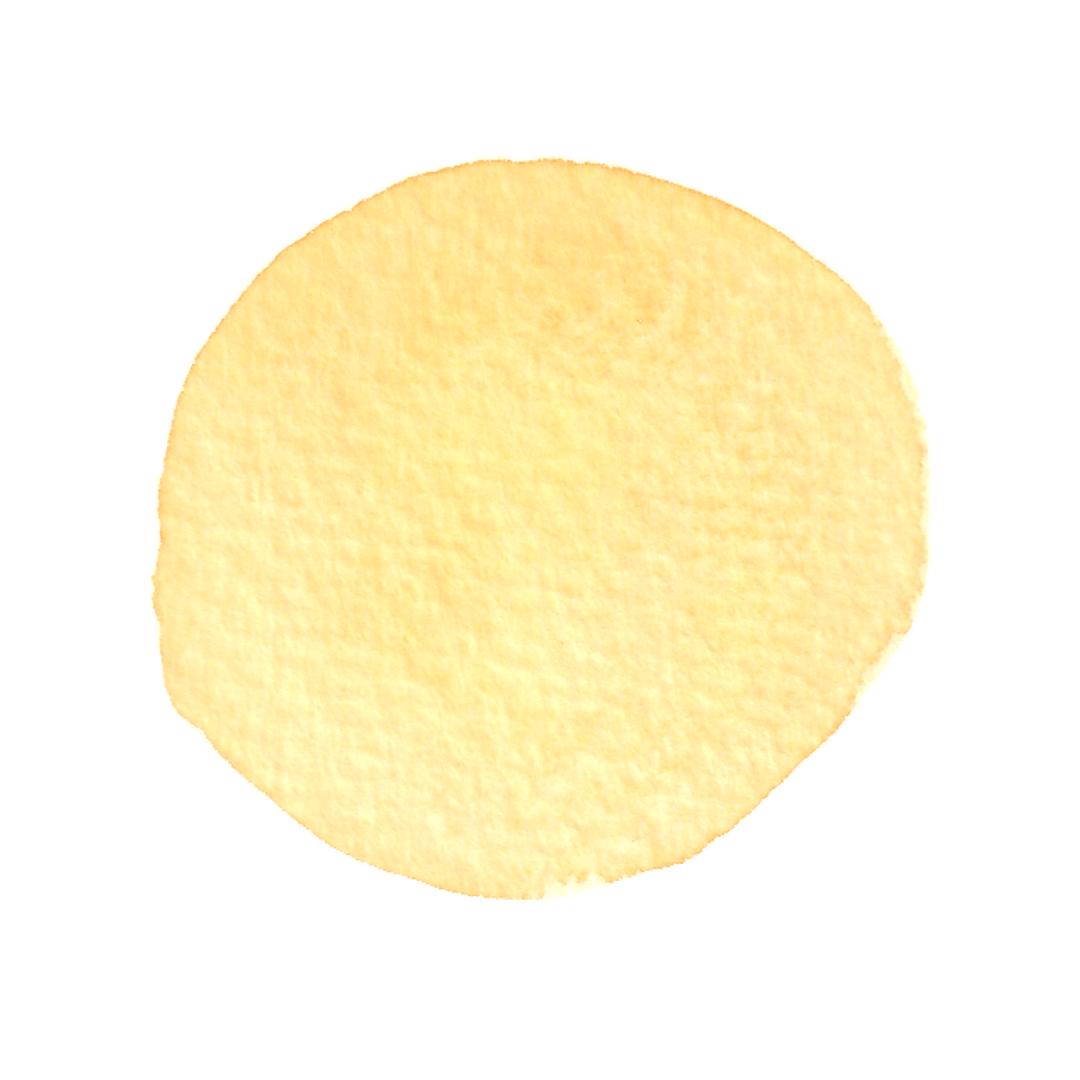 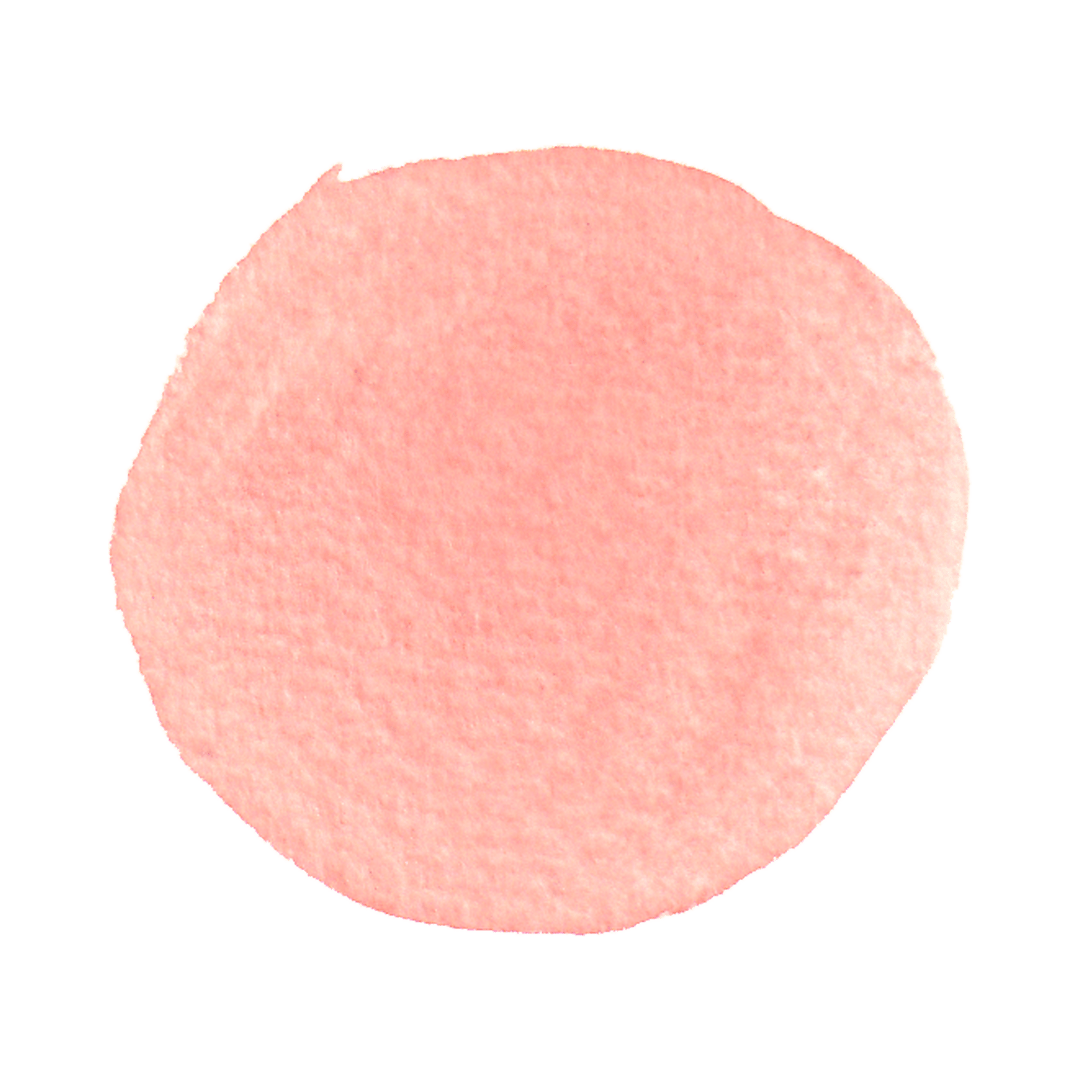 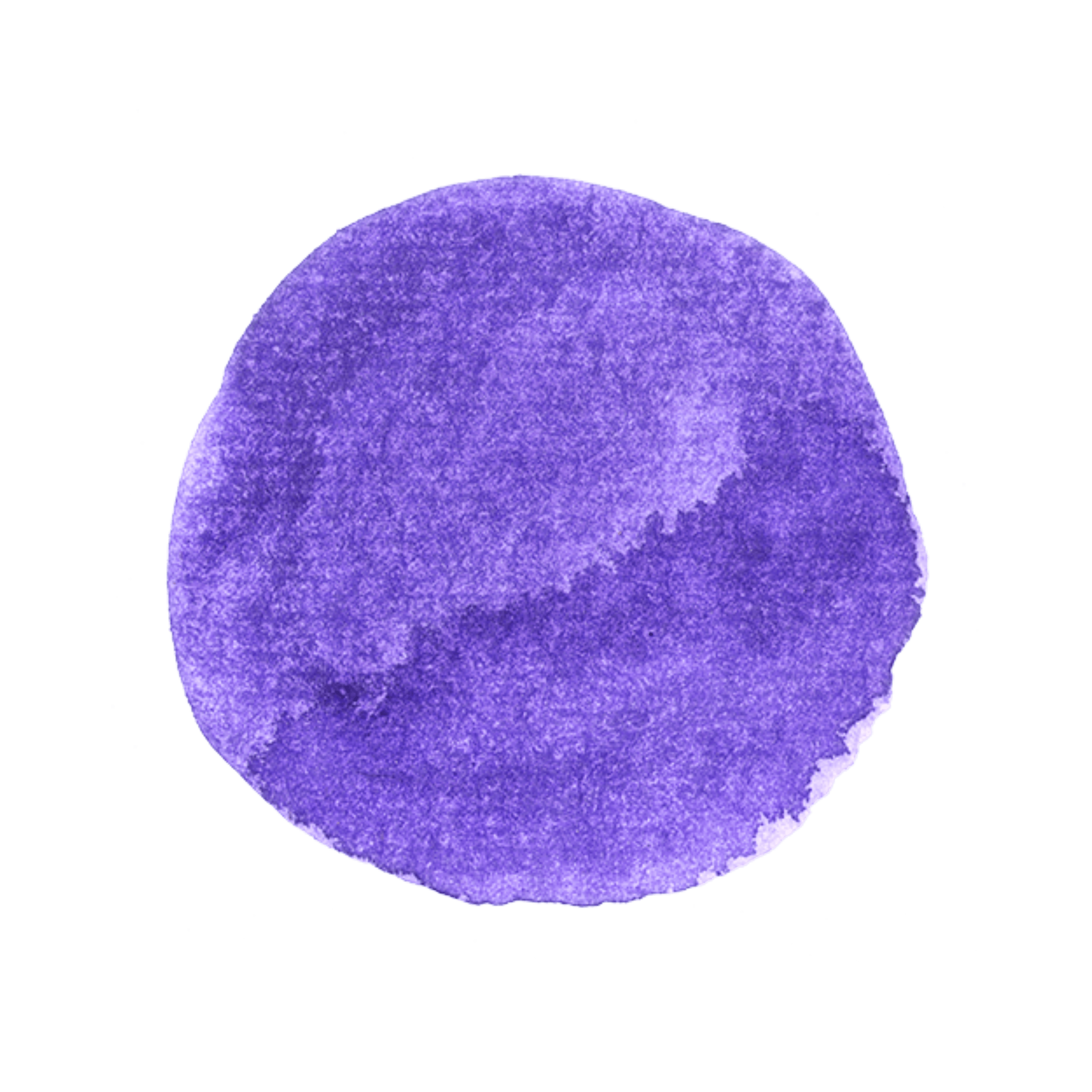 Where is Cayman?
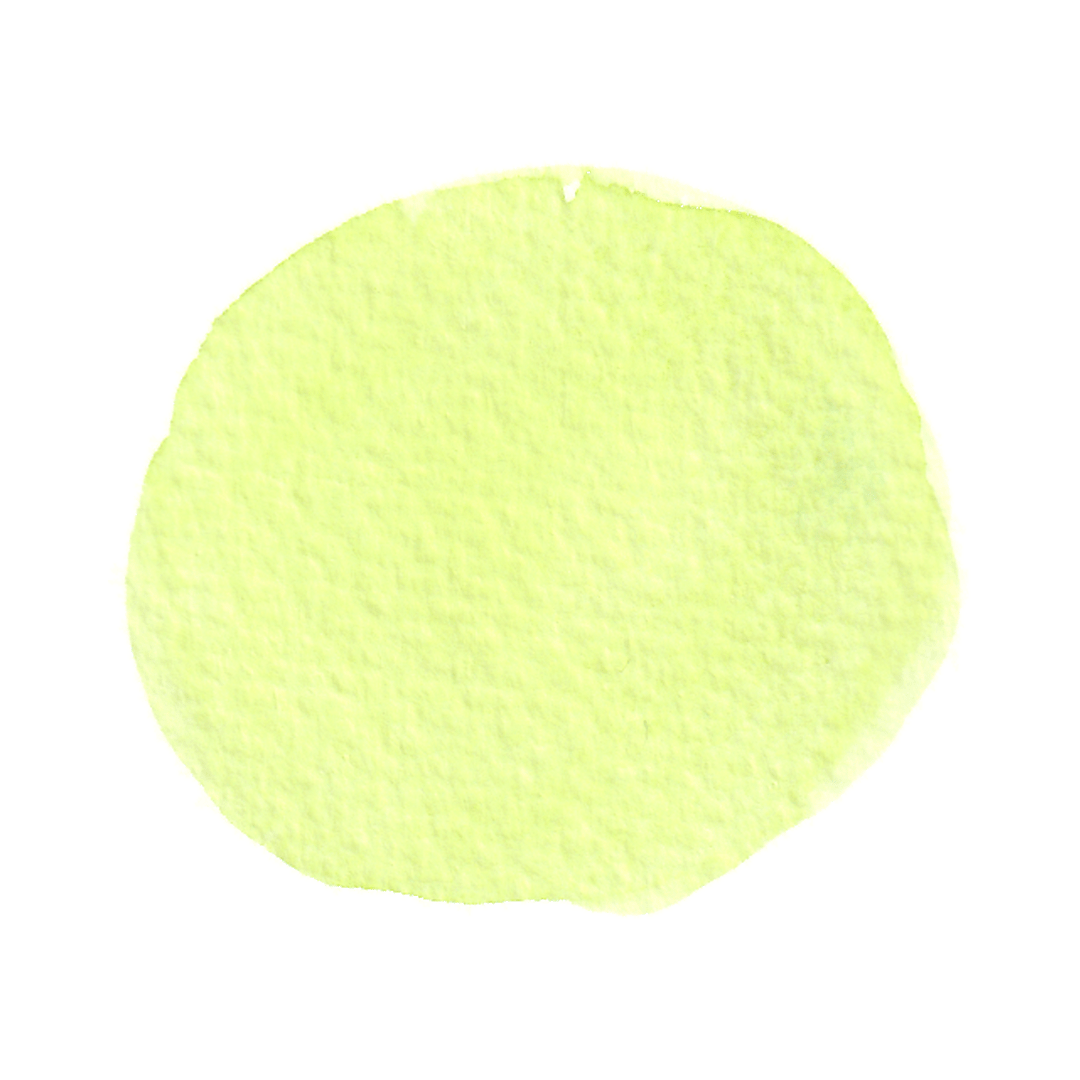 [Speaker Notes: Where is Cayman?  What are the different zones?  Just elicit that there are hotter and colder, wetter and drier places on the planet.]
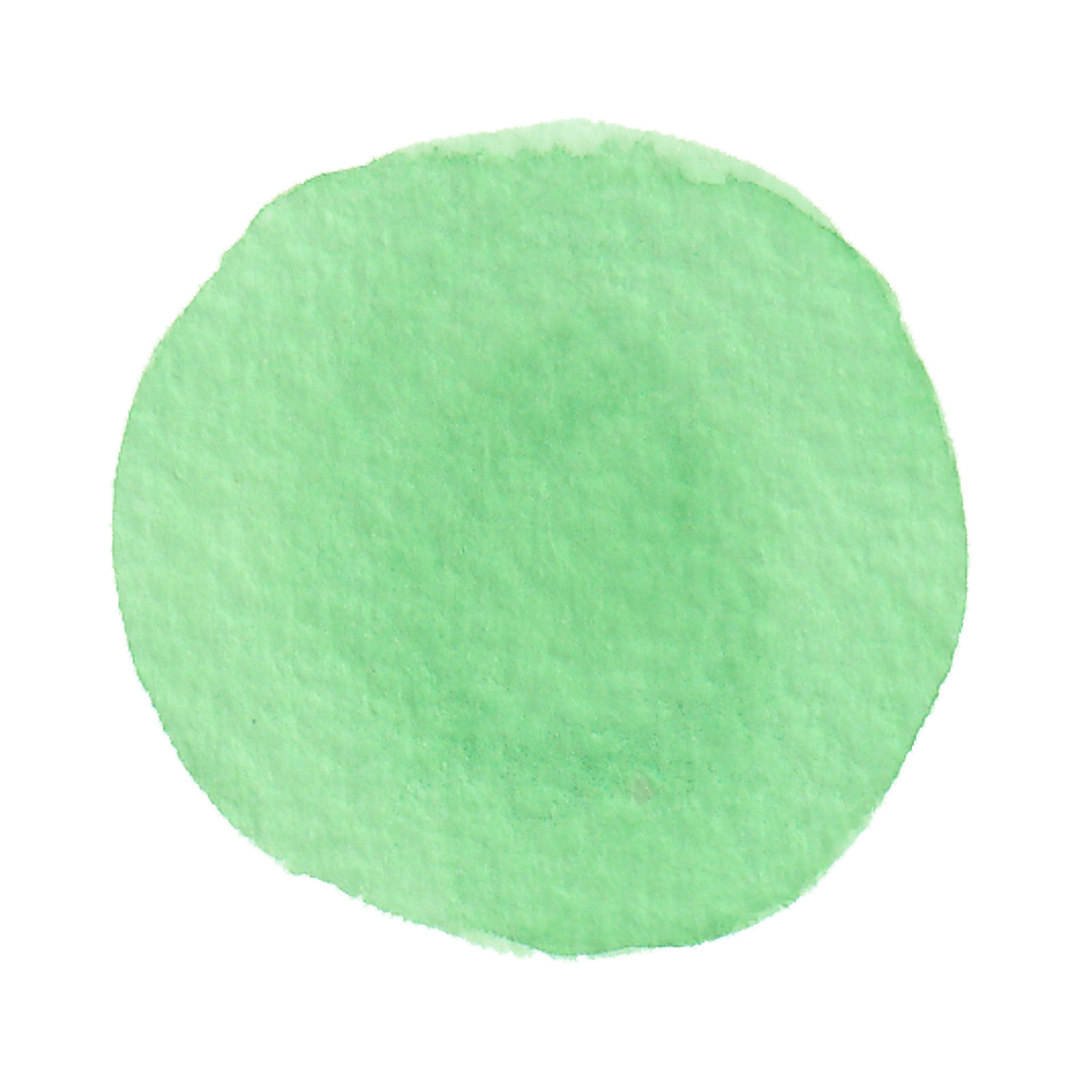 AU2.2
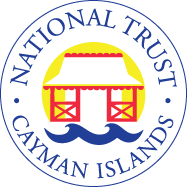 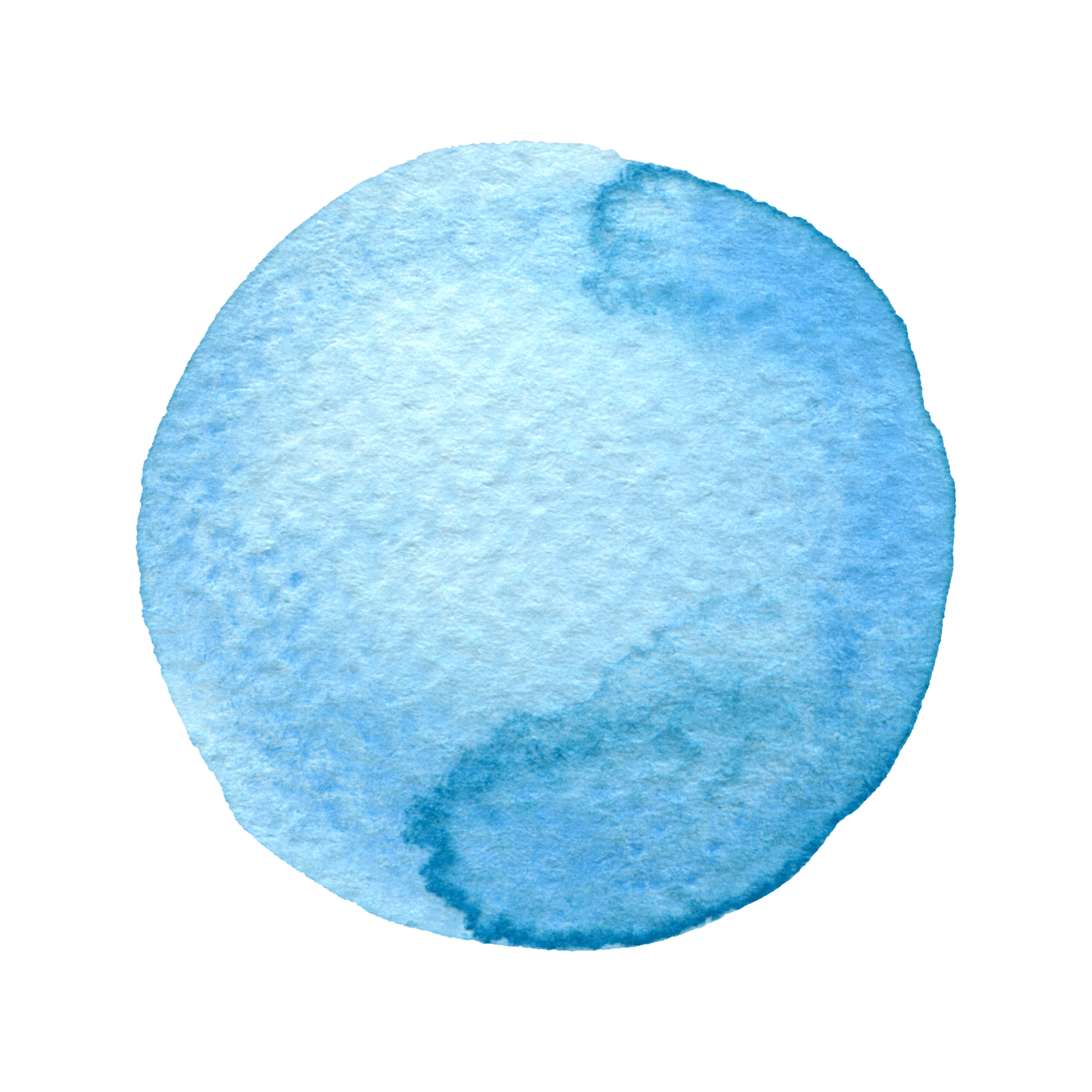 What could you say about each zone?
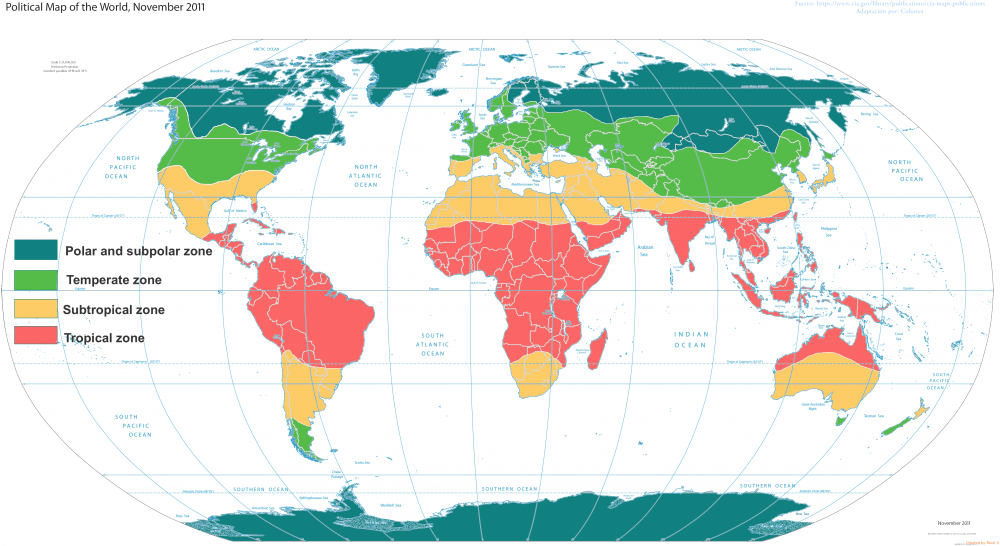 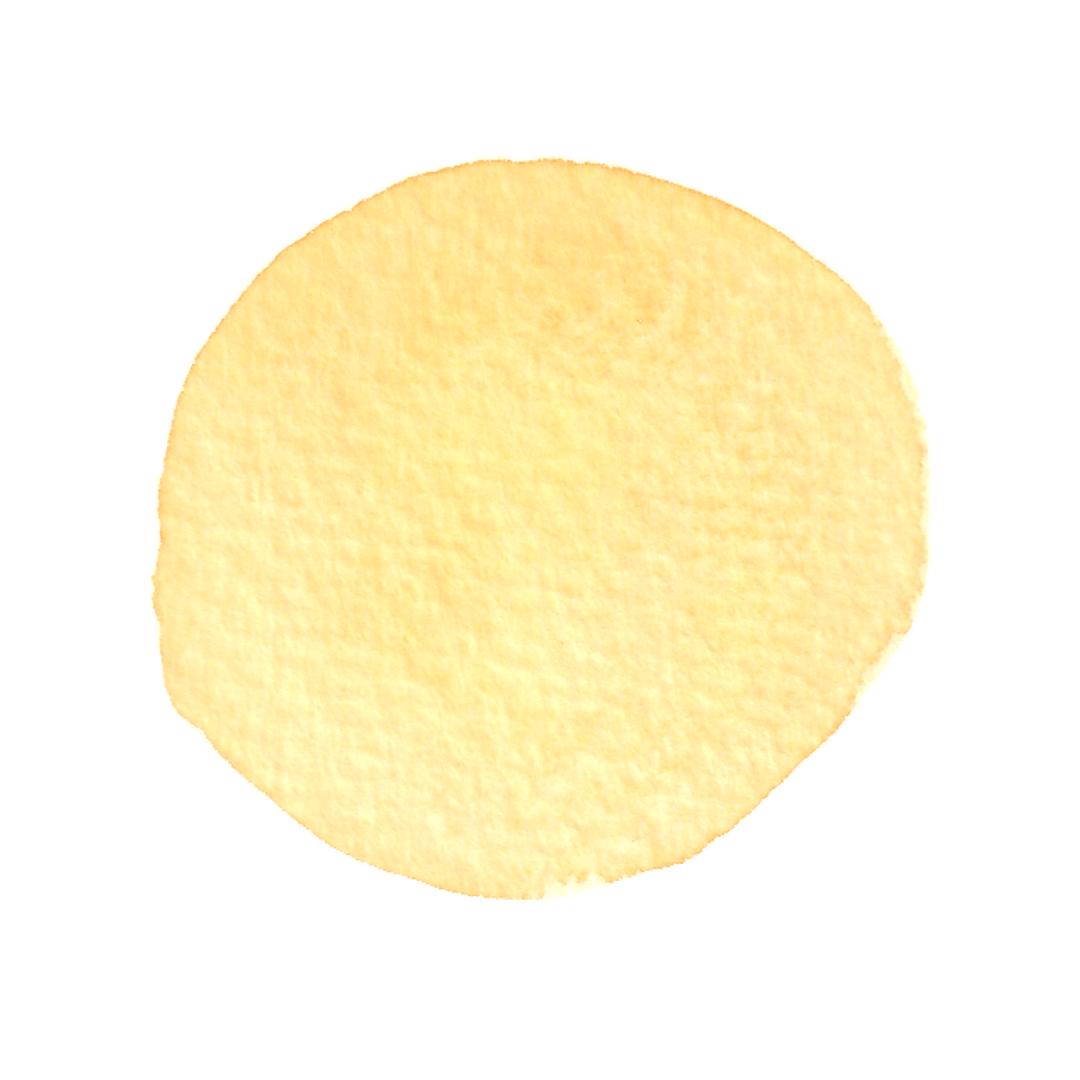 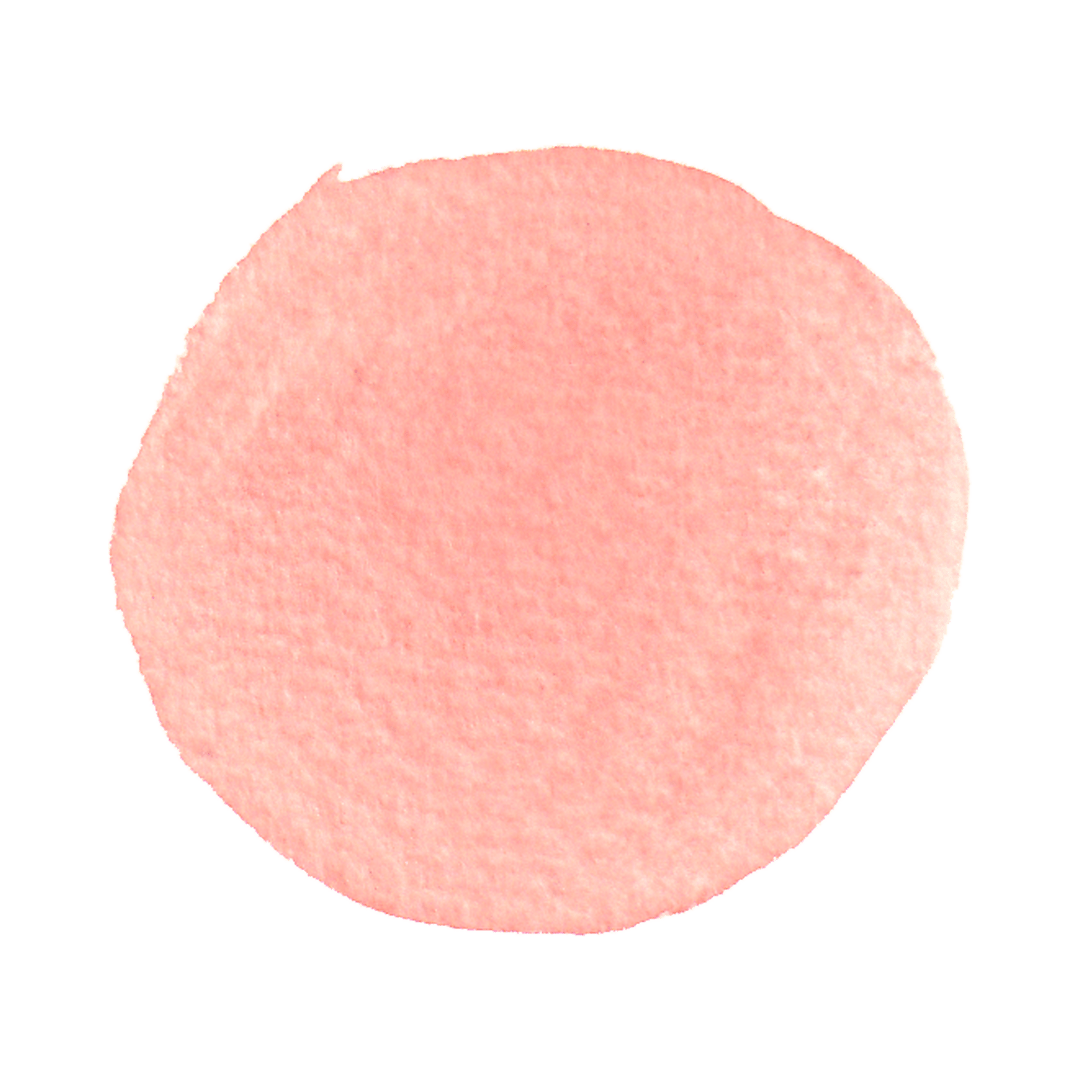 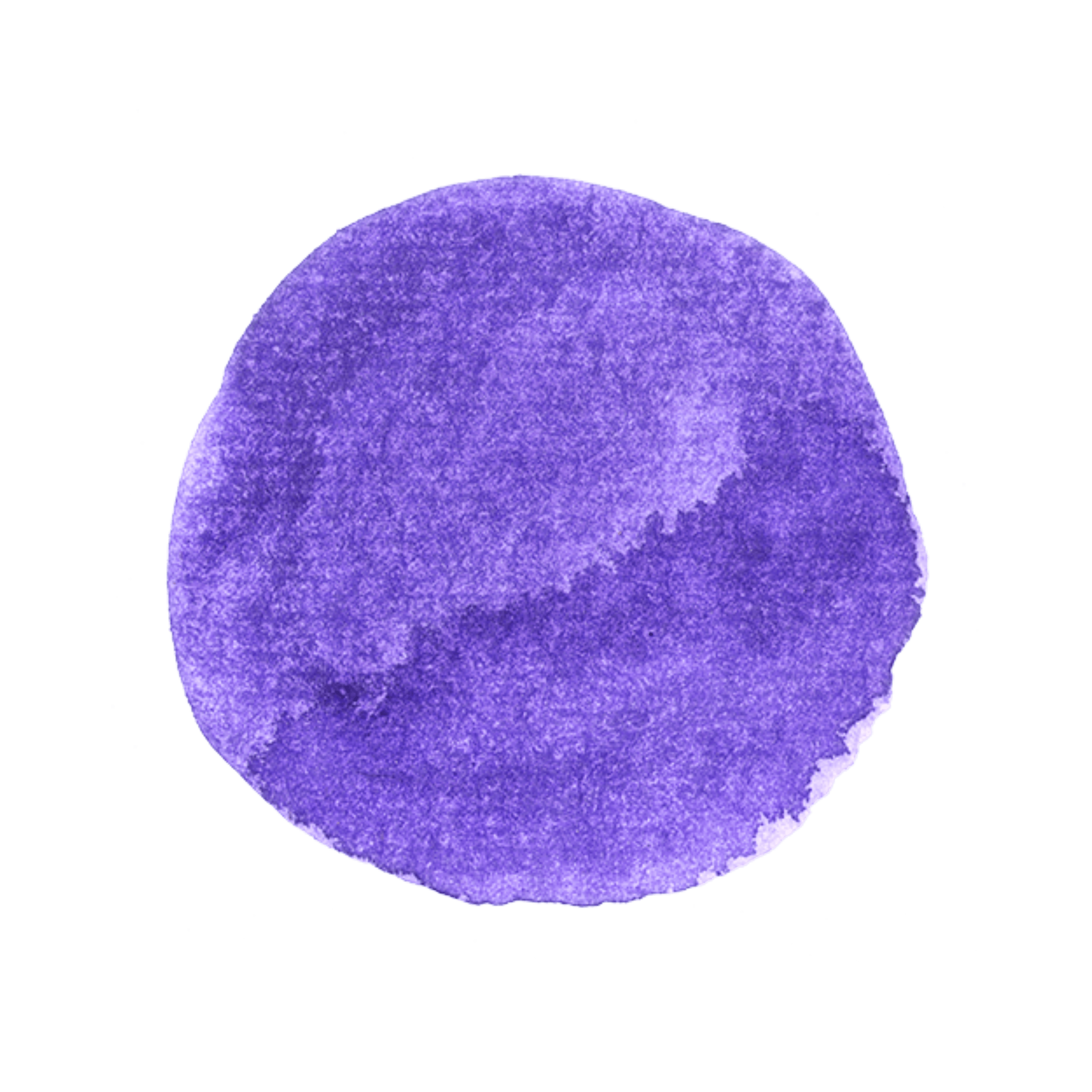 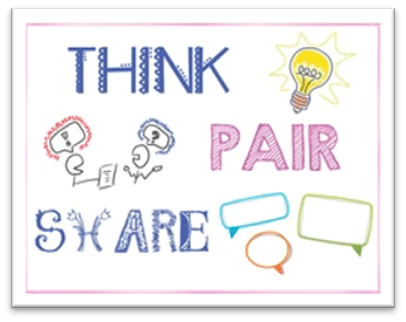 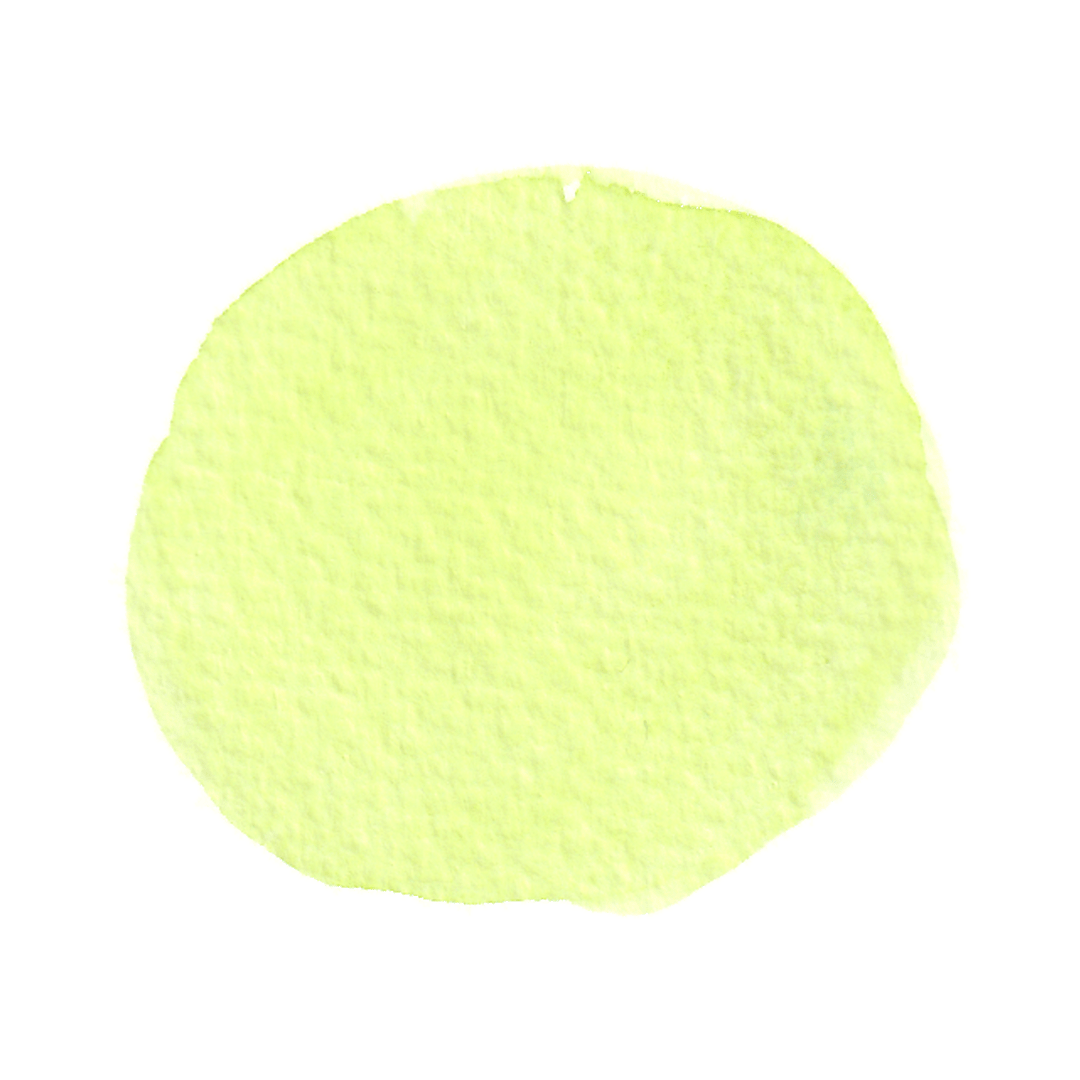 [Speaker Notes: Take some answers.  Draw out answers that stress temperature, closeness to poles or equator and possibly precipitation.]
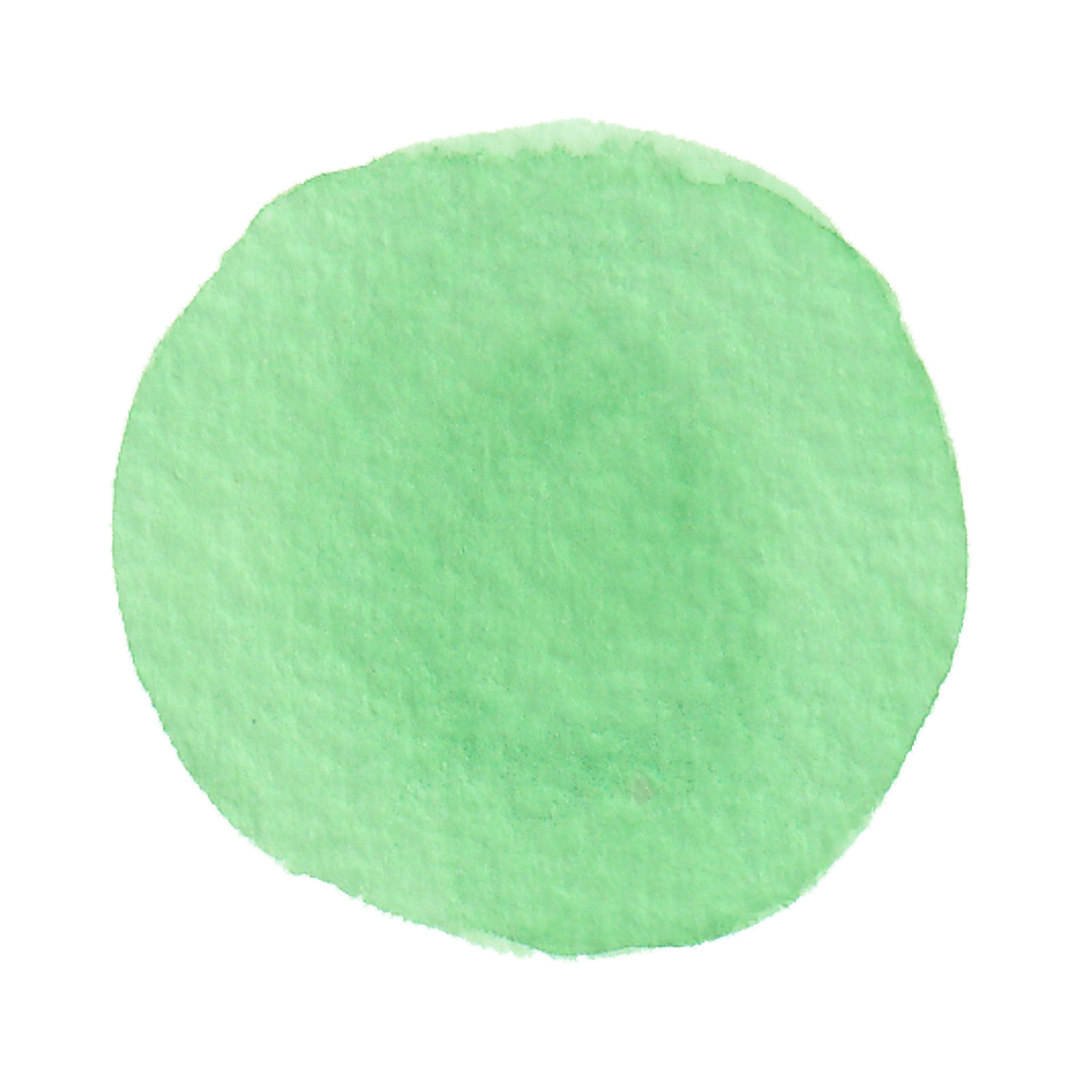 AU2.2
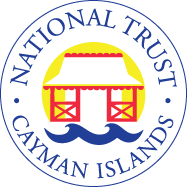 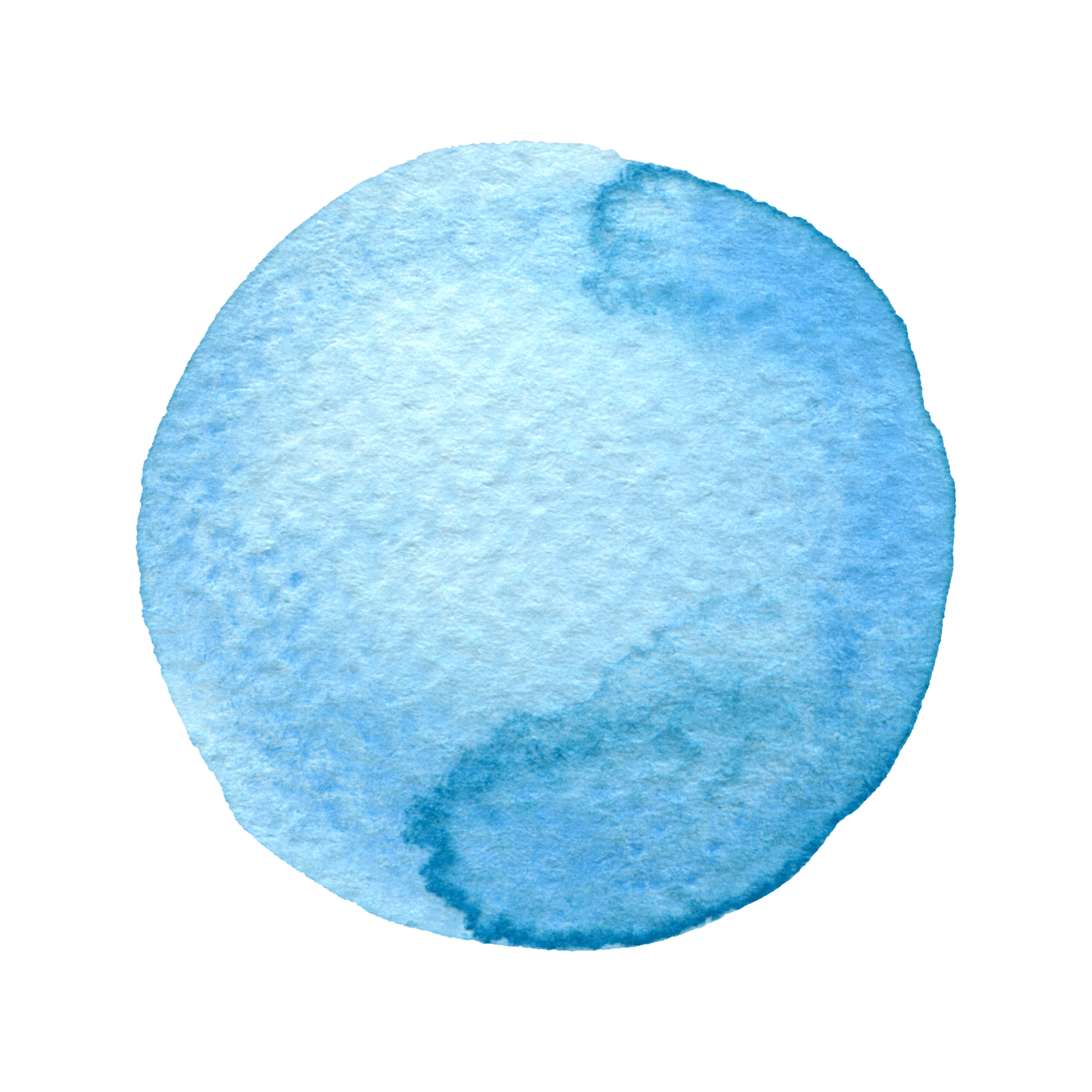 What could you say about each zone?
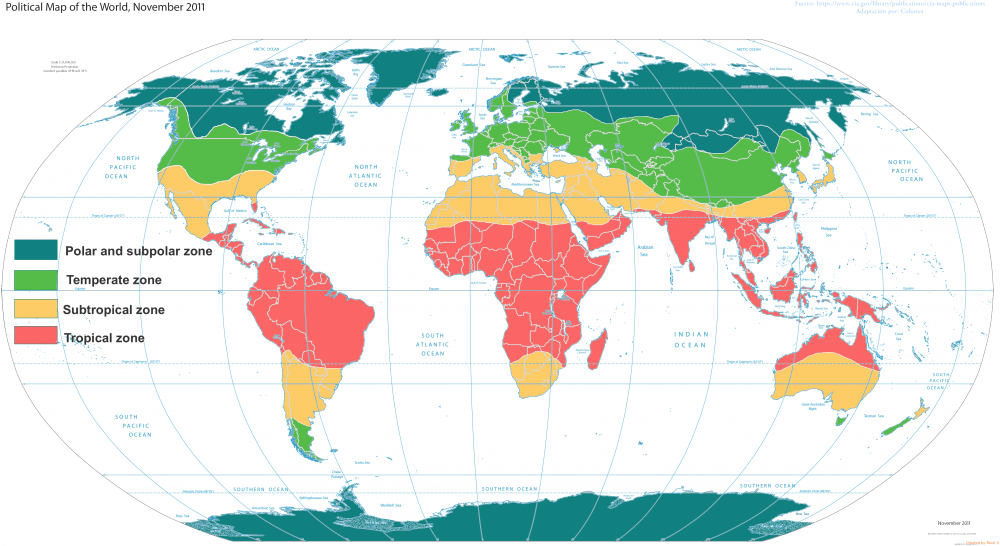 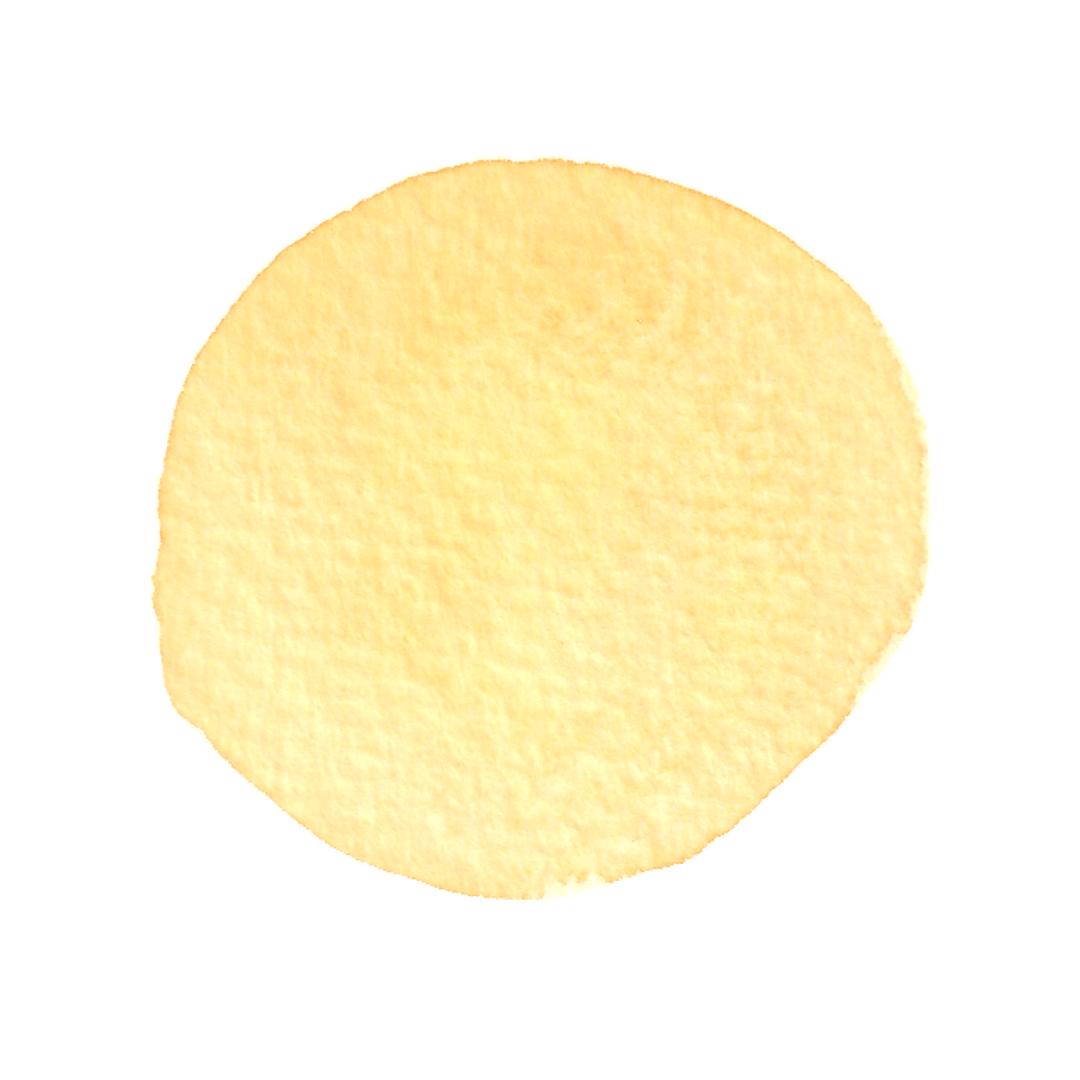 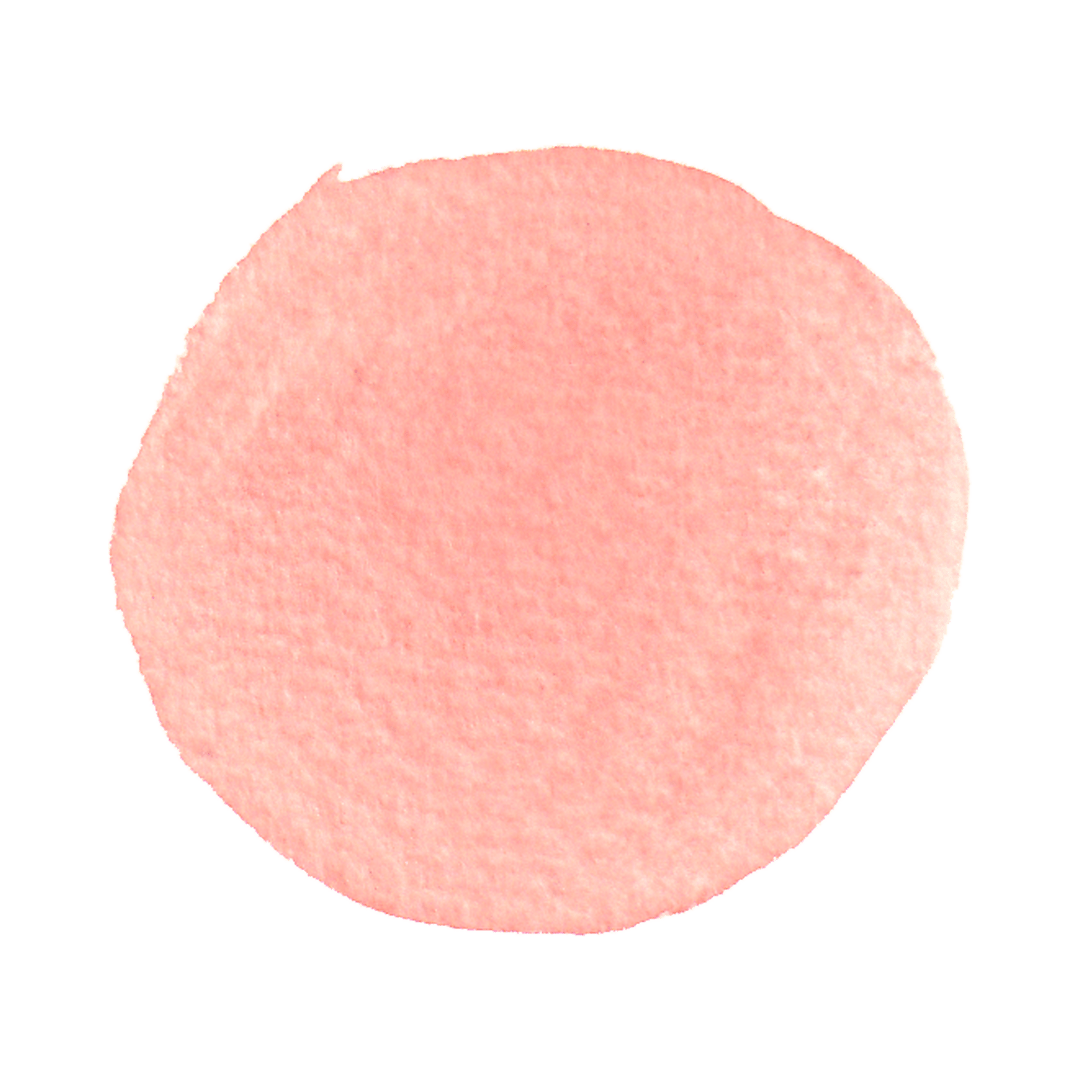 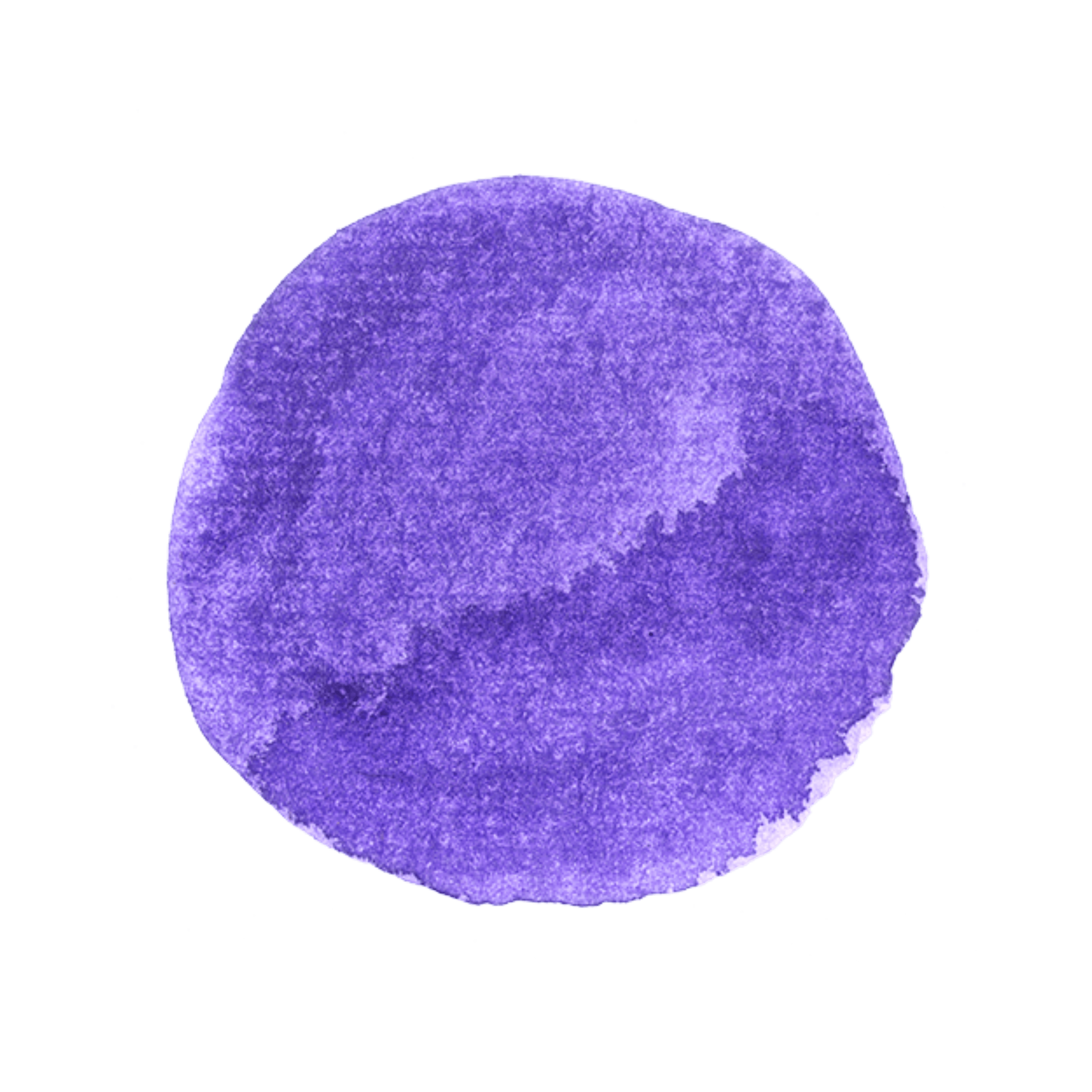 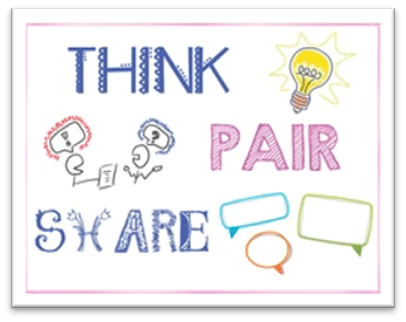 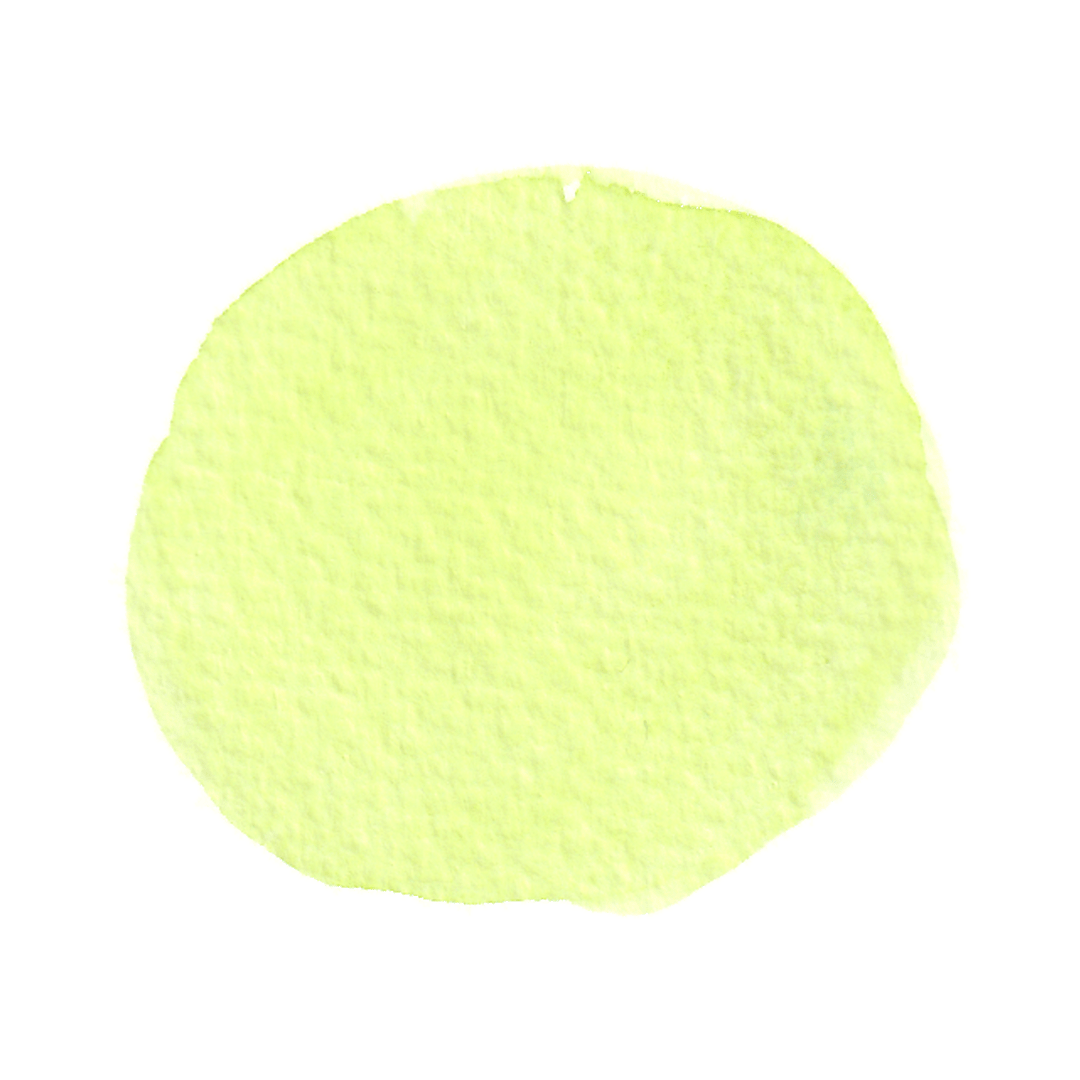 [Speaker Notes: Take some answers.  Draw out answers that stress temperature, closeness to poles or equator and possibly precipitation.]
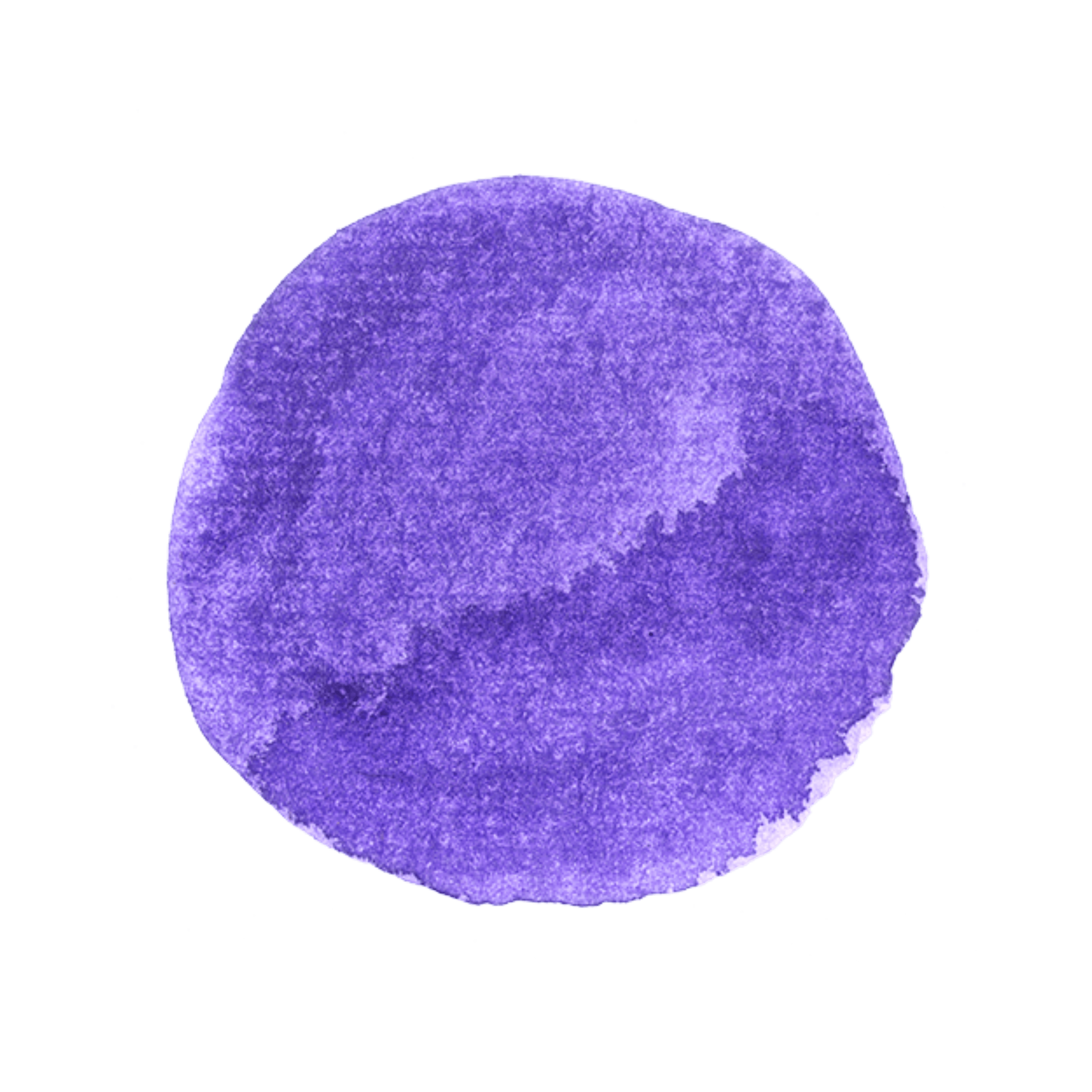 AU2.2
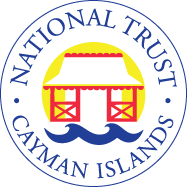 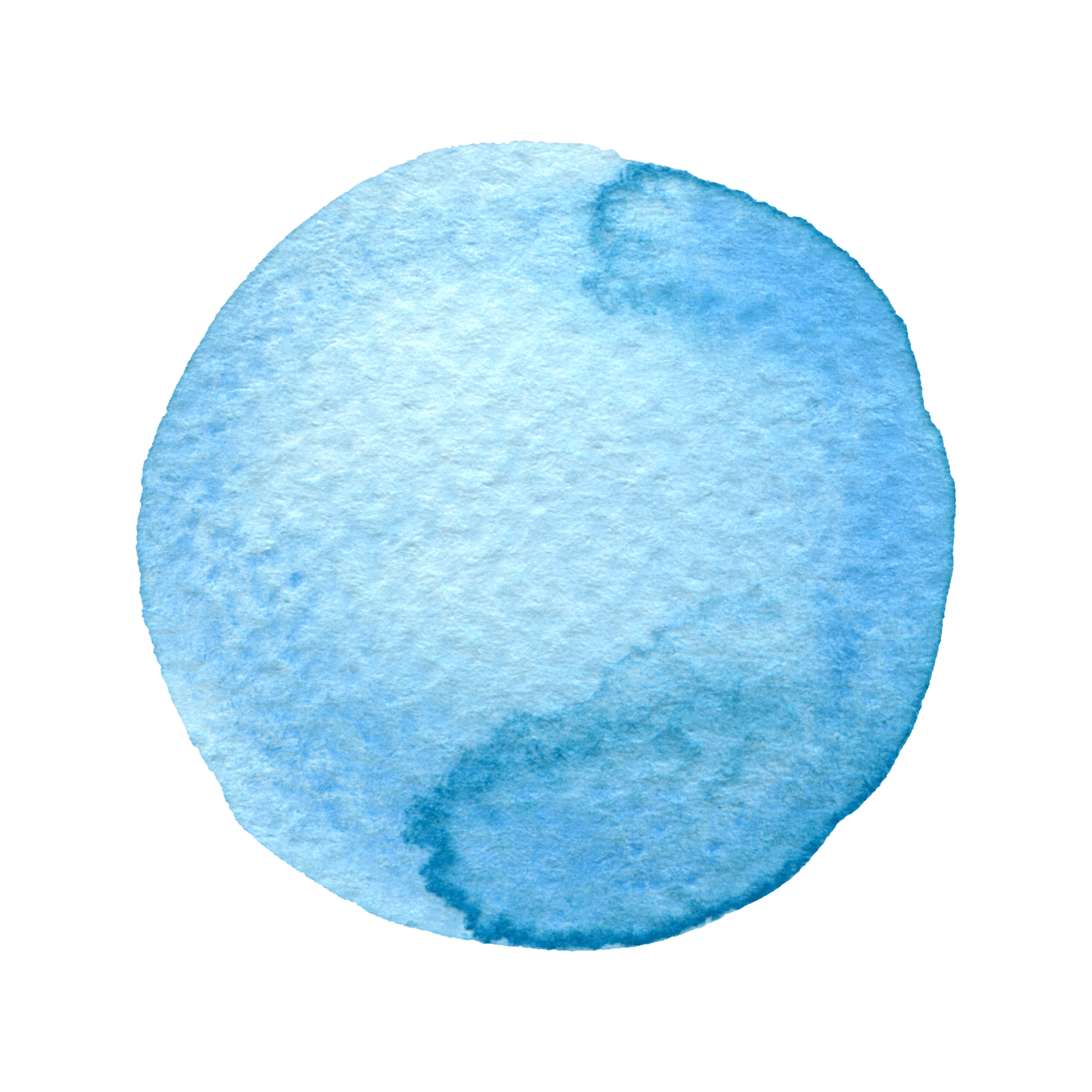 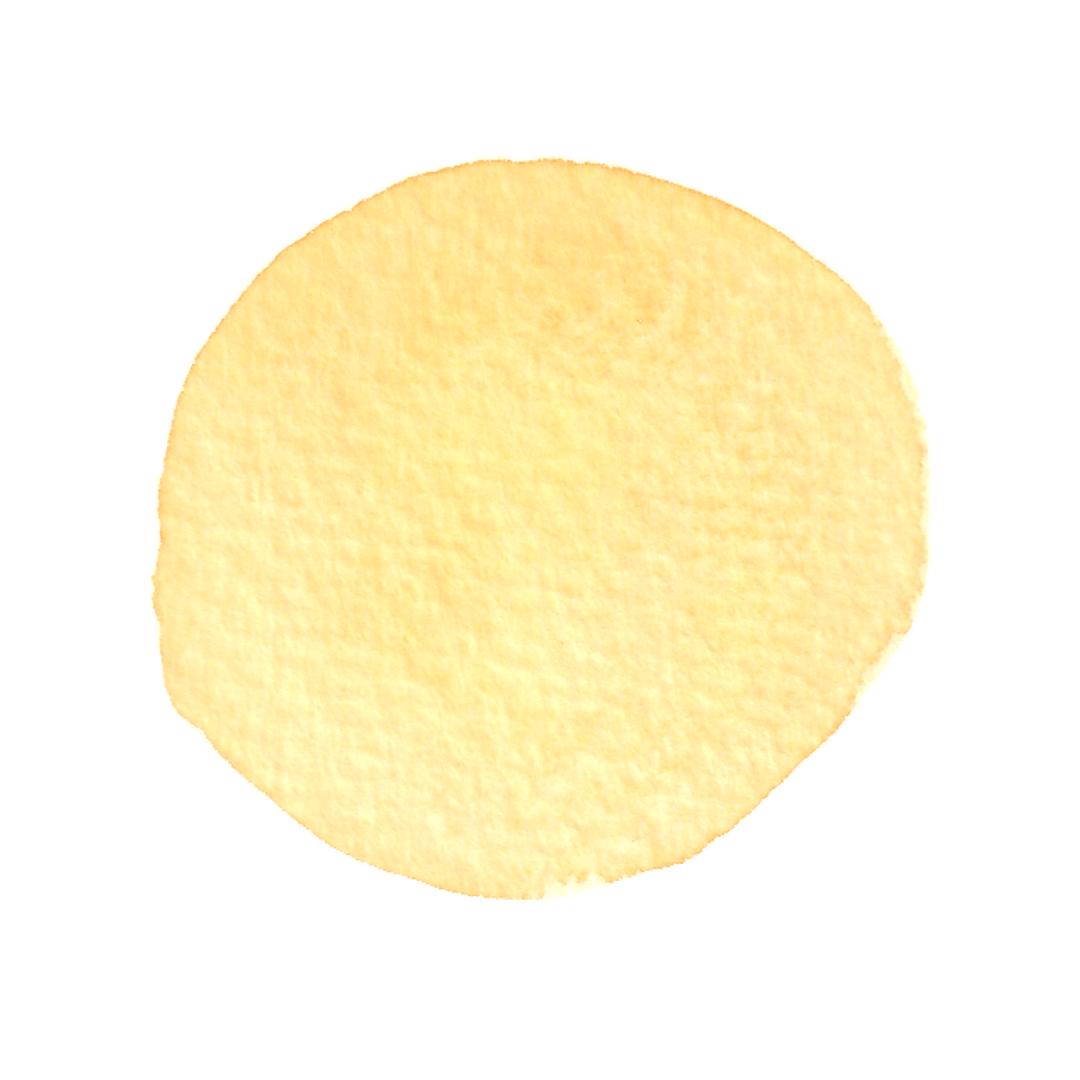 Climate Zone Activity
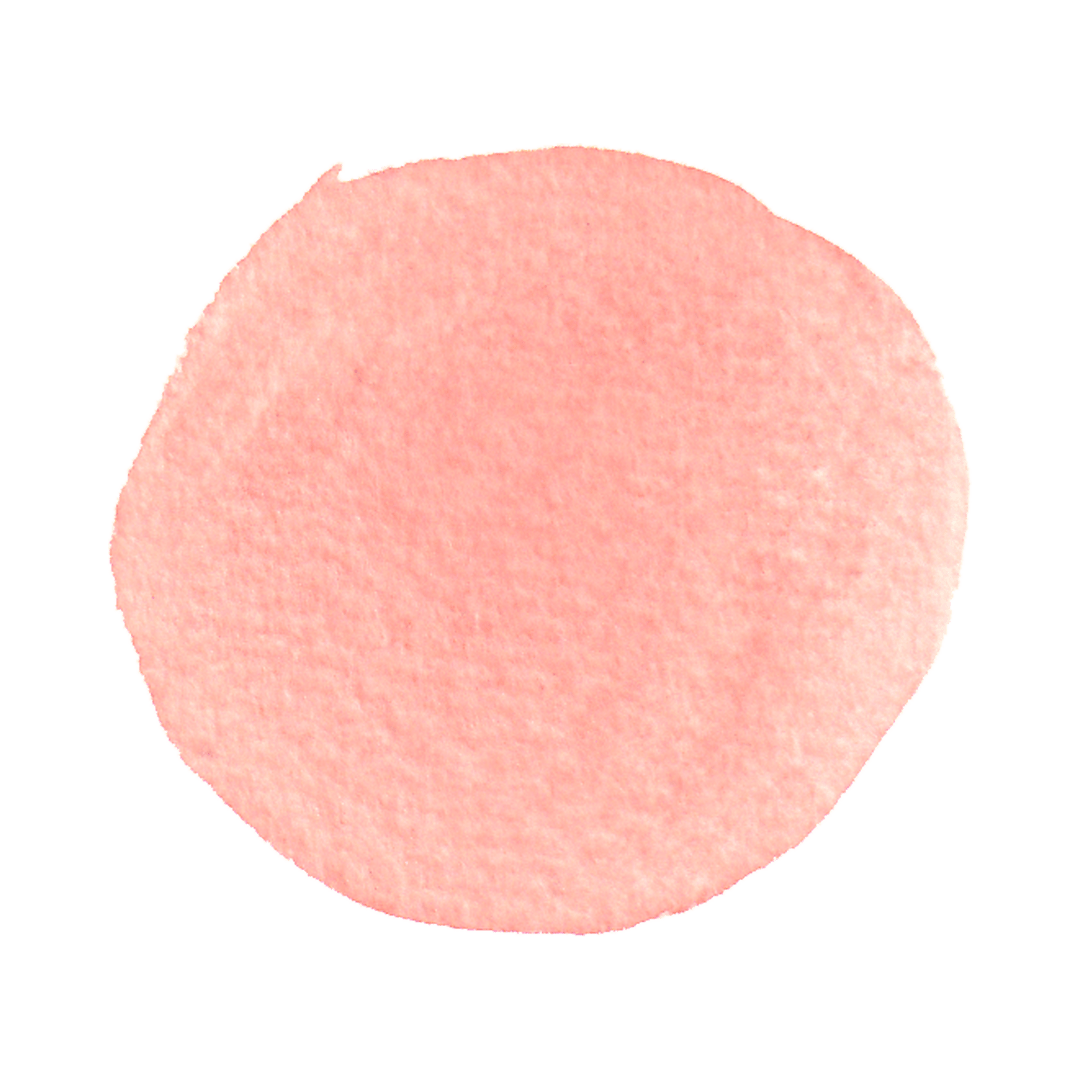 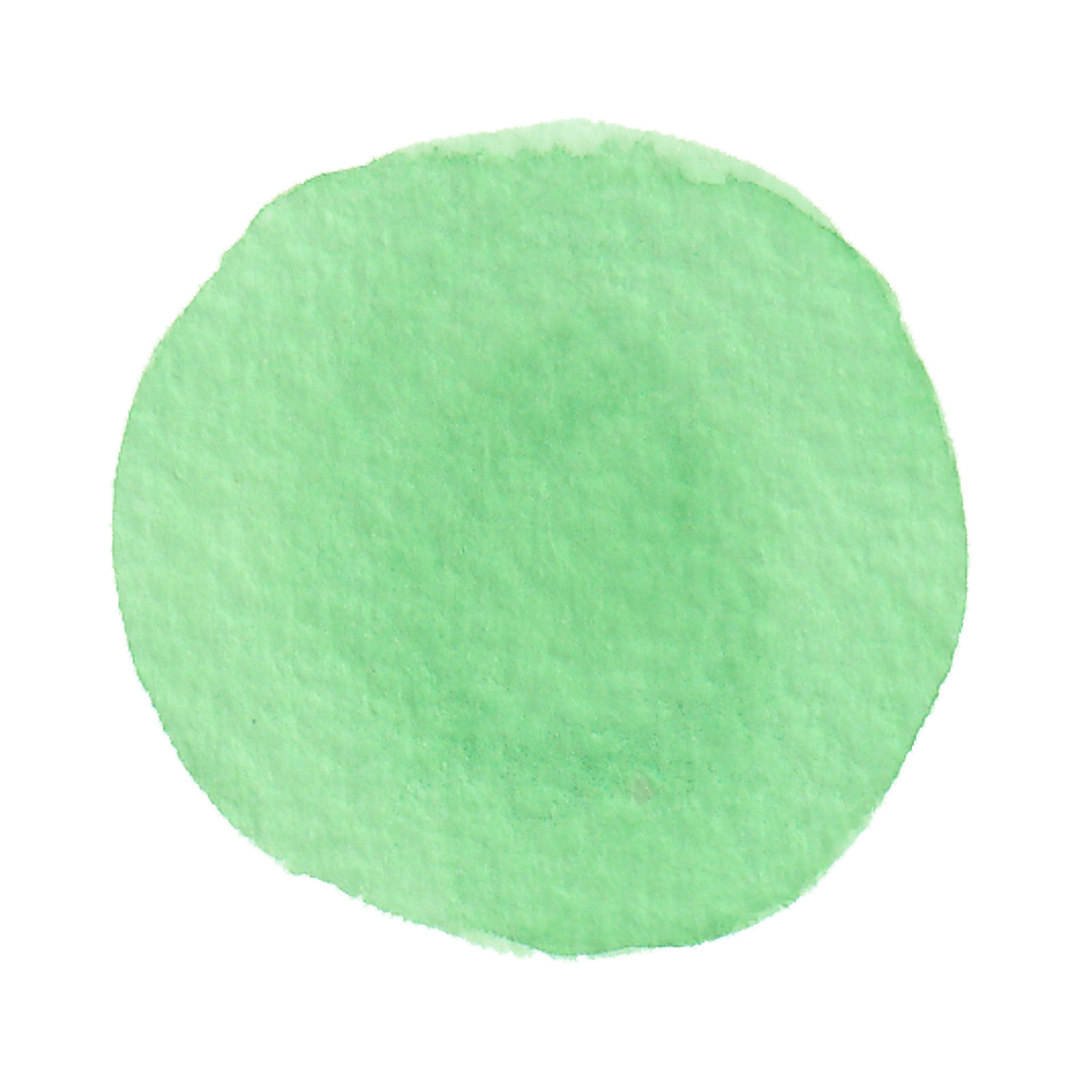 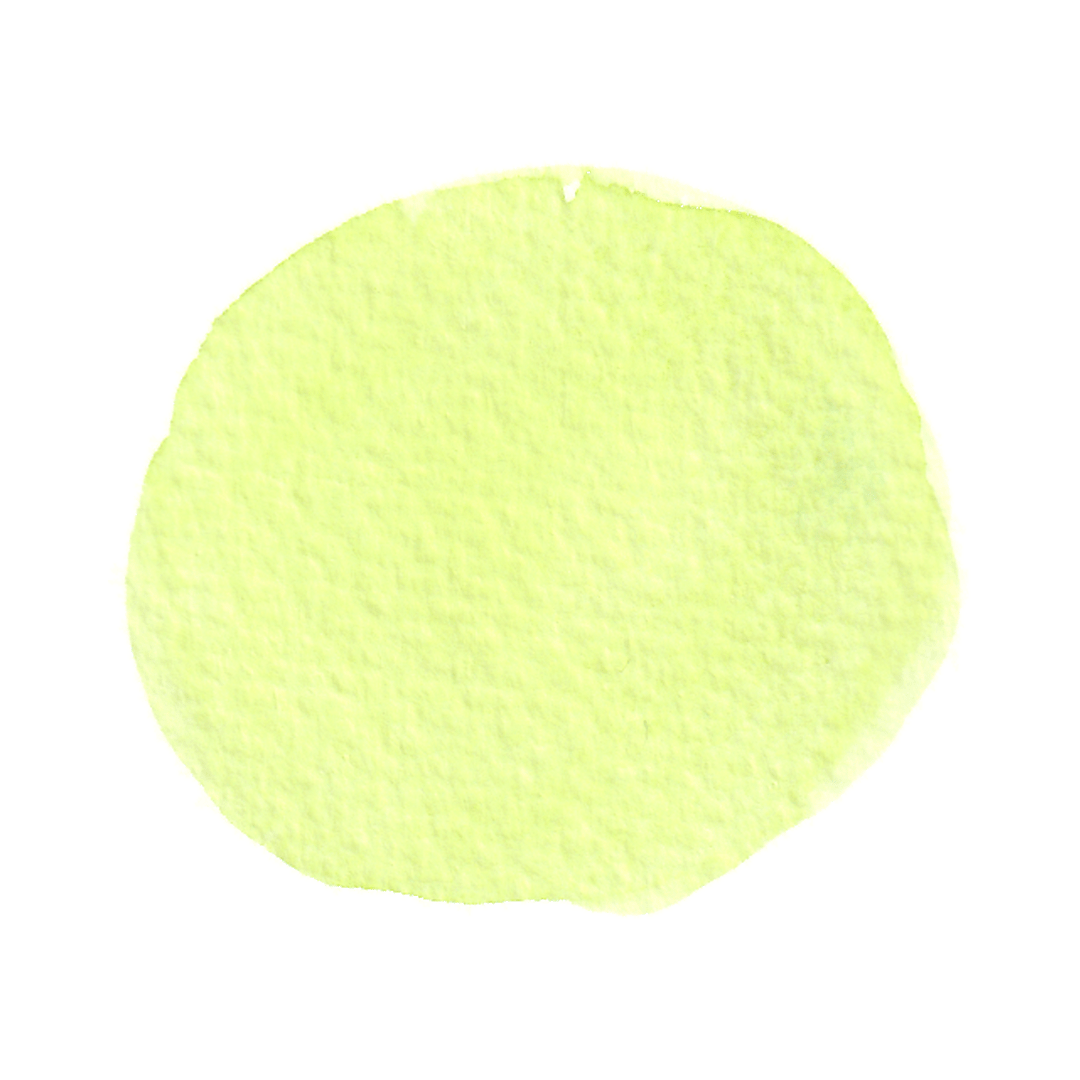 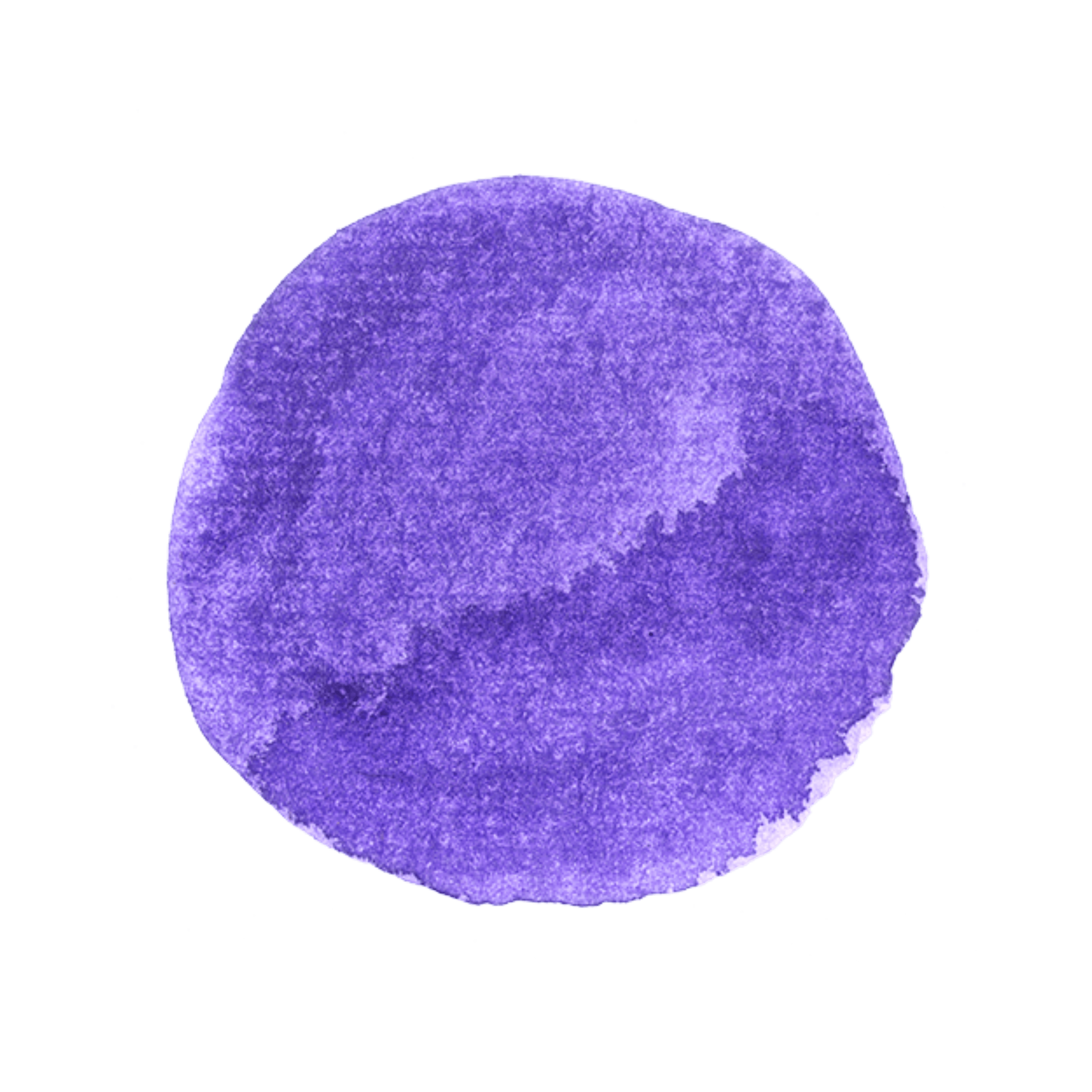 AU2.2
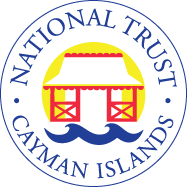 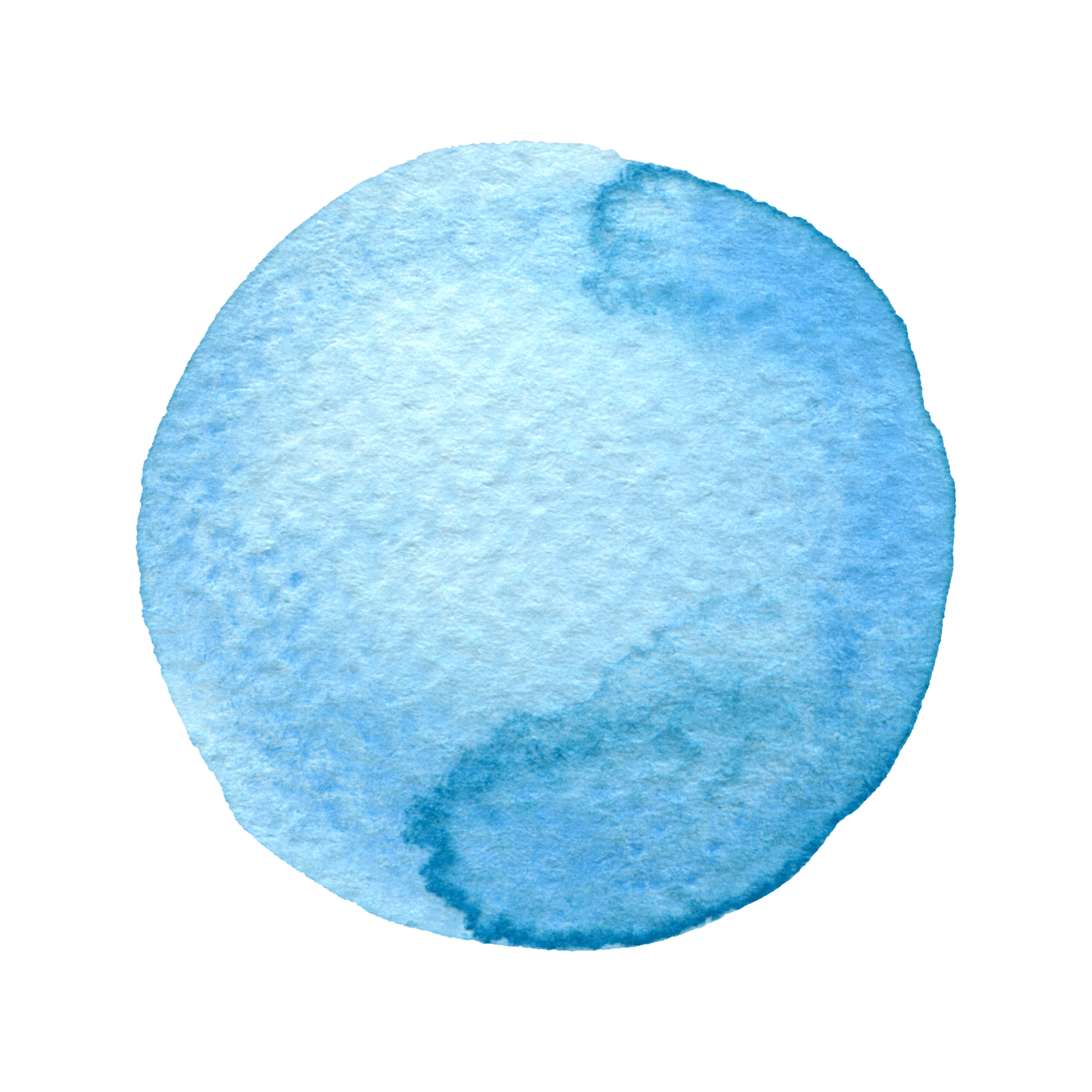 Your turn!
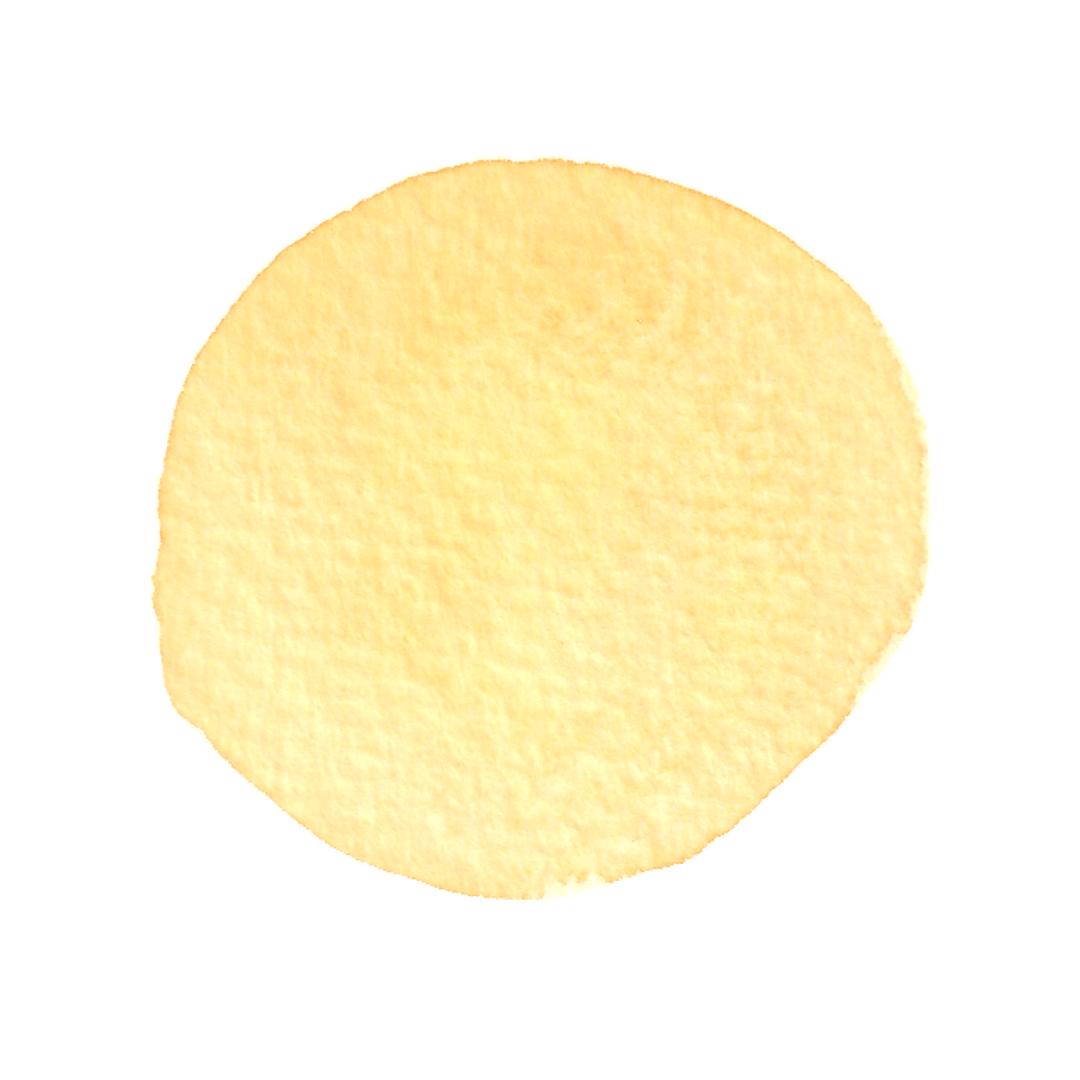 You will work in fours (two pairs)
You will get a sheet with a climate zone for your group
Look at the pictures and read the facts
Think about the habitat, animals and plants
Discuss the questions in your group
What do you think?
Try to answer them!
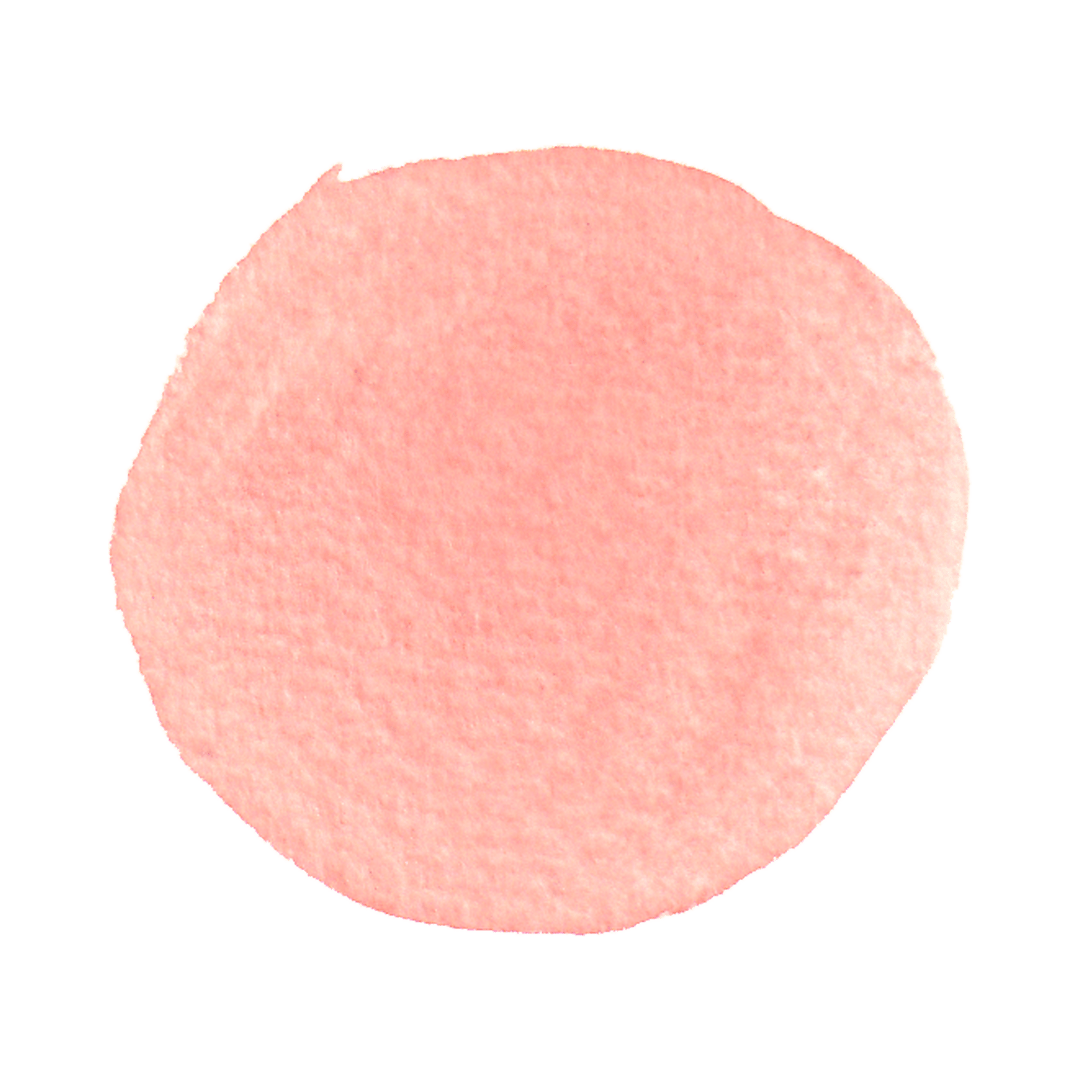 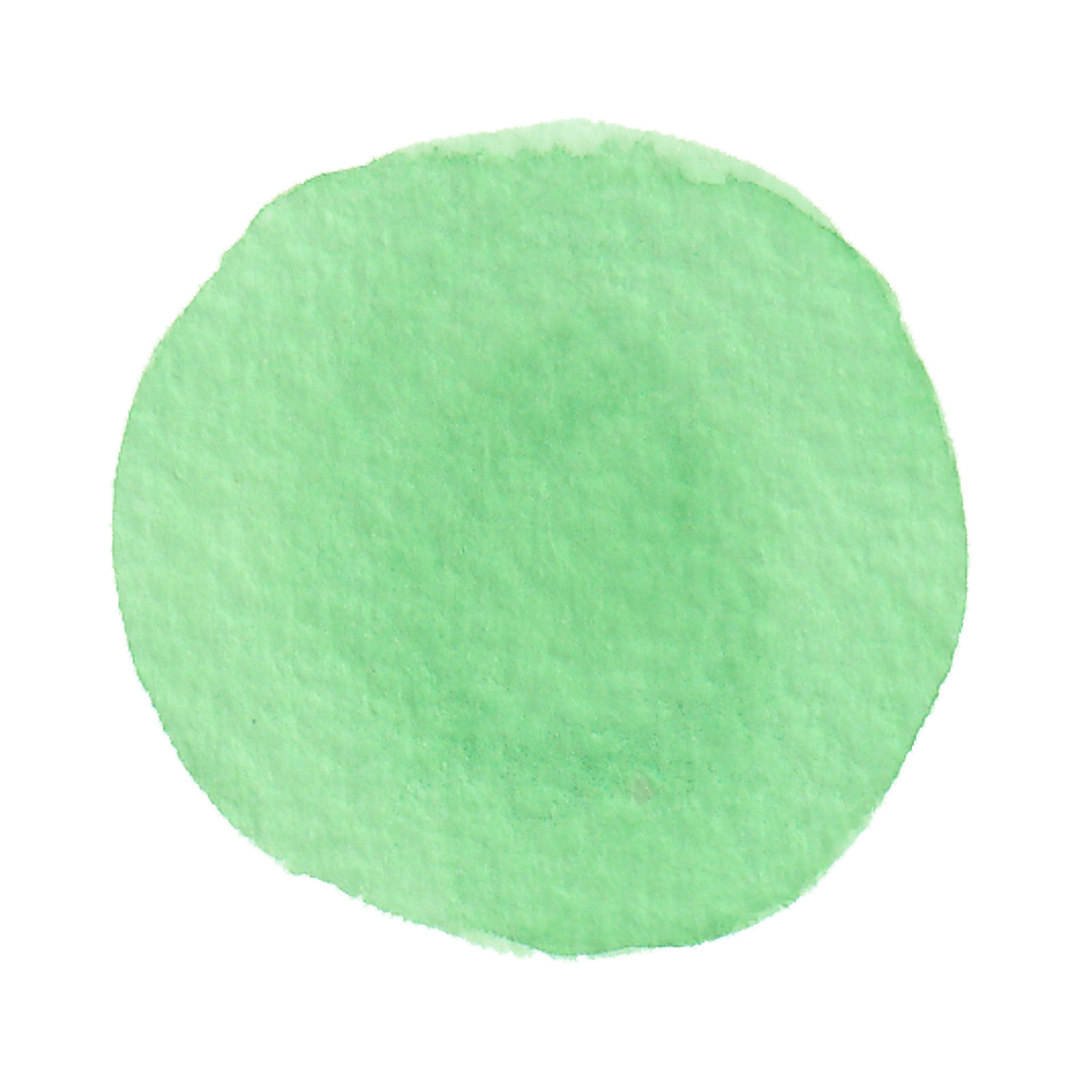 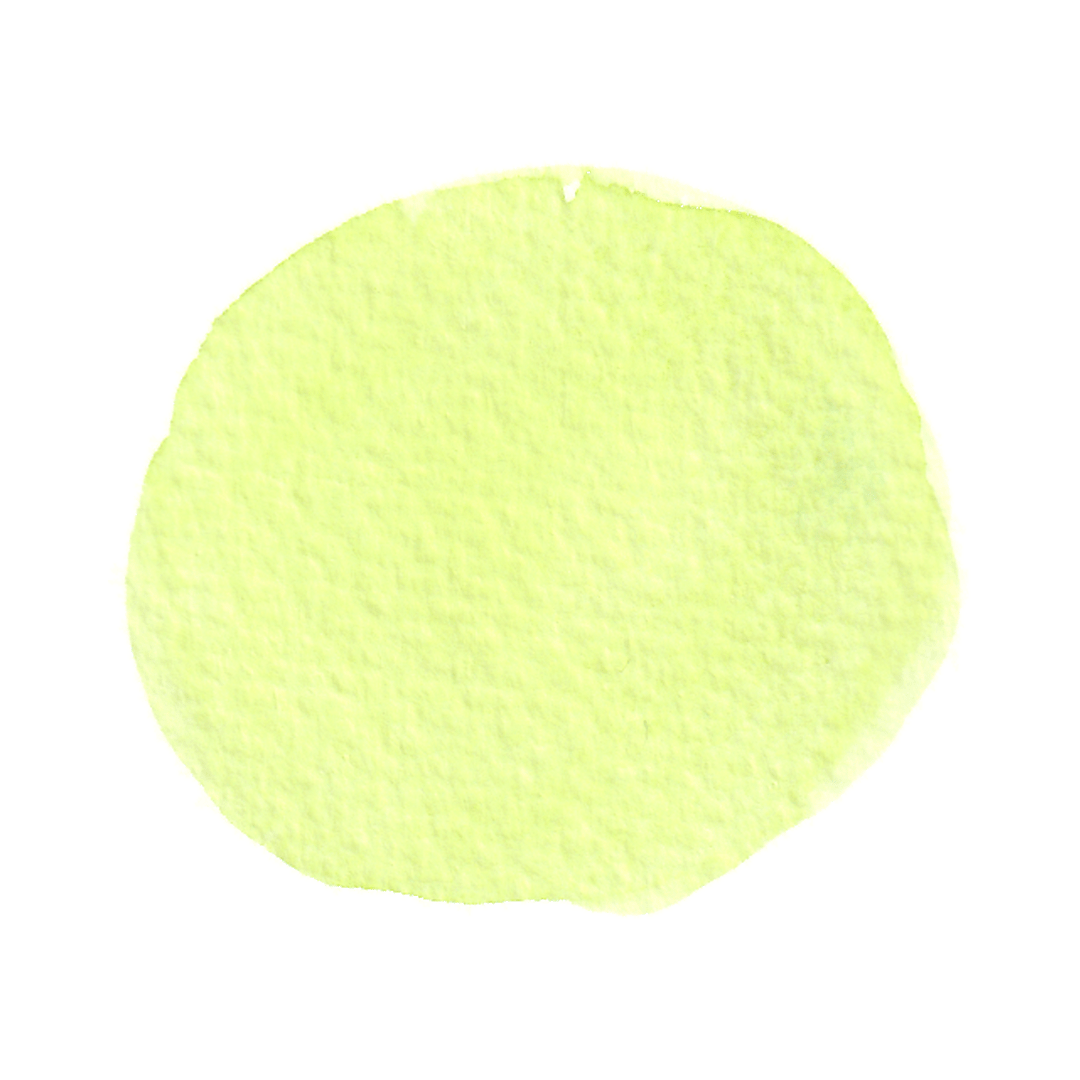 [Speaker Notes: Get children to read through the slide.  Tell them that you will leave it up on the board.  Put the children in groups of four.  Hand out the sheets - one per group.]
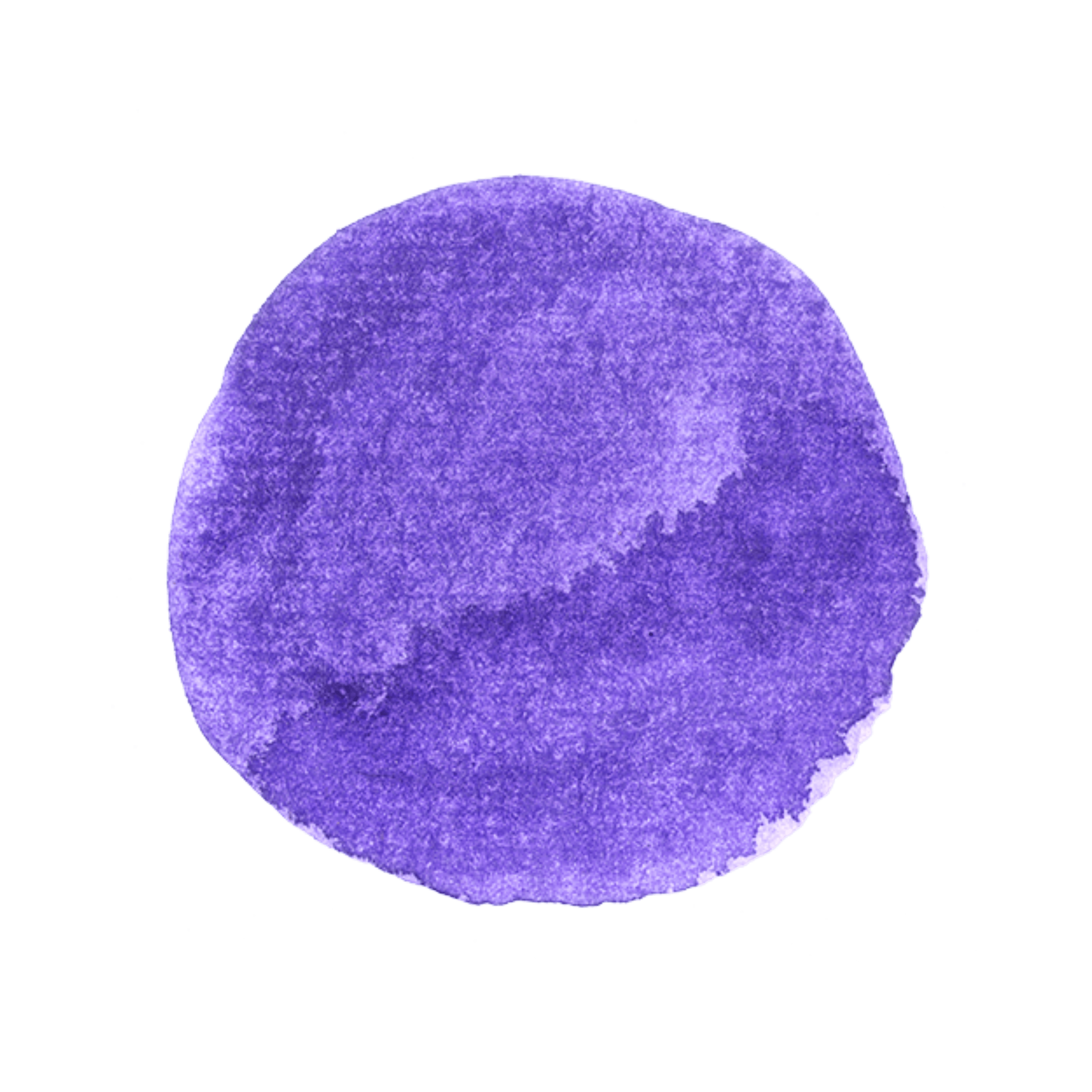 AU2.2
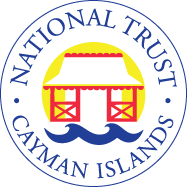 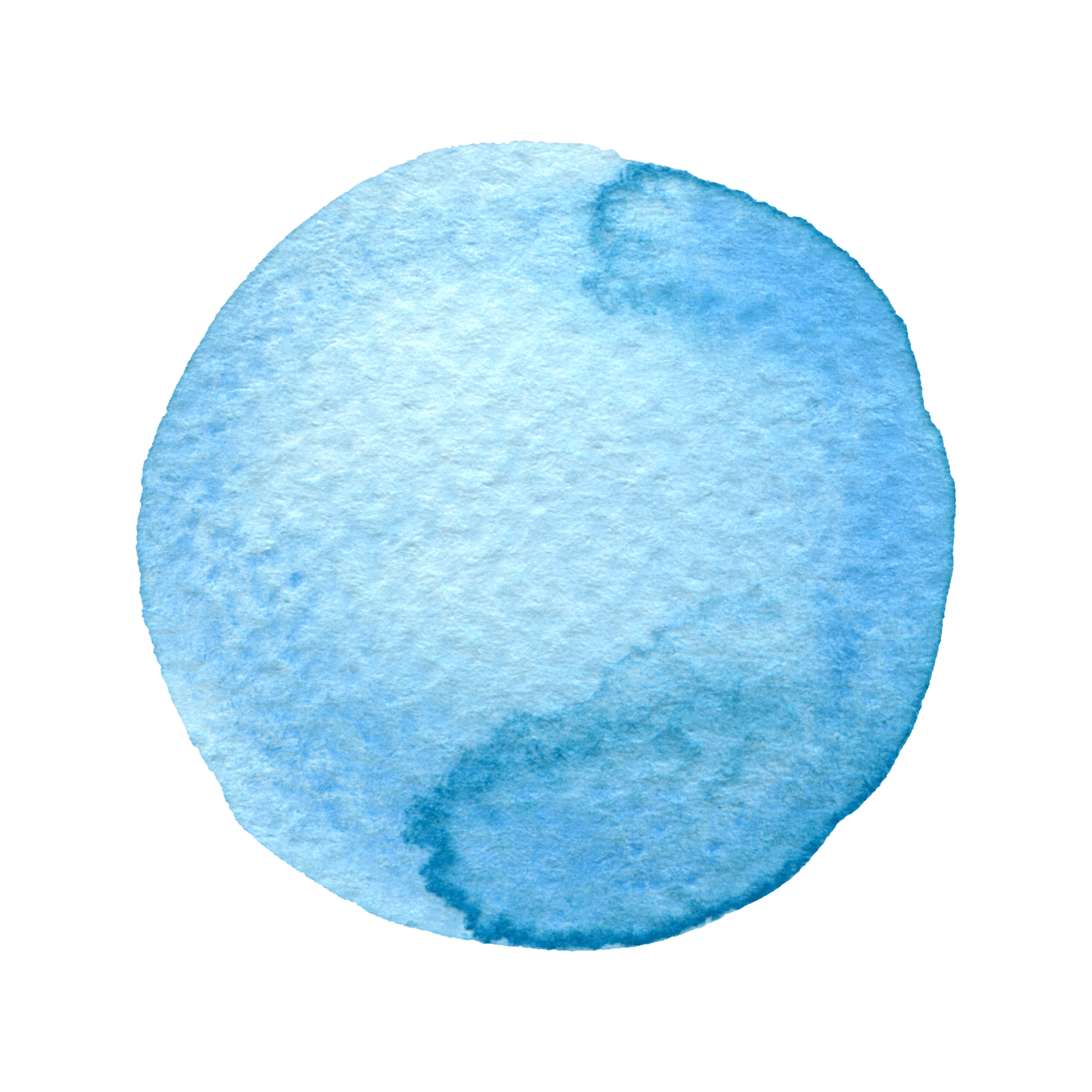 What might happen here in a warmer world?
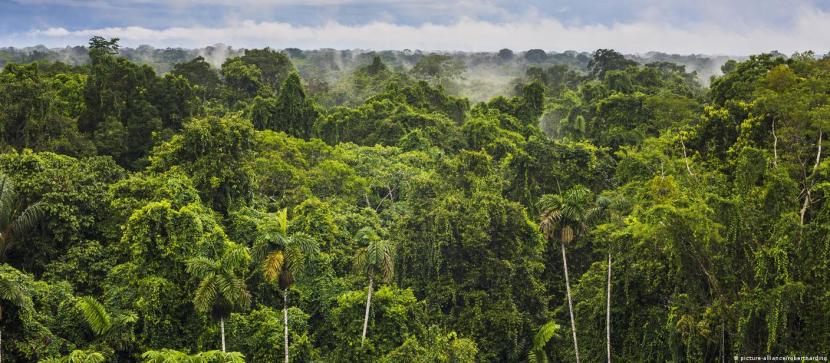 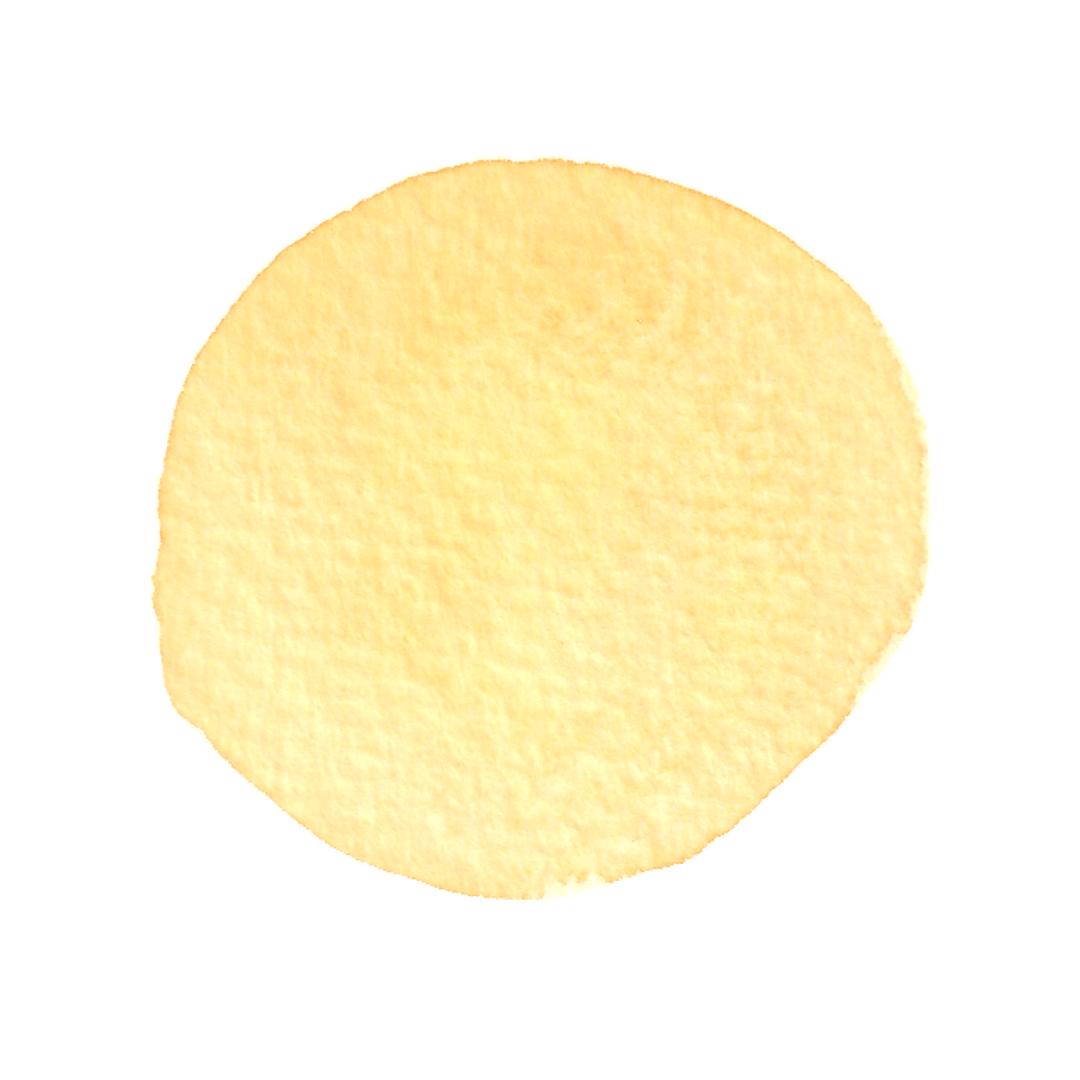 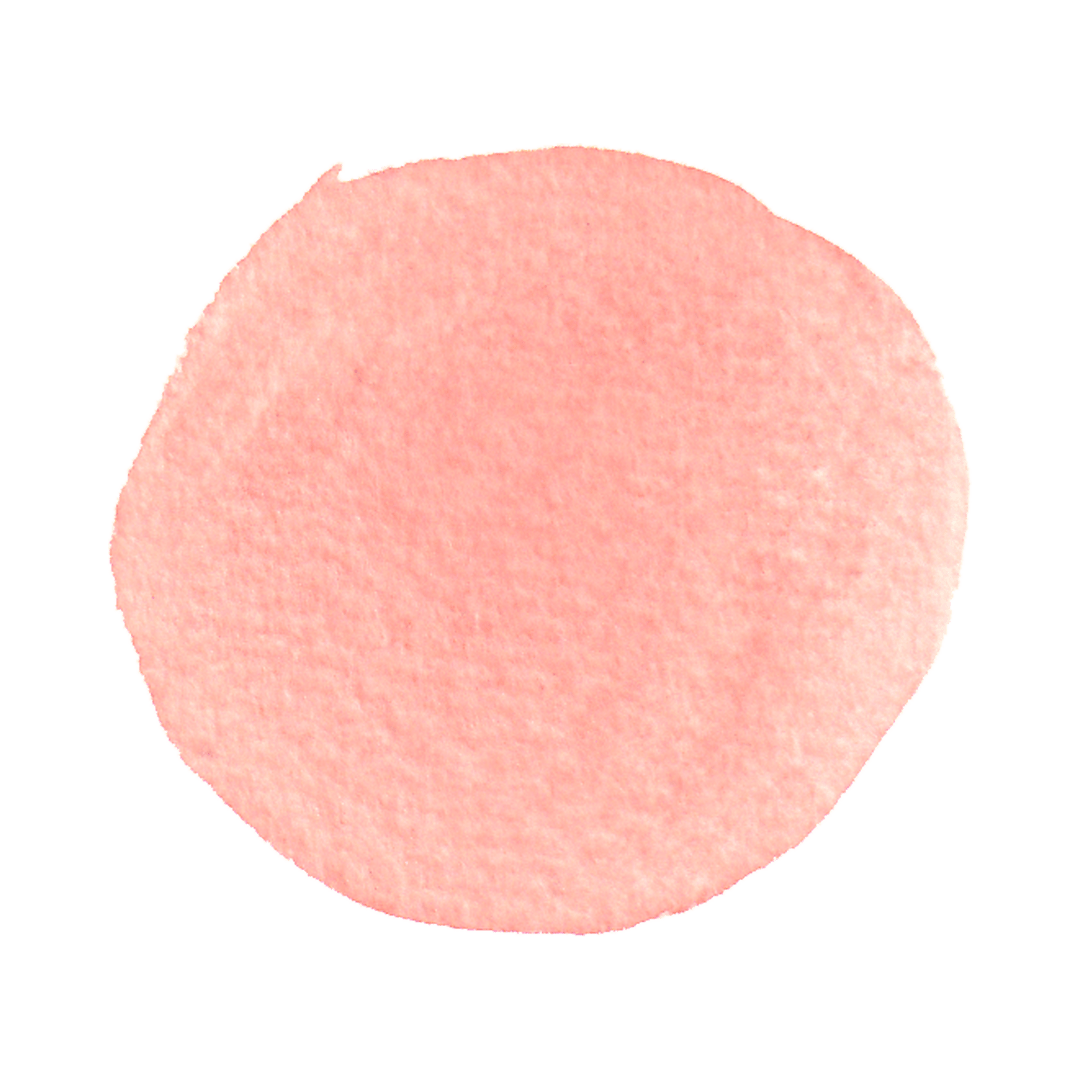 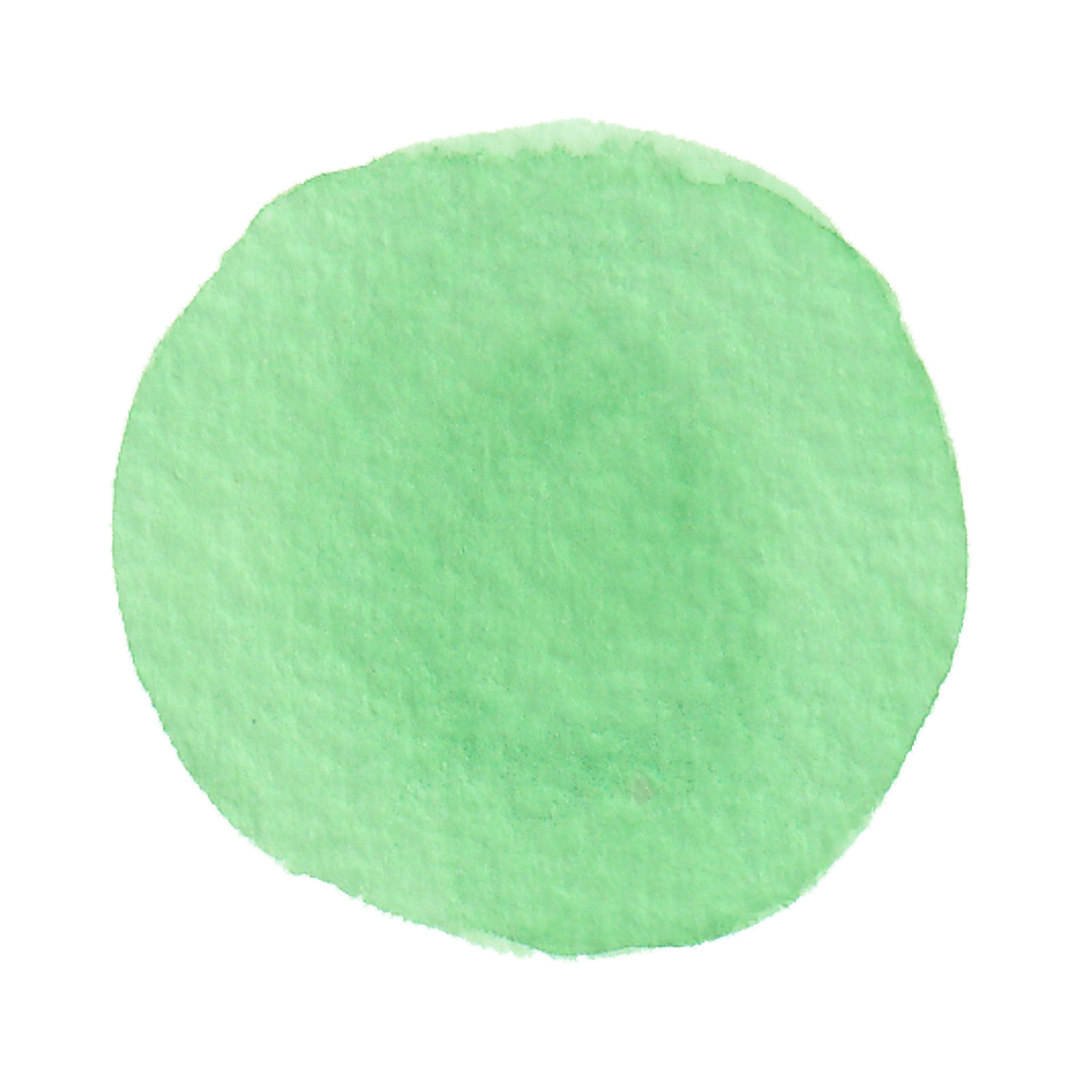 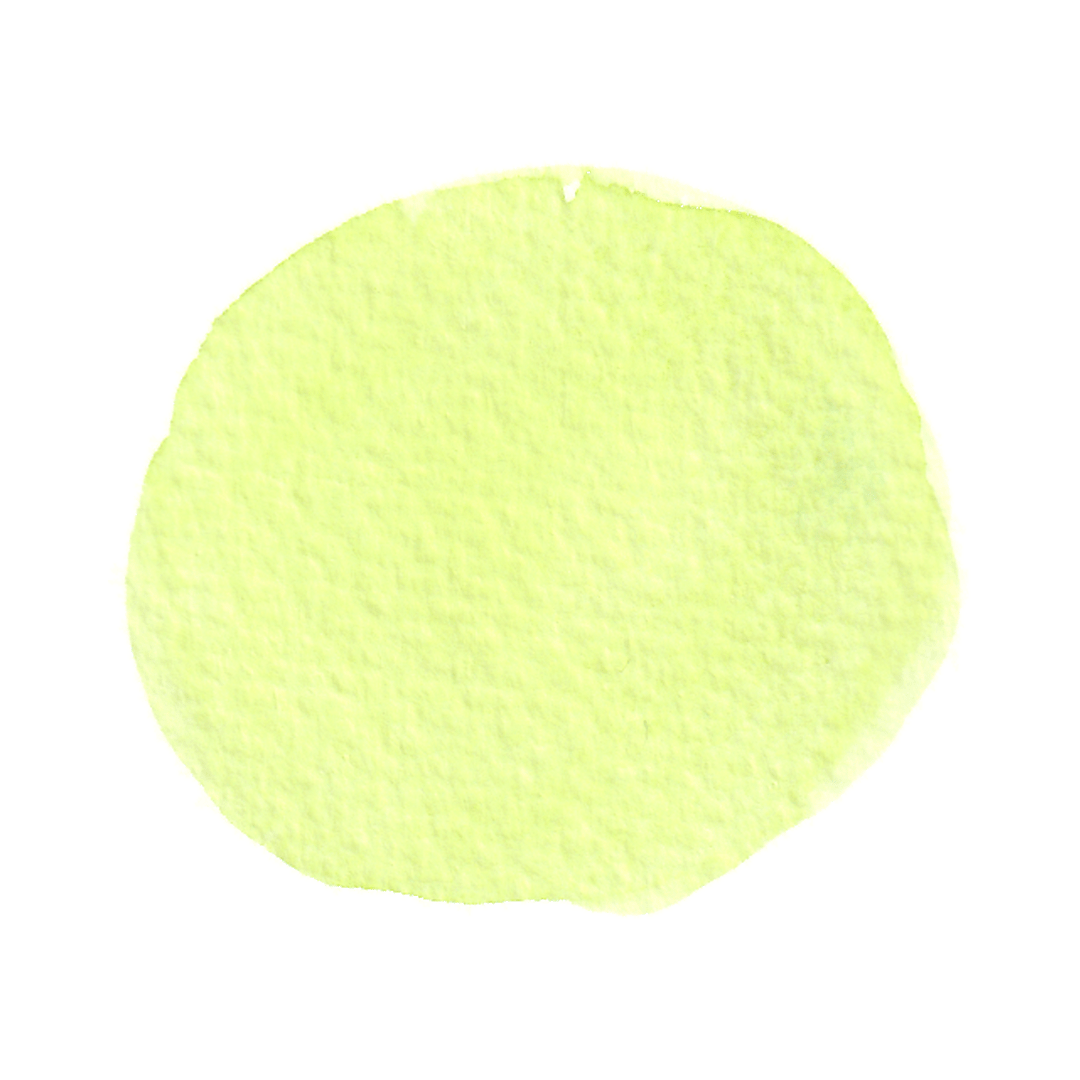 [Speaker Notes: For the next slides - whizz through these.  What ‘climate zone’ is it in? Use the four zones that the kids have just worked on. Accept that some photos could be more than one zone. 
No need to identify the habitats / biomes, but you could.
Ask for suggestions - take them all and try not to comment too much - this is an exercise in asking the children what they think might happen.  Remember that more heat doesn’t always mean drier - you might want to stress that the rainfall might get stronger too.  The energy in the system is driving climate change and extreme weather.  Perhaps ask questions about what will the affect be on the habitat, and then link that to plants and animals - take some examples.]
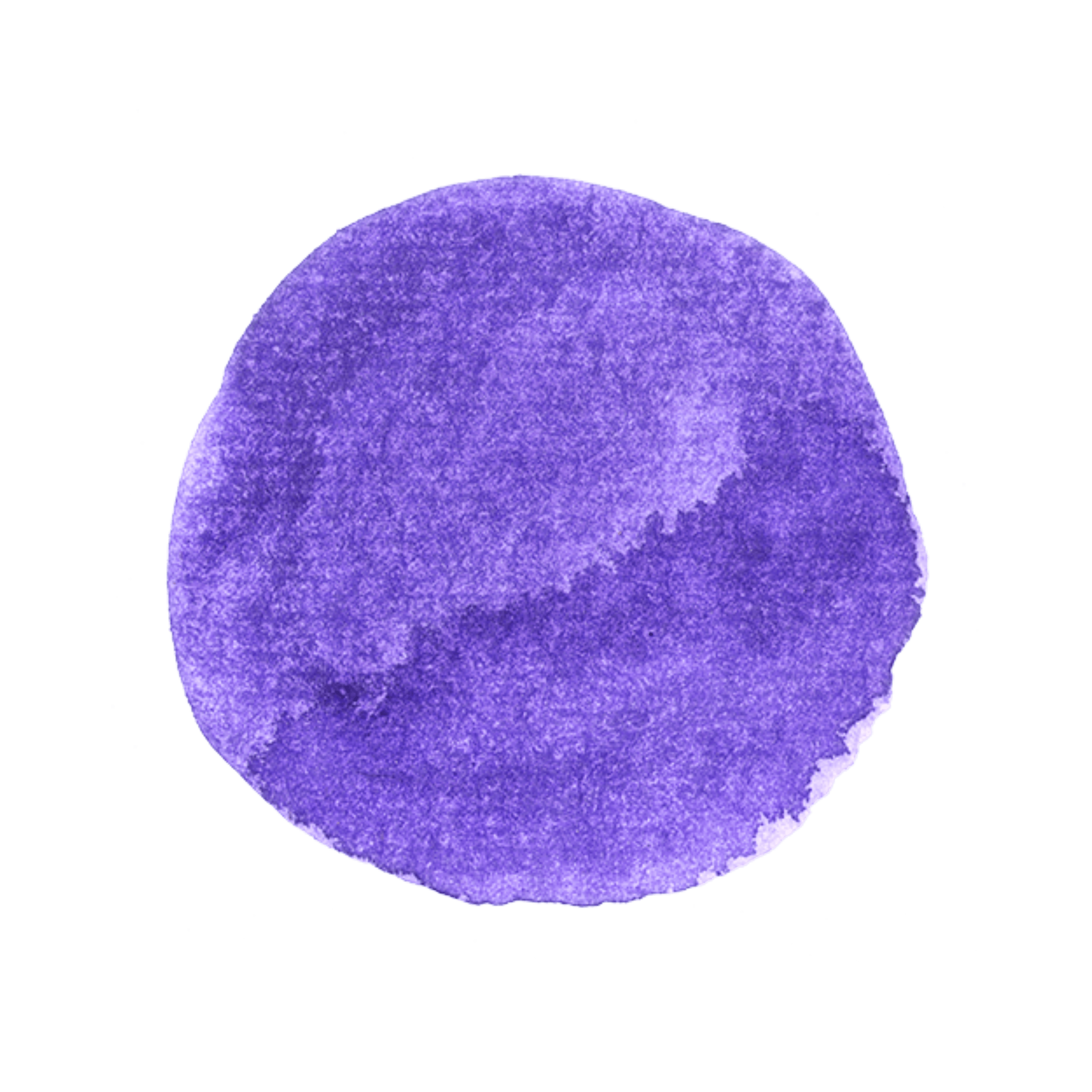 AU2.2
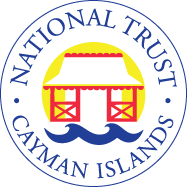 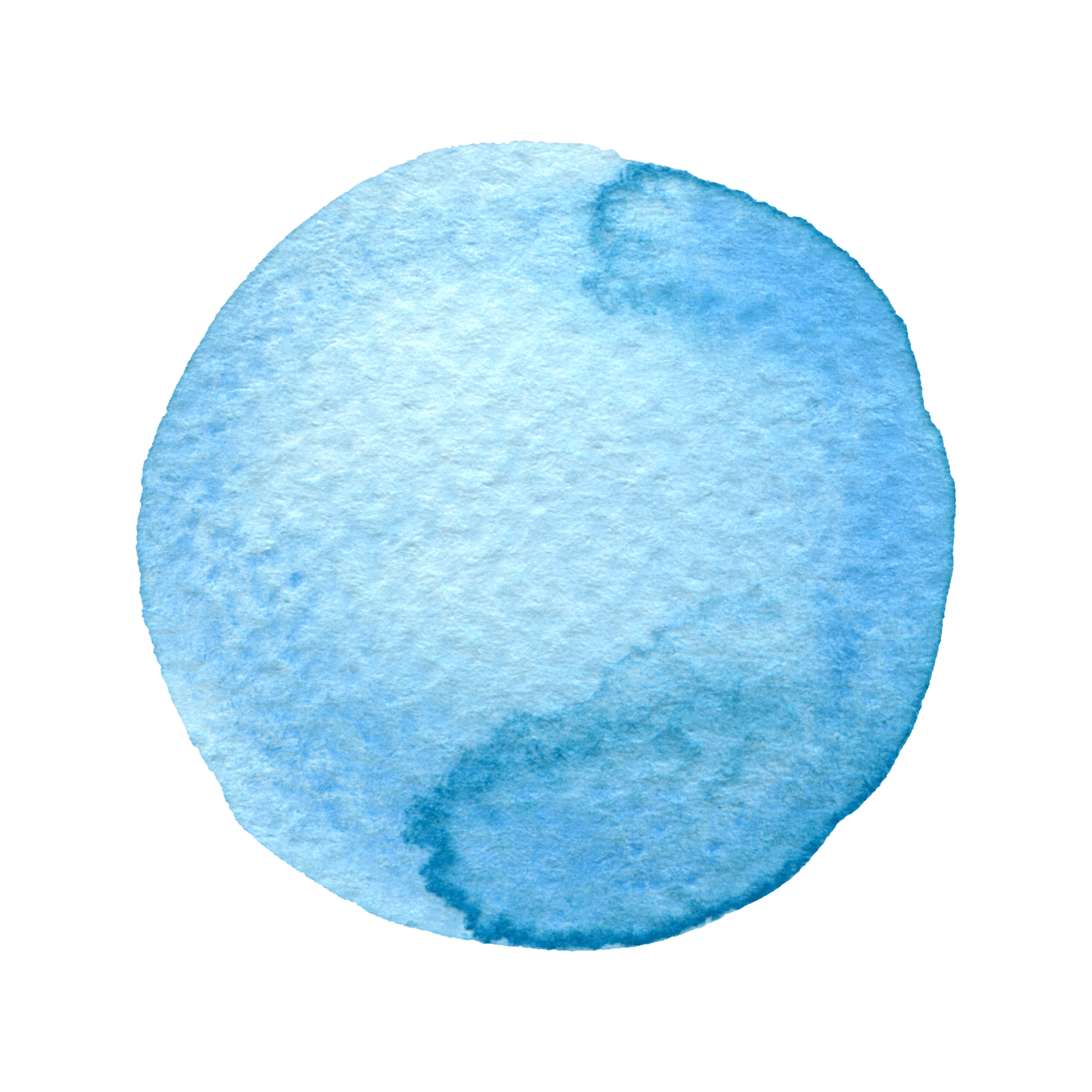 What might happen here in a warmer world?
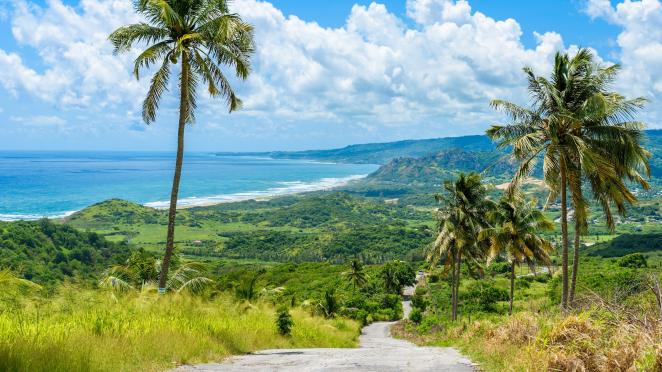 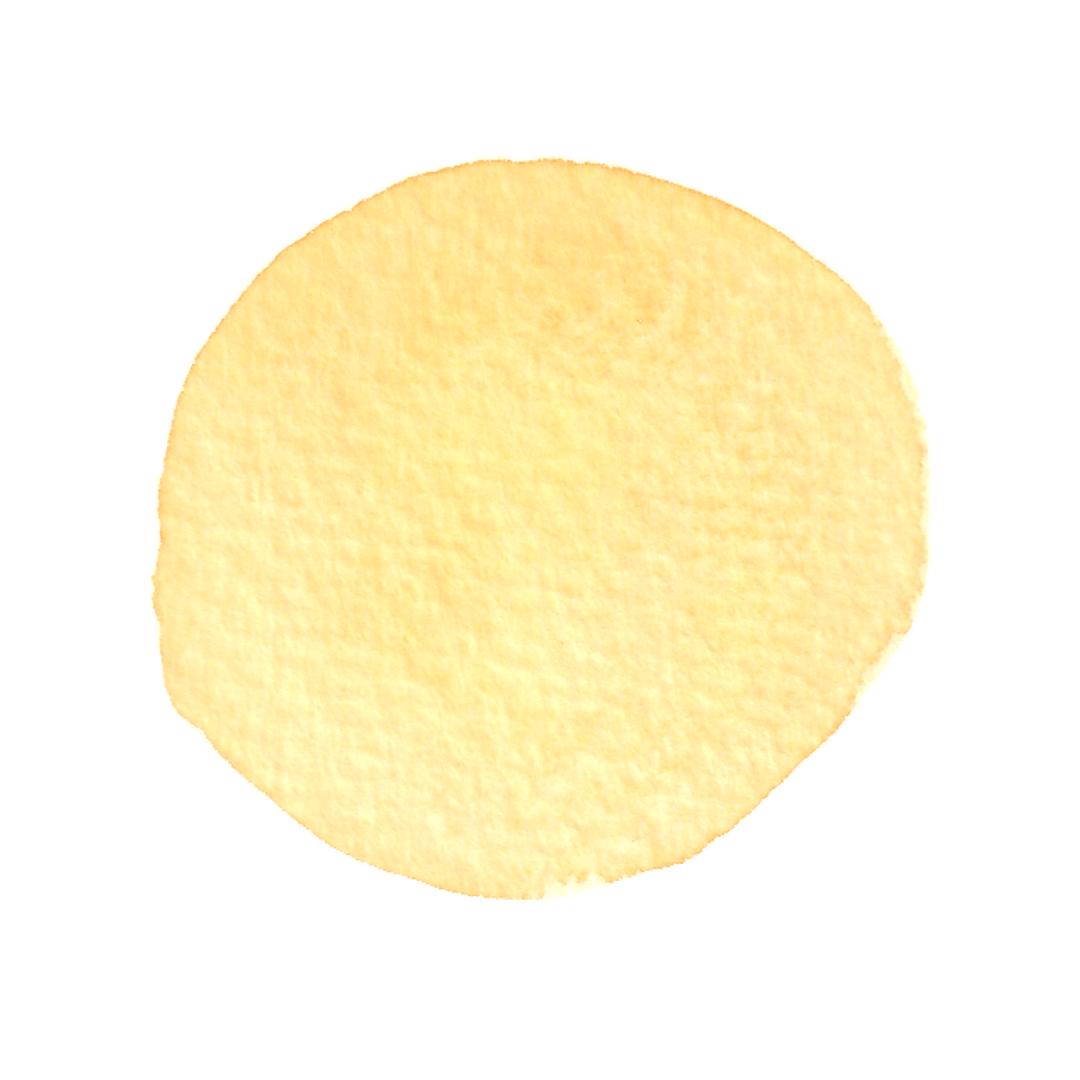 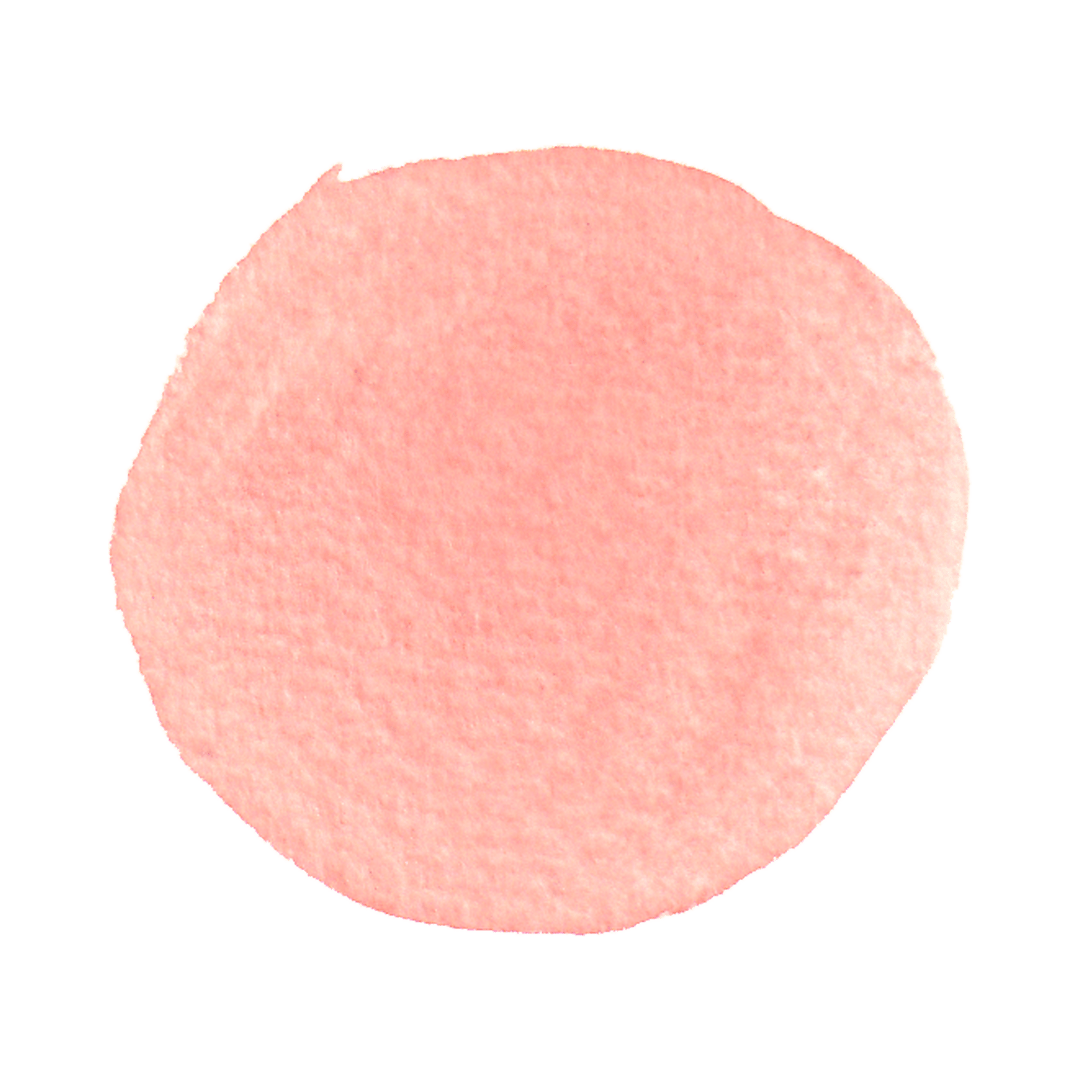 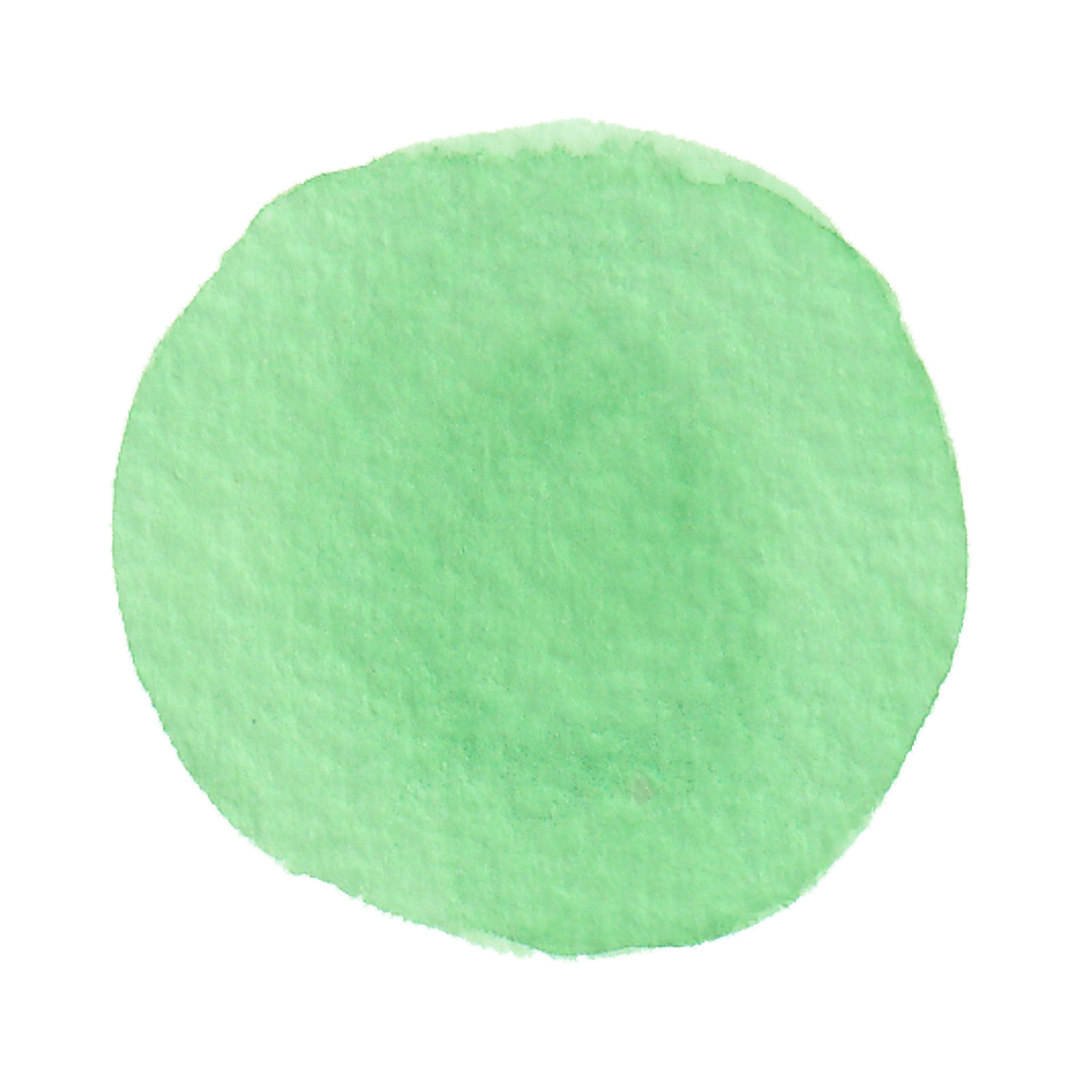 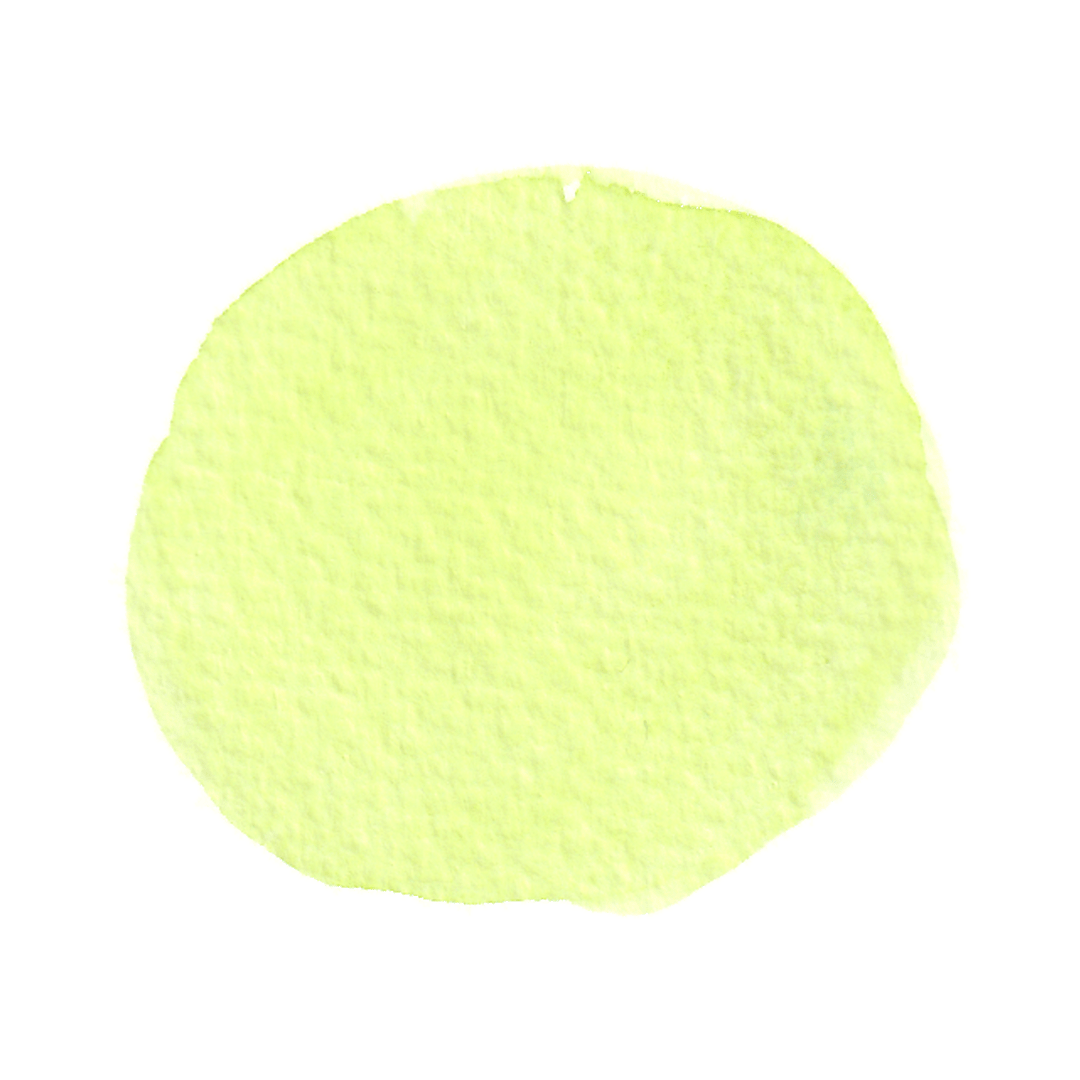 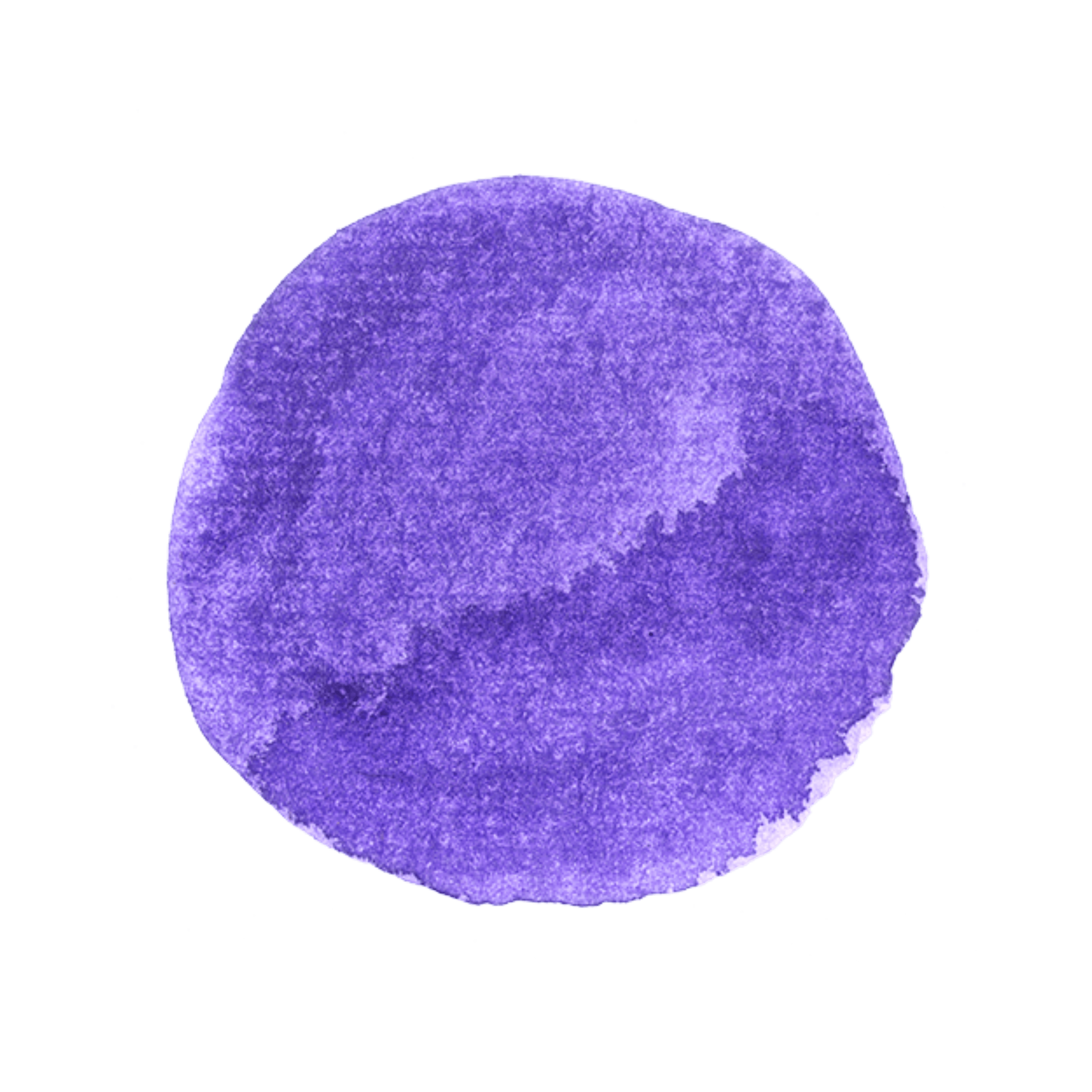 AU2.2
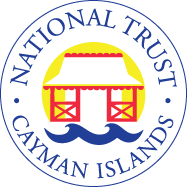 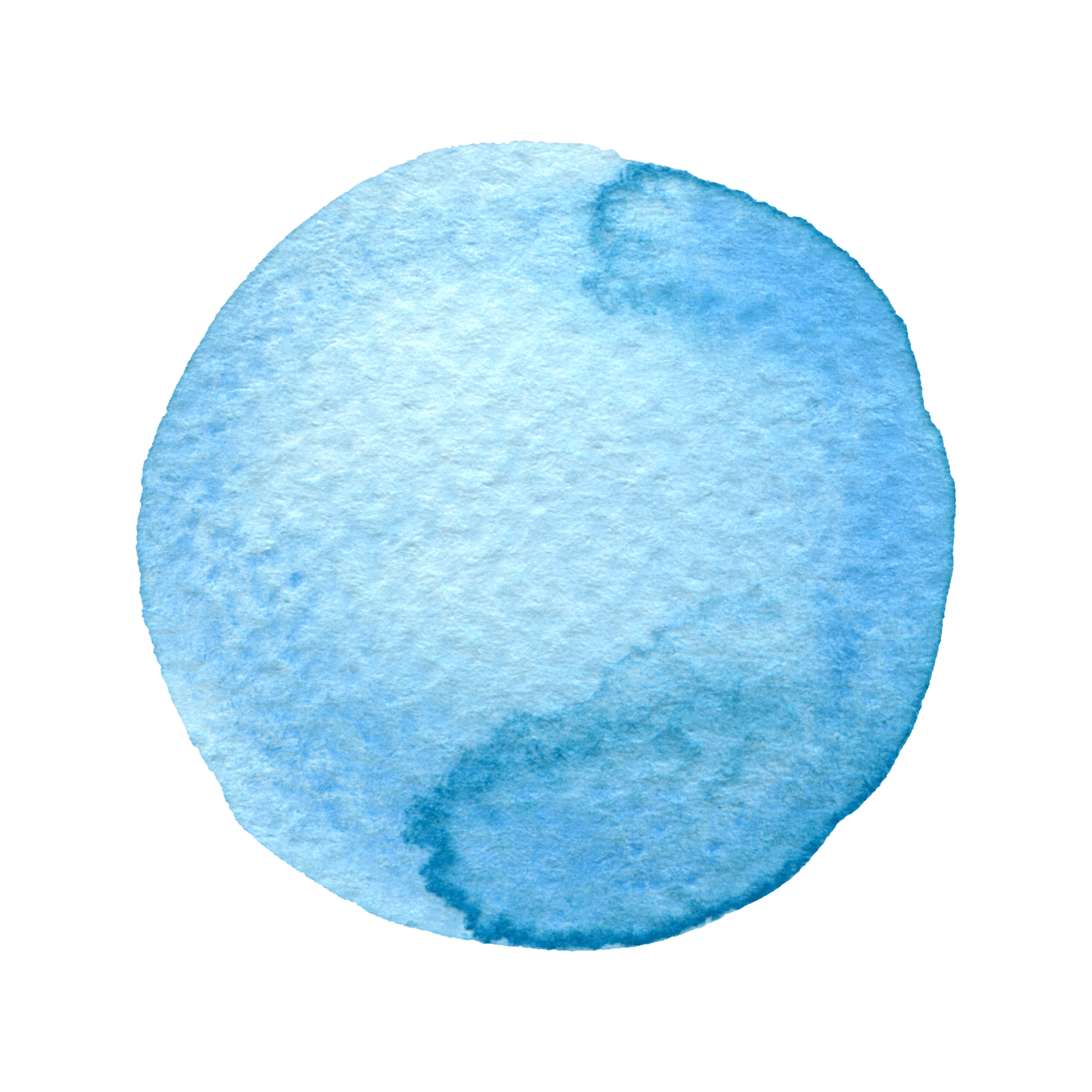 What might happen here in a warmer world?
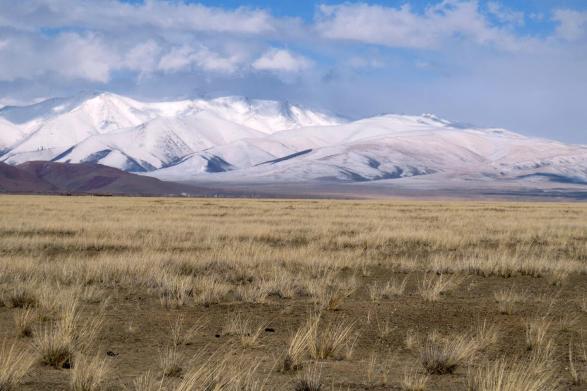 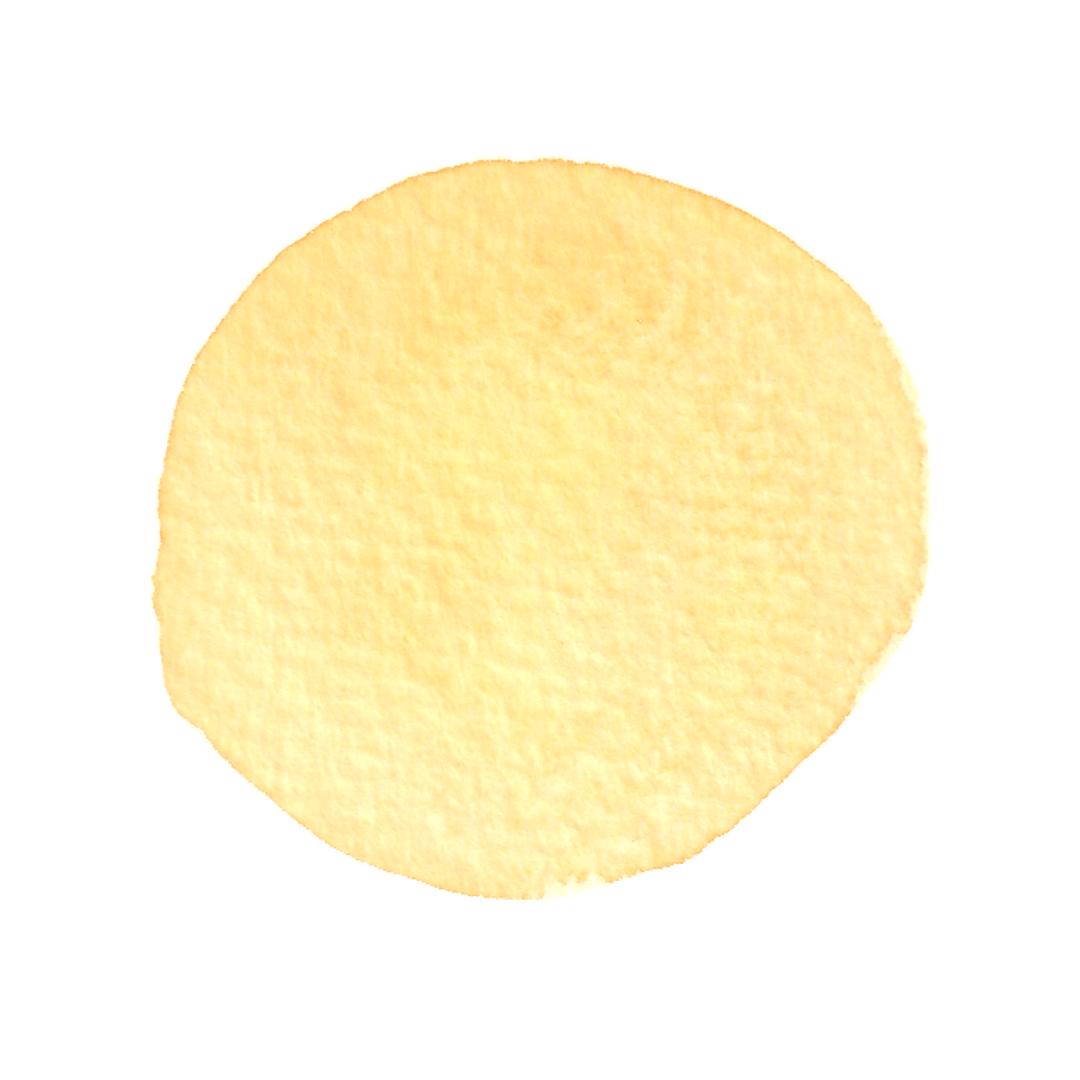 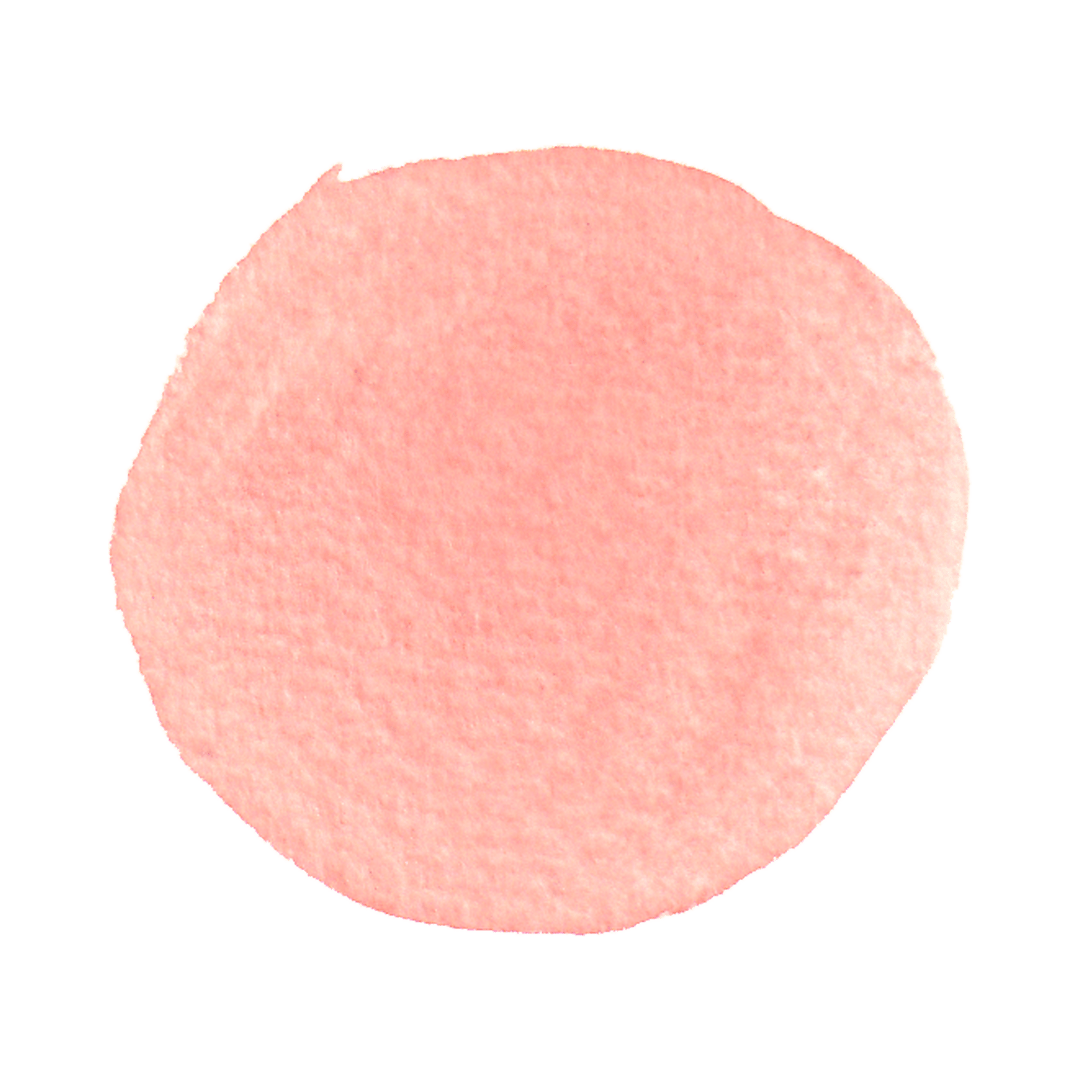 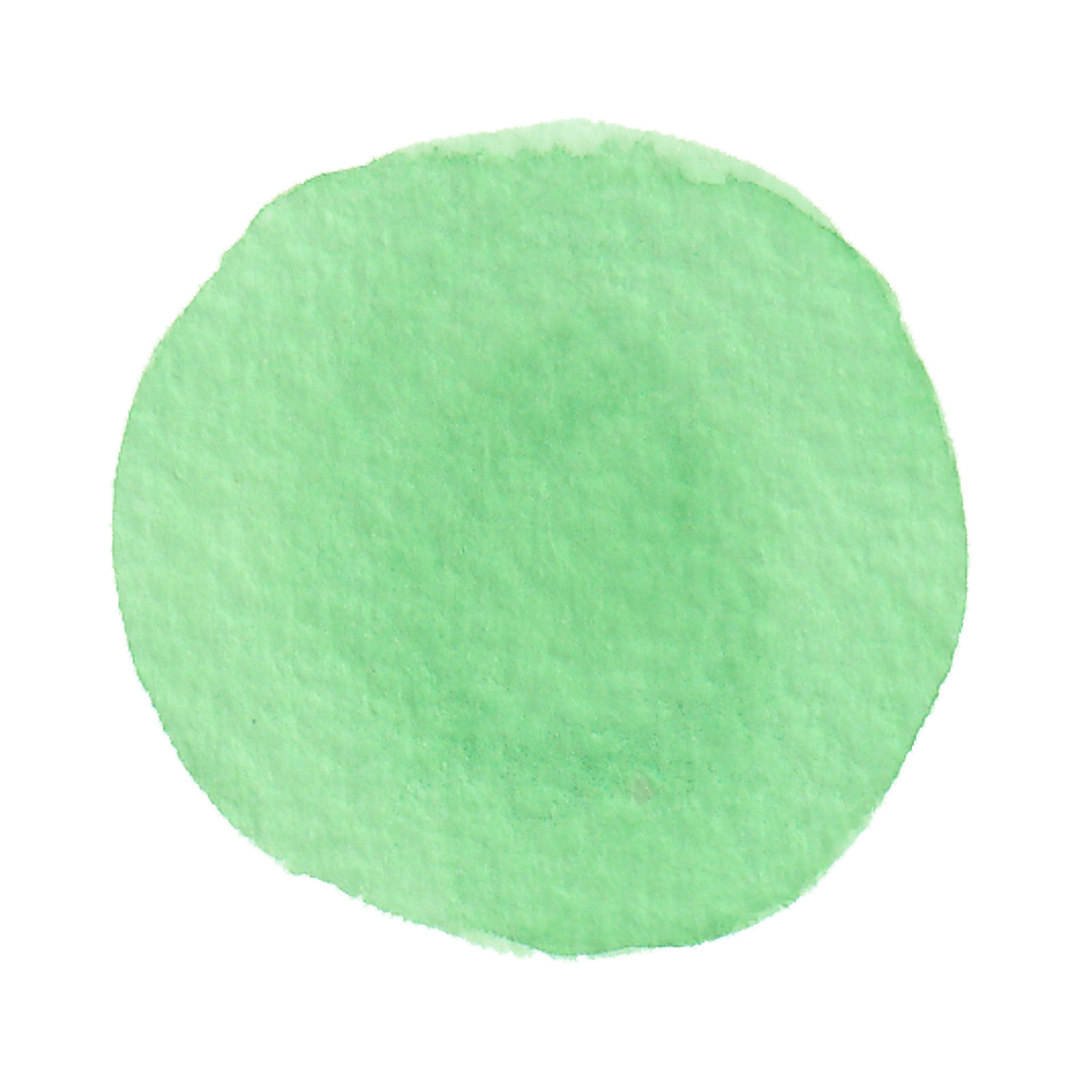 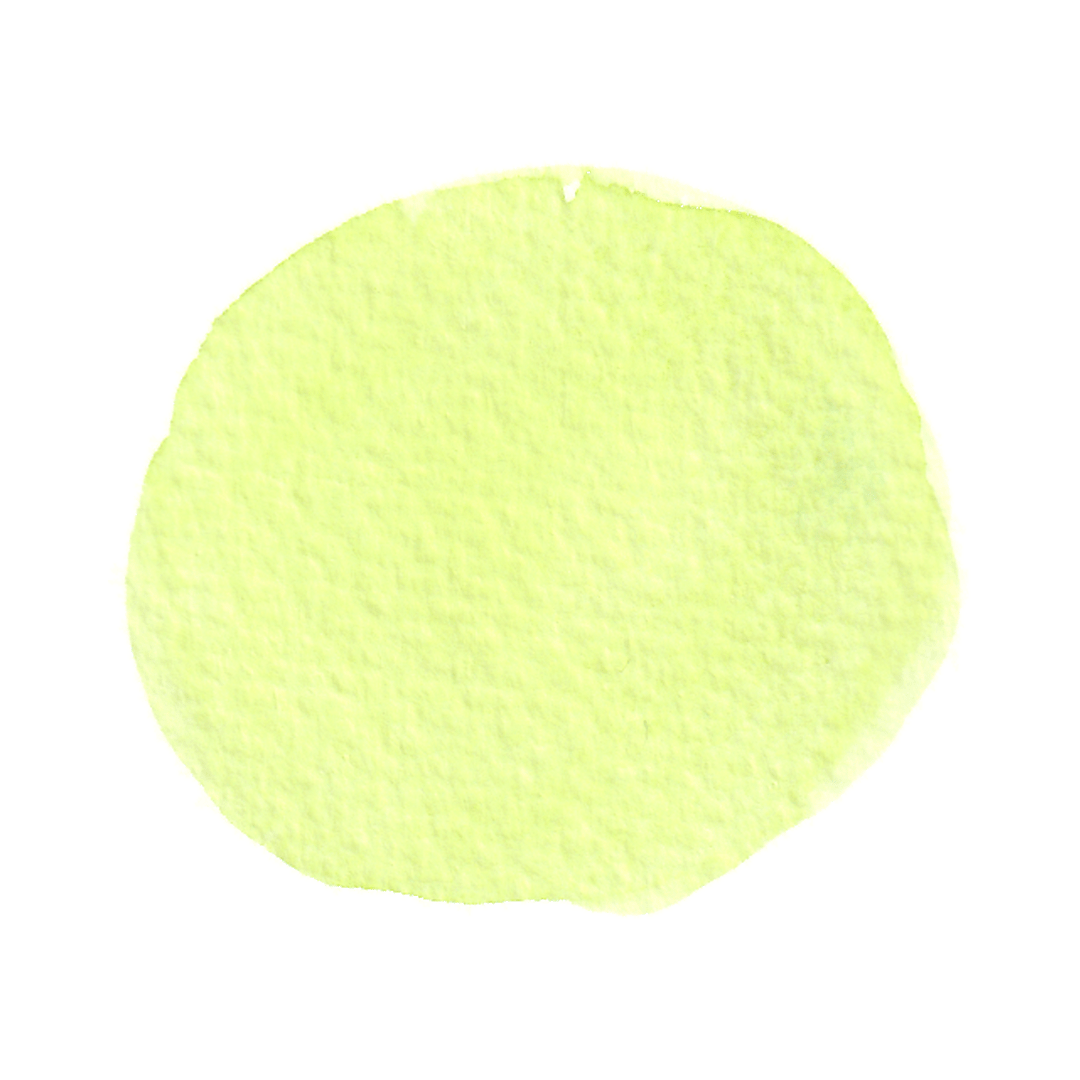 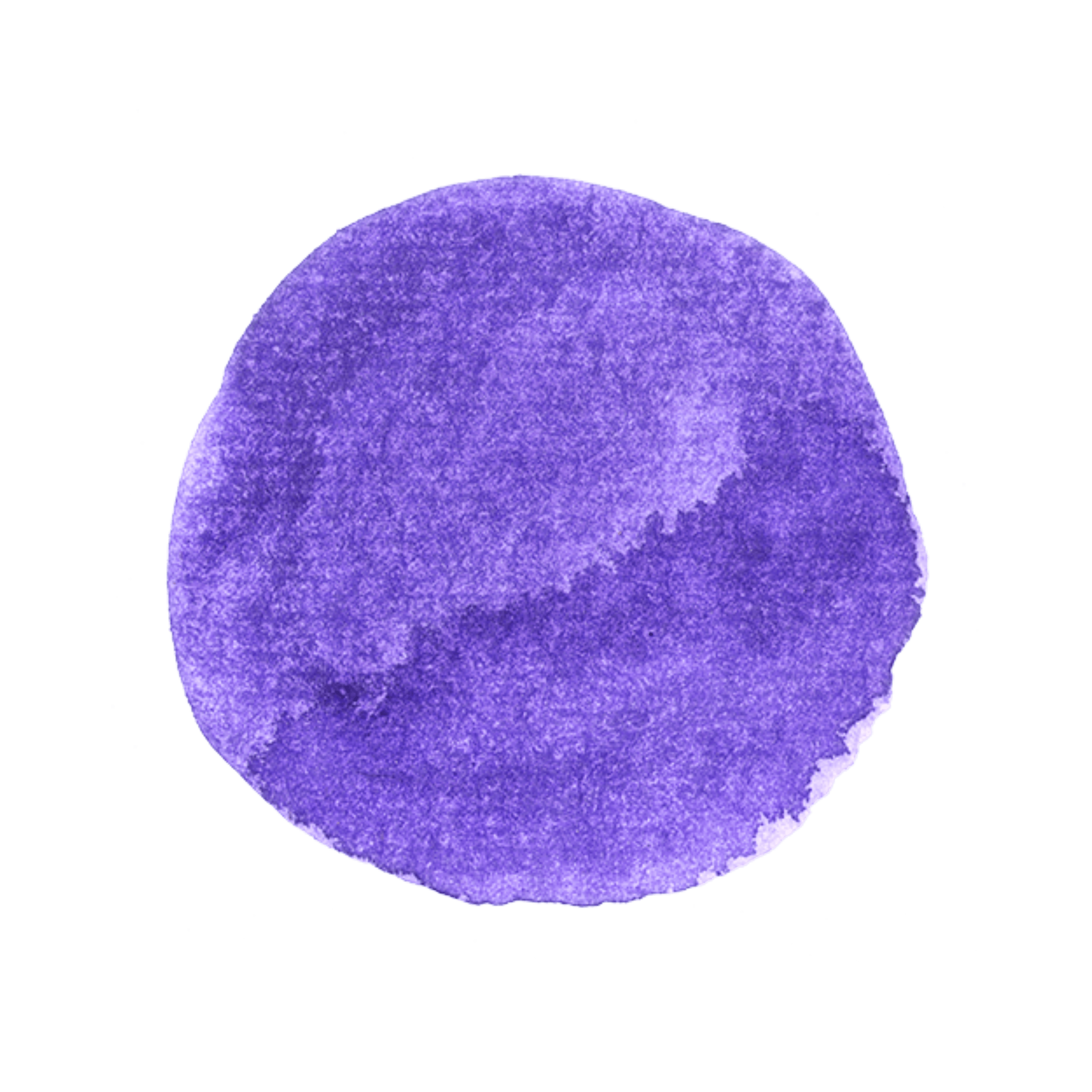 AU2.2
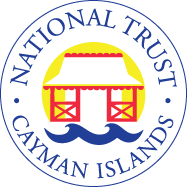 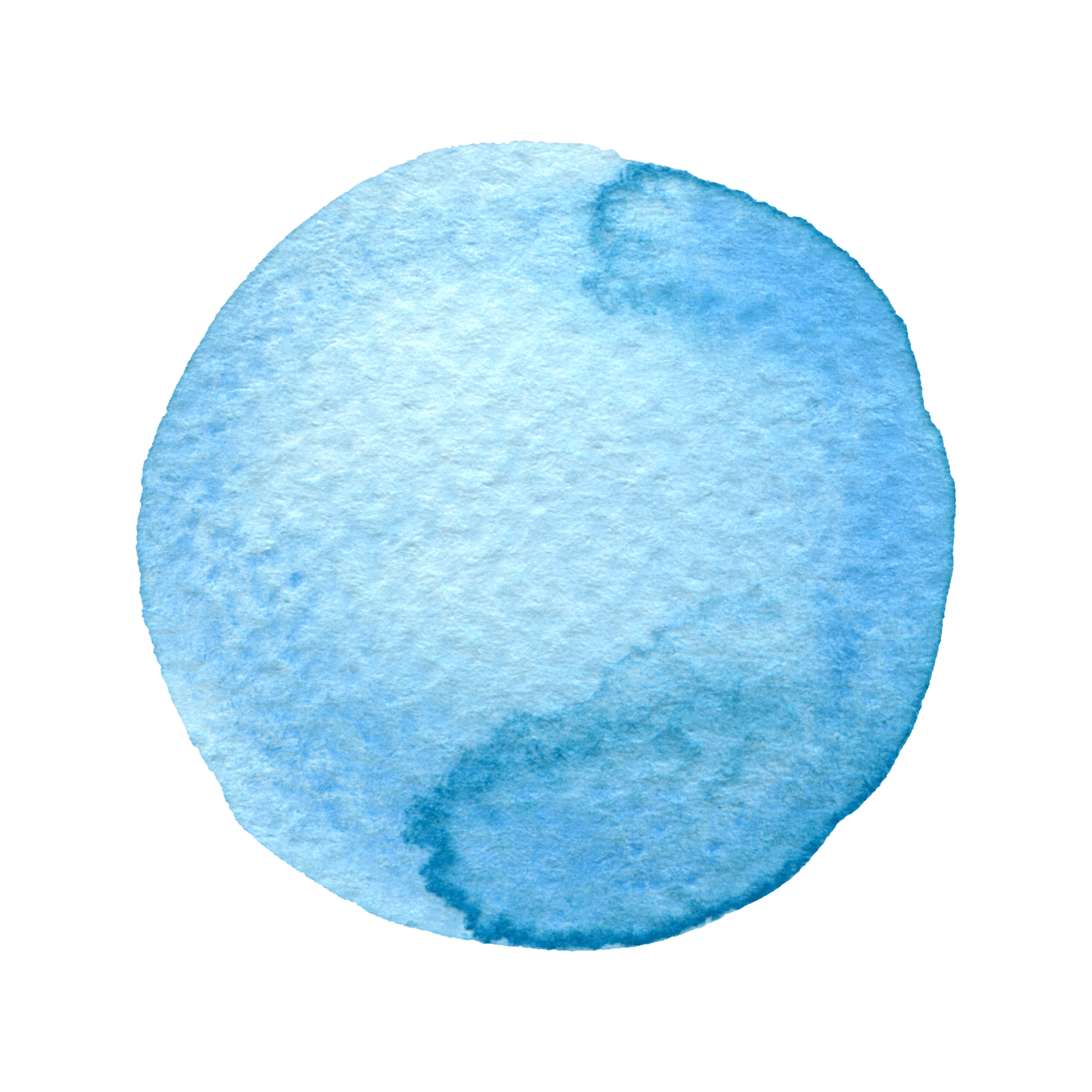 What might happen here in a warmer world?
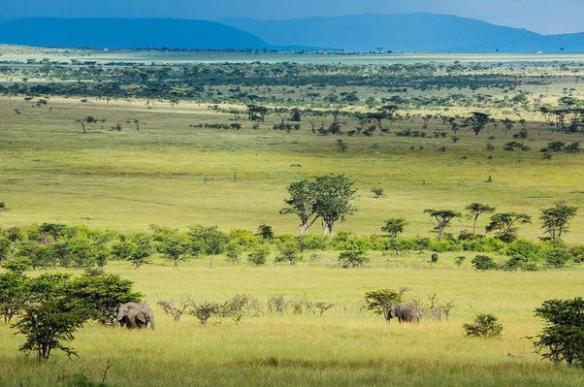 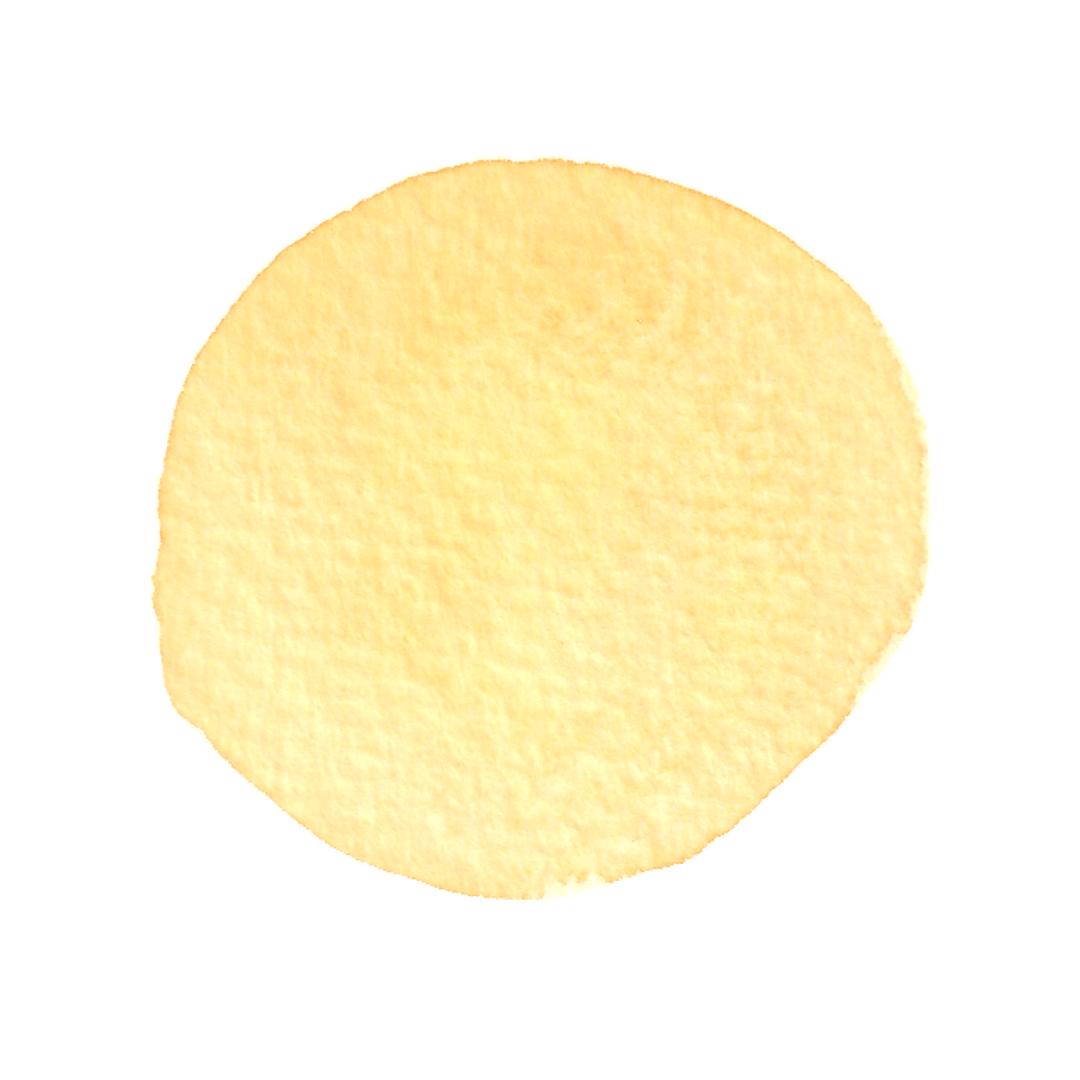 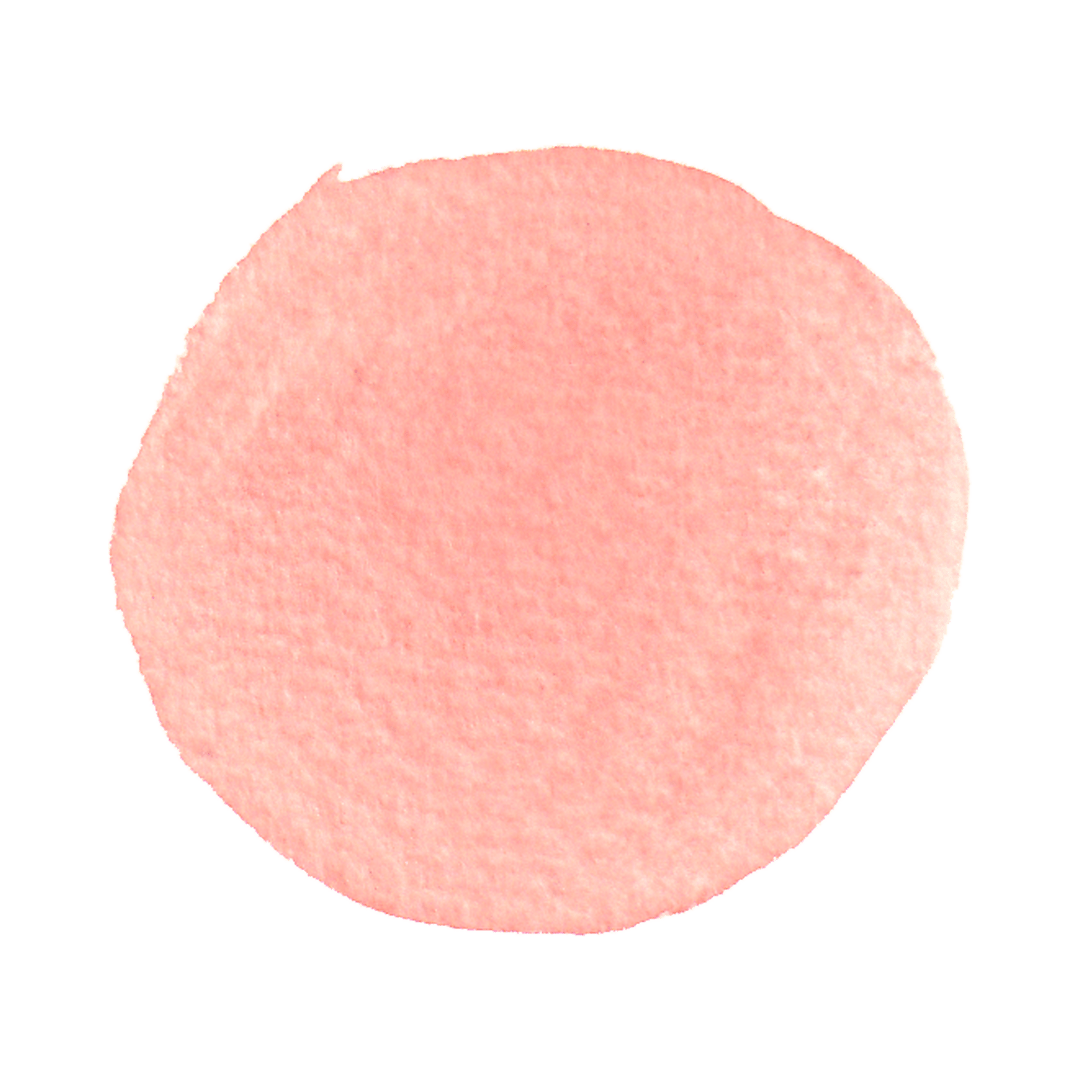 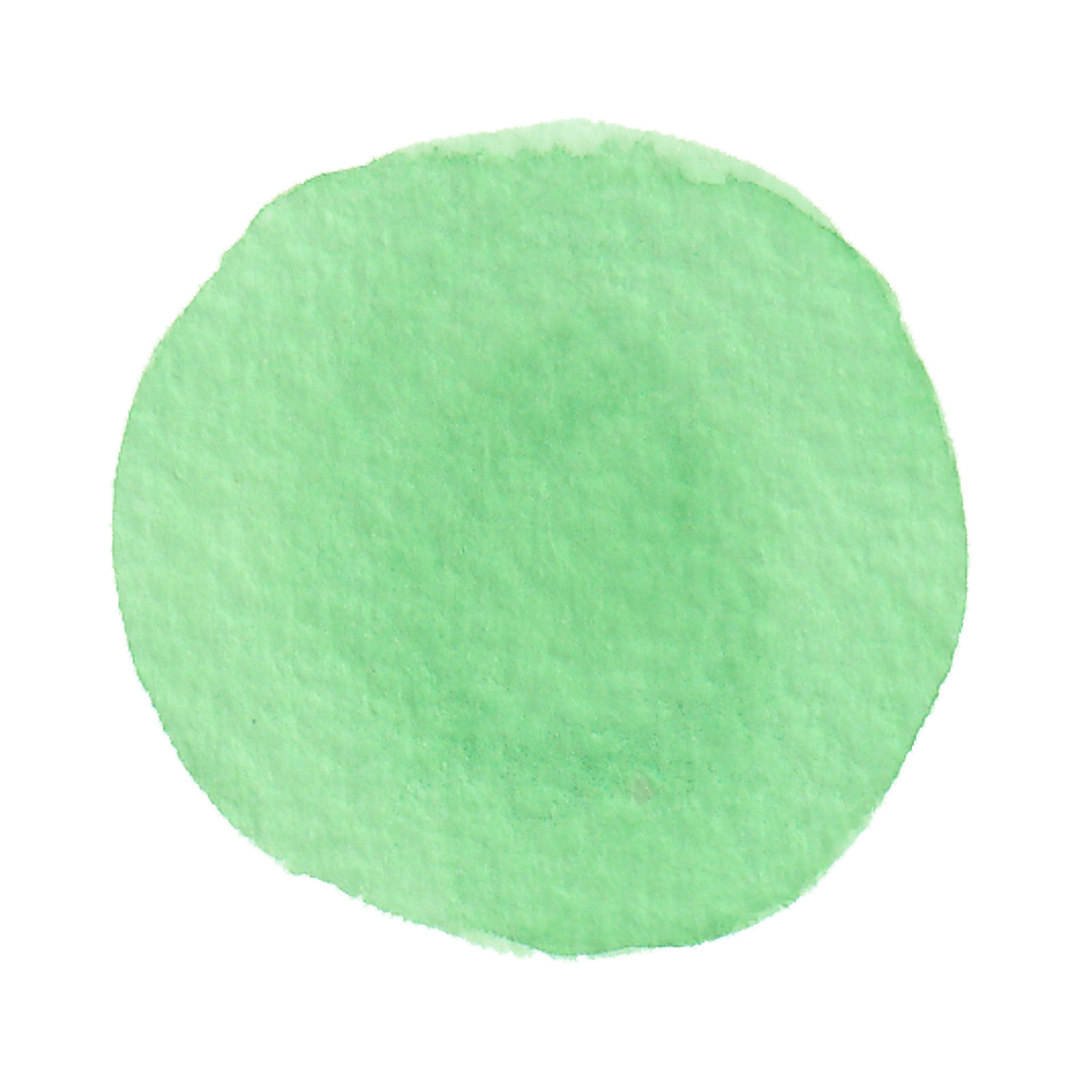 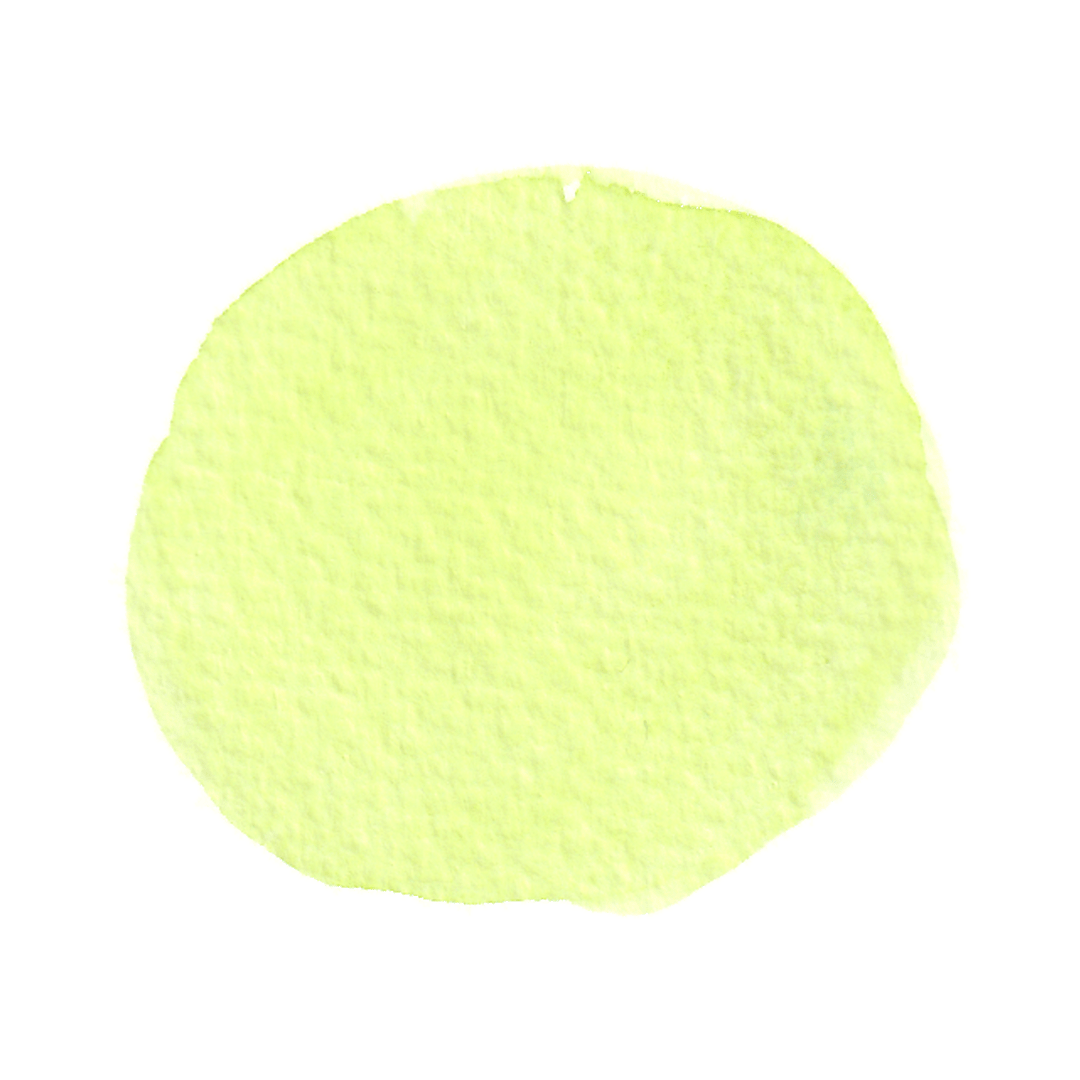 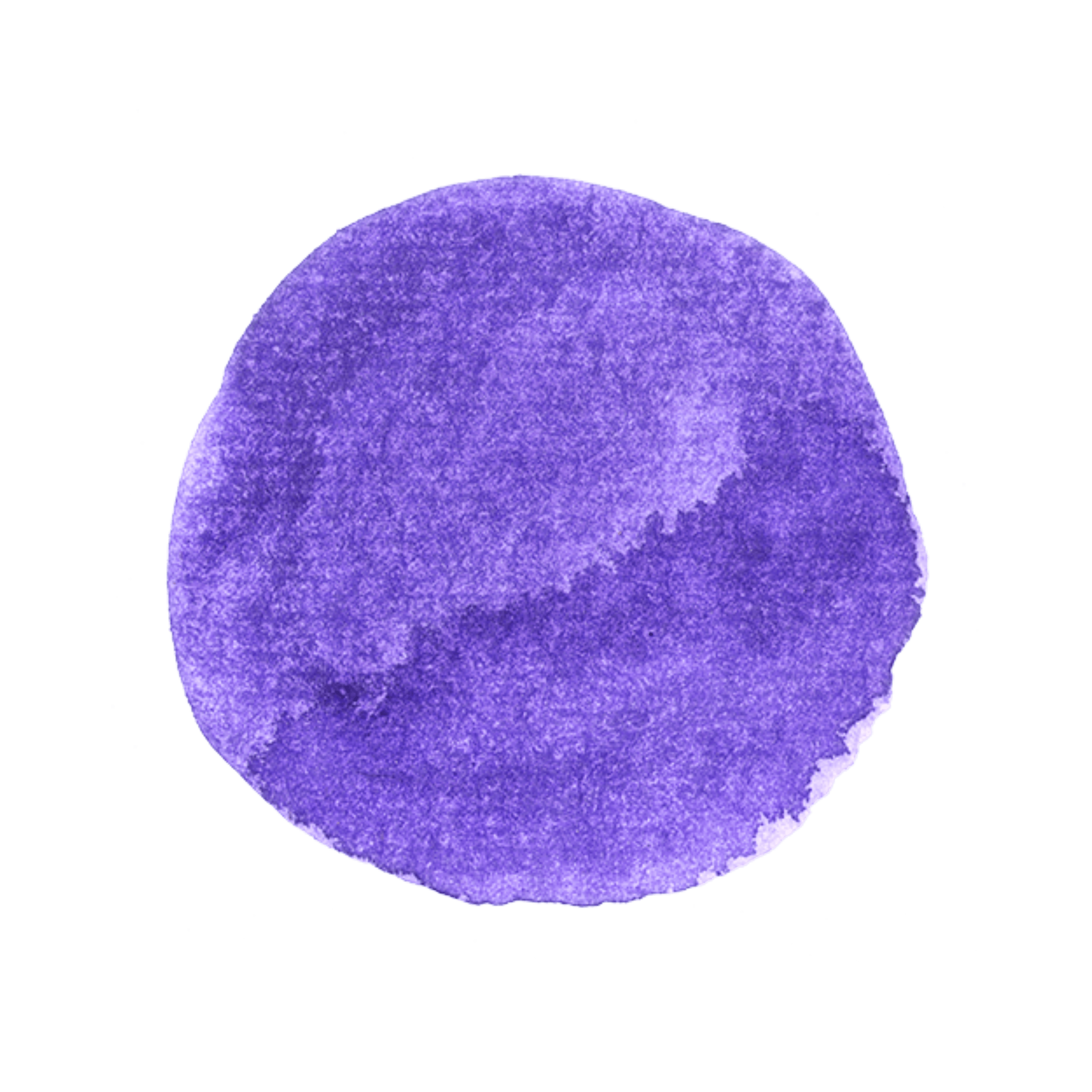 AU2.2
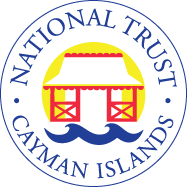 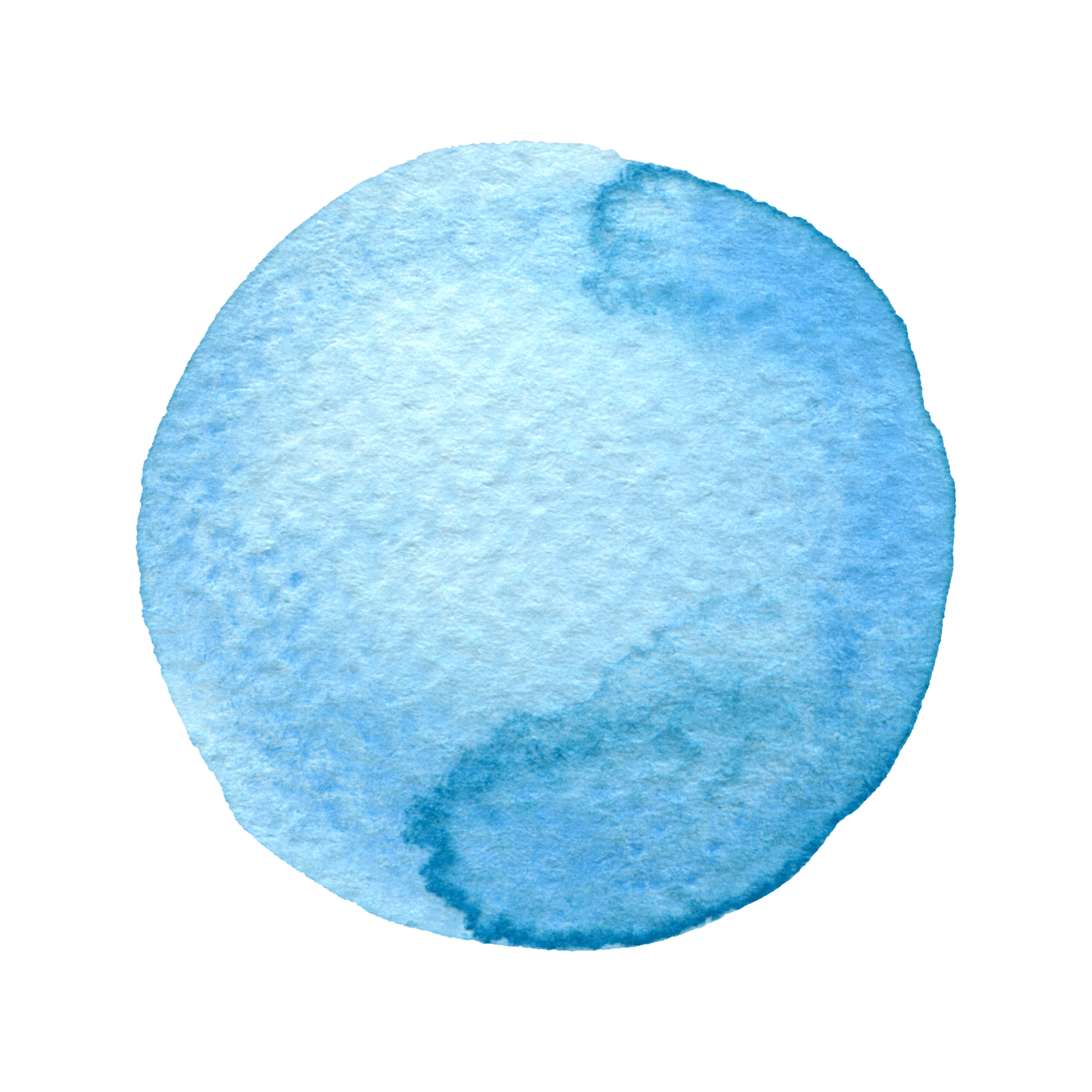 What might happen here in a warmer world?
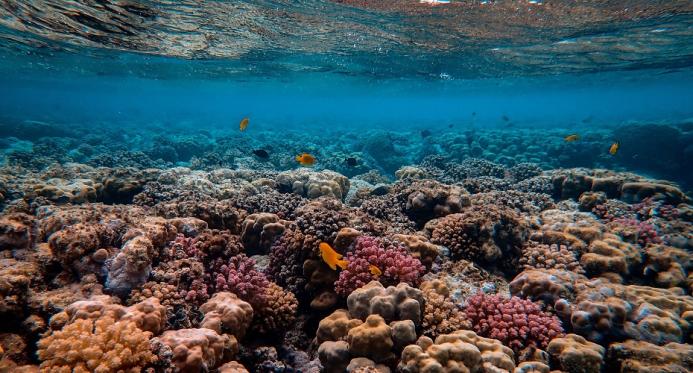 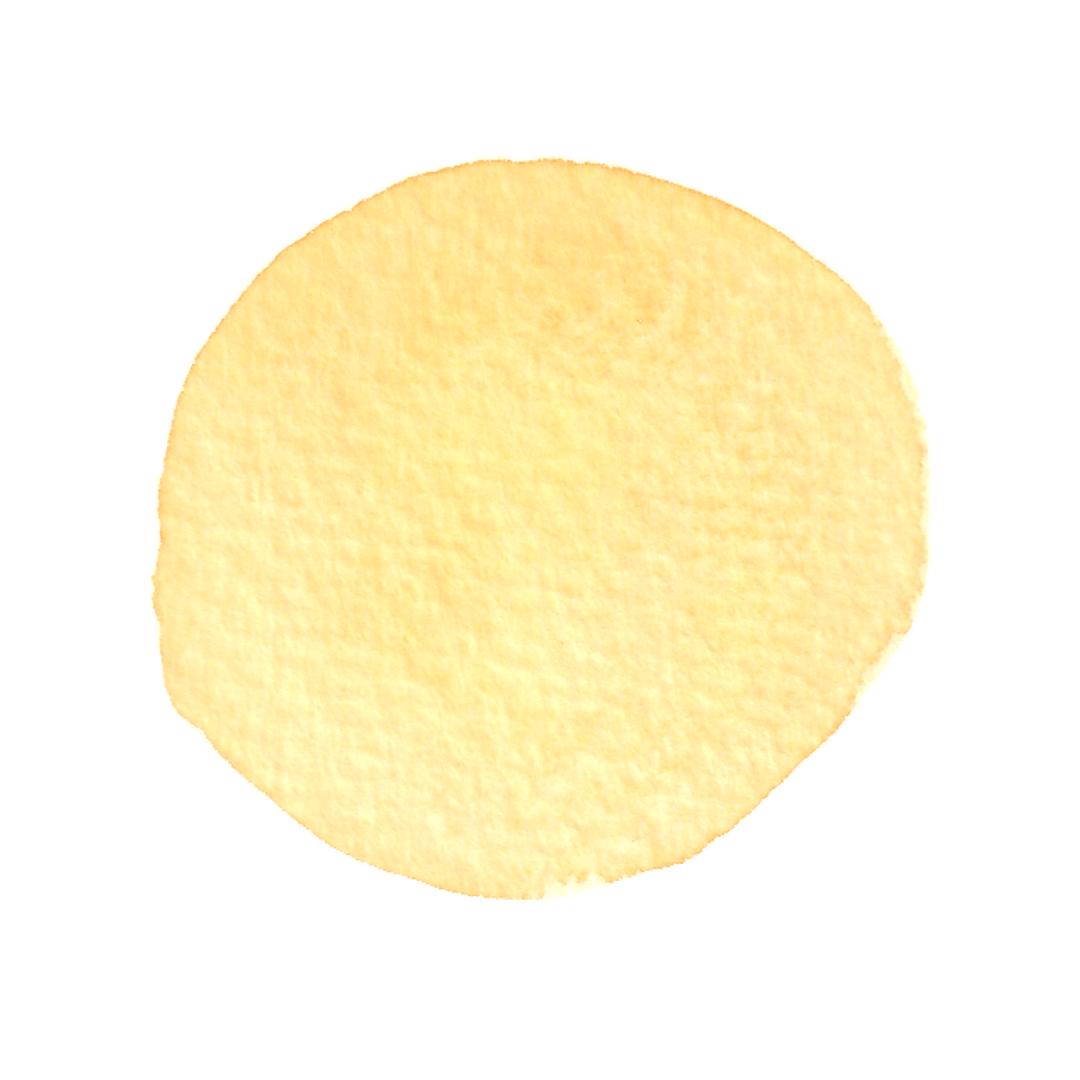 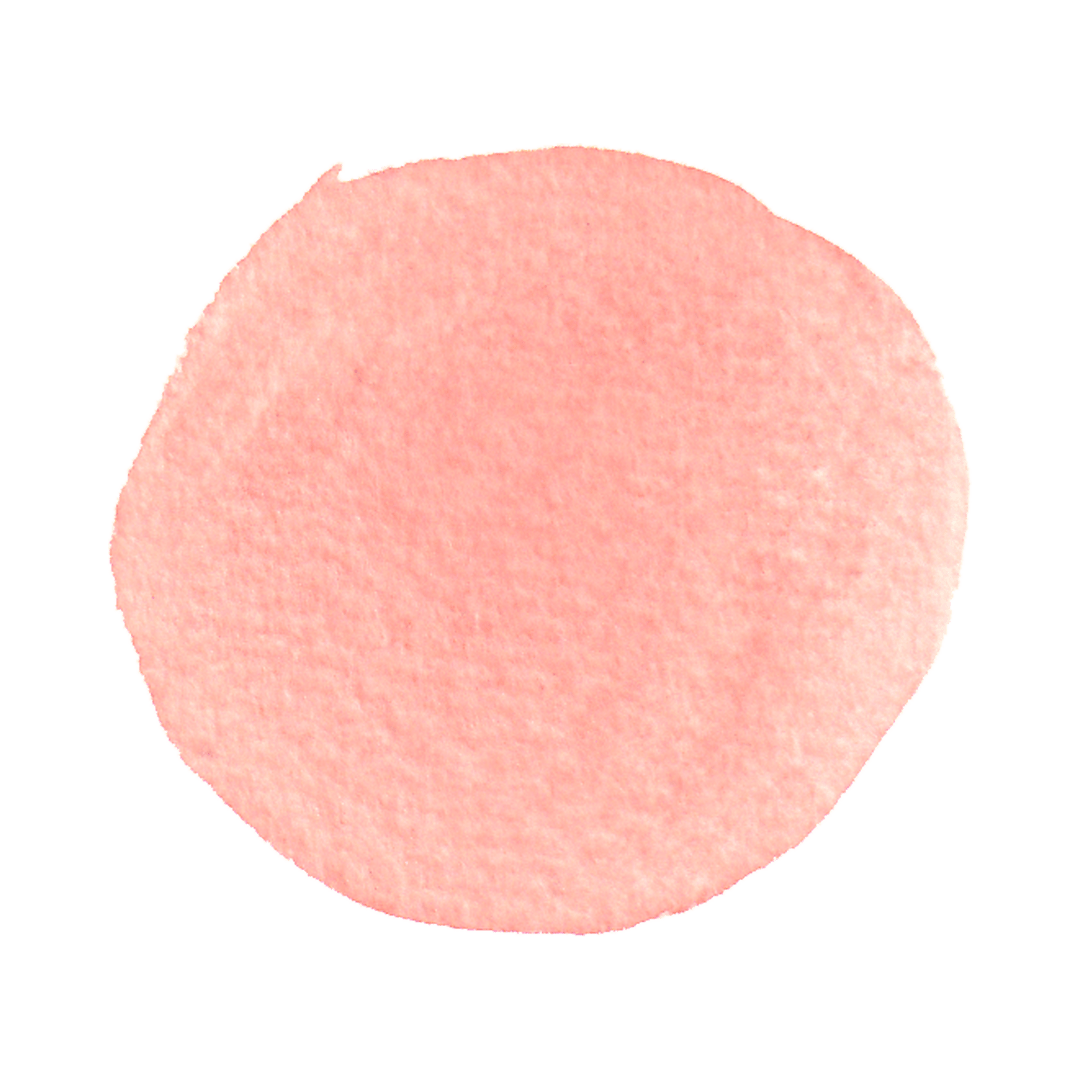 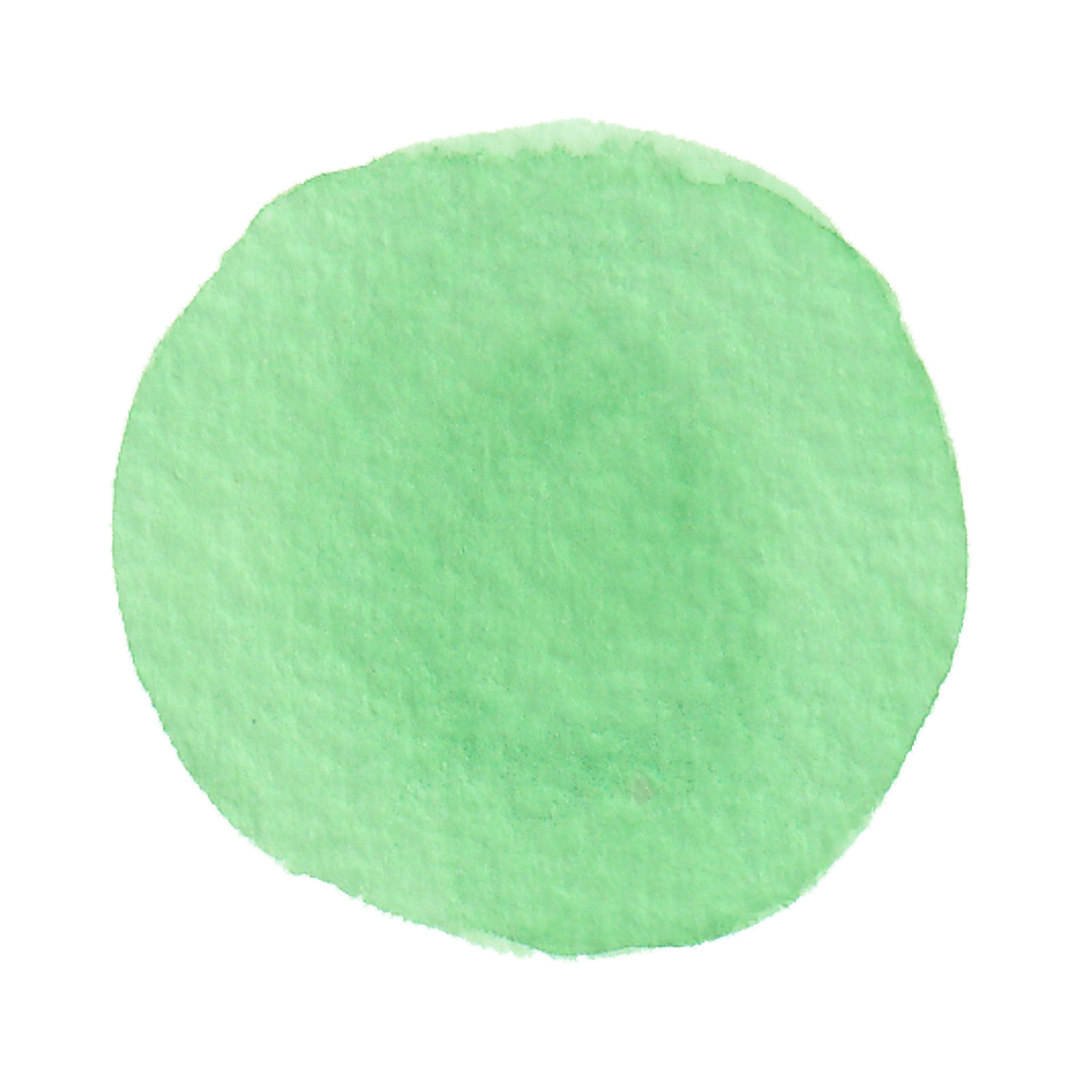 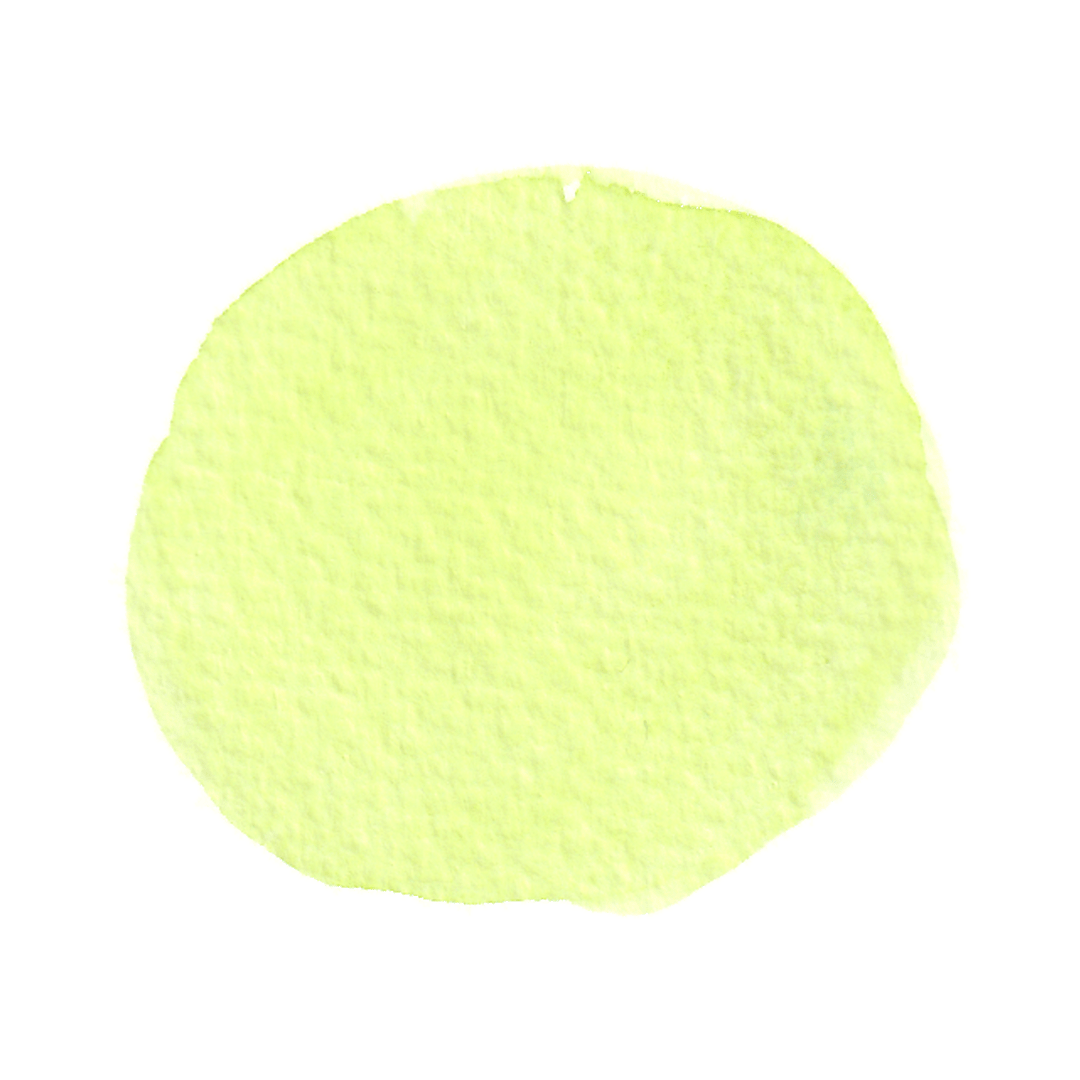 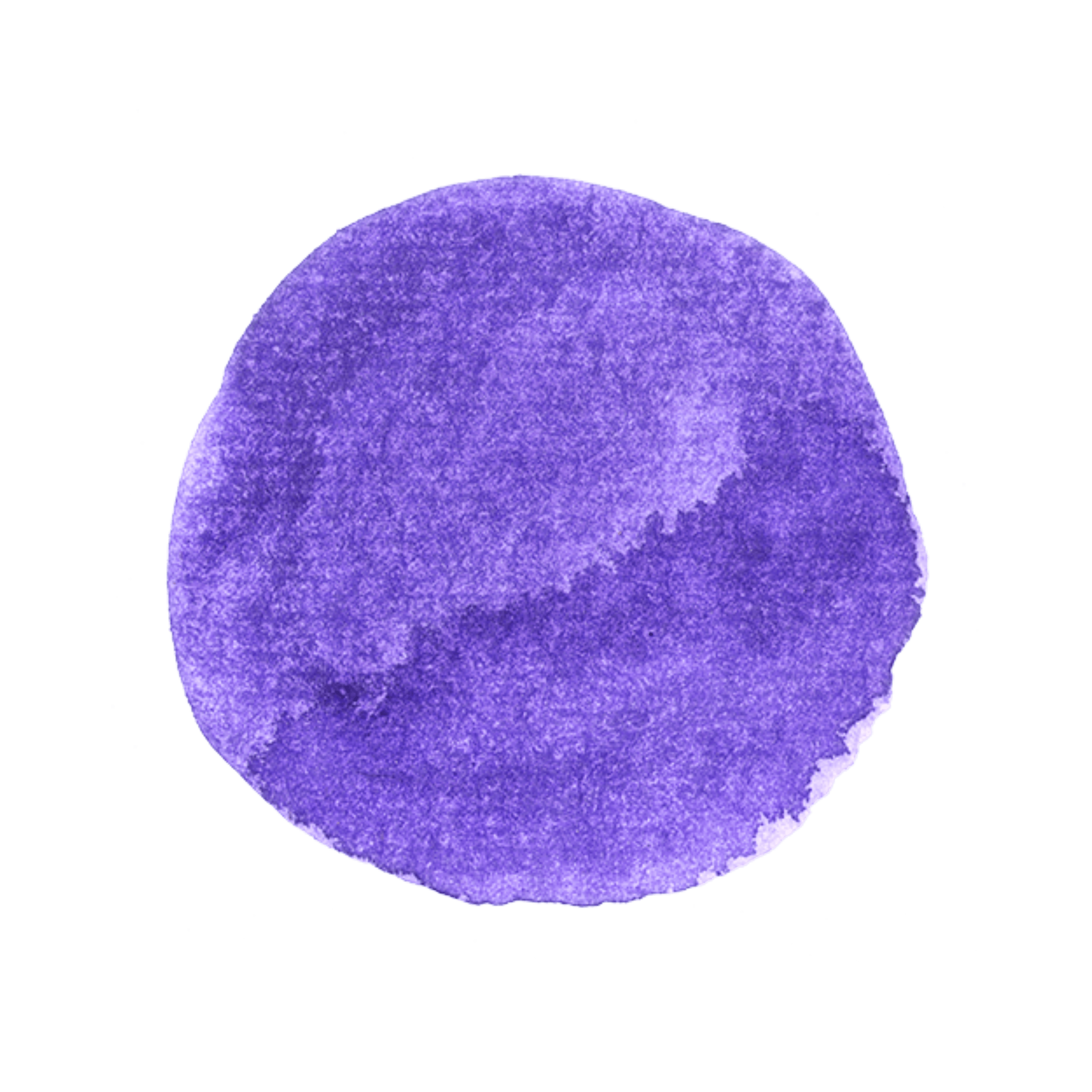 AU2.2
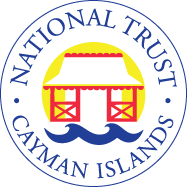 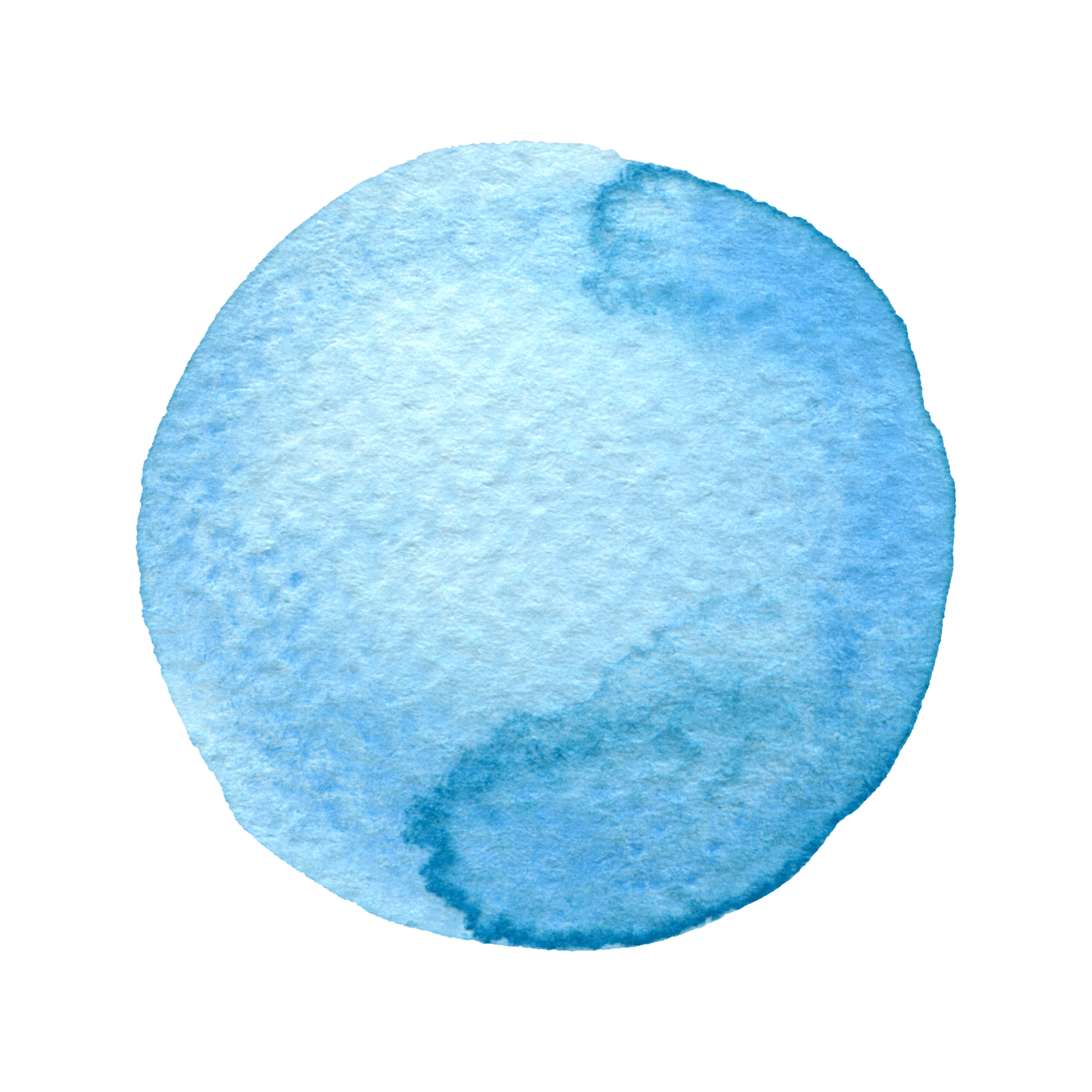 What might happen here in a warmer world?
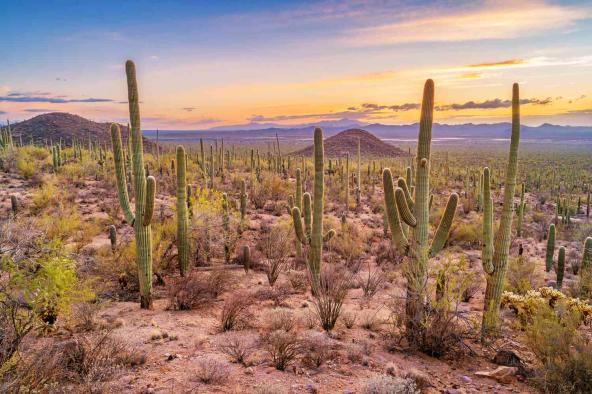 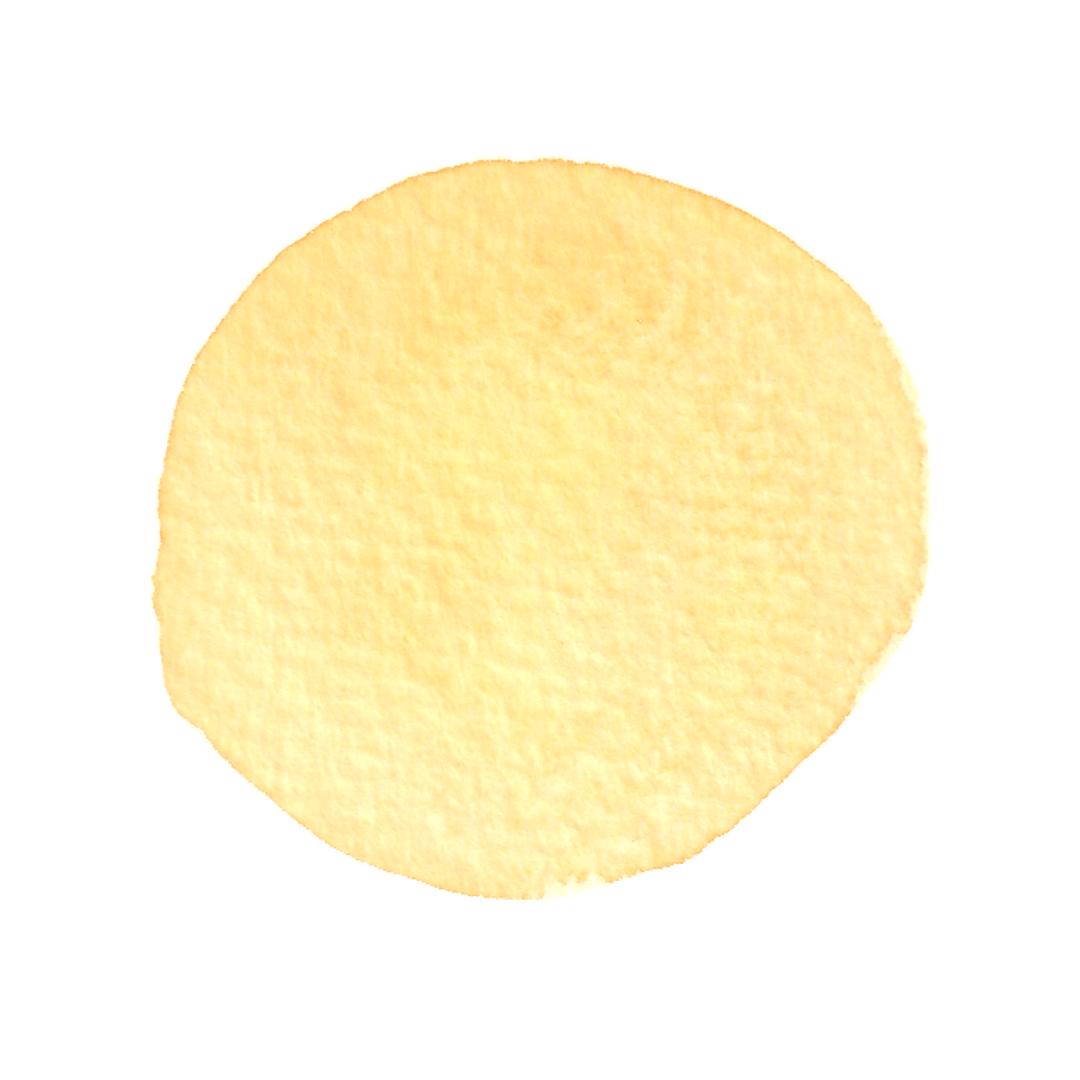 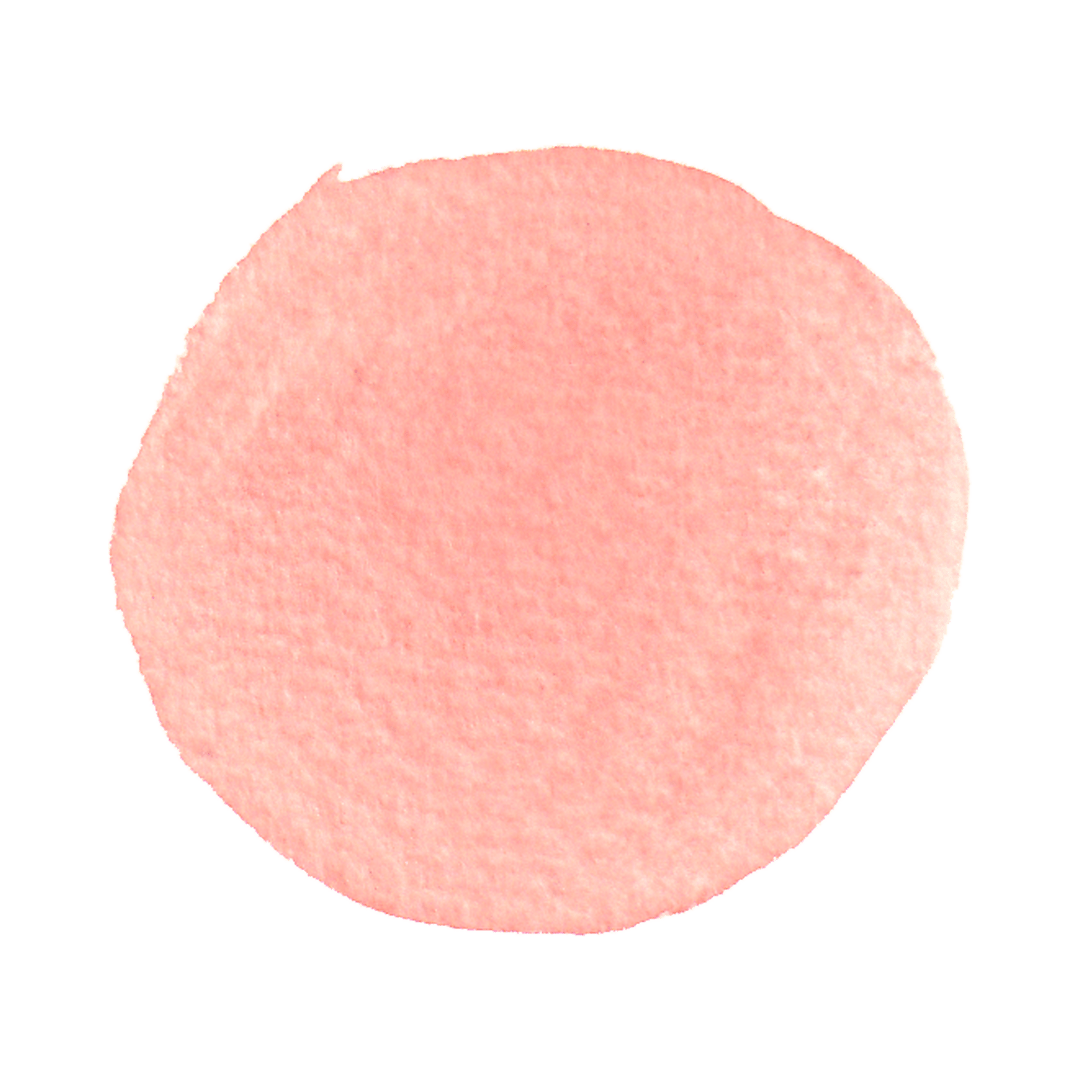 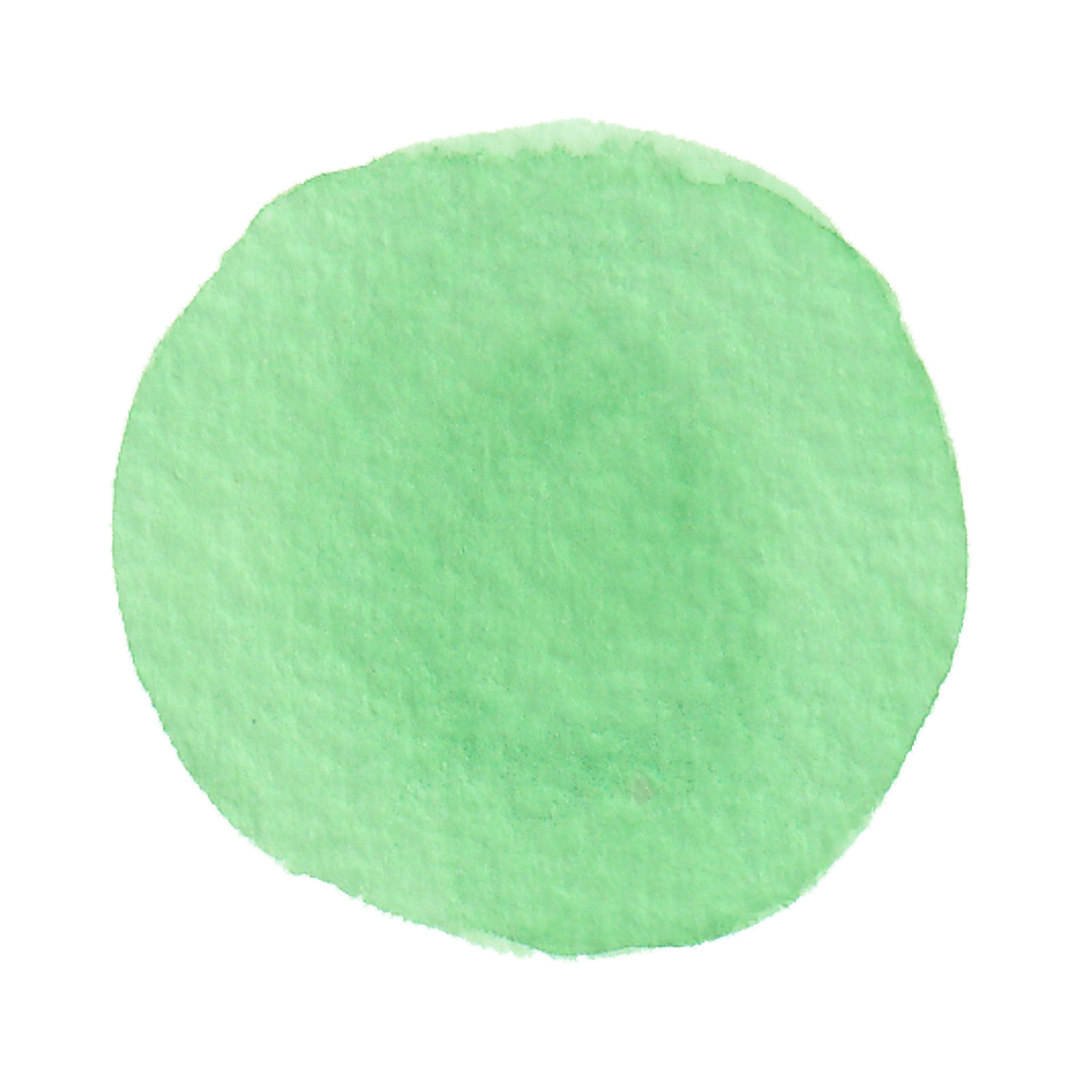 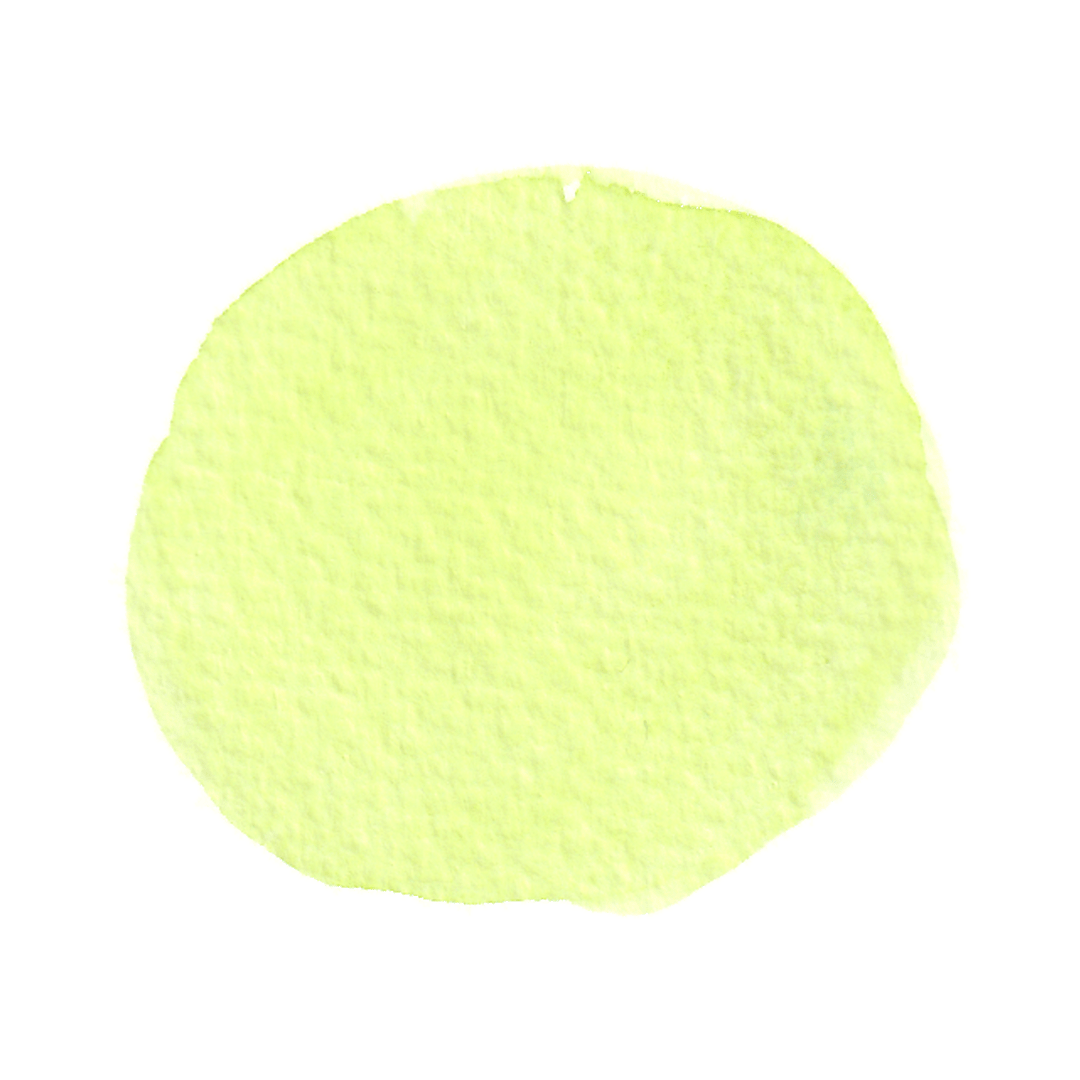 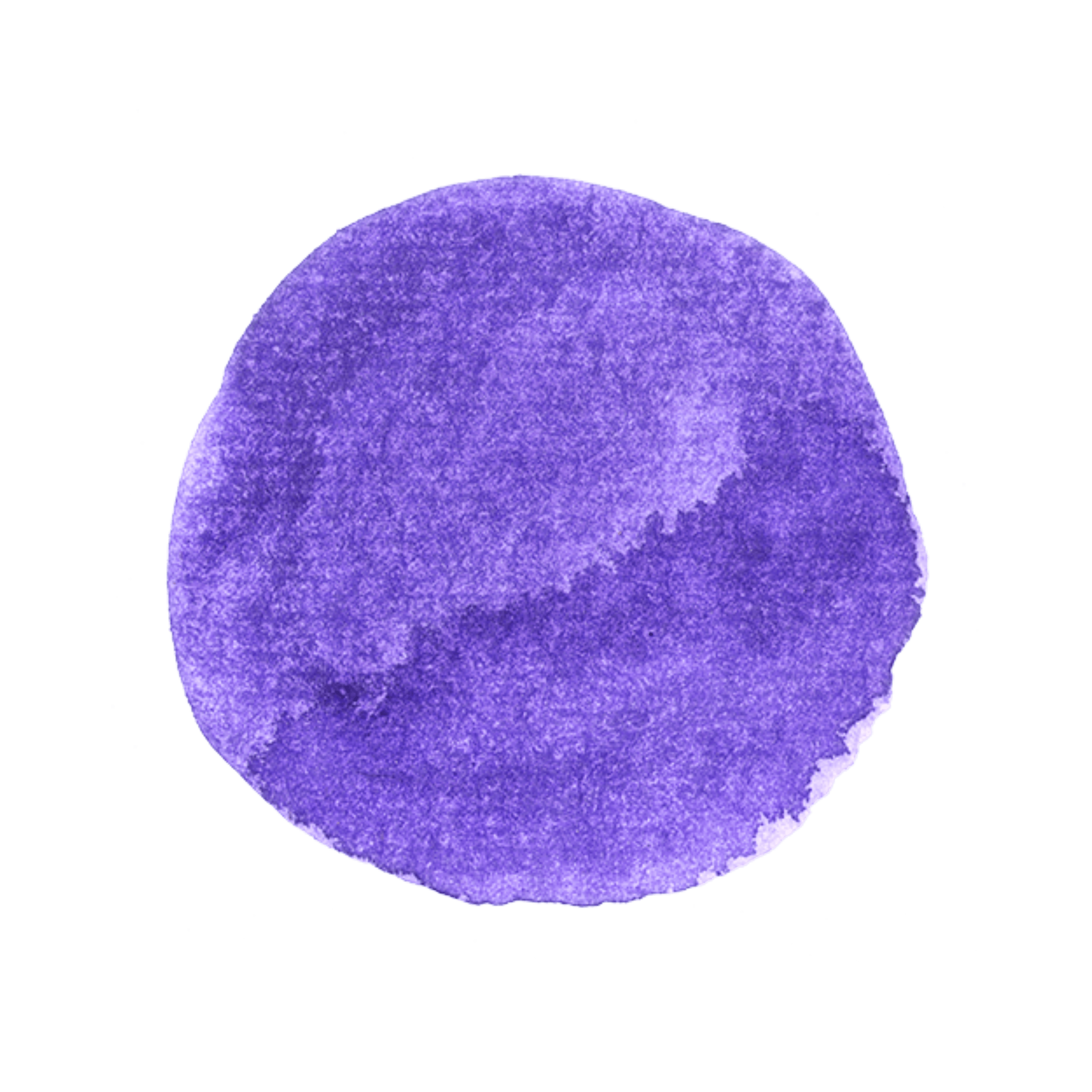 AU2.2
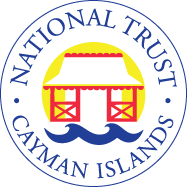 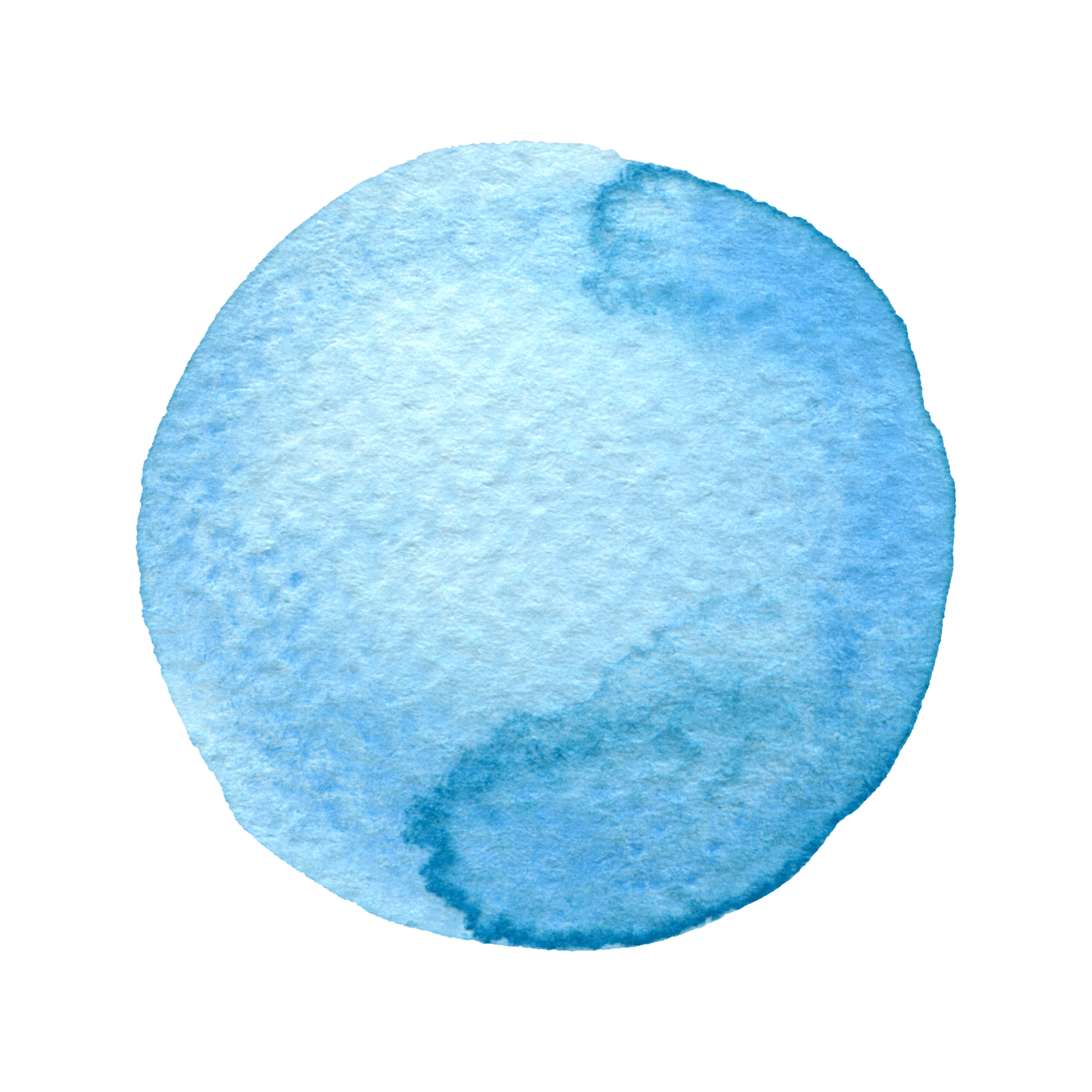 What might happen here in a warmer world?
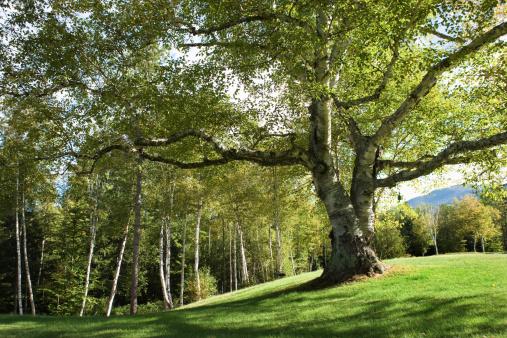 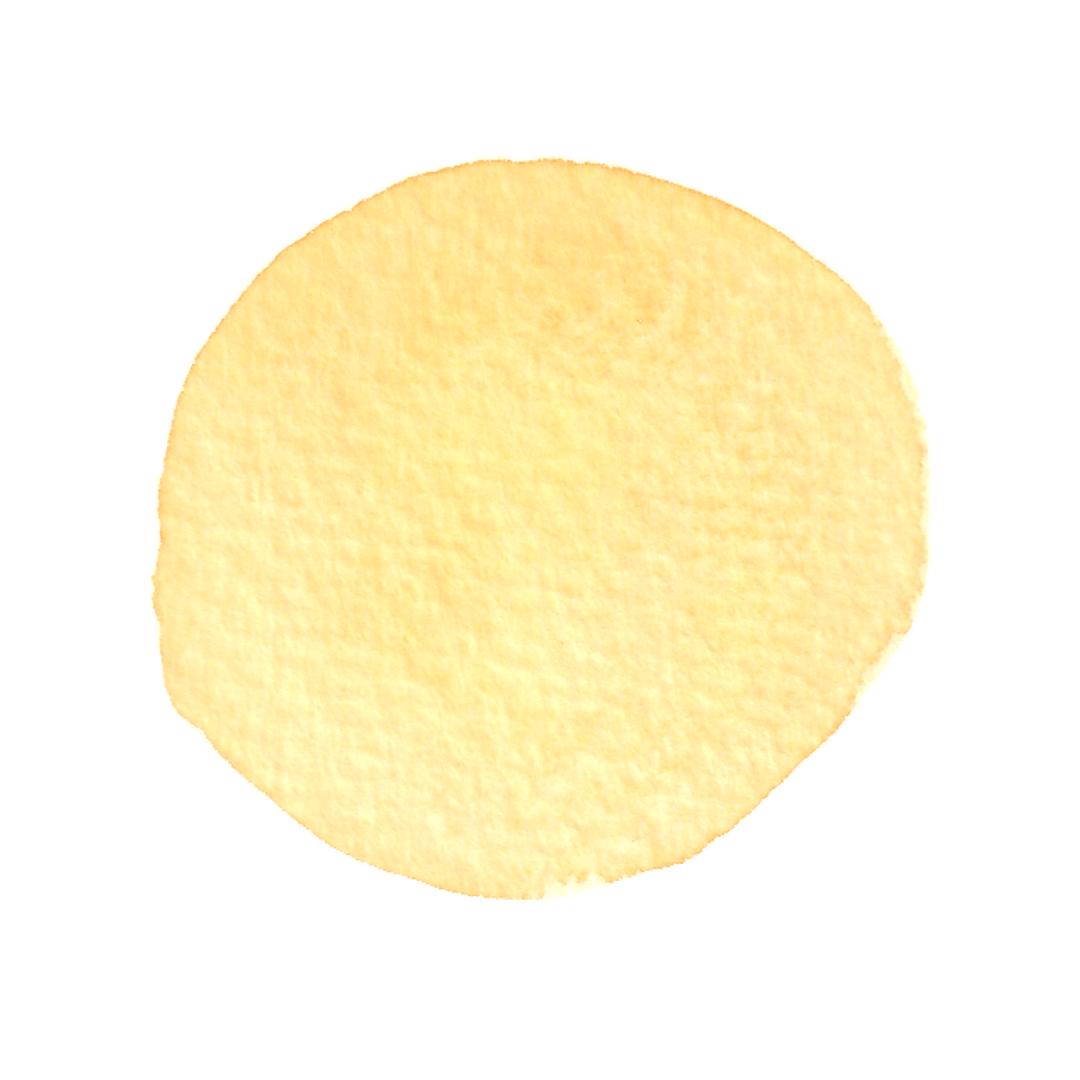 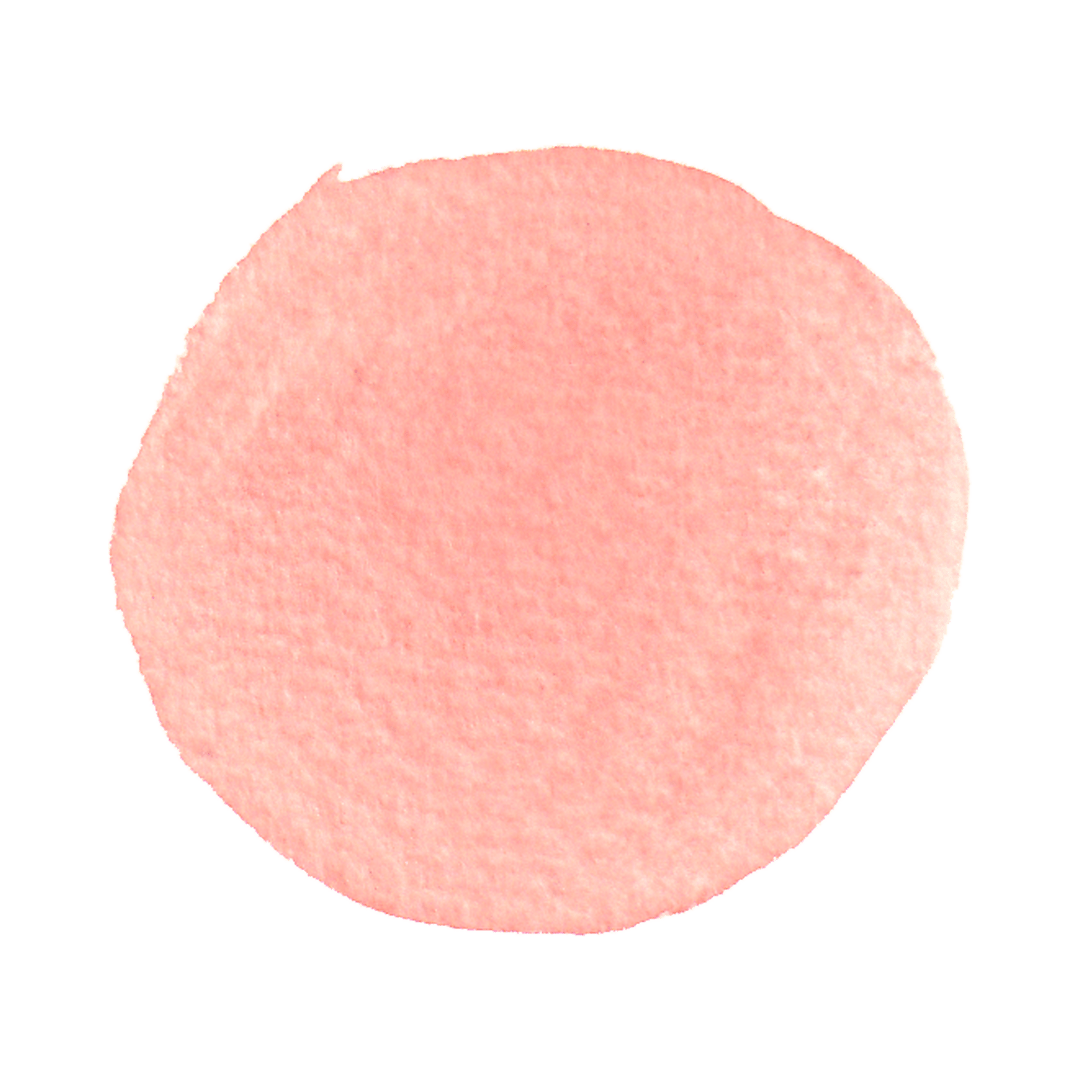 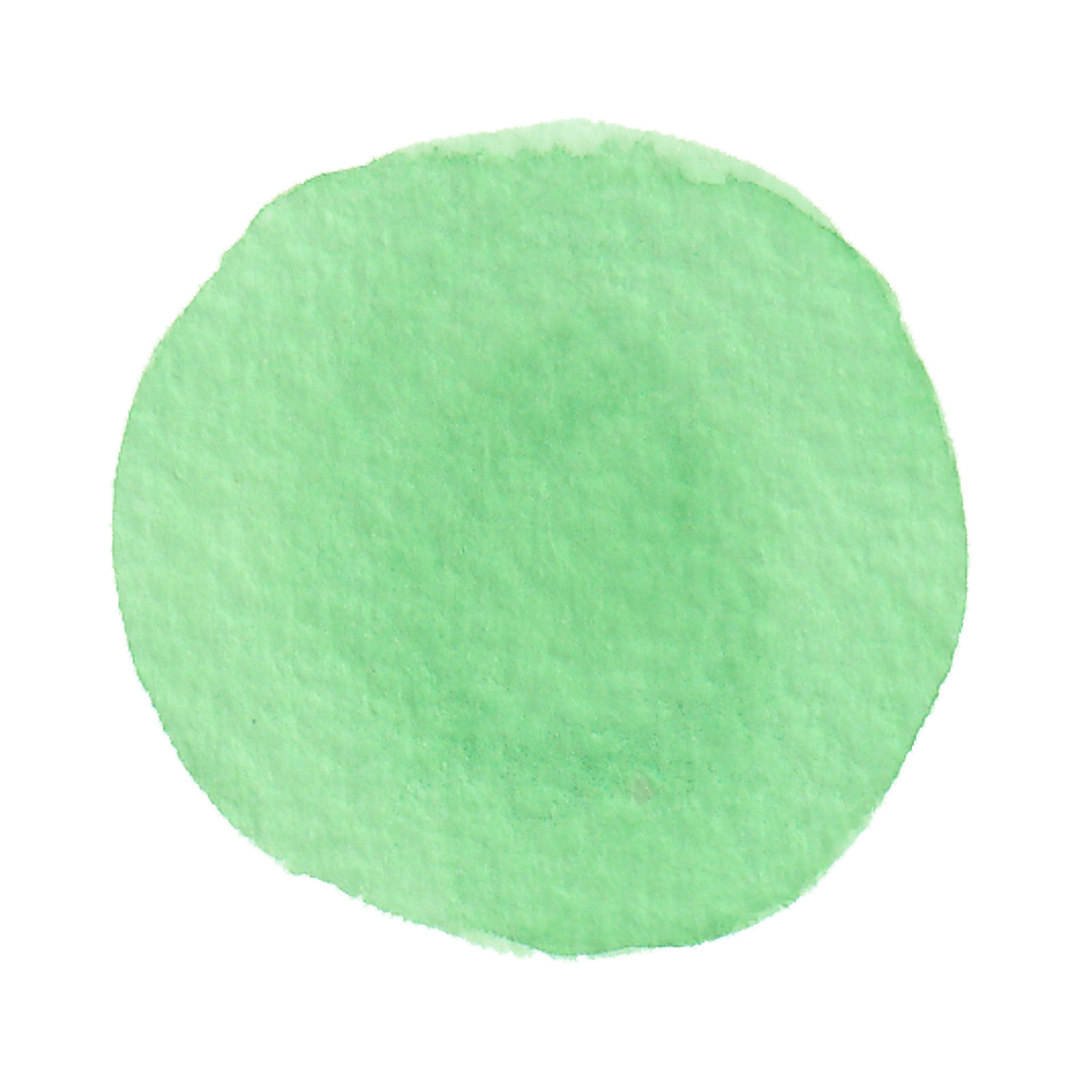 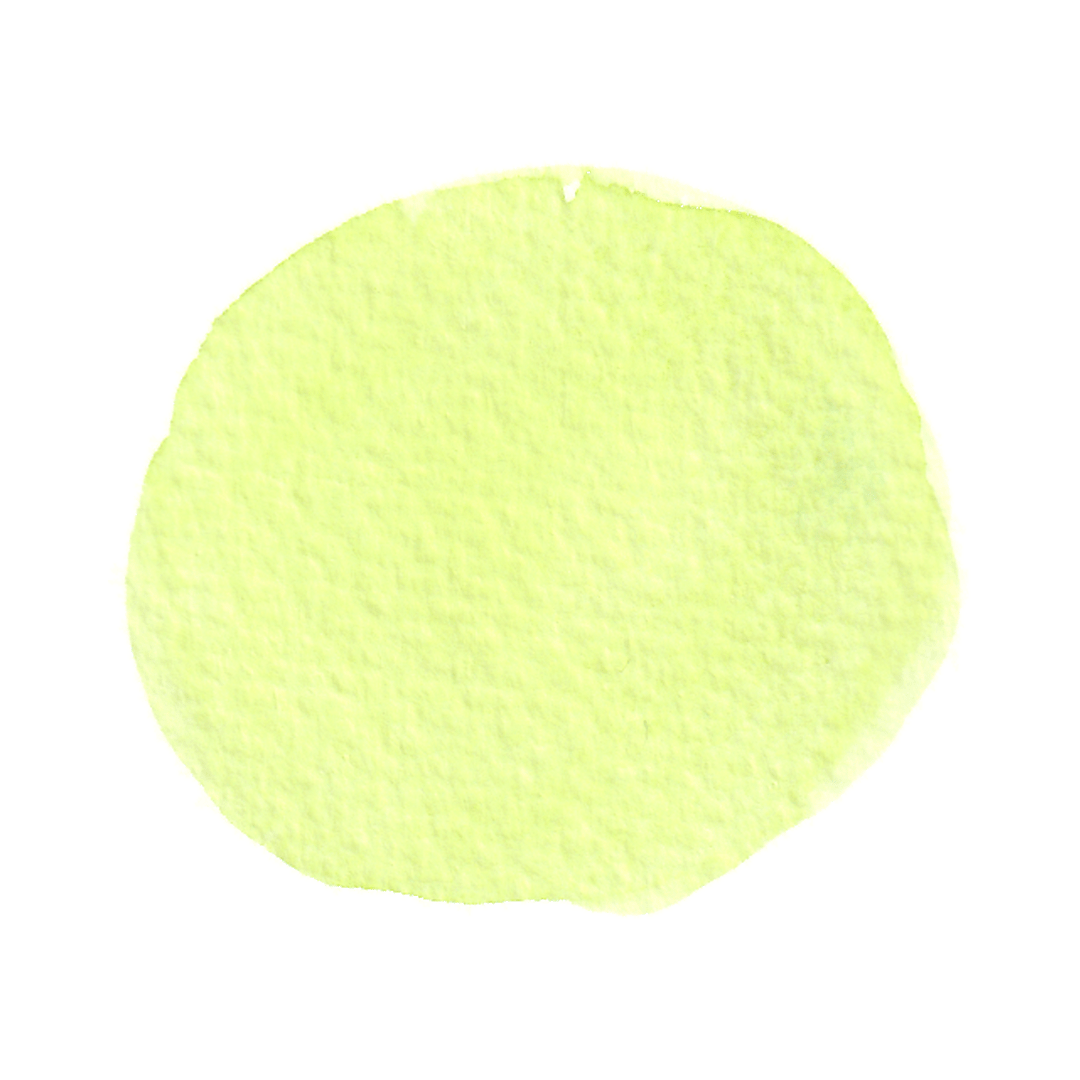 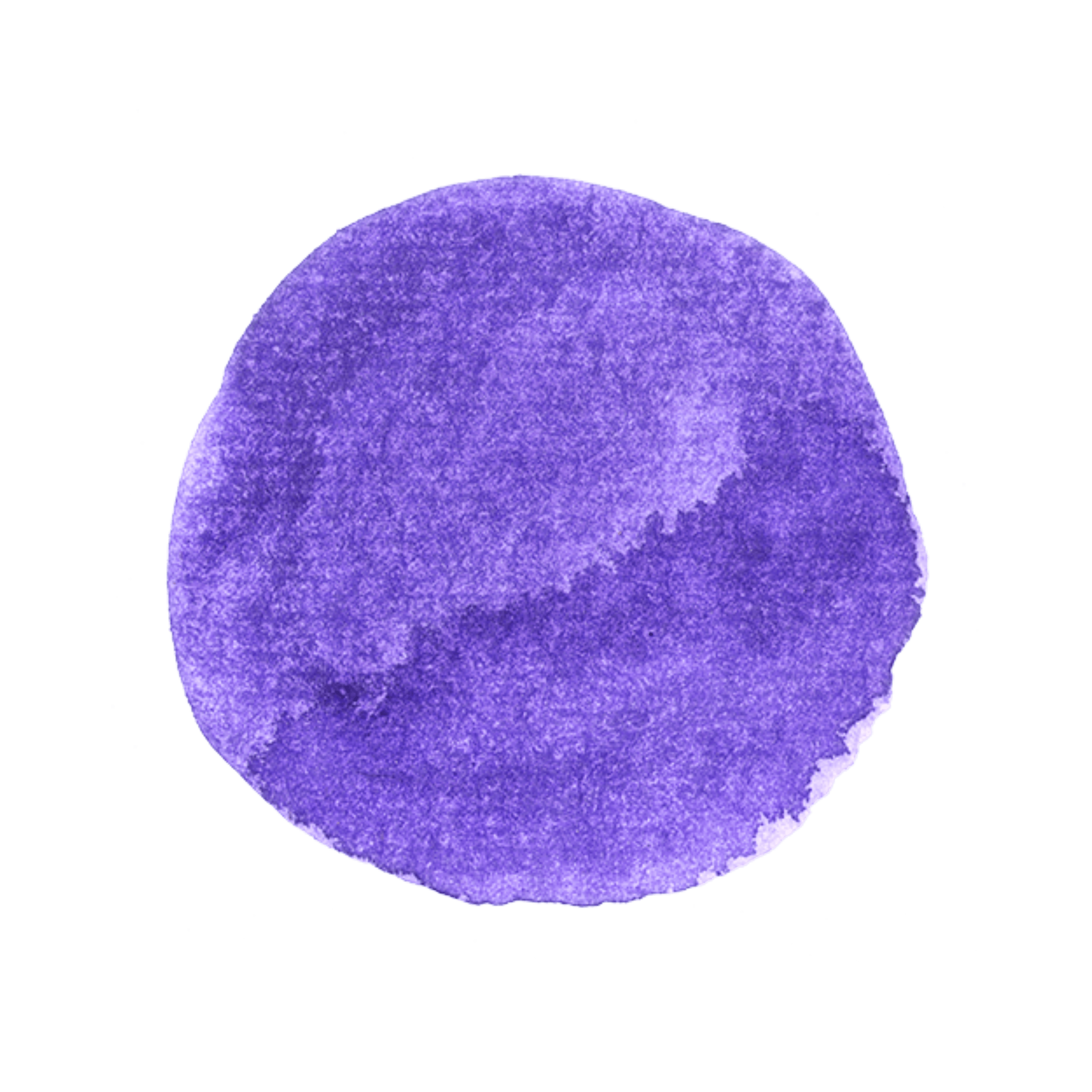 AU2.2
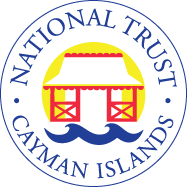 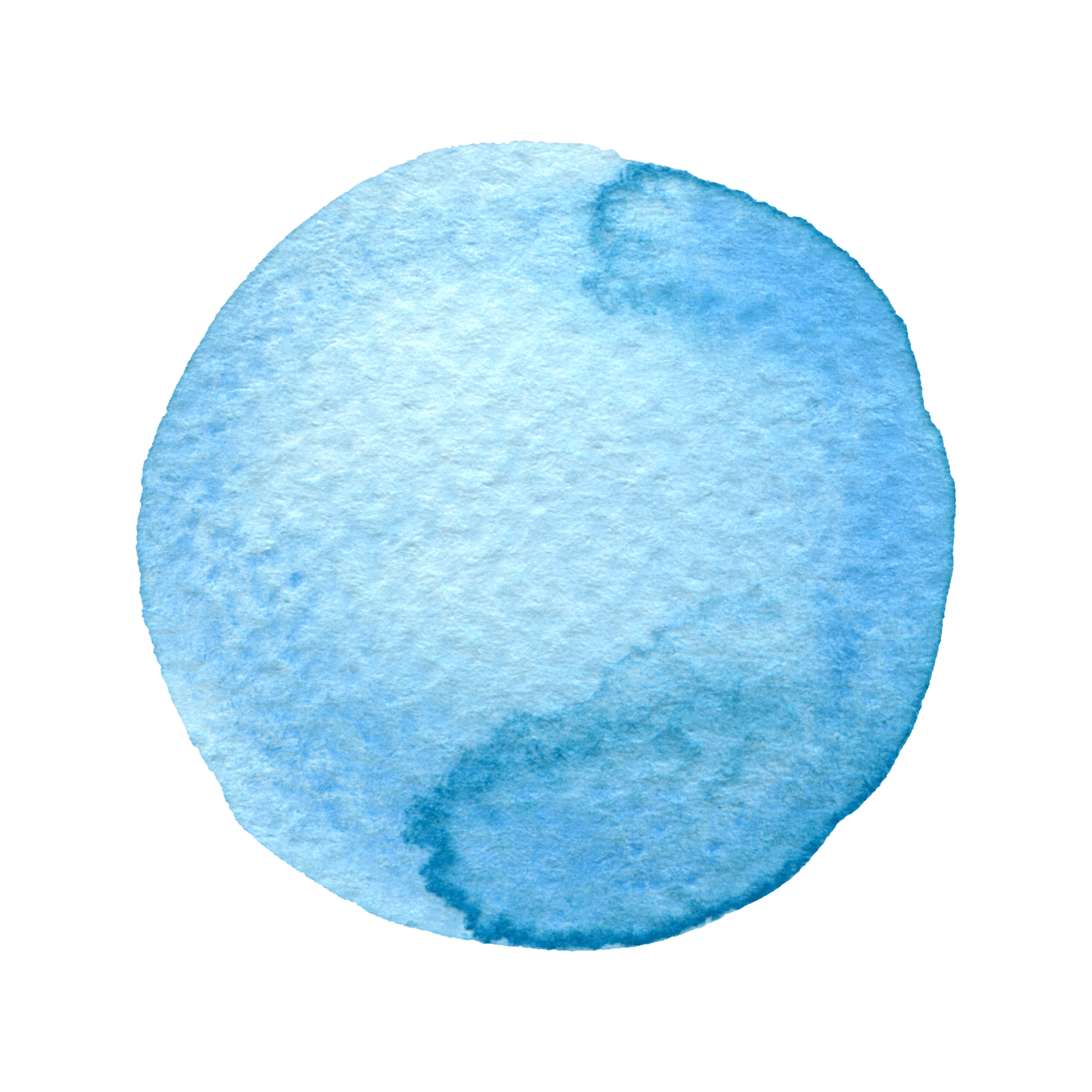 What might happen here in a warmer world?
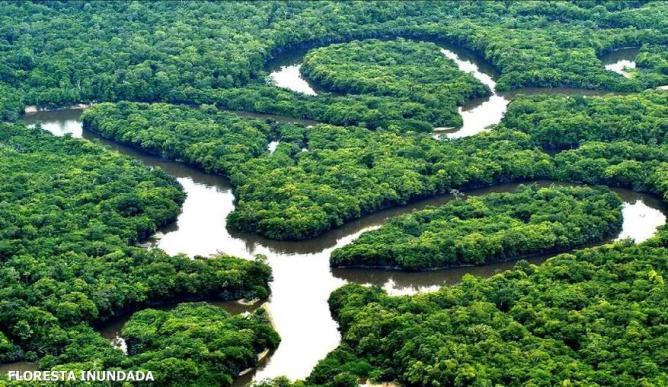 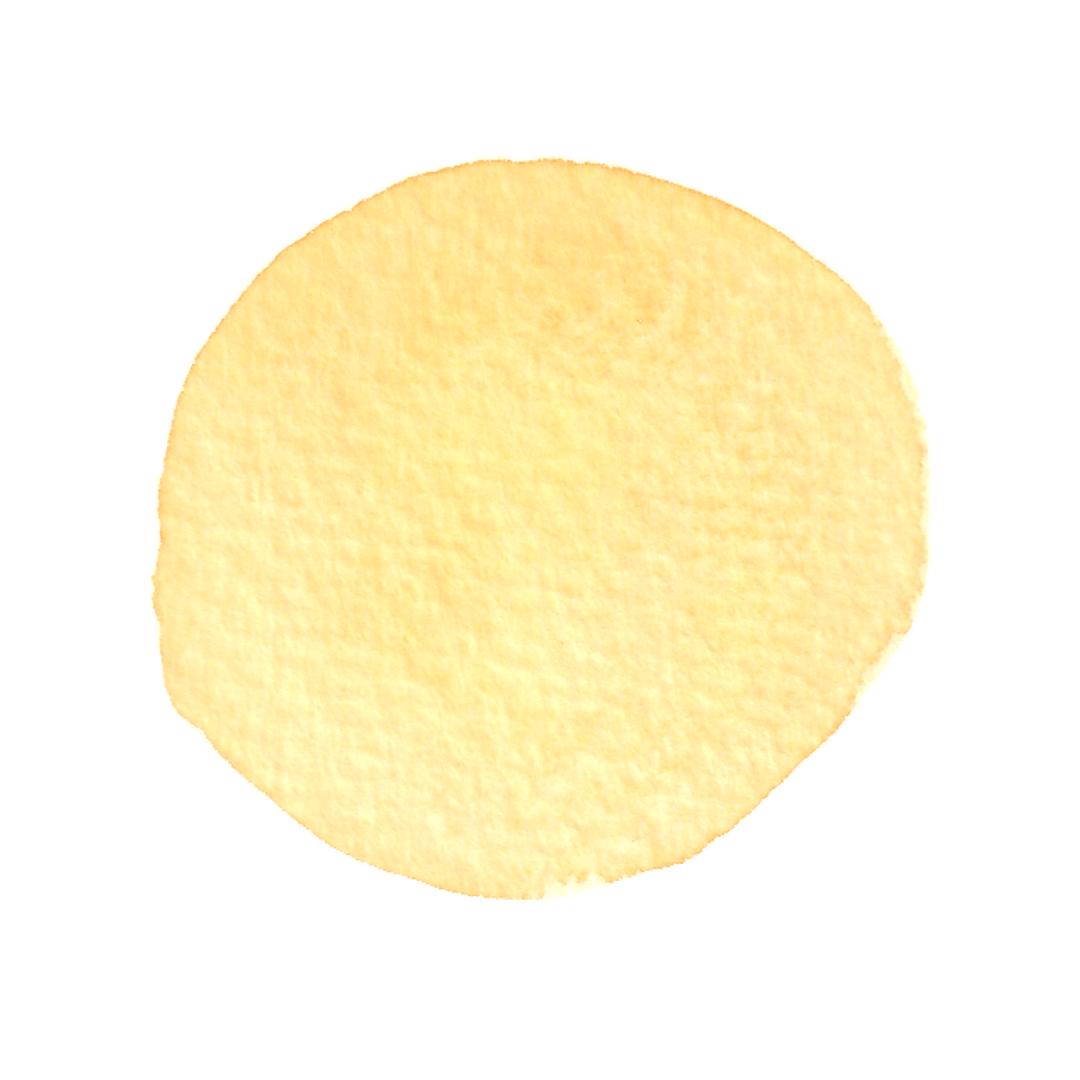 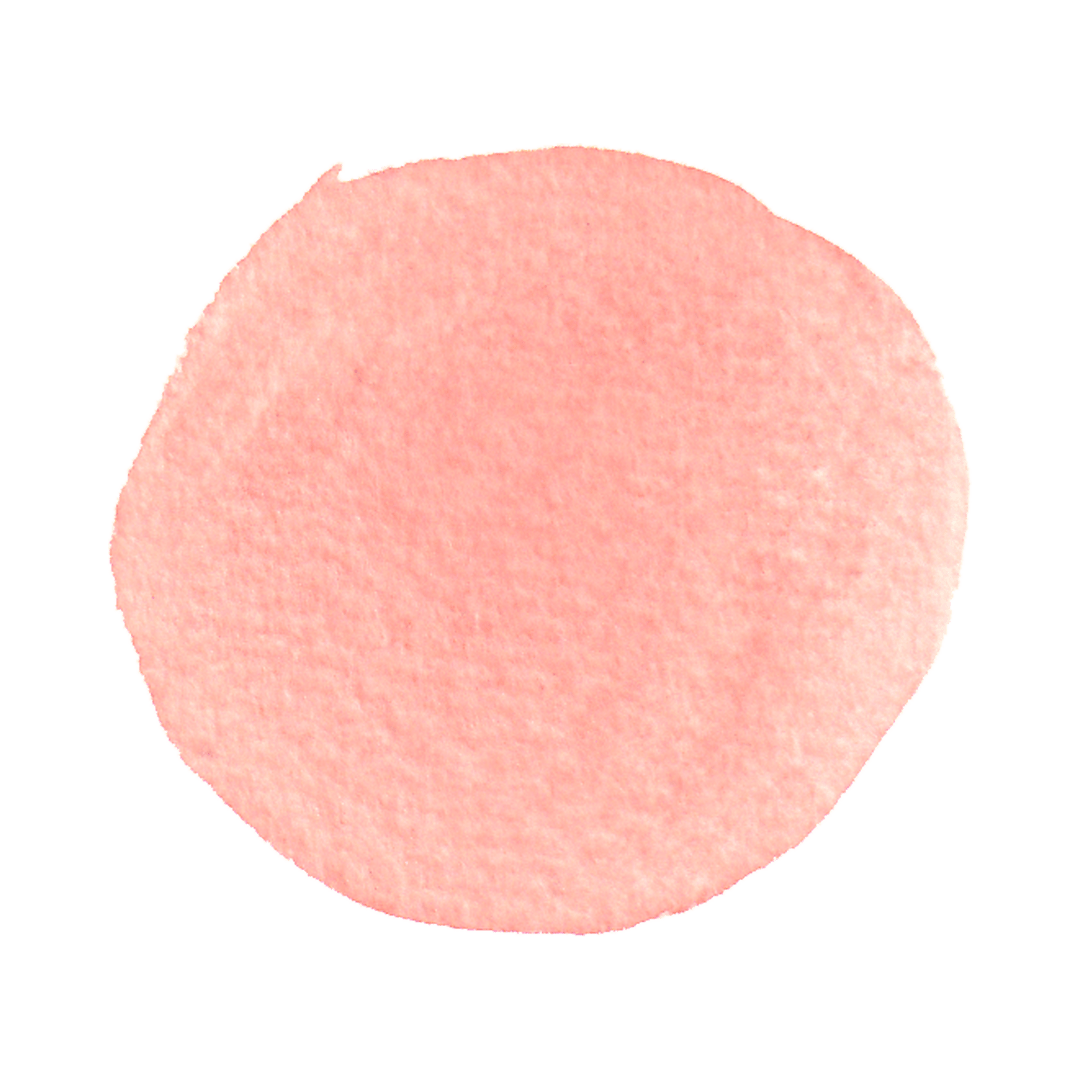 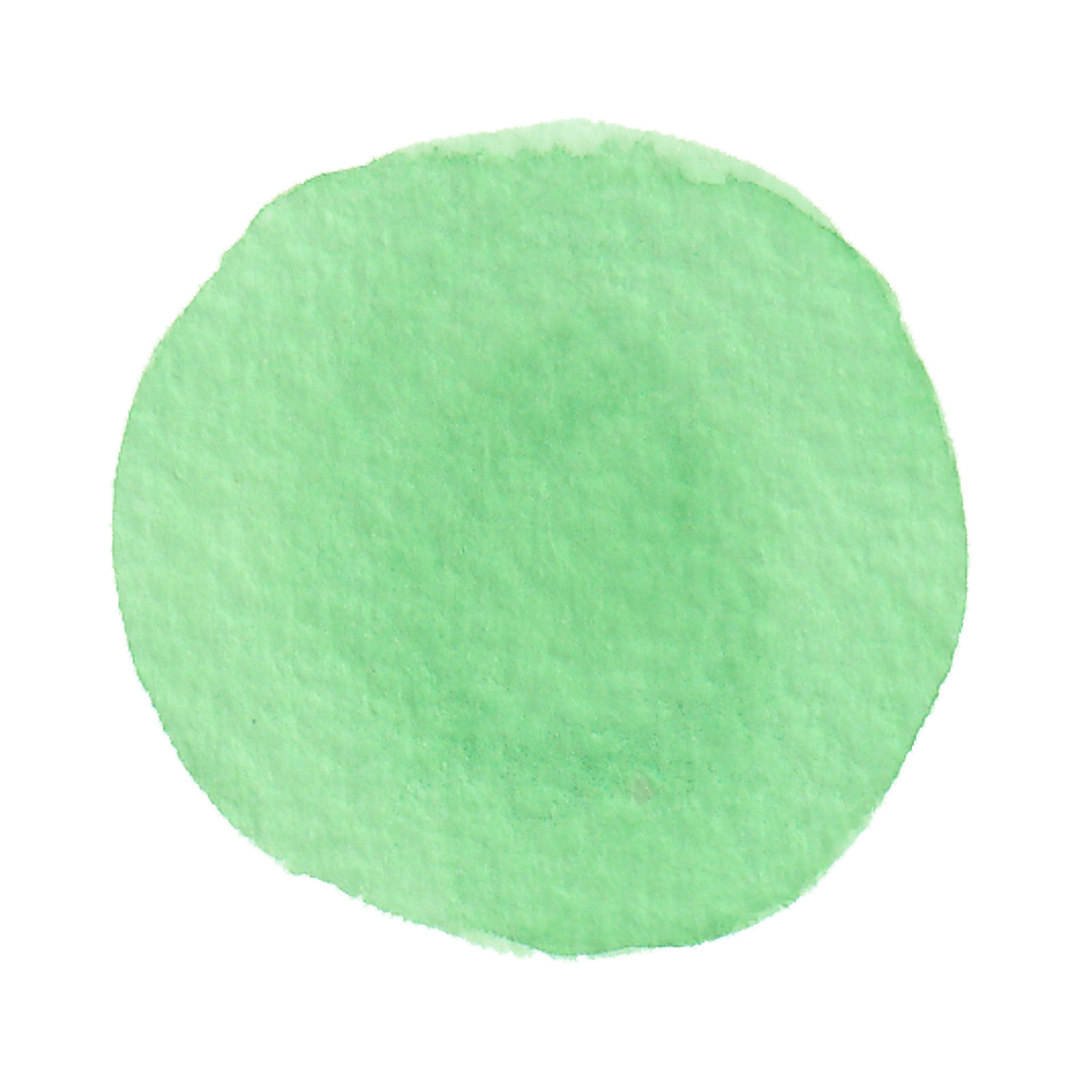 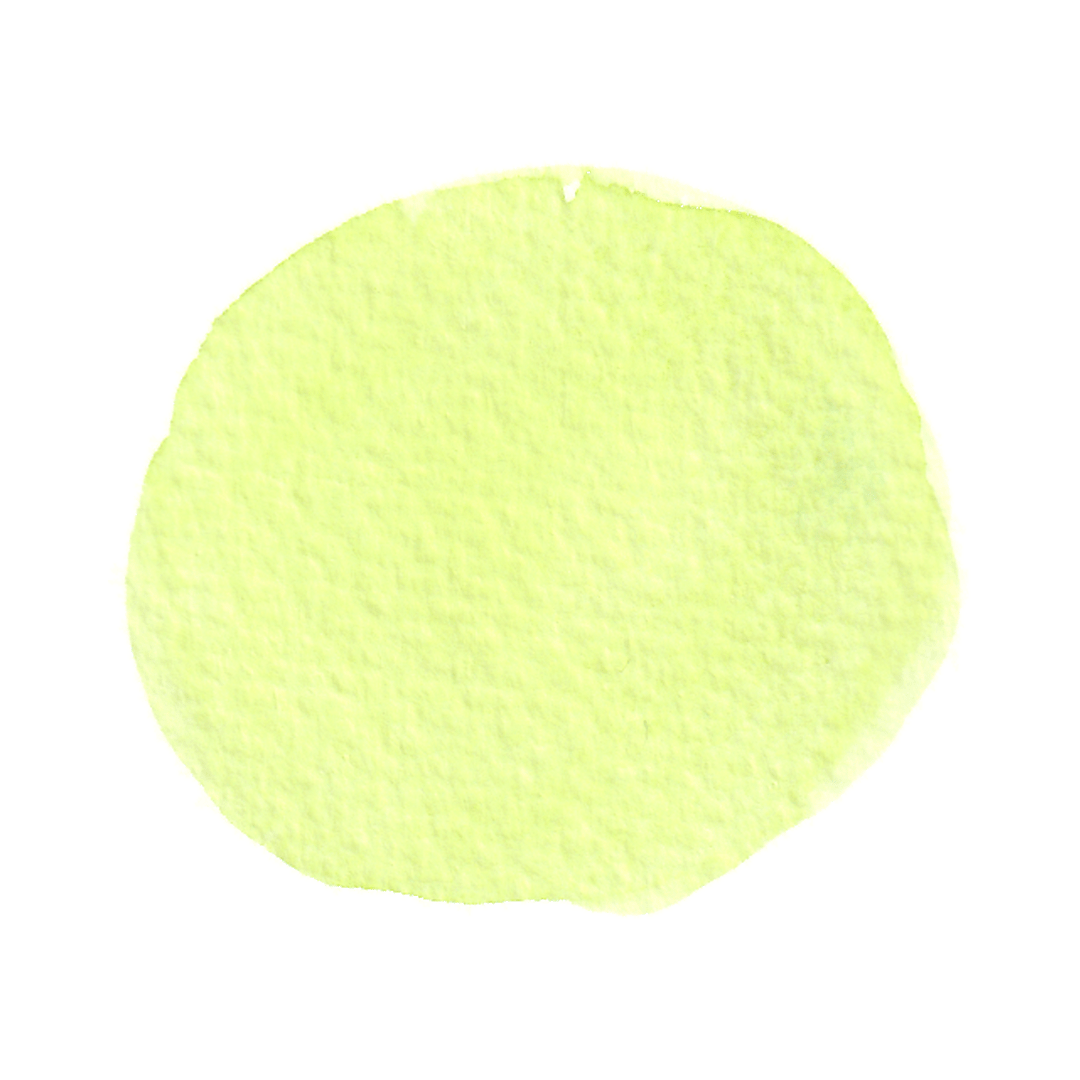 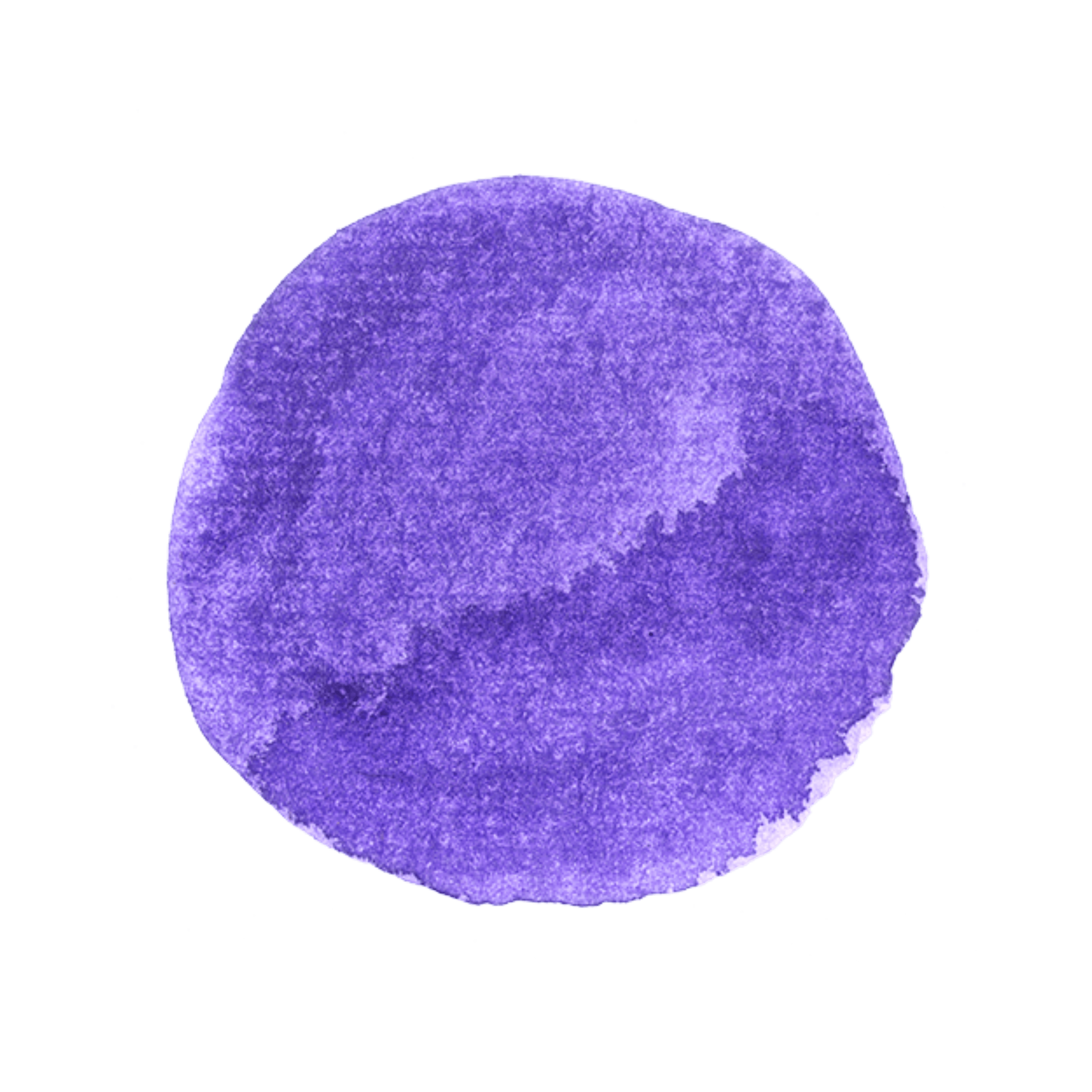 AU2.2
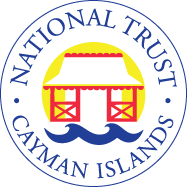 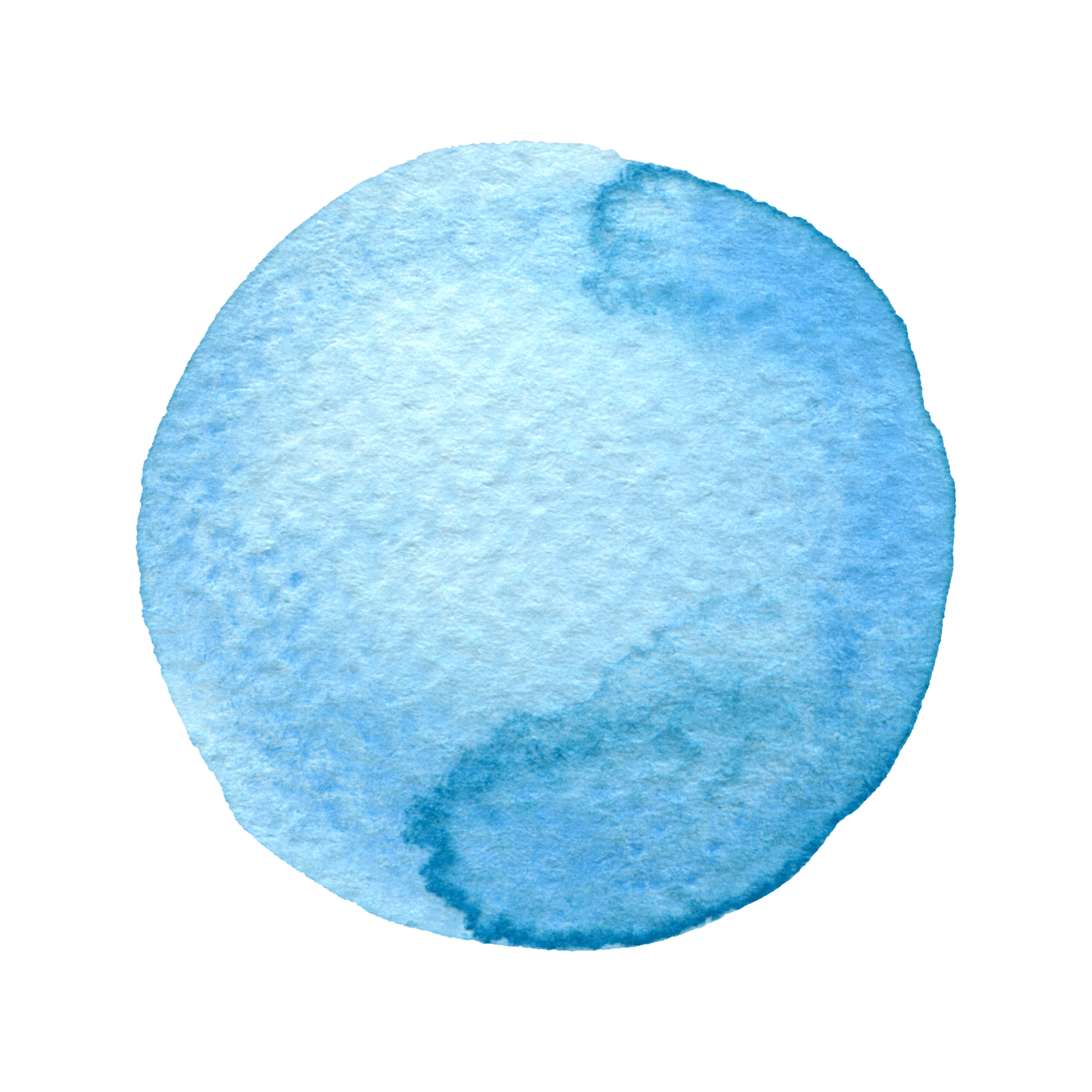 What might happen here in a warmer world?
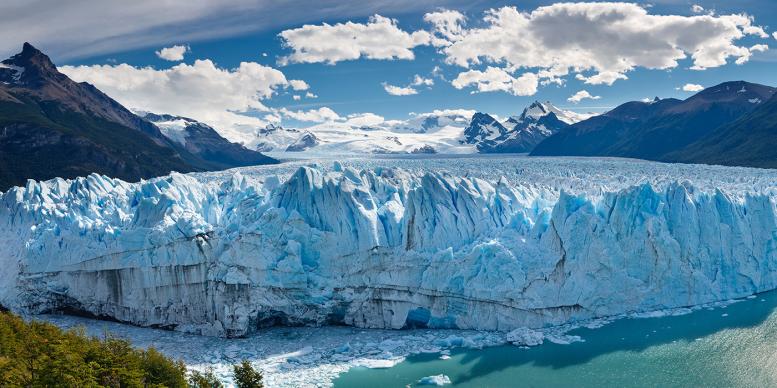 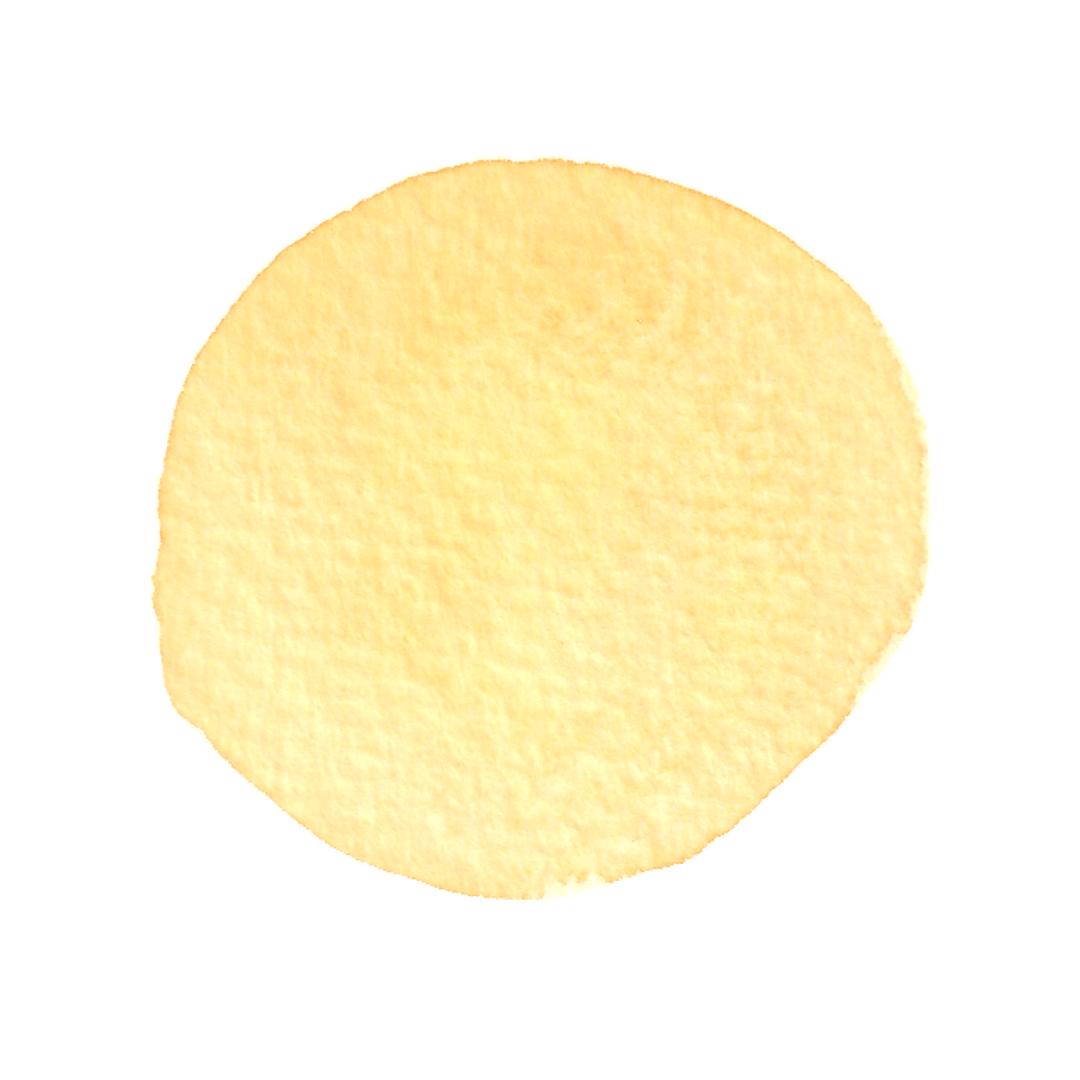 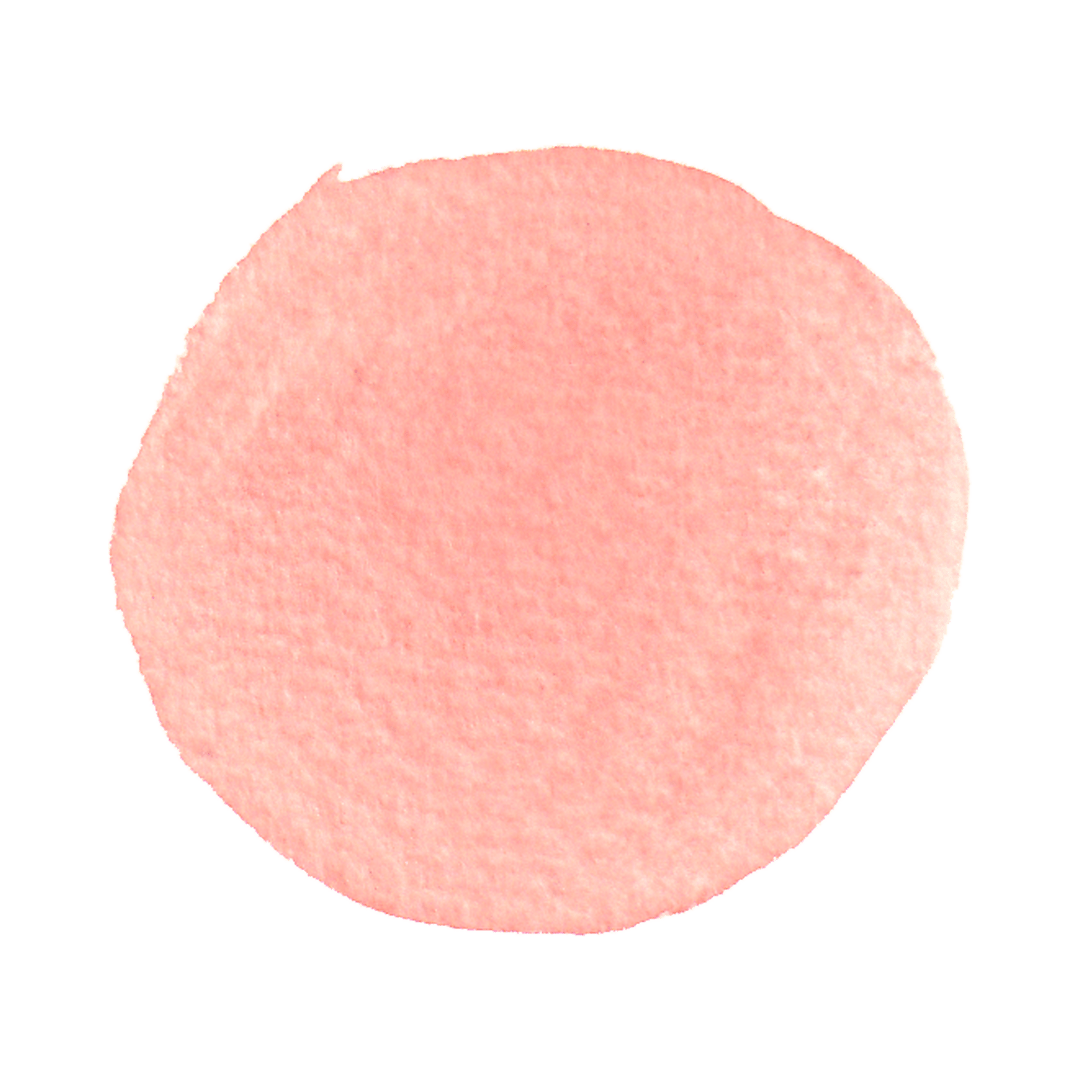 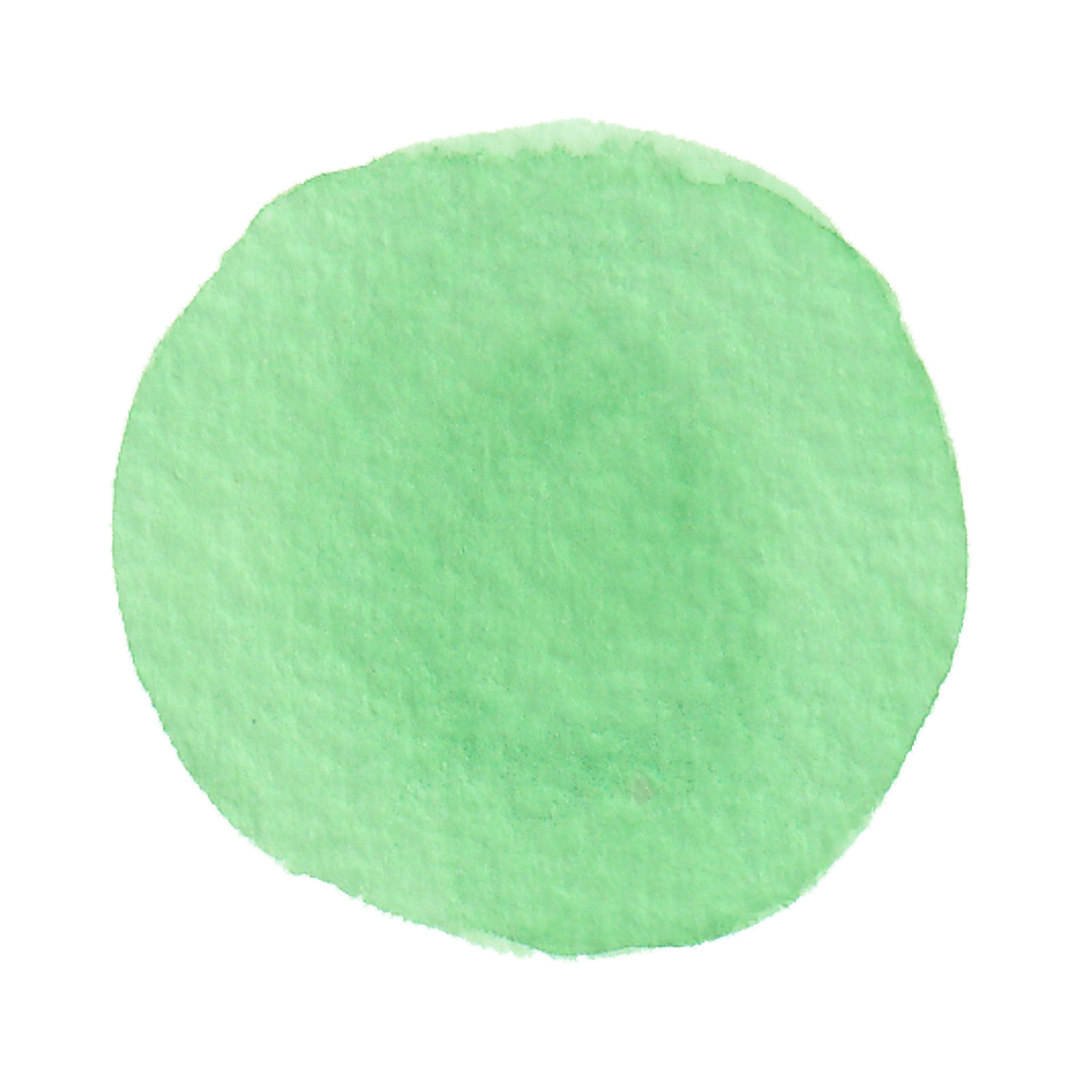 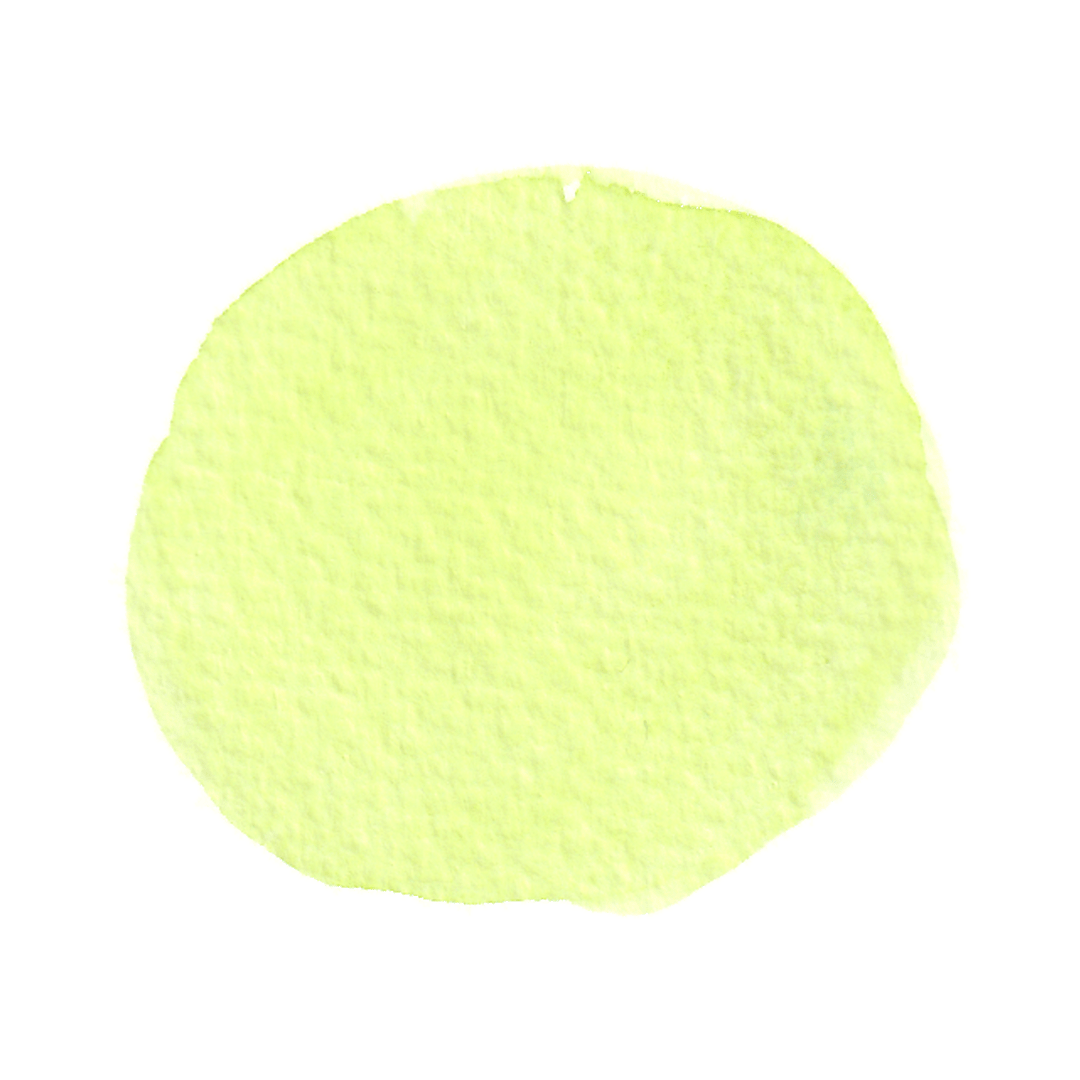 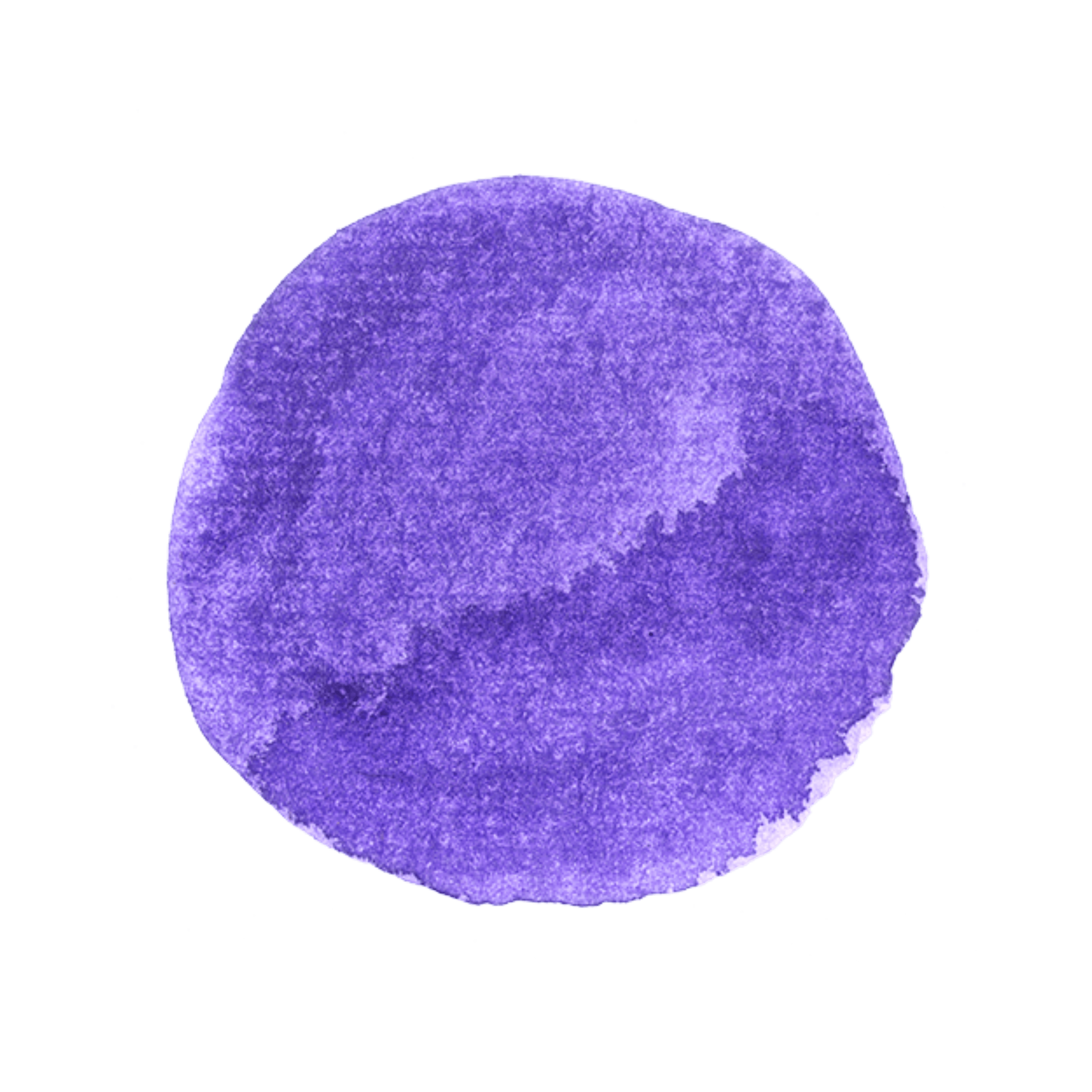 AU2.2
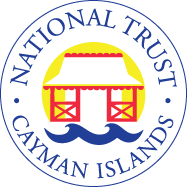 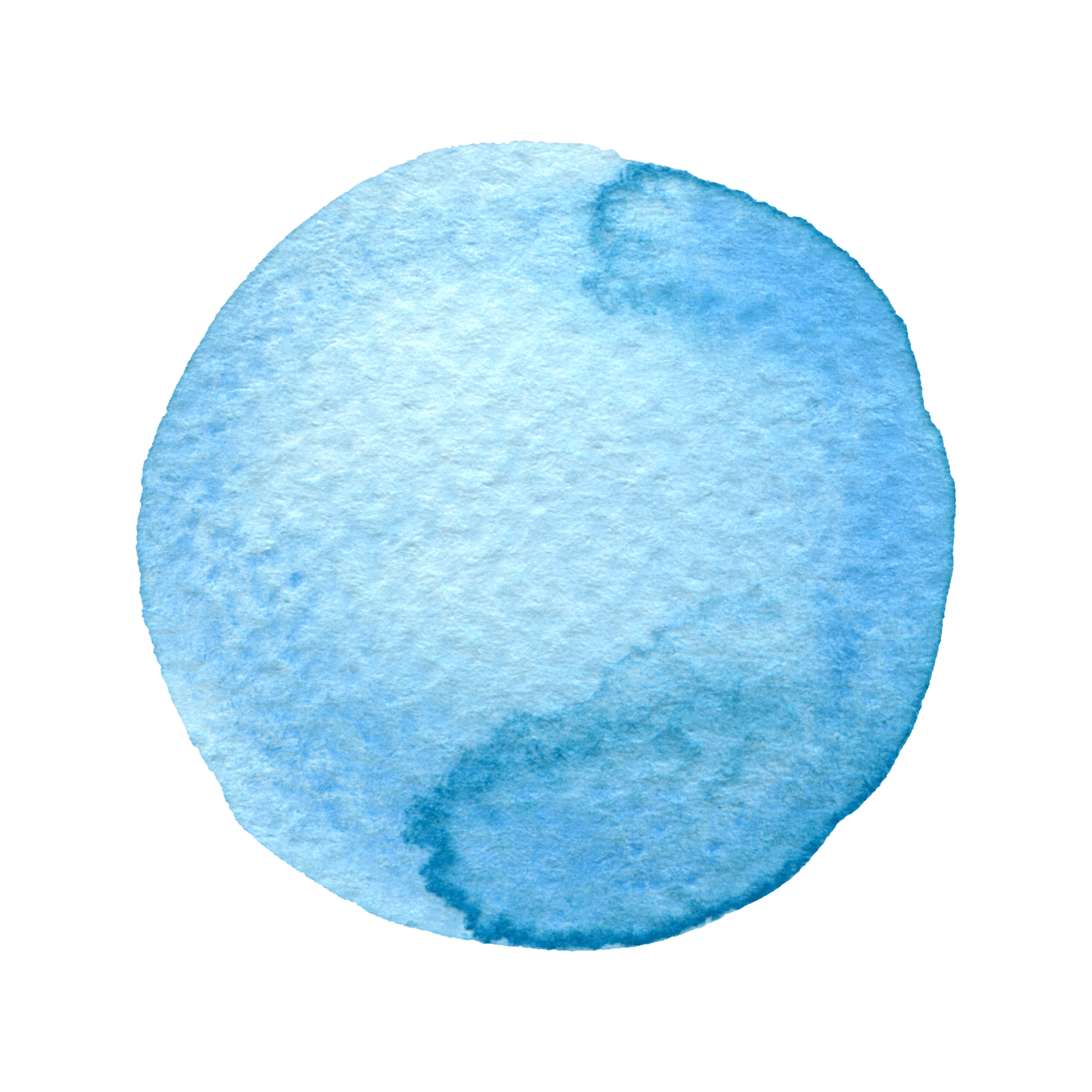 What might happen here in a warmer world?
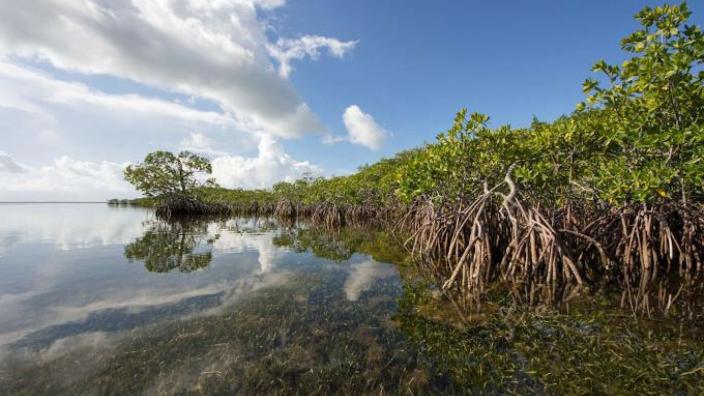 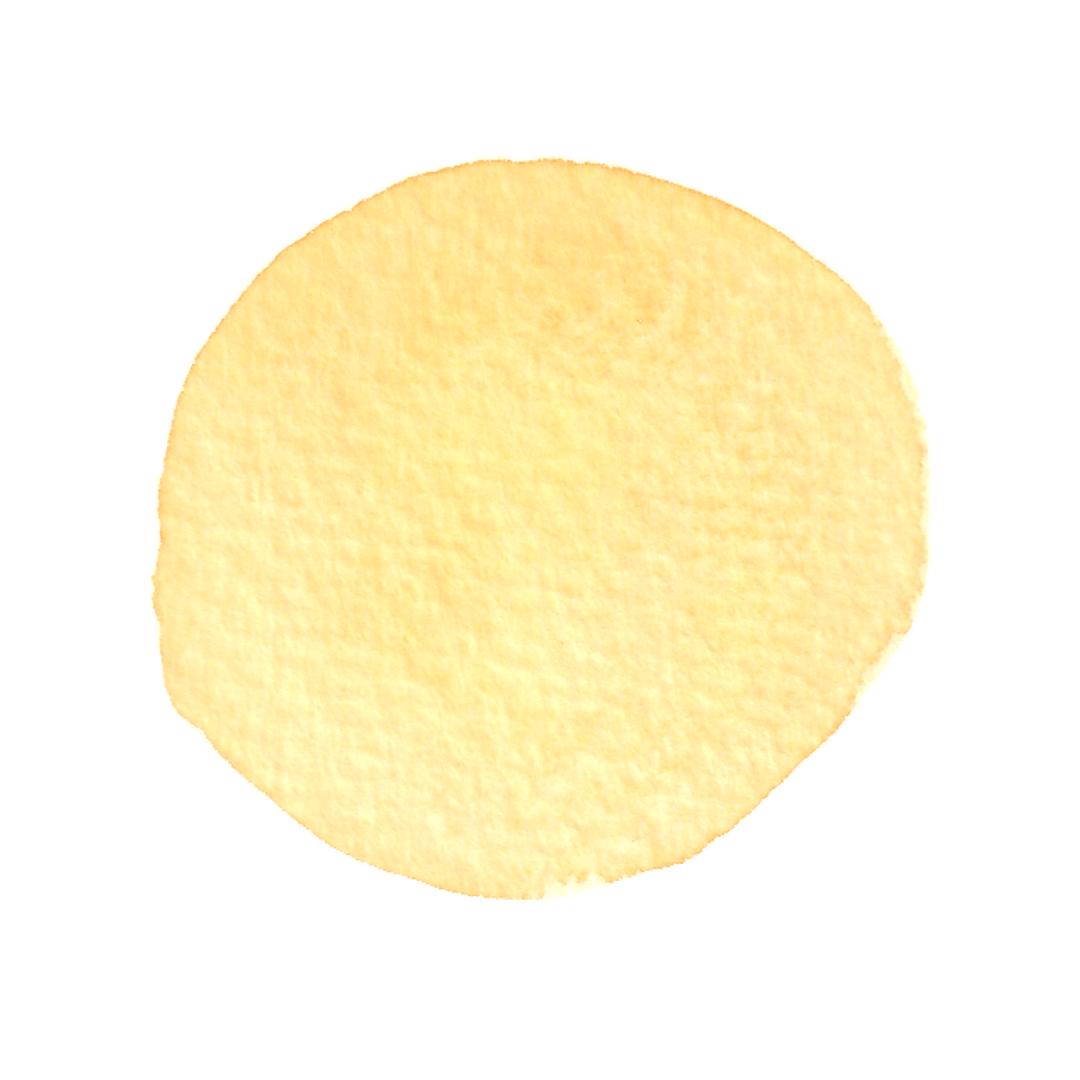 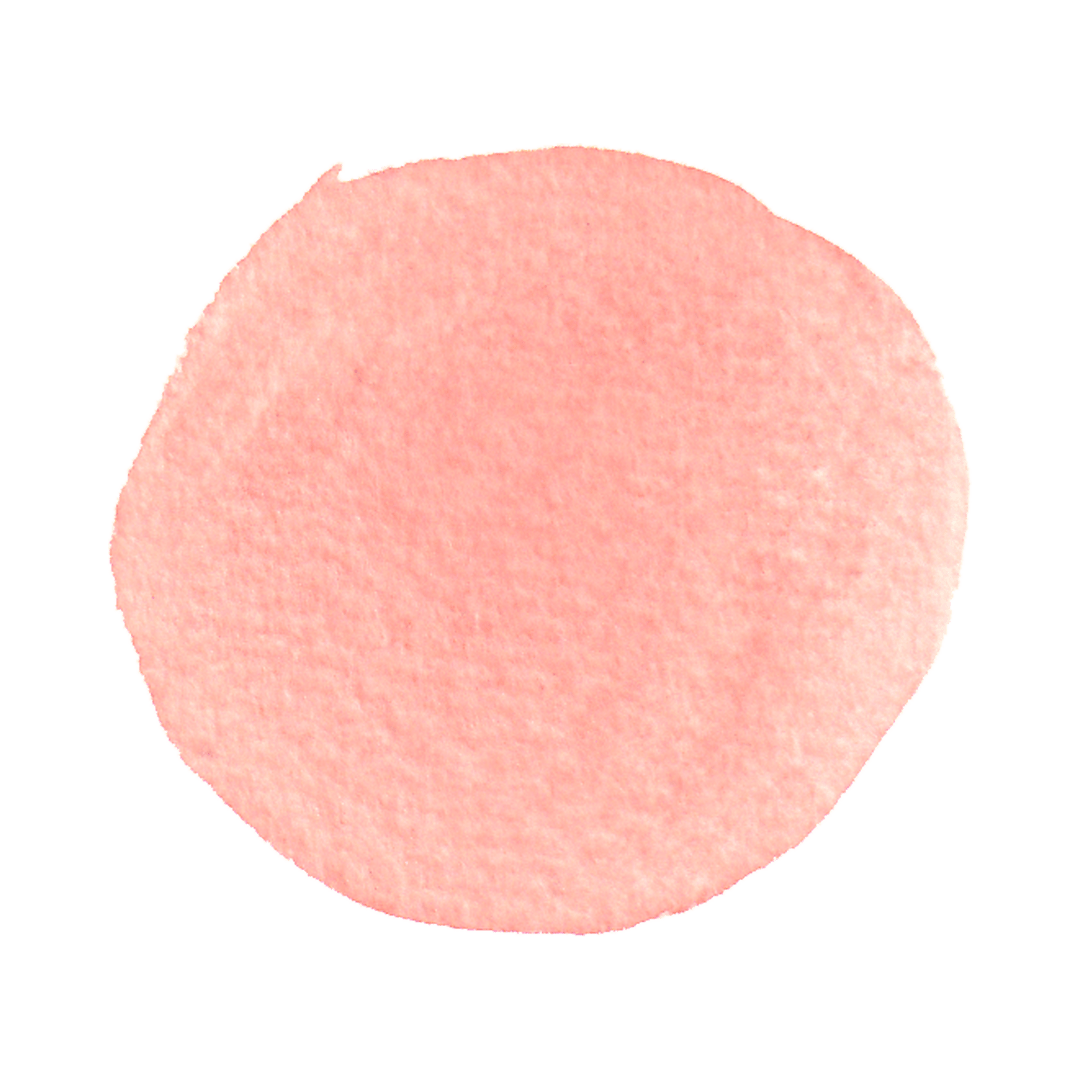 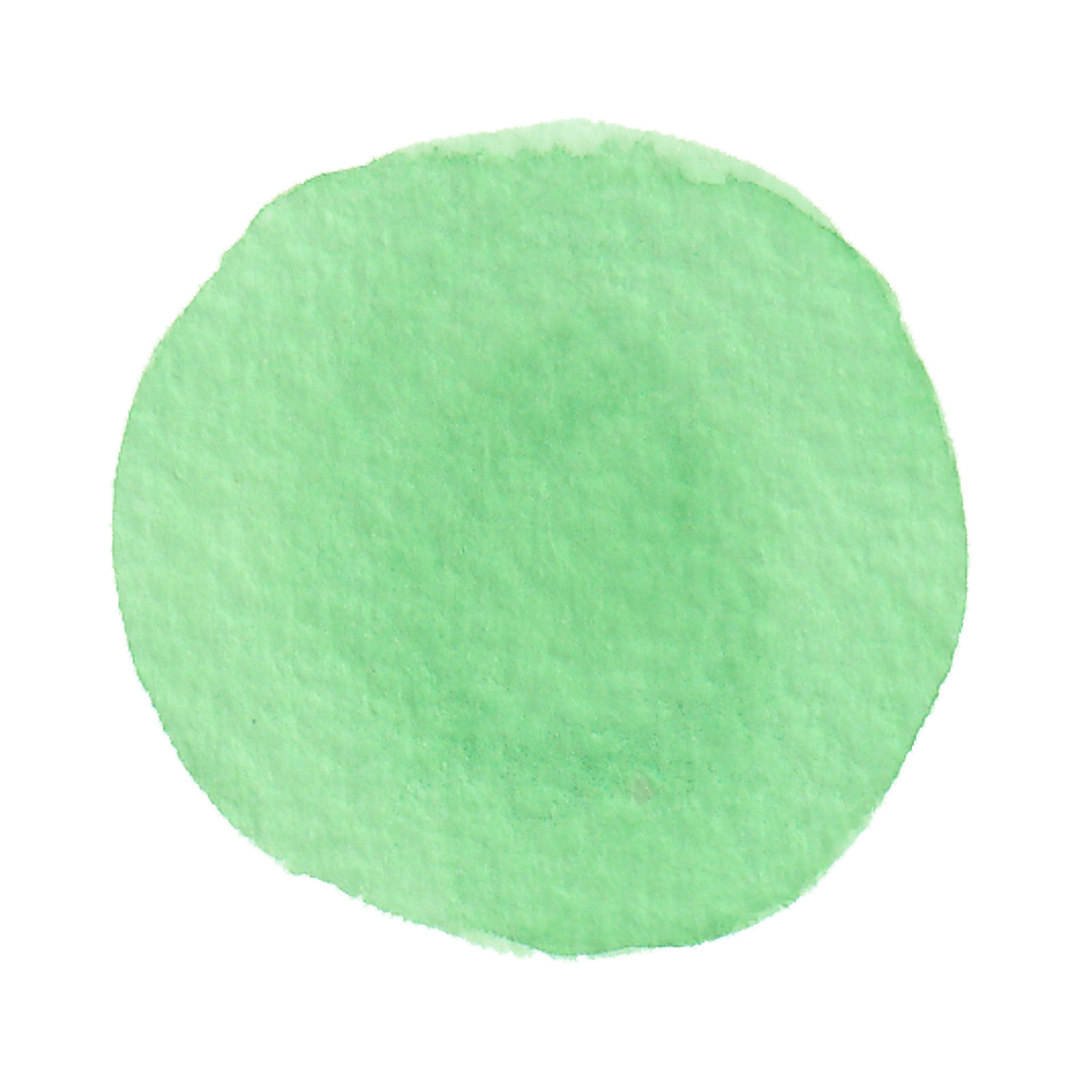 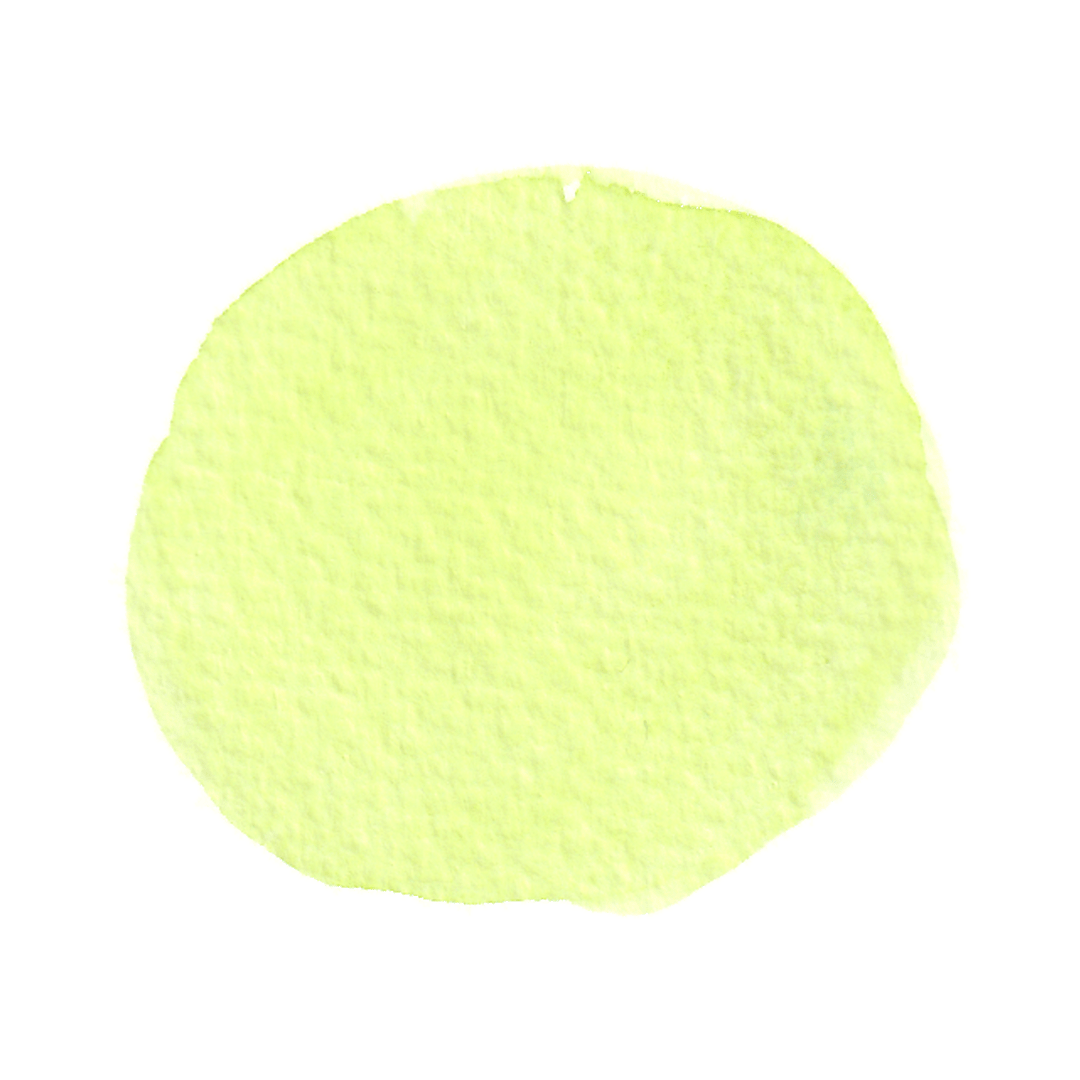 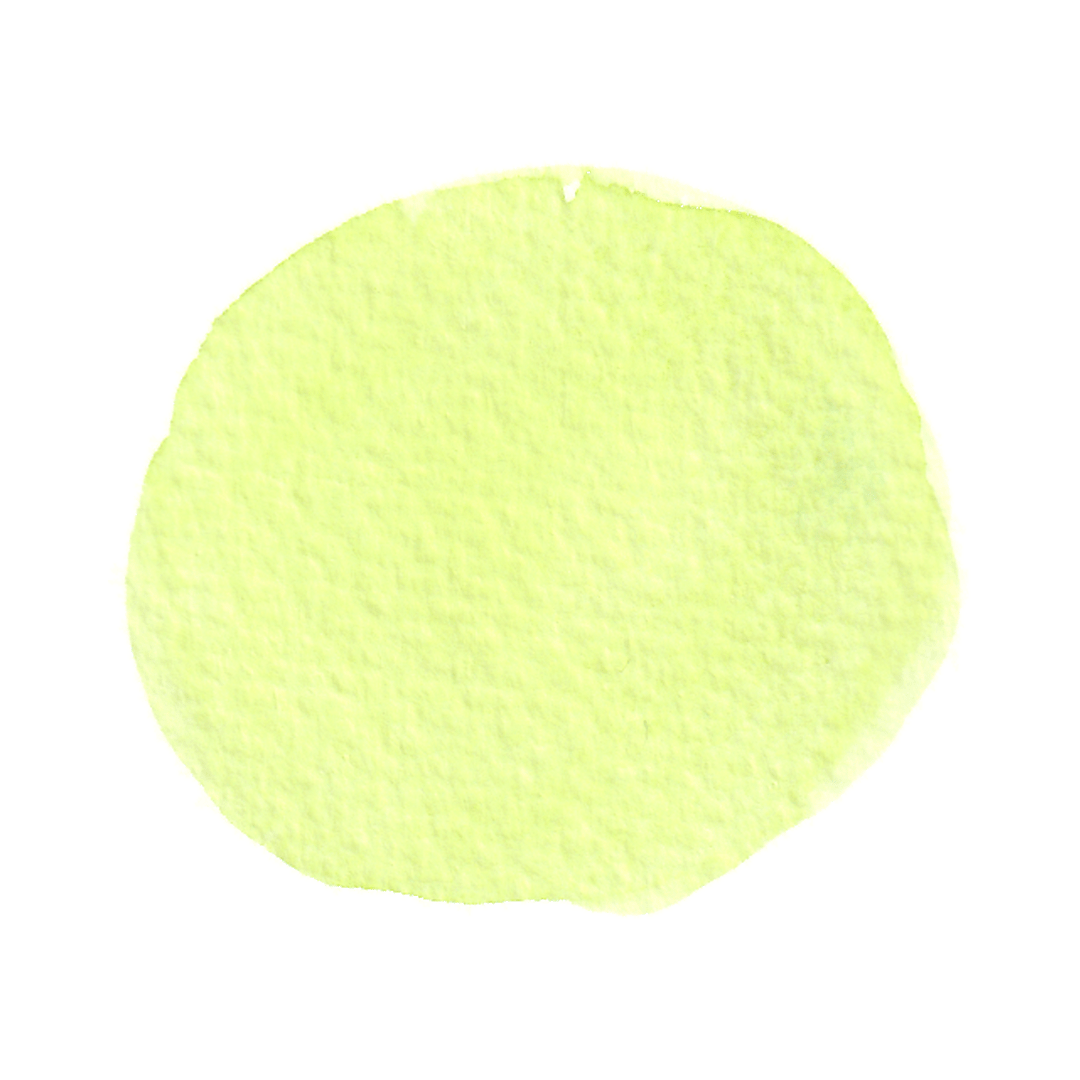 AU2.2
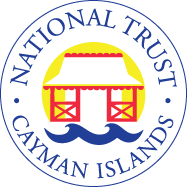 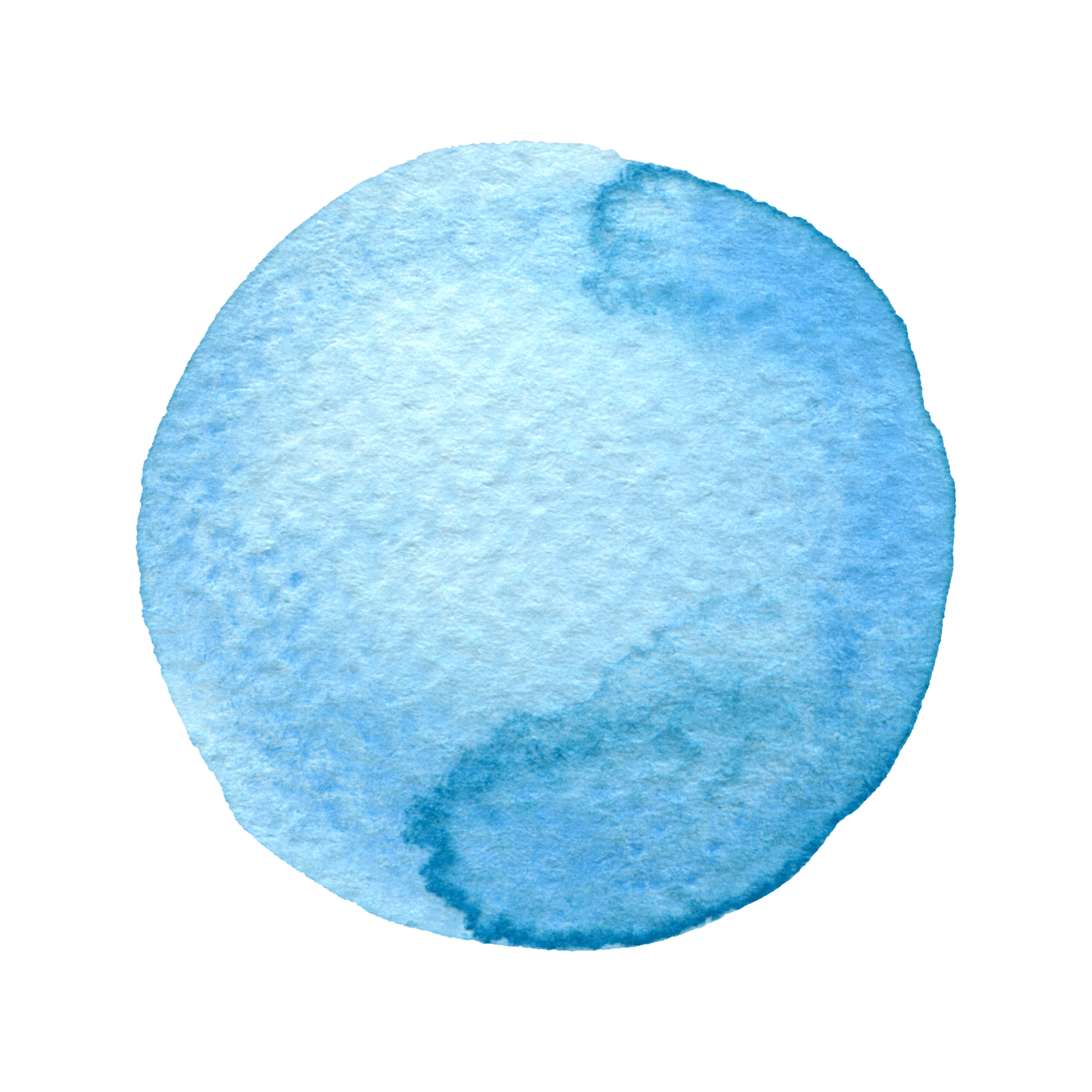 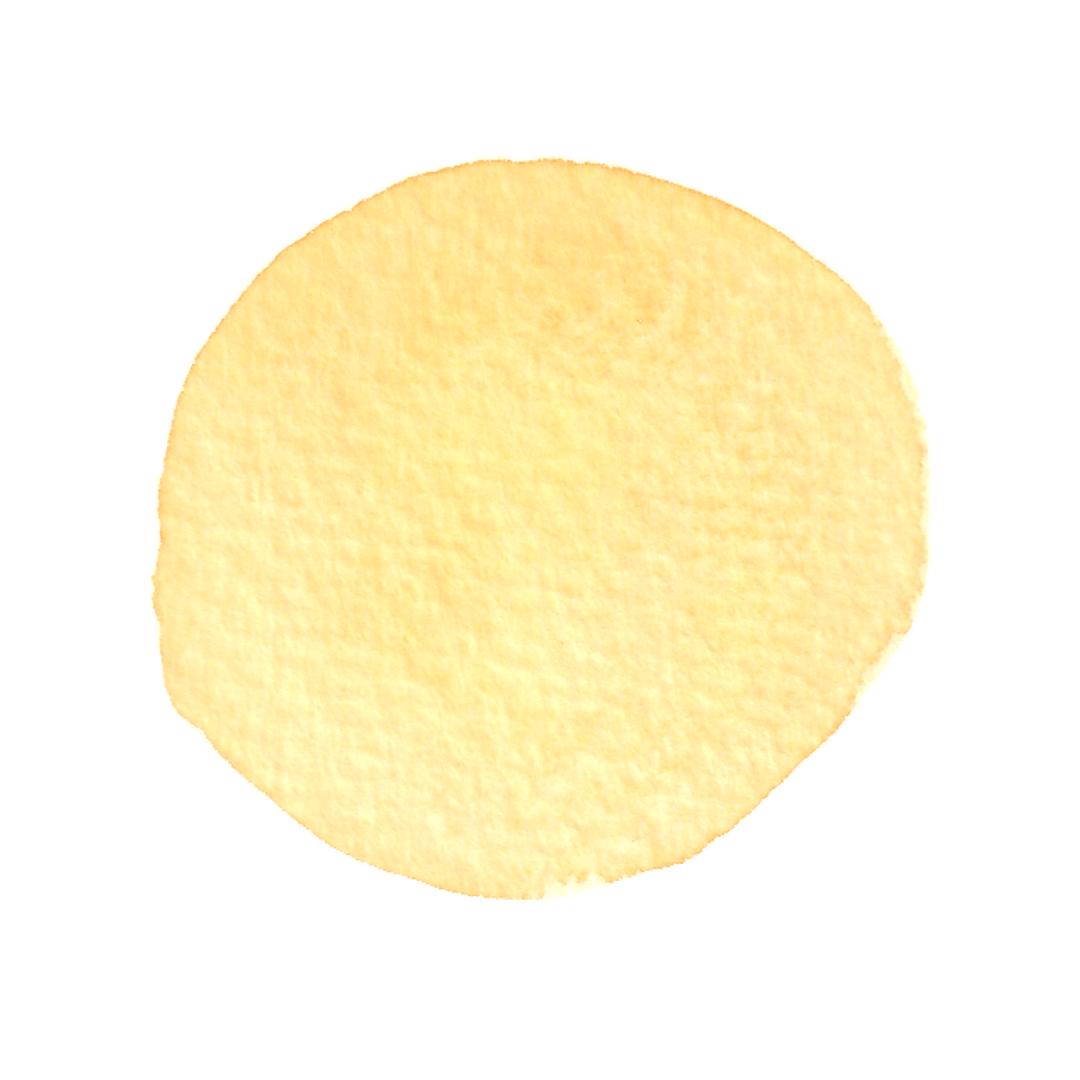 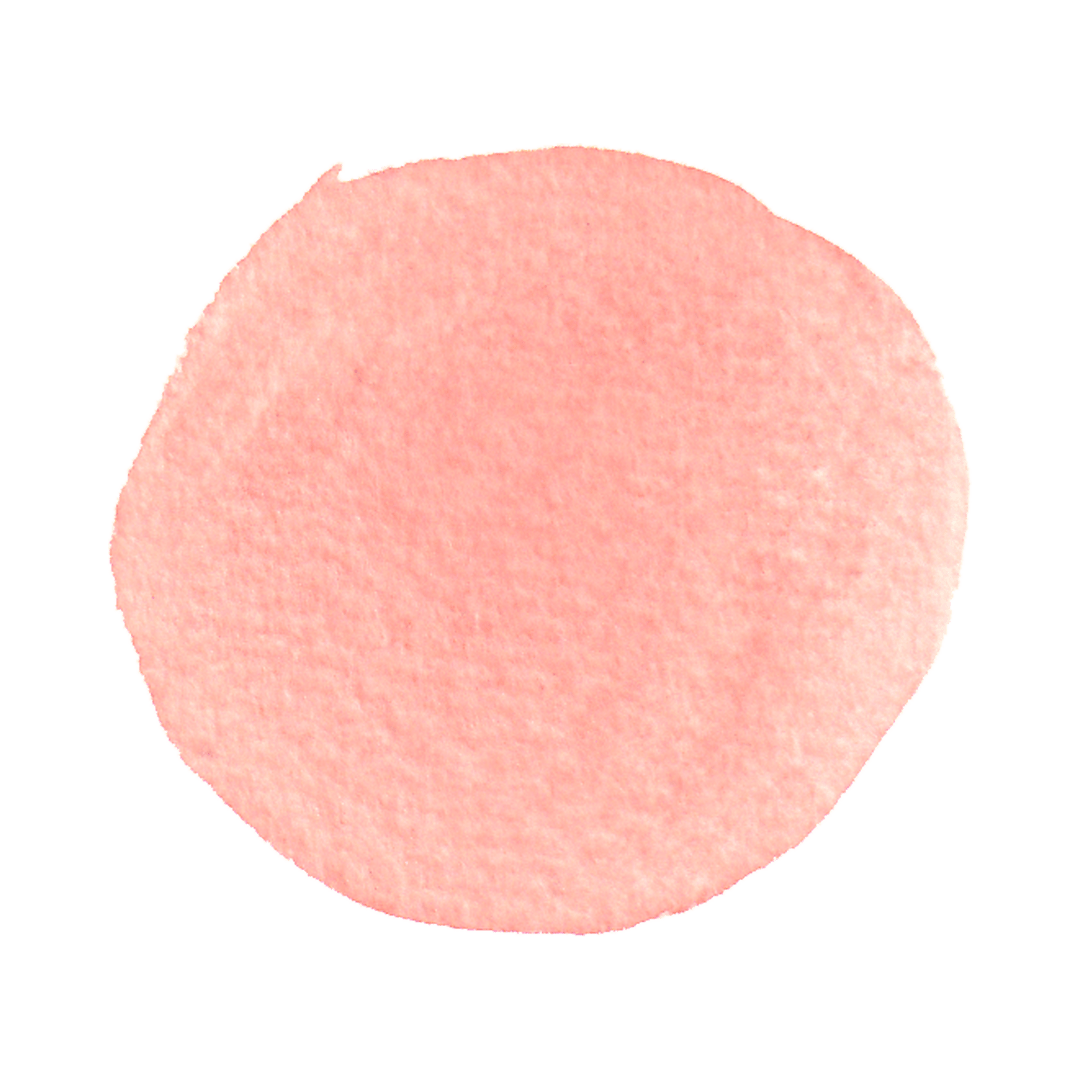 Conclusion
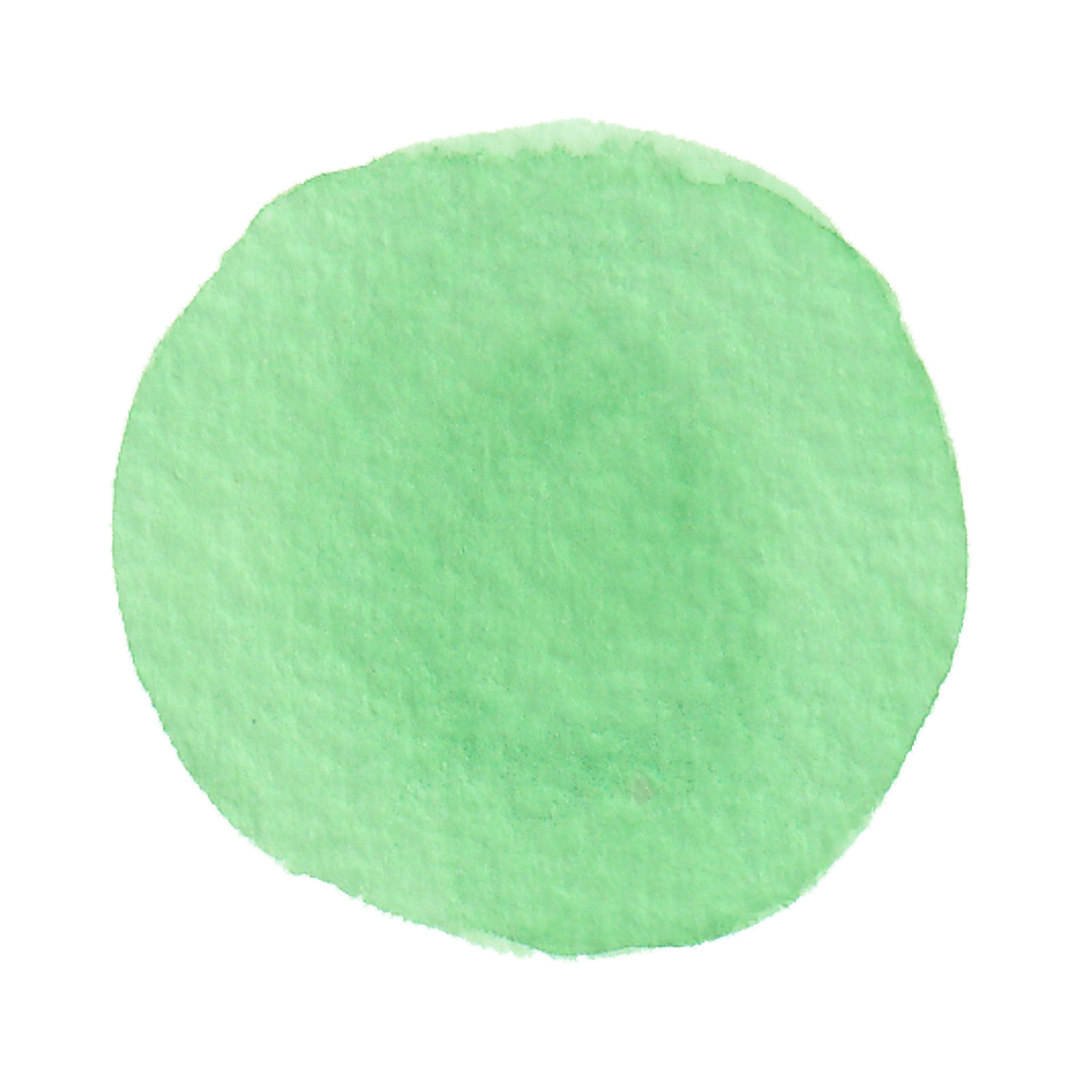 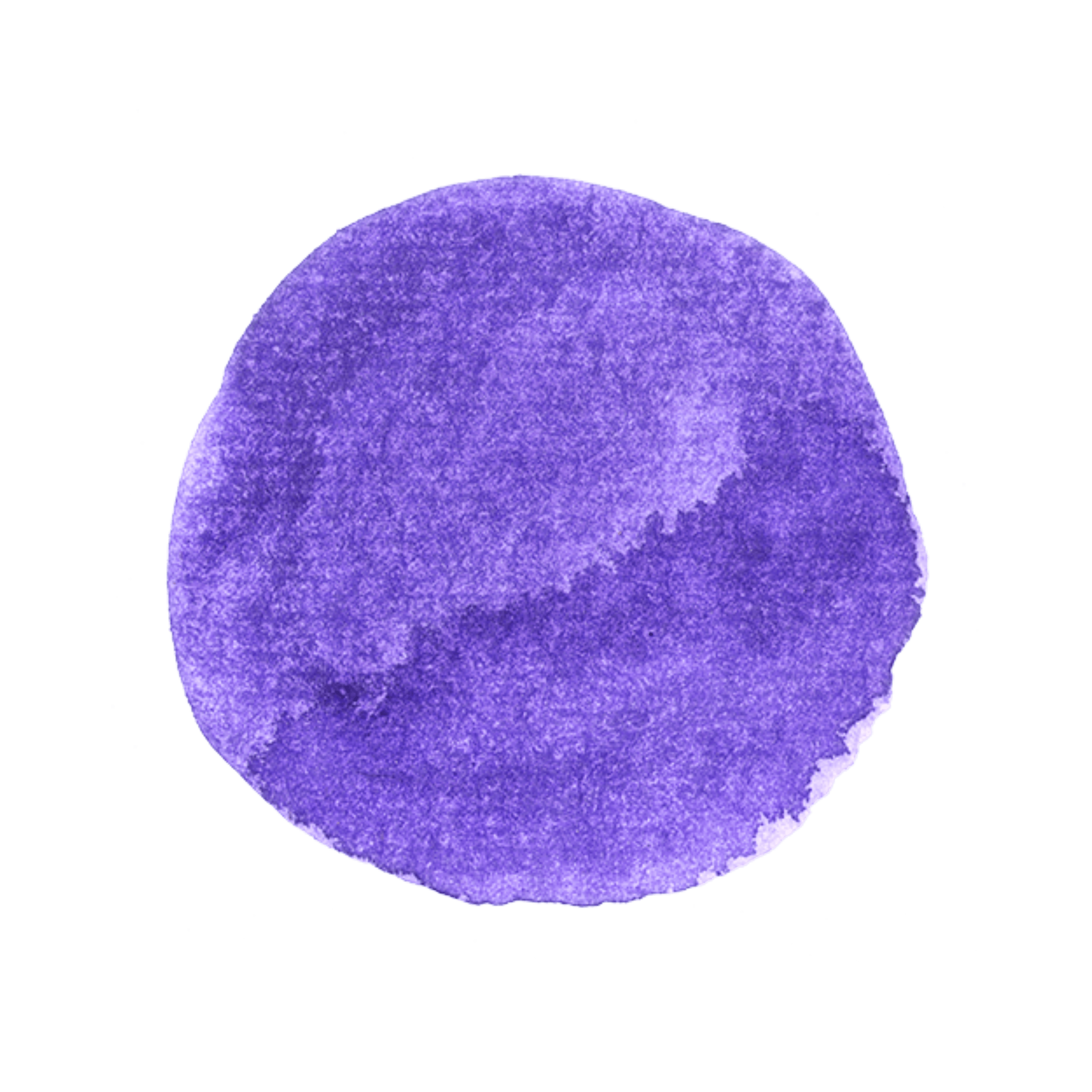 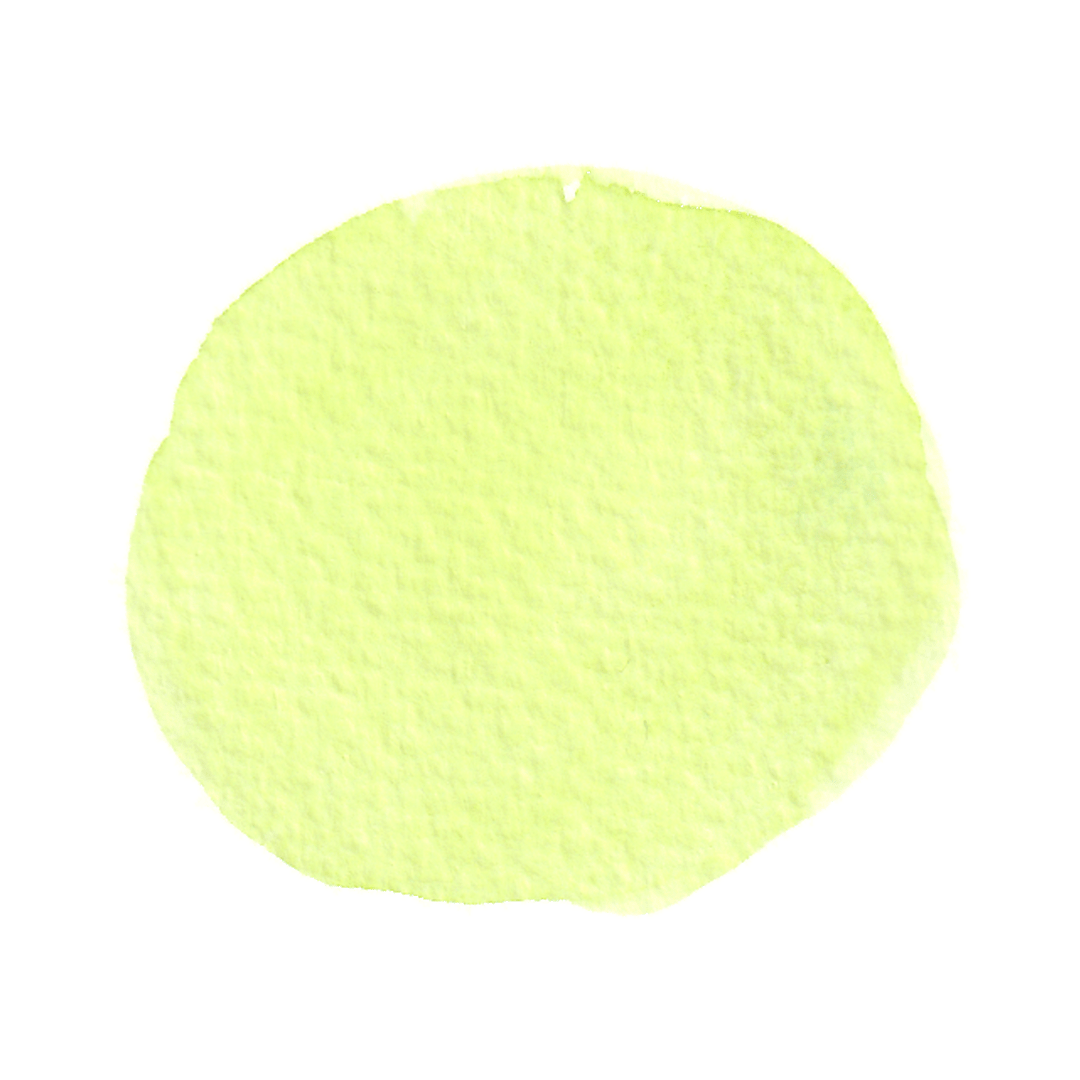 AU2.2
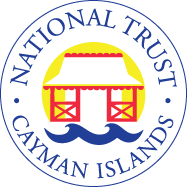 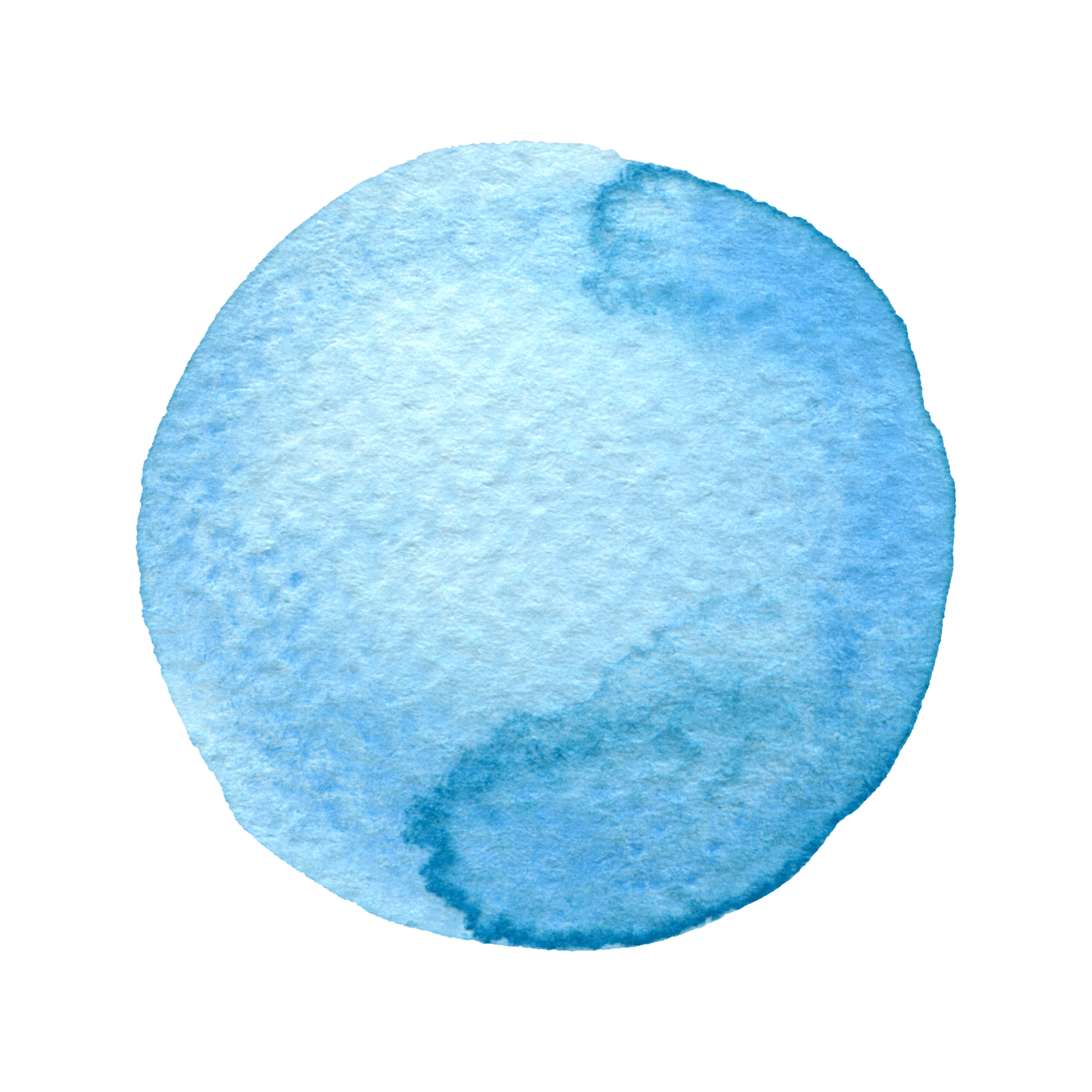 What about you?
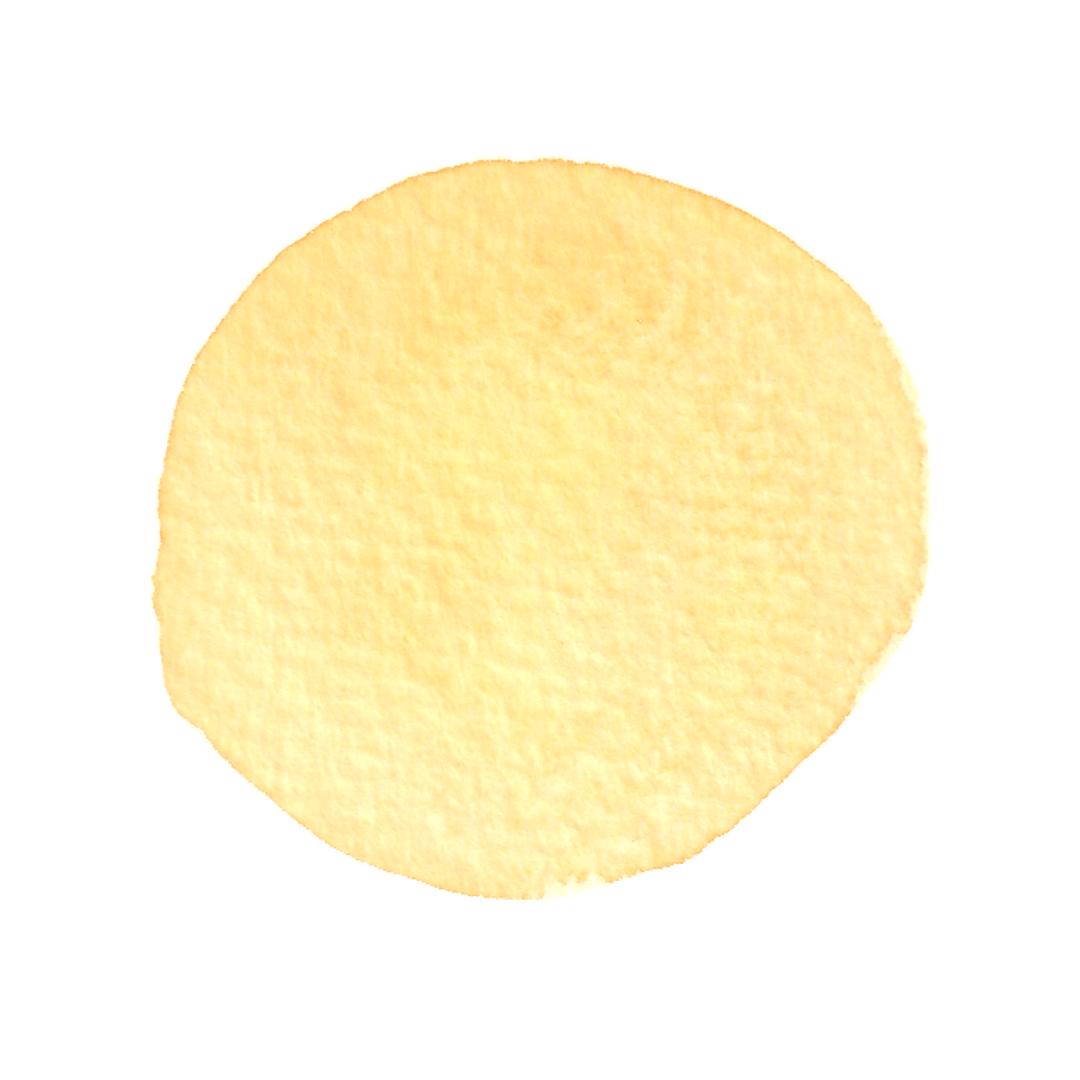 What questions did this lesson make you think of?

How do you FEEL after learning about this?

What does this lesson make you want to DO?
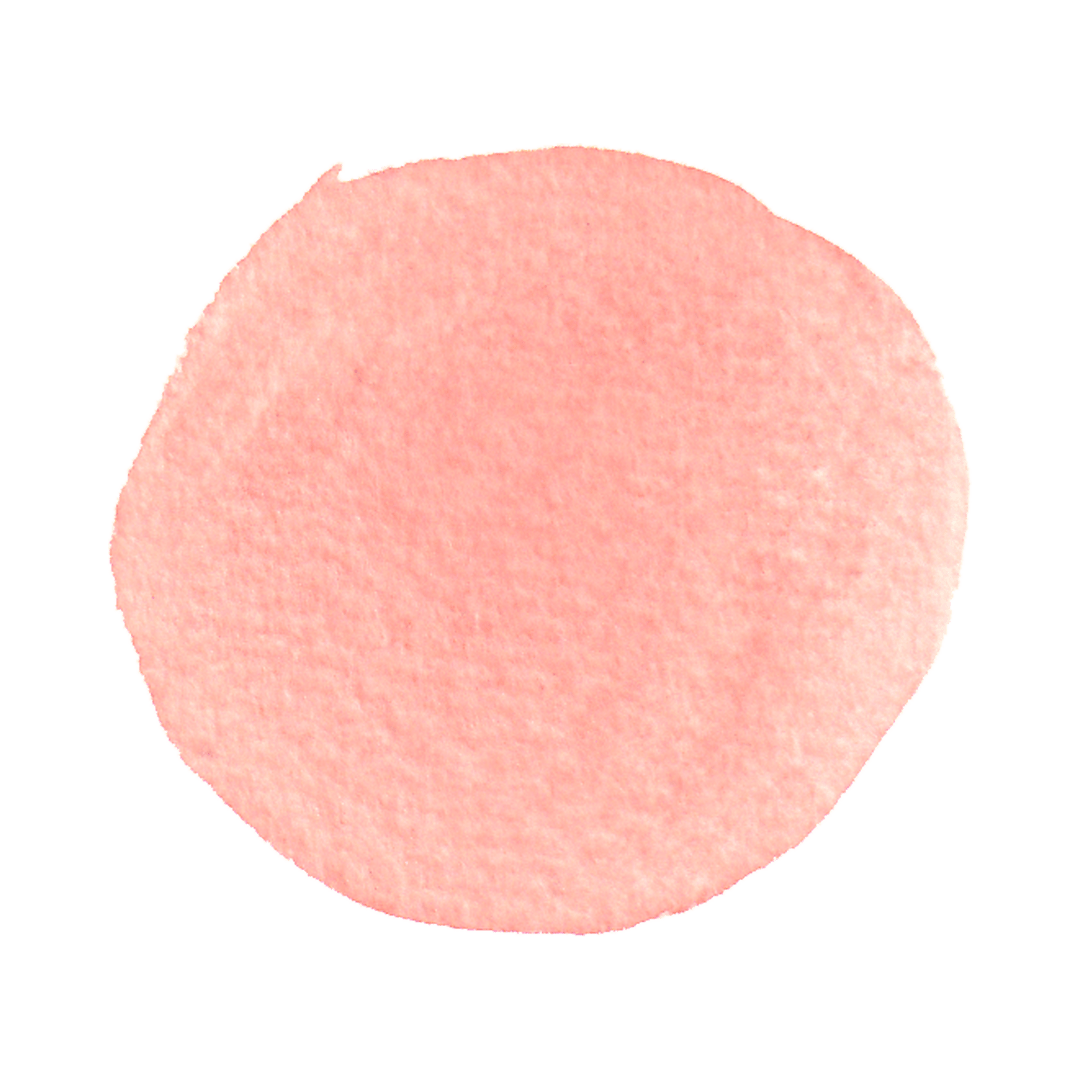 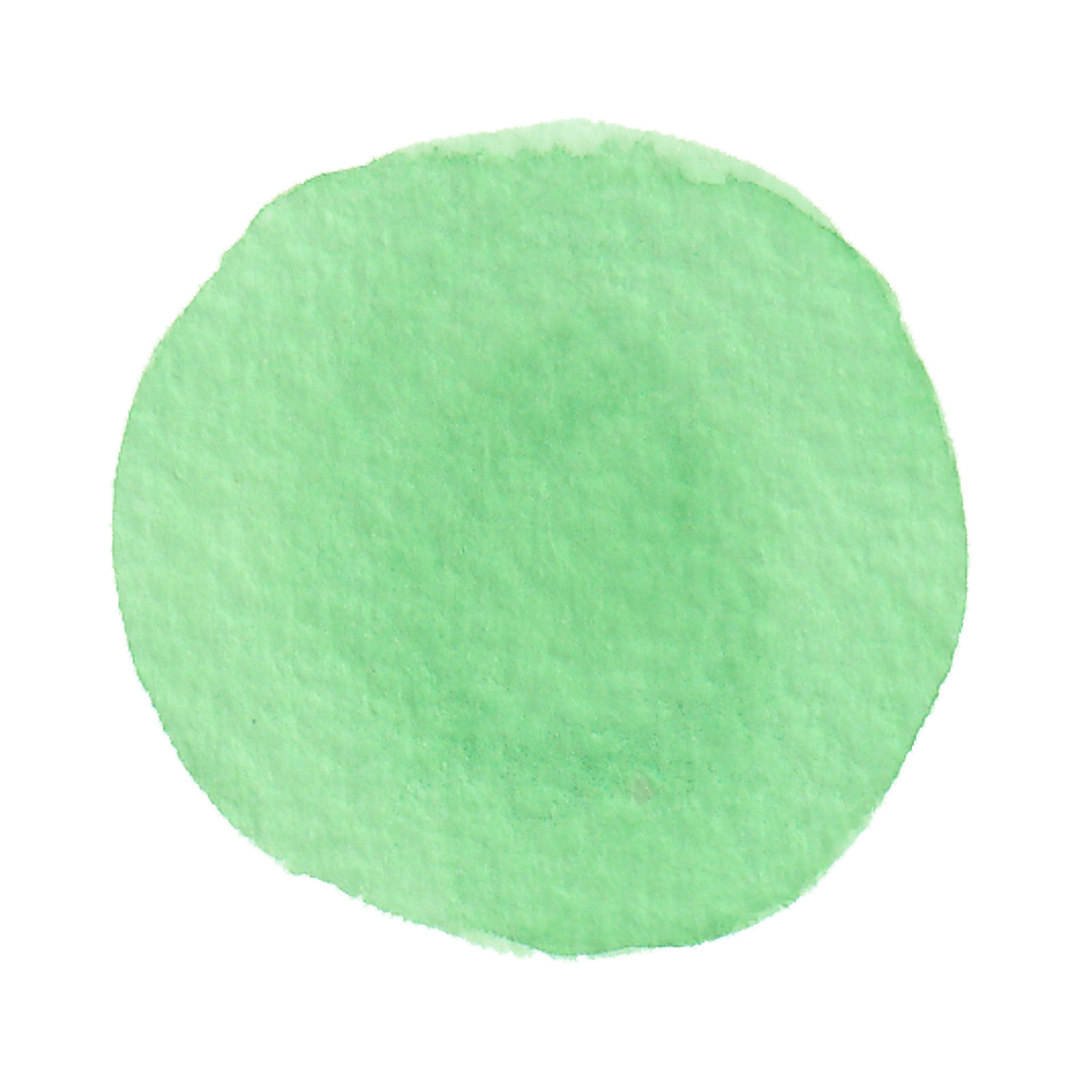 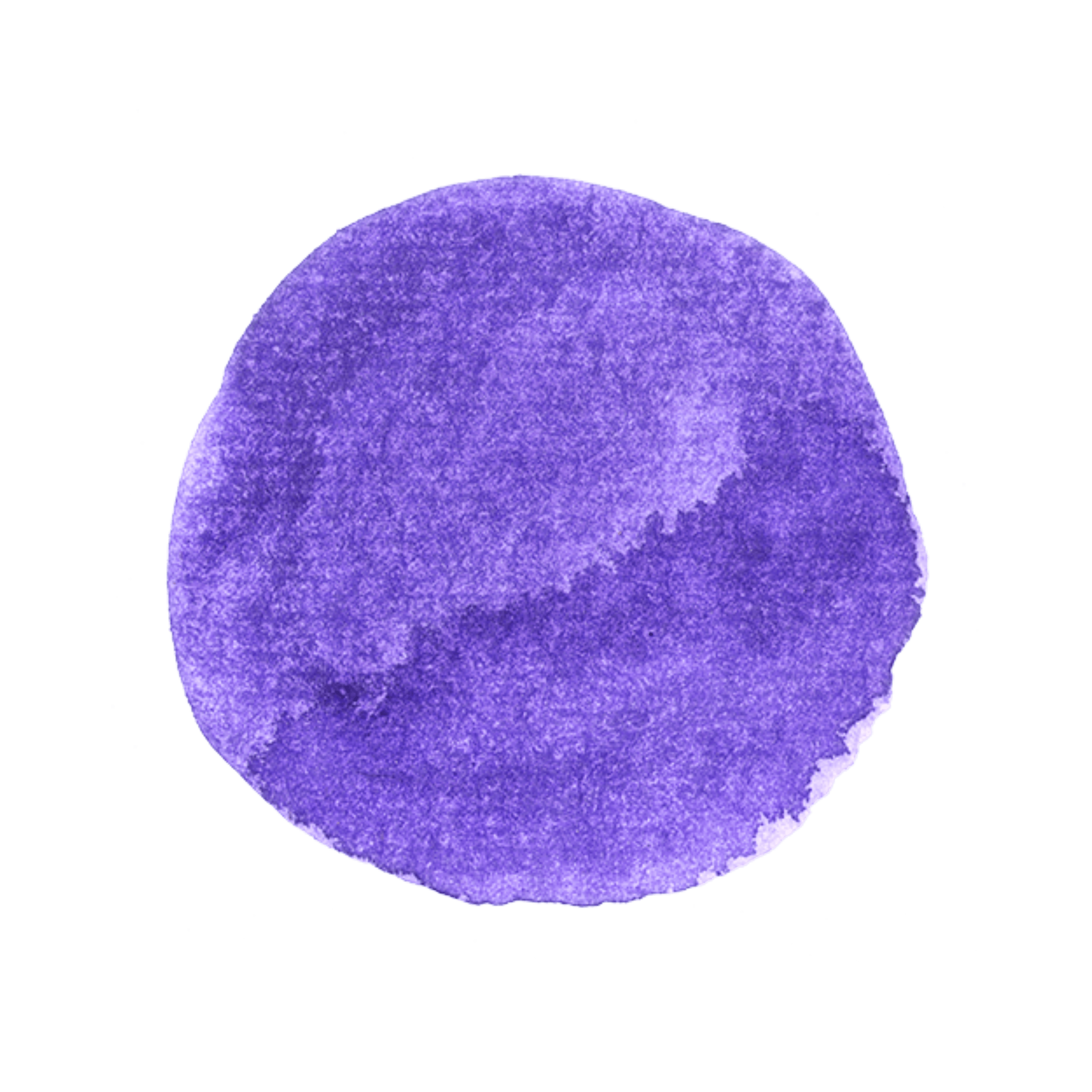 [Speaker Notes: End of lesson.  
Ask for their thoughts and feelings.  Allow the negative ones, but you might want to inject some hope by suggesting action if it is too gloomy.
However, don’t shut down or contradict any sad feelings.  Leave it with the idea that we can learn more about our climate and world and that will help us better protect it through our actions and our voices.]
AU1.1
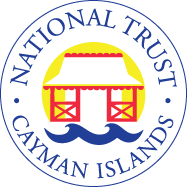 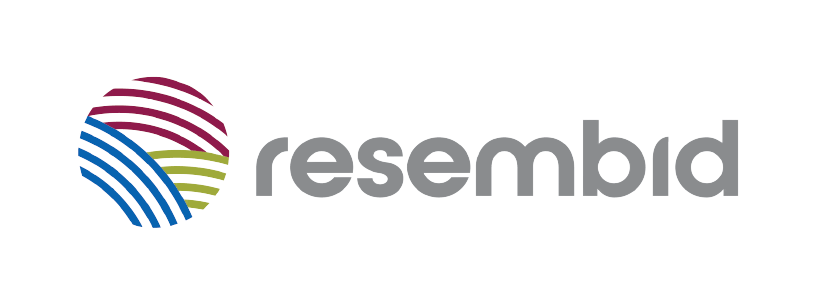 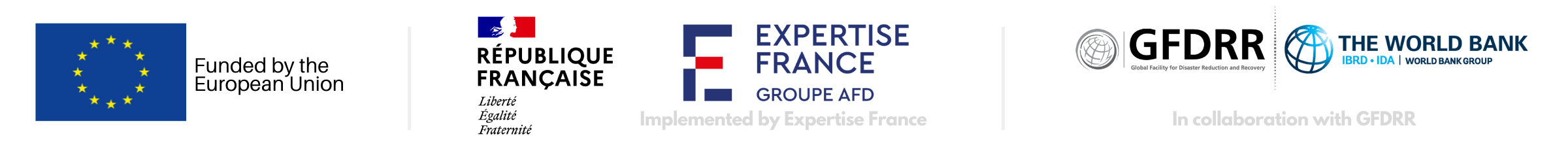